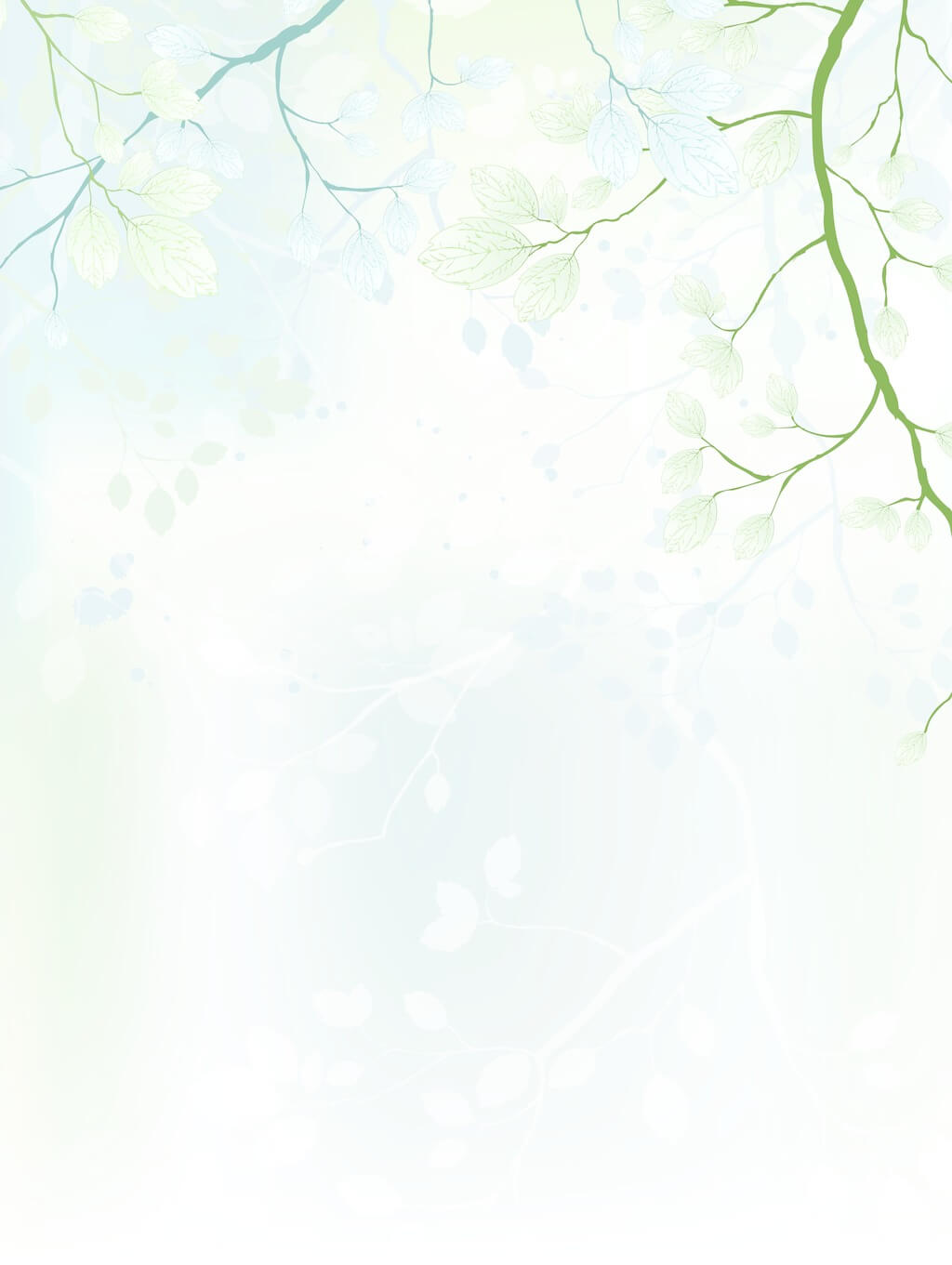 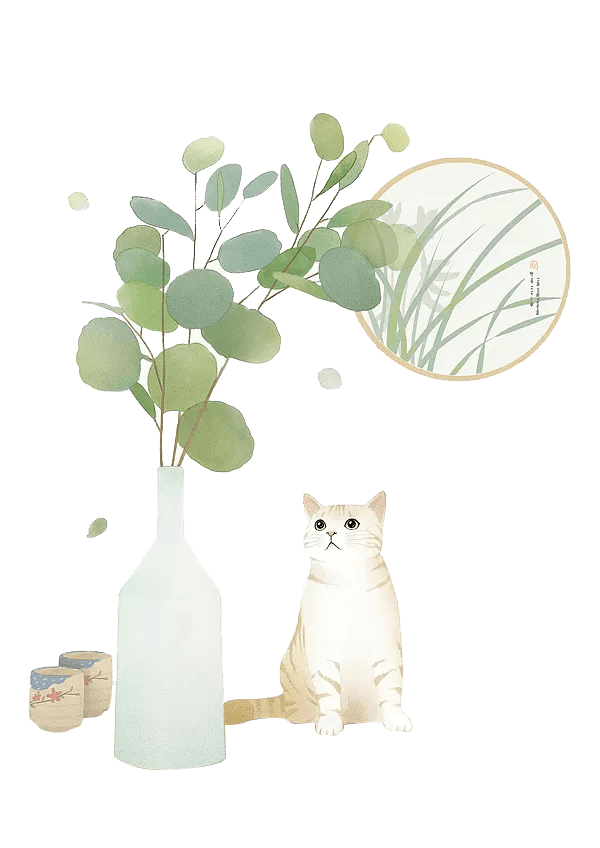 English Writing
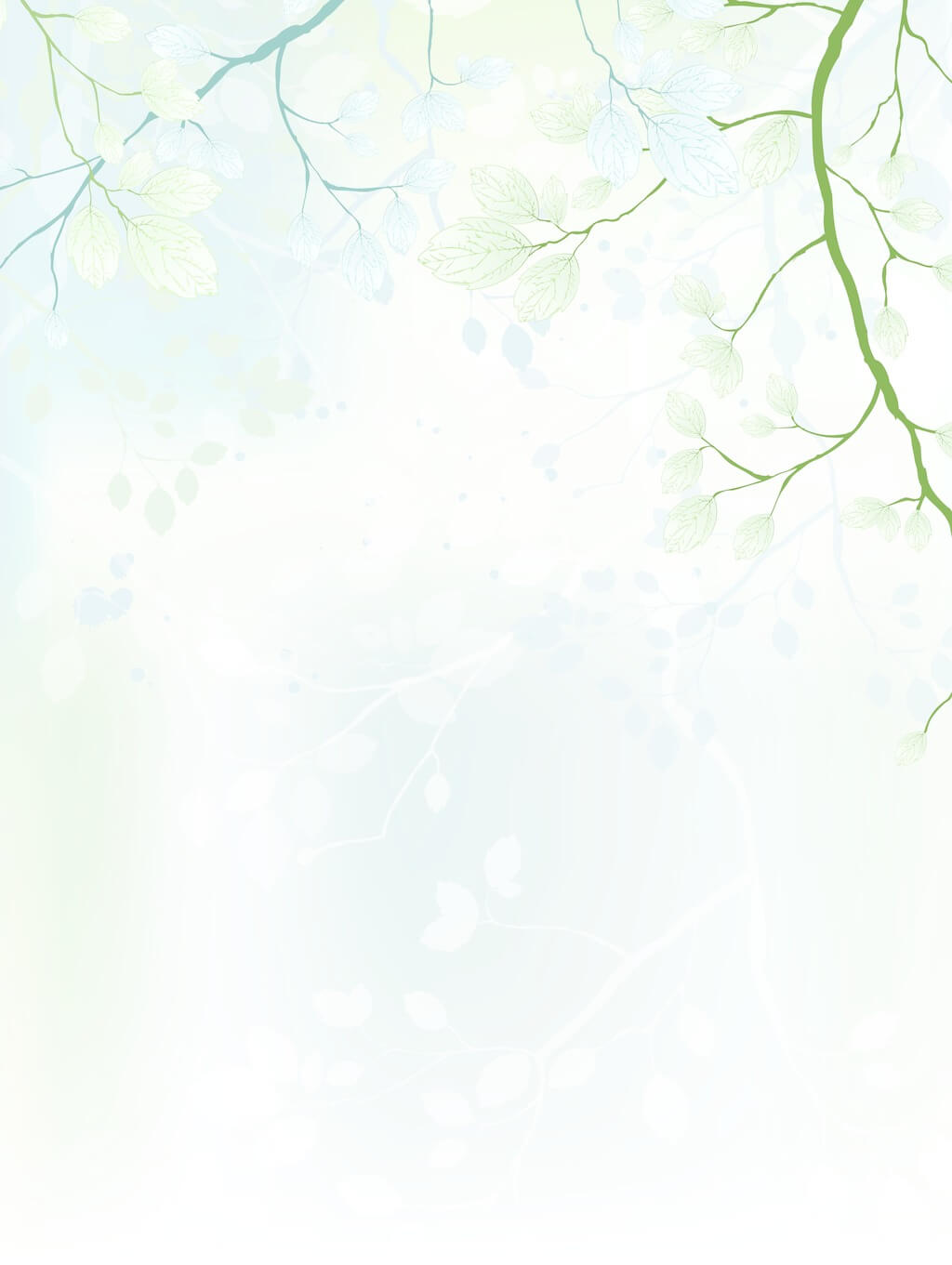 01
Sentence Structures
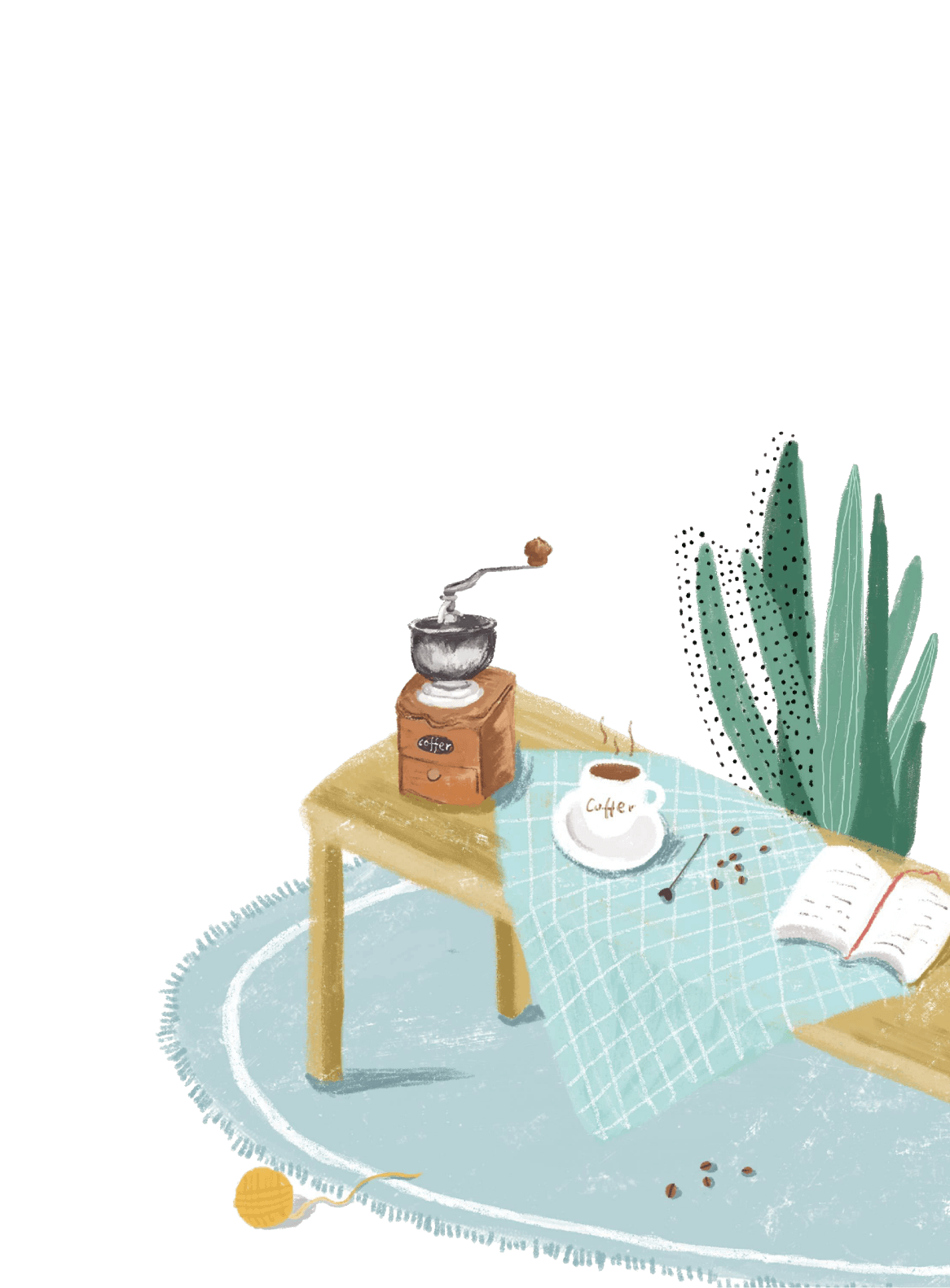 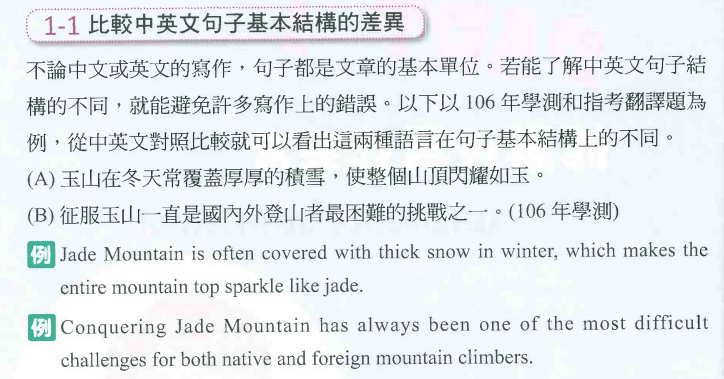 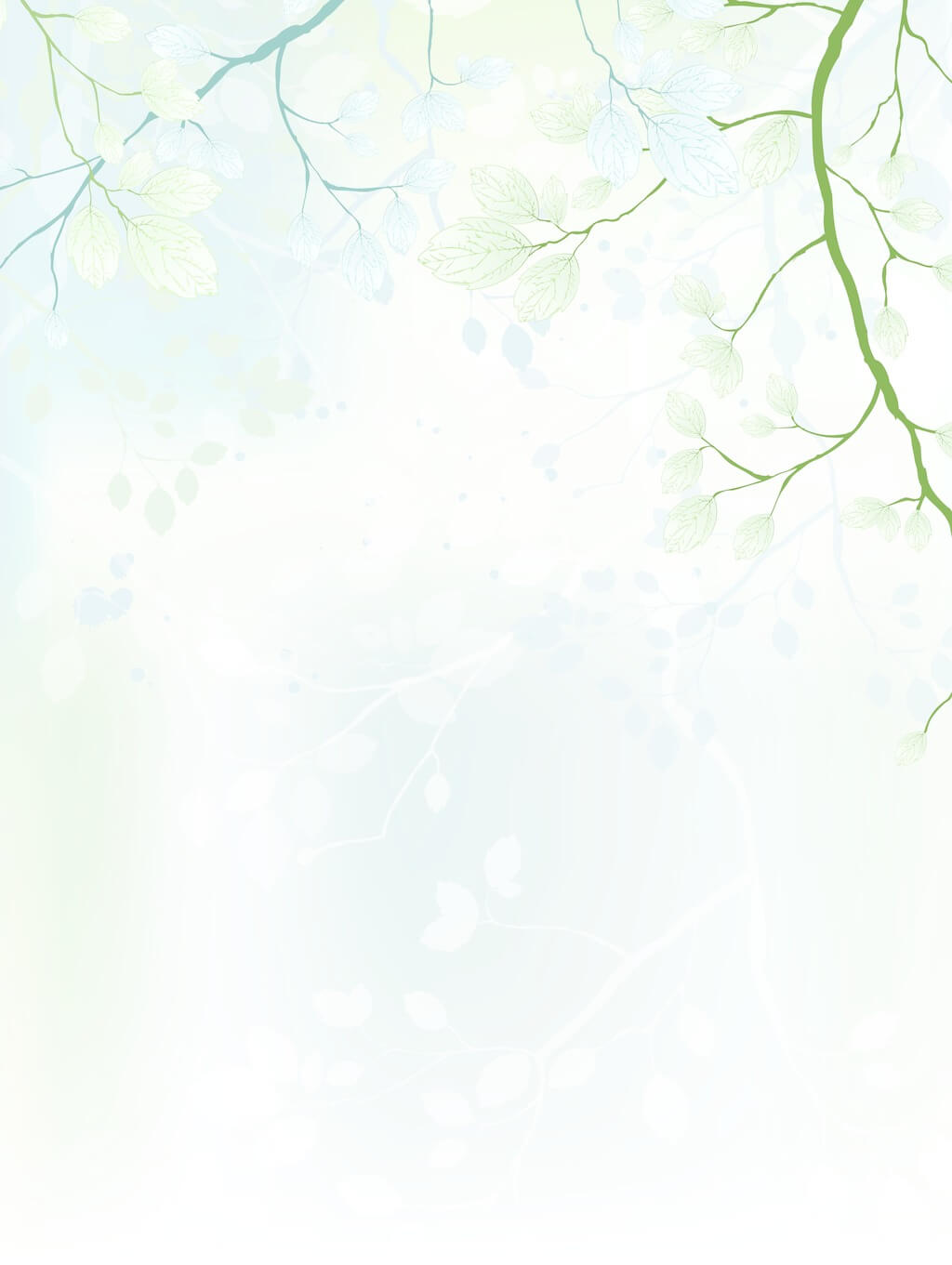 01
Sentence Structures
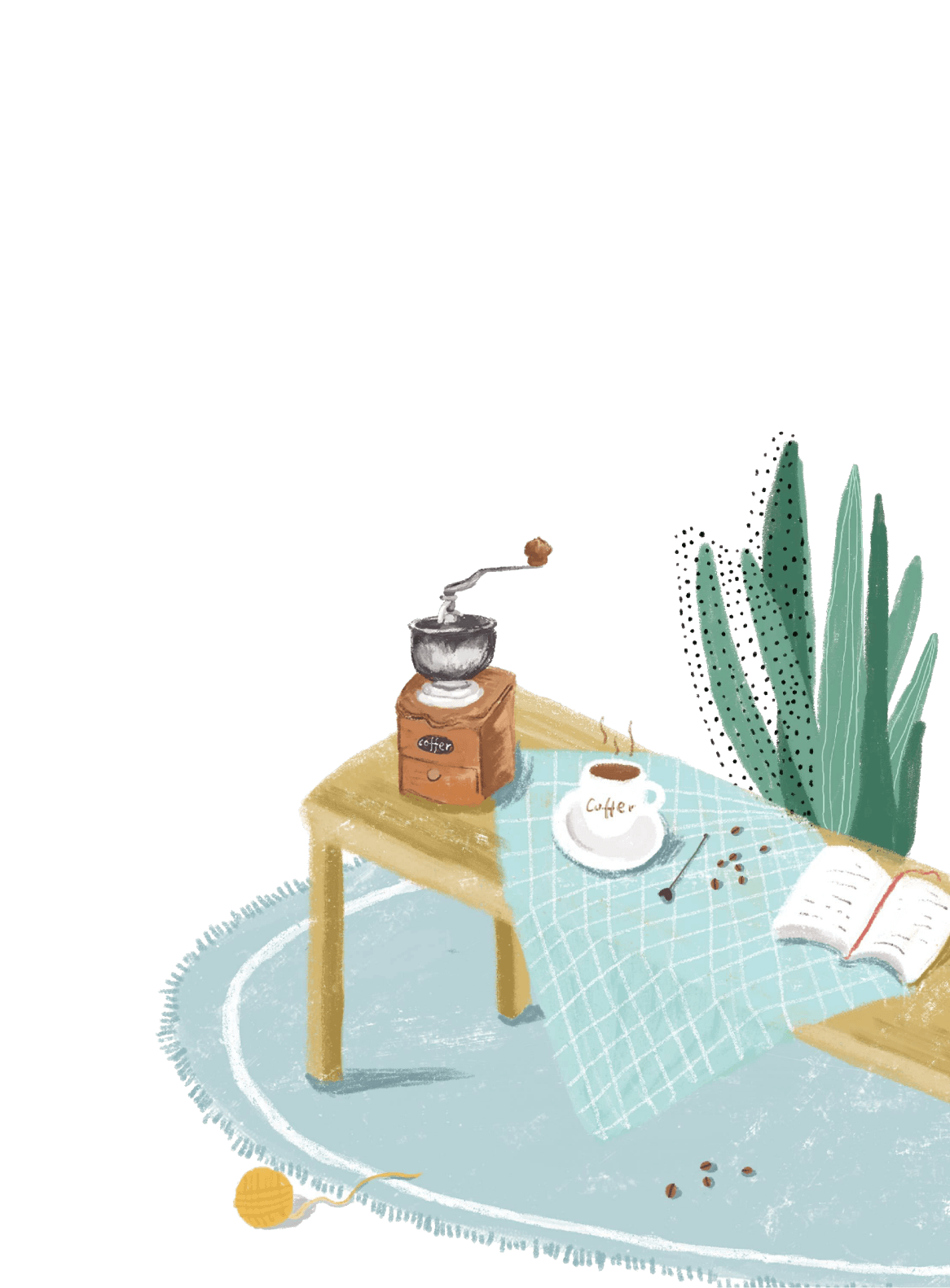 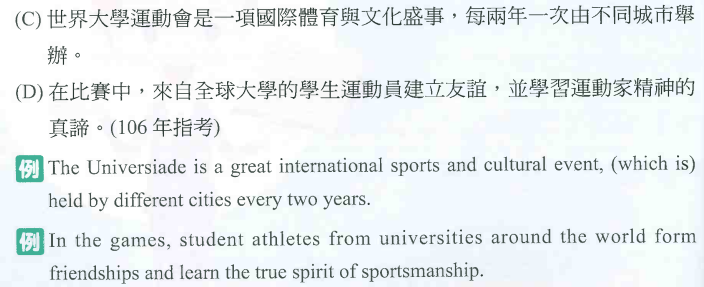 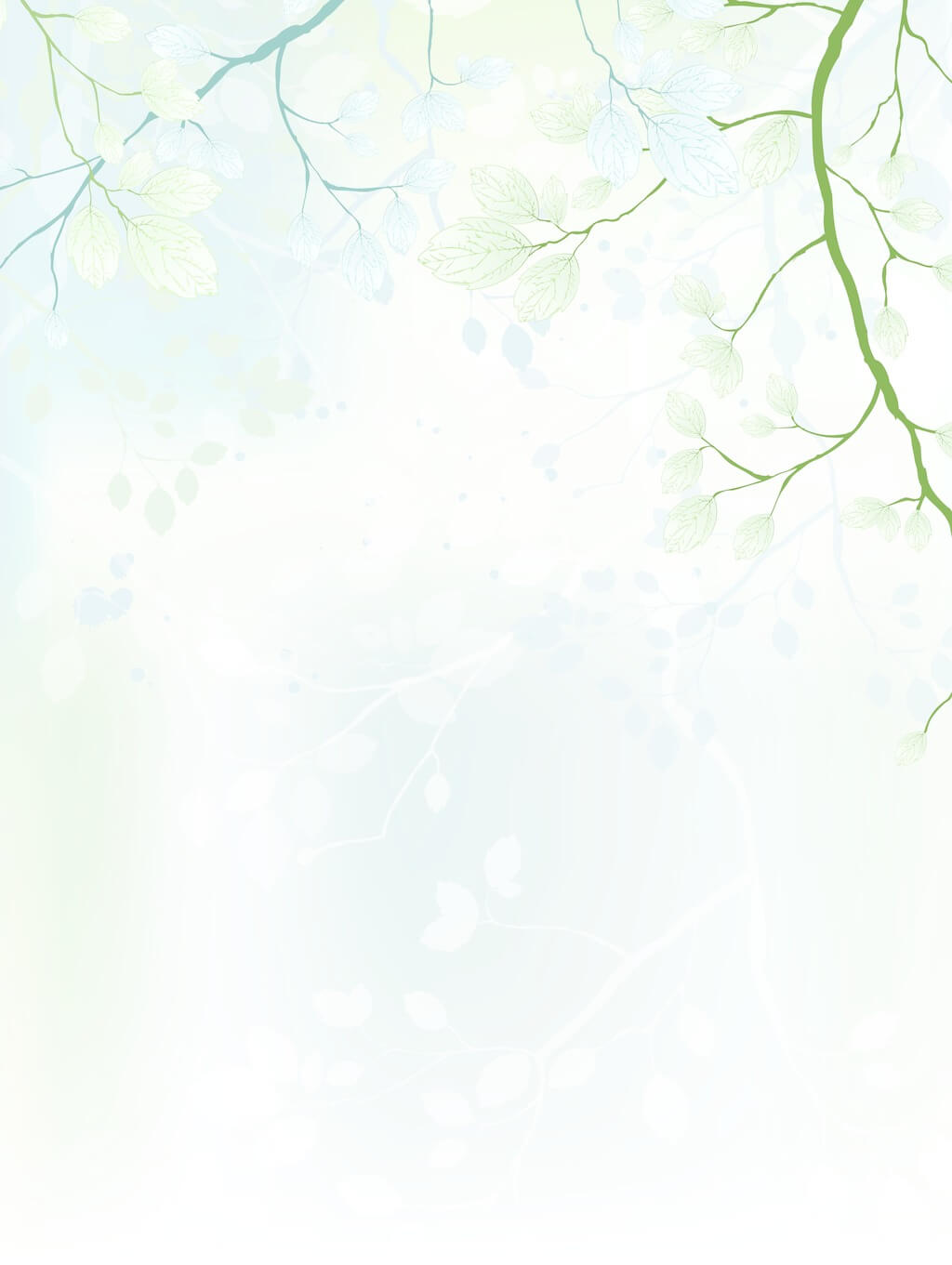 01
Sentence Structures
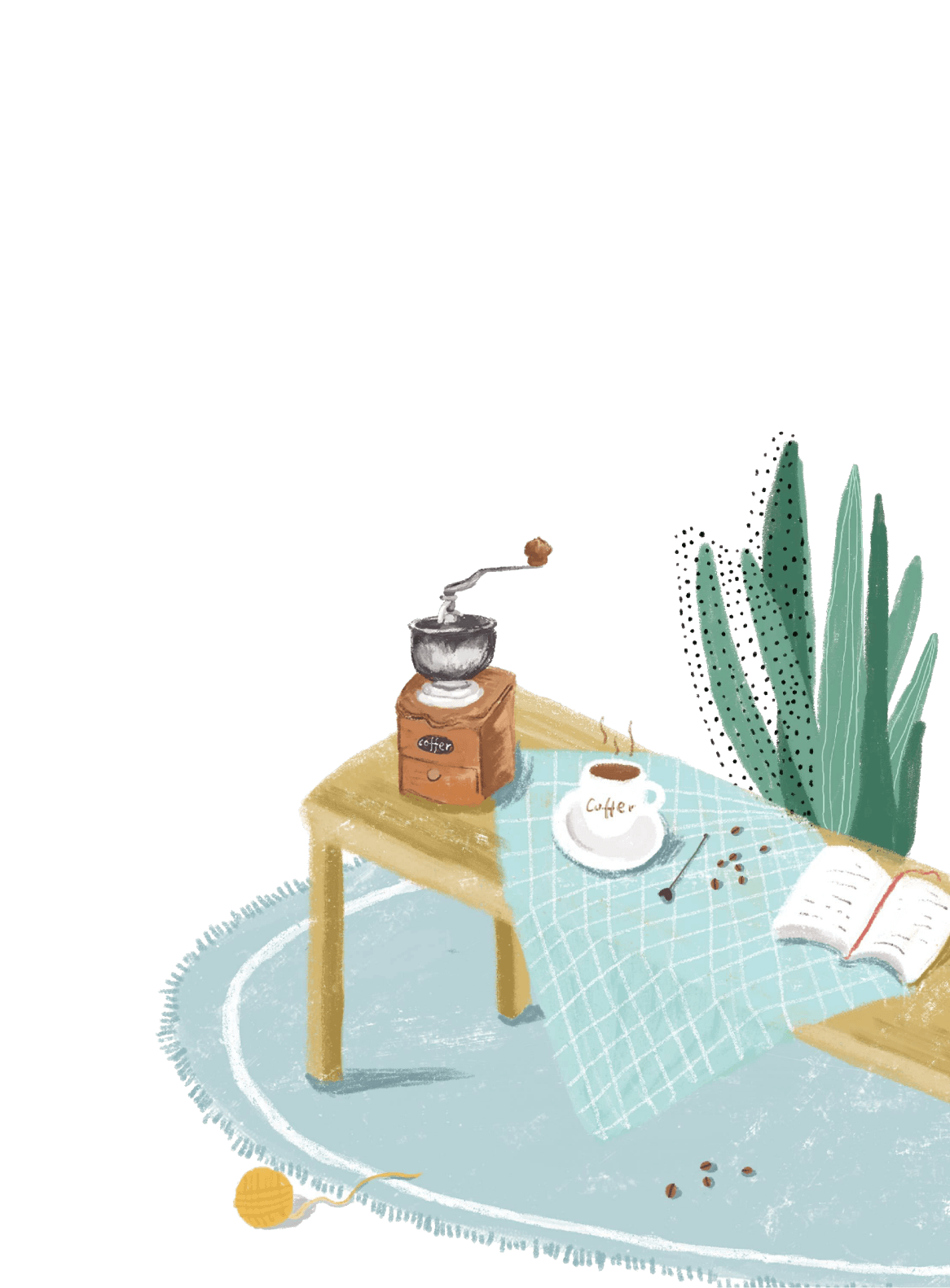 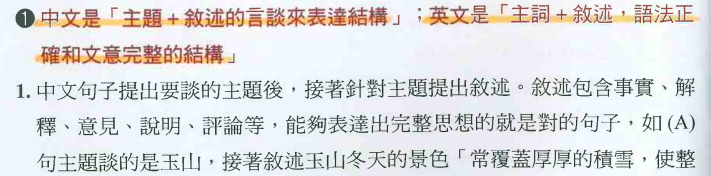 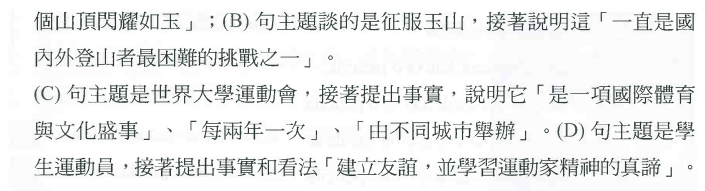 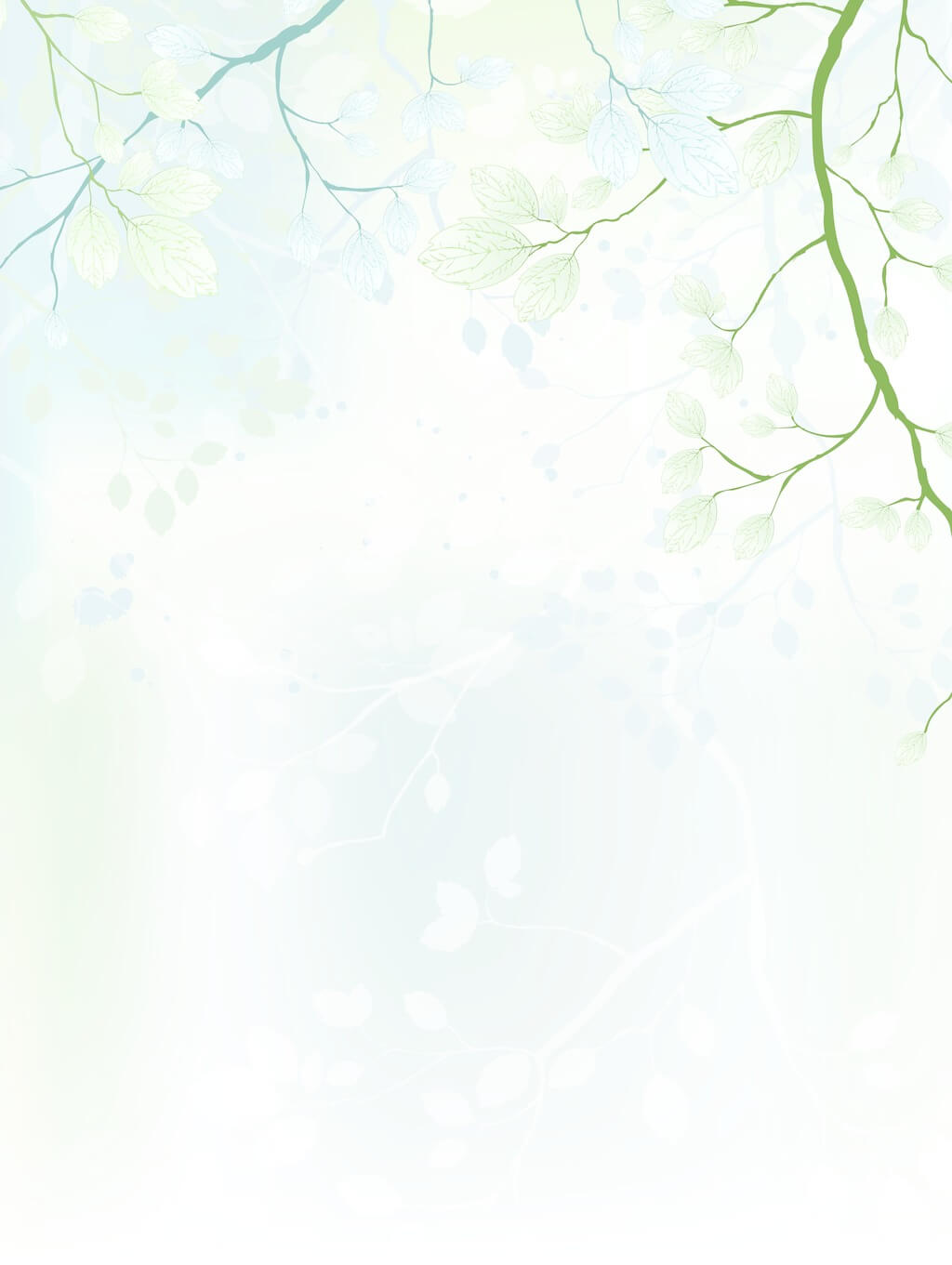 01
Sentence Structures
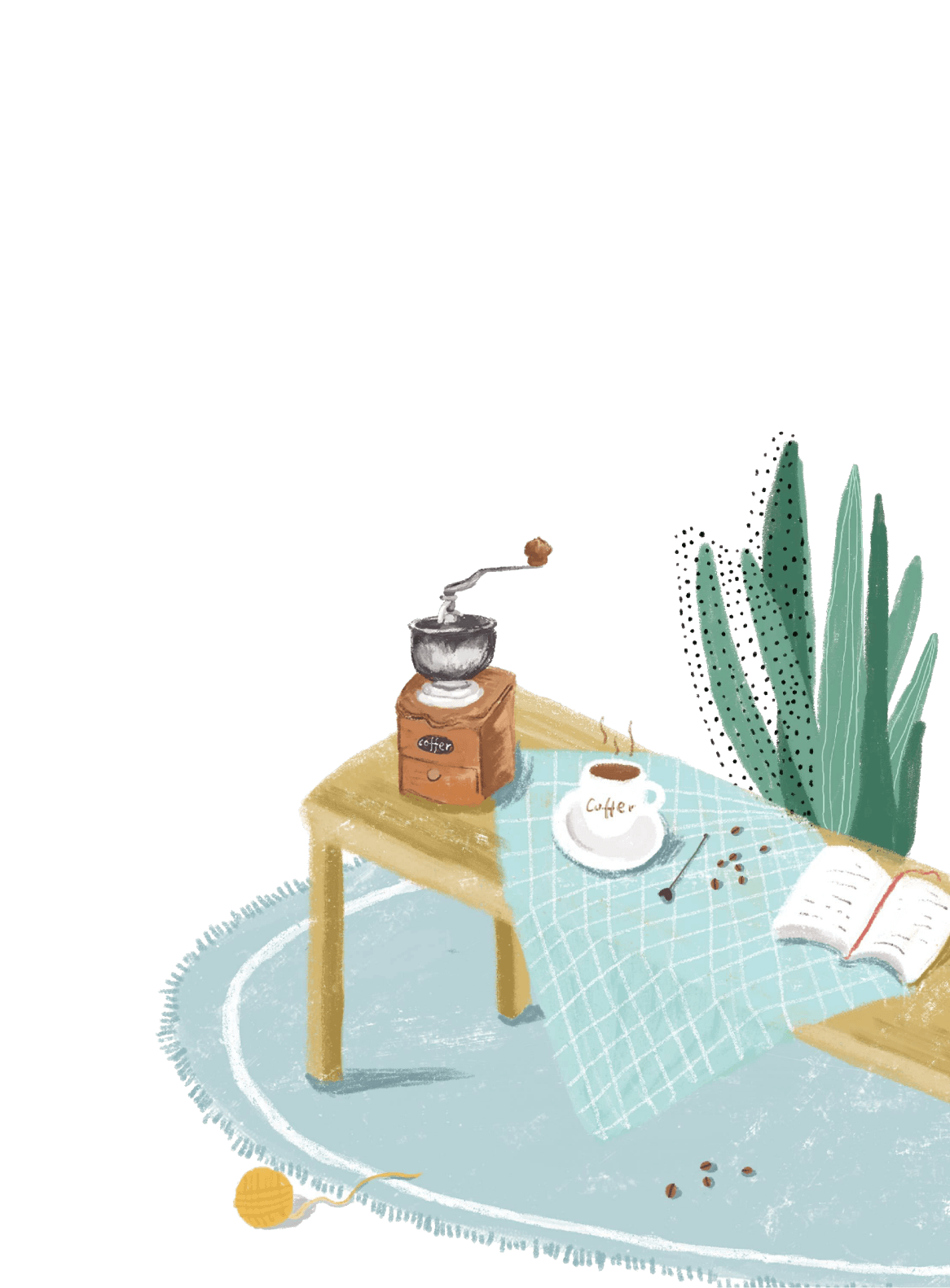 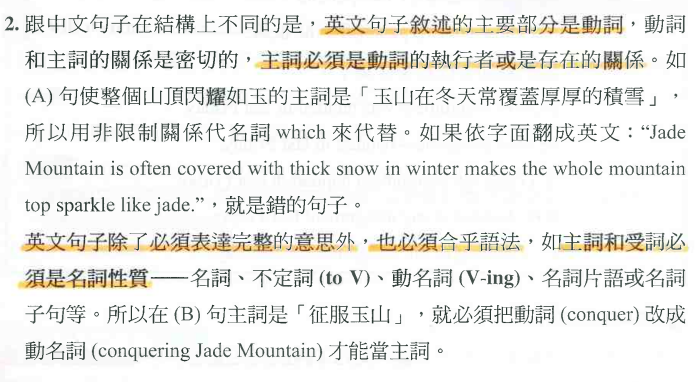 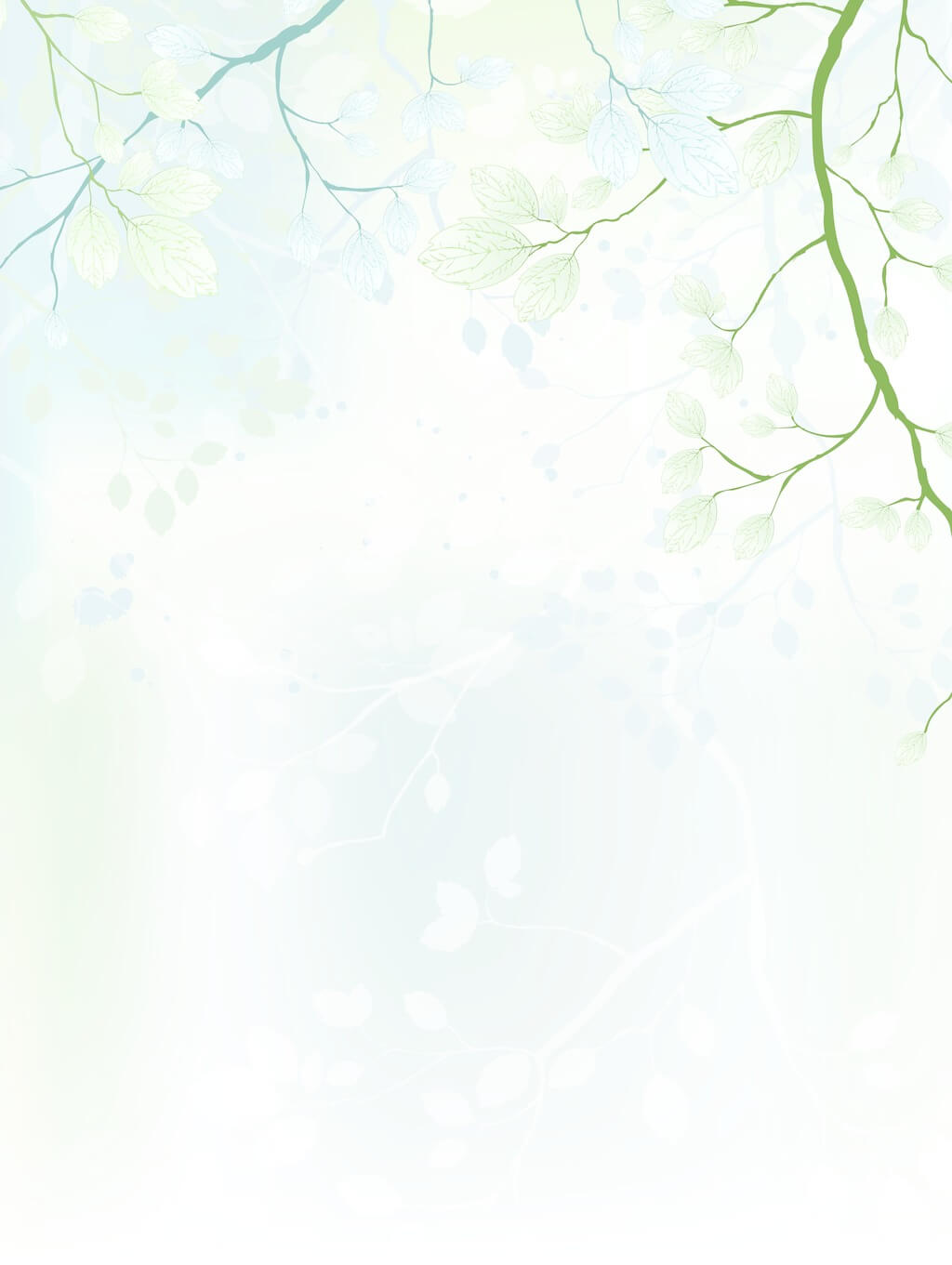 01
Sentence Structures
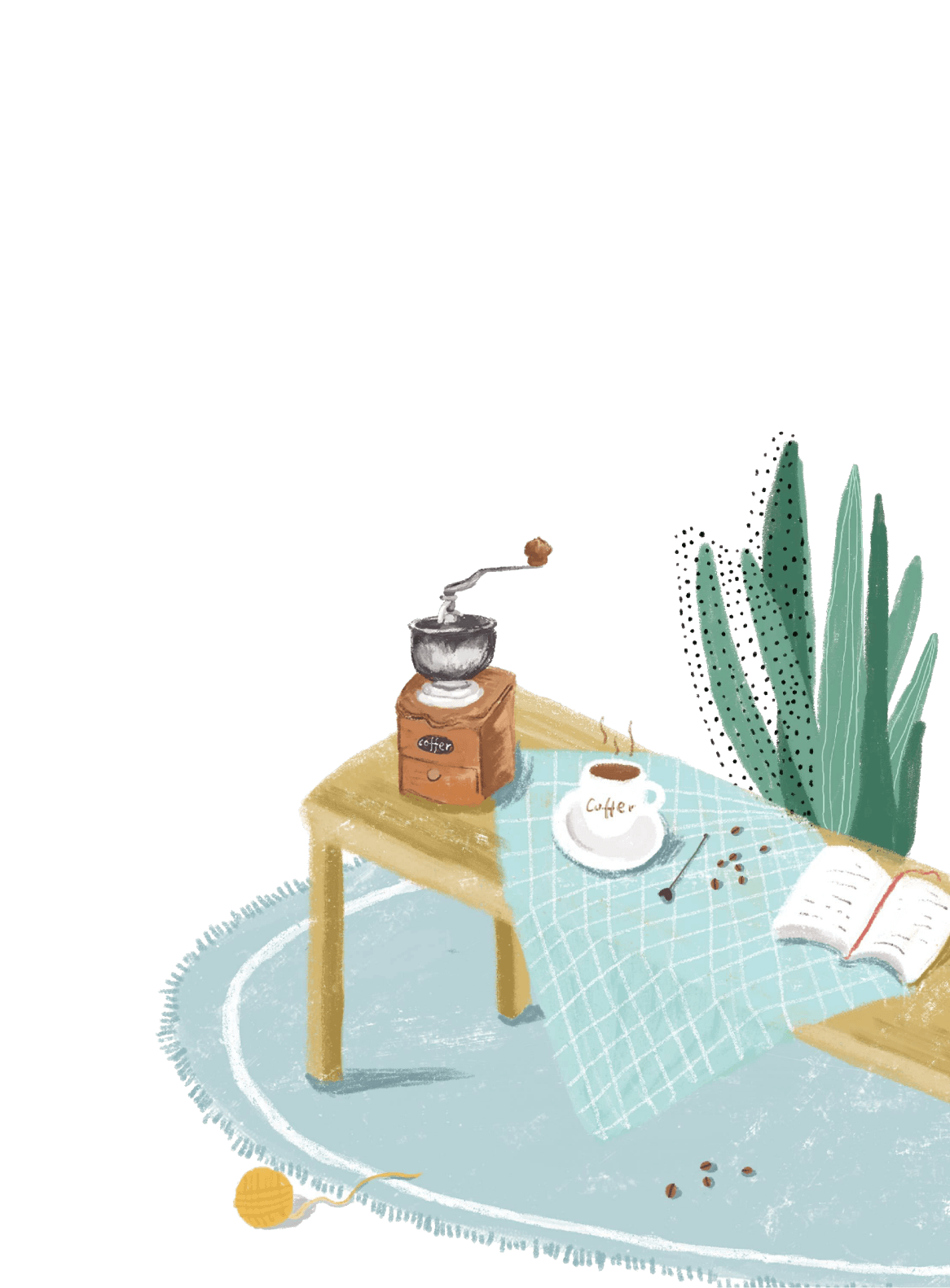 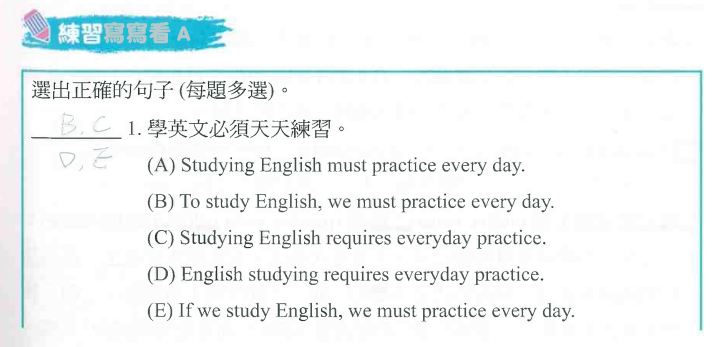 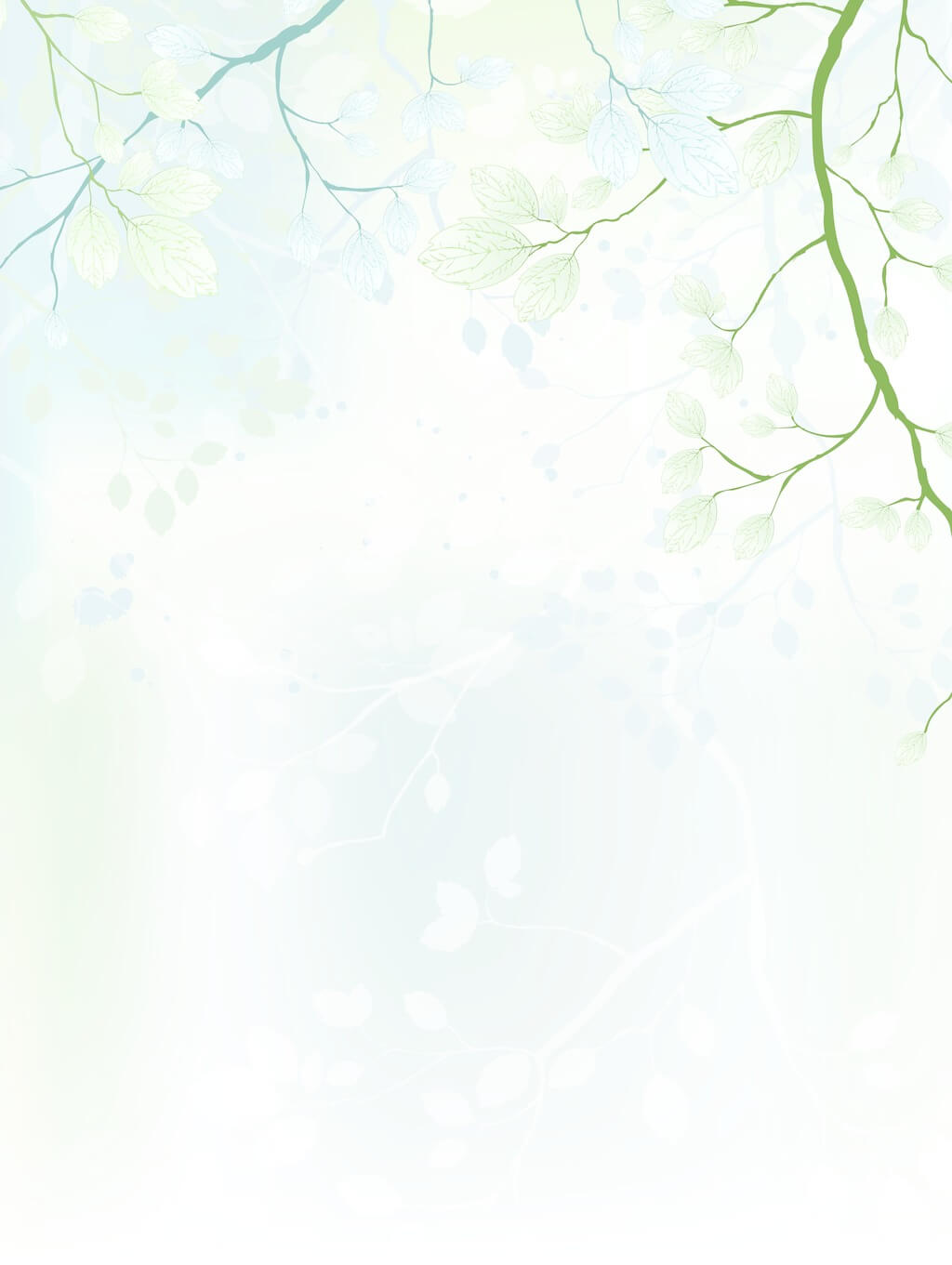 01
Sentence Structures
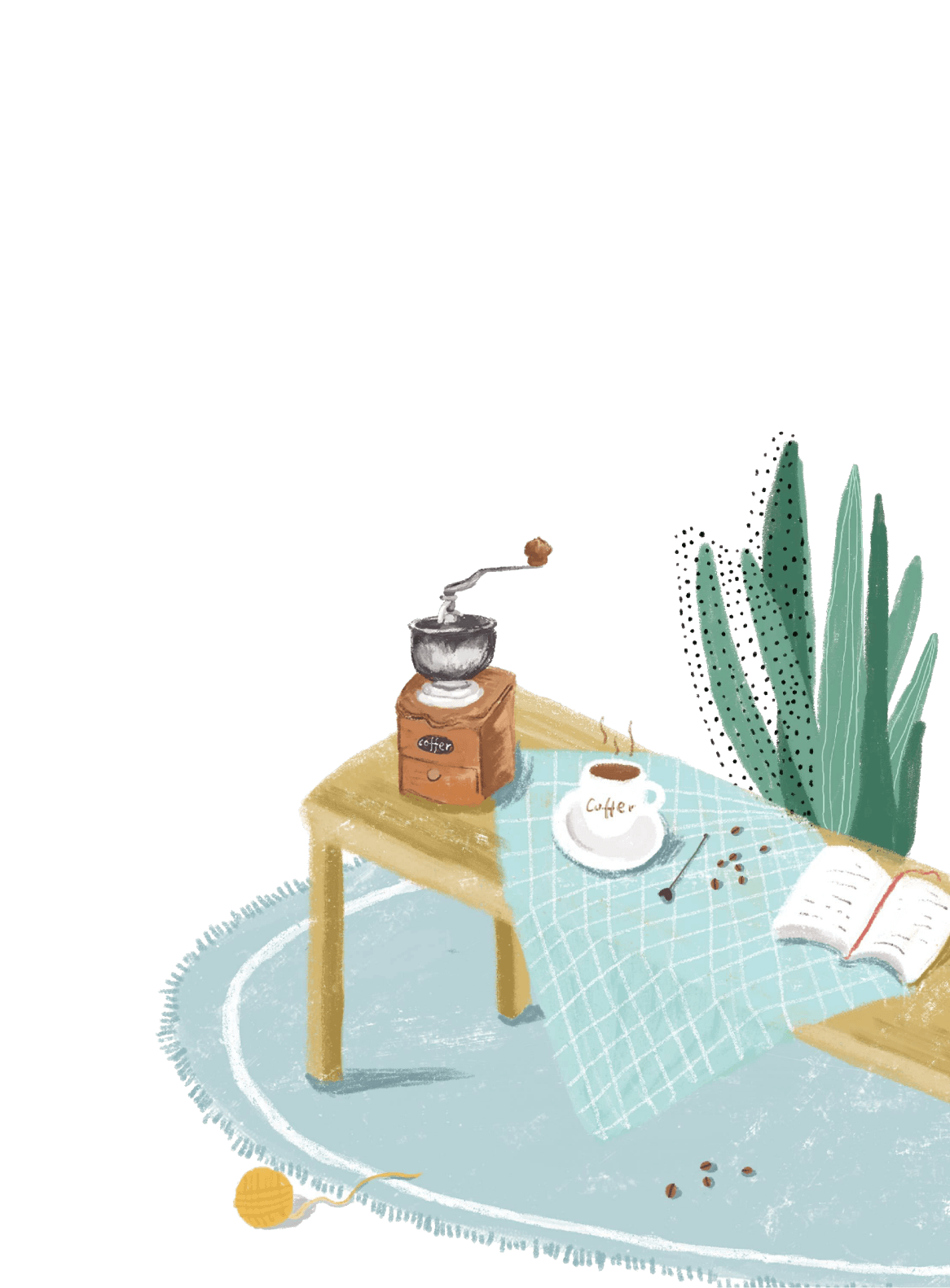 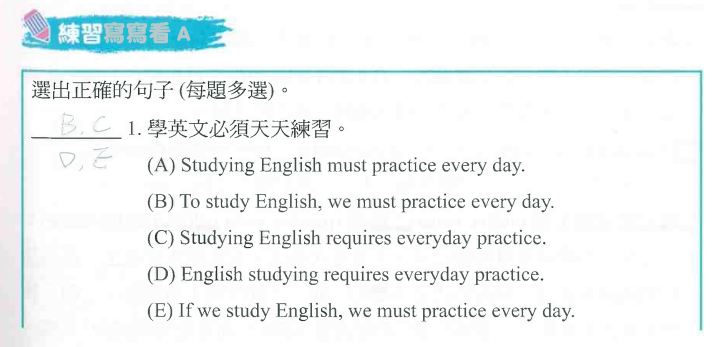 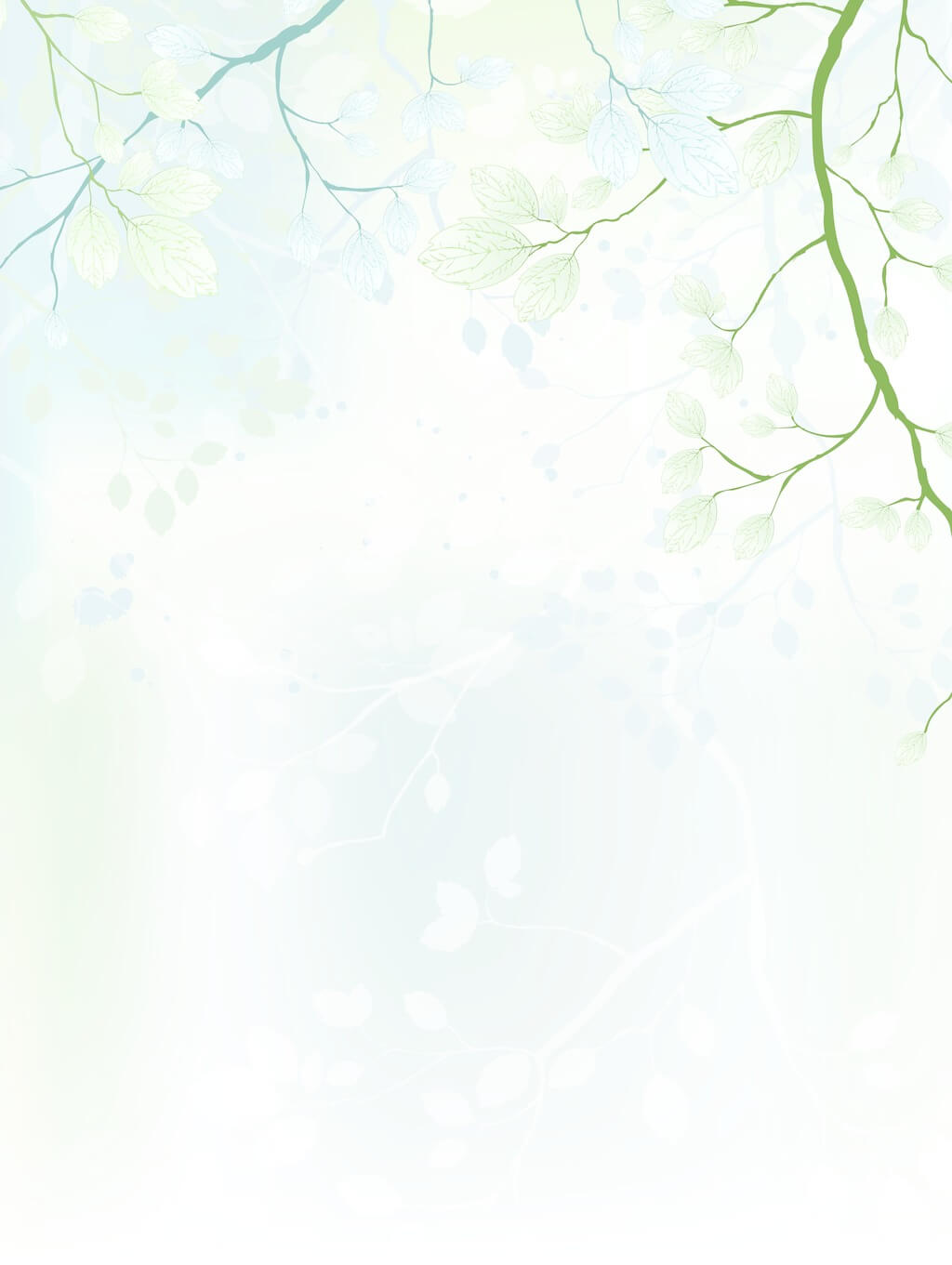 01
Sentence Structures
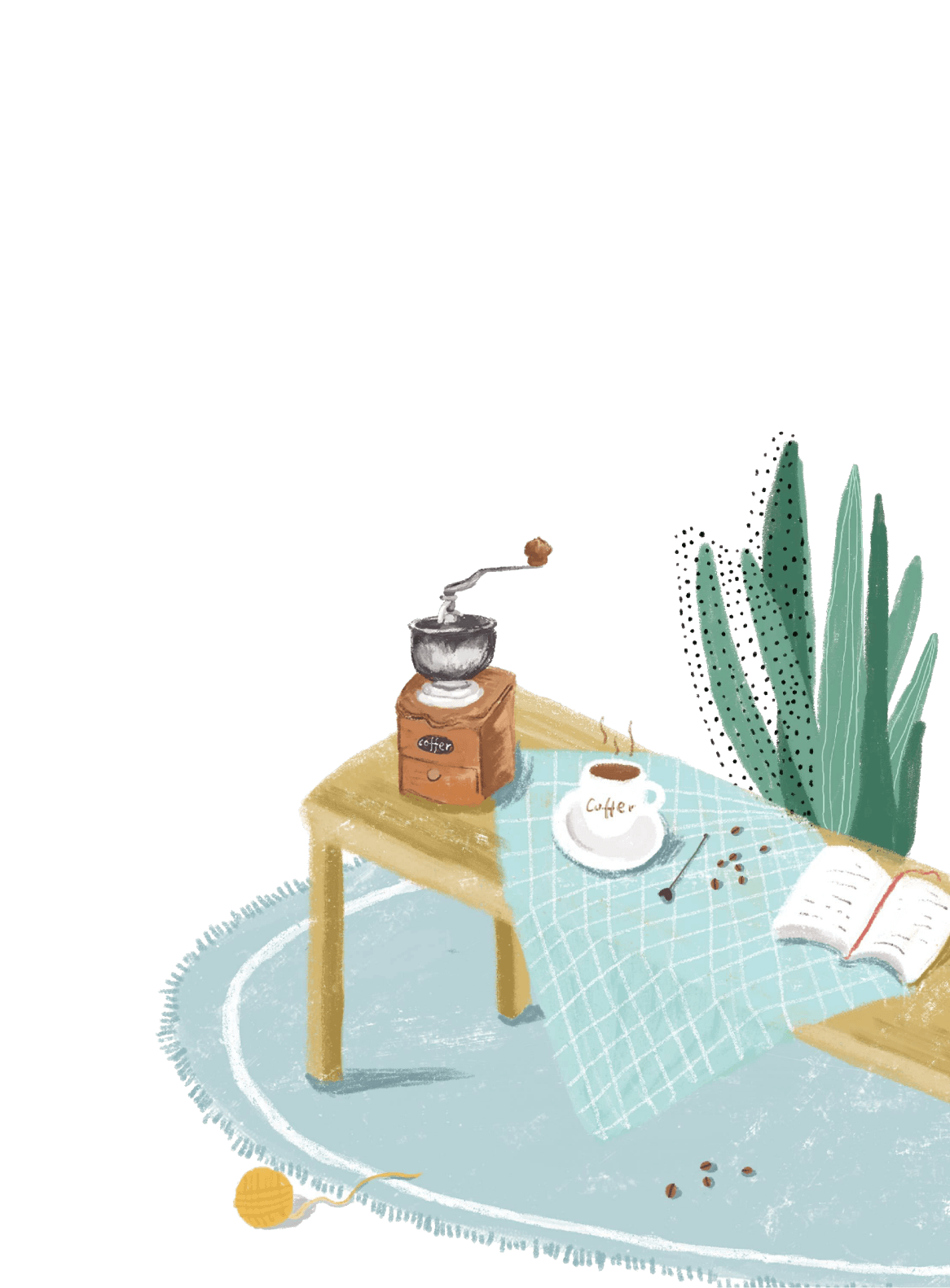 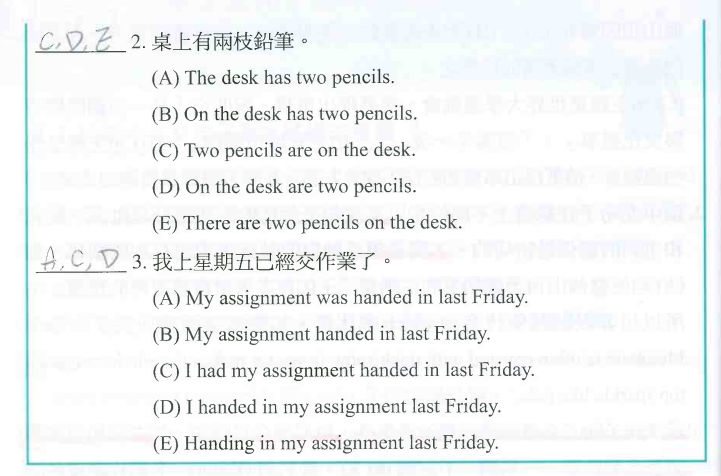 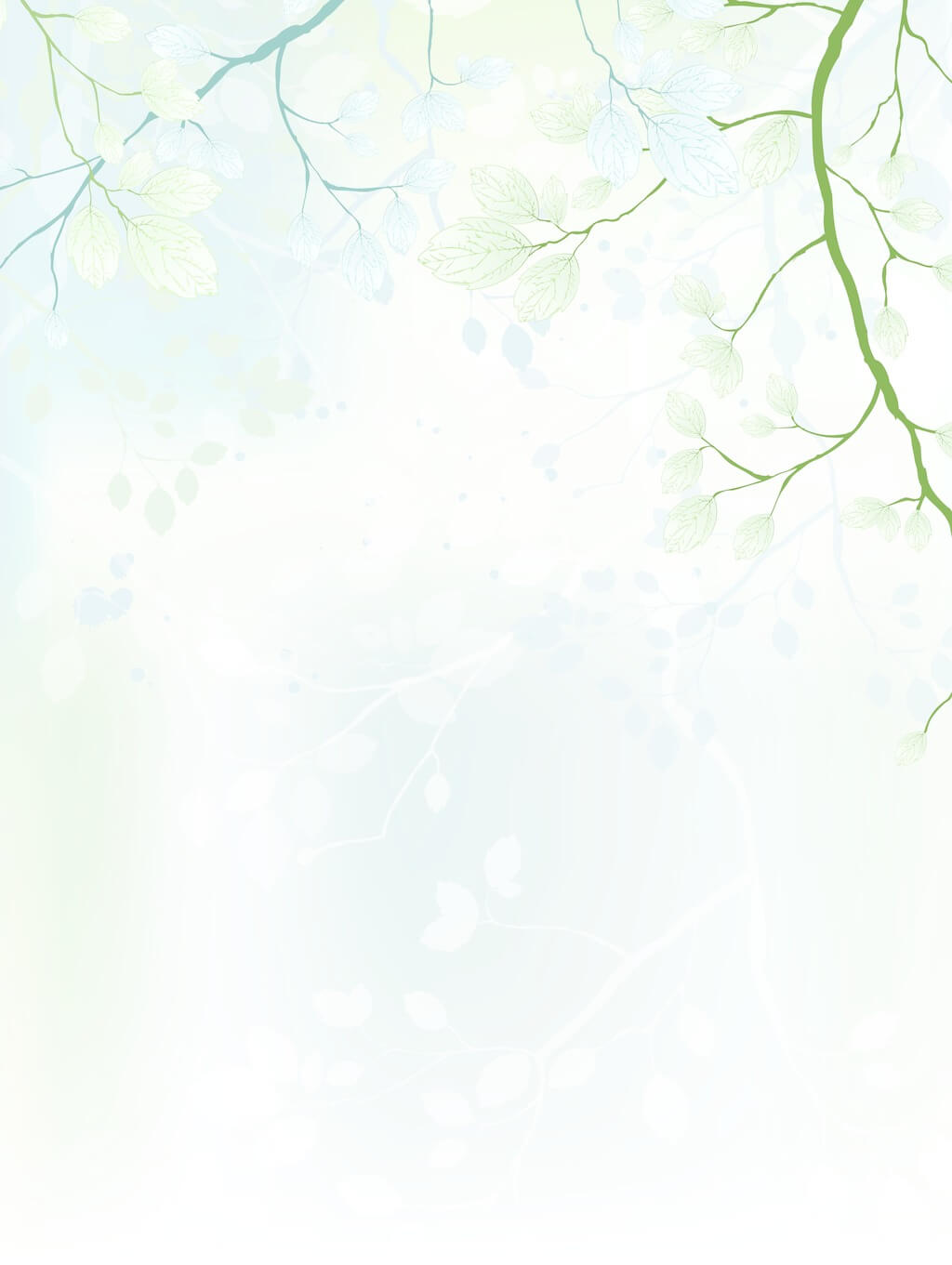 01
Sentence Structures
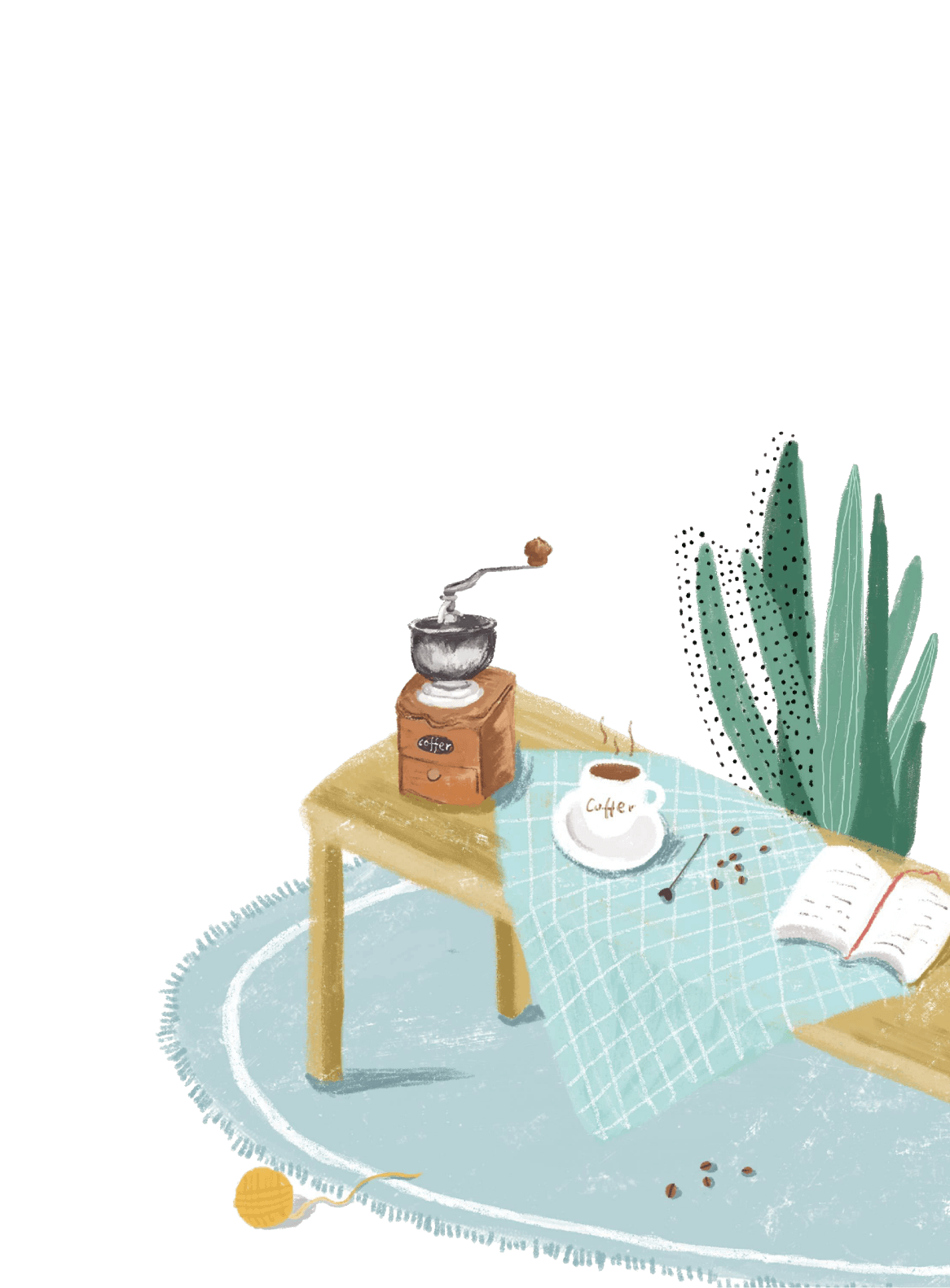 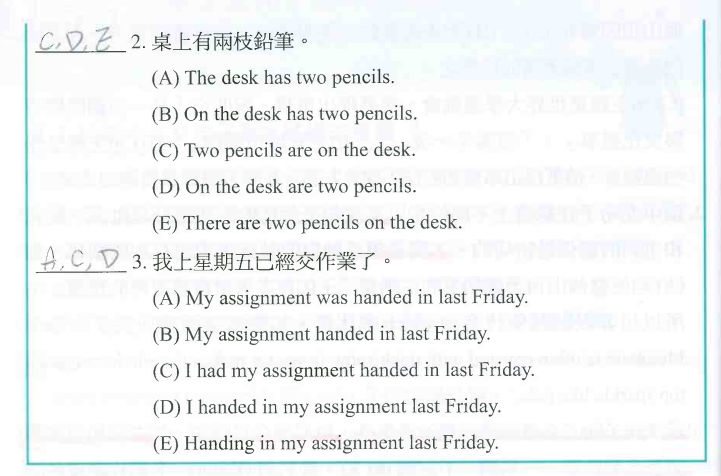 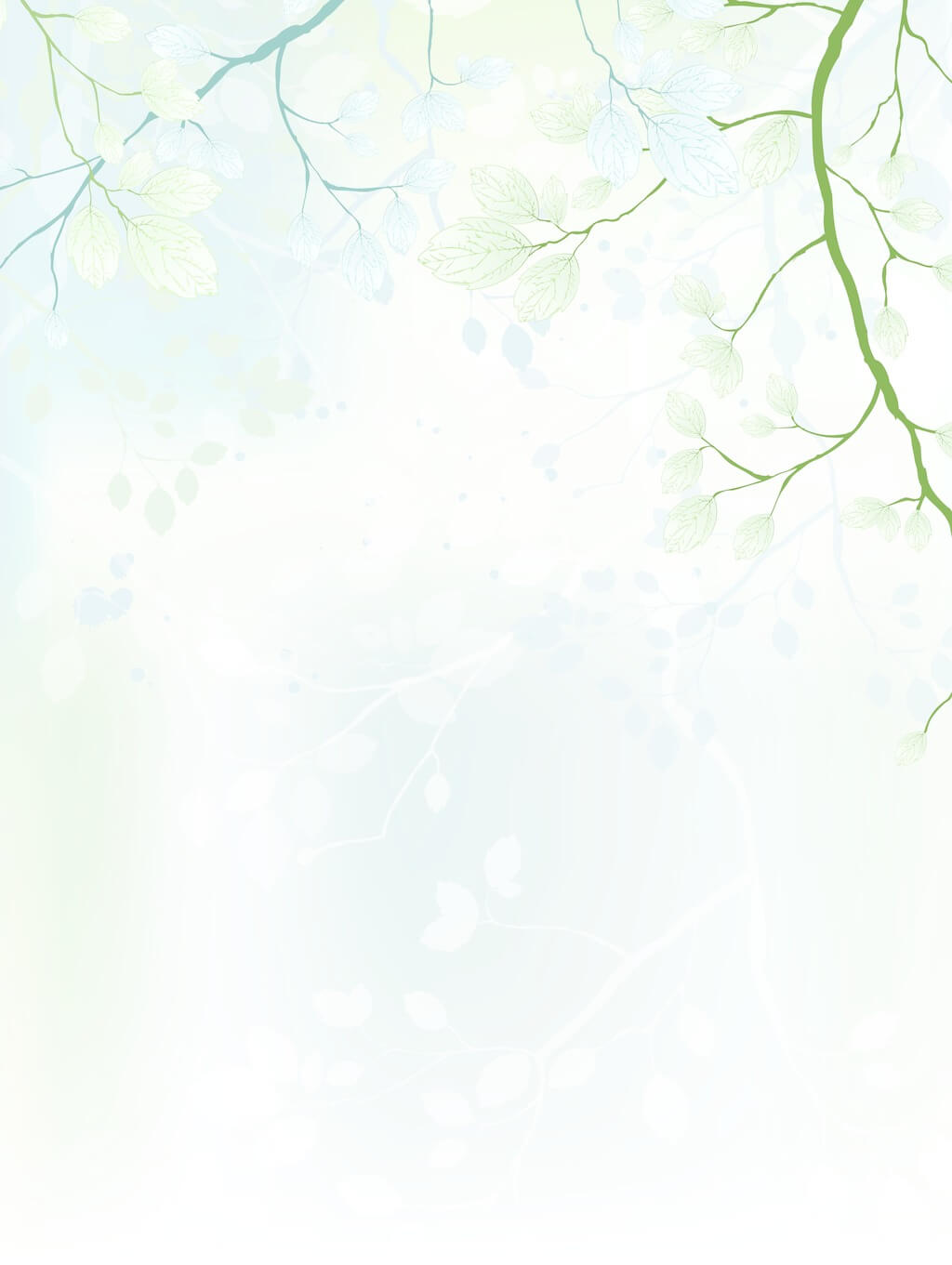 01
Sentence Structures
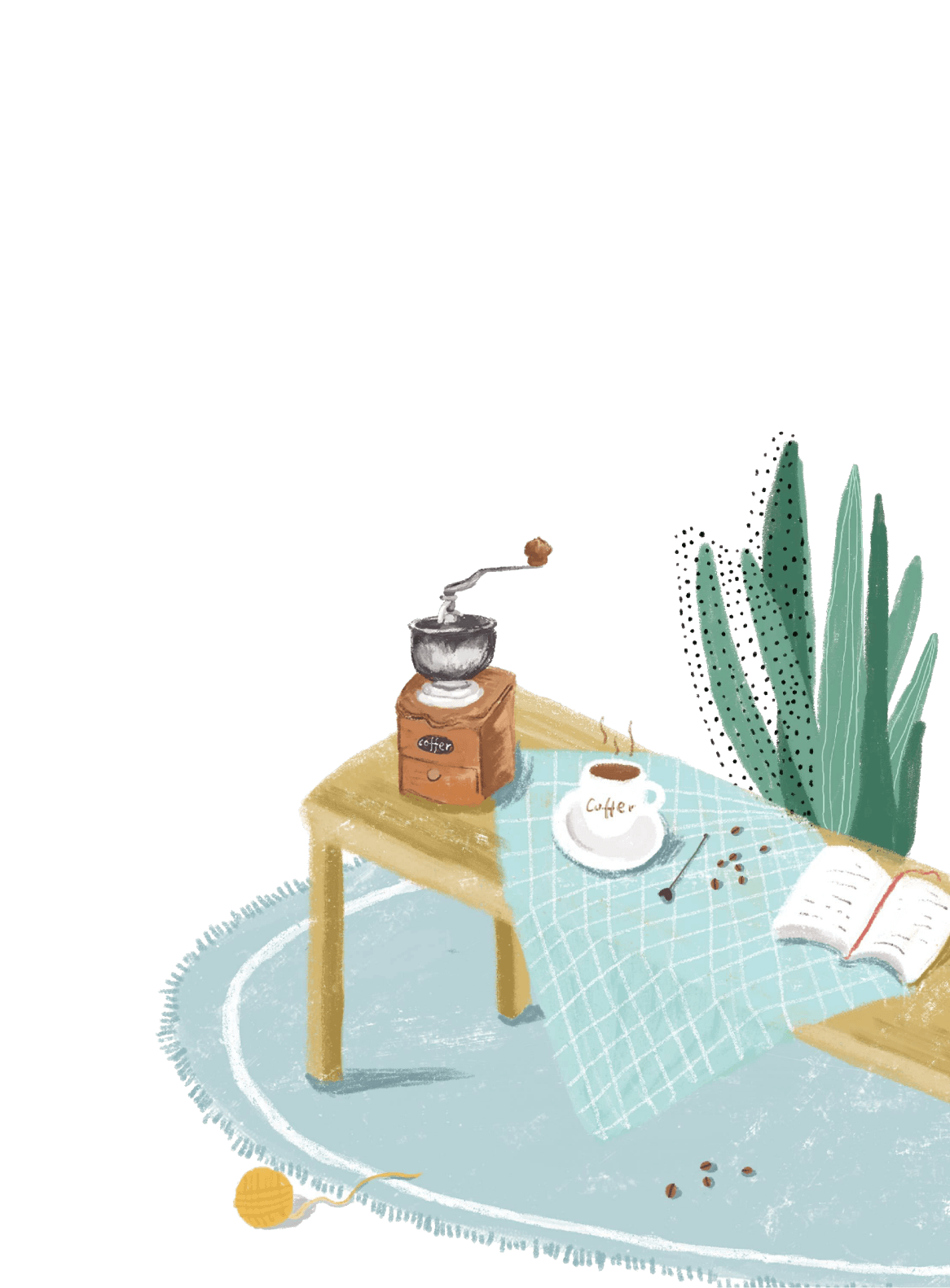 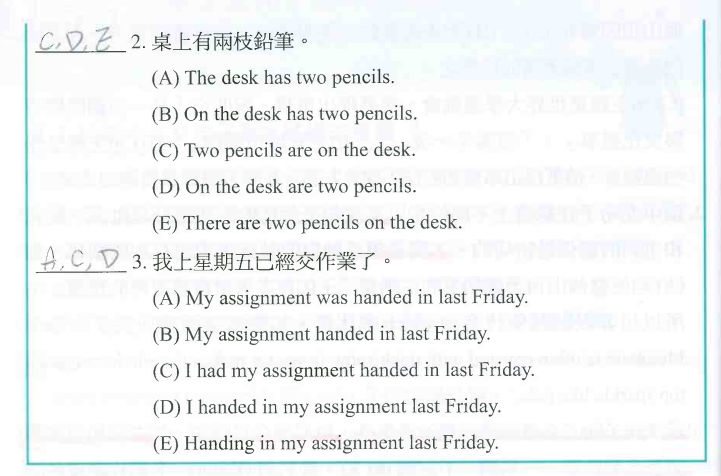 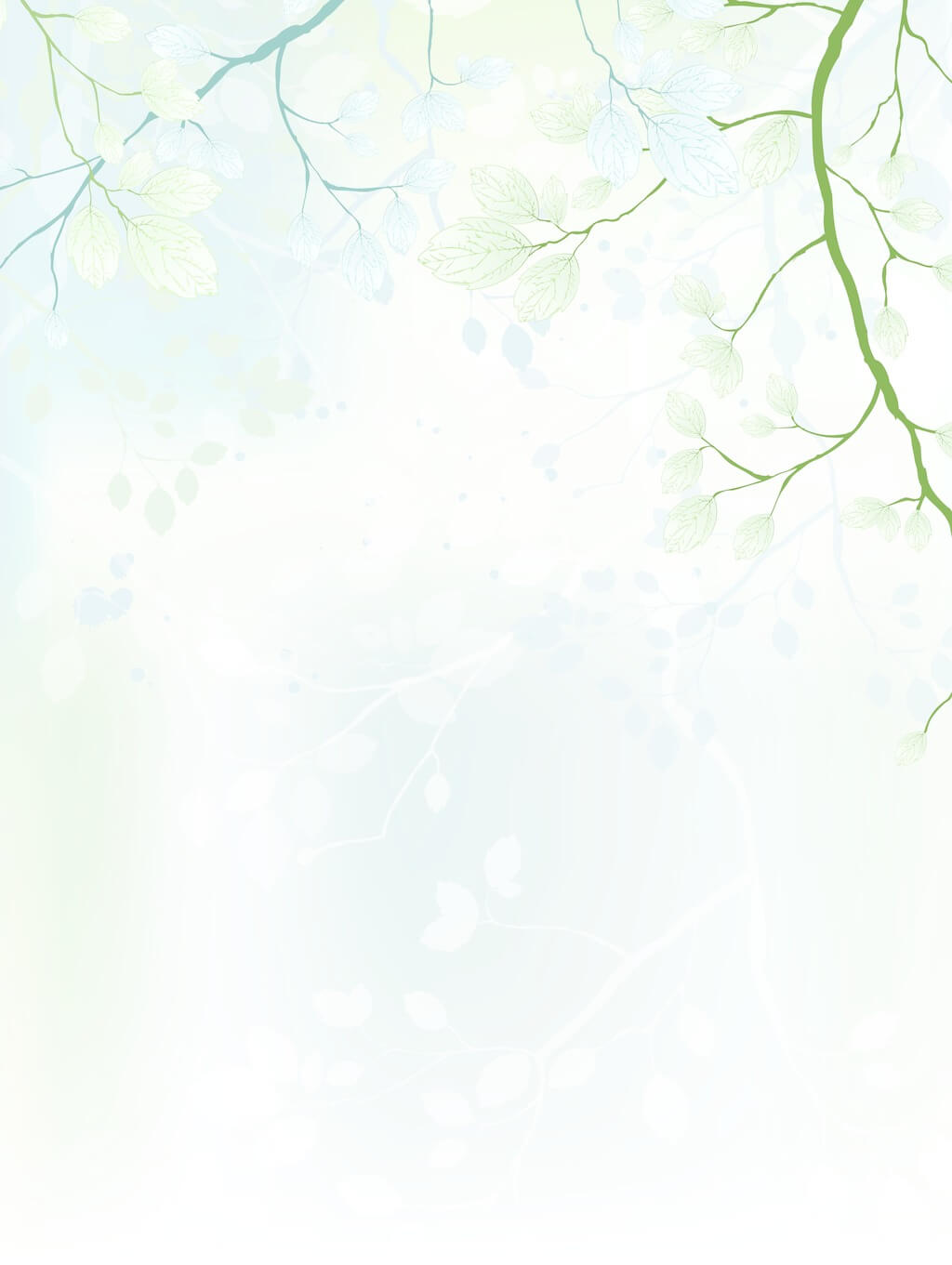 01
Sentence Structures
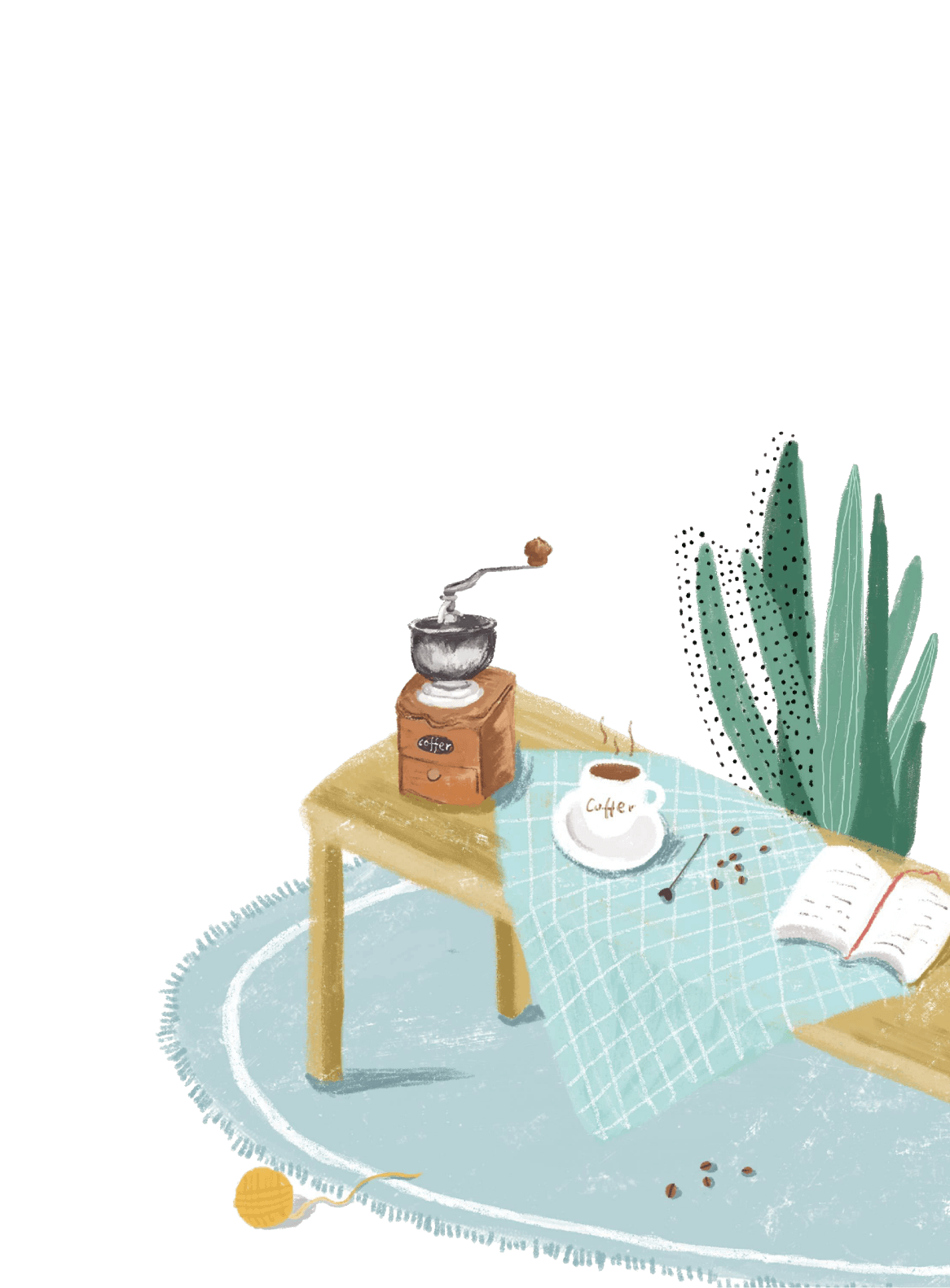 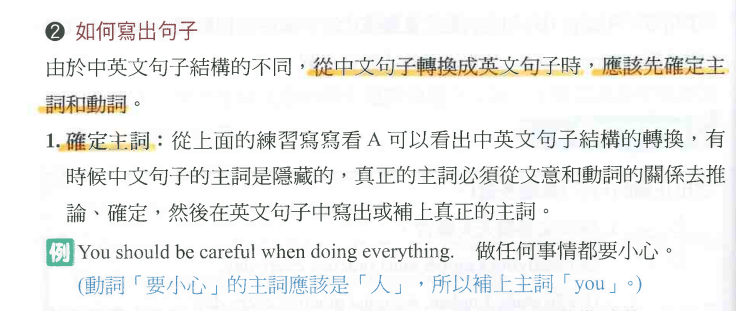 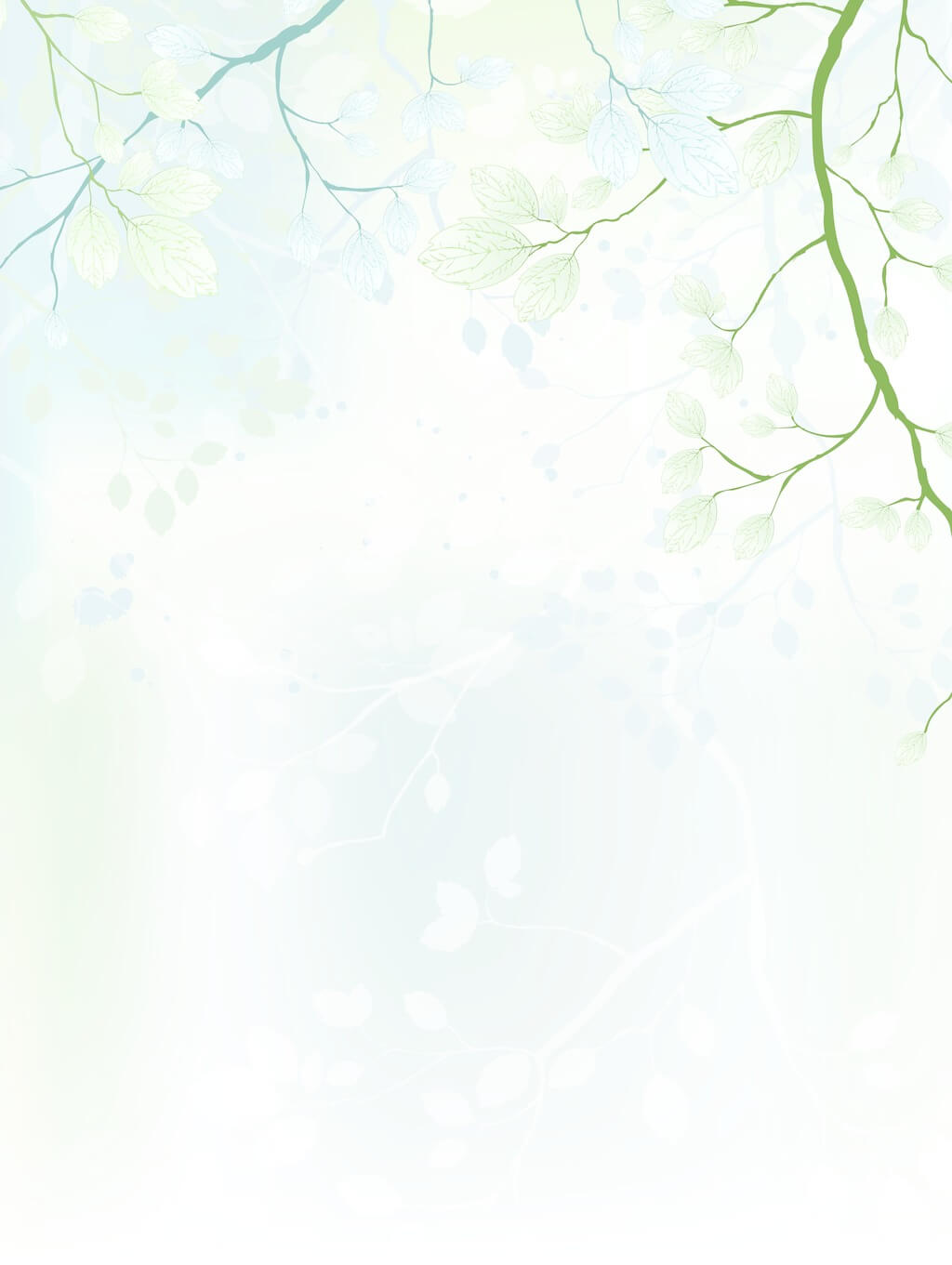 01
Sentence Structures
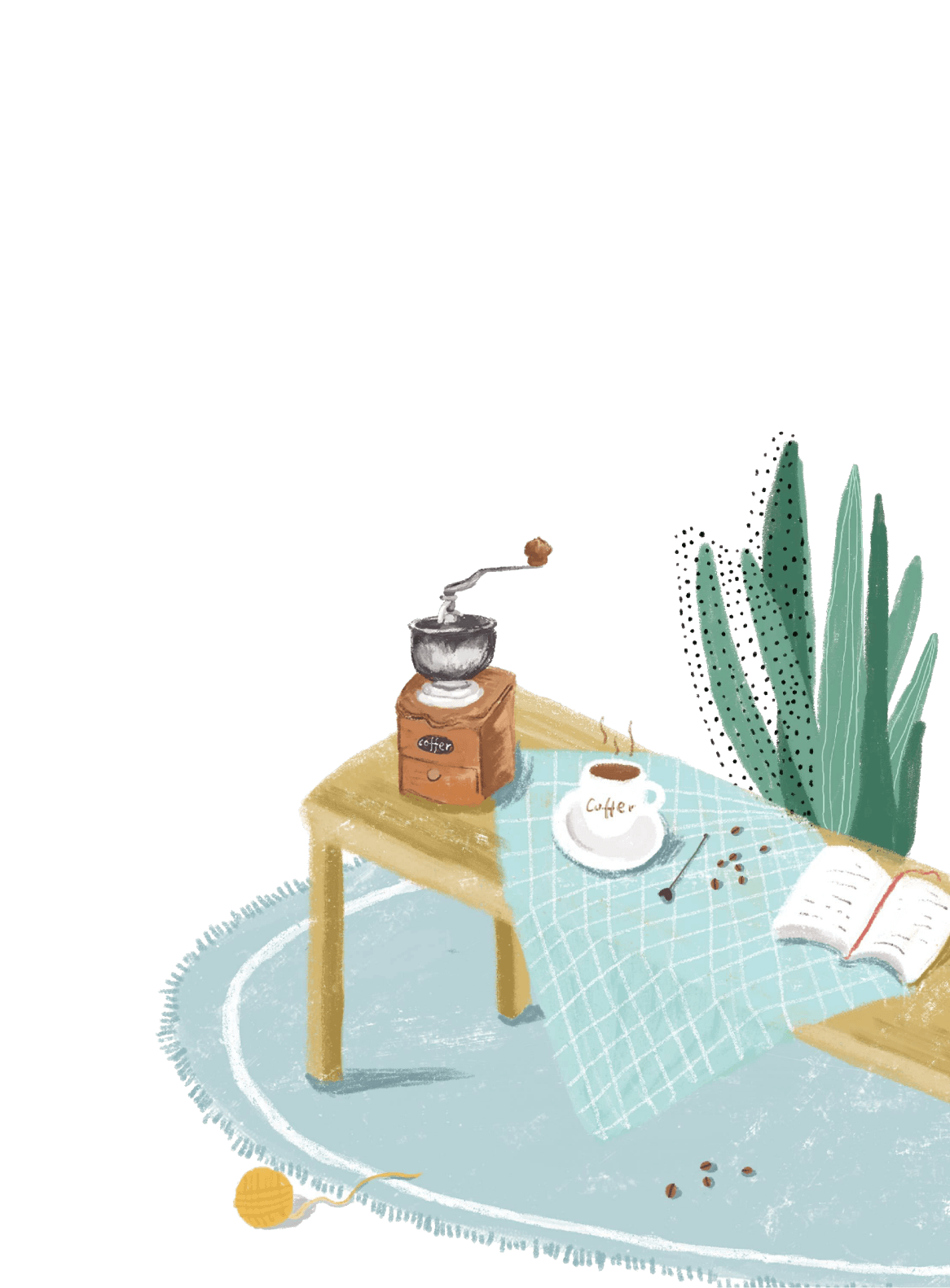 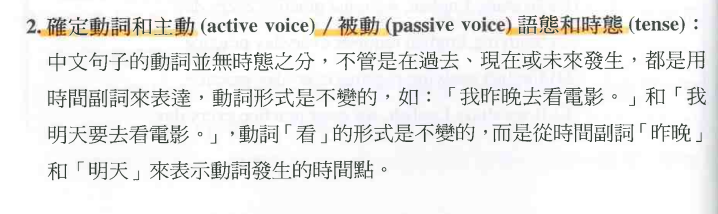 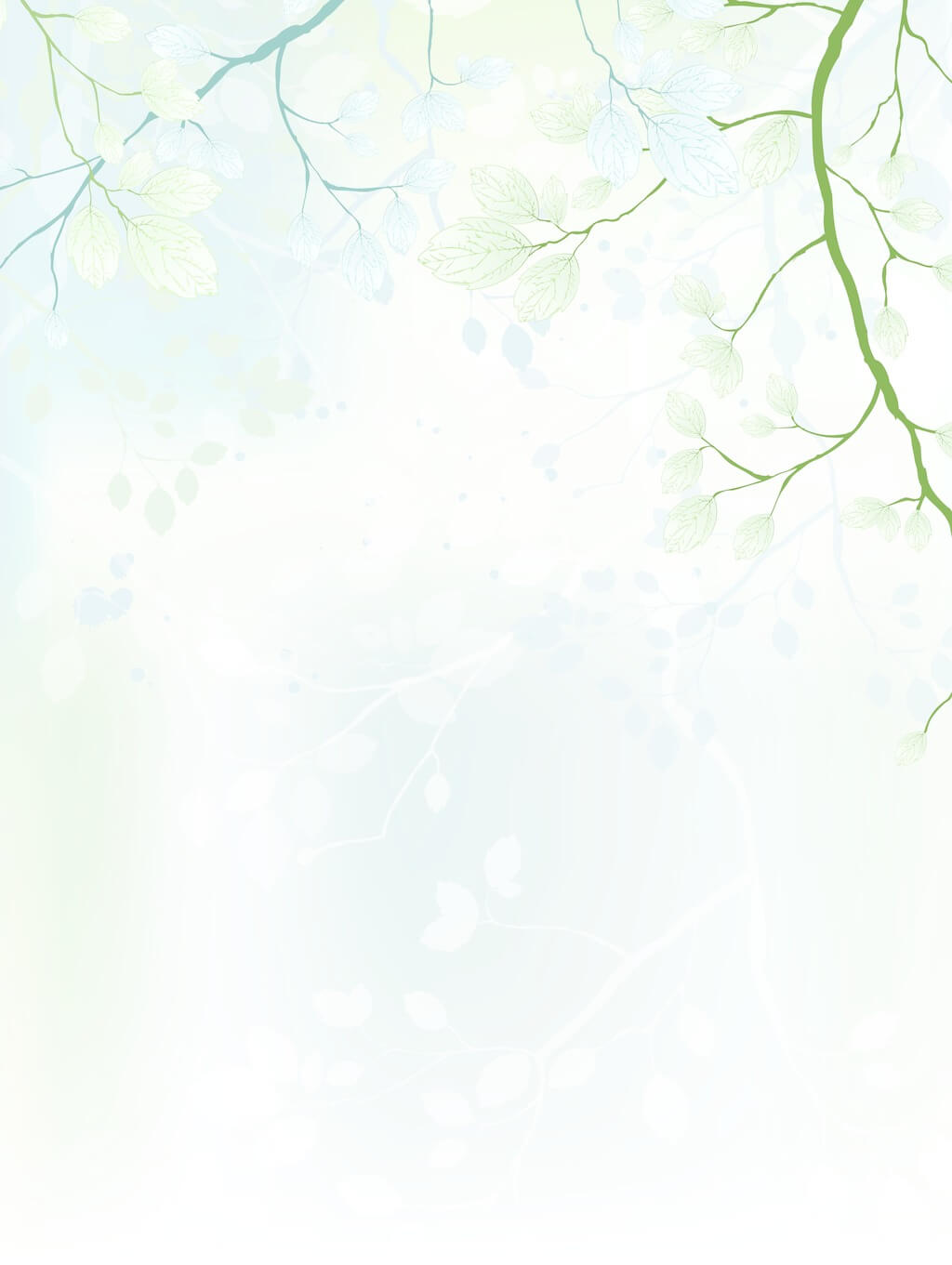 01
Sentence Structures
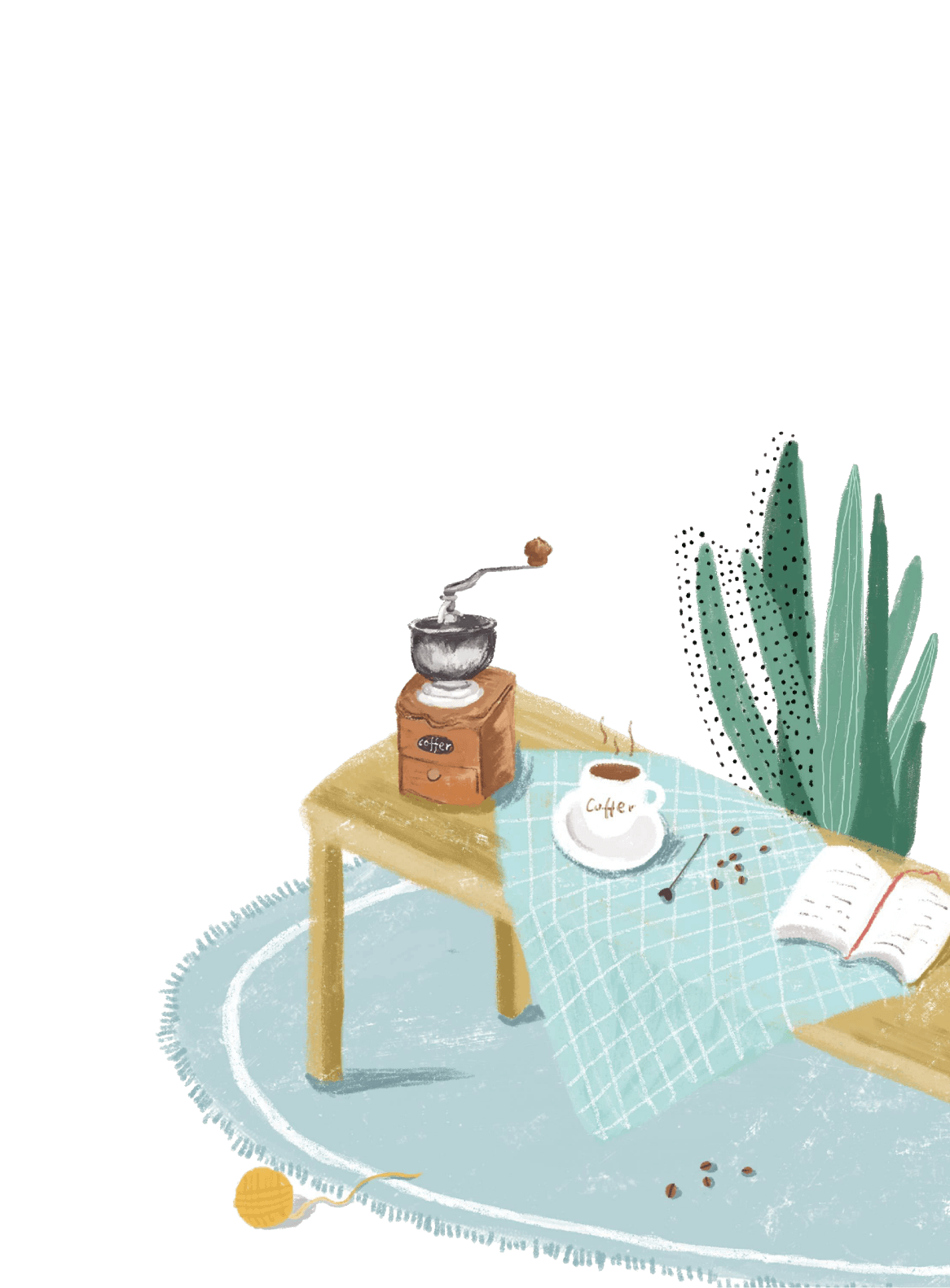 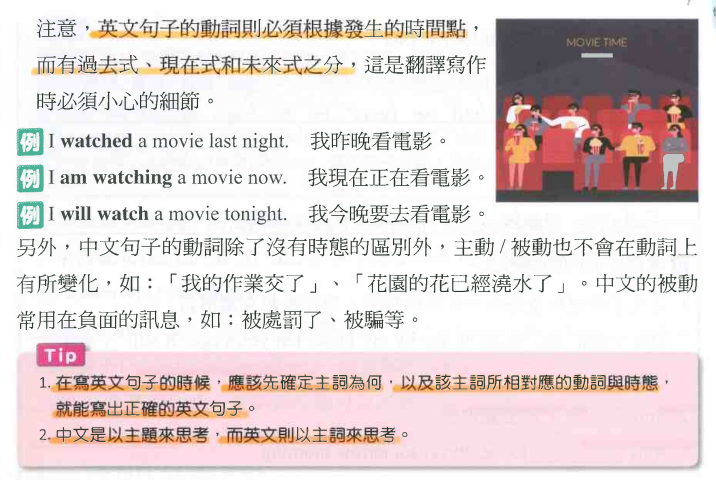 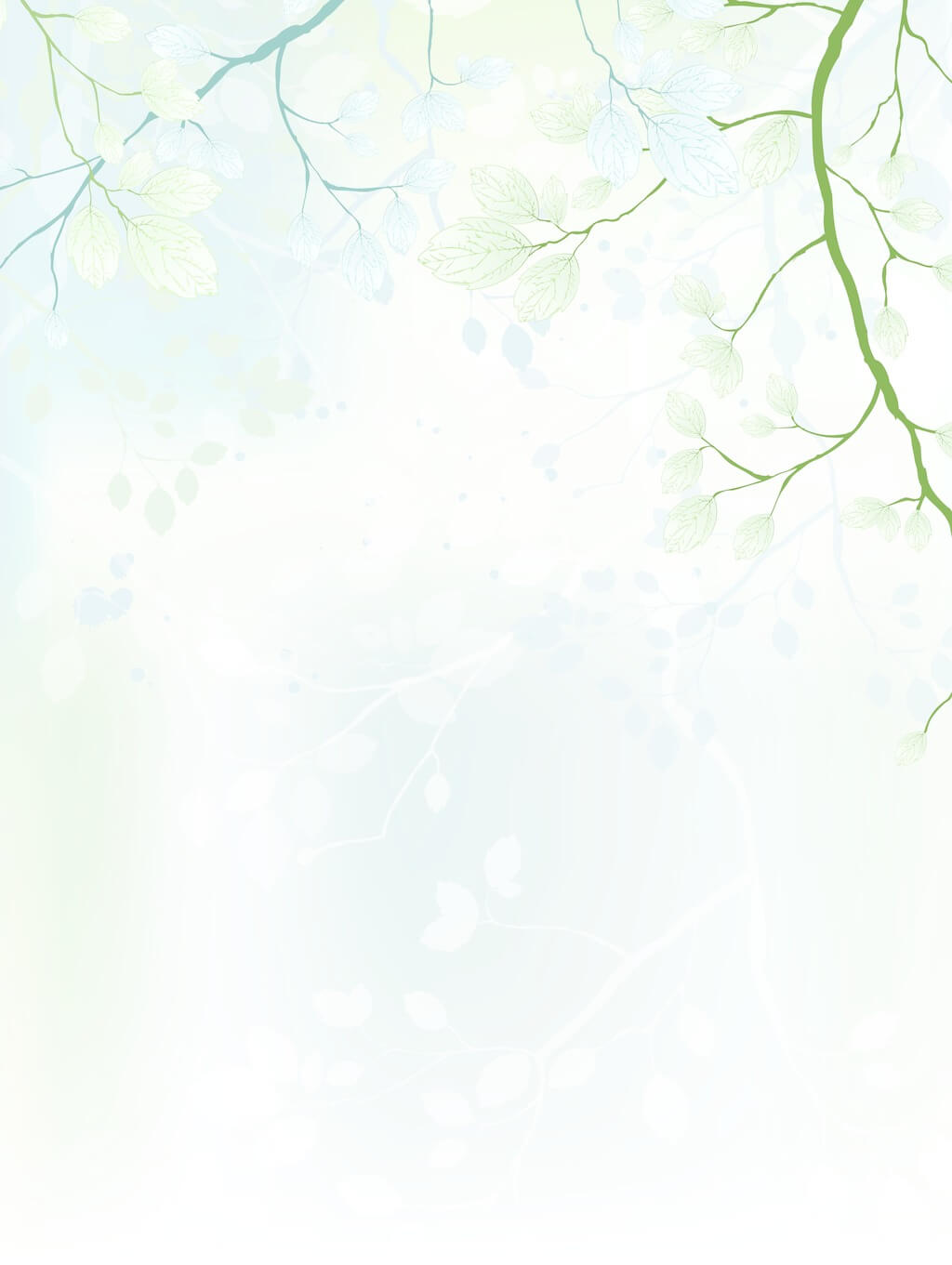 01
Sentence Structures
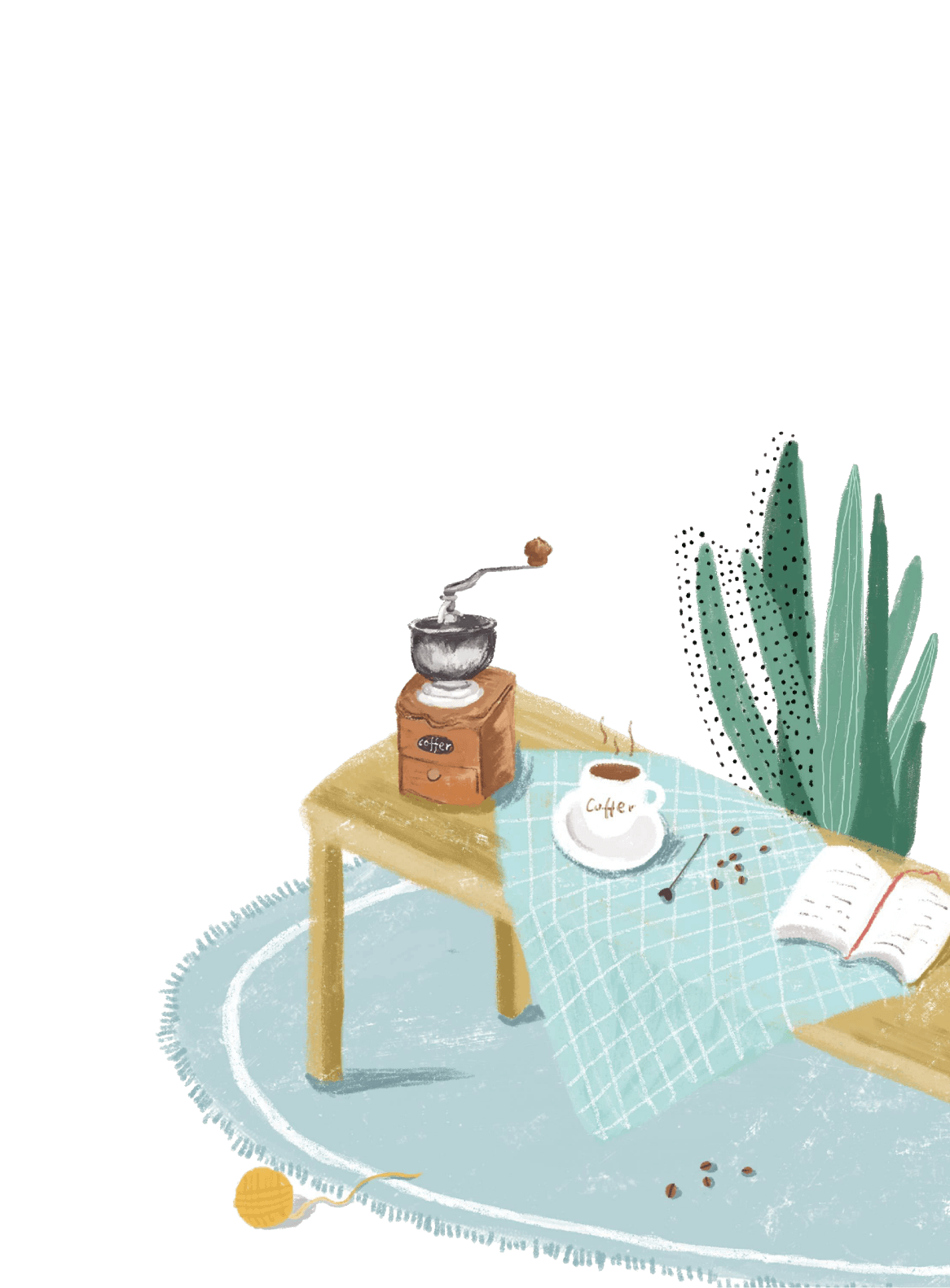 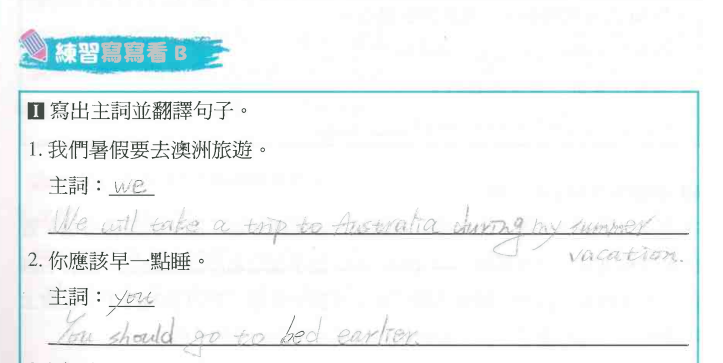 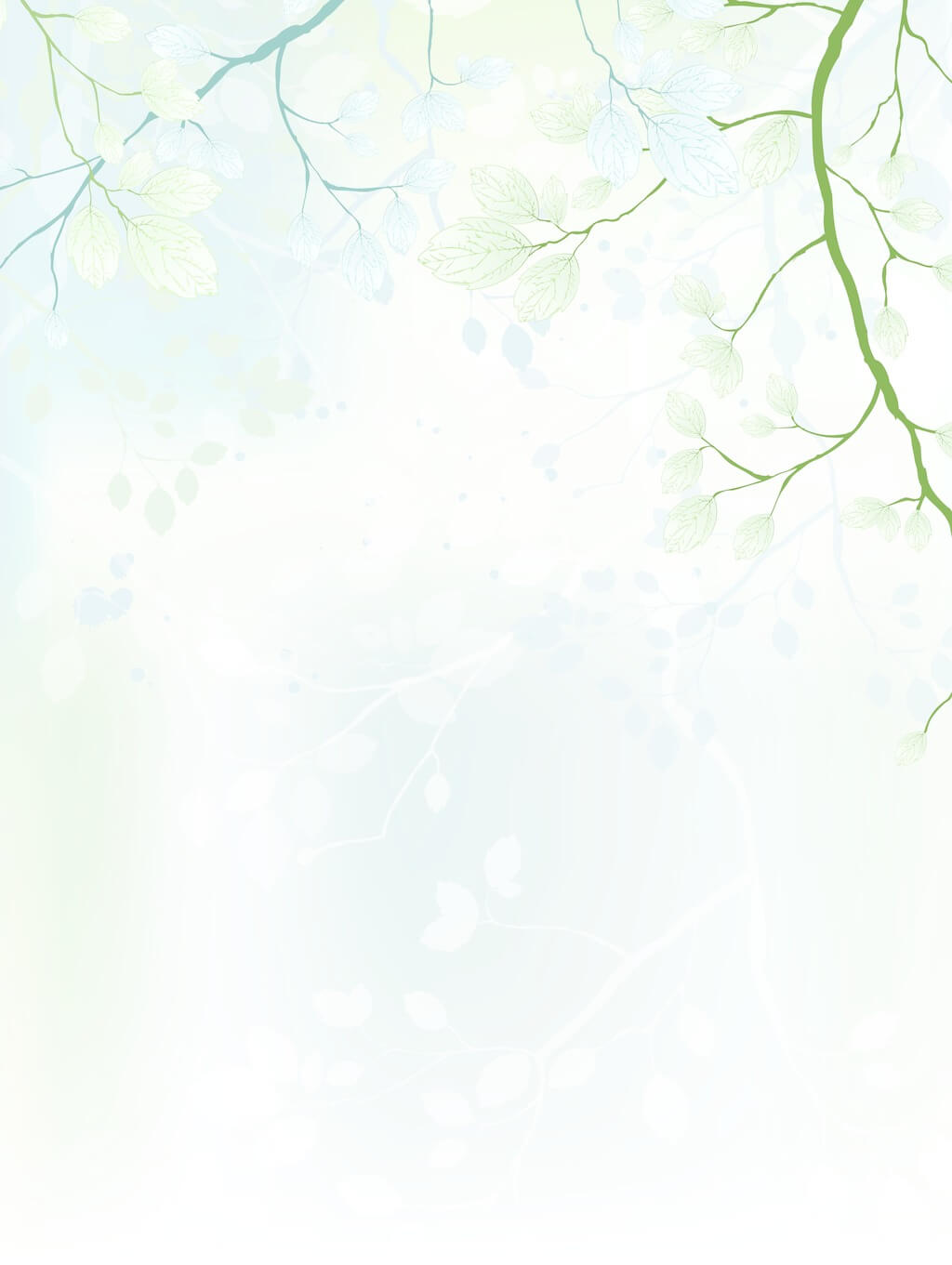 01
Sentence Structures
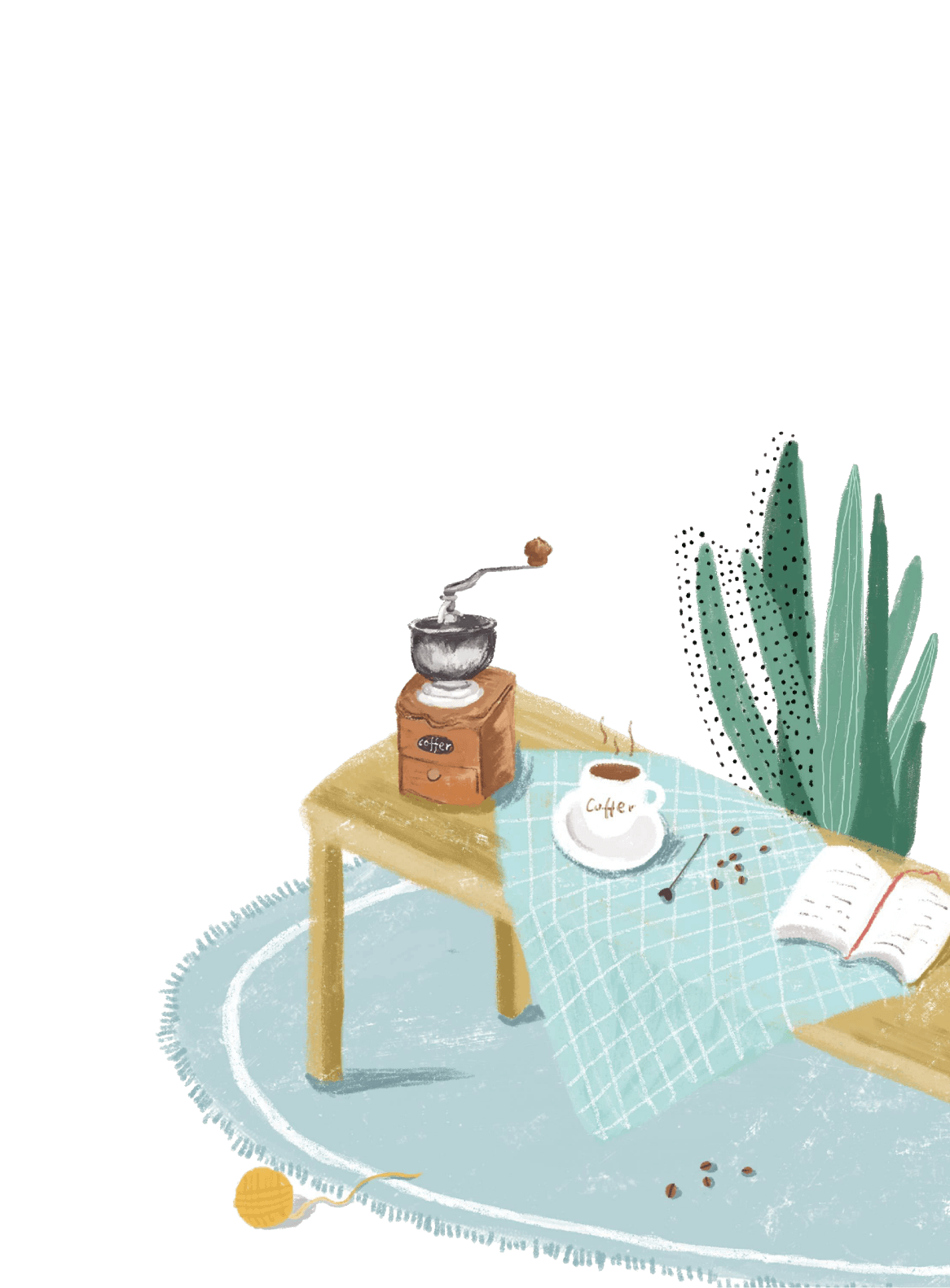 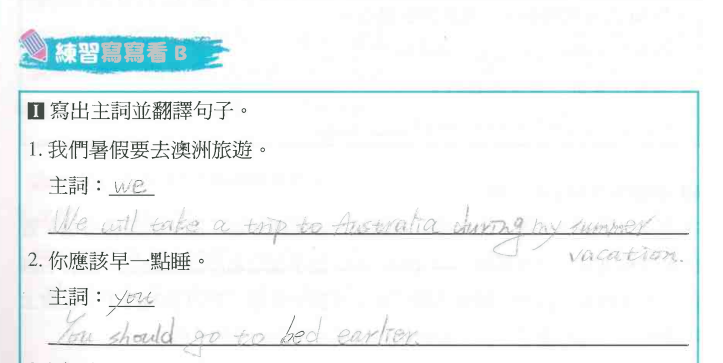 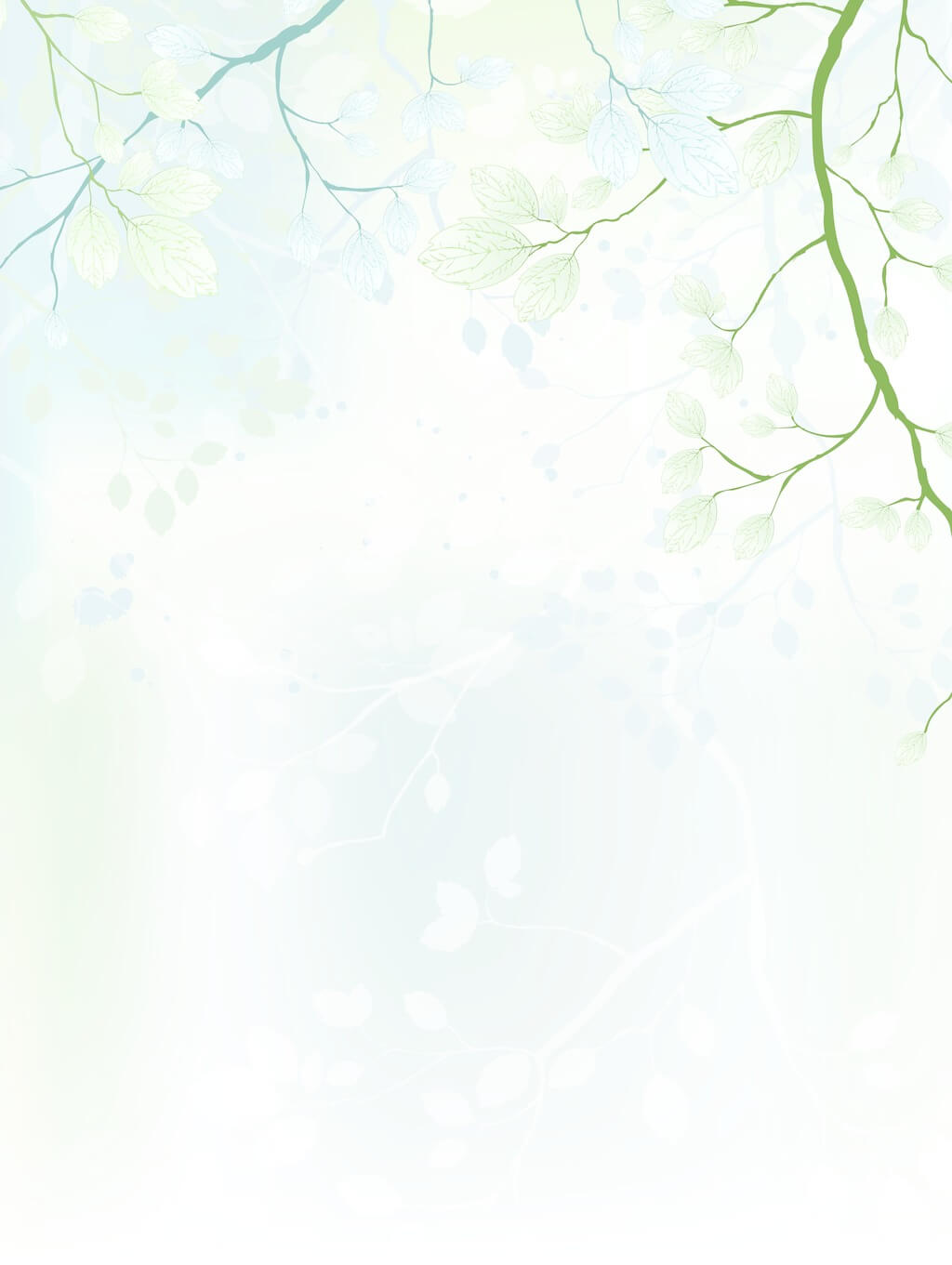 01
Sentence Structures
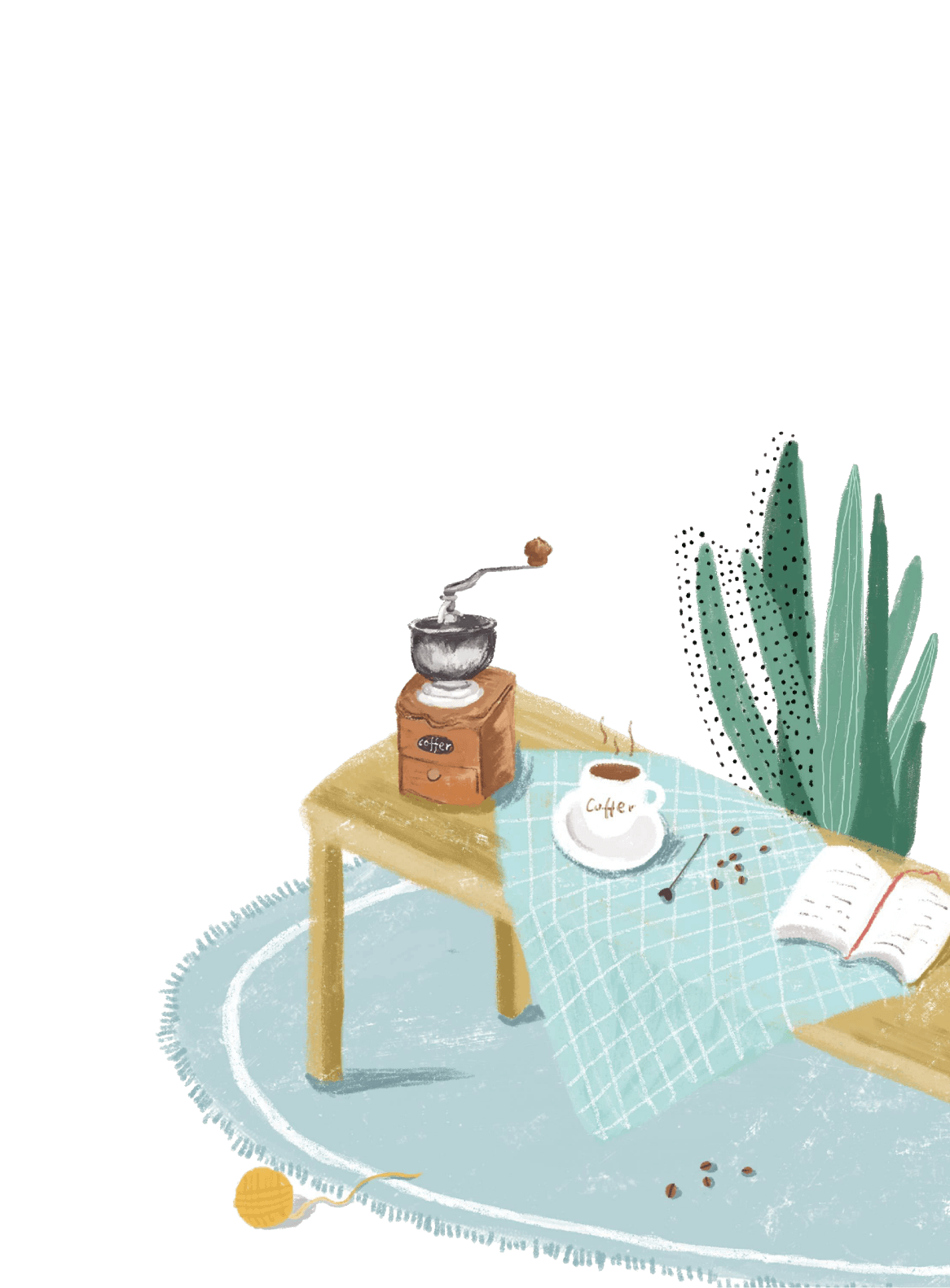 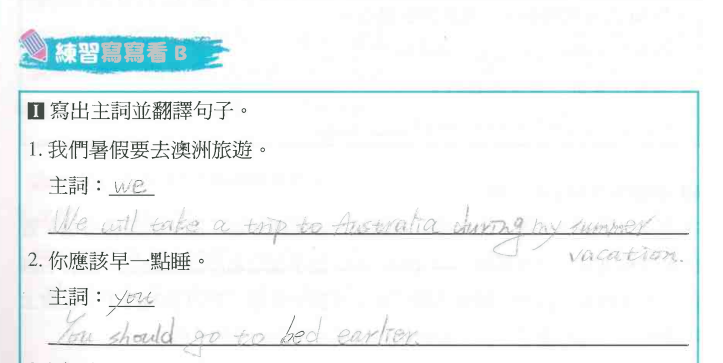 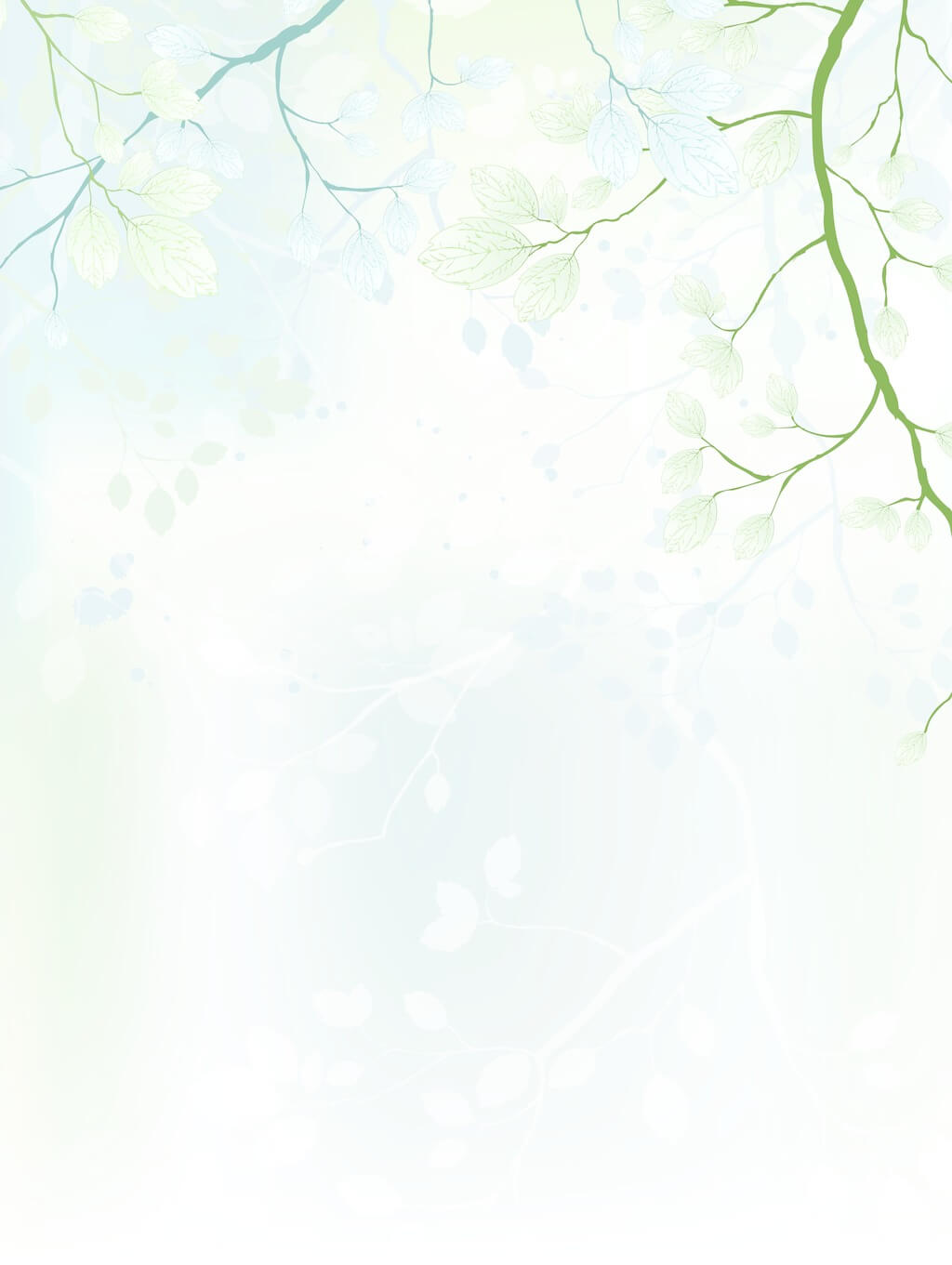 01
Sentence Structures
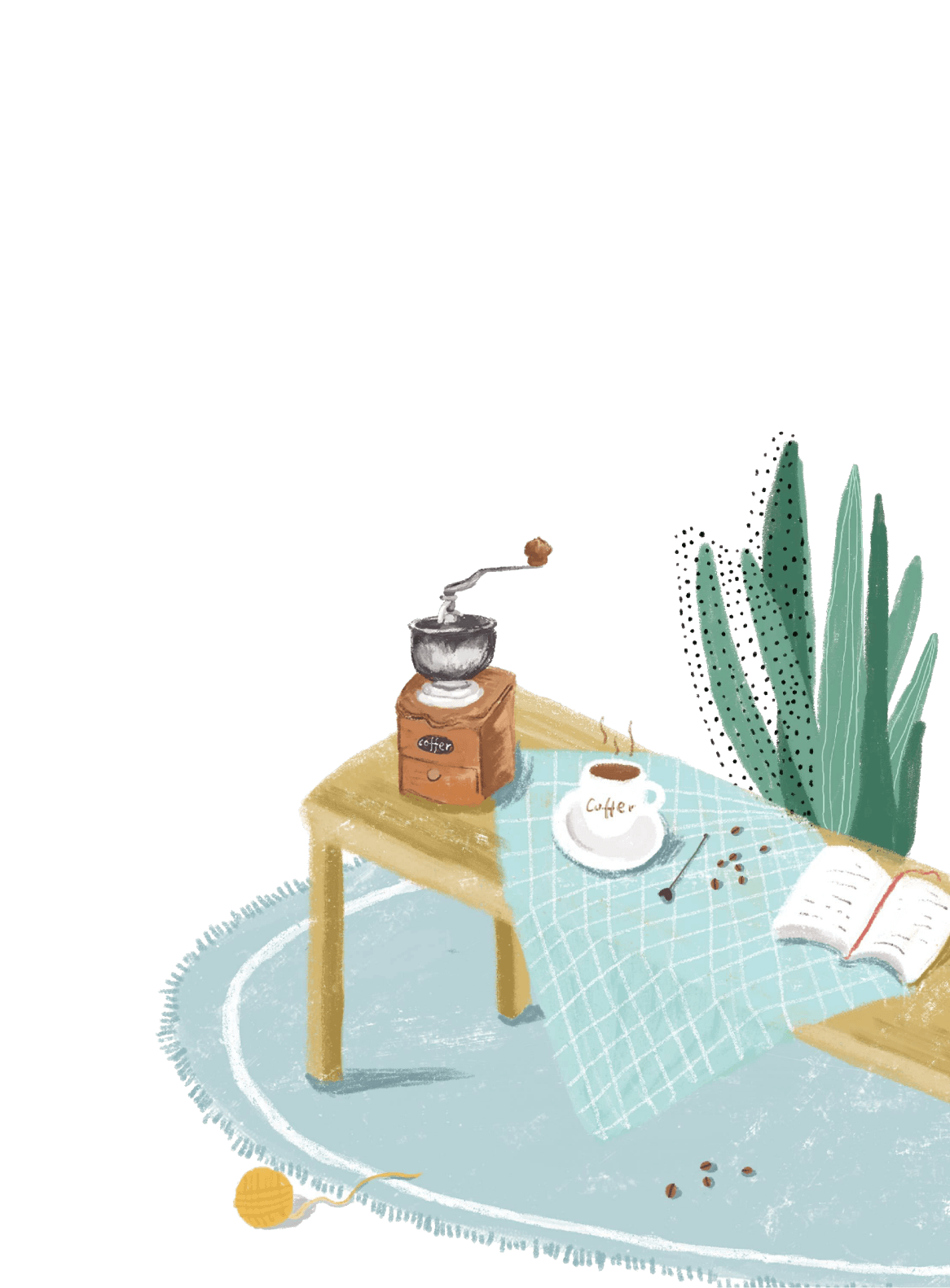 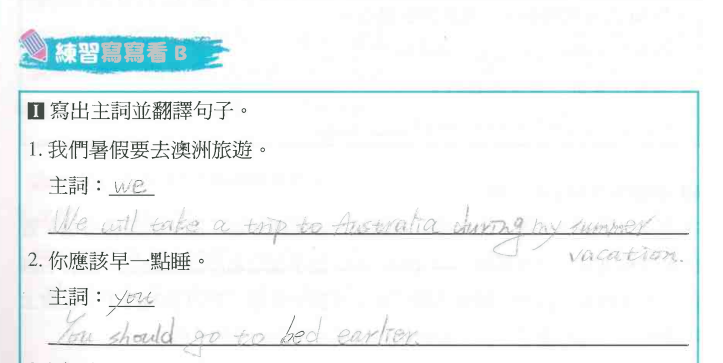 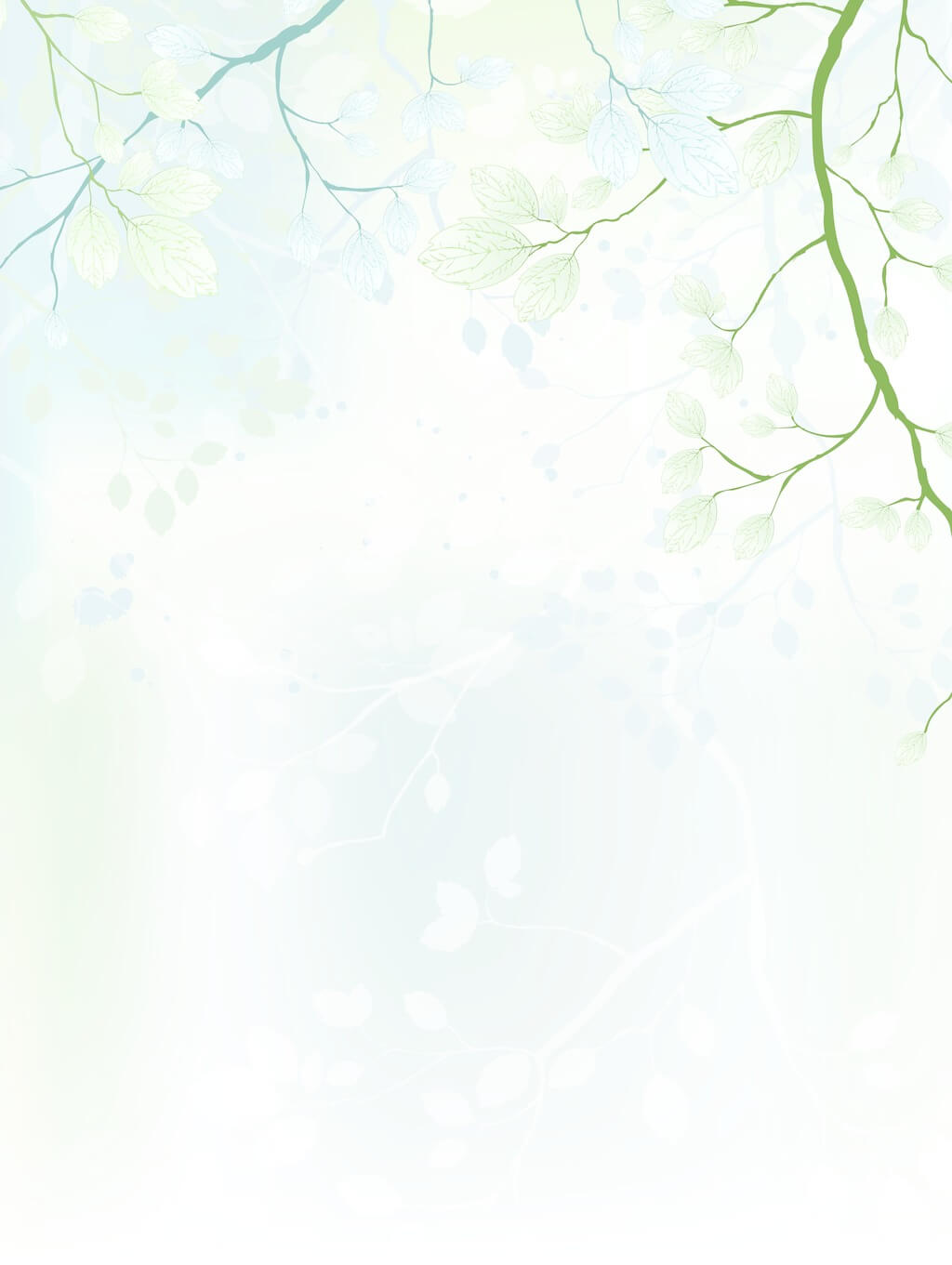 01
Sentence Structures
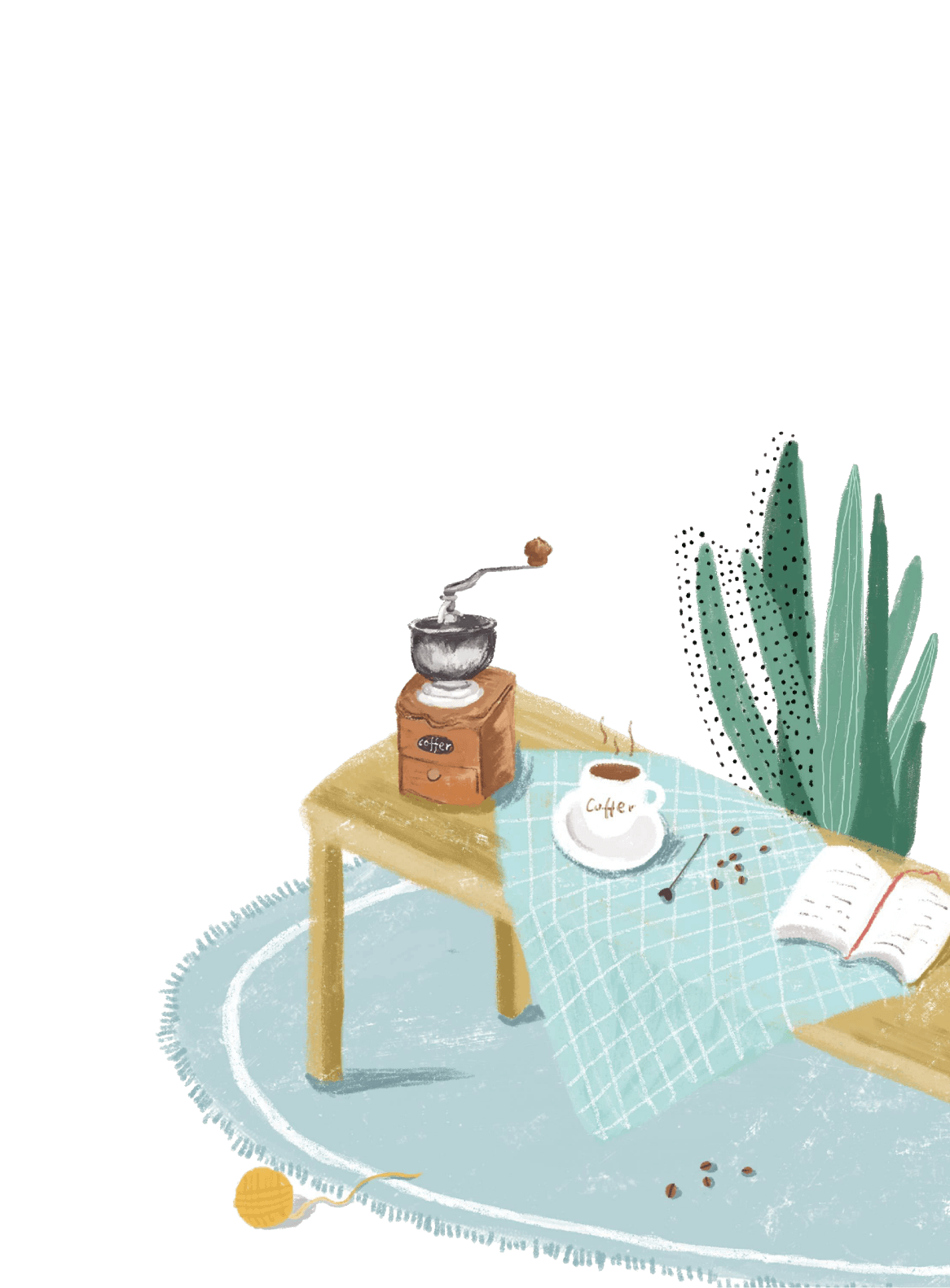 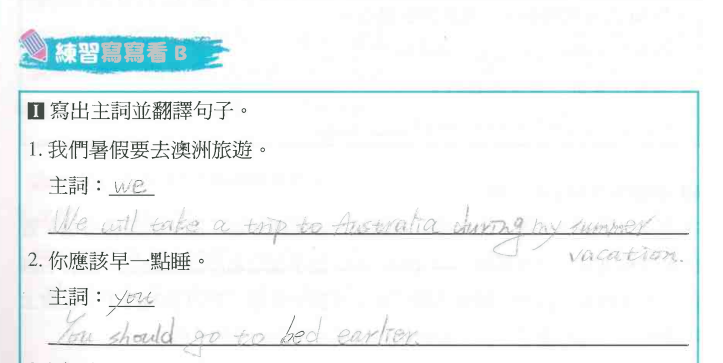 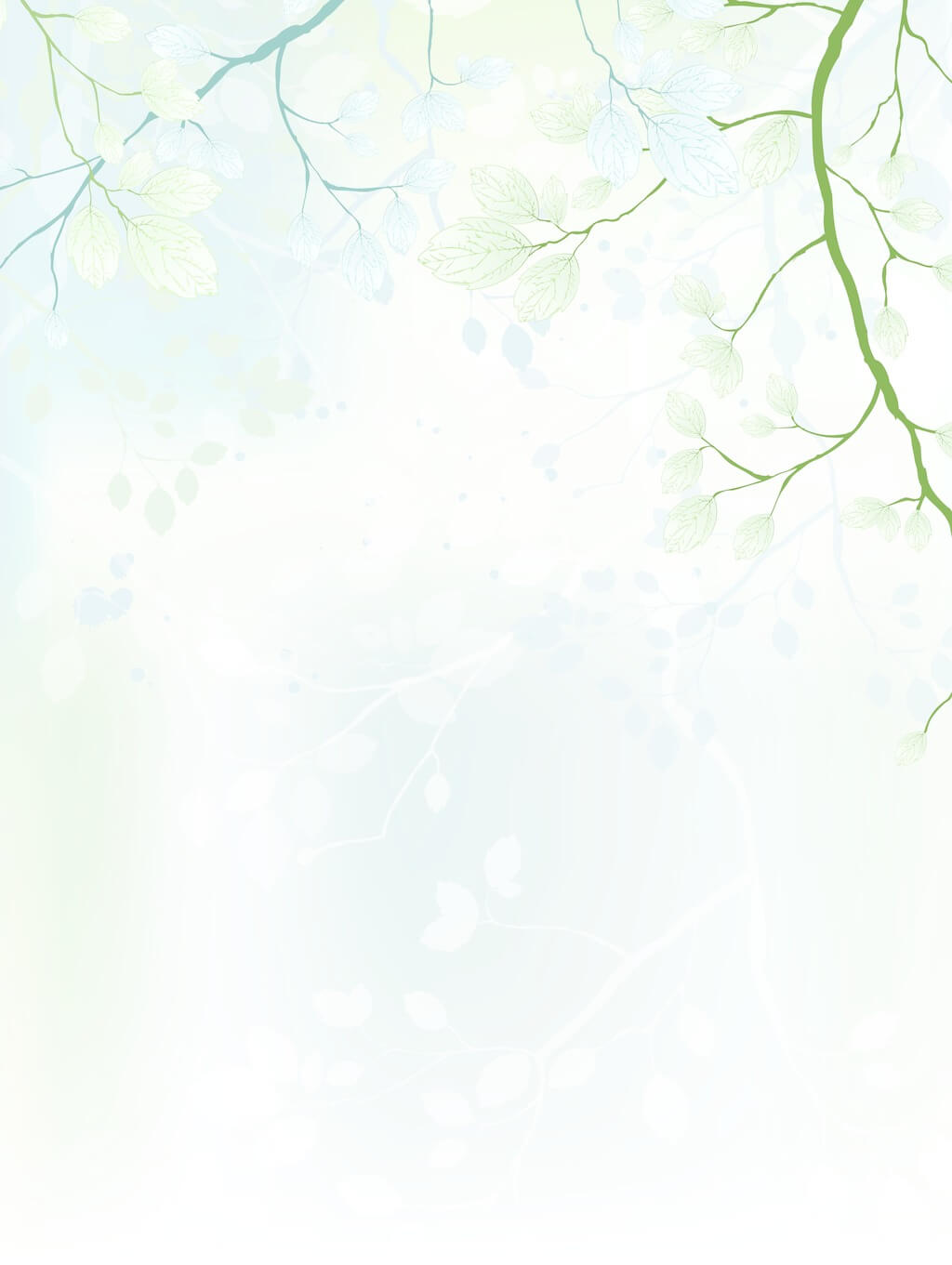 01
Sentence Structures
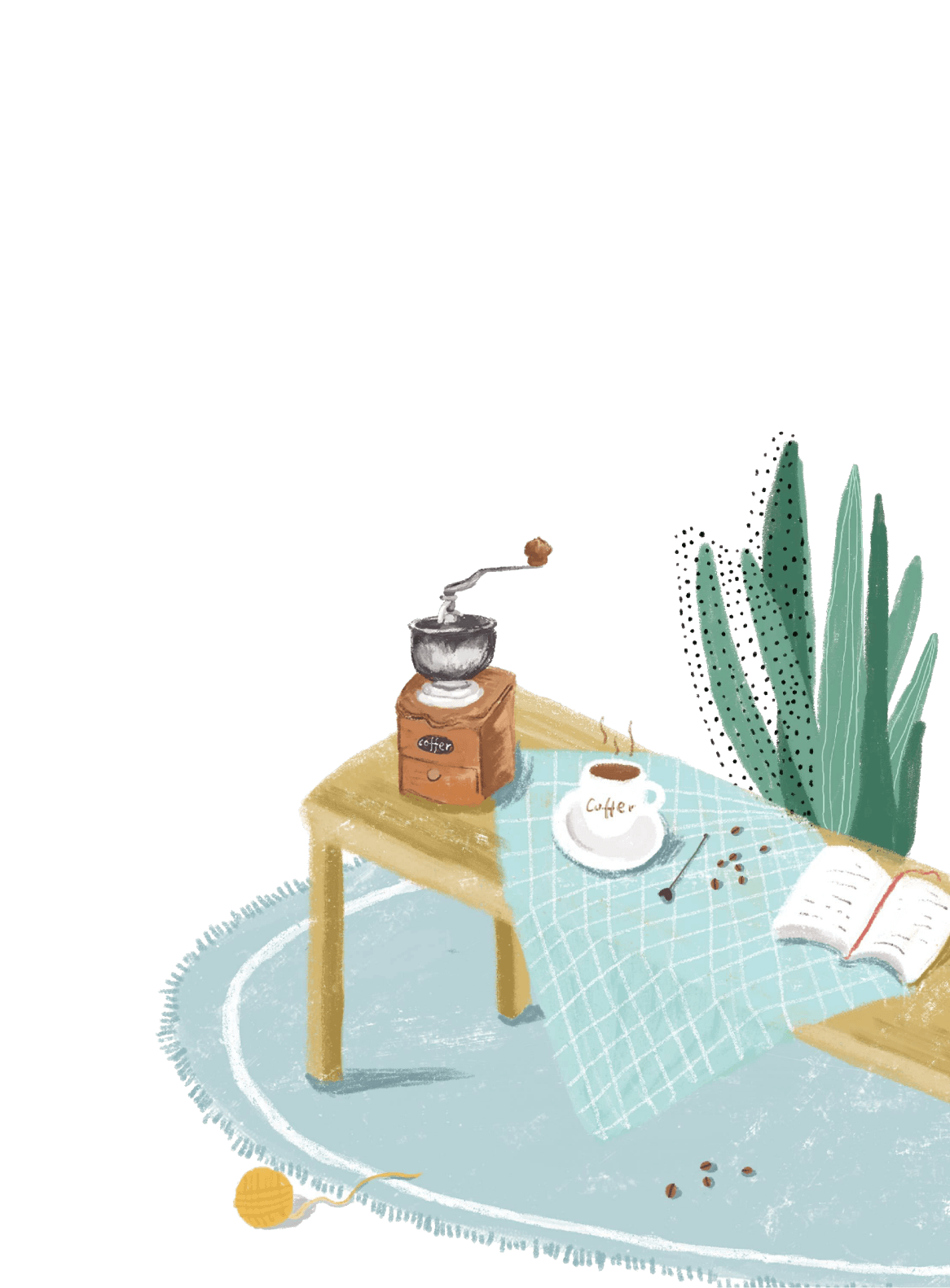 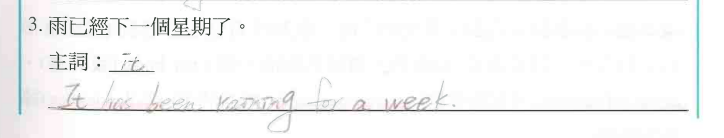 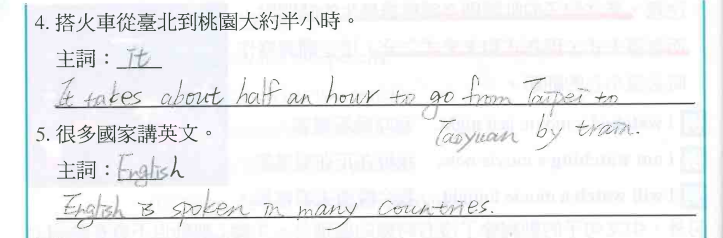 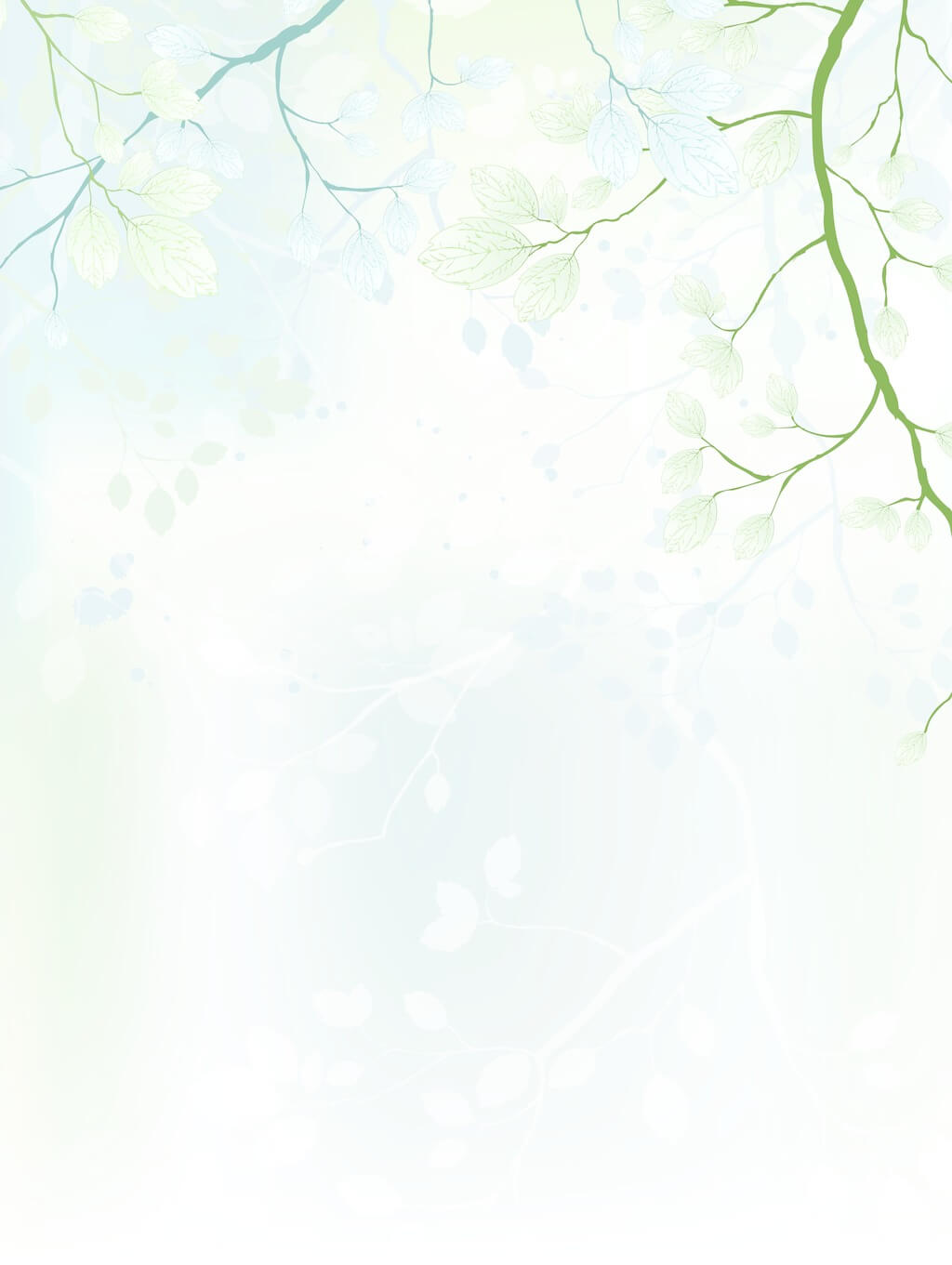 01
Sentence Structures
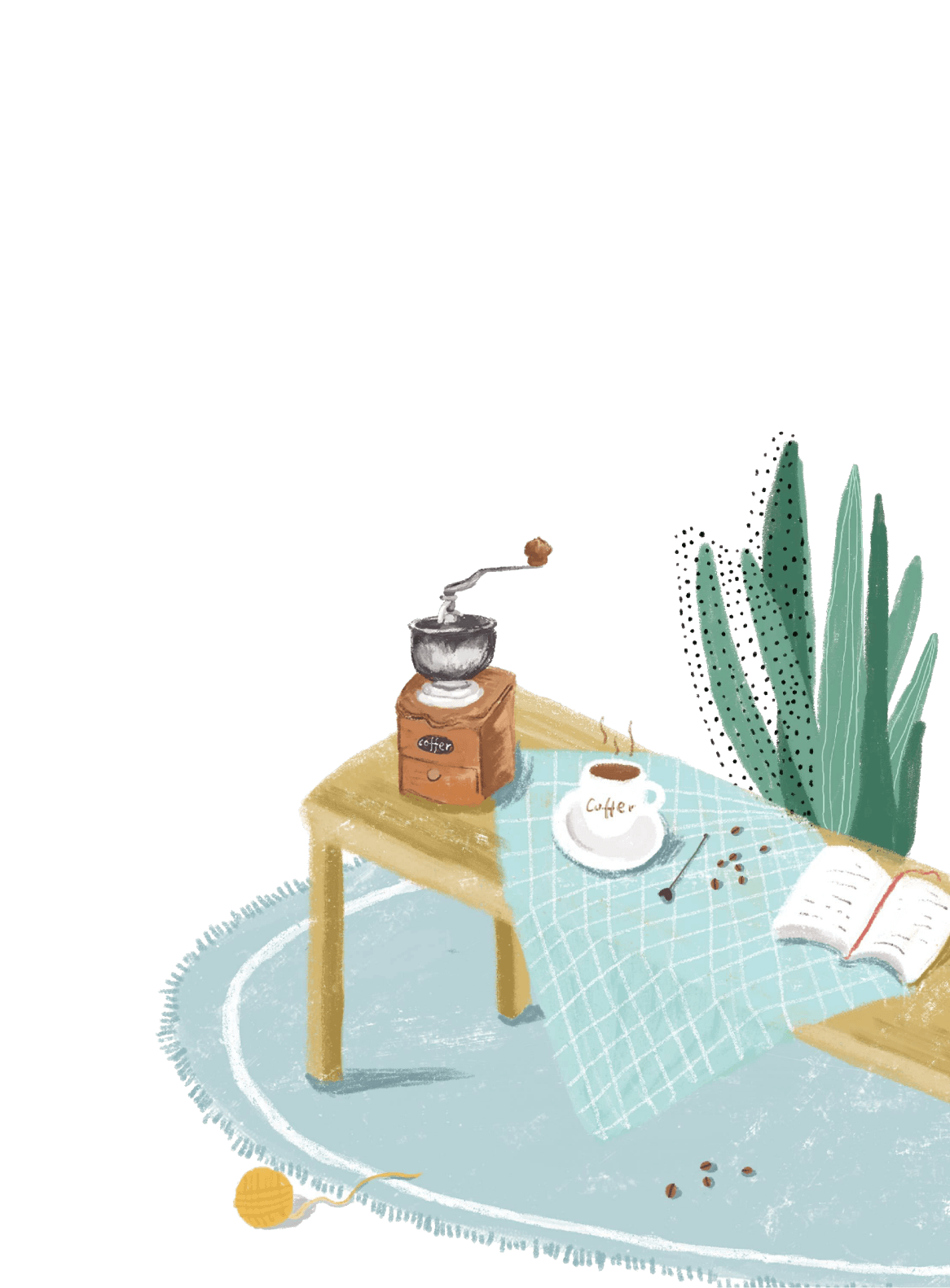 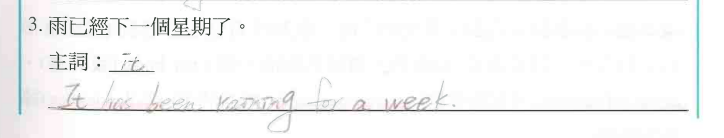 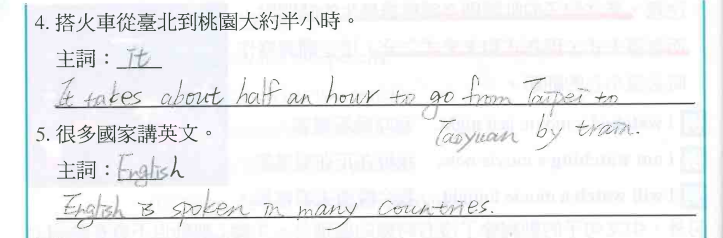 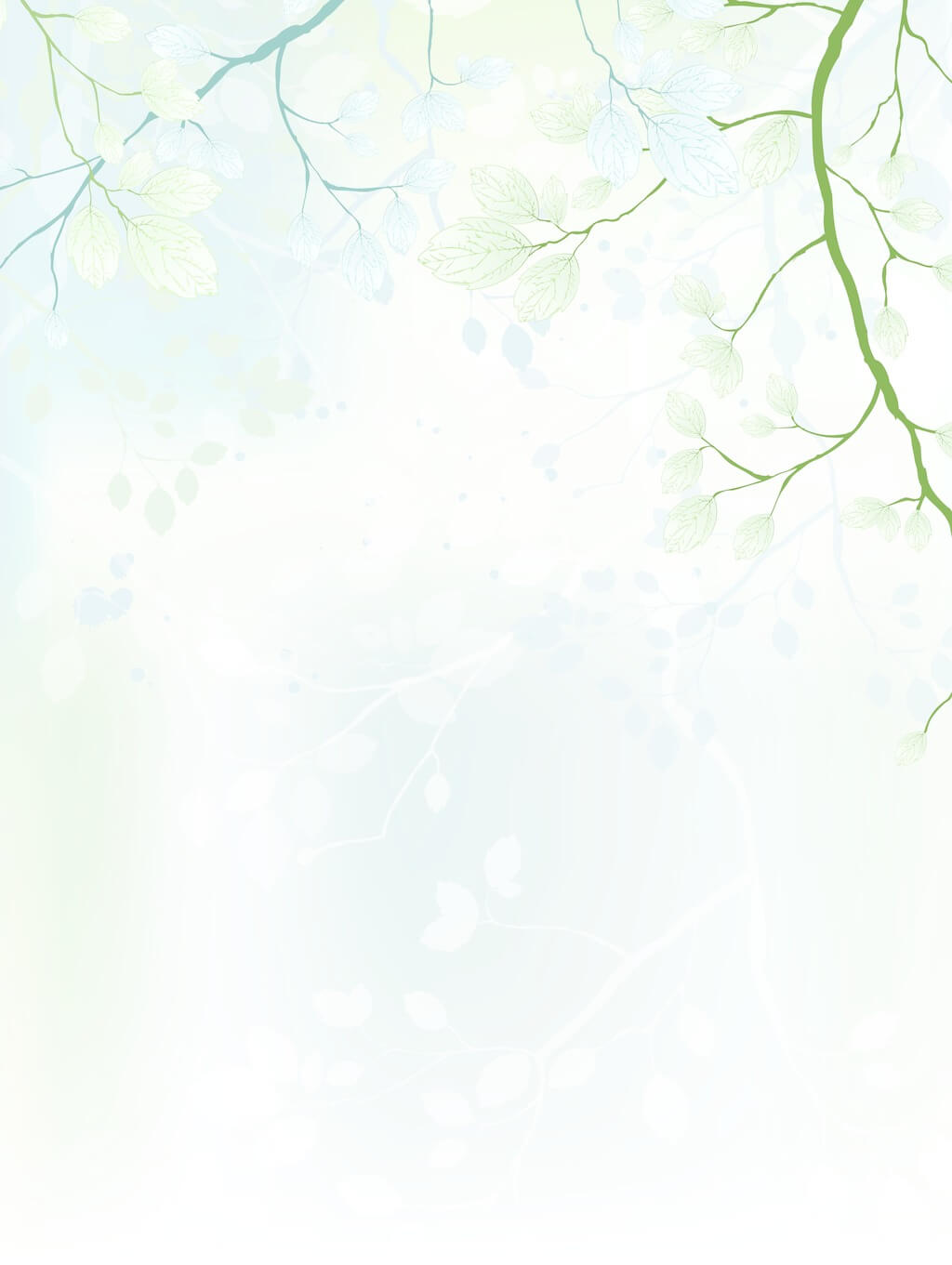 01
Sentence Structures
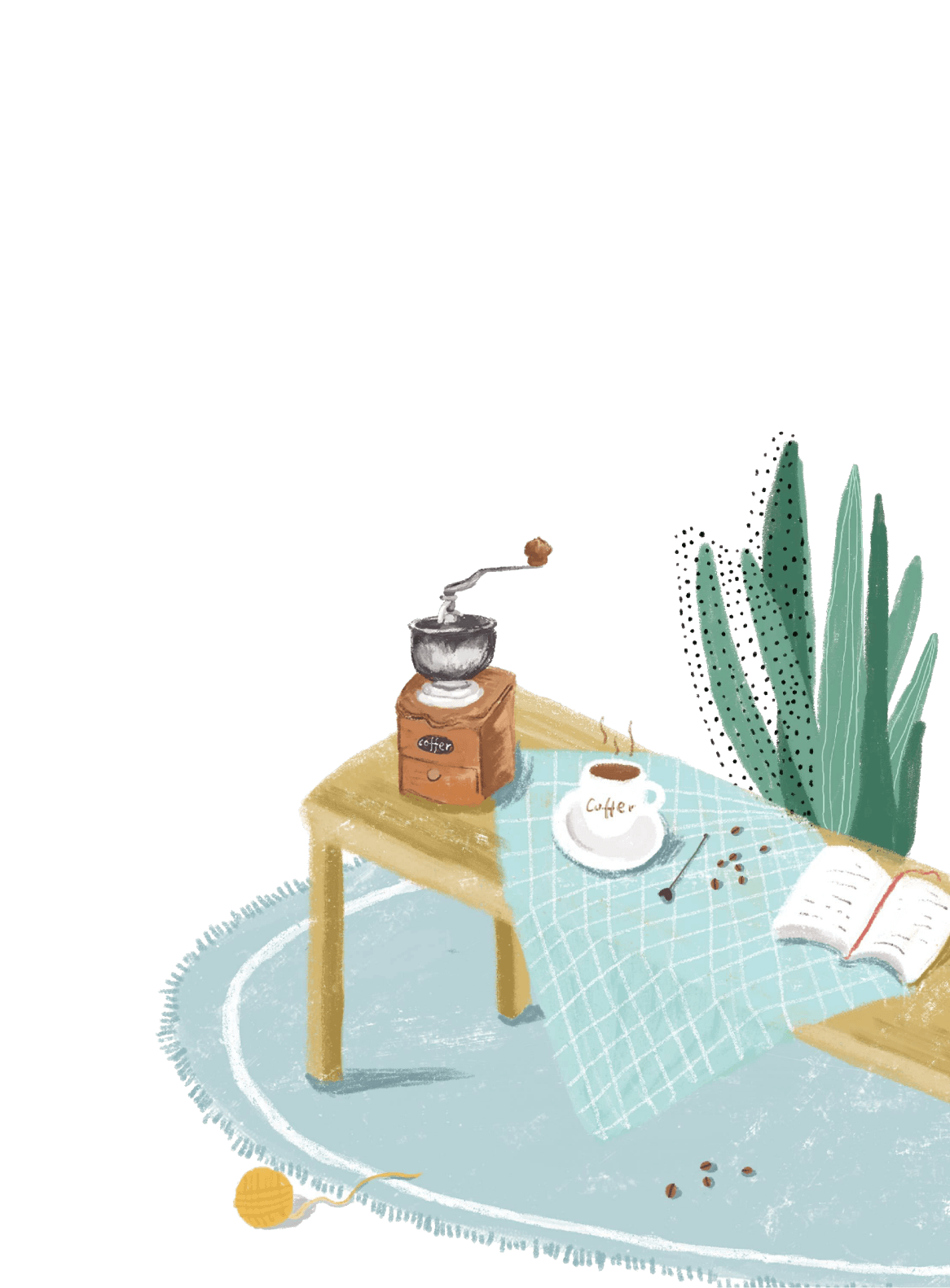 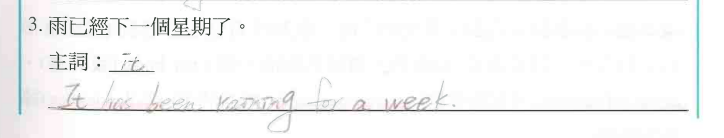 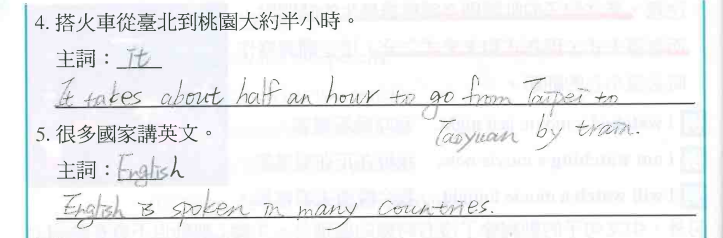 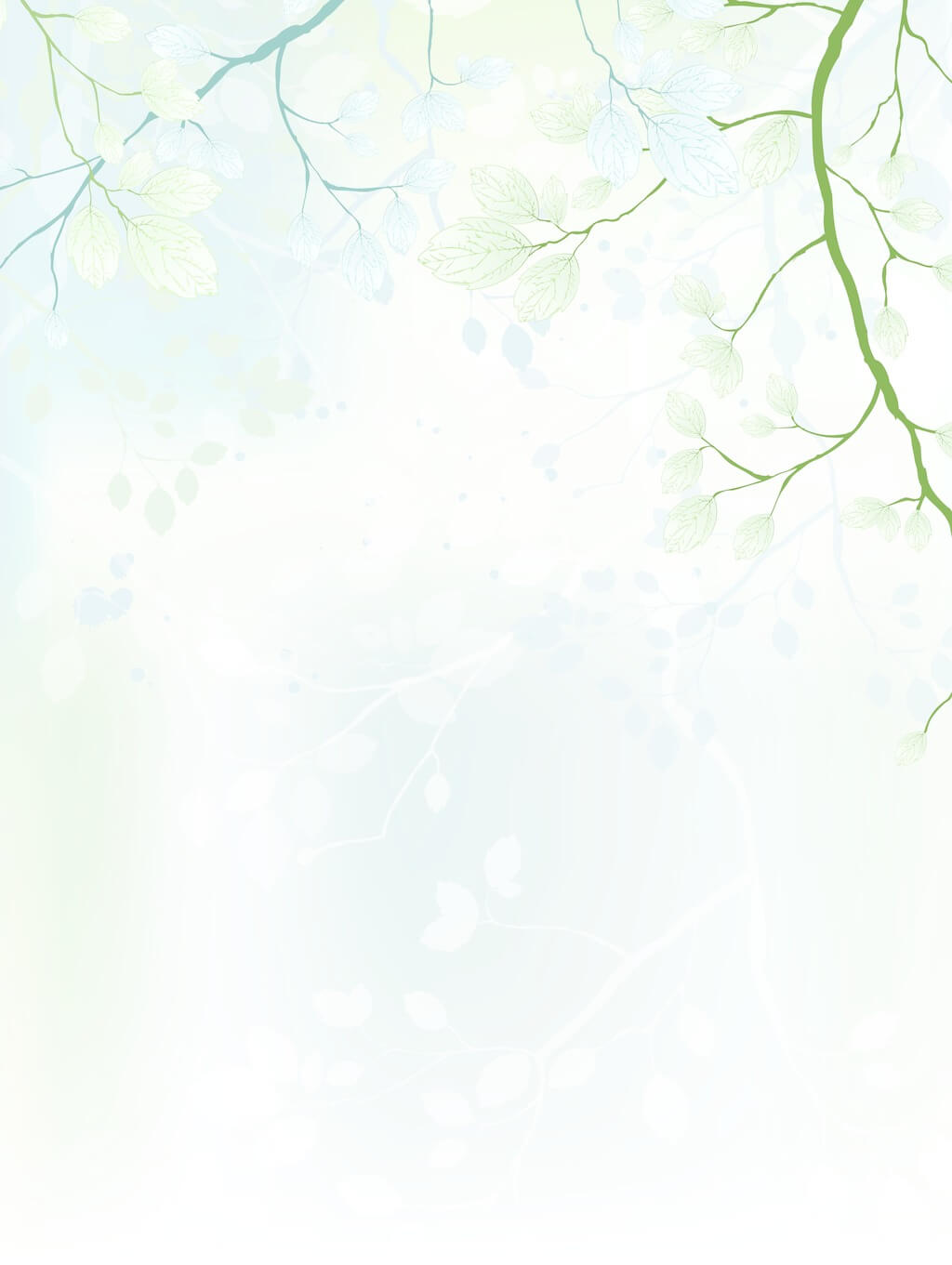 01
Sentence Structures
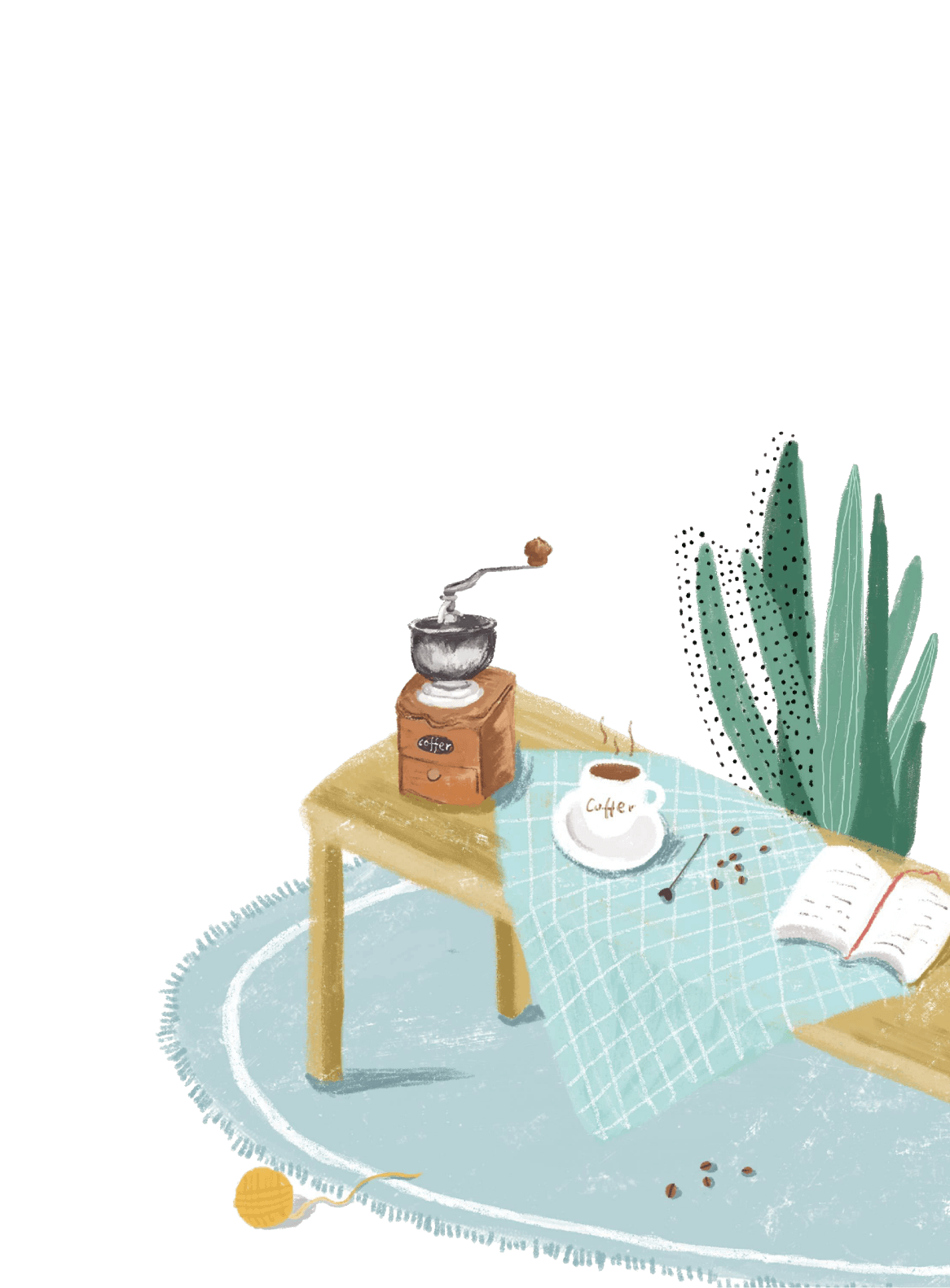 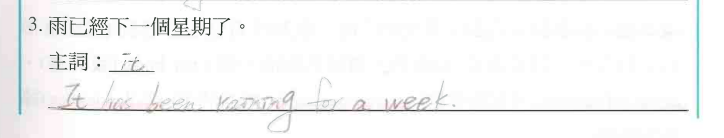 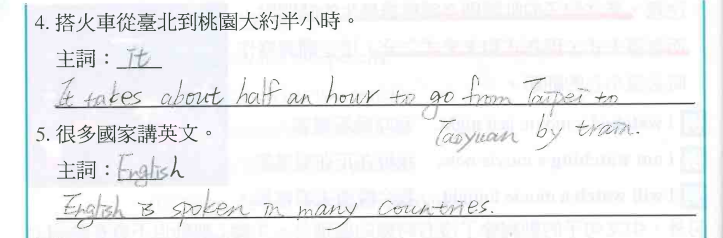 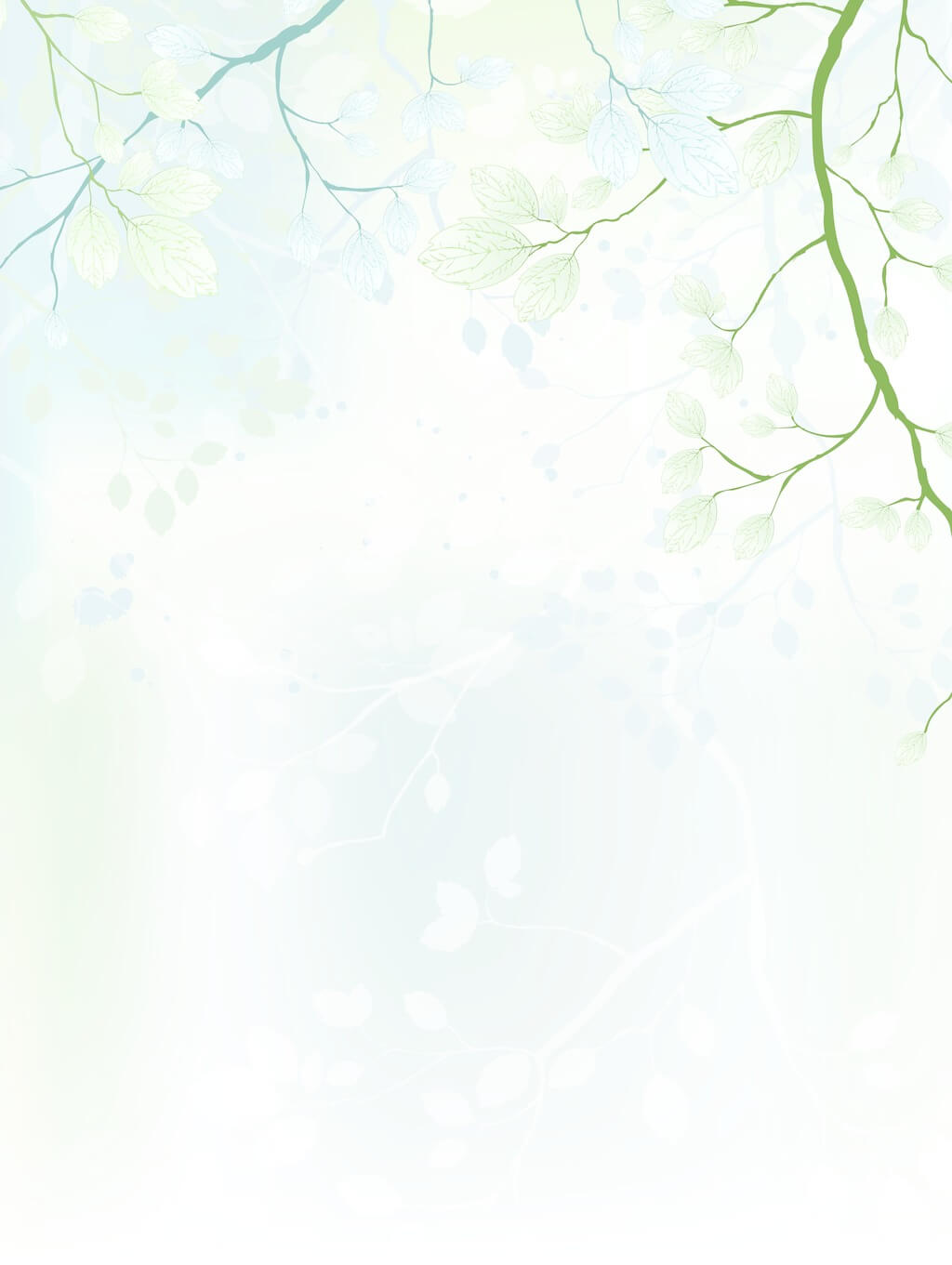 01
Sentence Structures
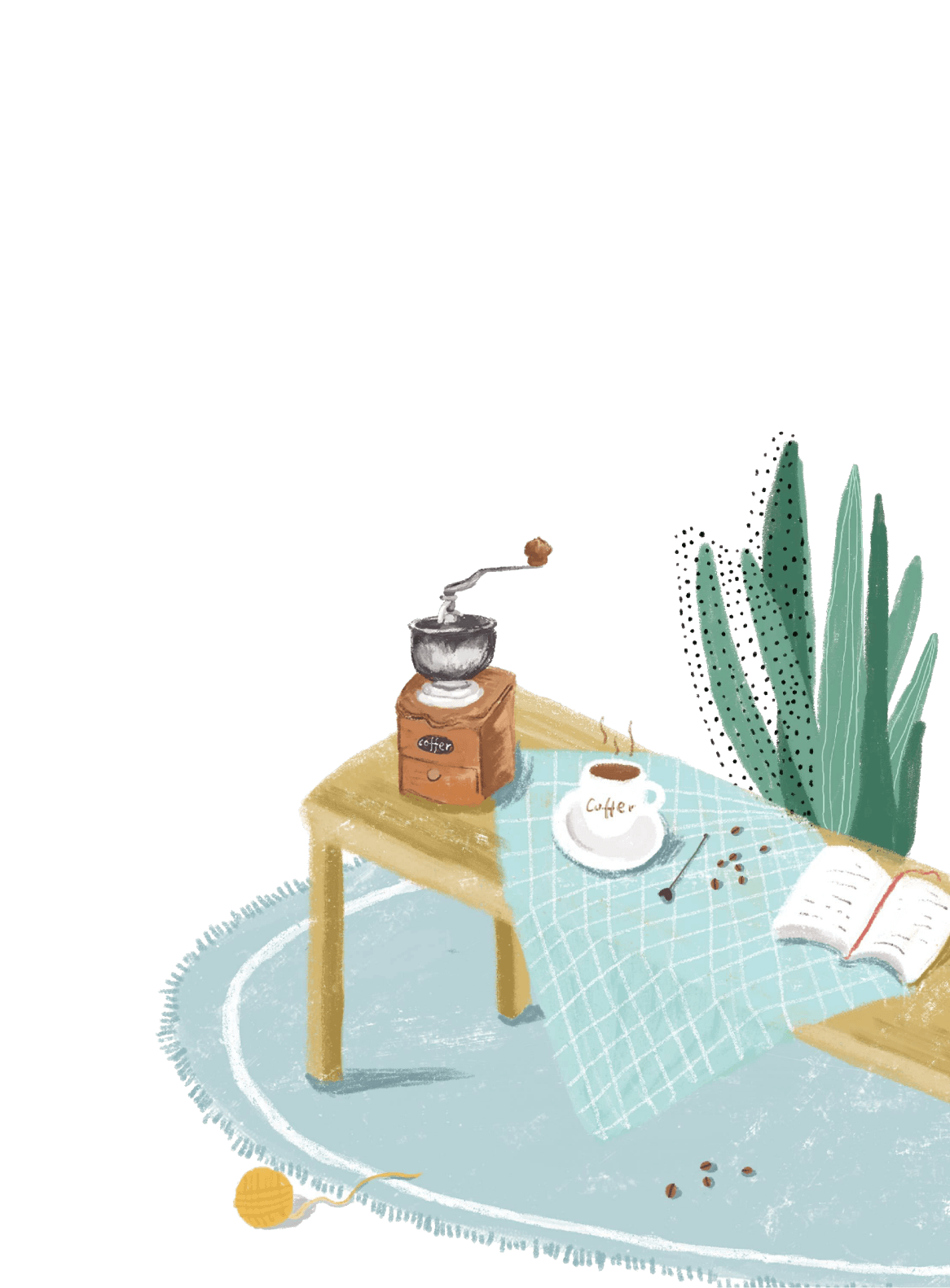 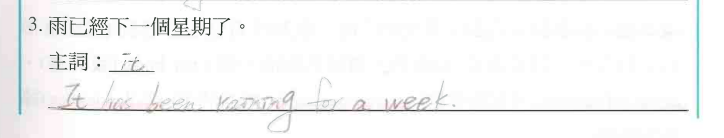 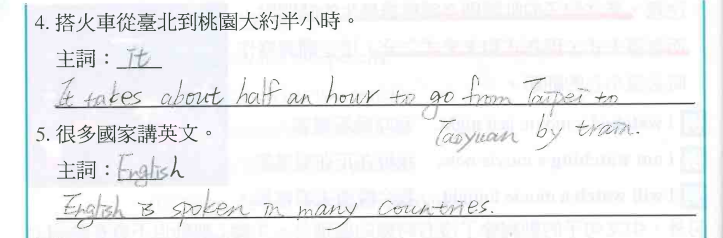 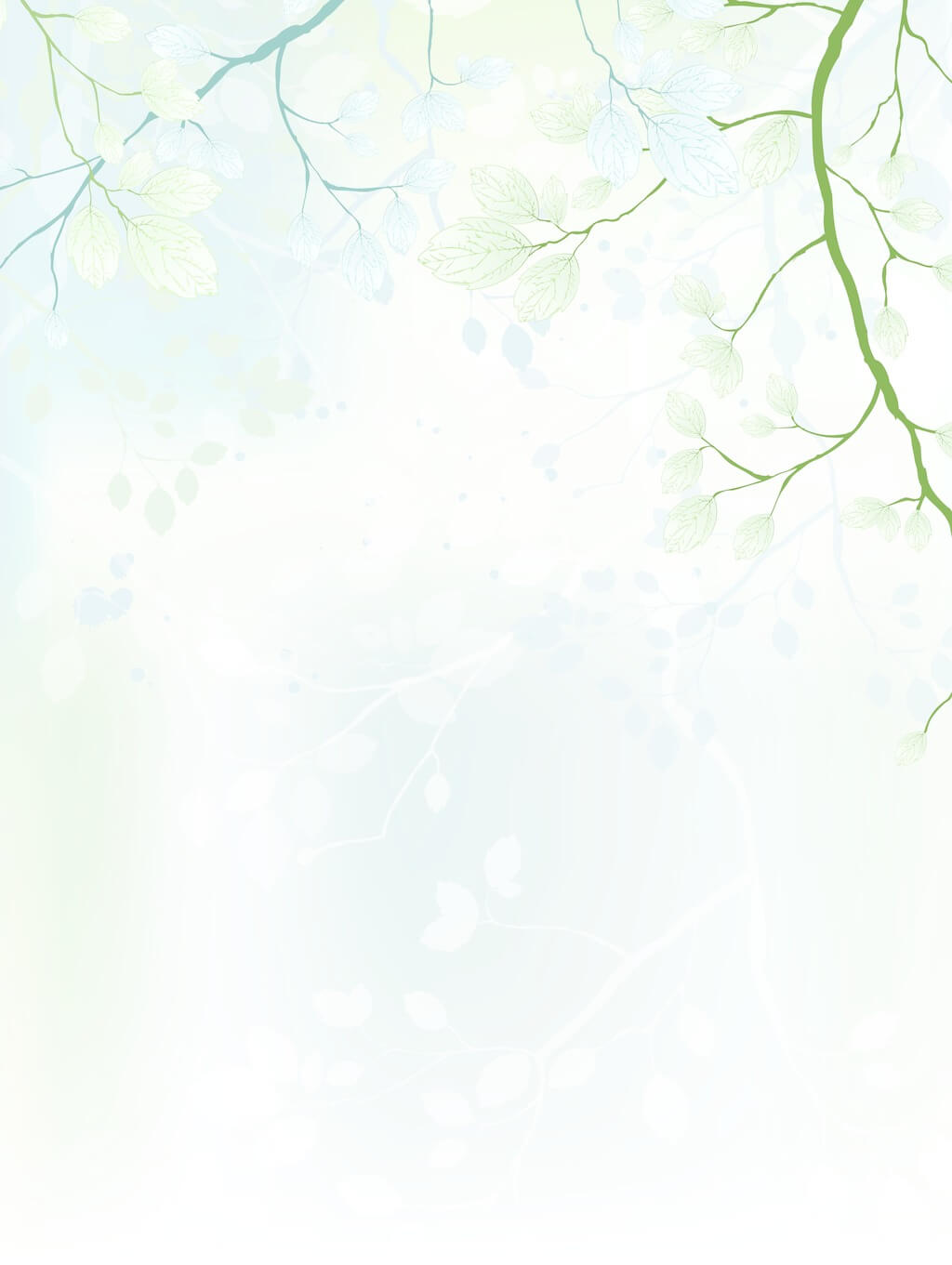 01
Sentence Structures
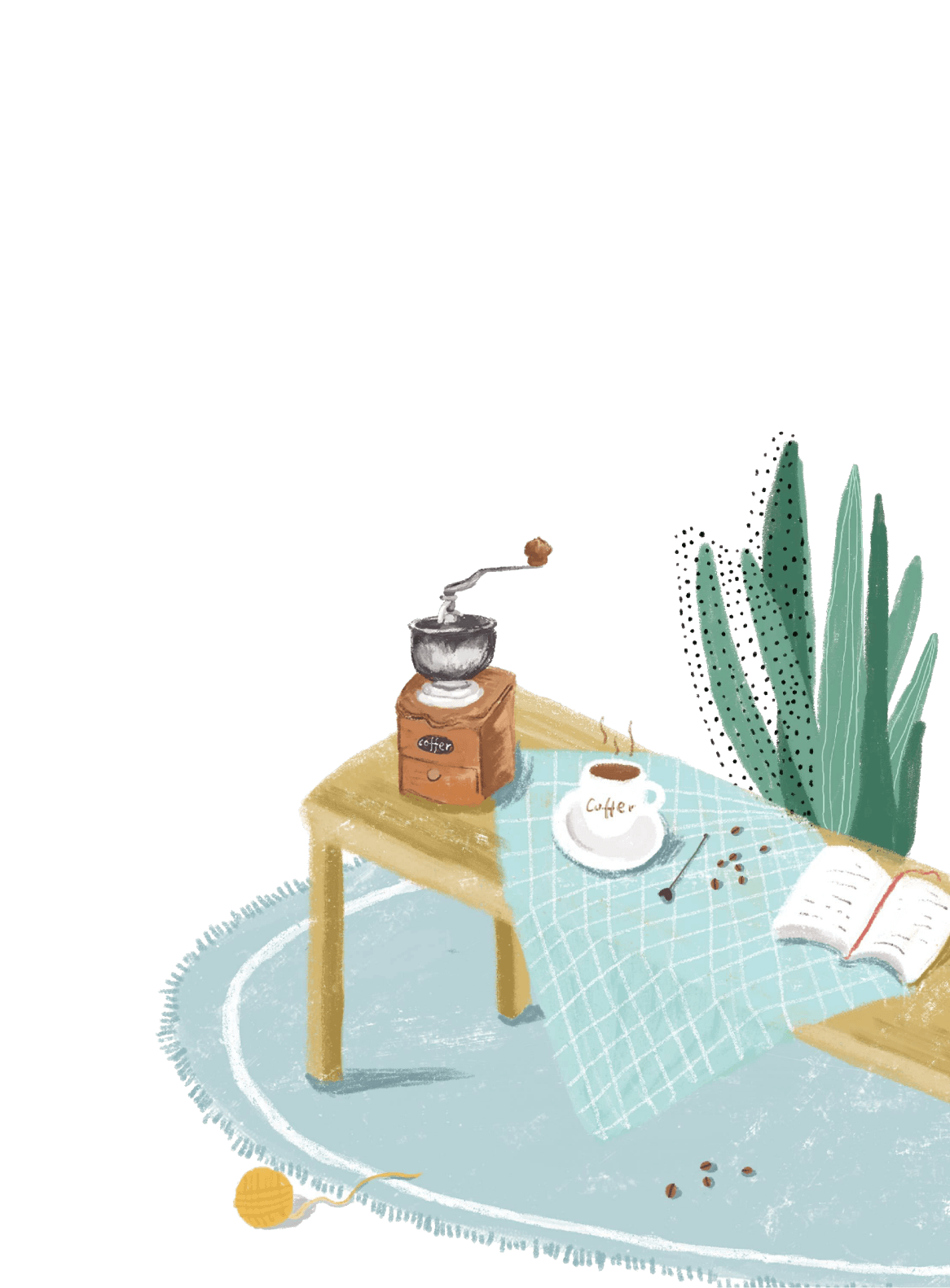 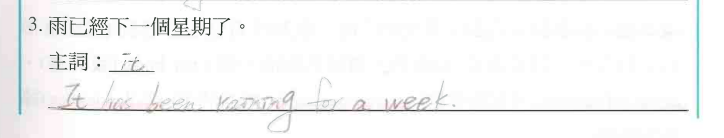 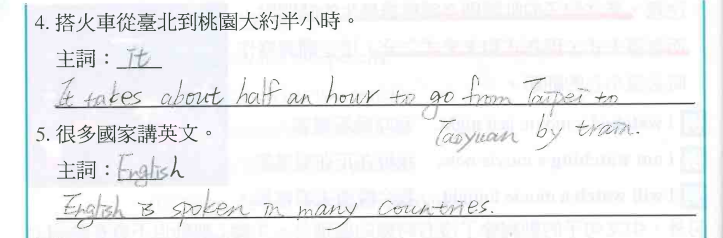 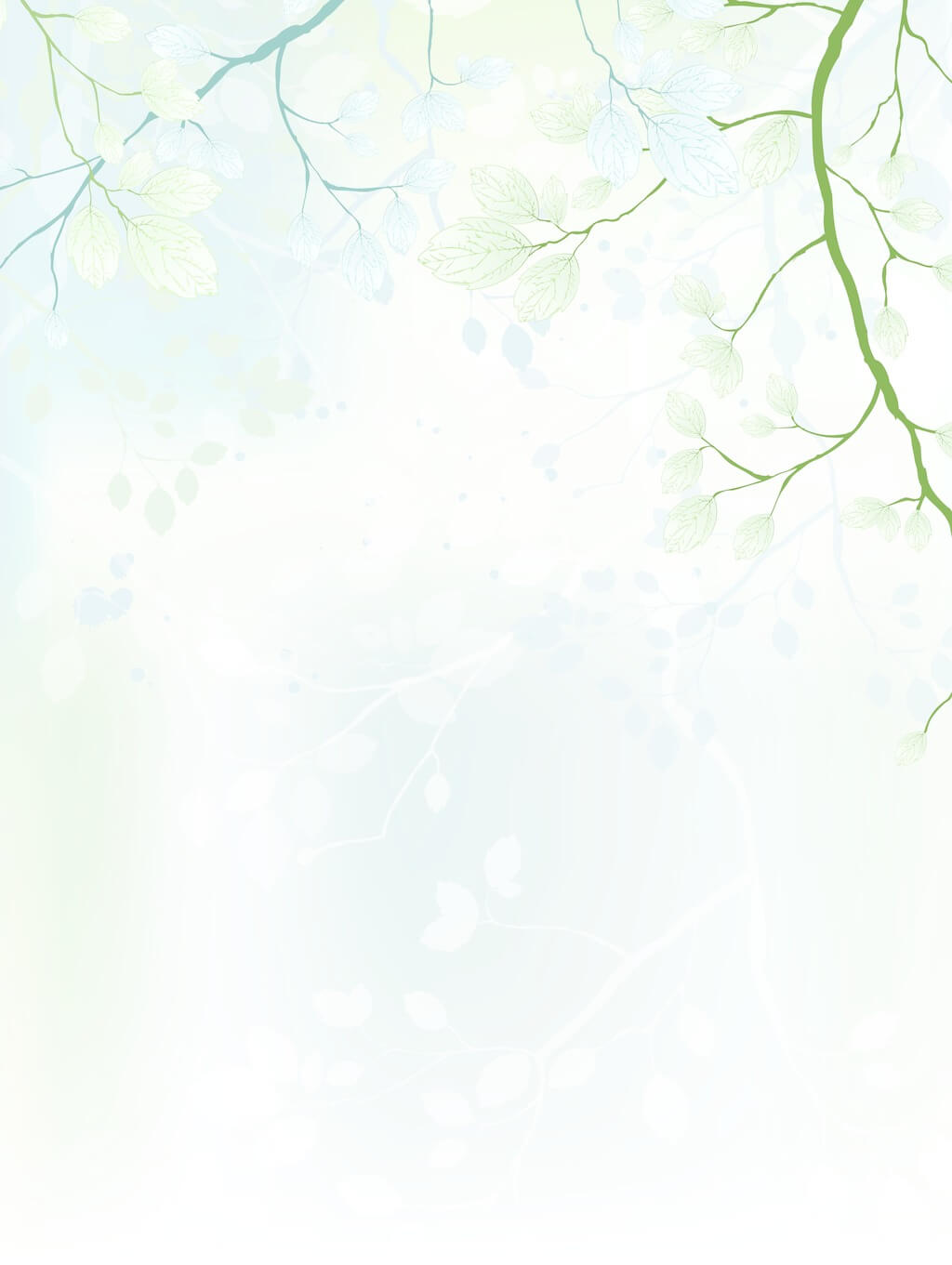 01
Sentence Structures
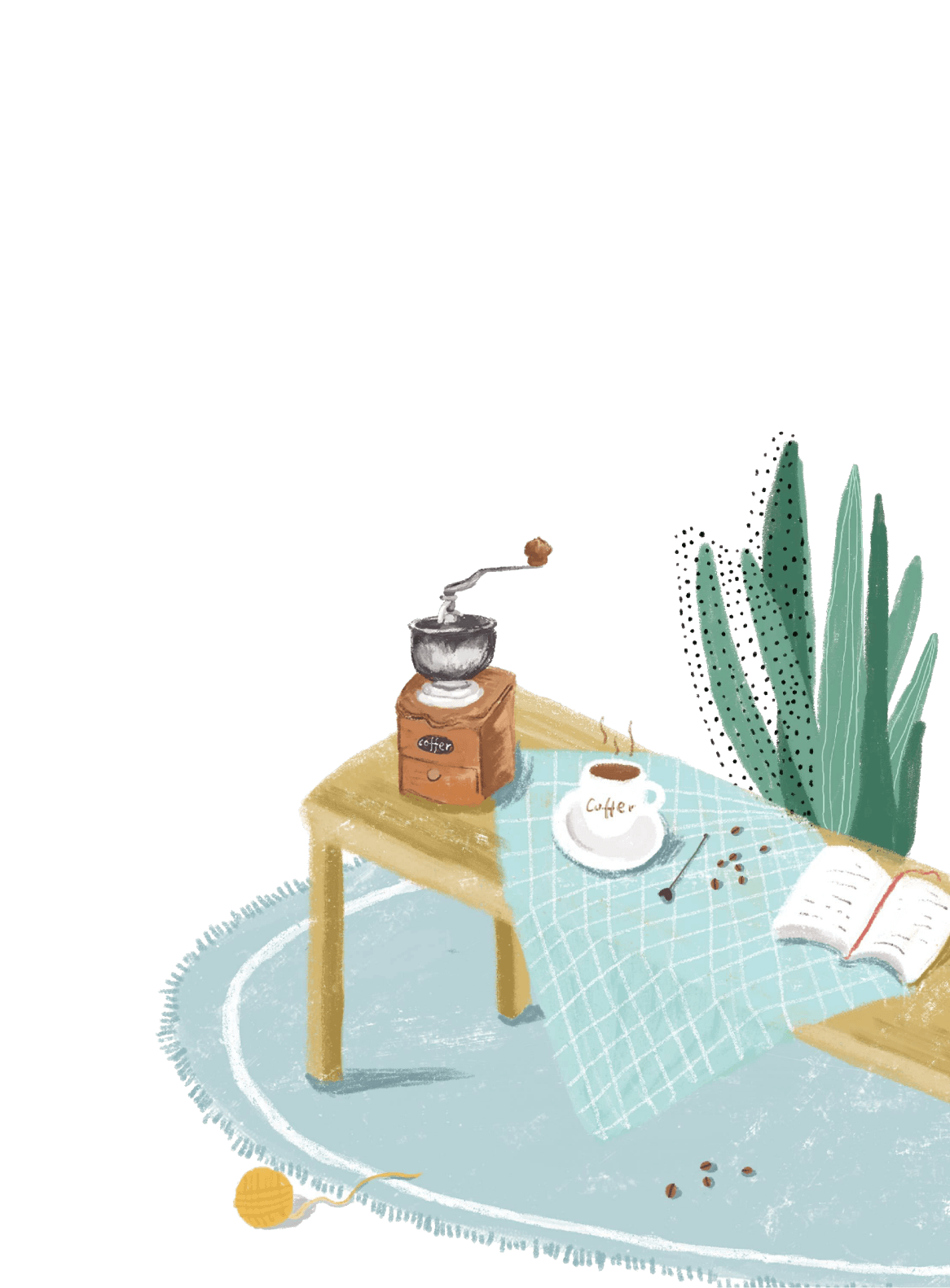 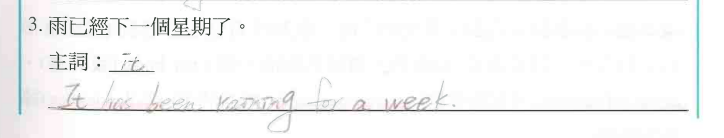 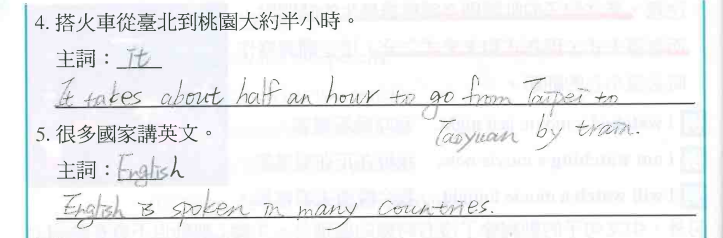 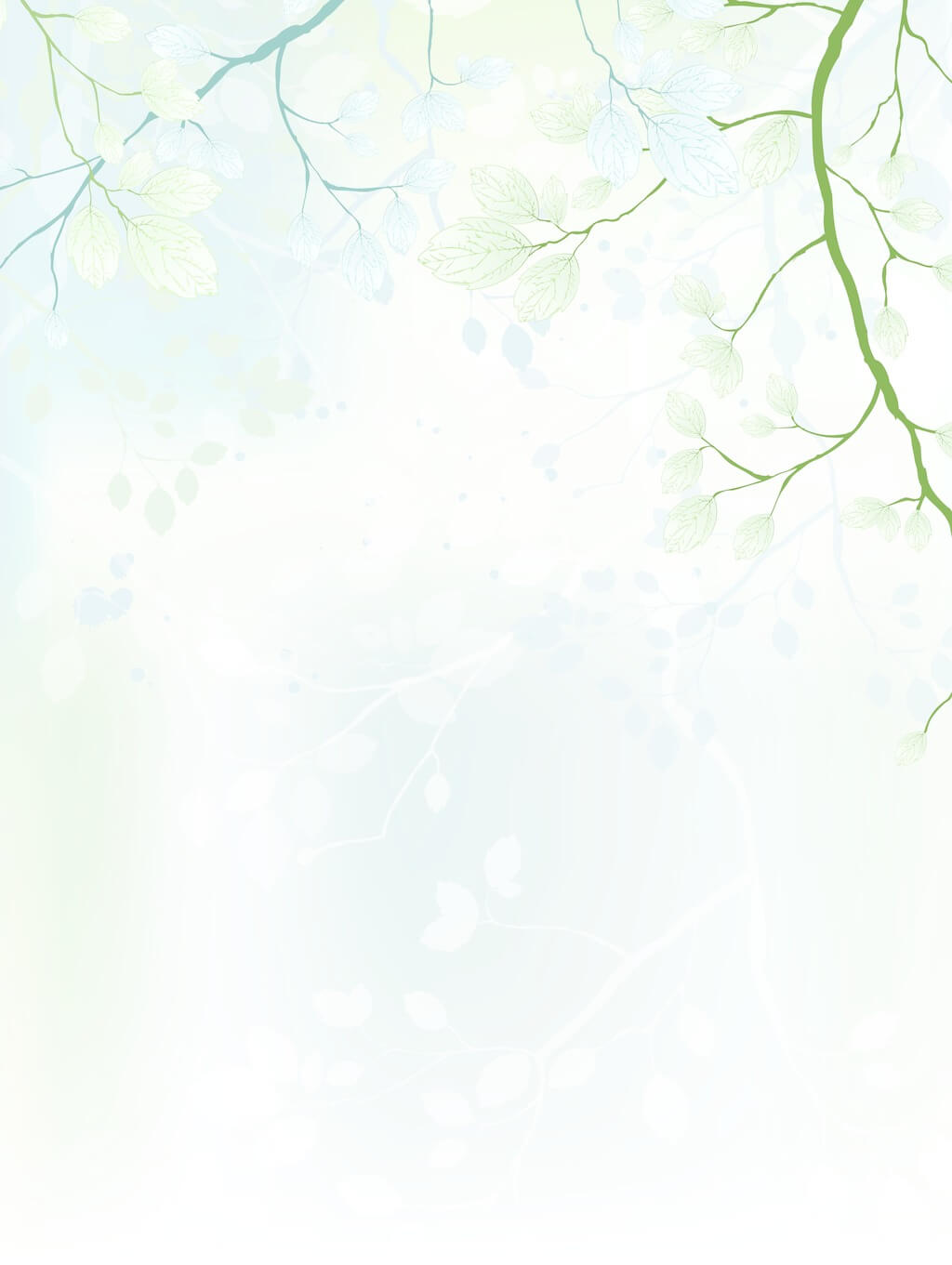 01
Sentence Structures
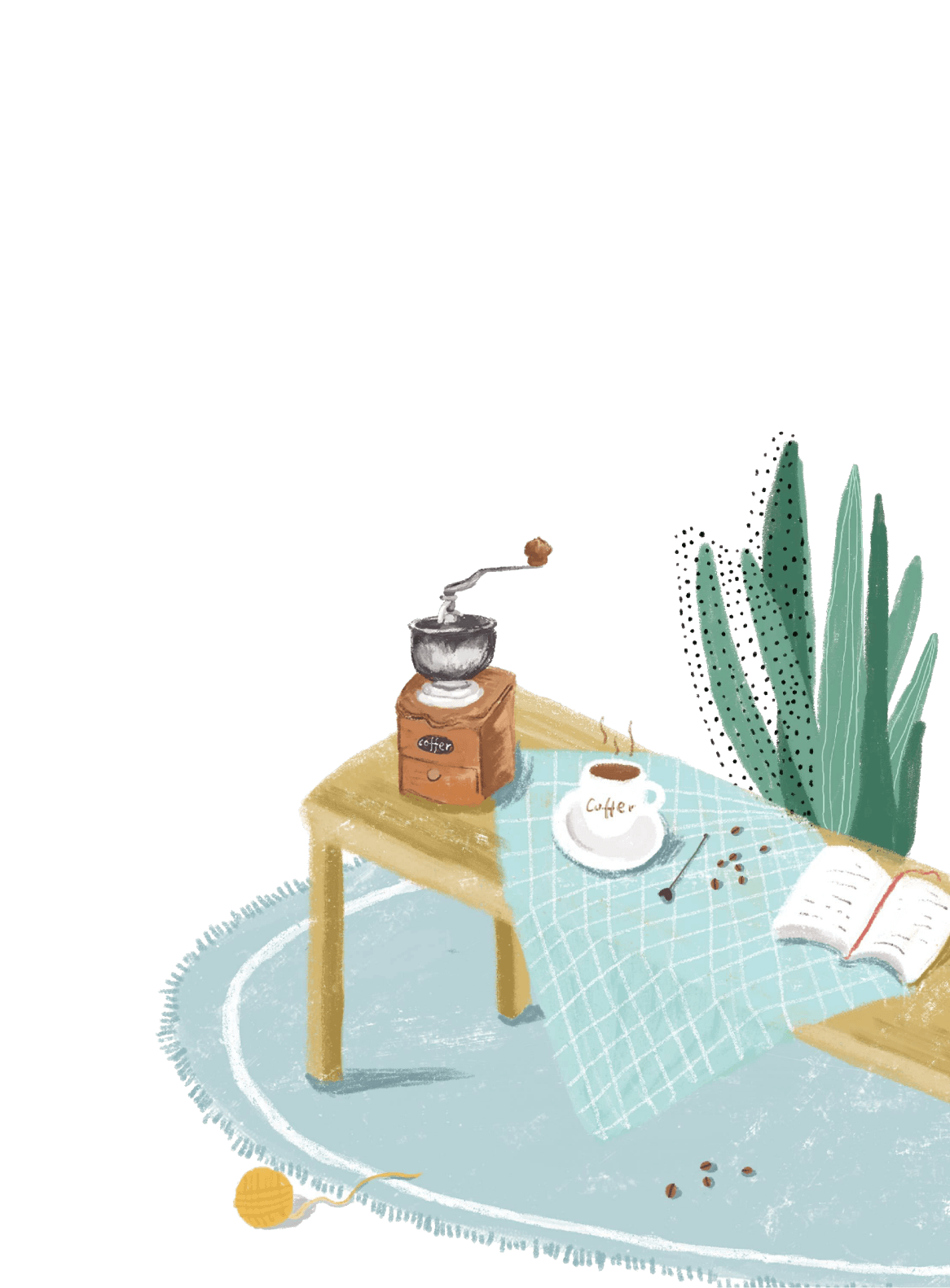 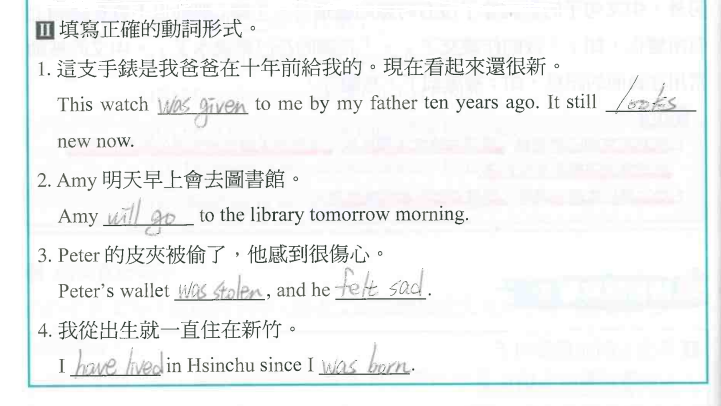 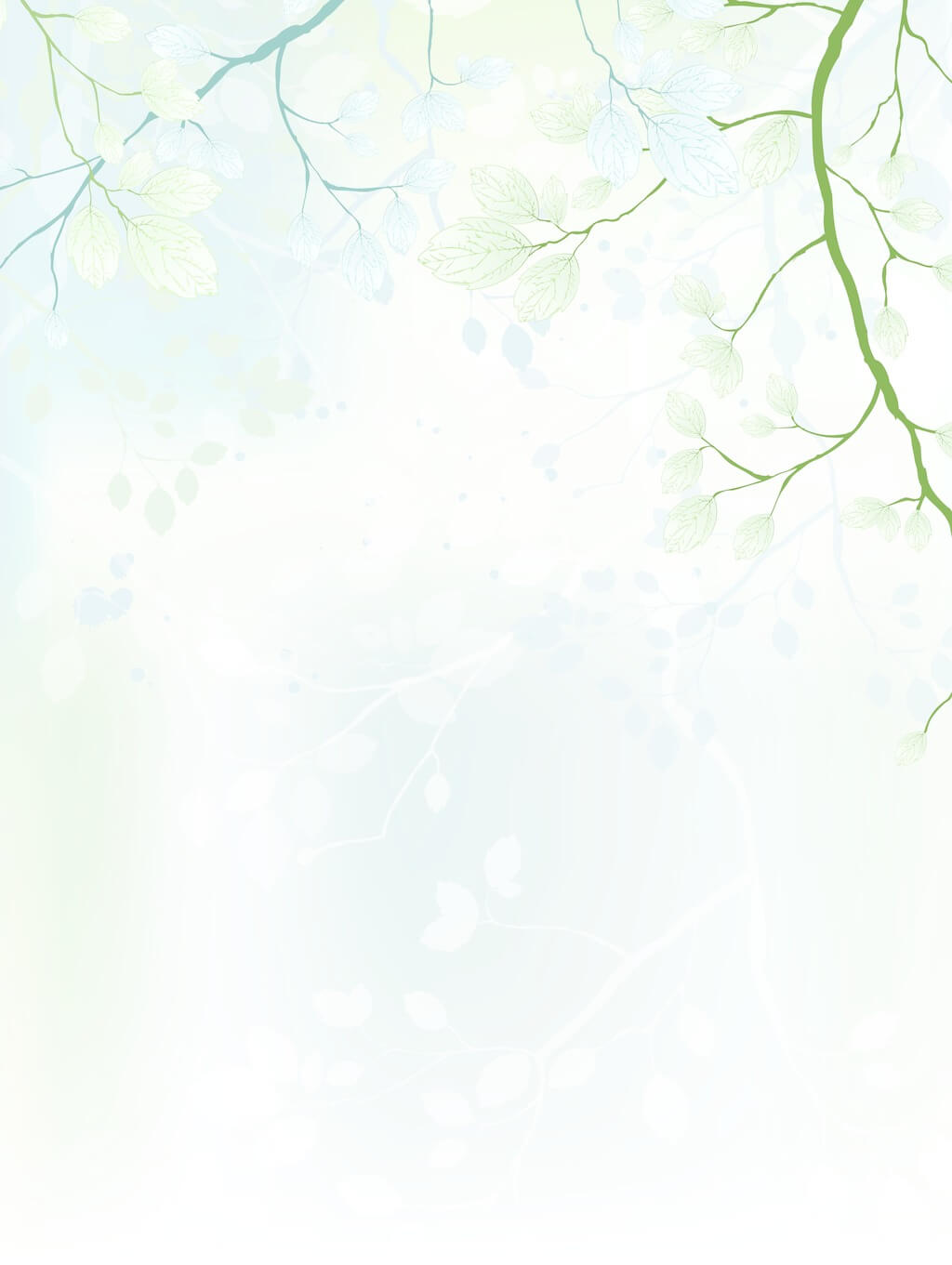 01
Sentence Structures
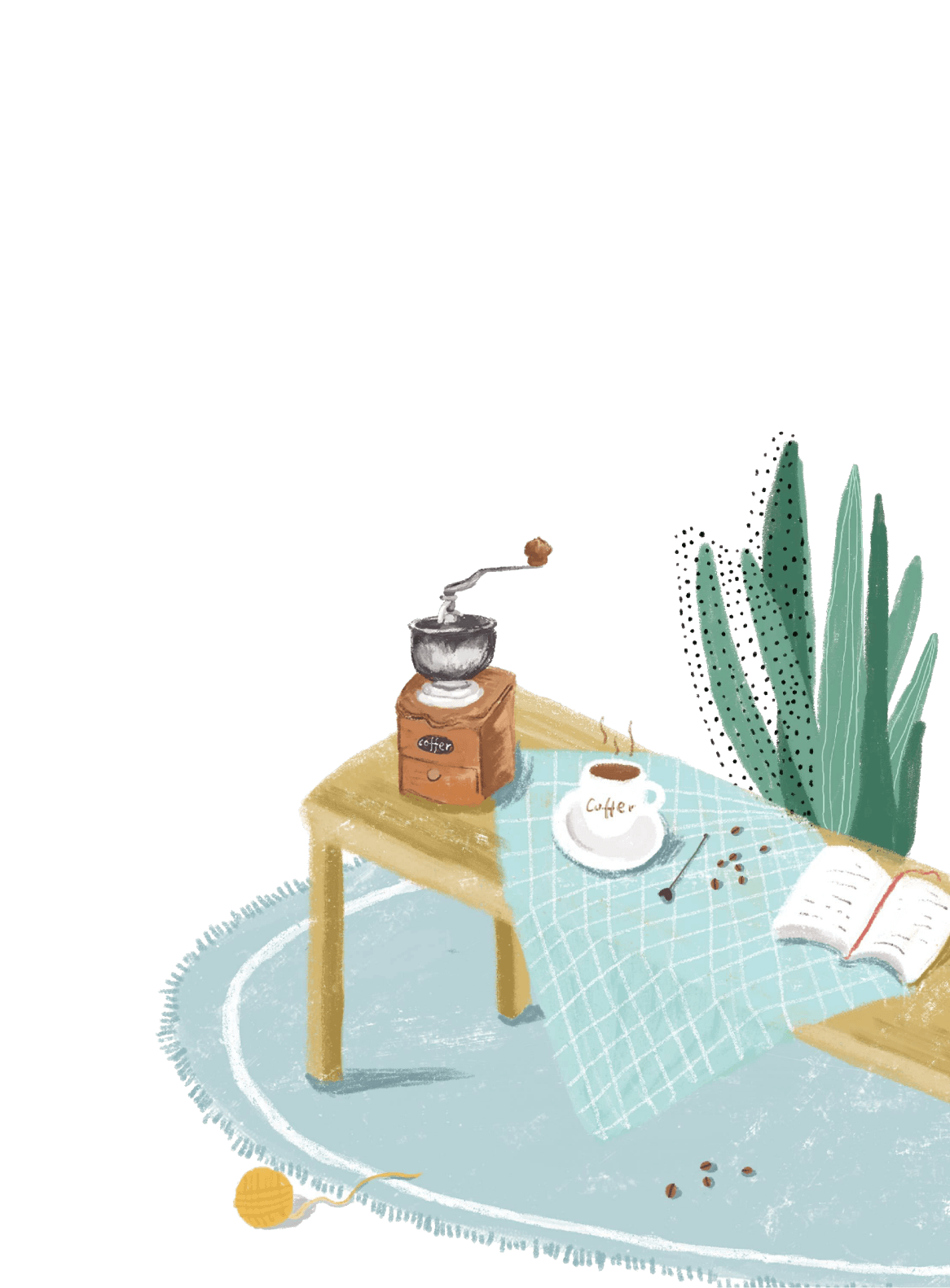 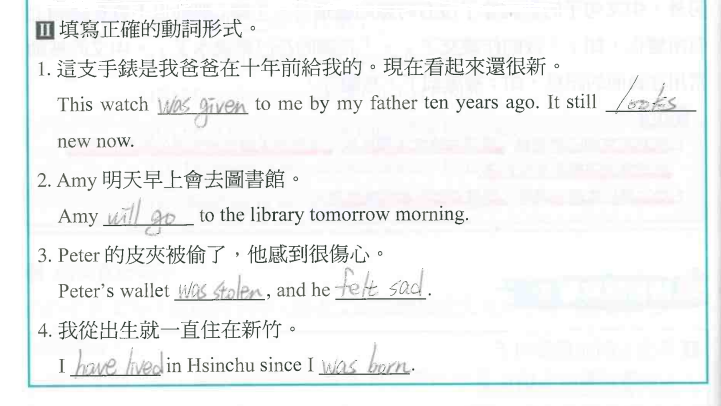 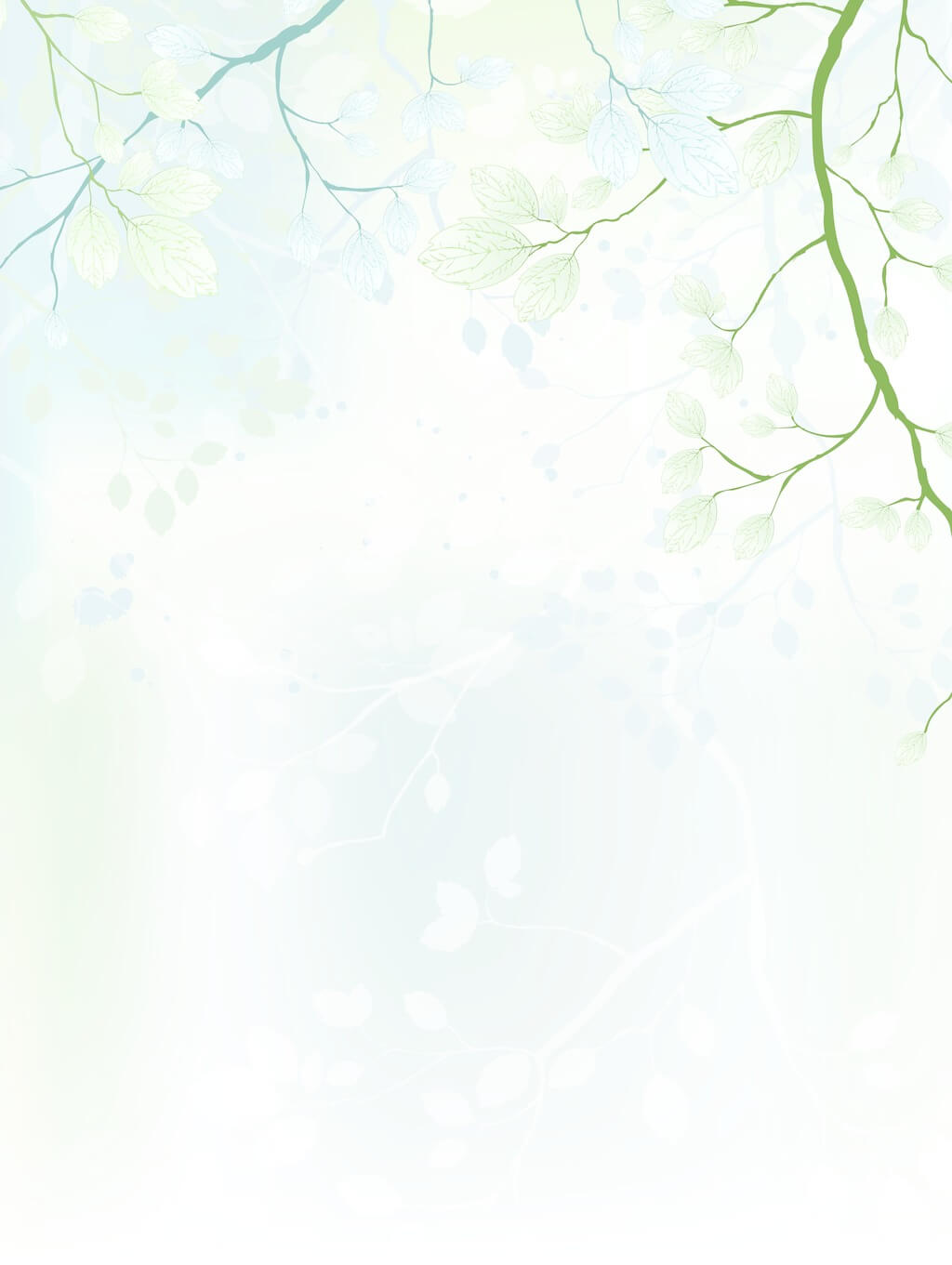 01
Sentence Structures
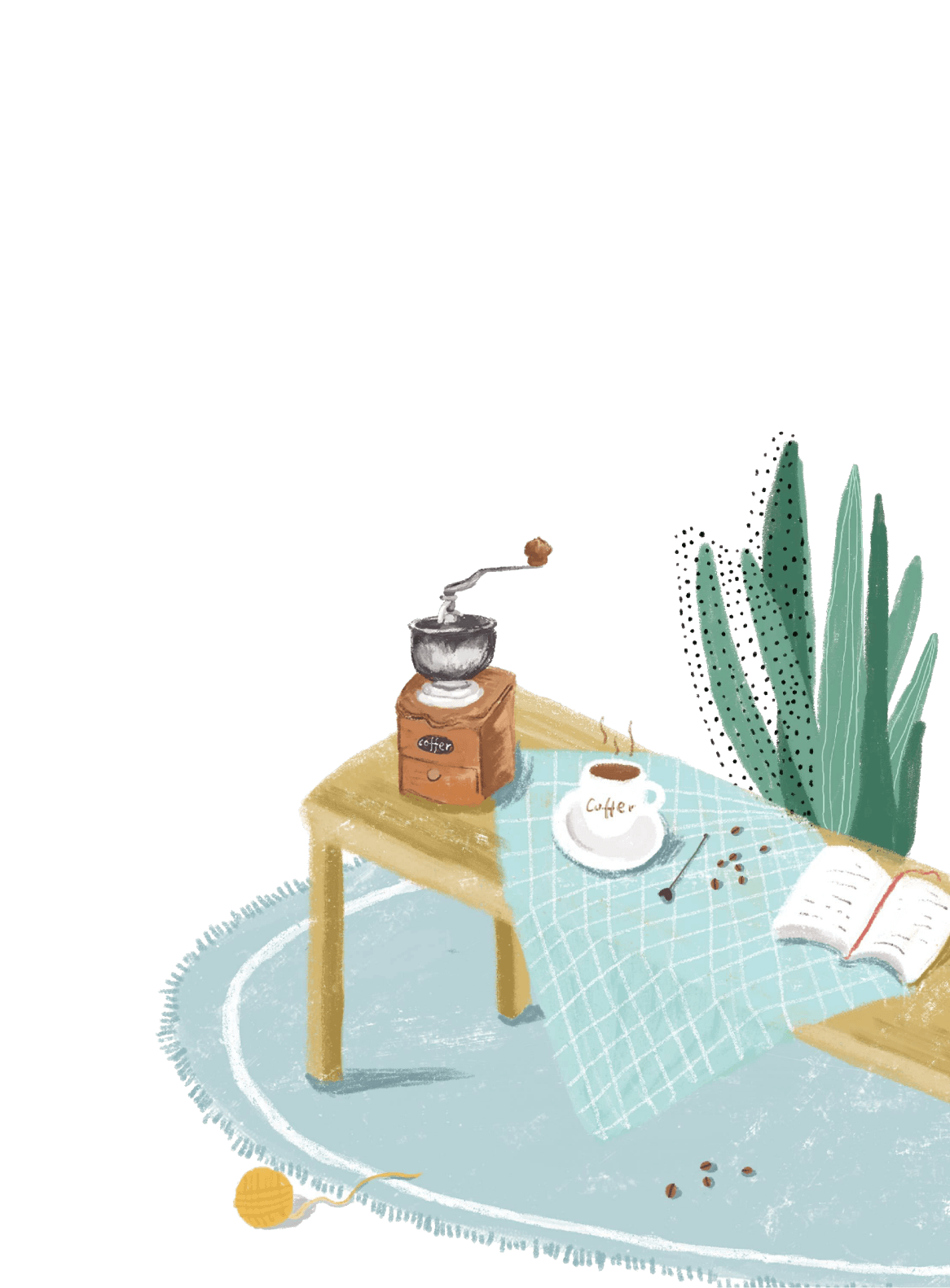 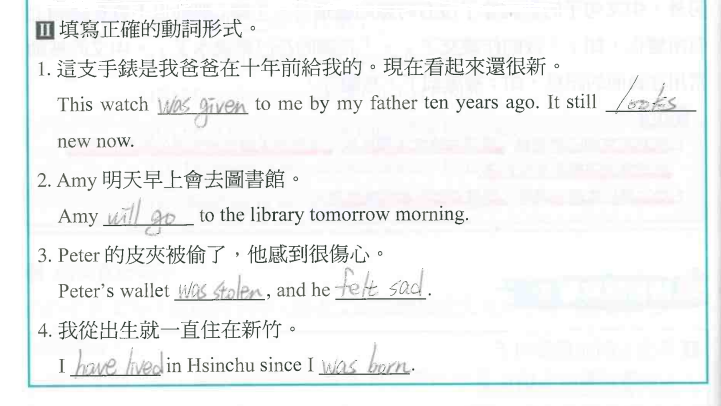 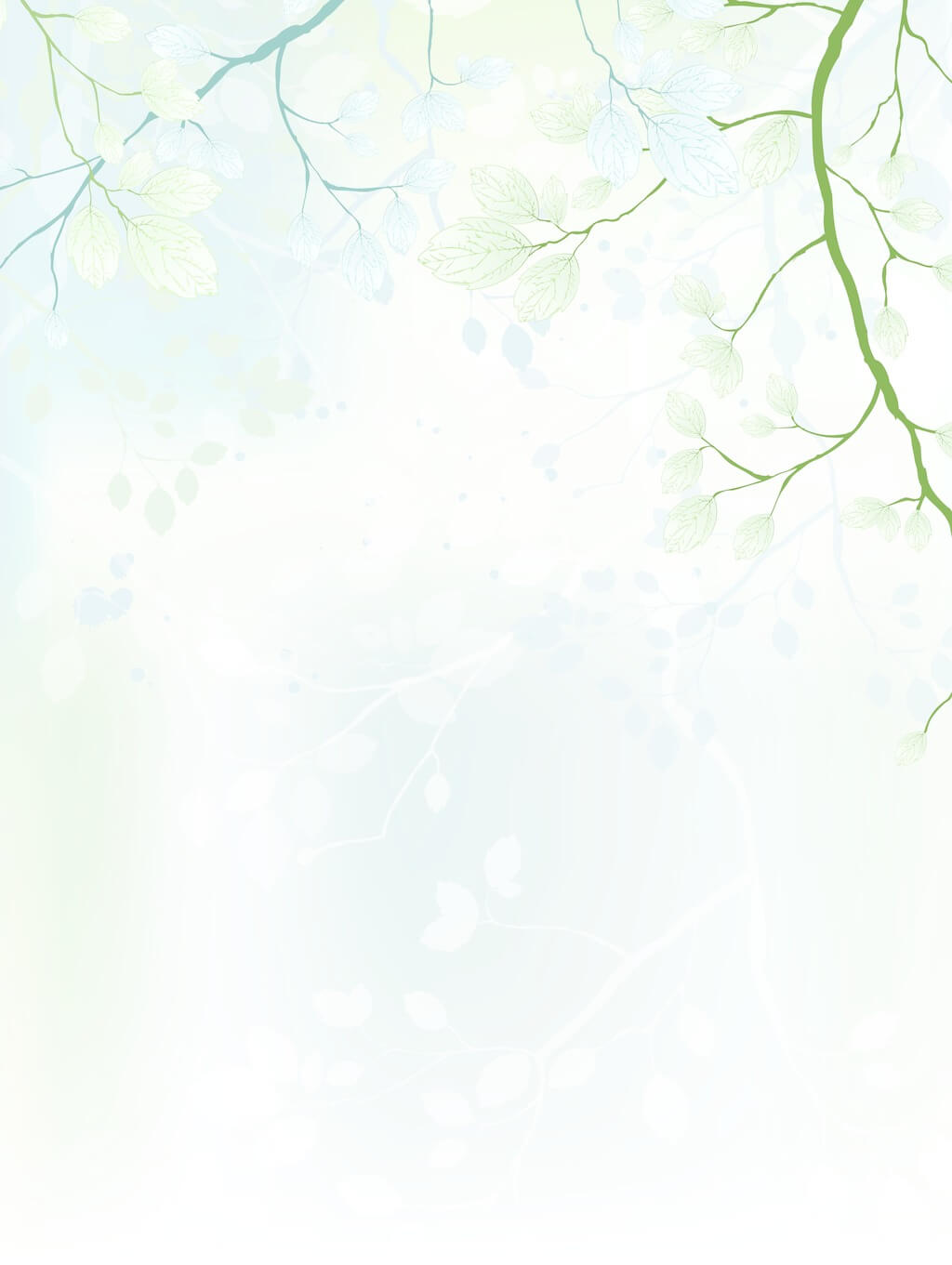 01
Sentence Structures
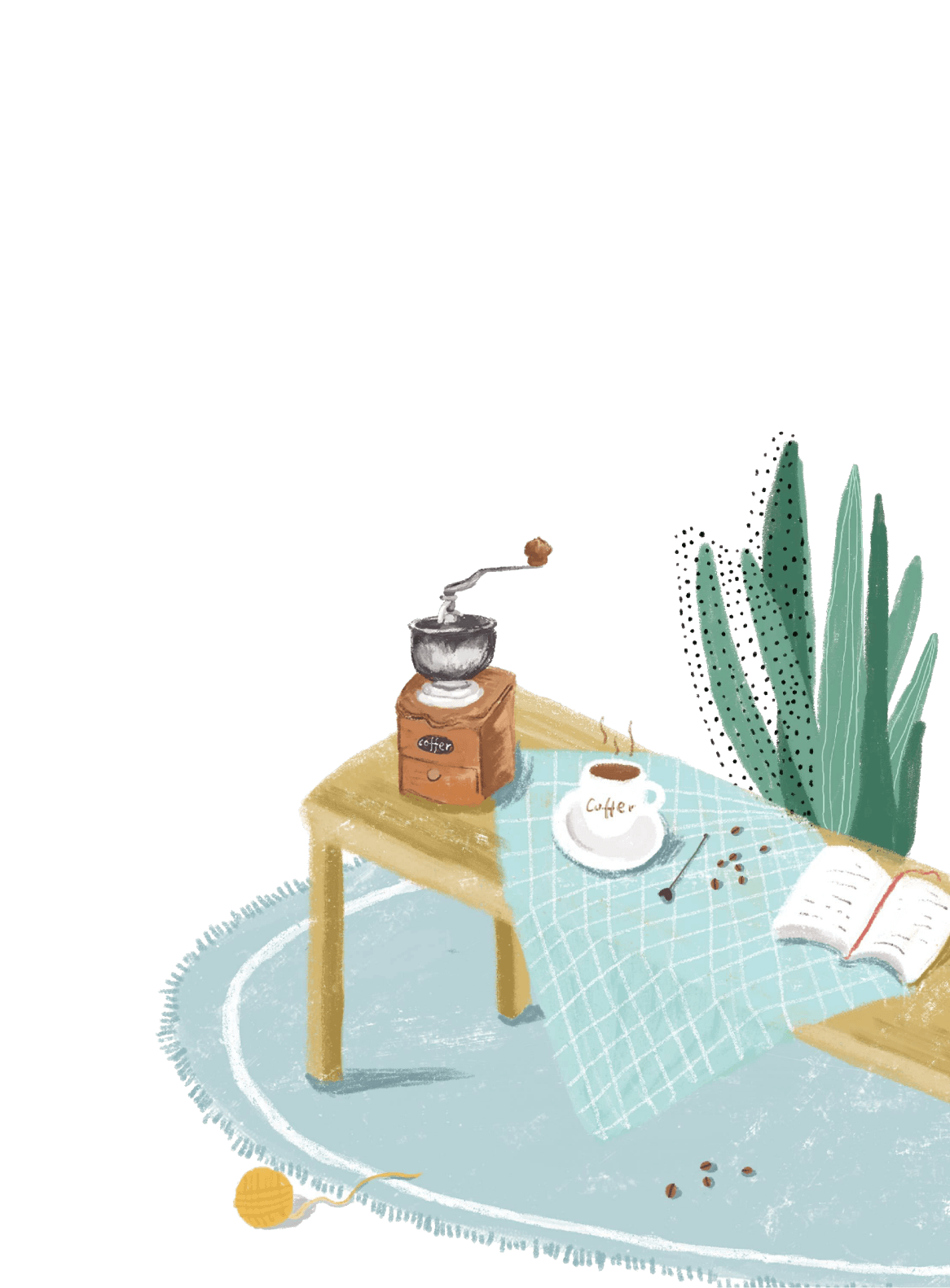 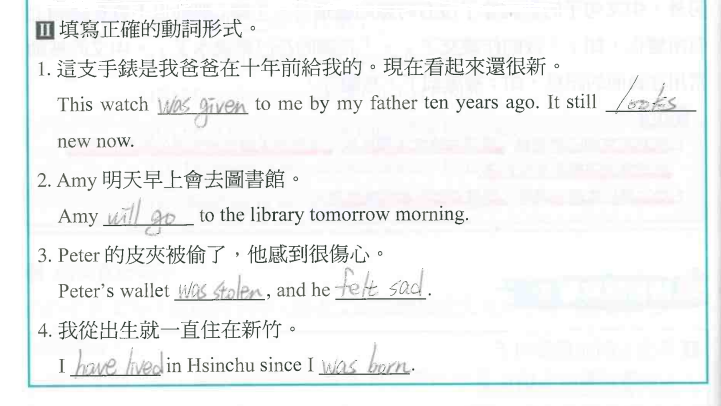 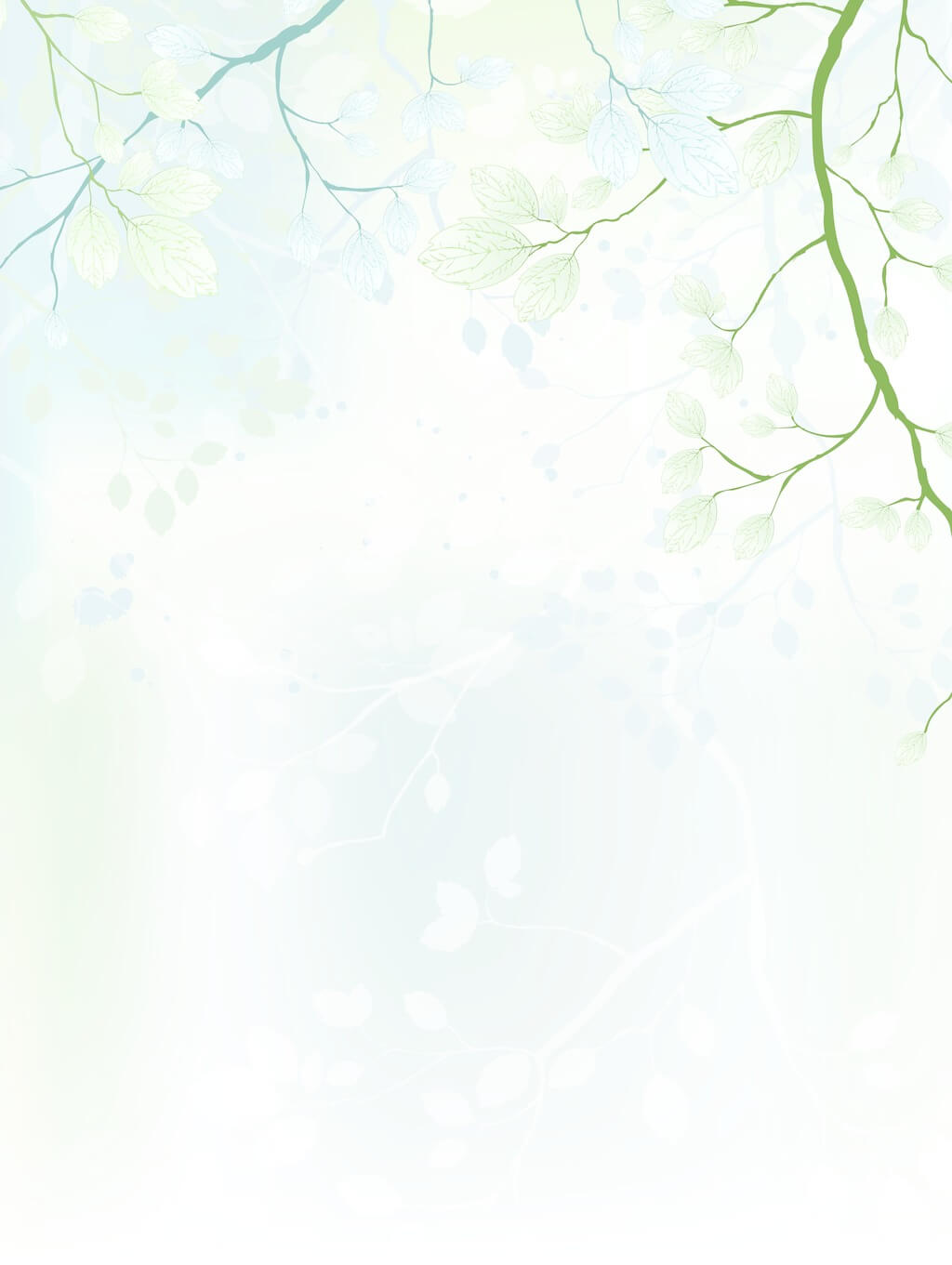 01
Sentence Structures
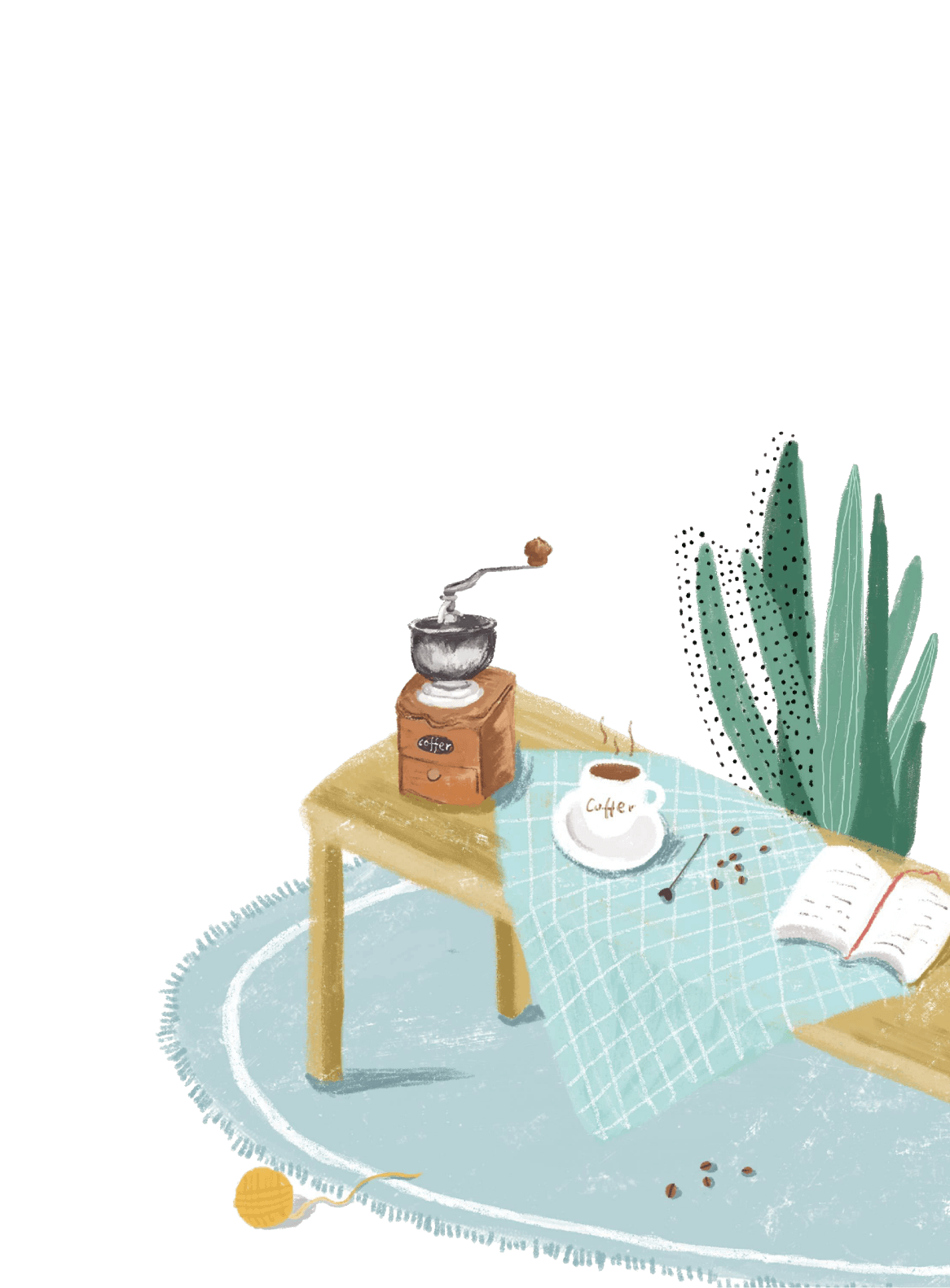 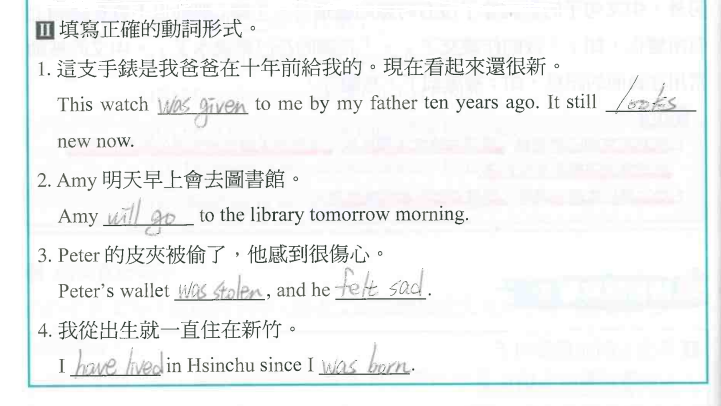 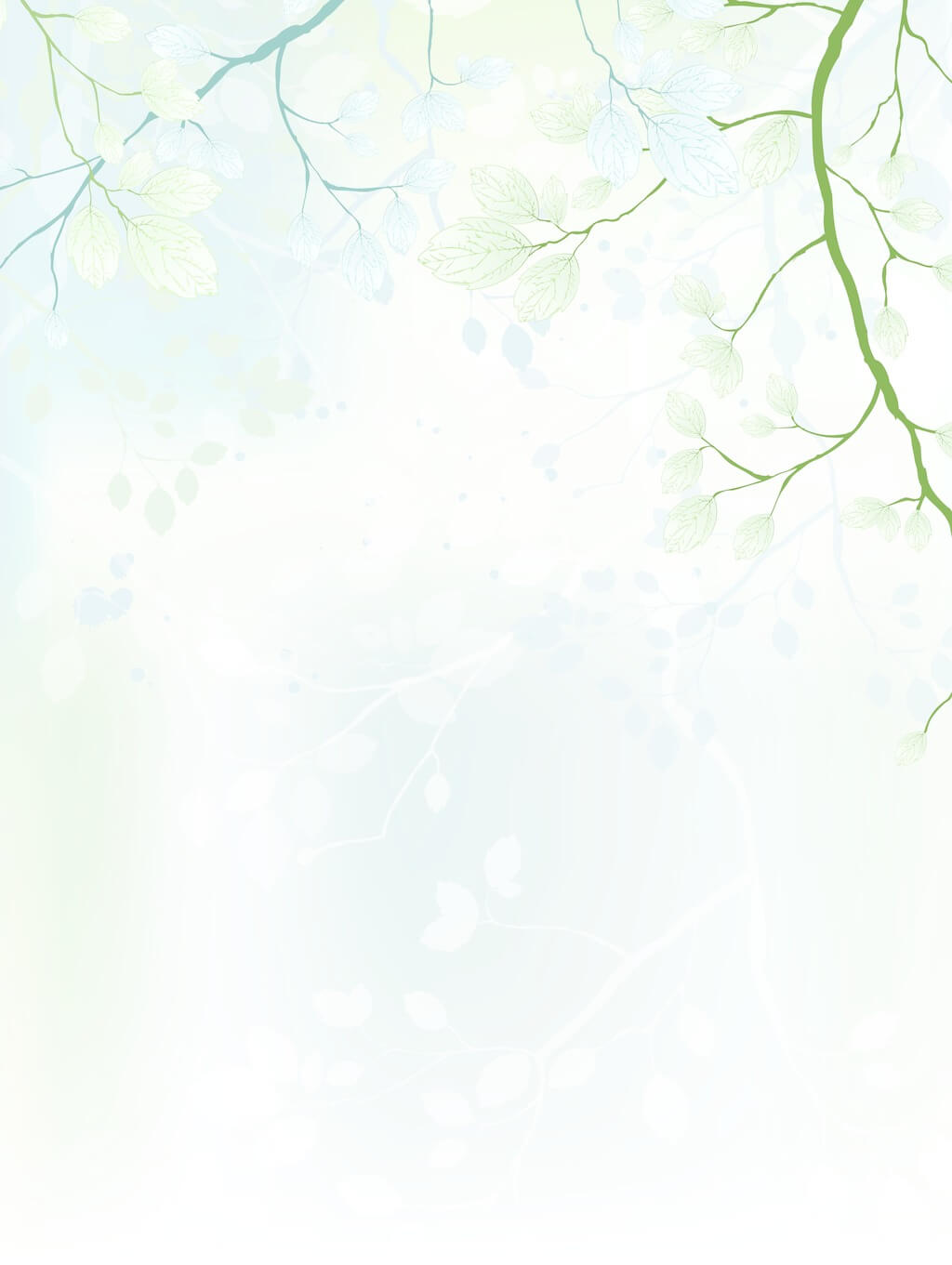 01
Sentence Structures
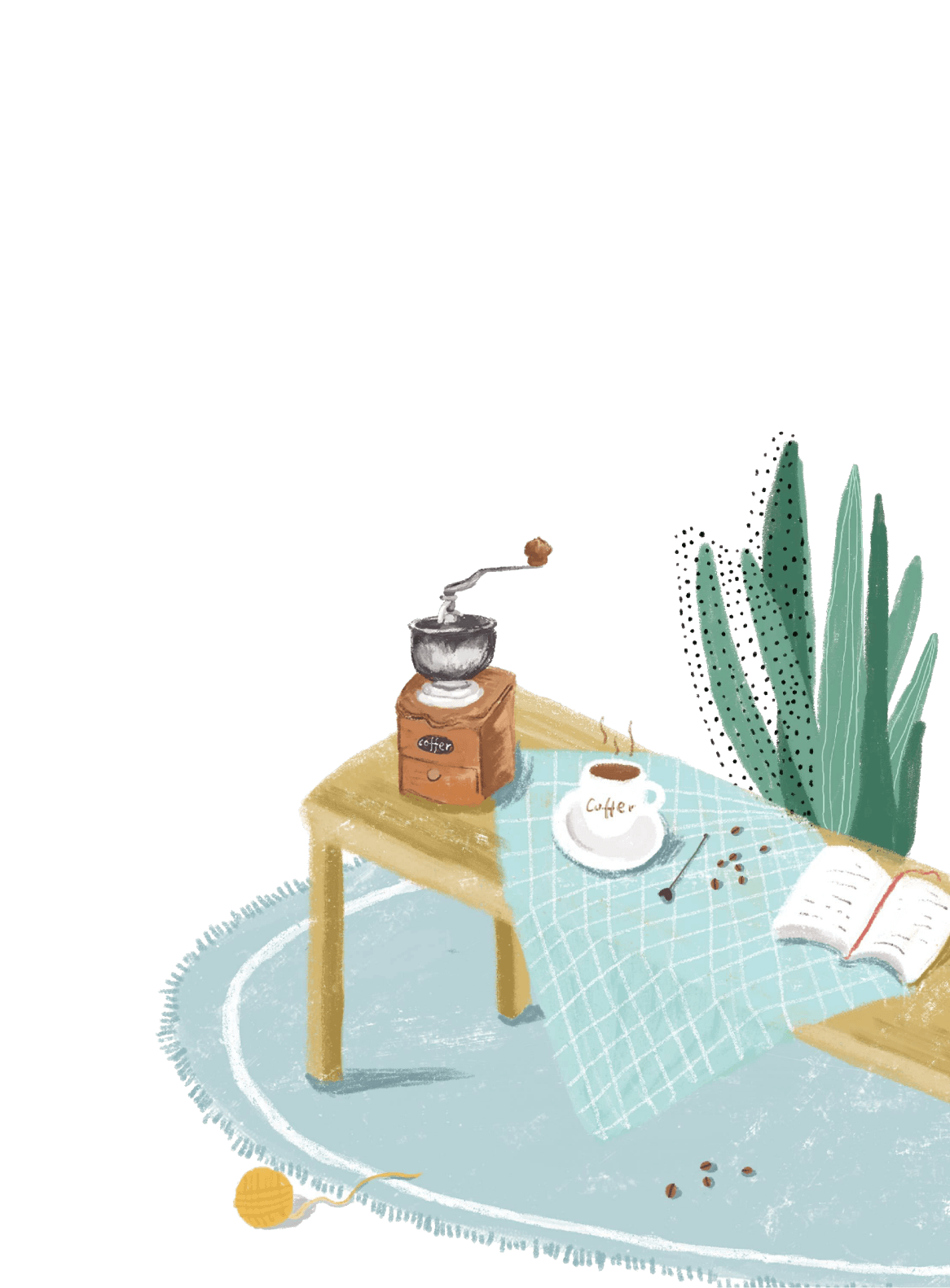 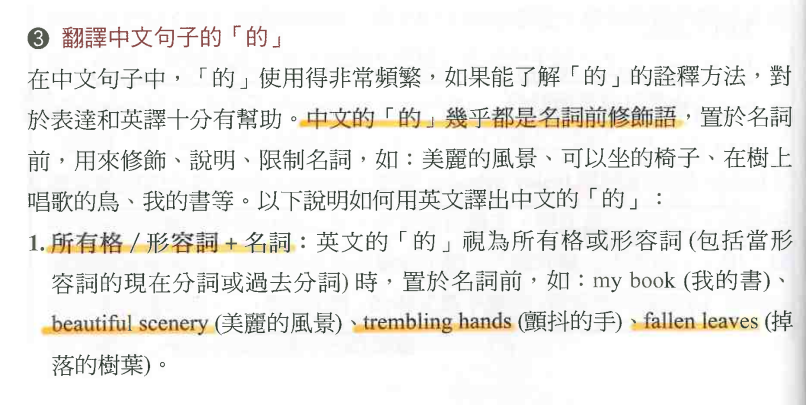 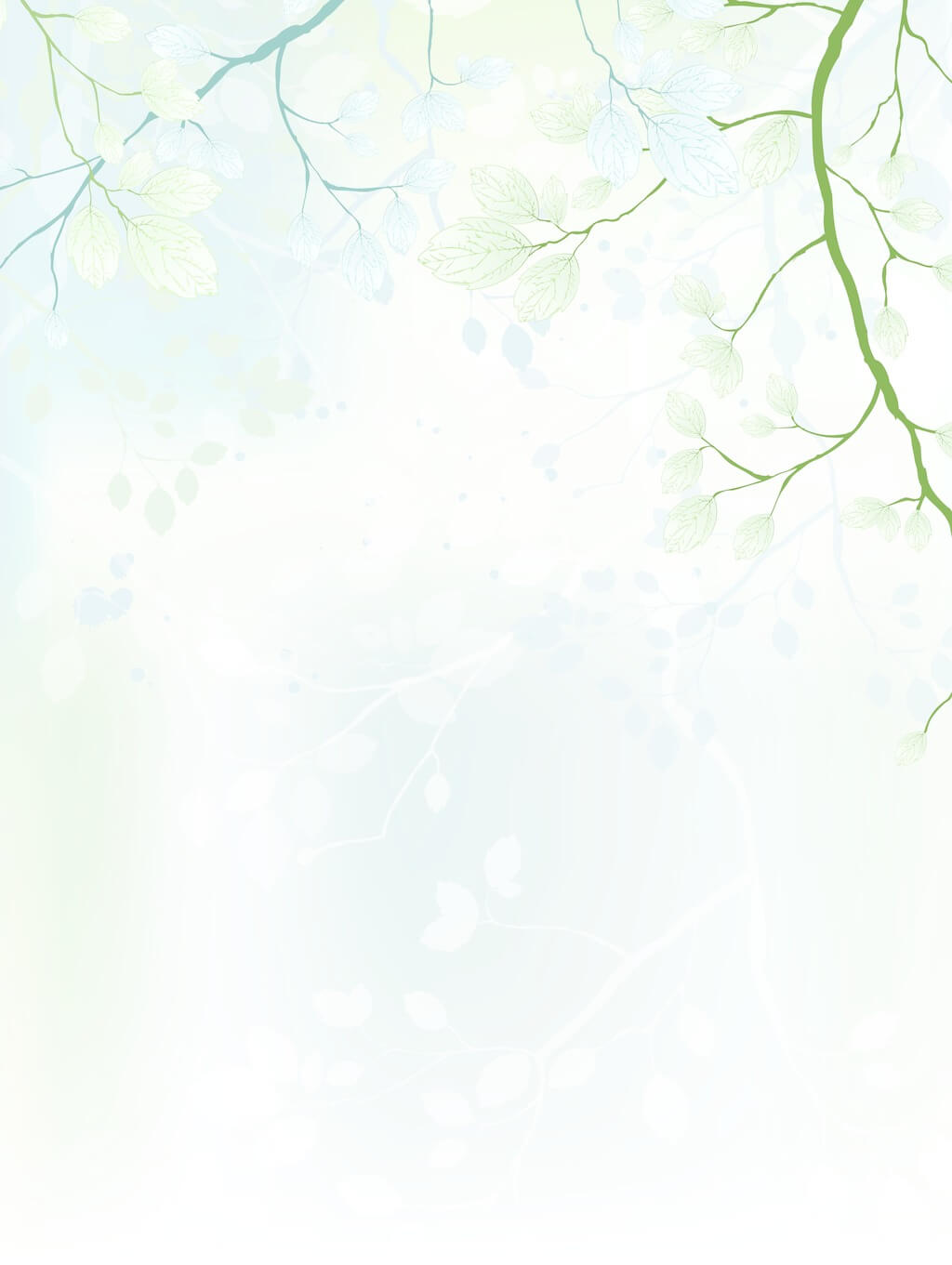 01
Sentence Structures
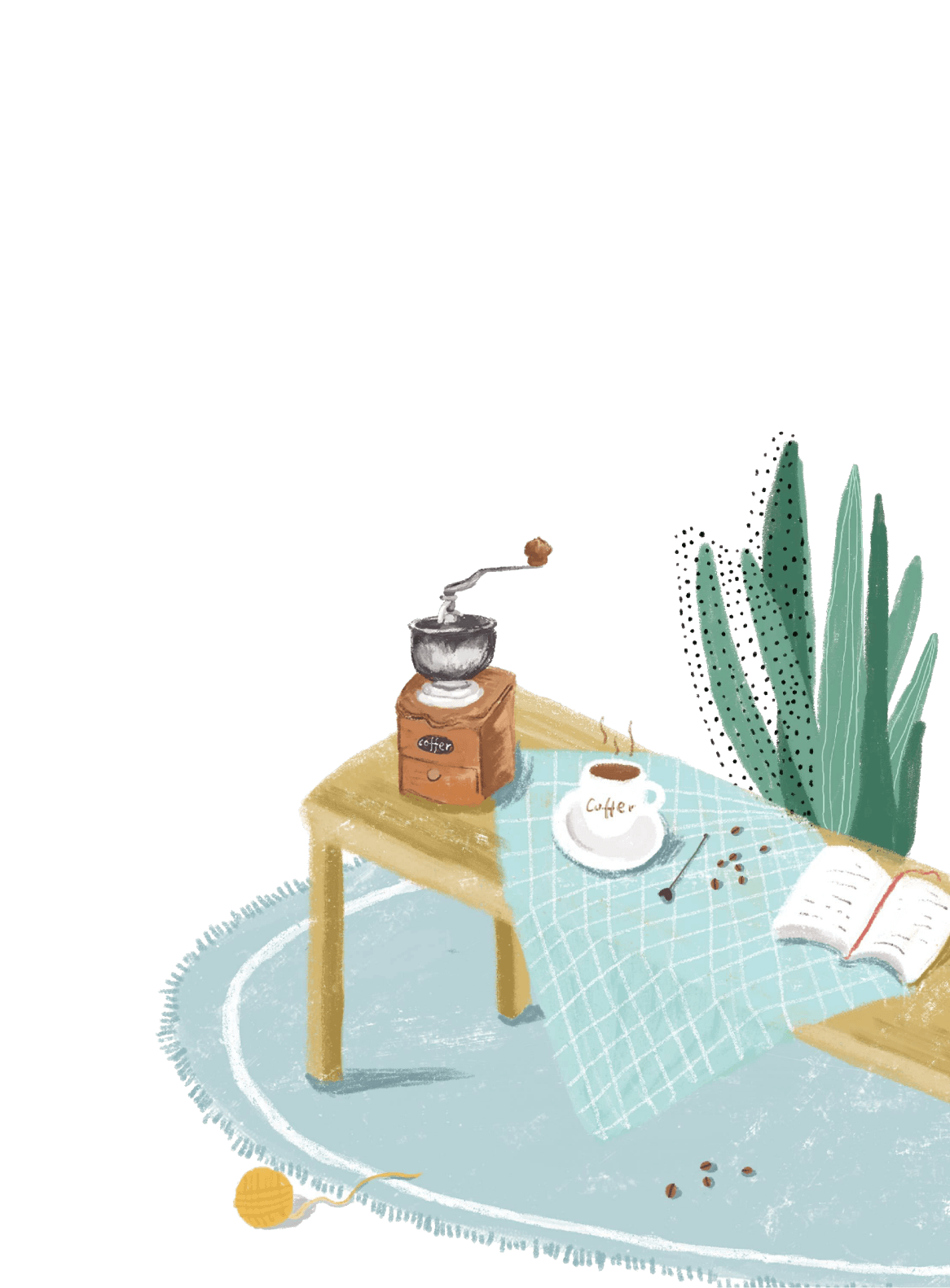 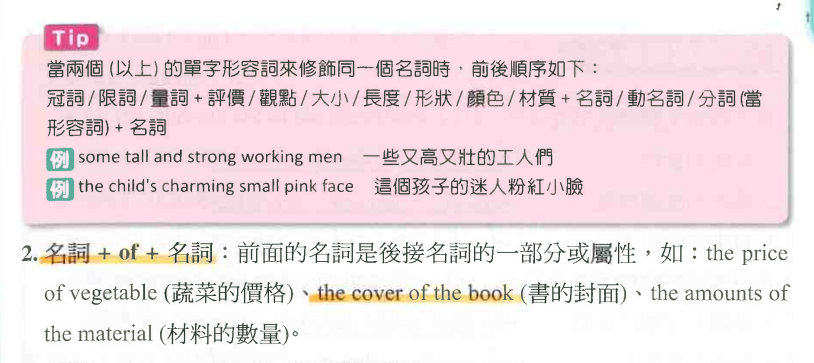 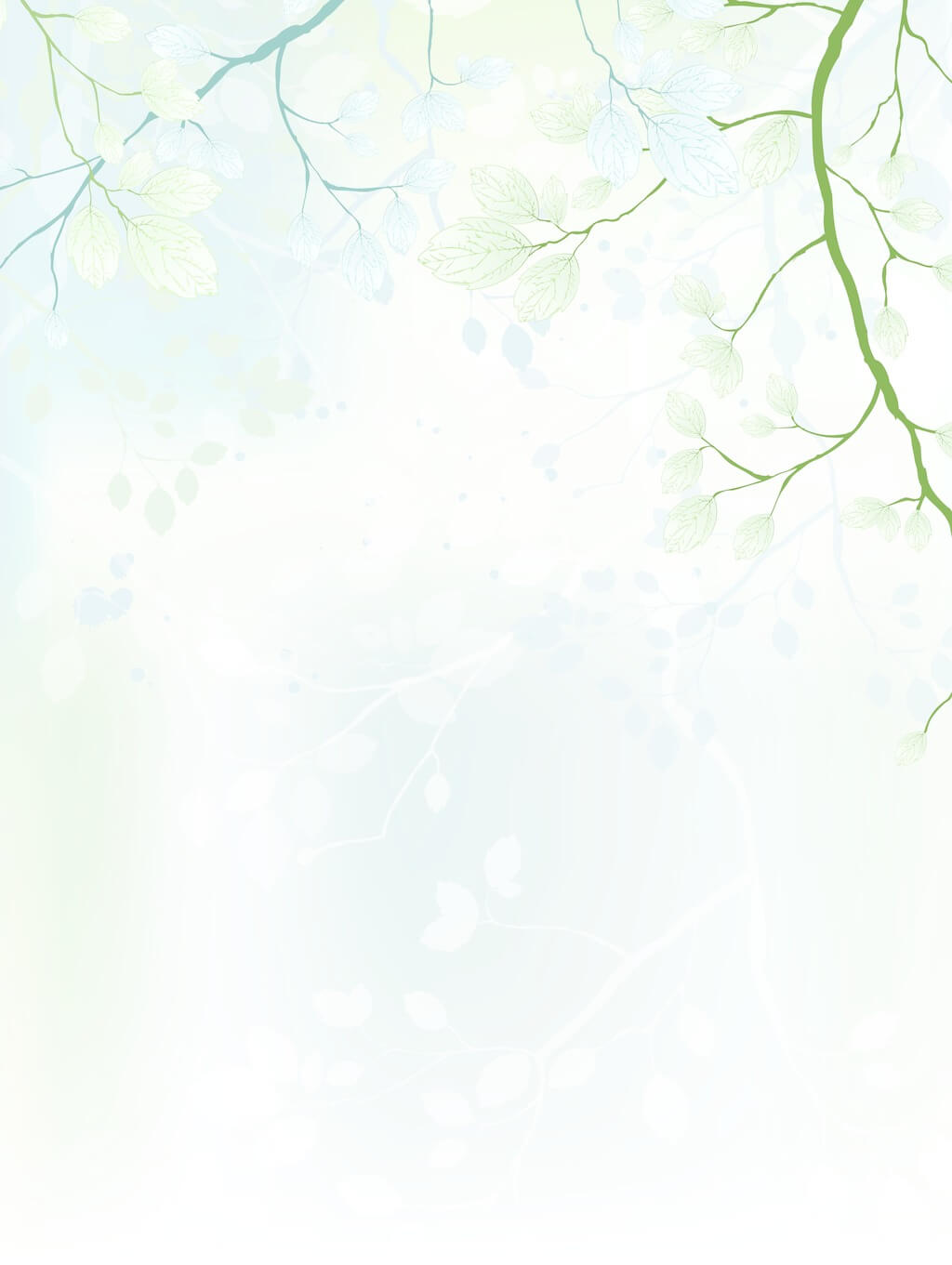 01
Sentence Structures
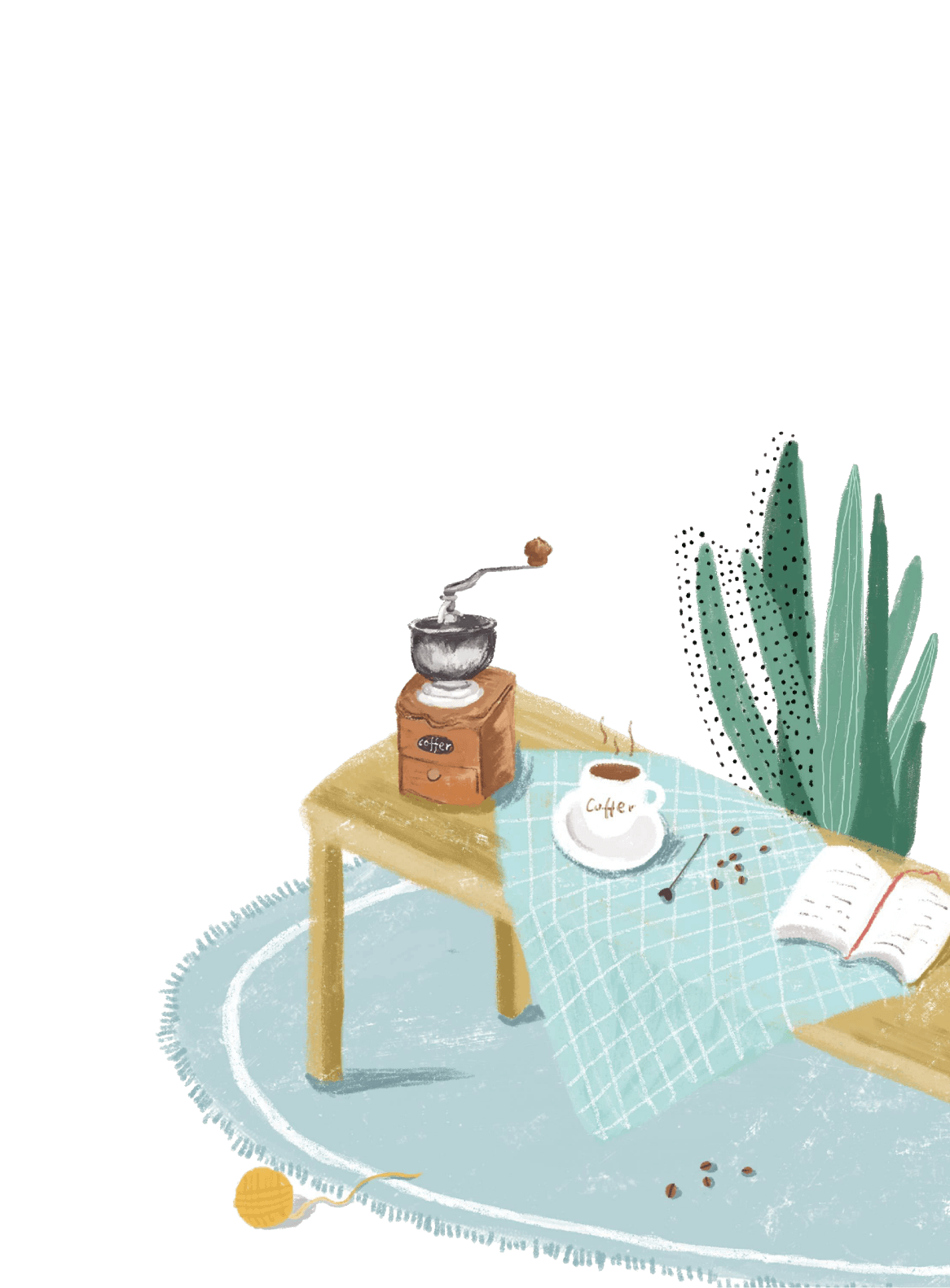 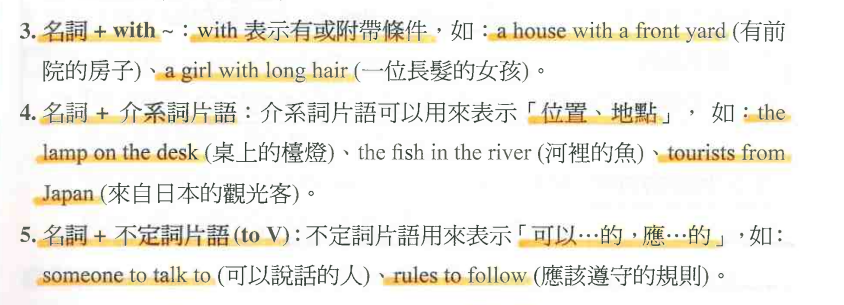 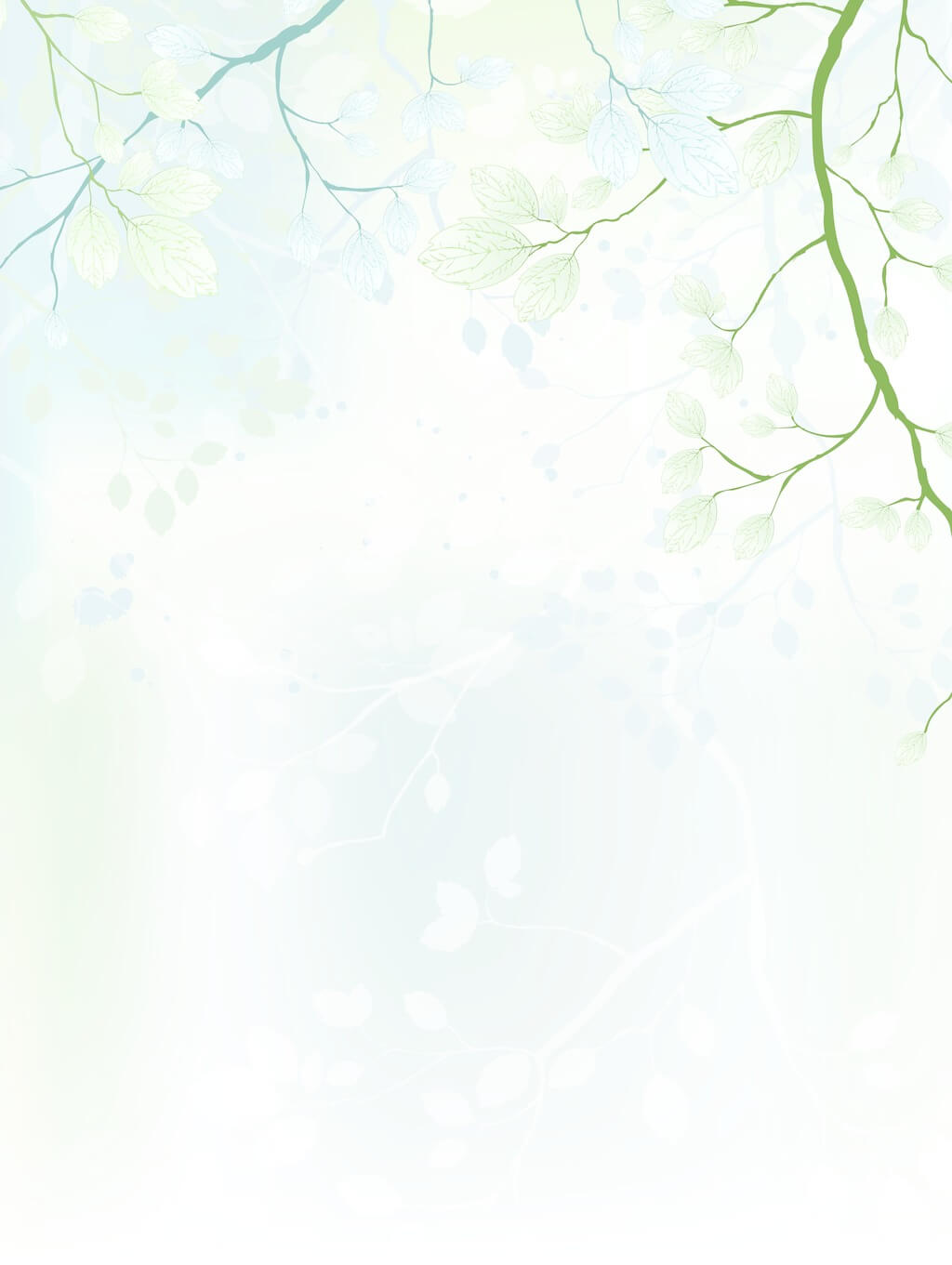 01
Sentence Structures
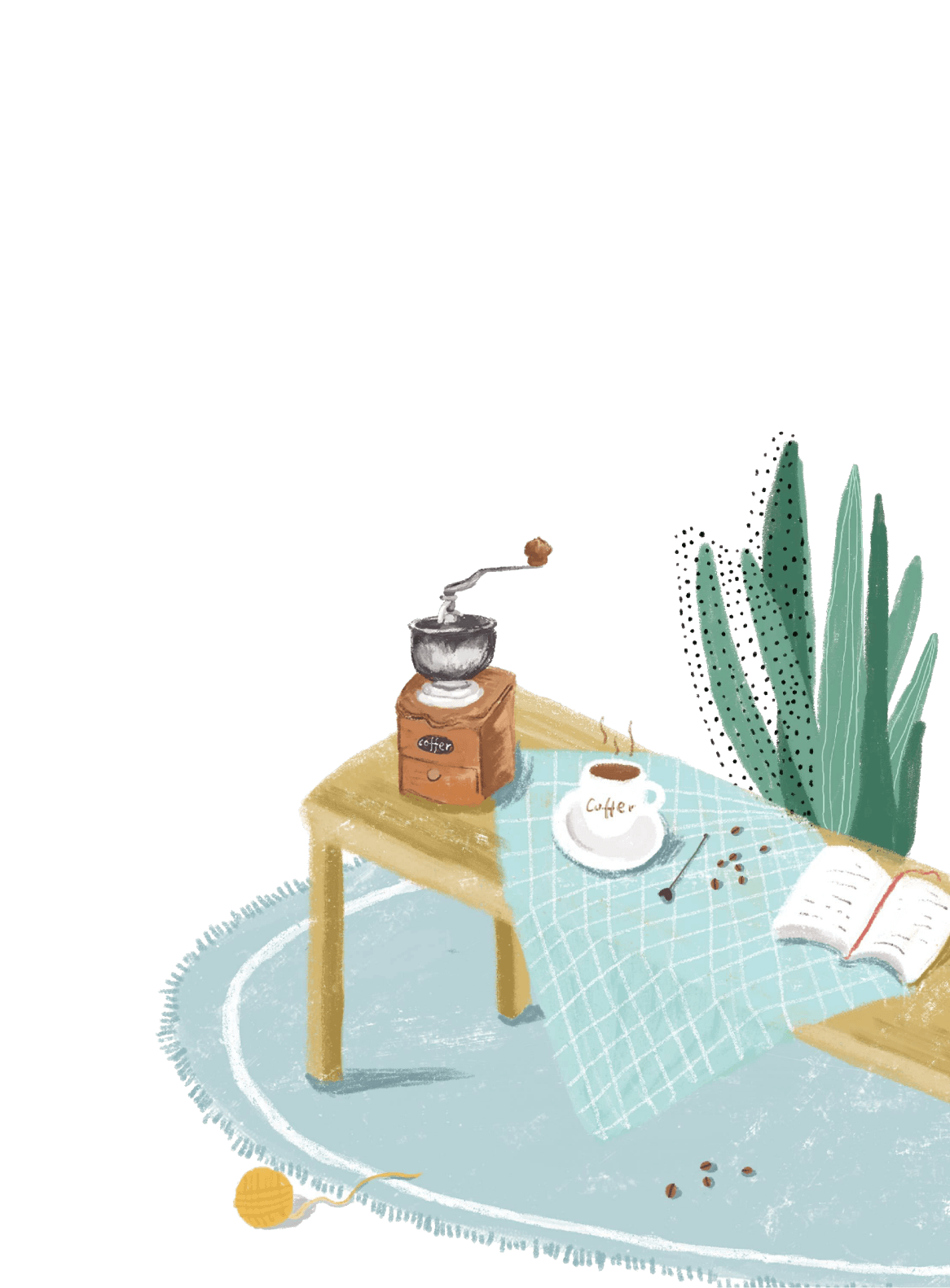 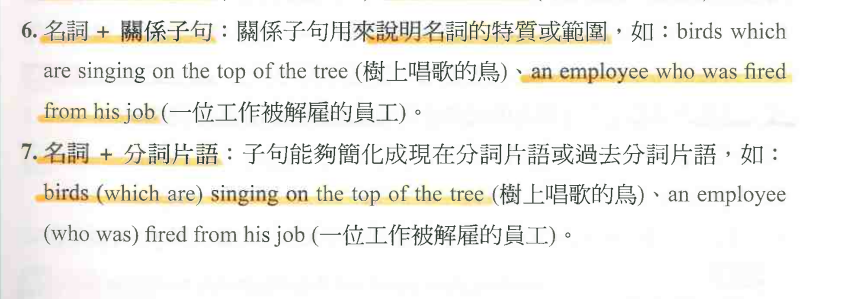 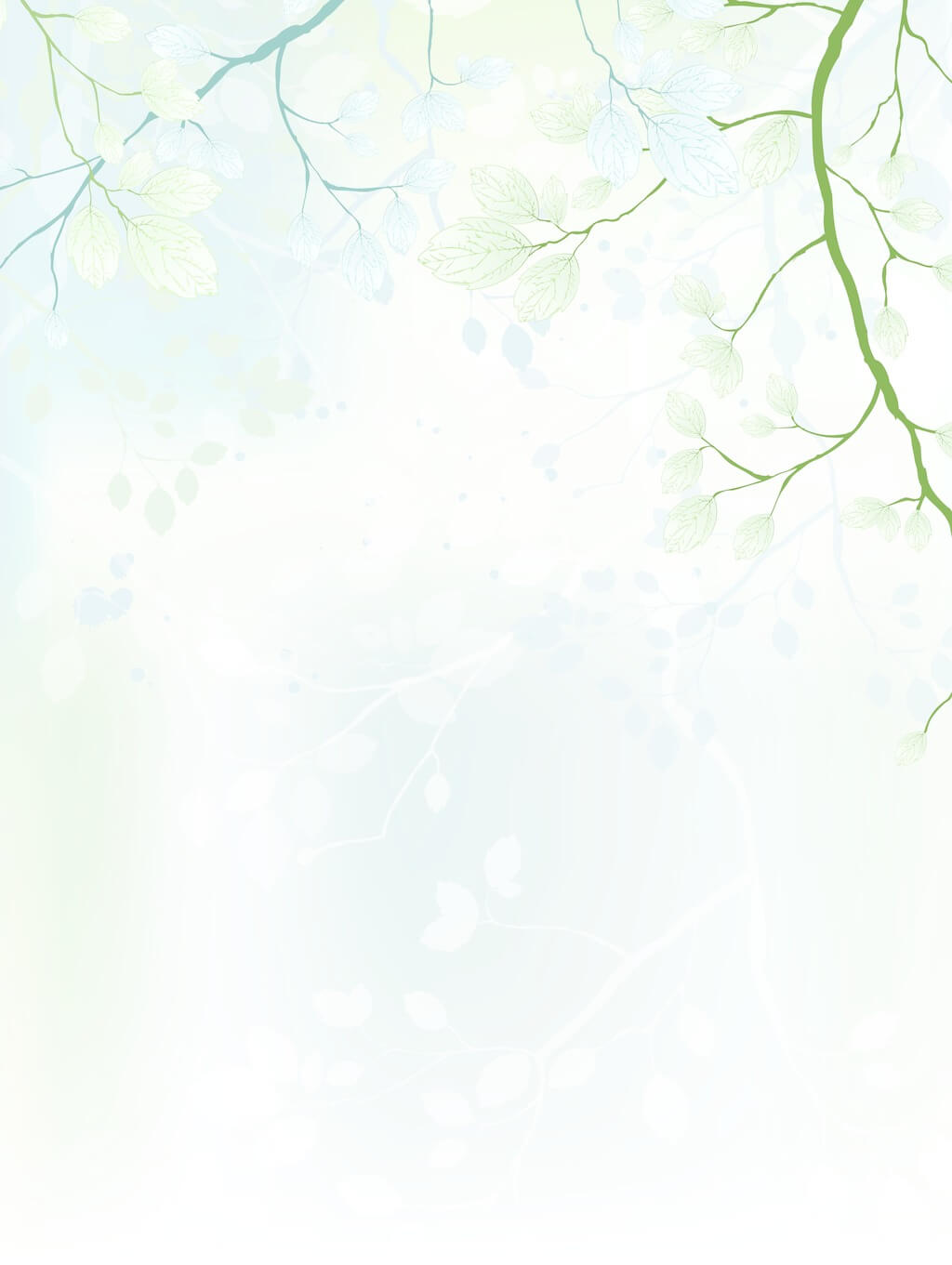 01
Sentence Structures
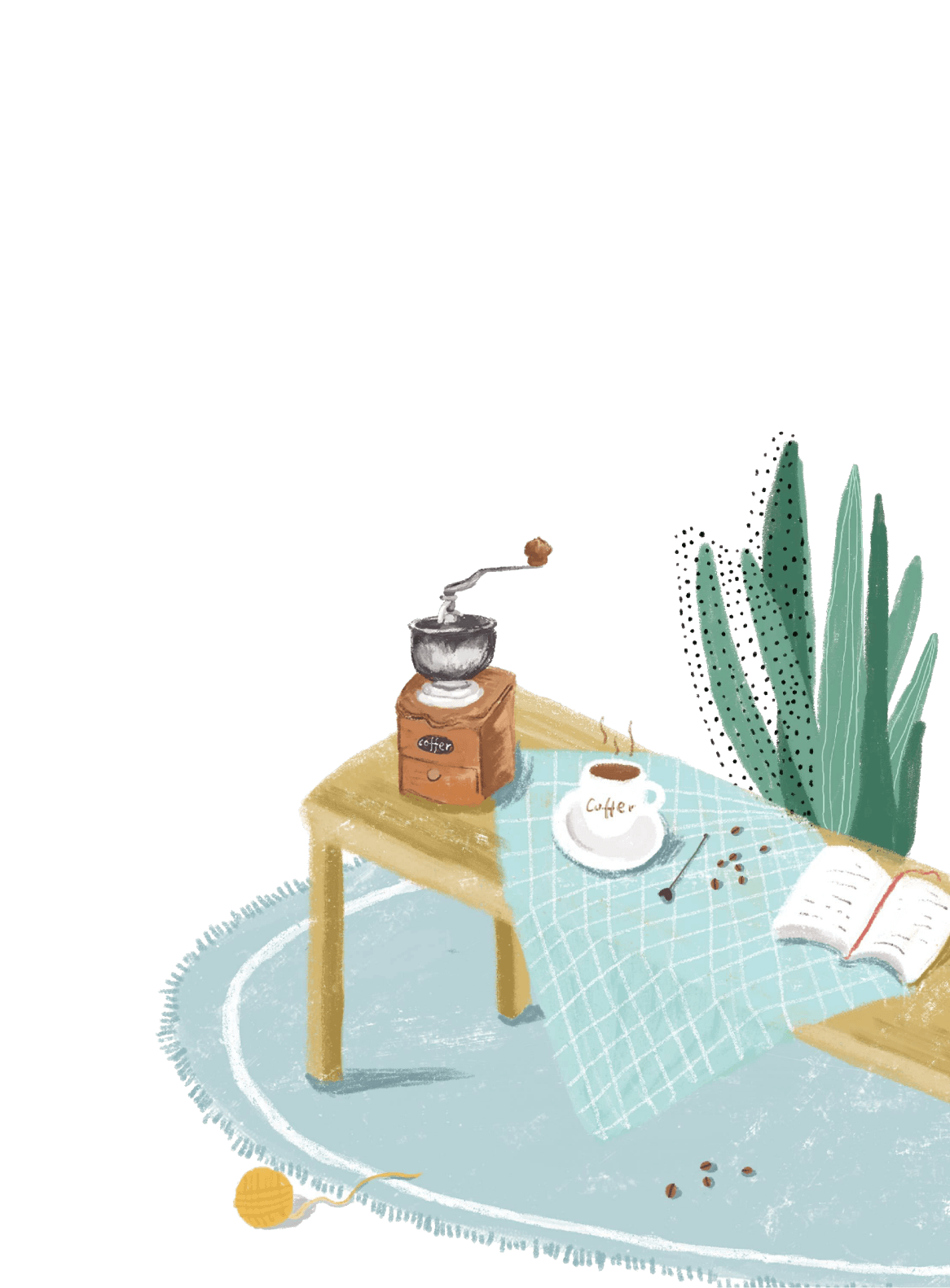 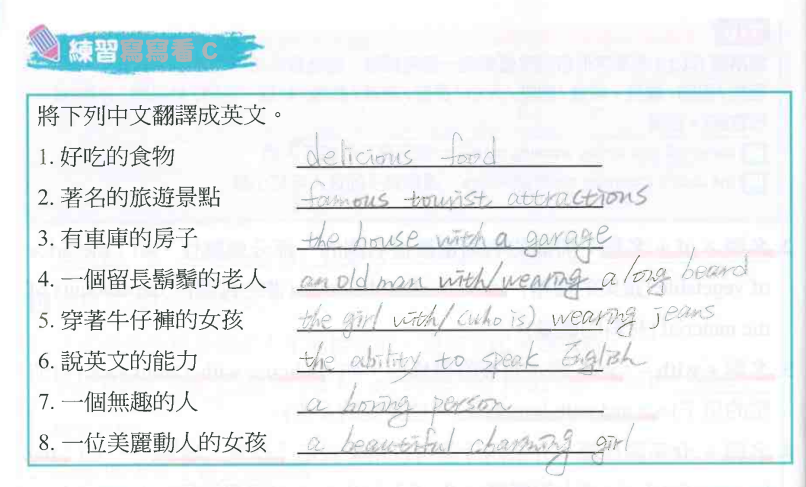 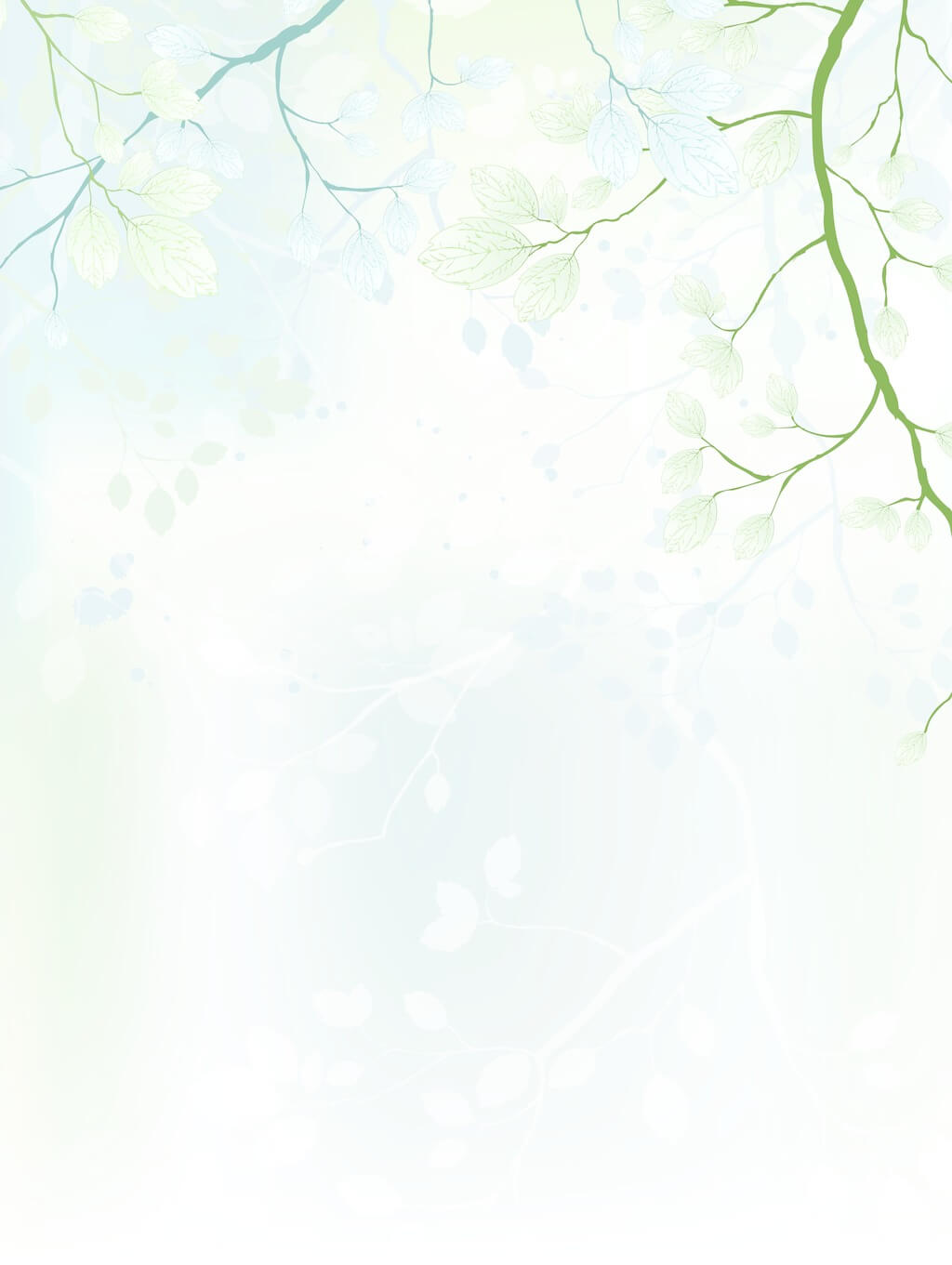 01
Sentence Structures
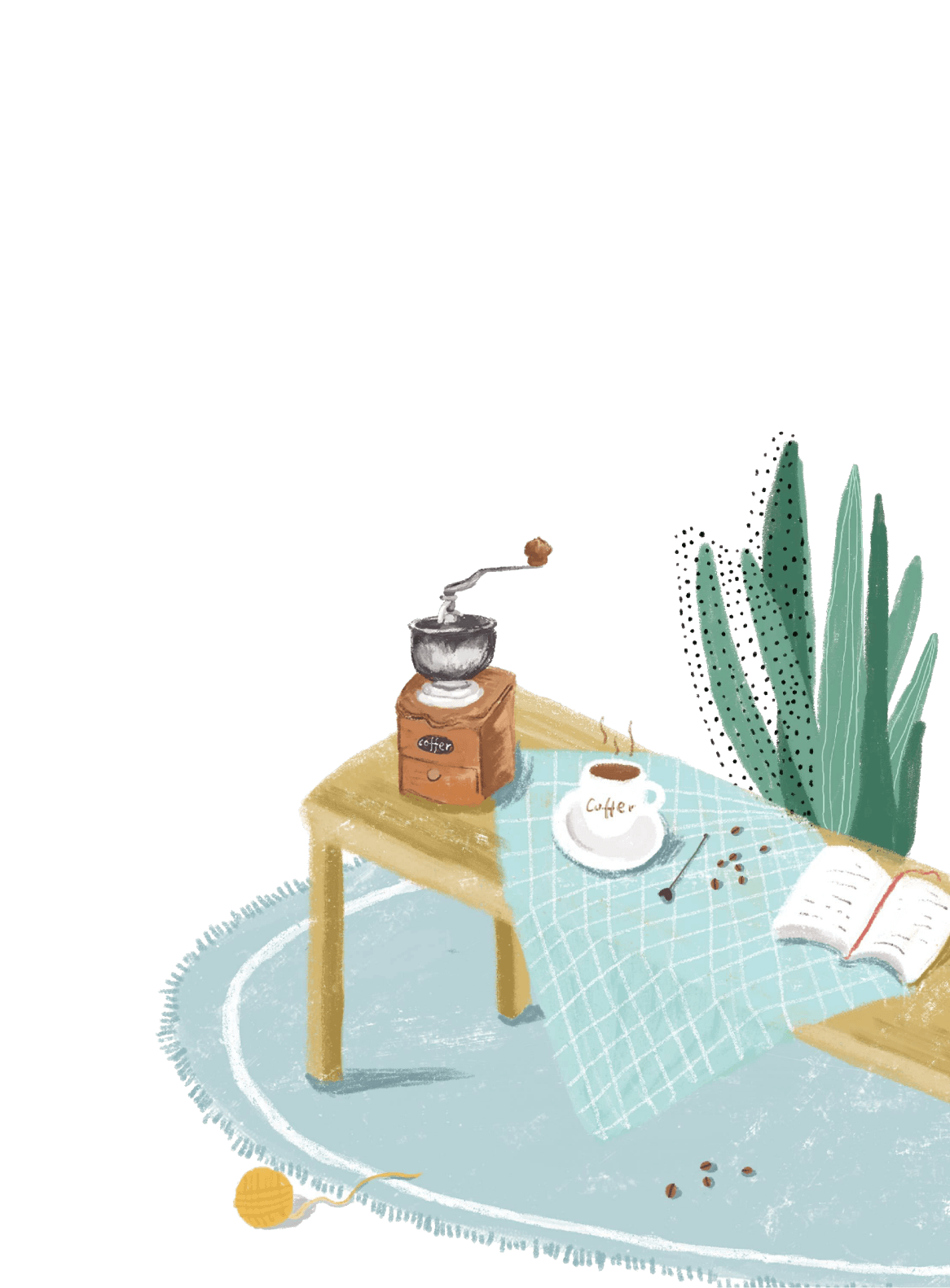 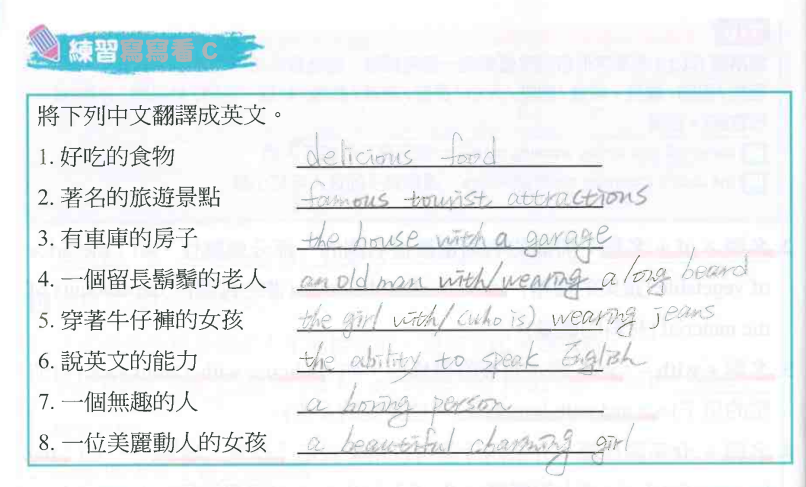 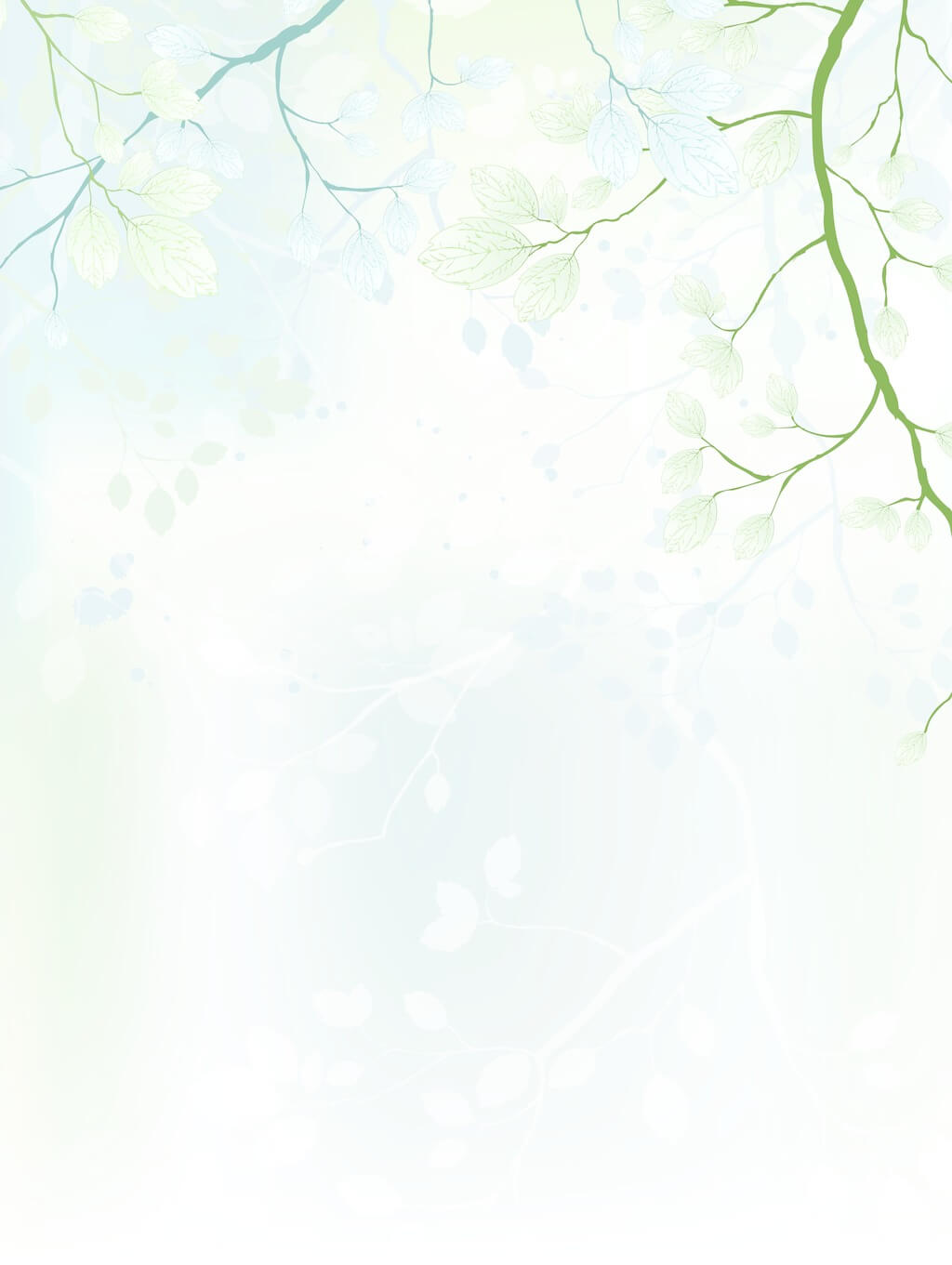 01
Sentence Structures
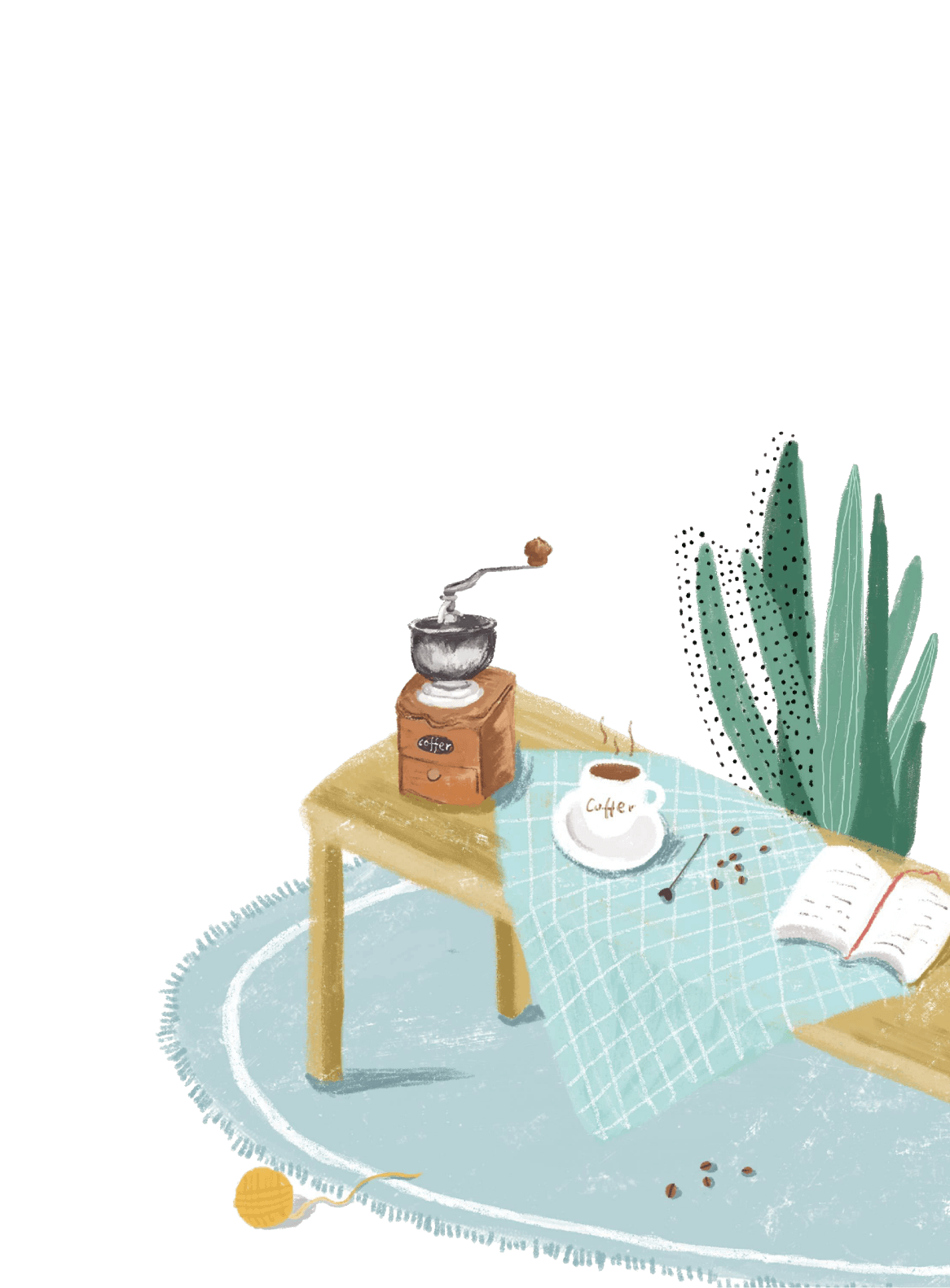 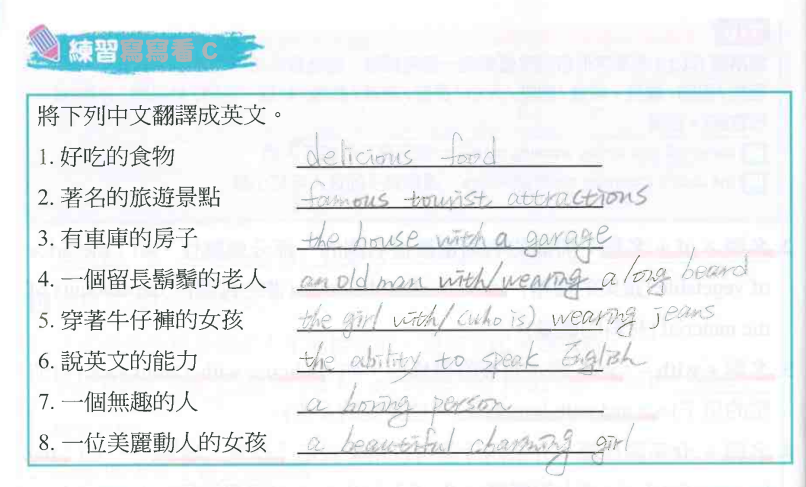 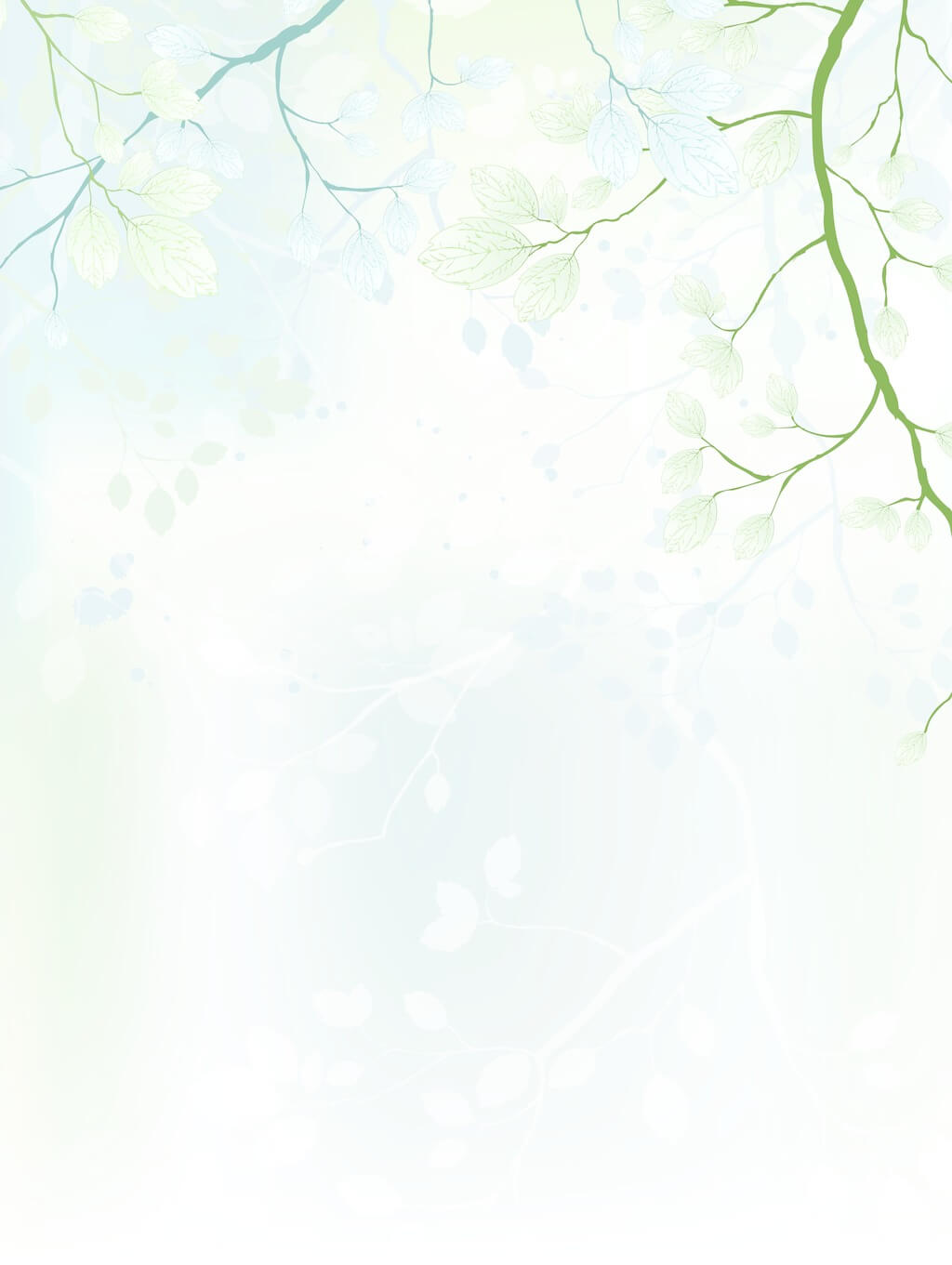 01
Sentence Structures
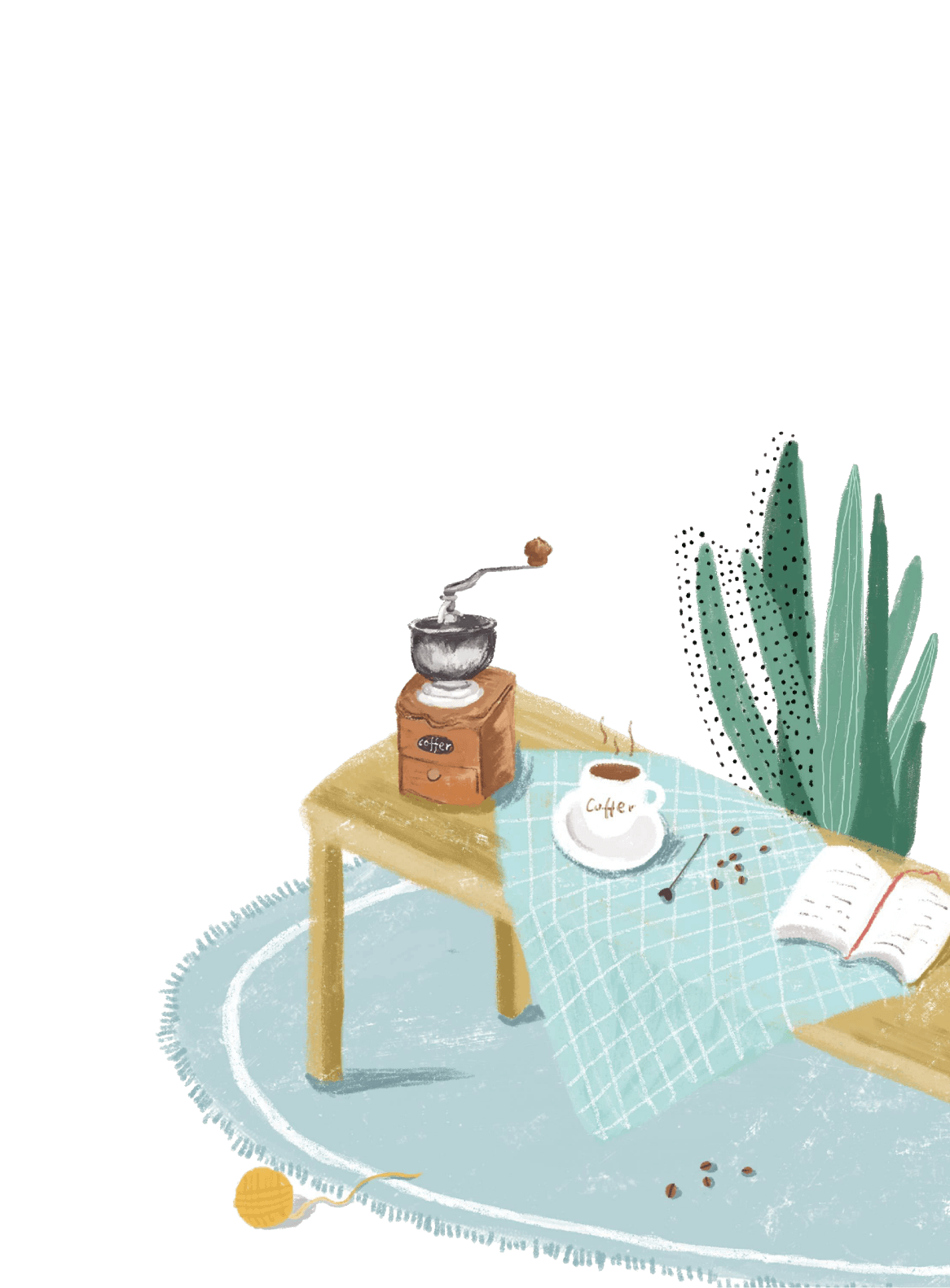 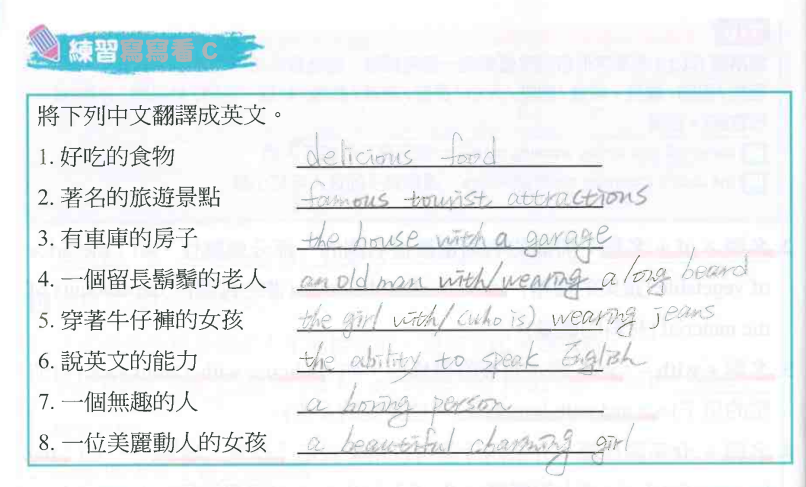 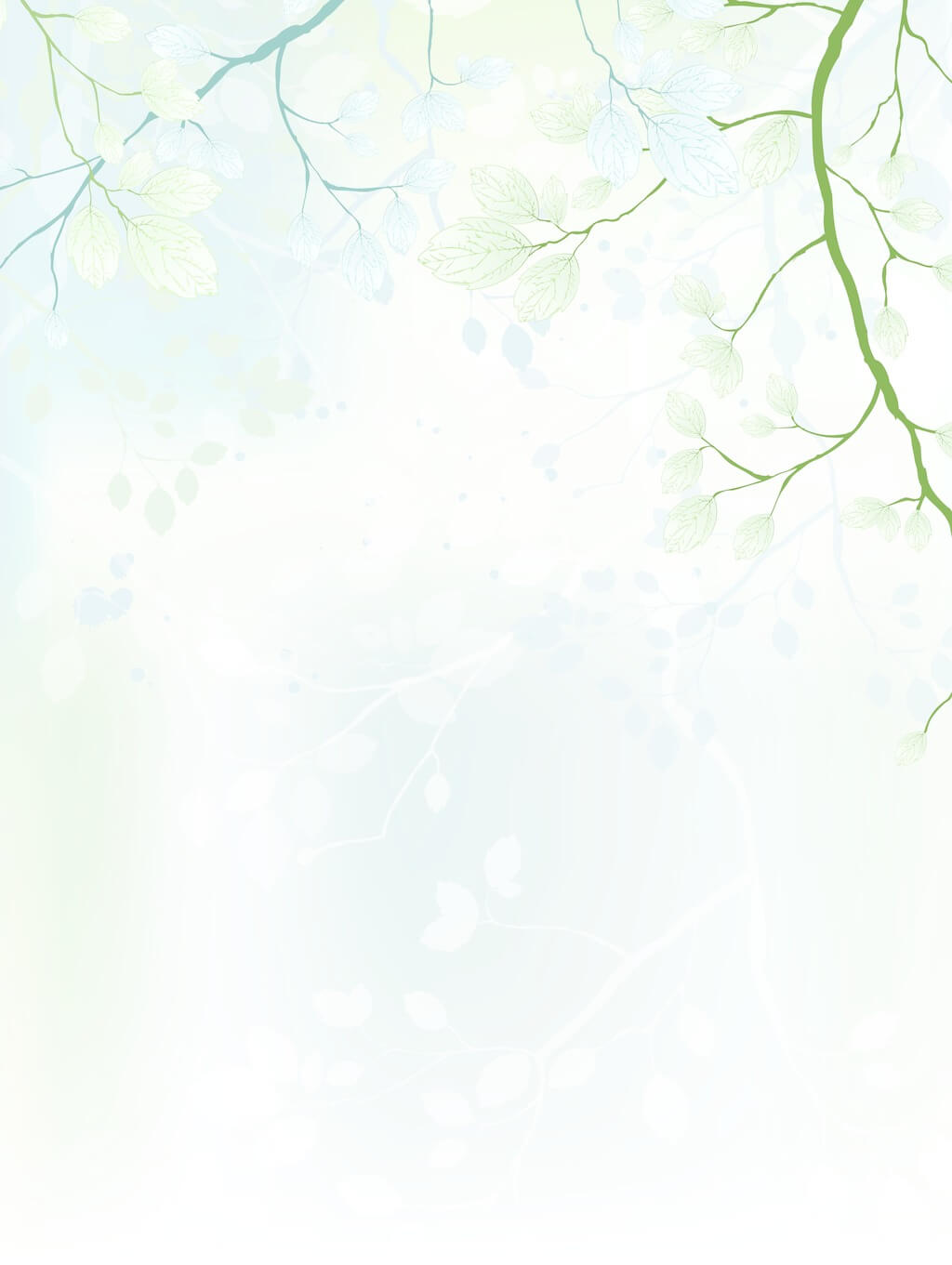 01
Sentence Structures
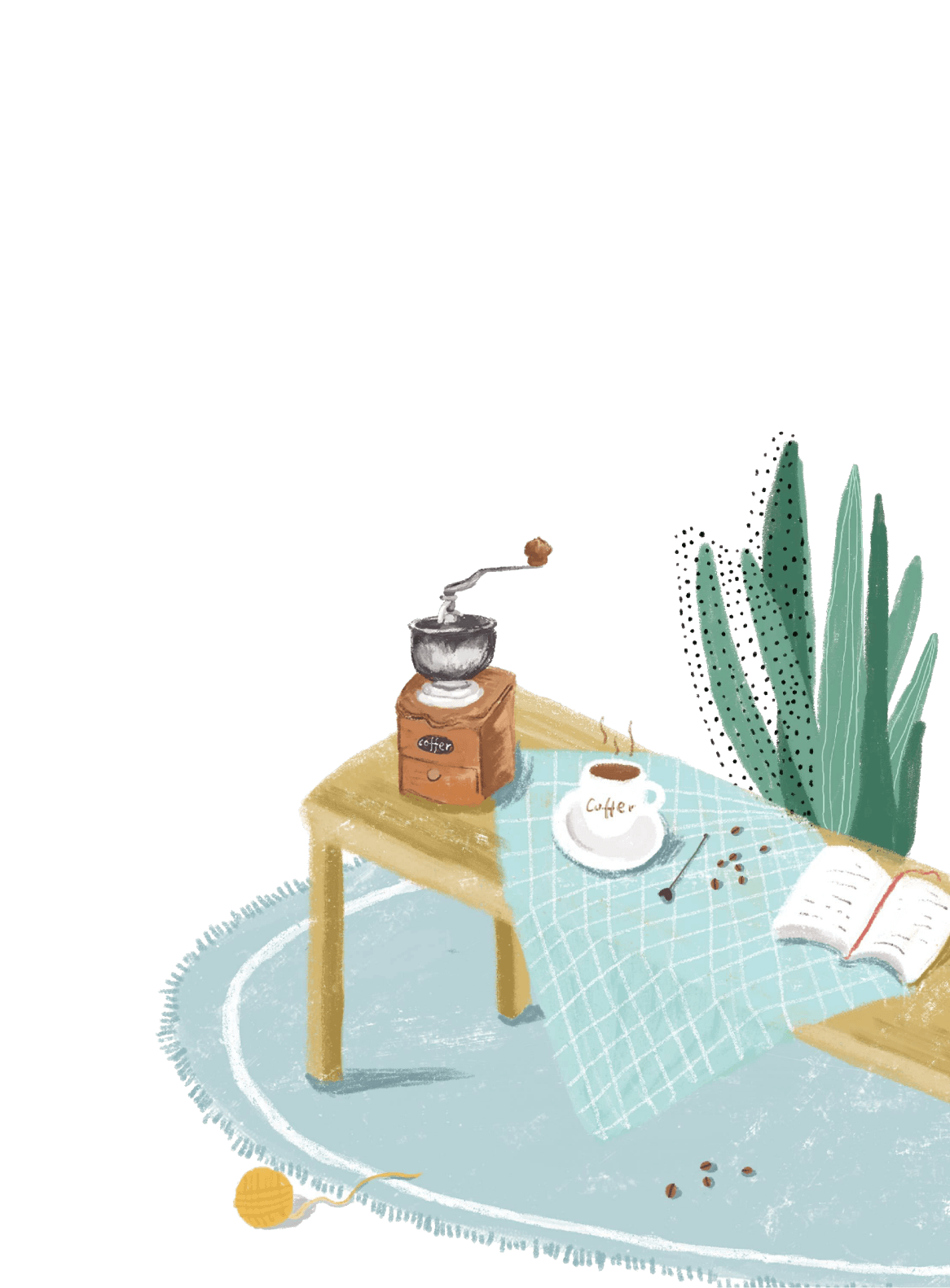 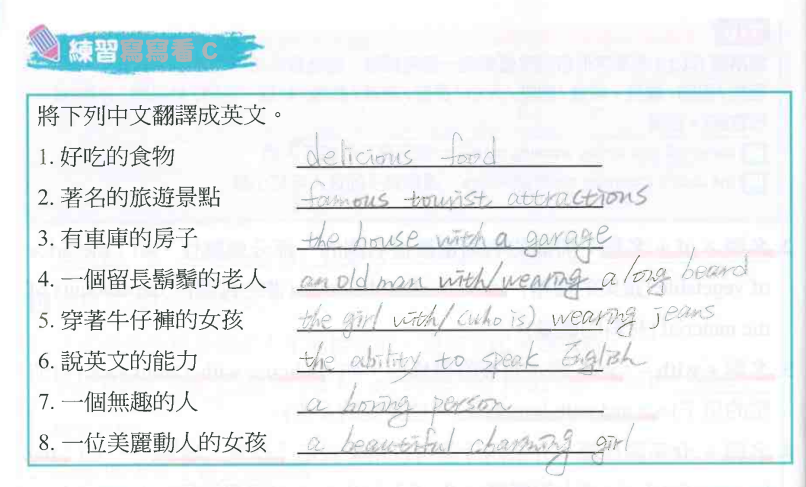 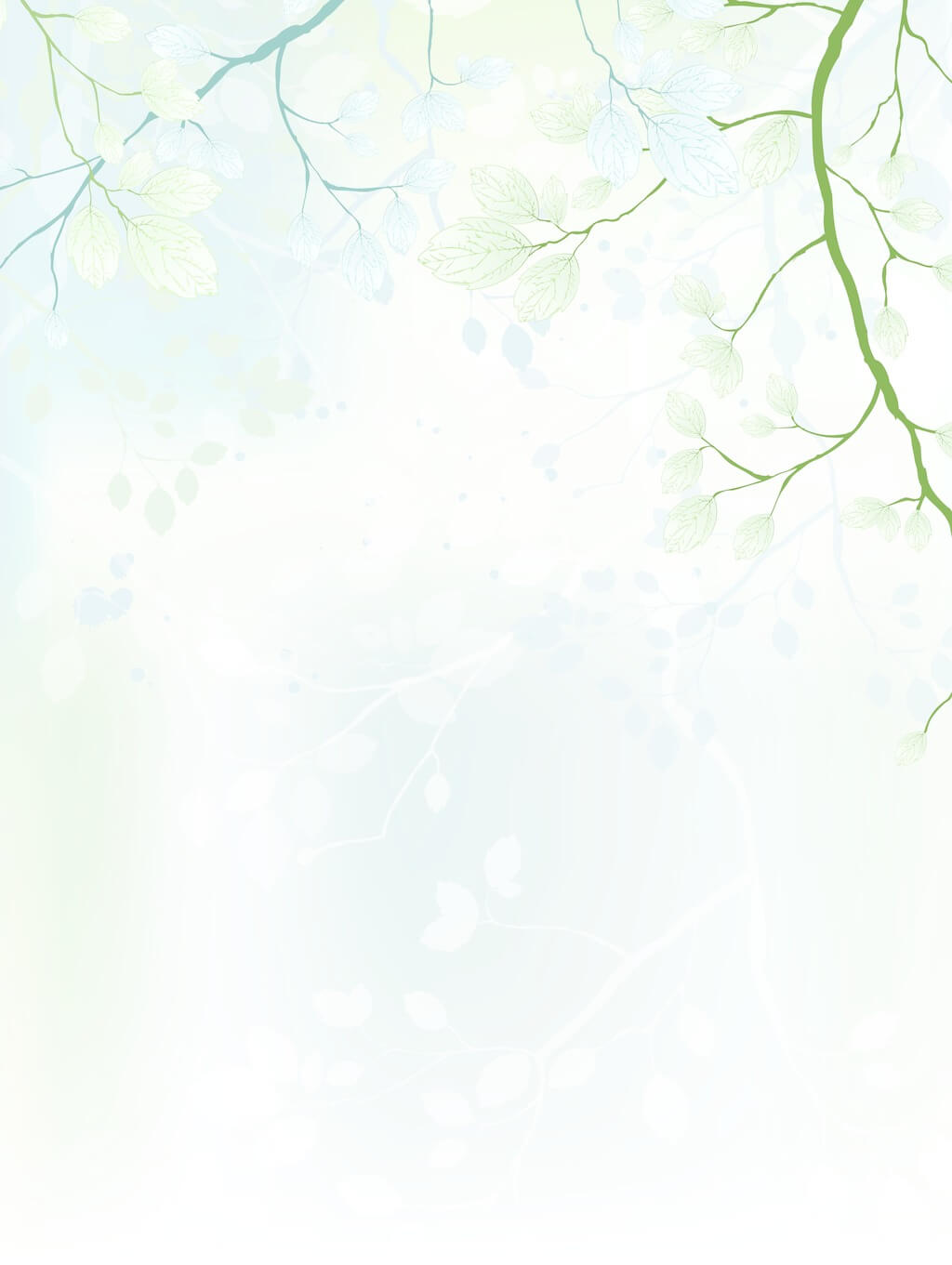 01
Sentence Structures
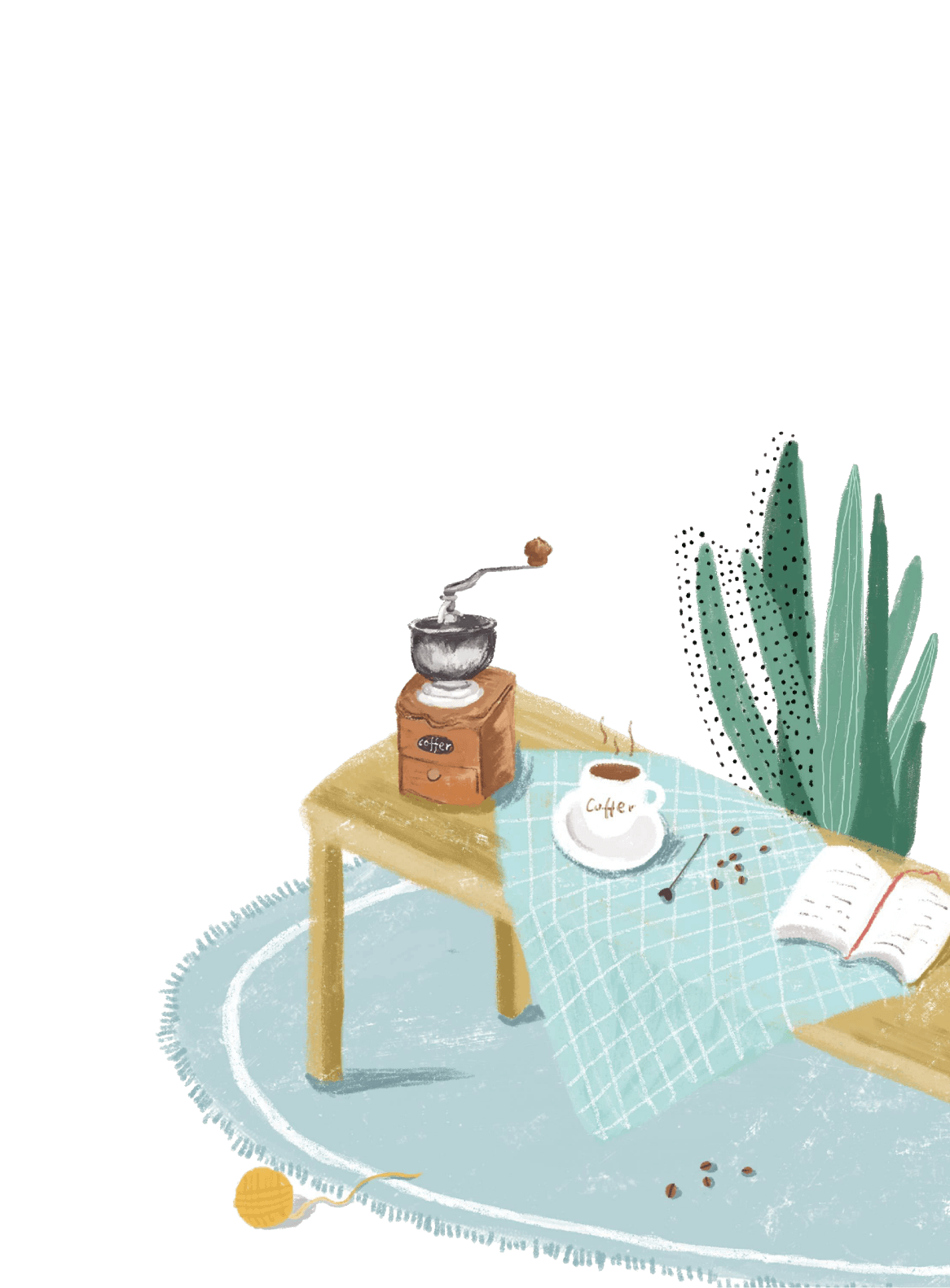 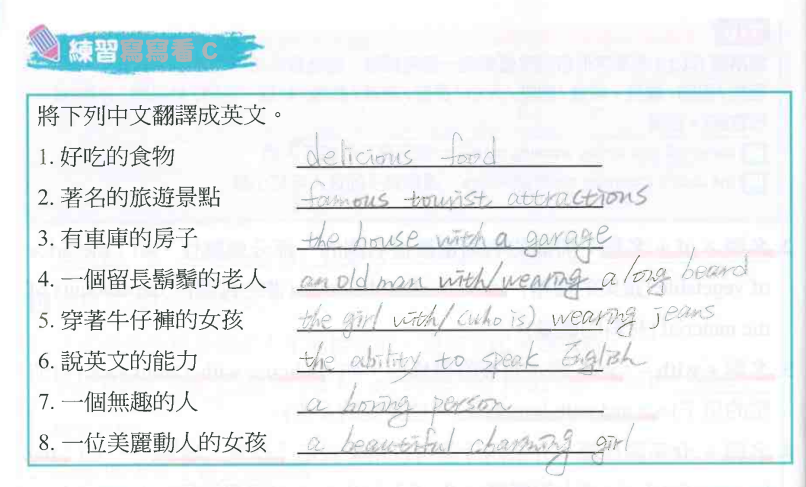 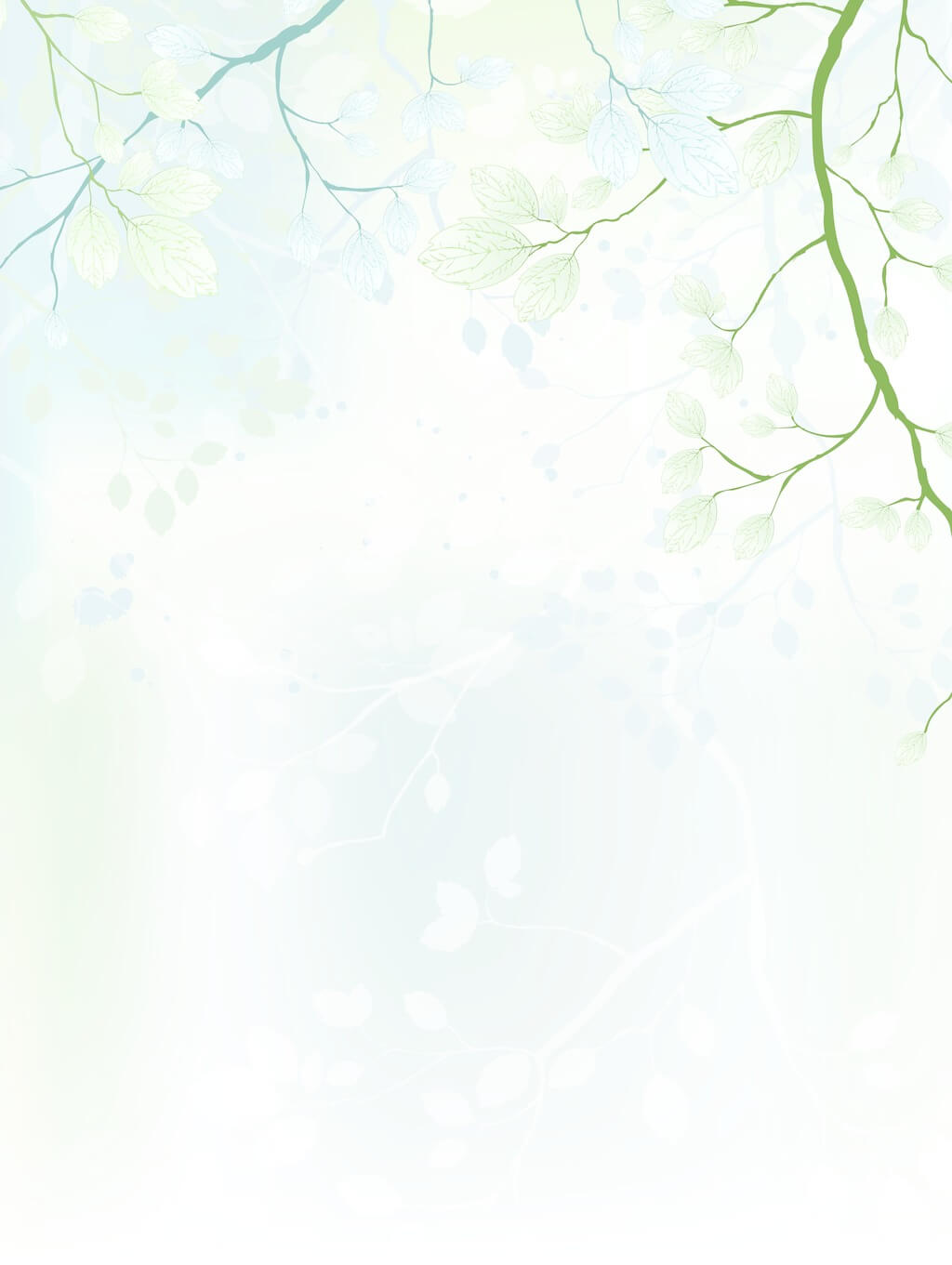 01
Sentence Structures
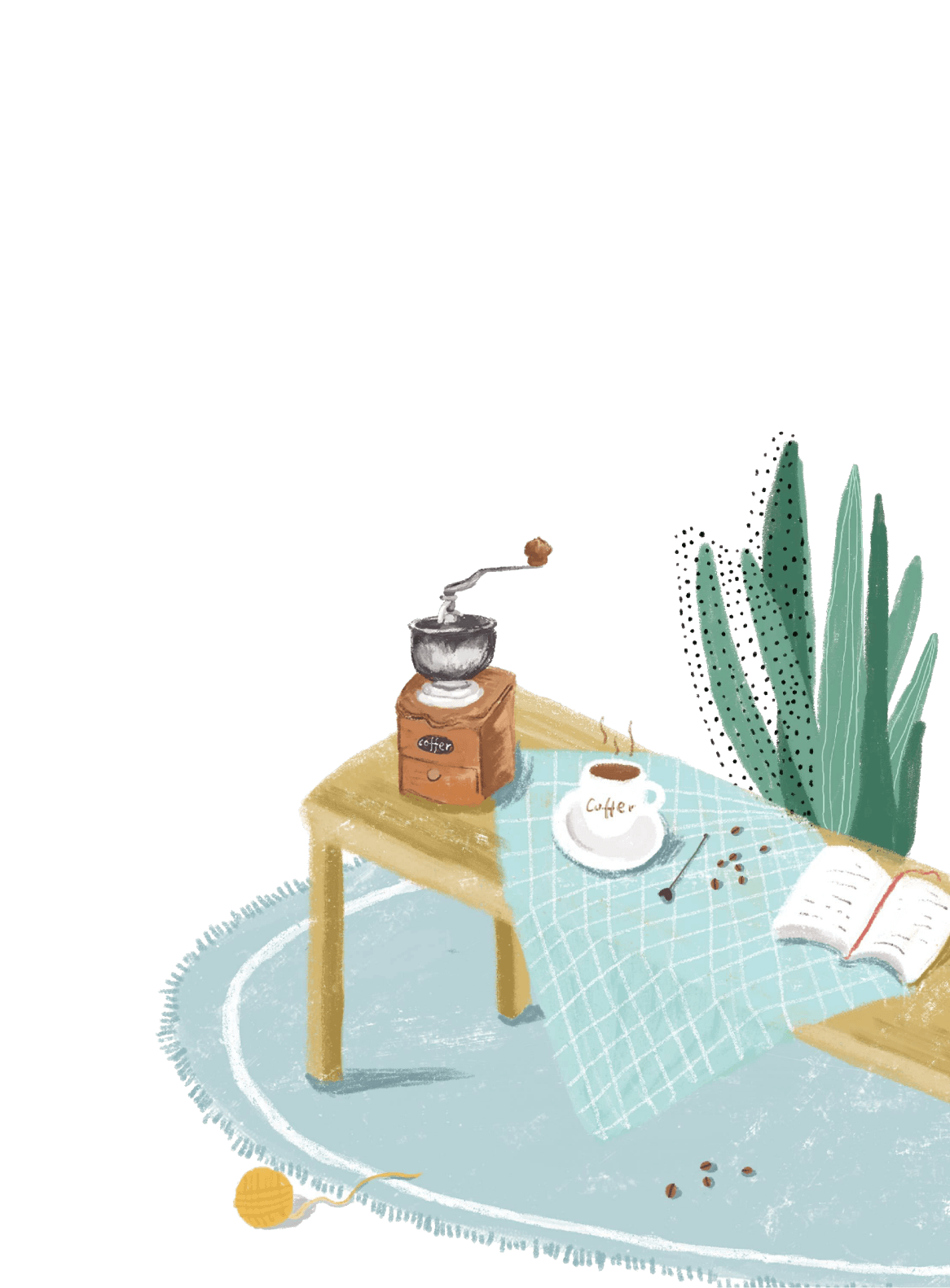 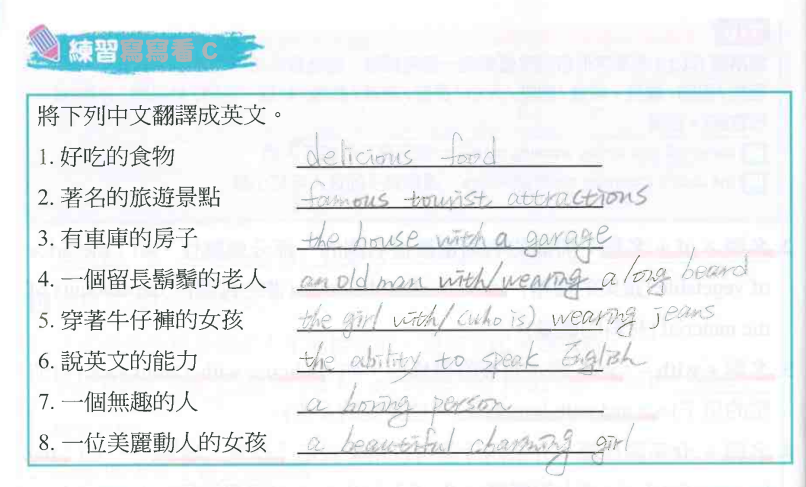 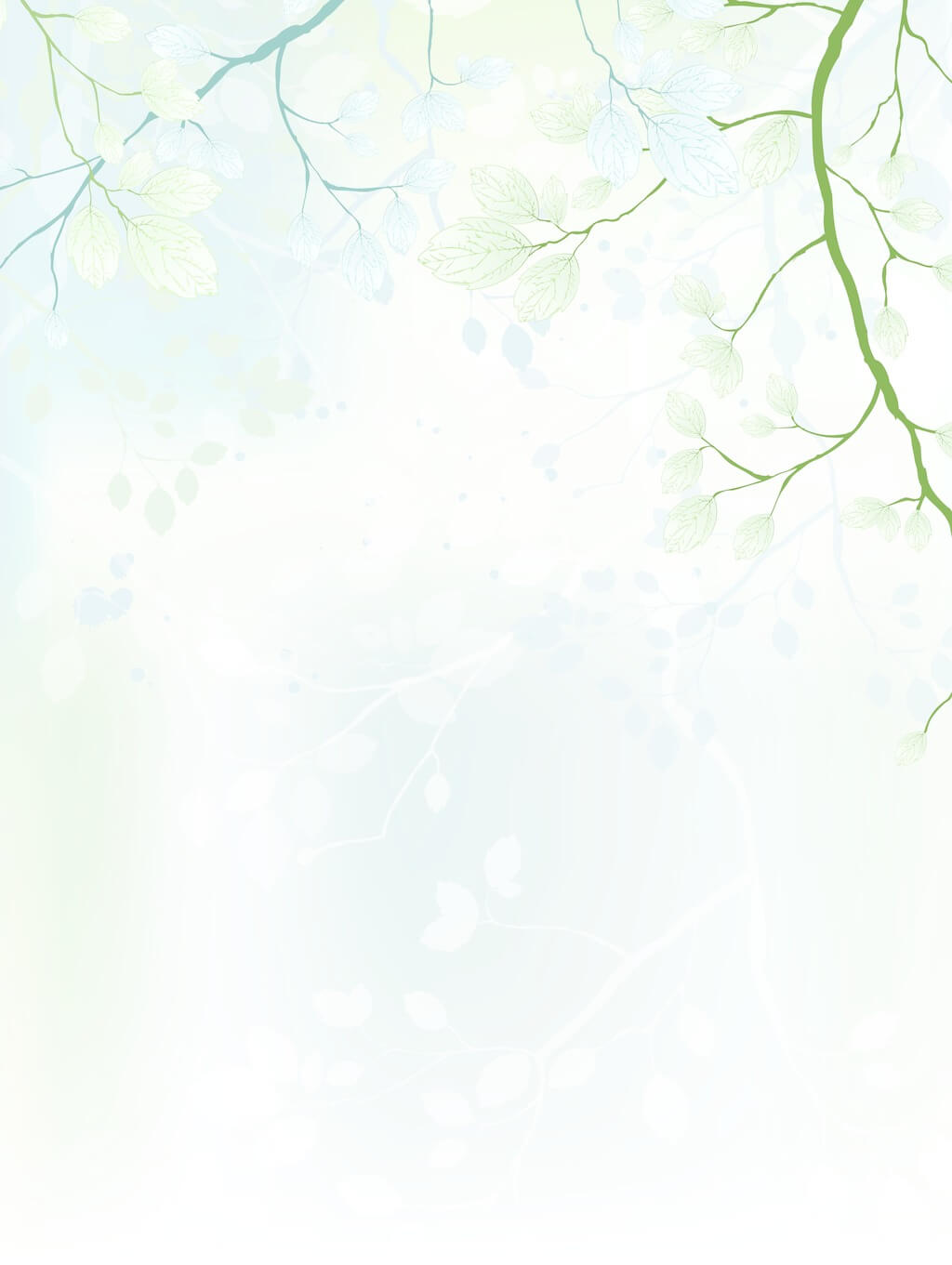 01
Sentence Structures
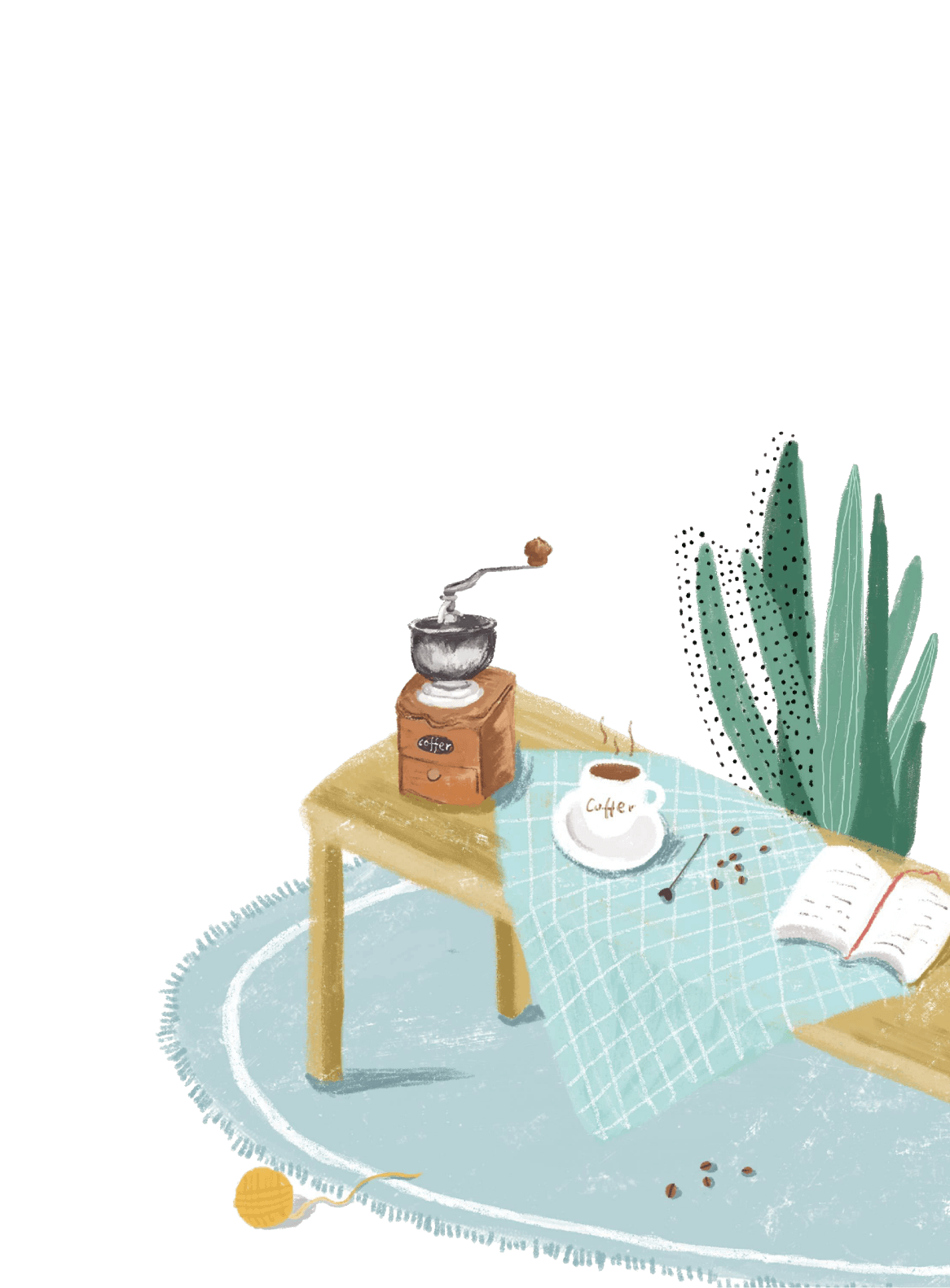 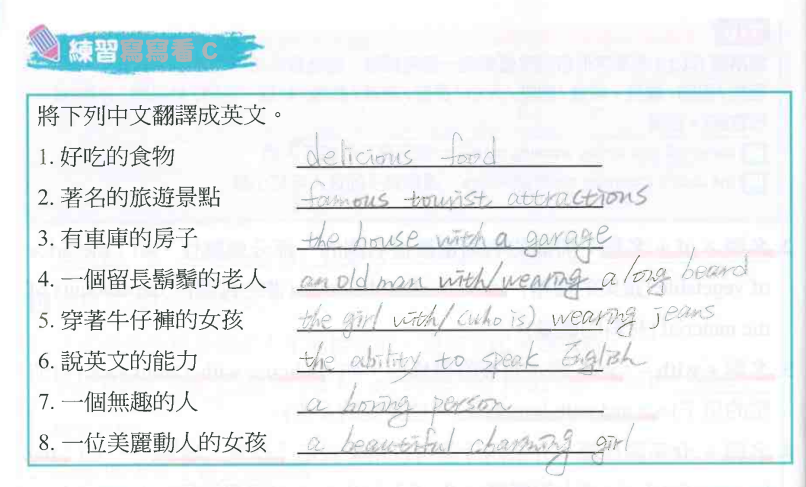 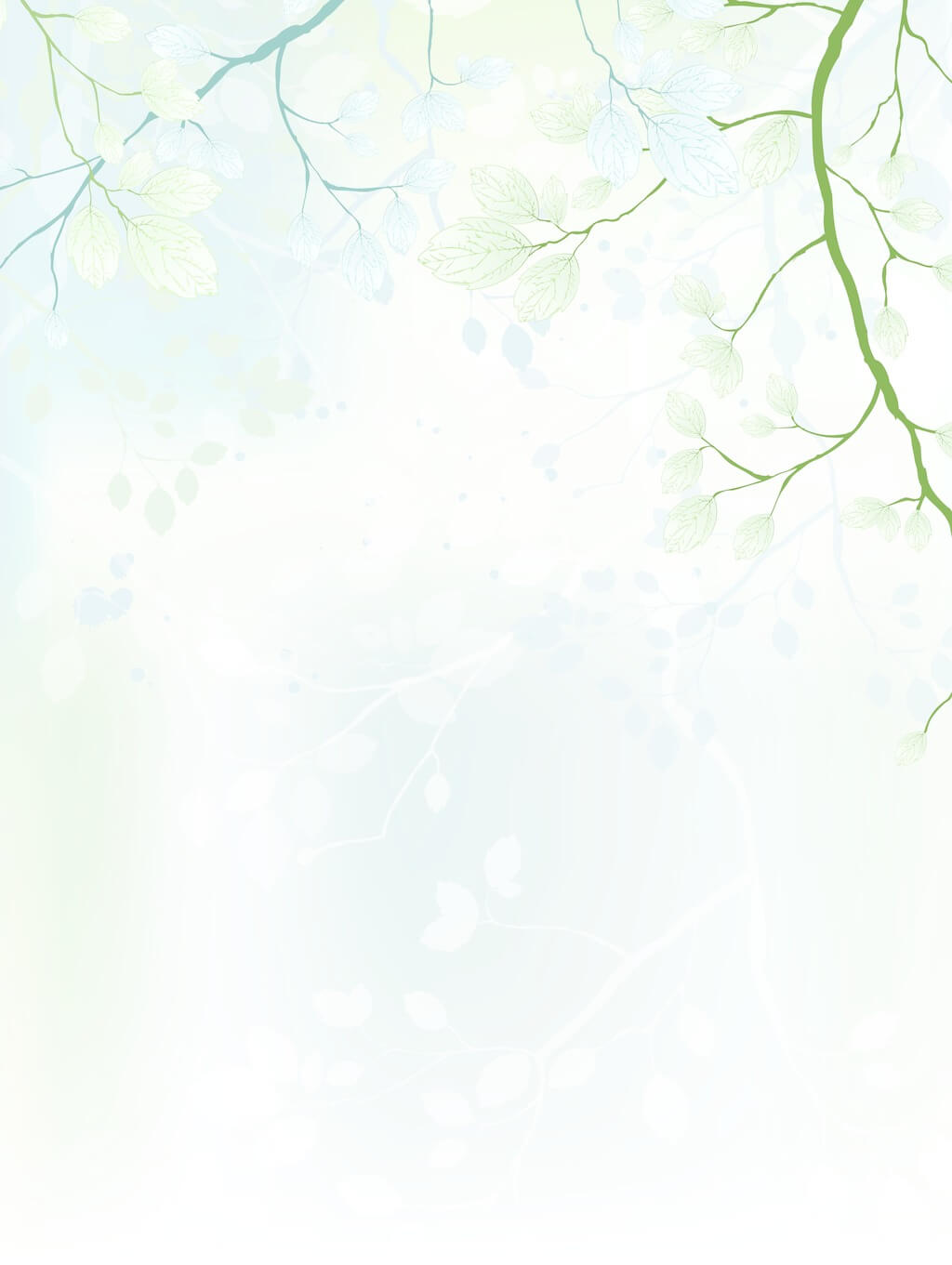 01
Sentence Structures
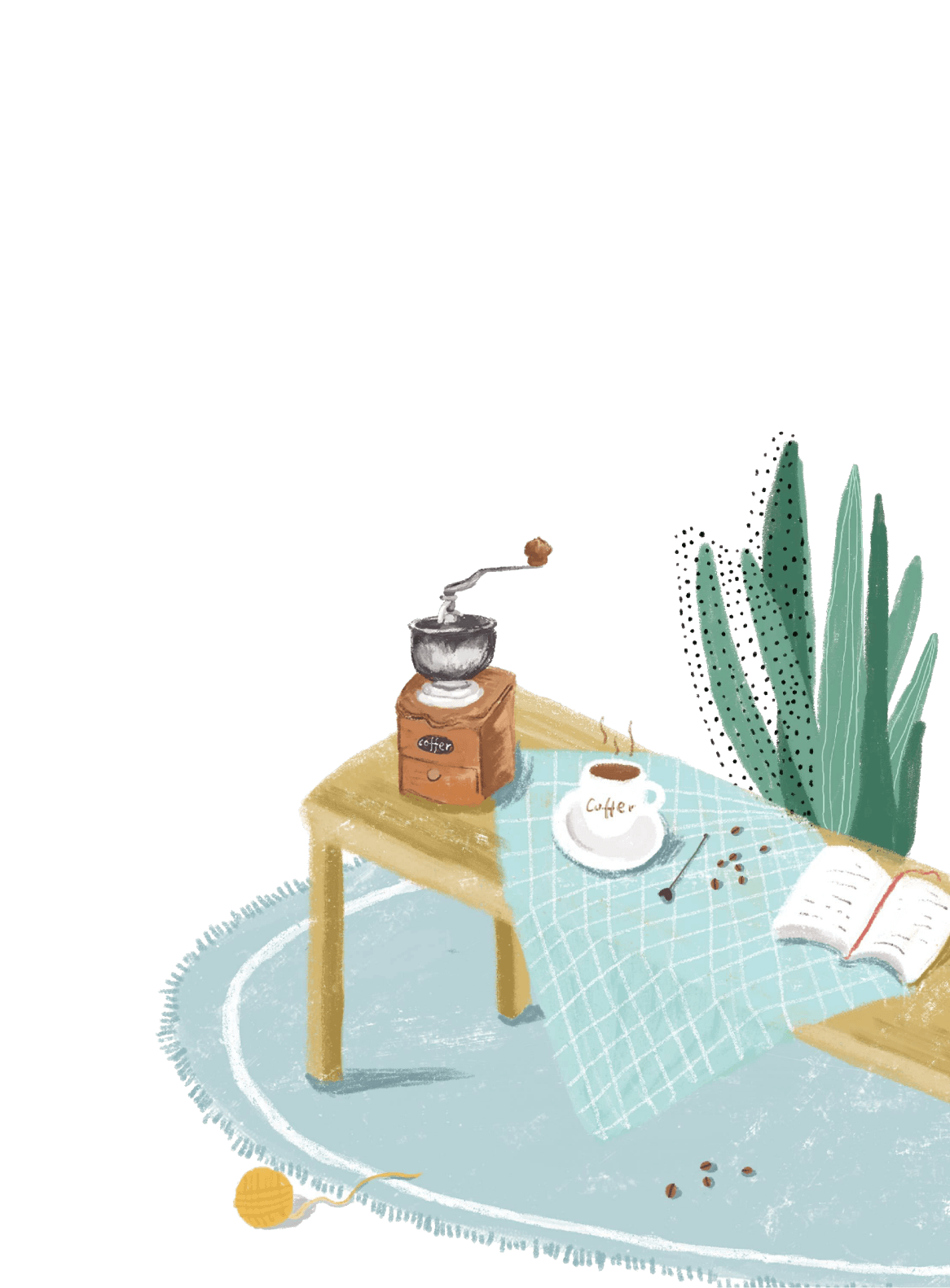 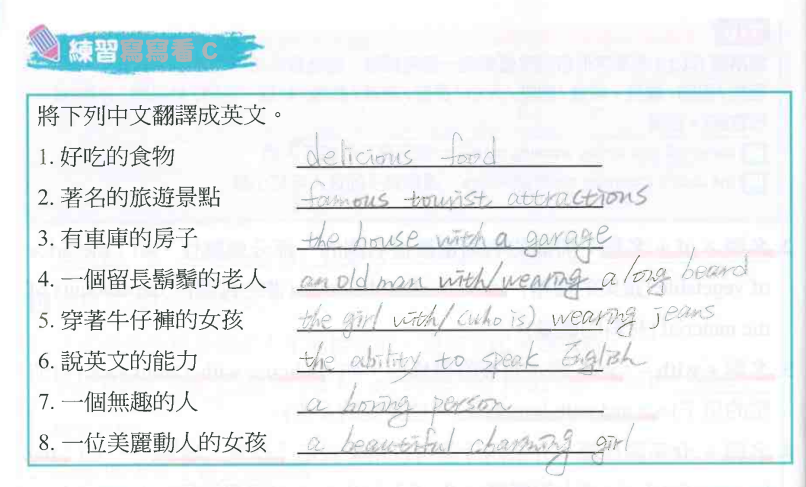 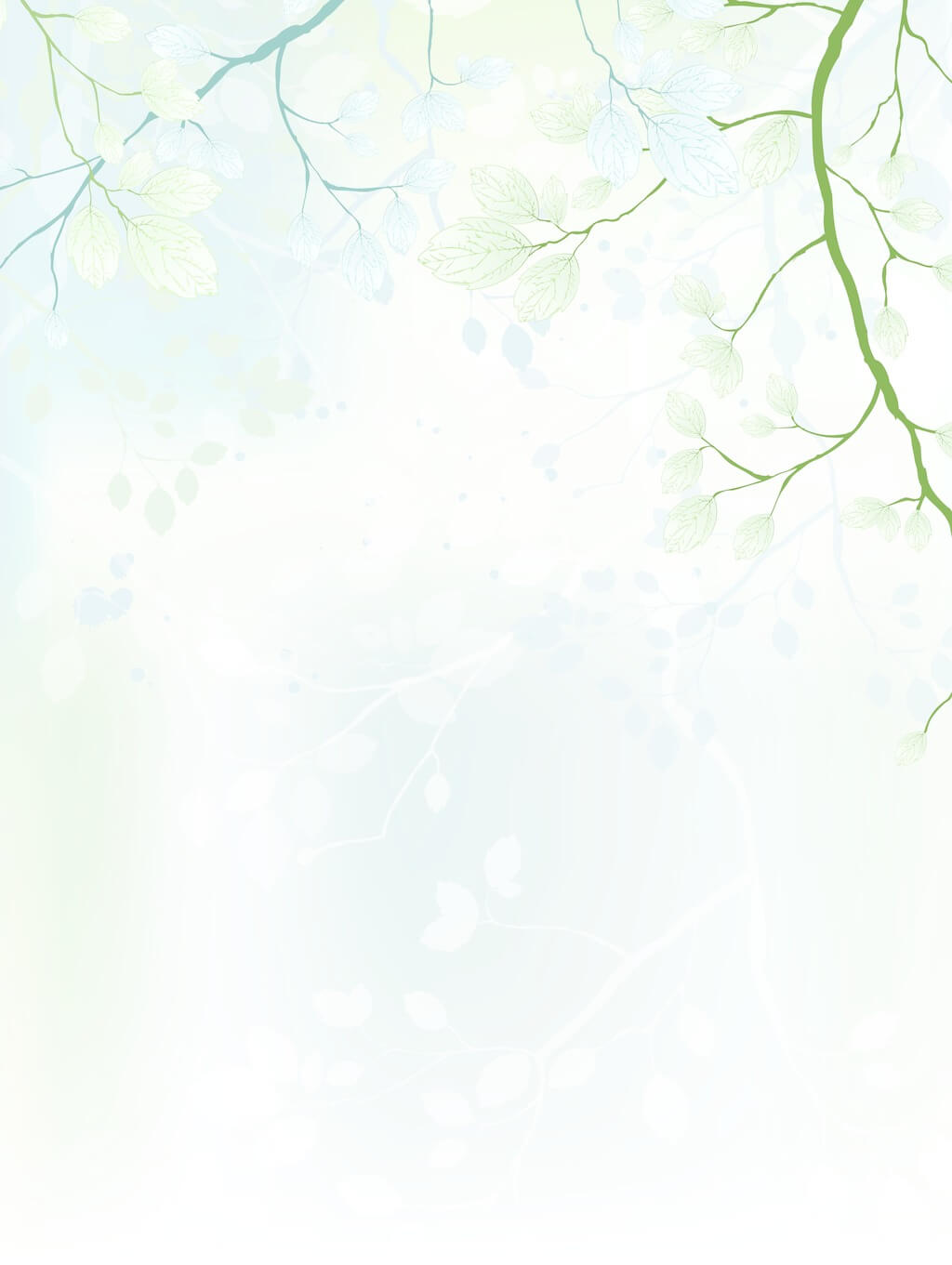 01
Sentence Structures
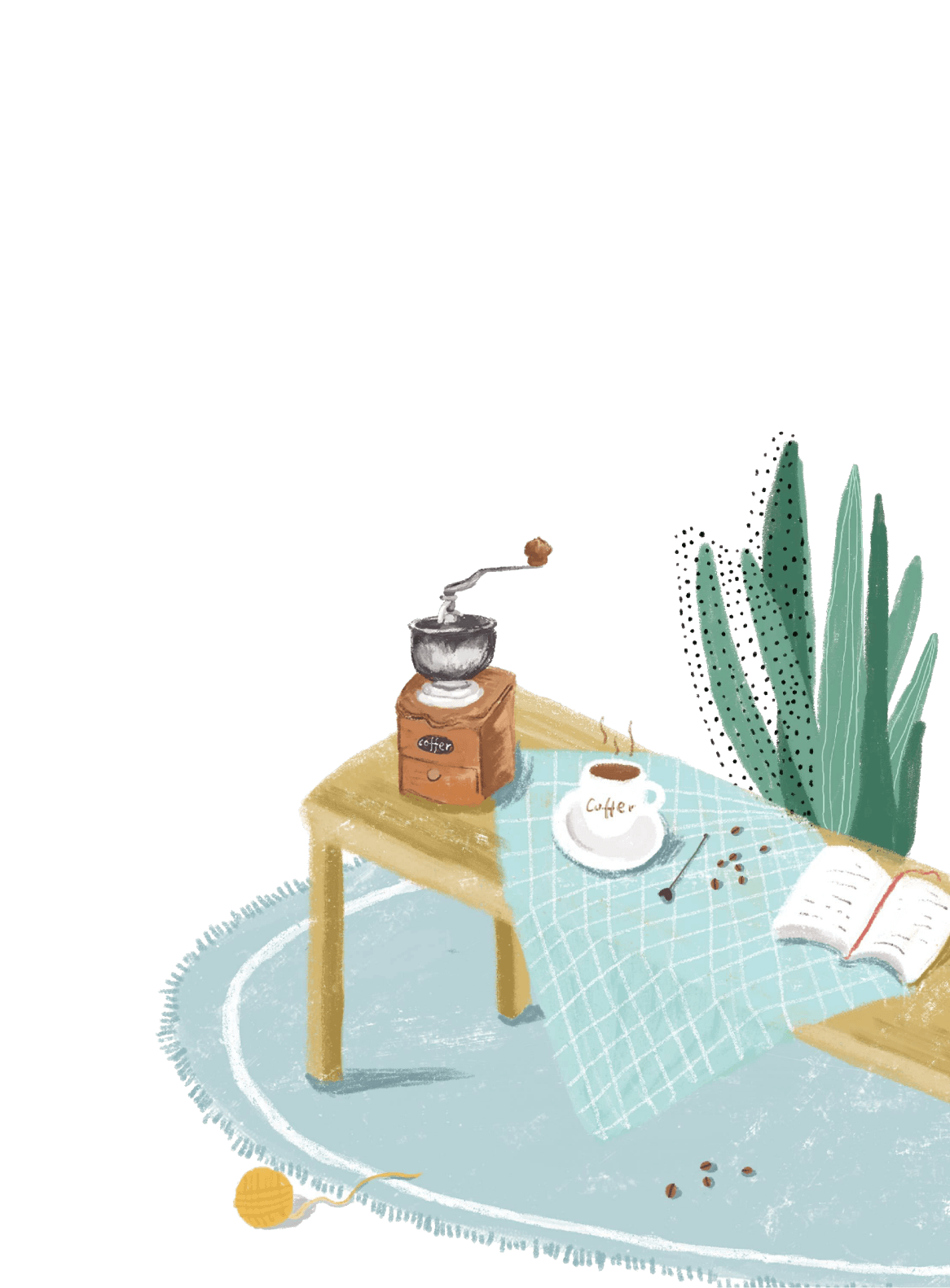 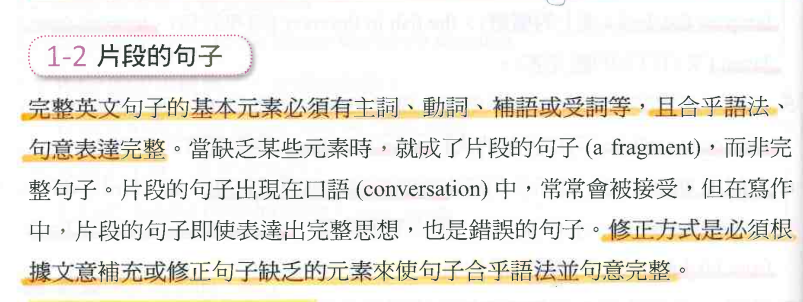 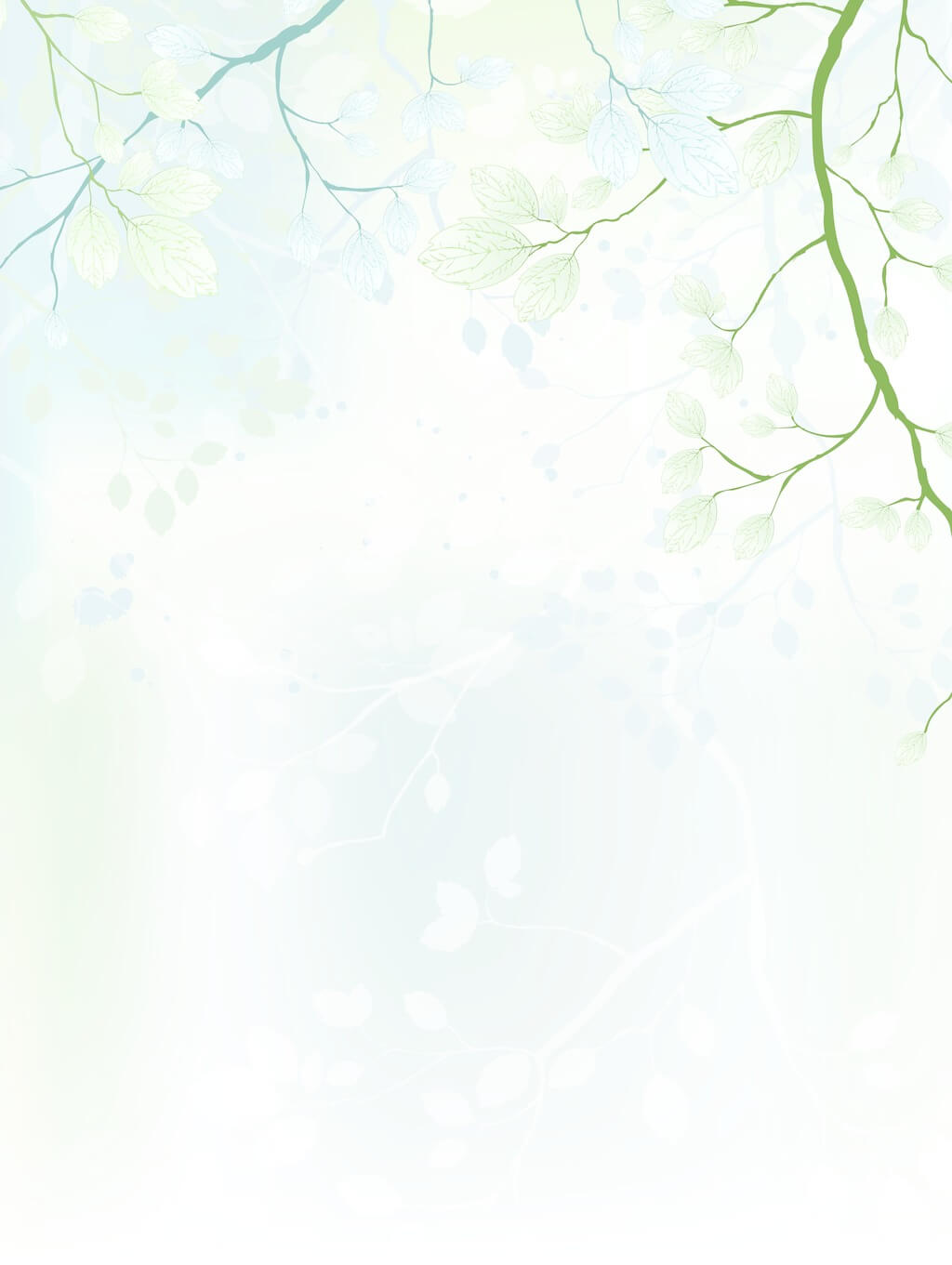 01
Sentence Structures
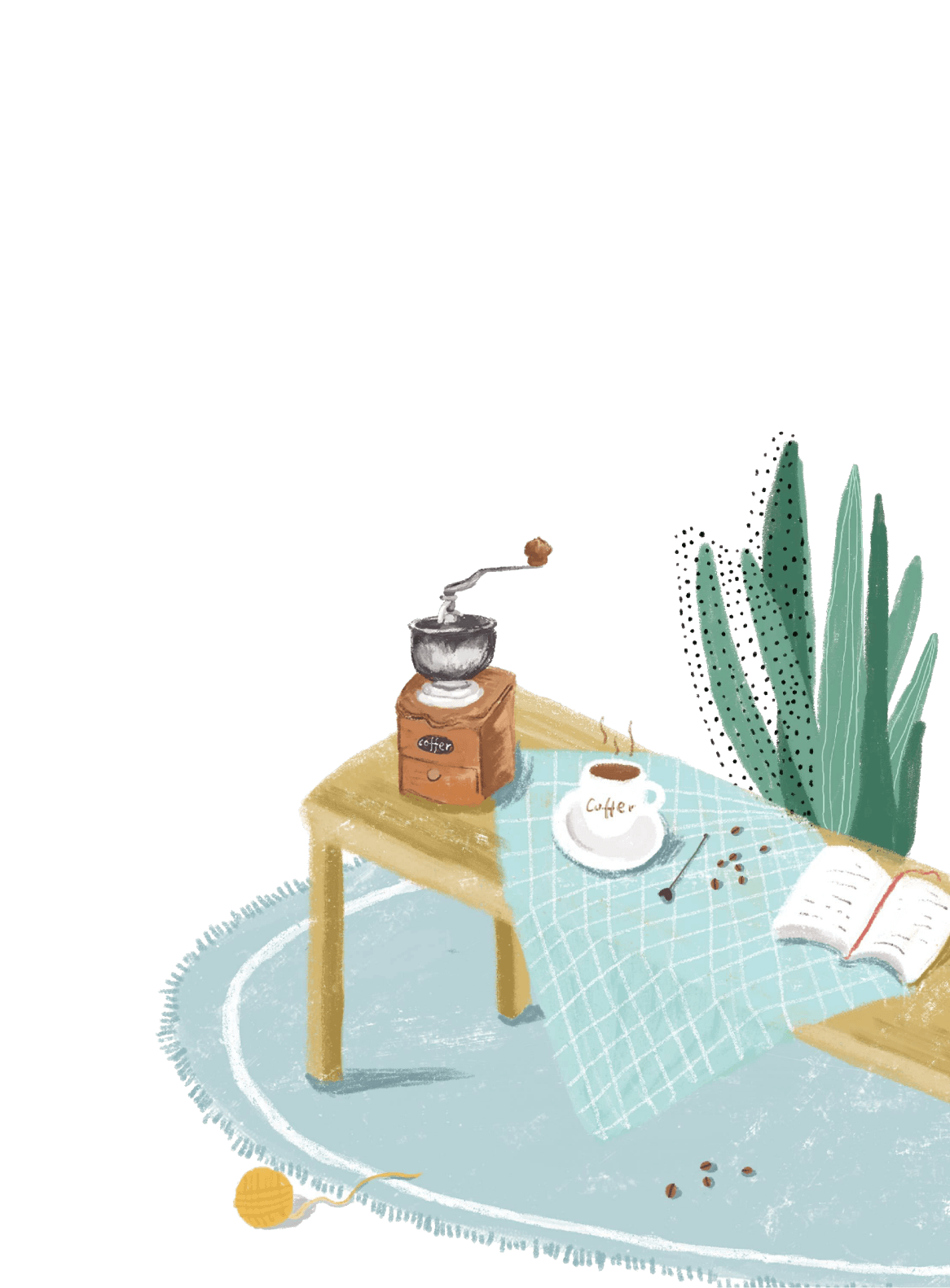 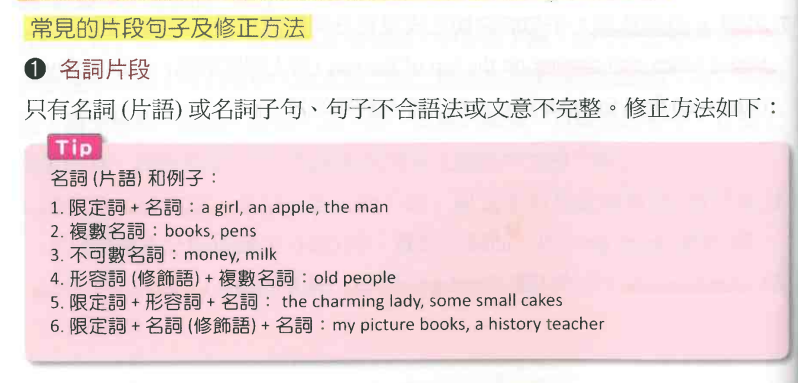 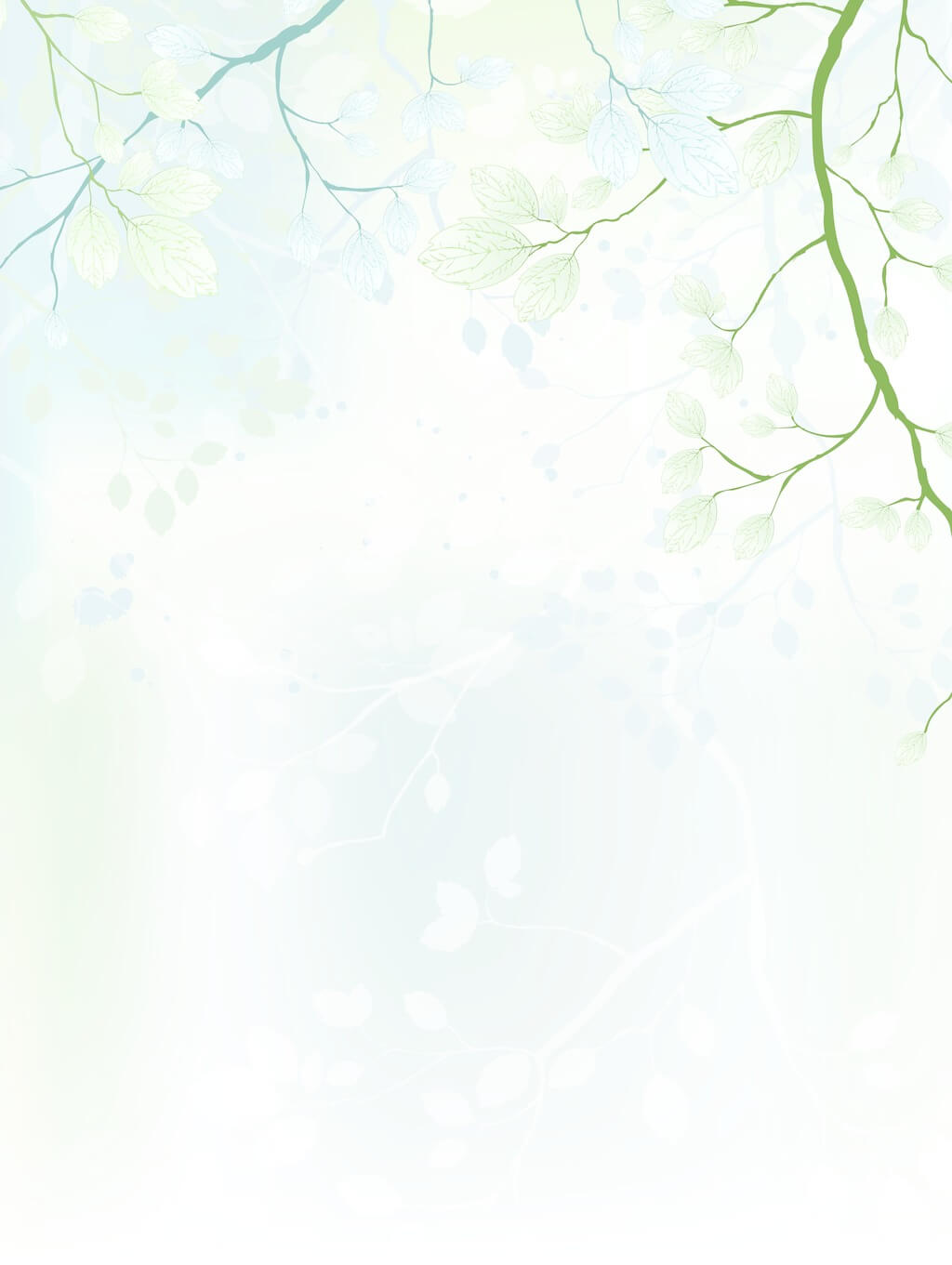 01
Sentence Structures
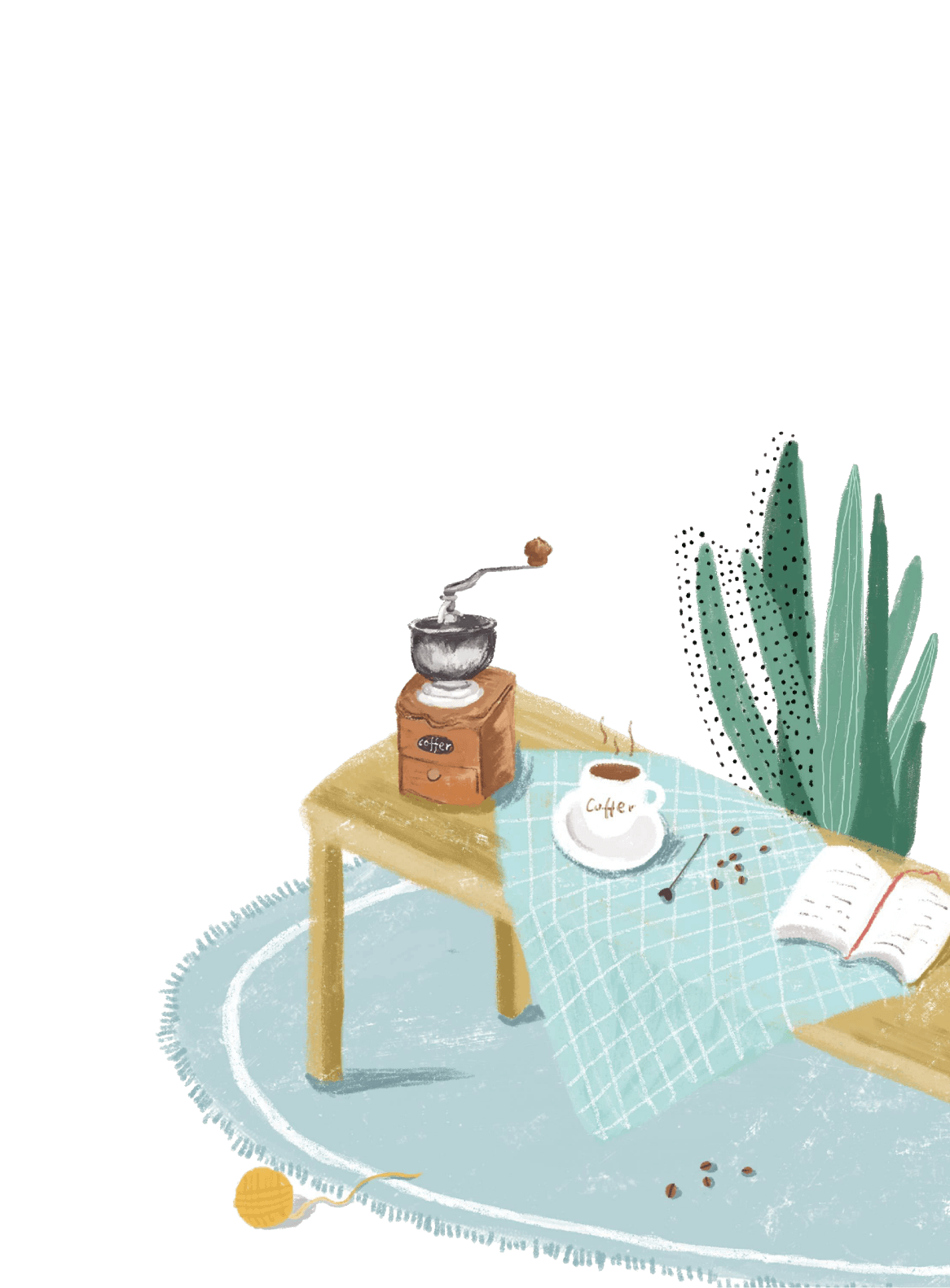 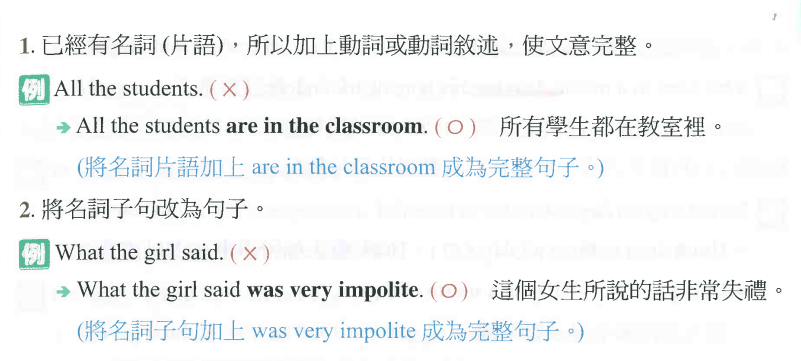 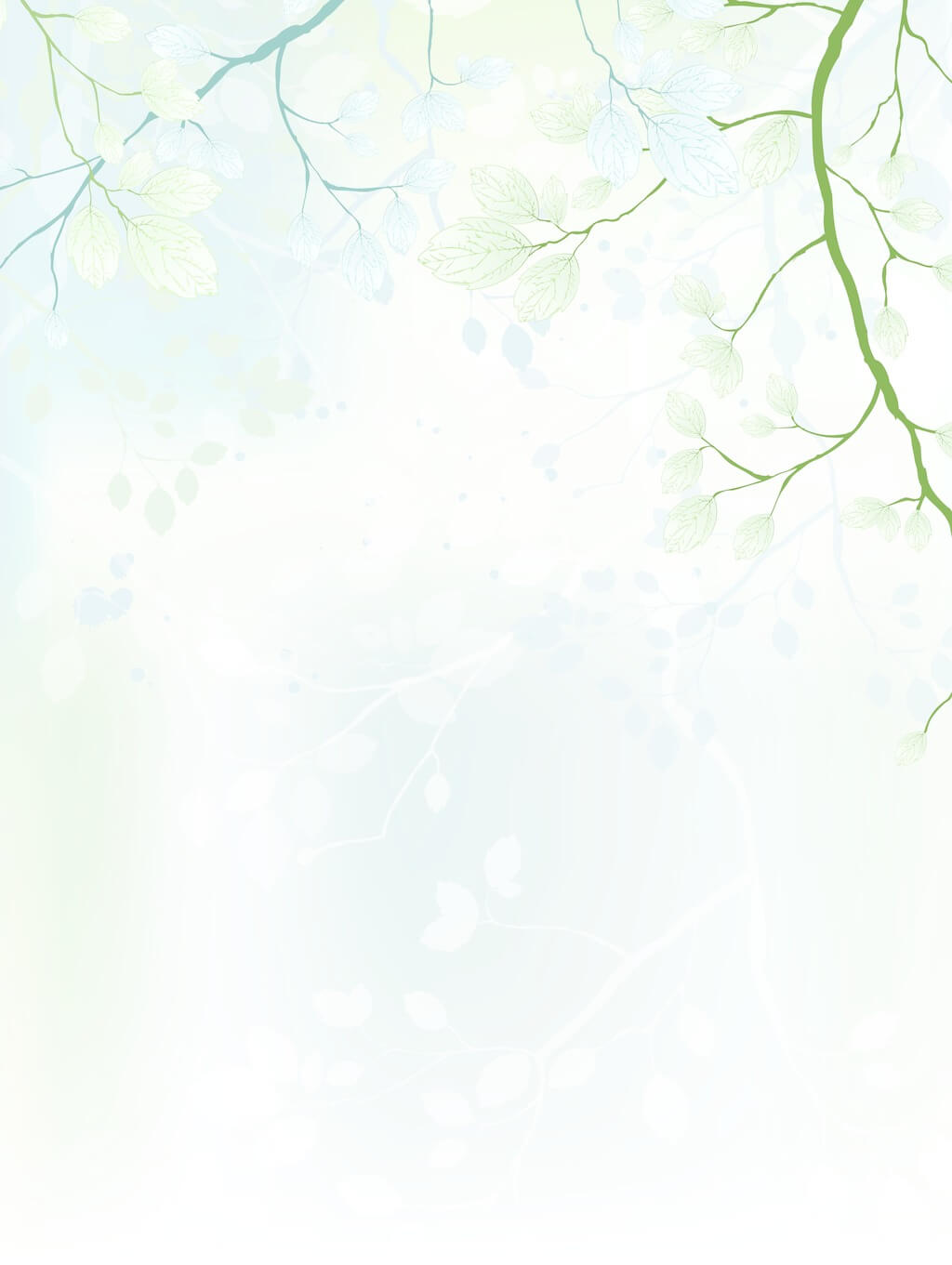 01
Sentence Structures
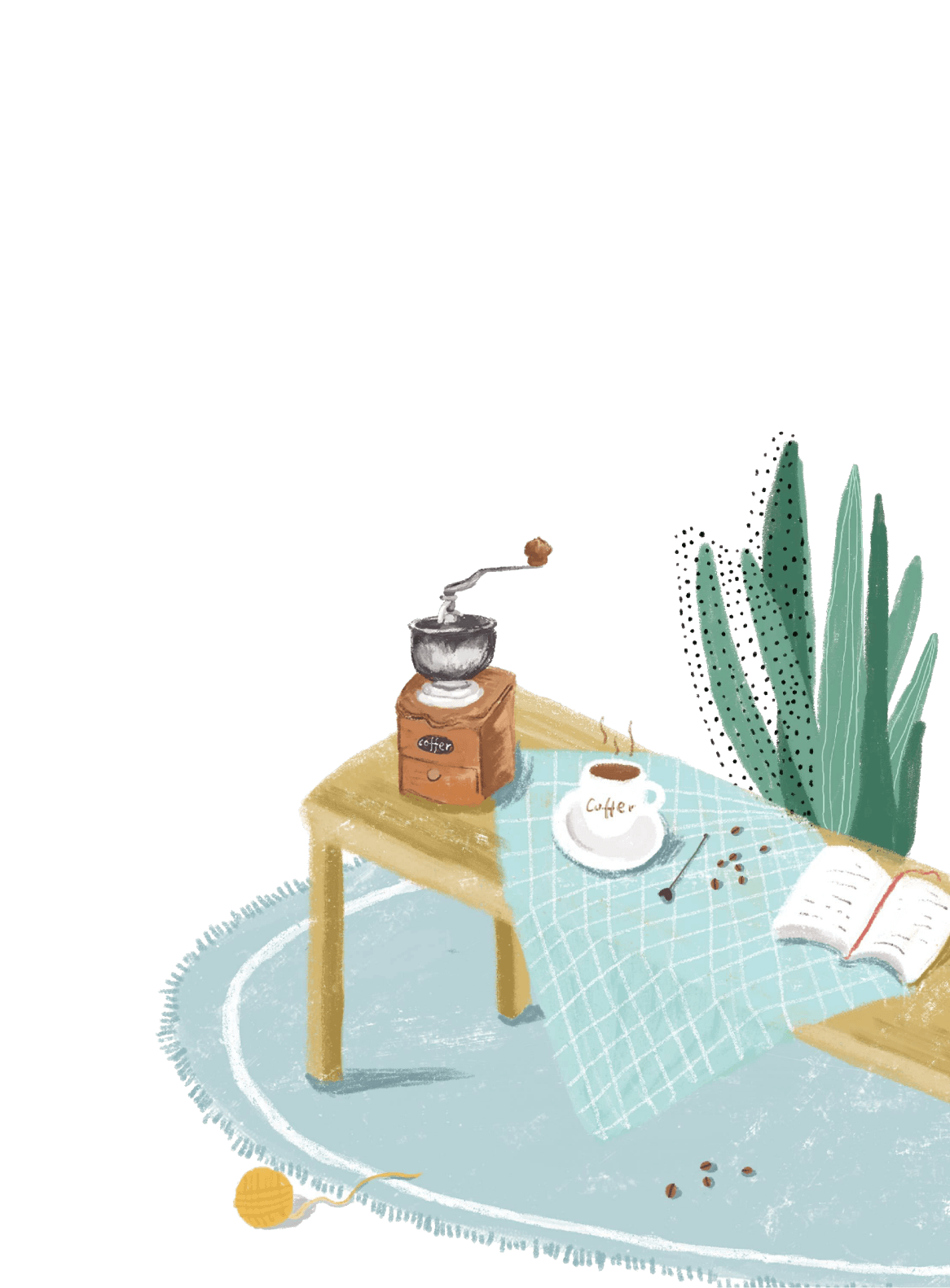 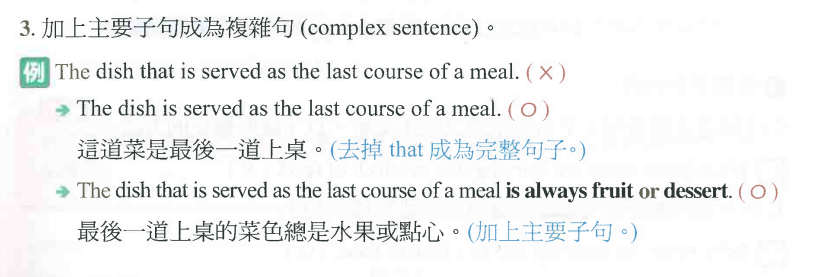 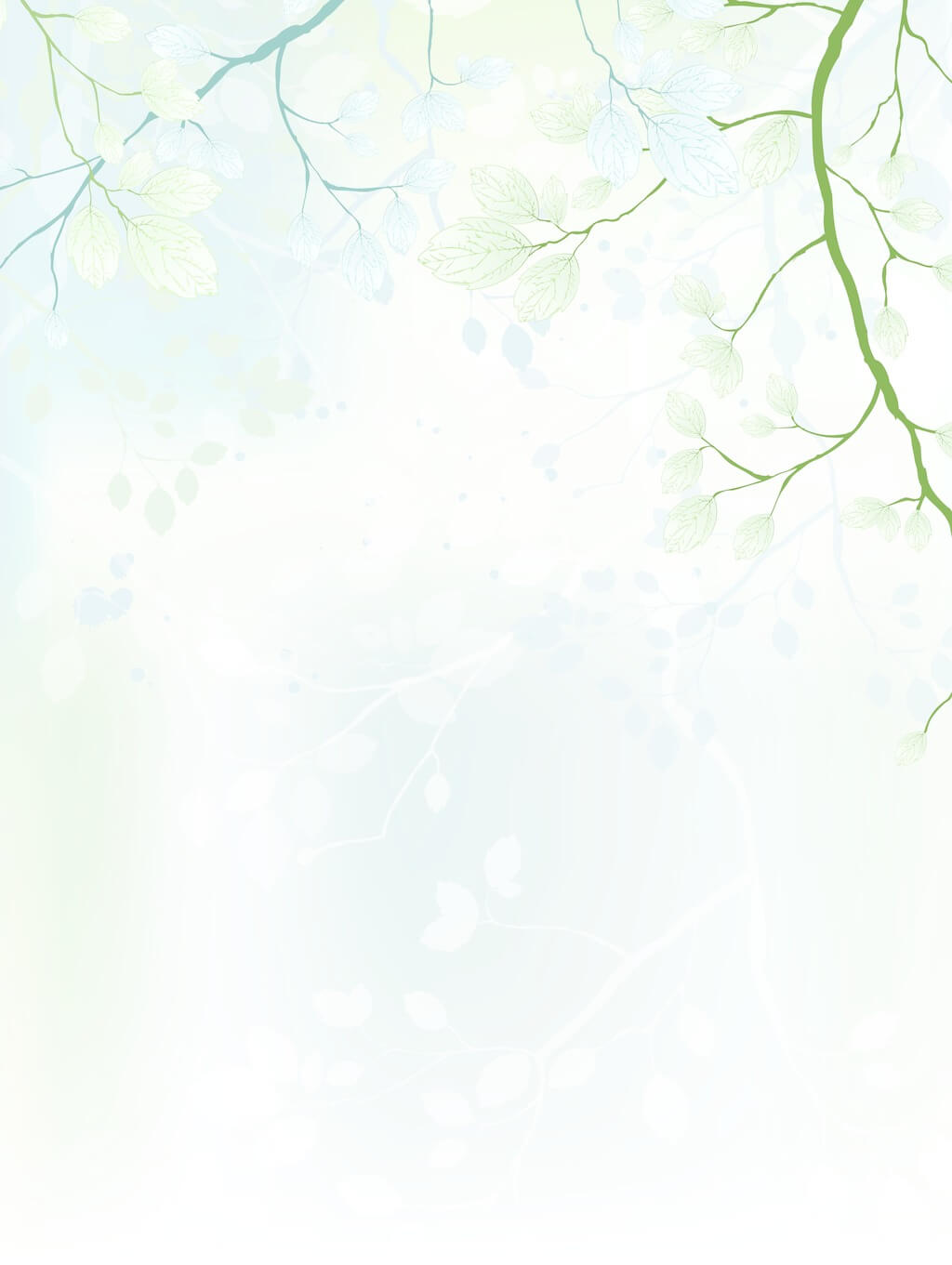 01
Sentence Structures
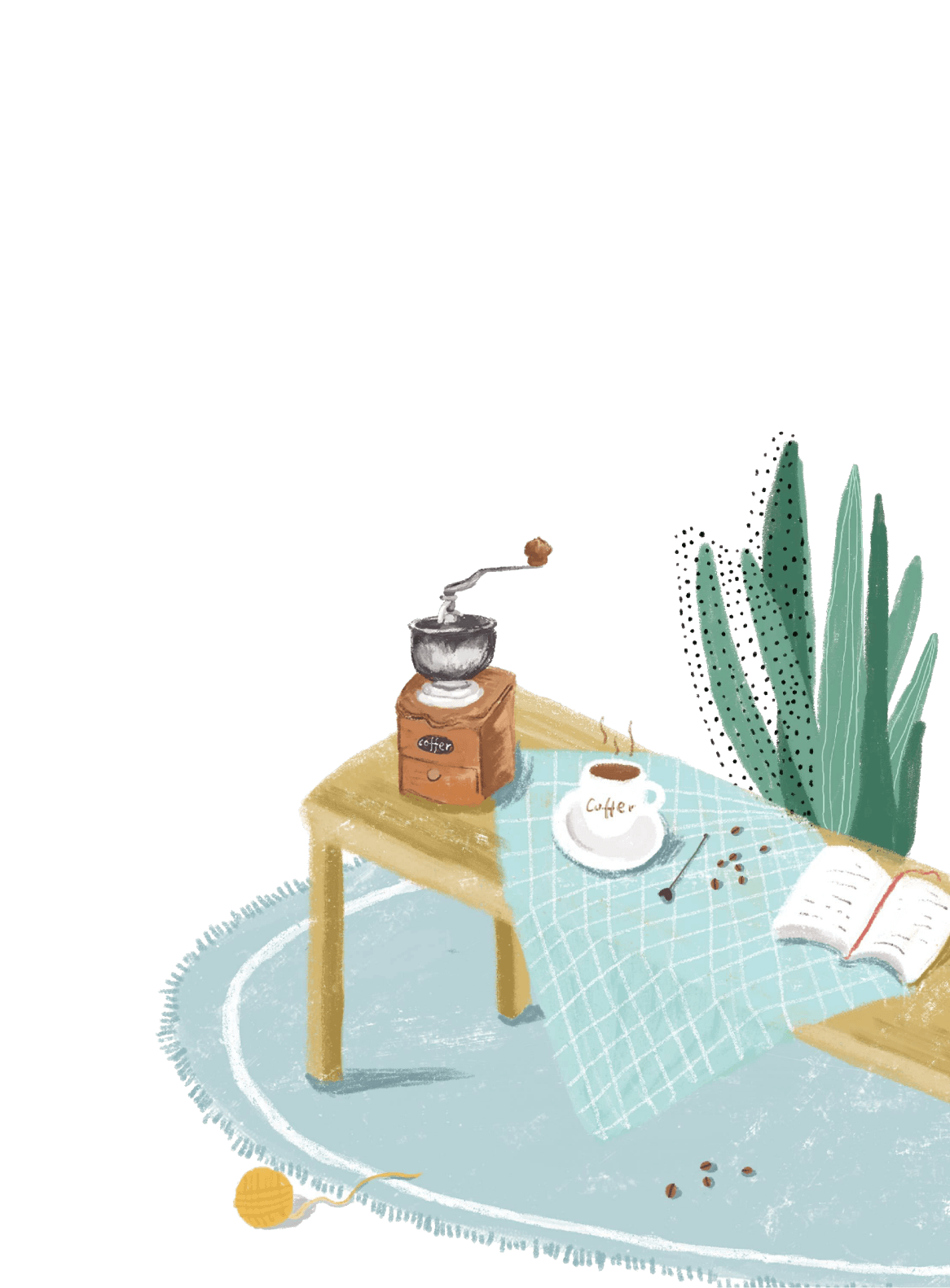 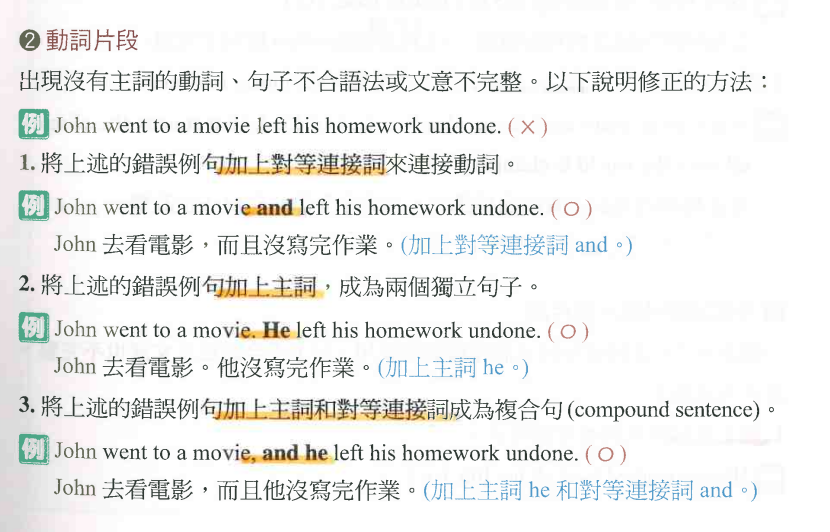 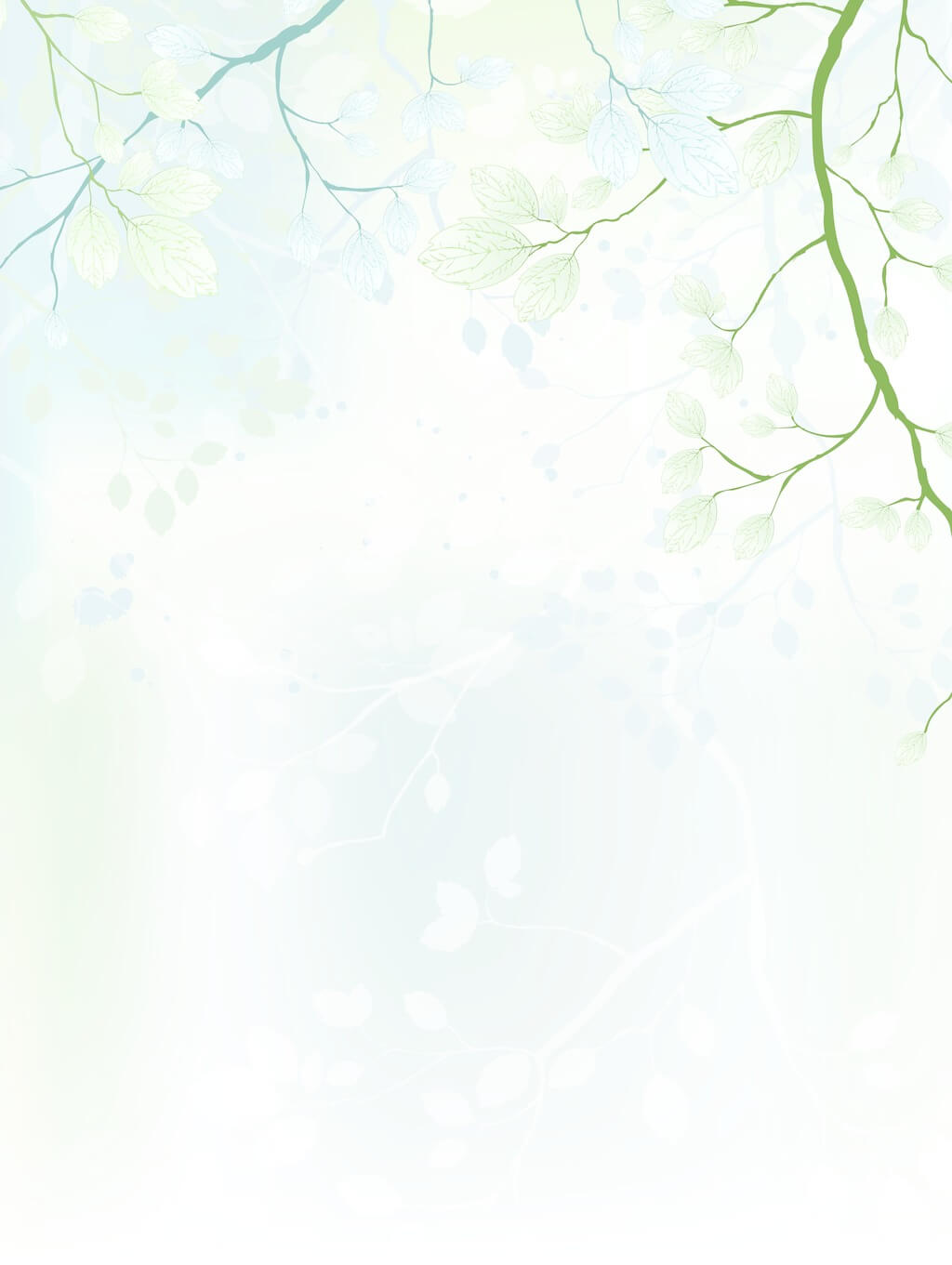 01
Sentence Structures
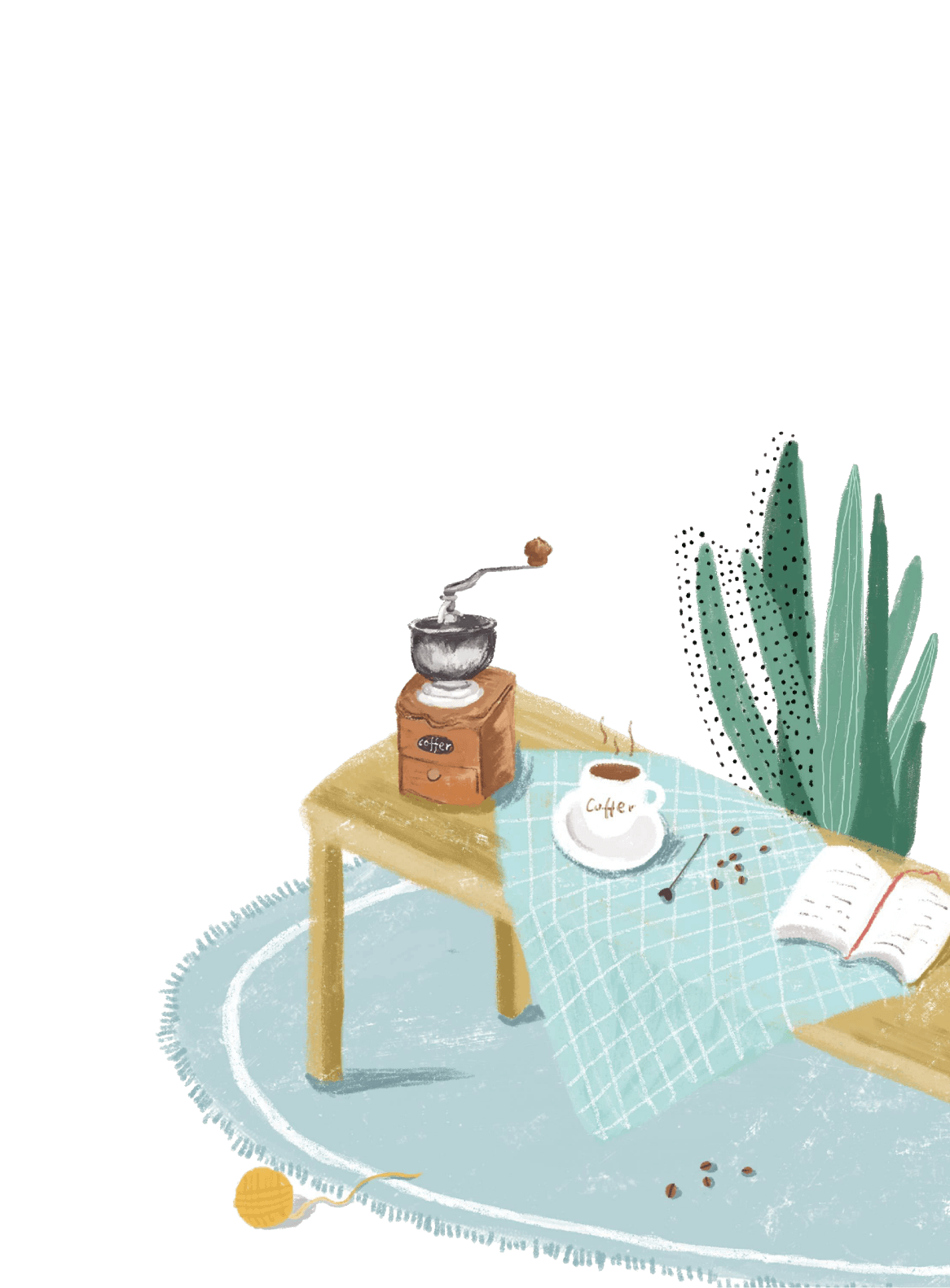 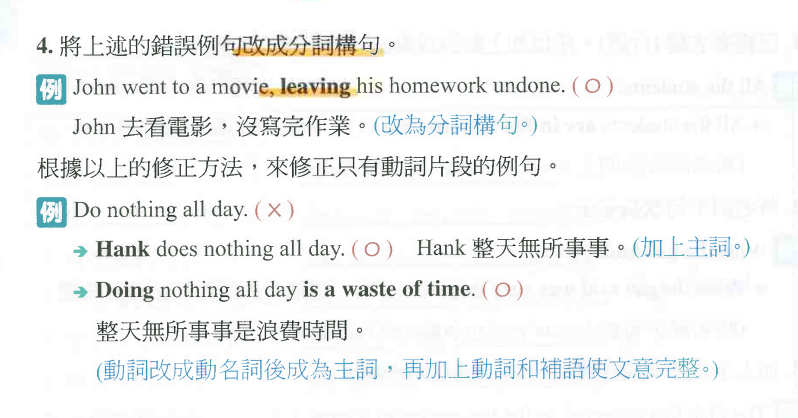 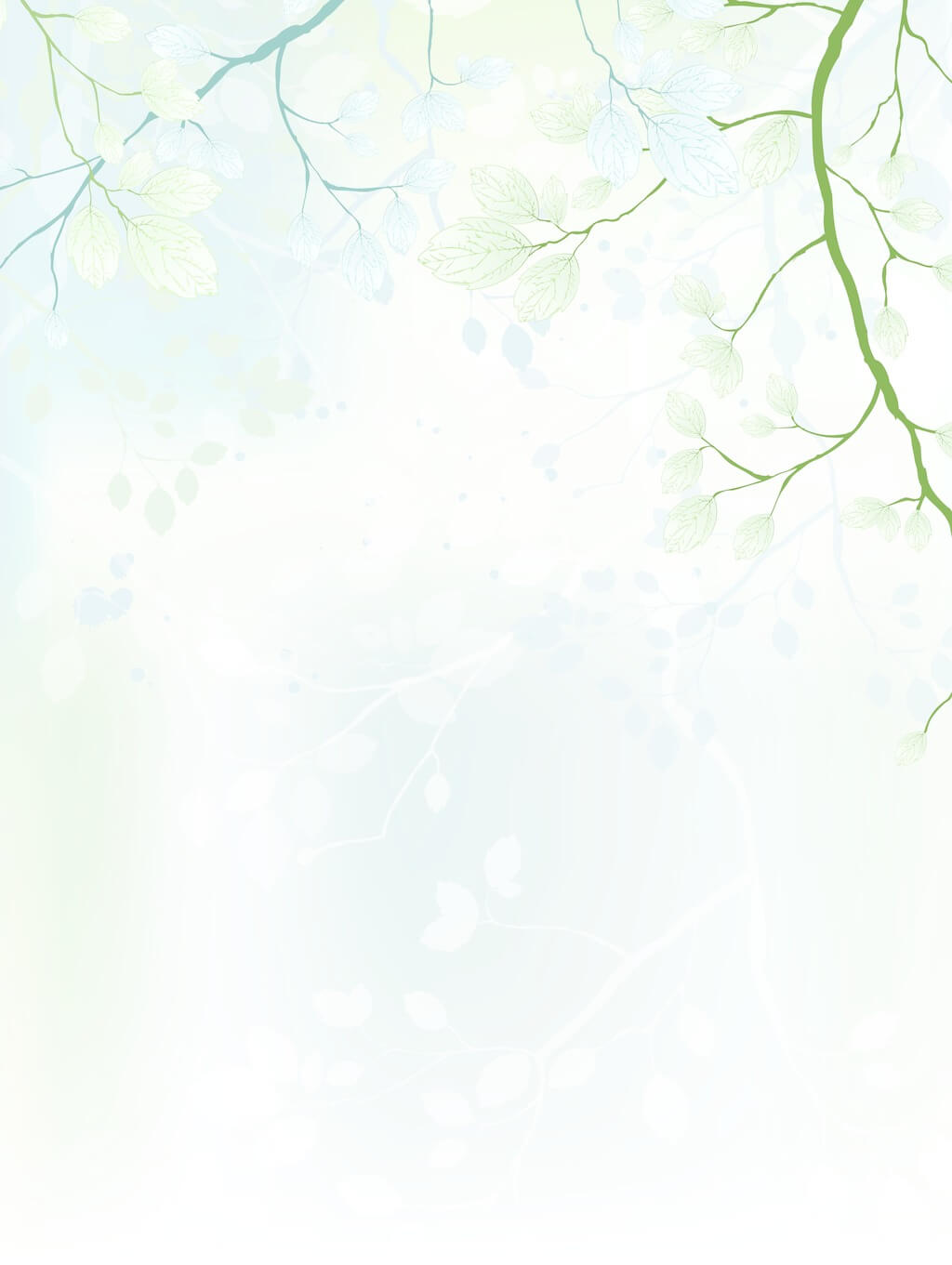 01
Sentence Structures
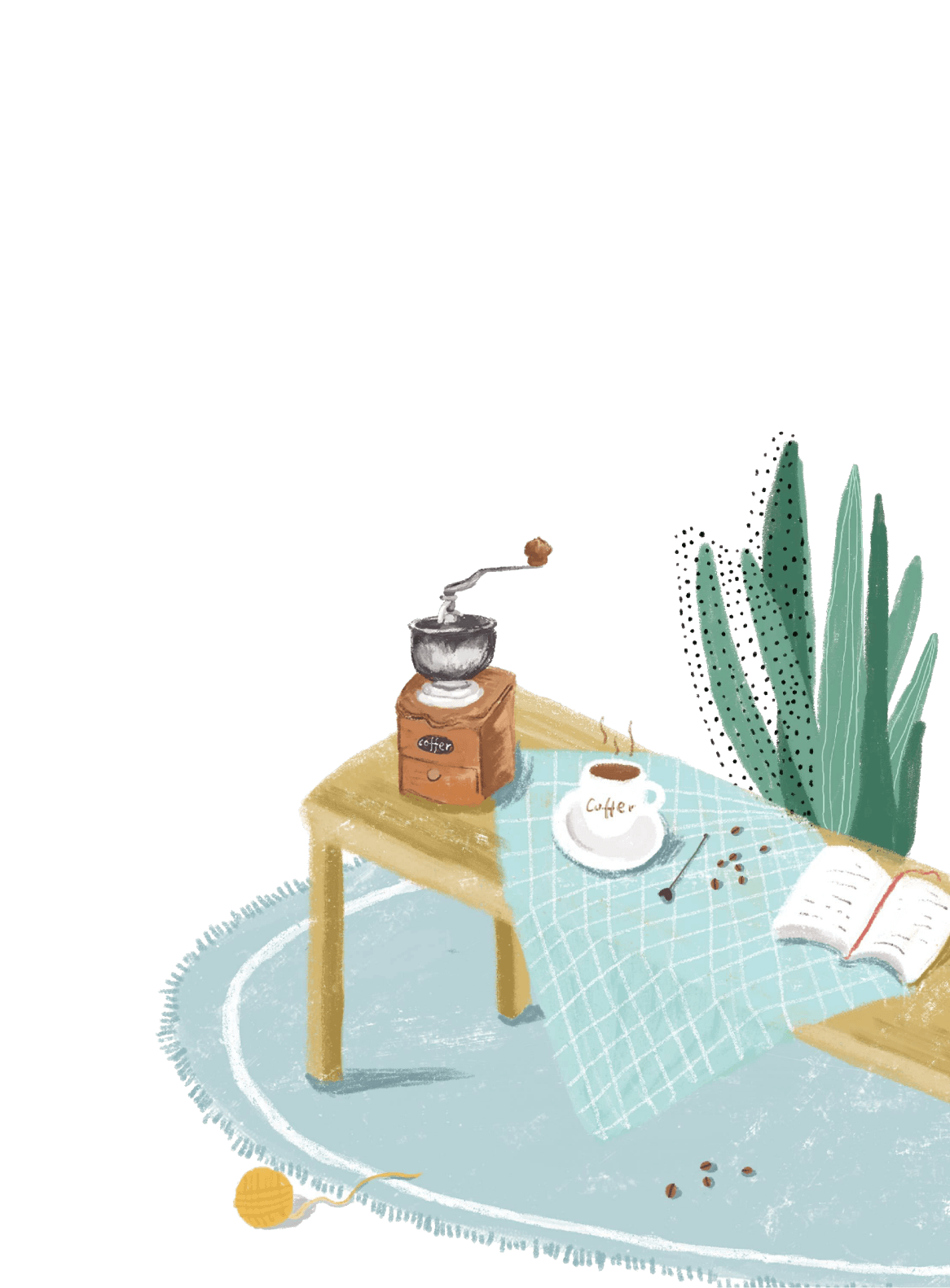 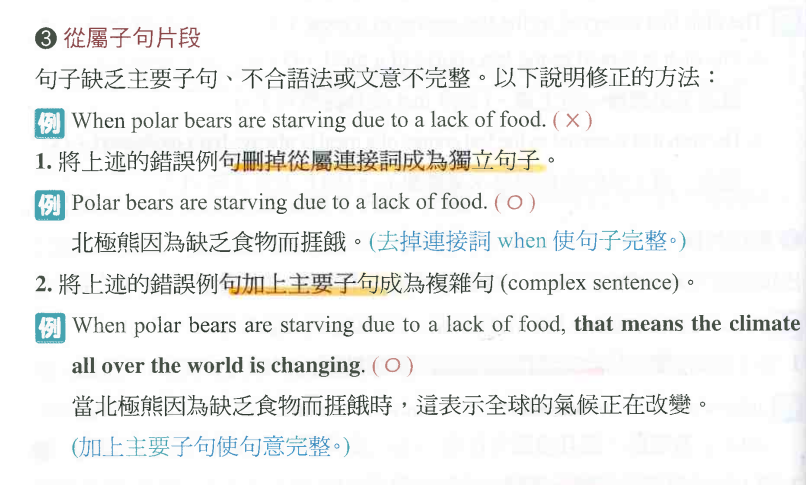 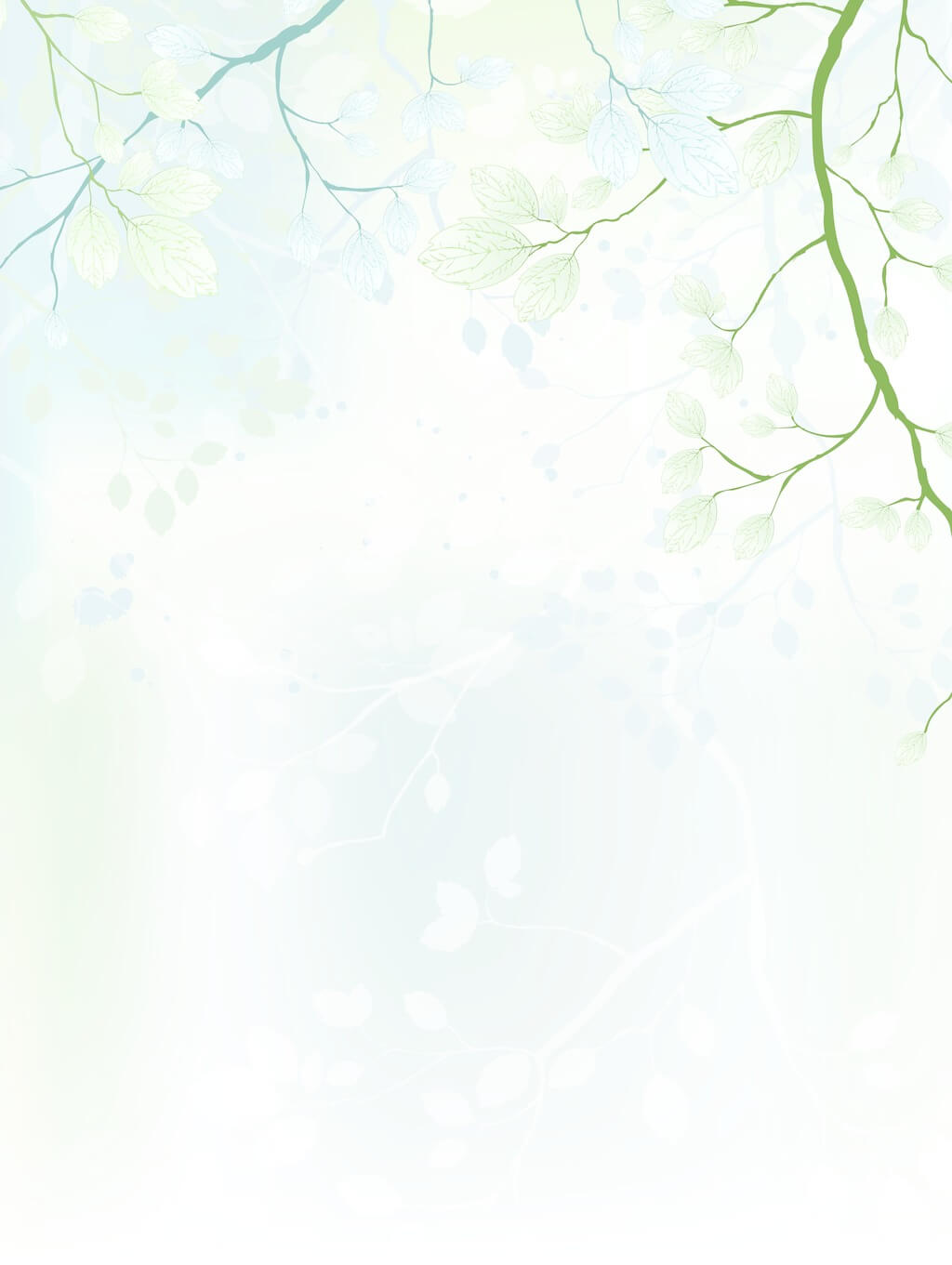 01
Sentence Structures
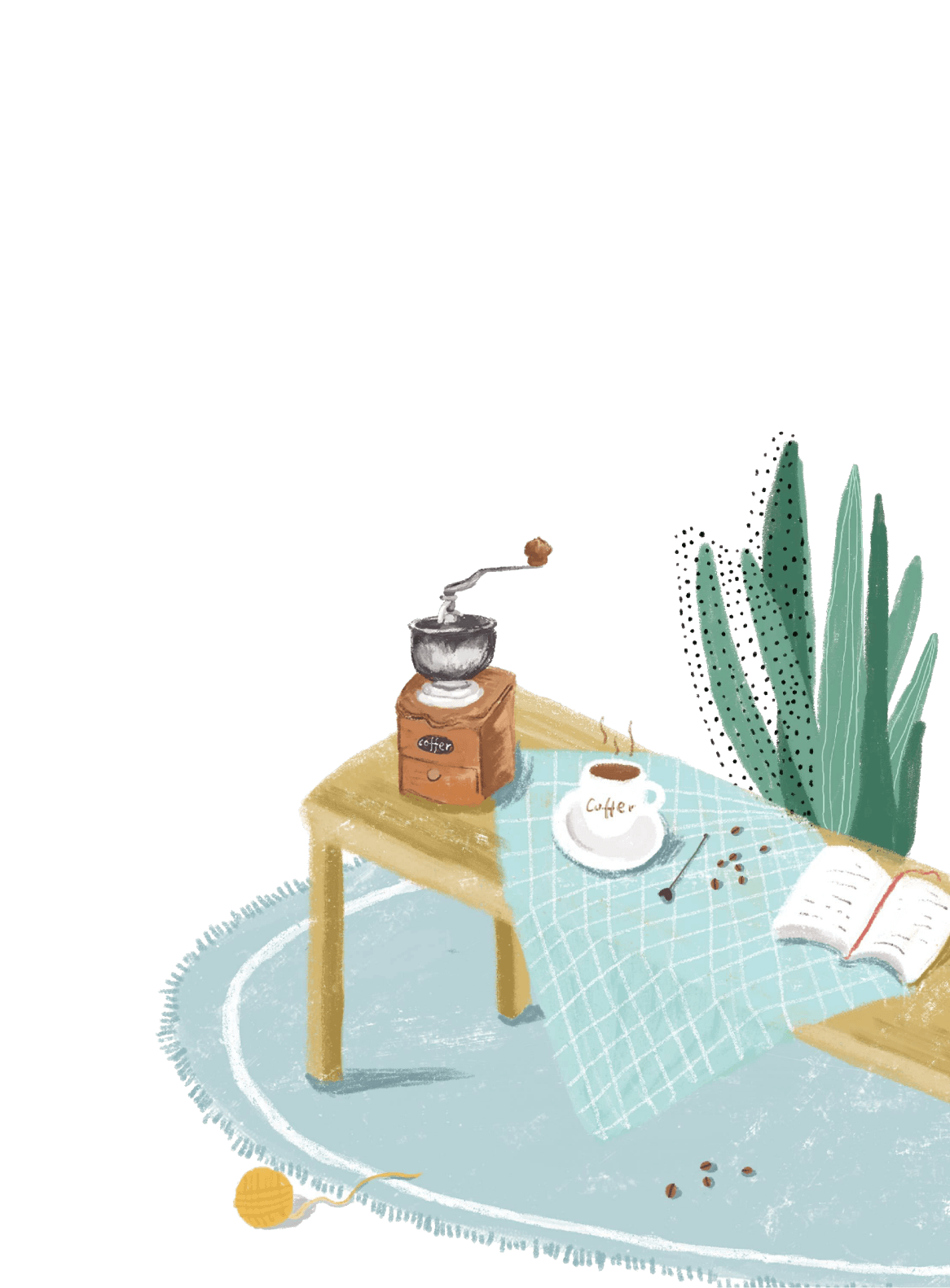 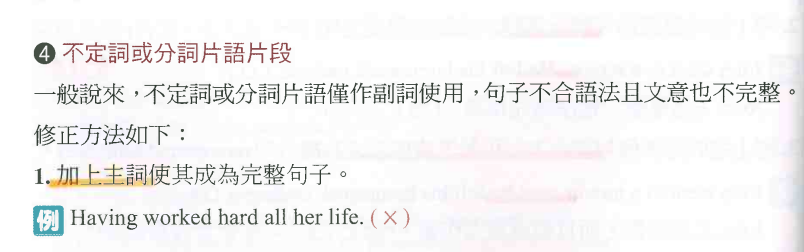 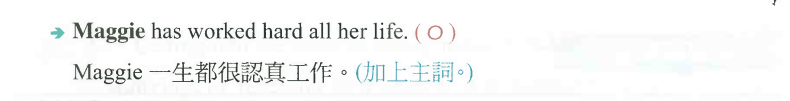 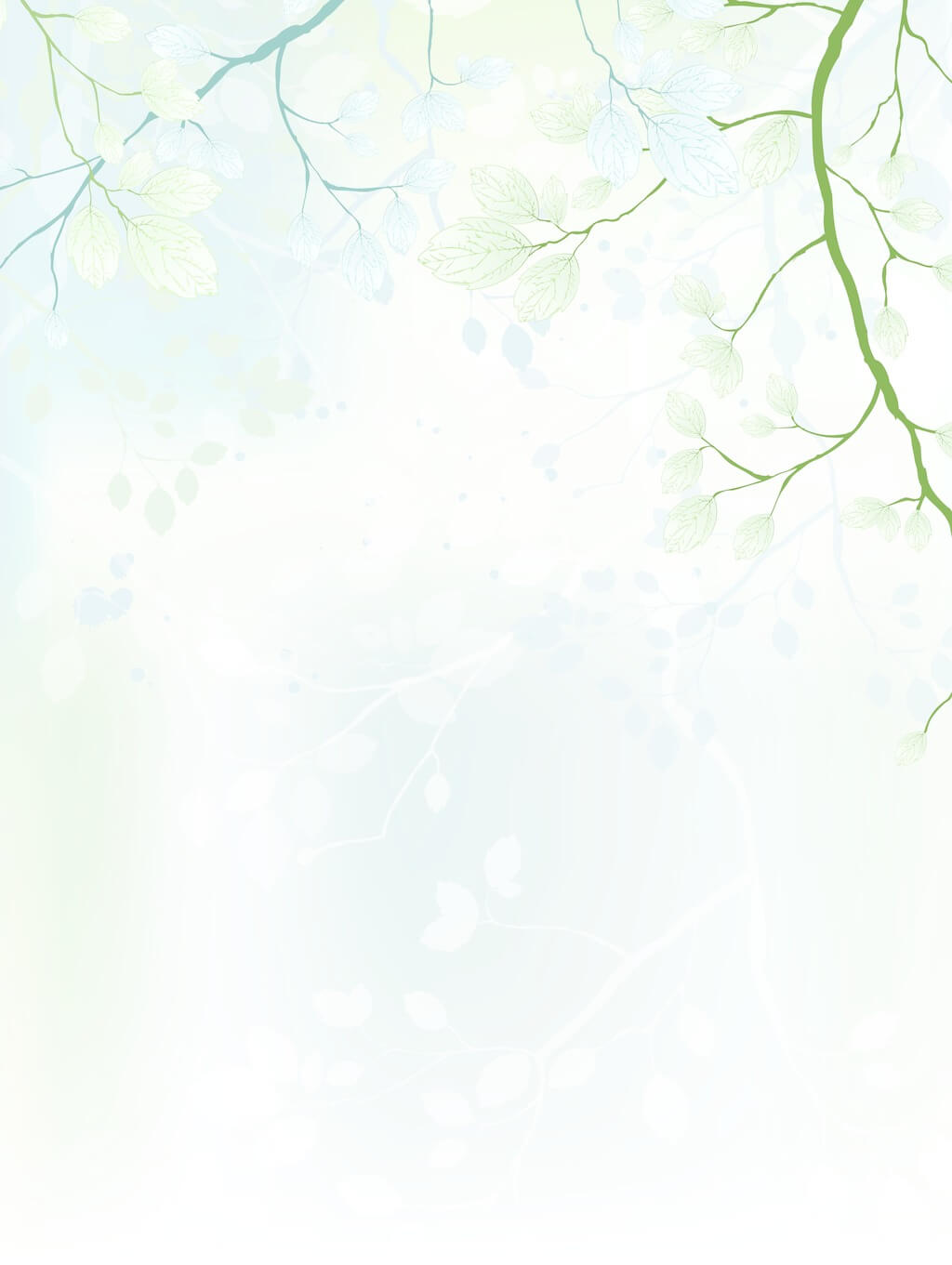 01
Sentence Structures
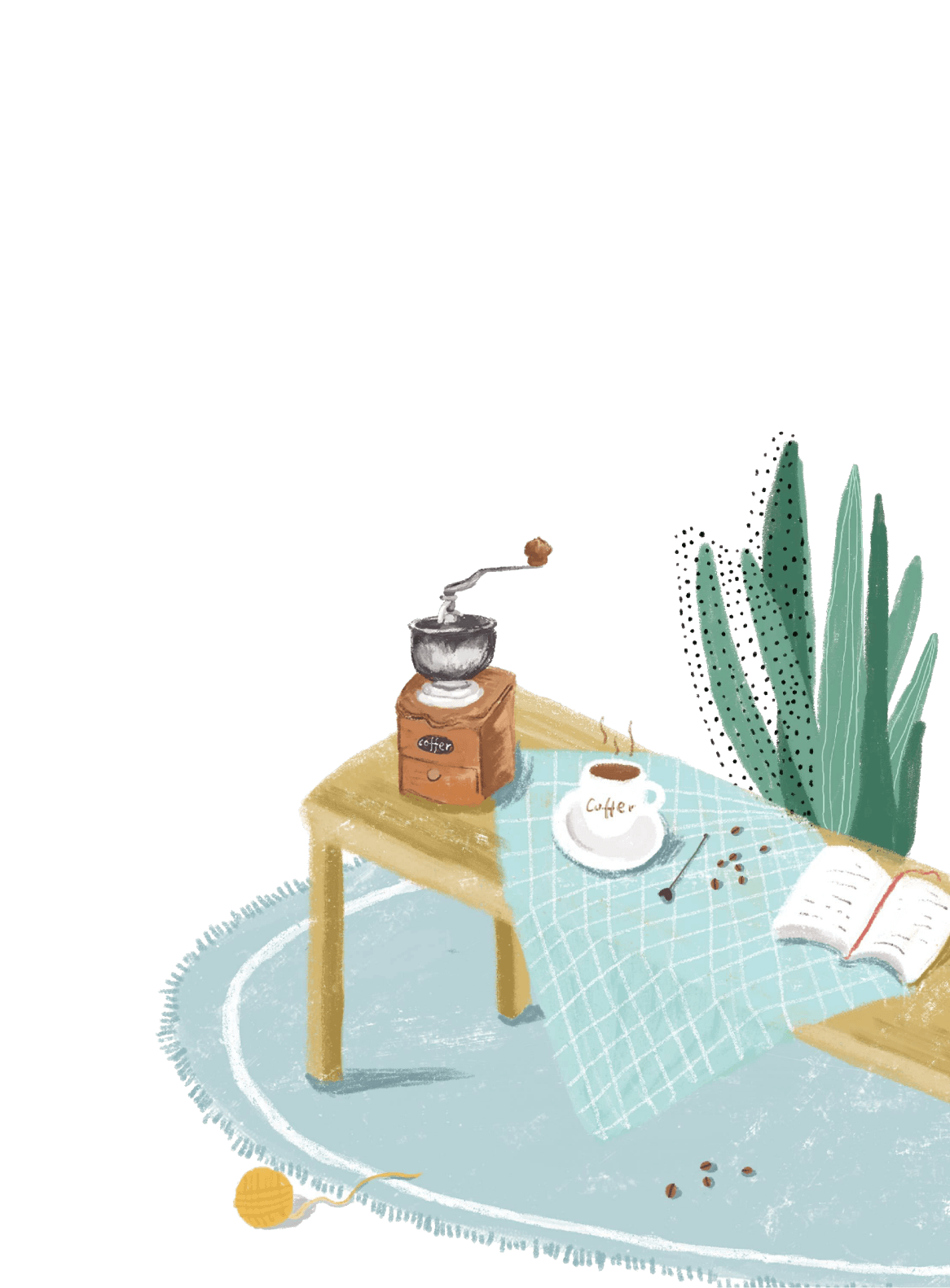 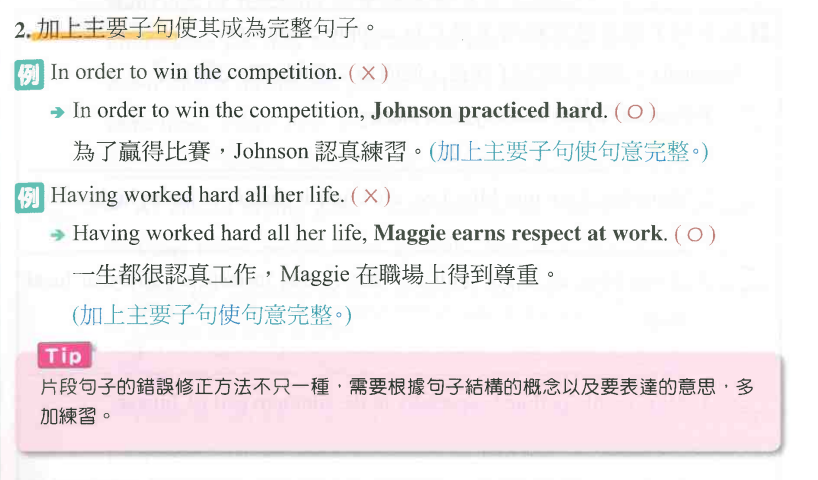 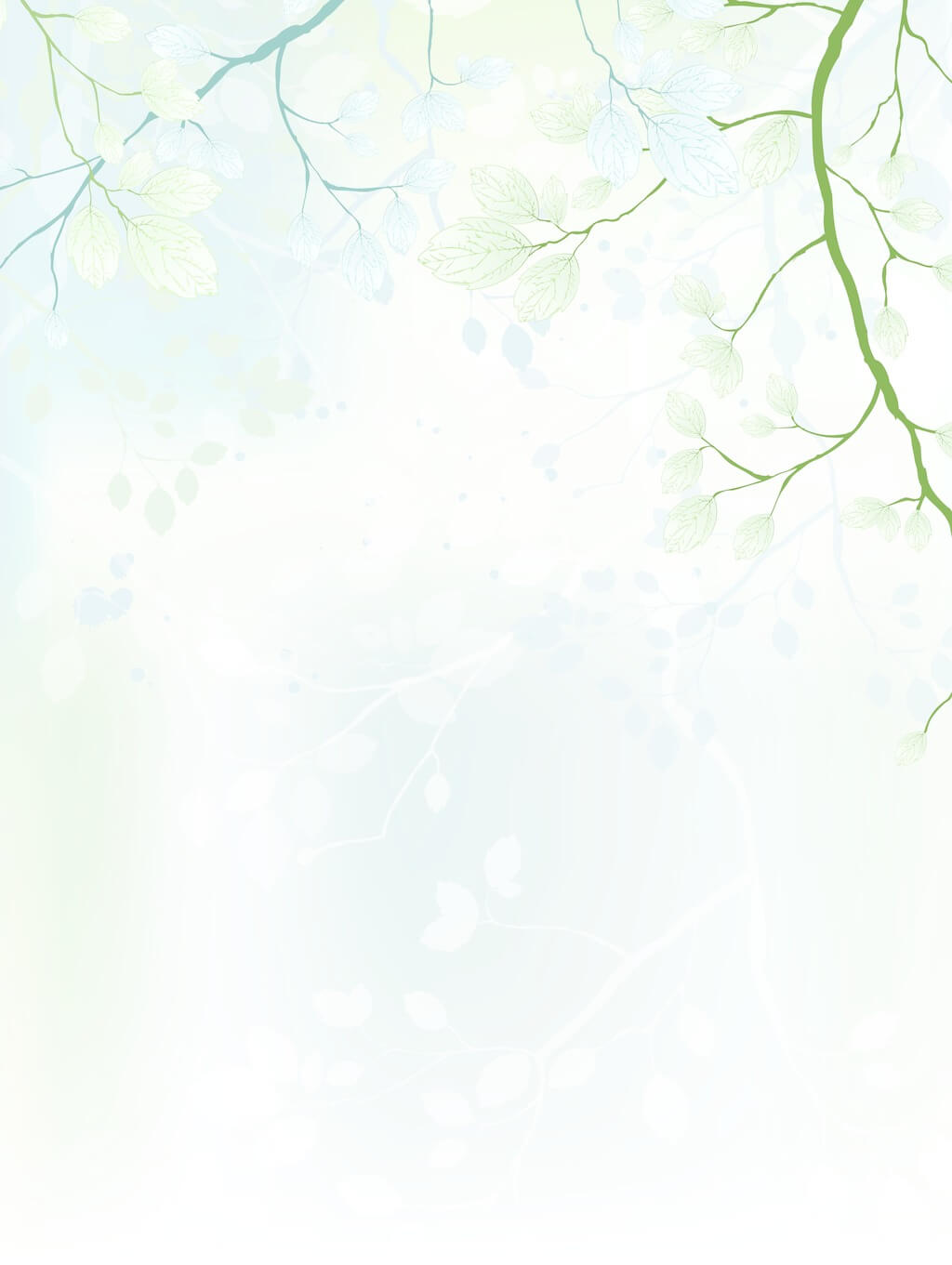 01
Sentence Structures
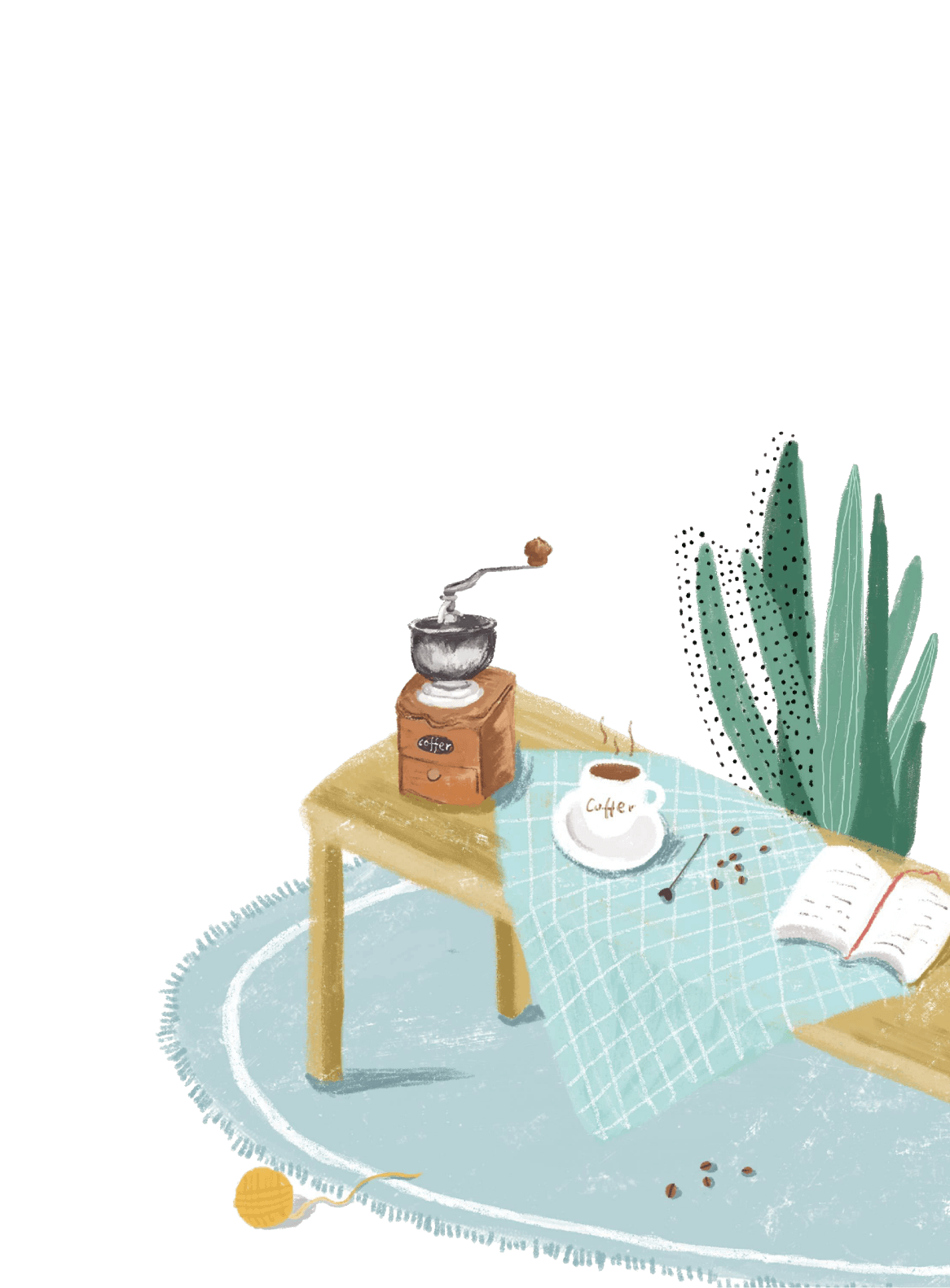 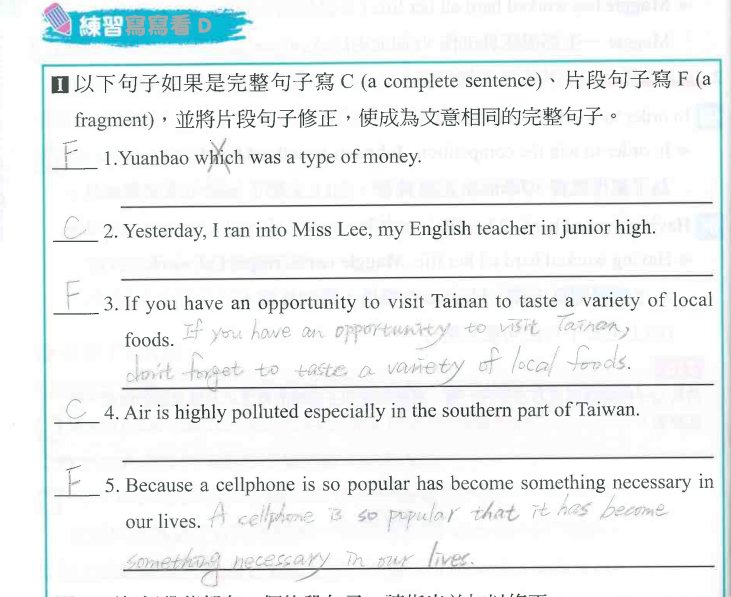 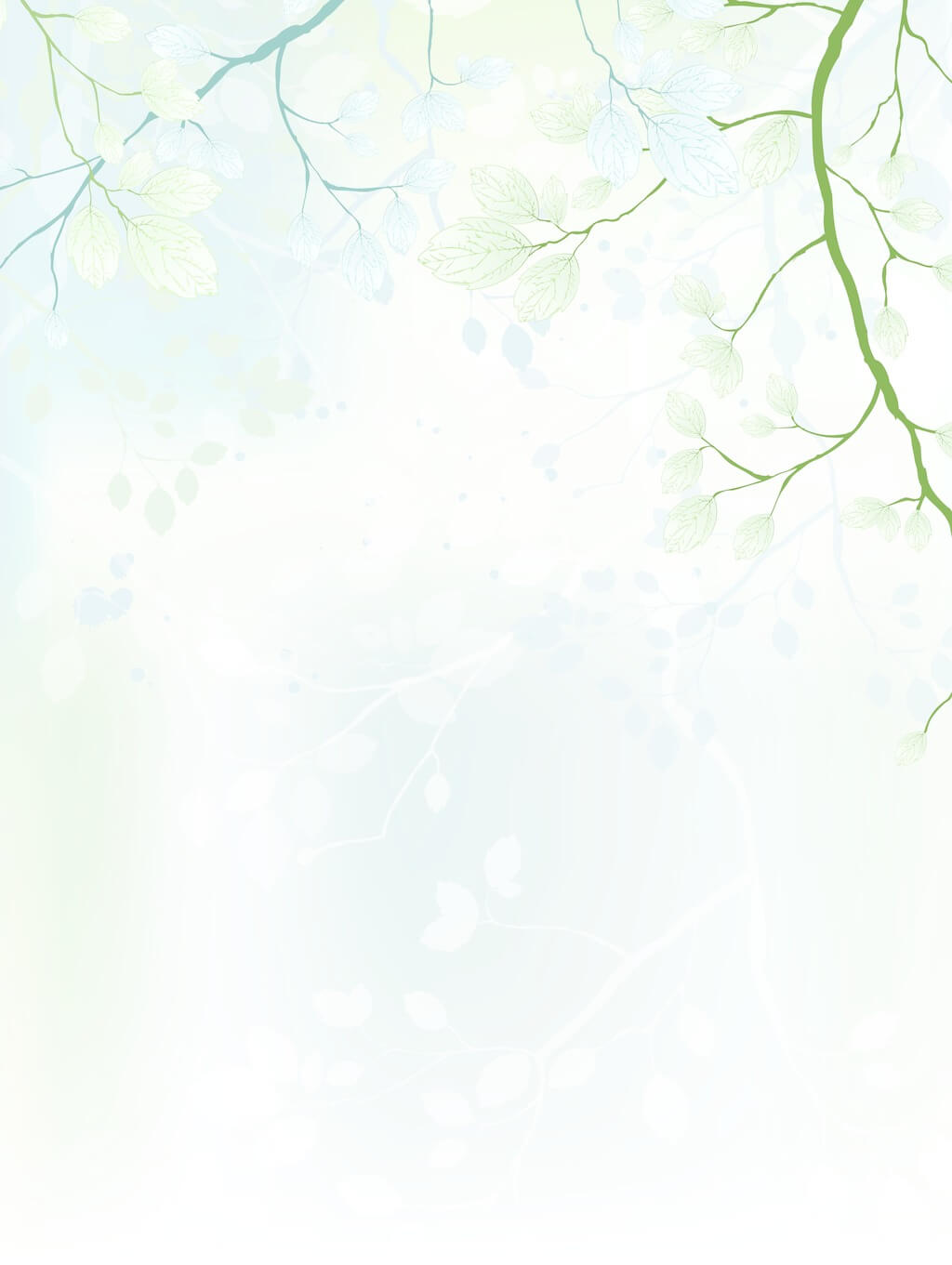 01
Sentence Structures
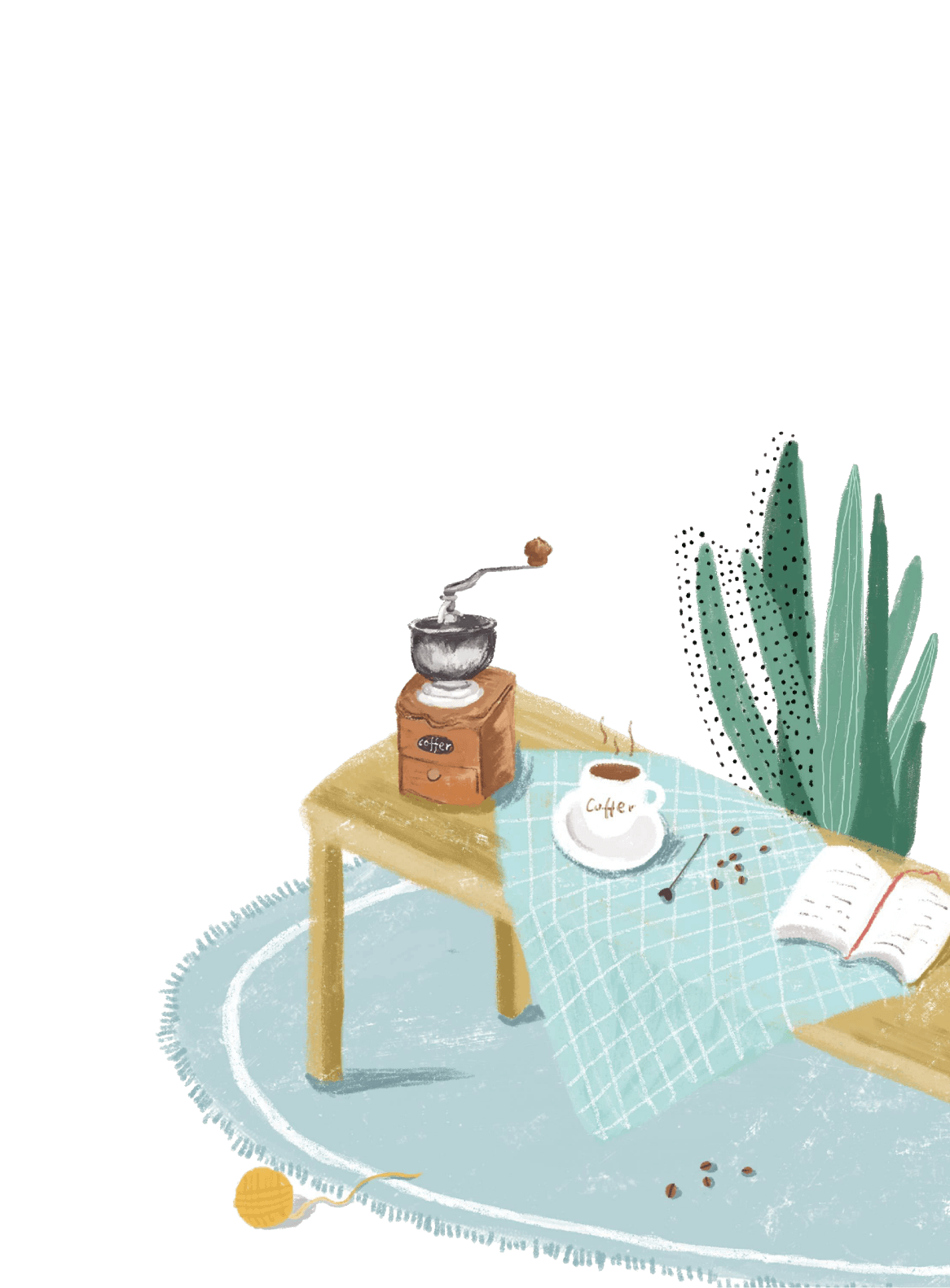 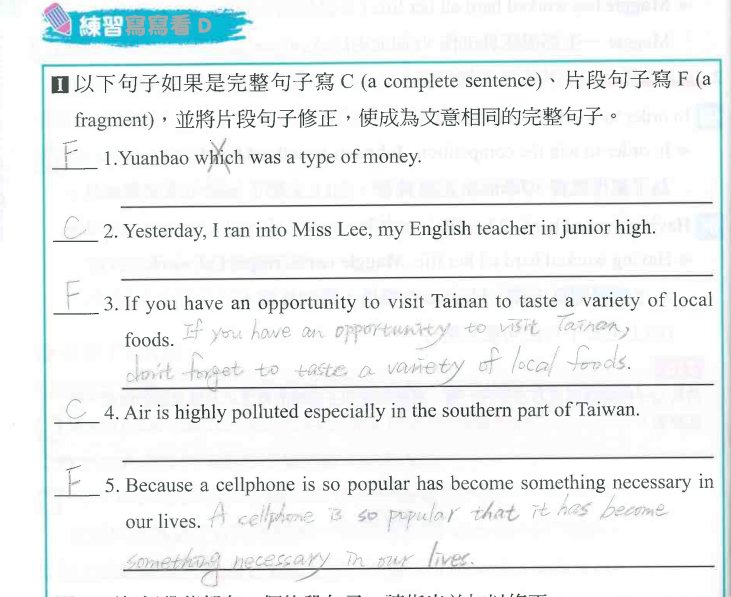 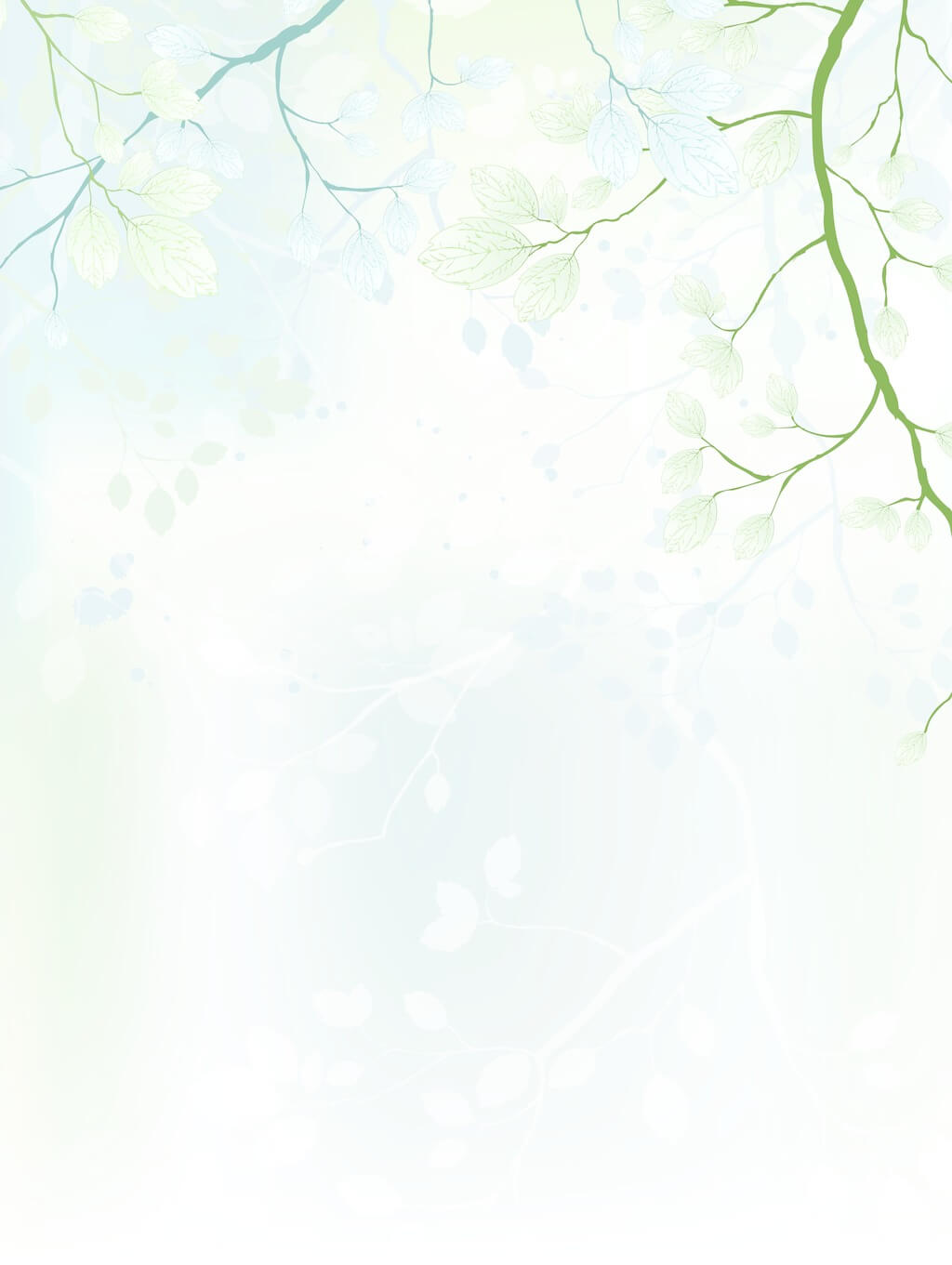 01
Sentence Structures
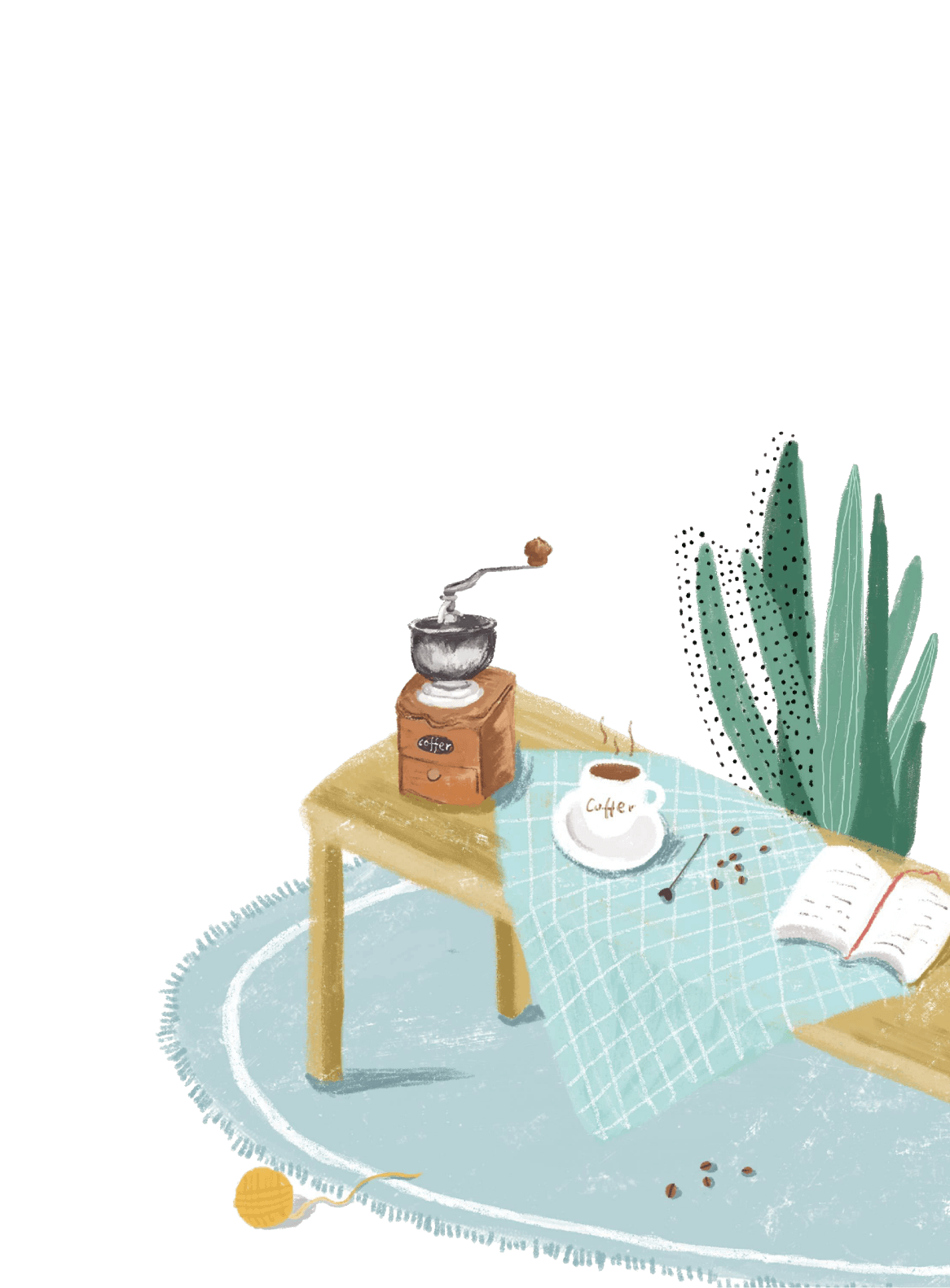 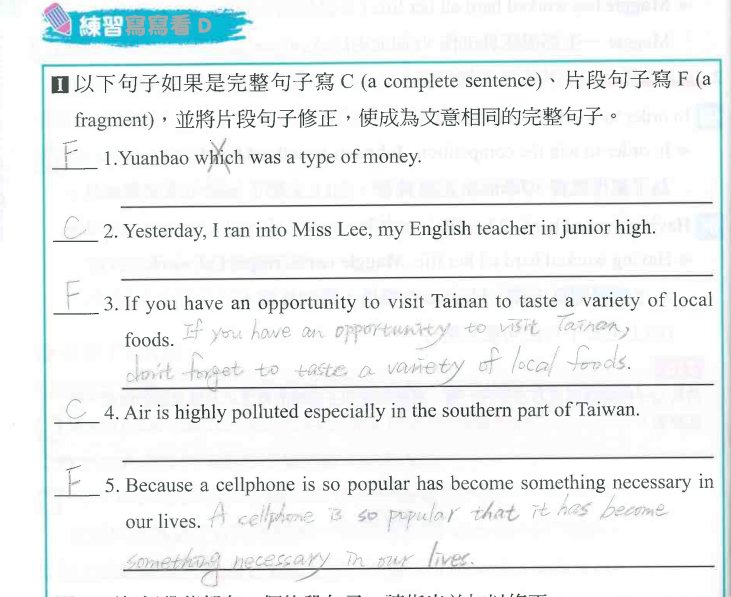 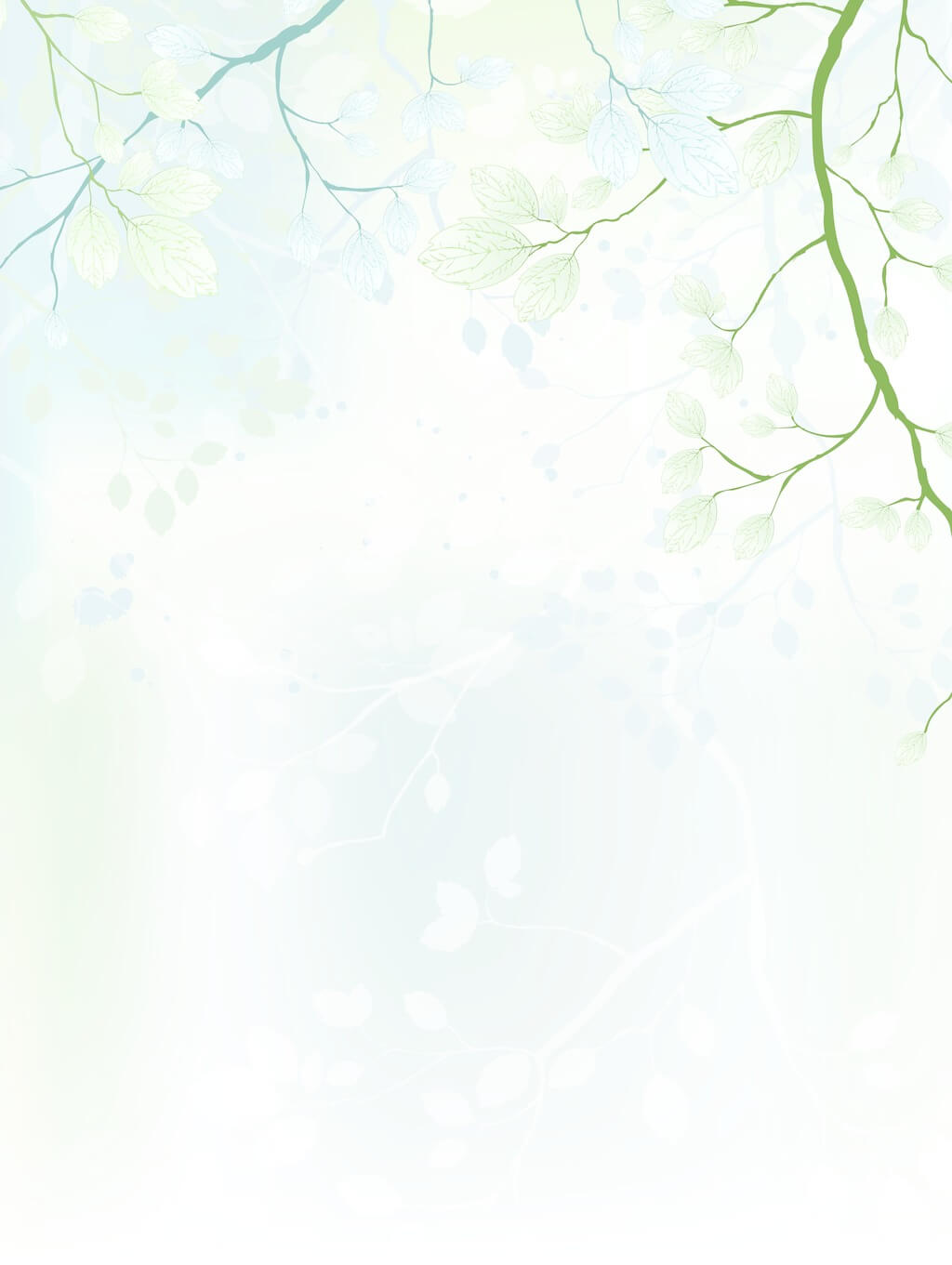 01
Sentence Structures
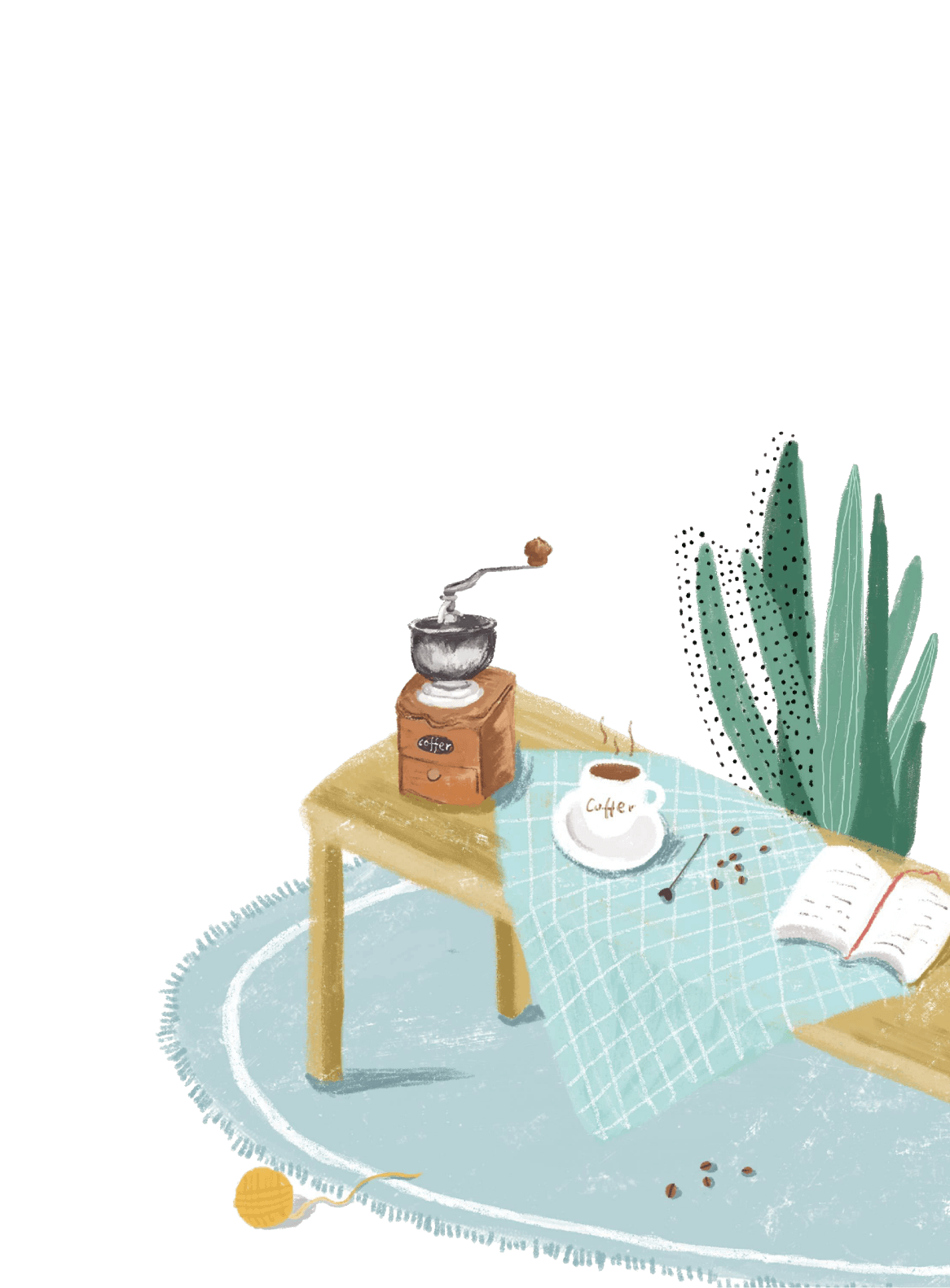 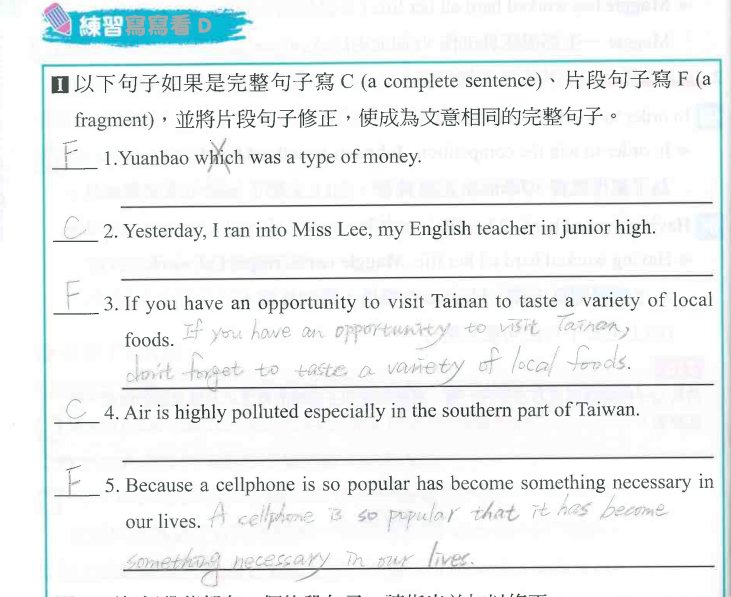 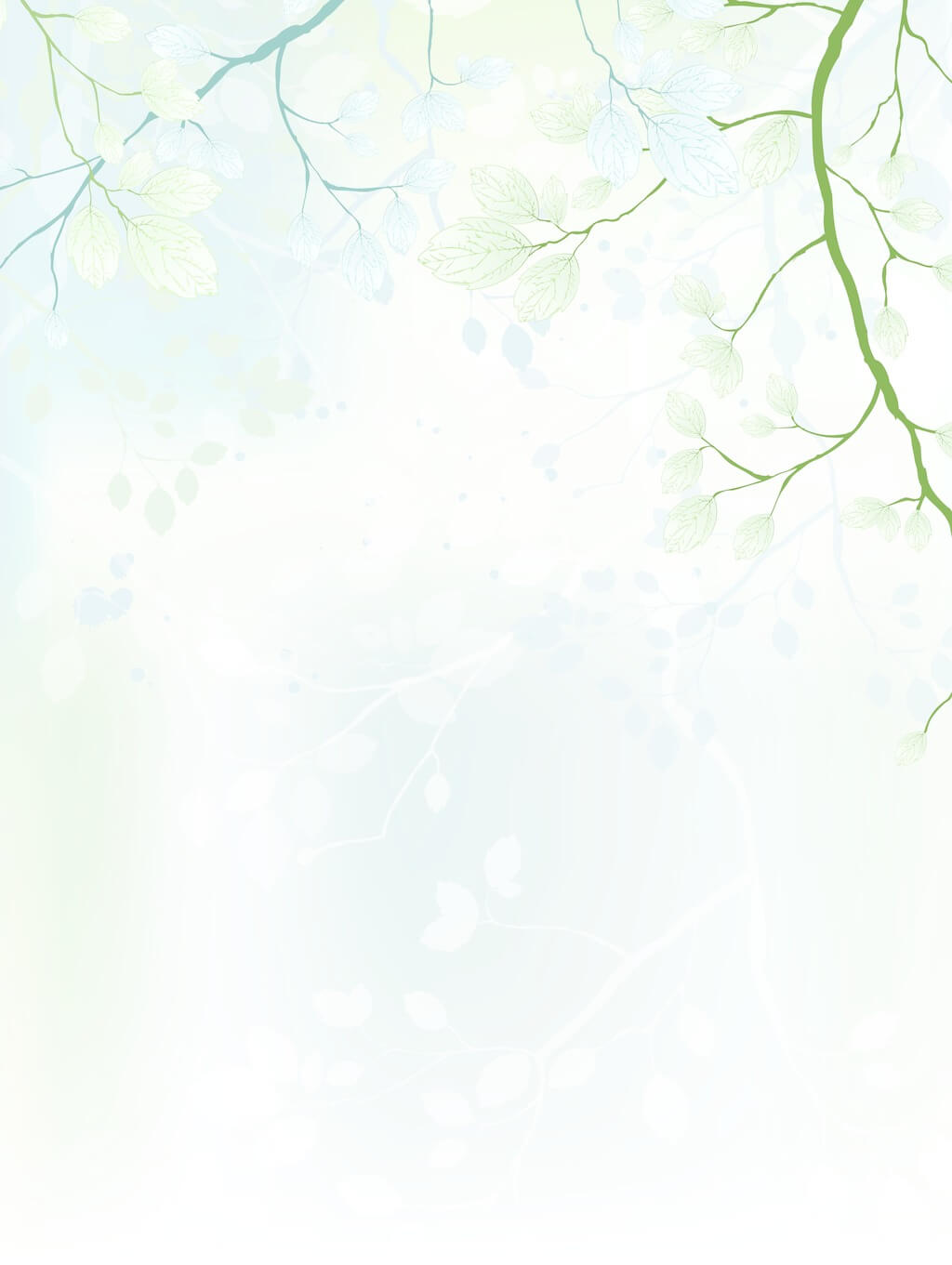 01
Sentence Structures
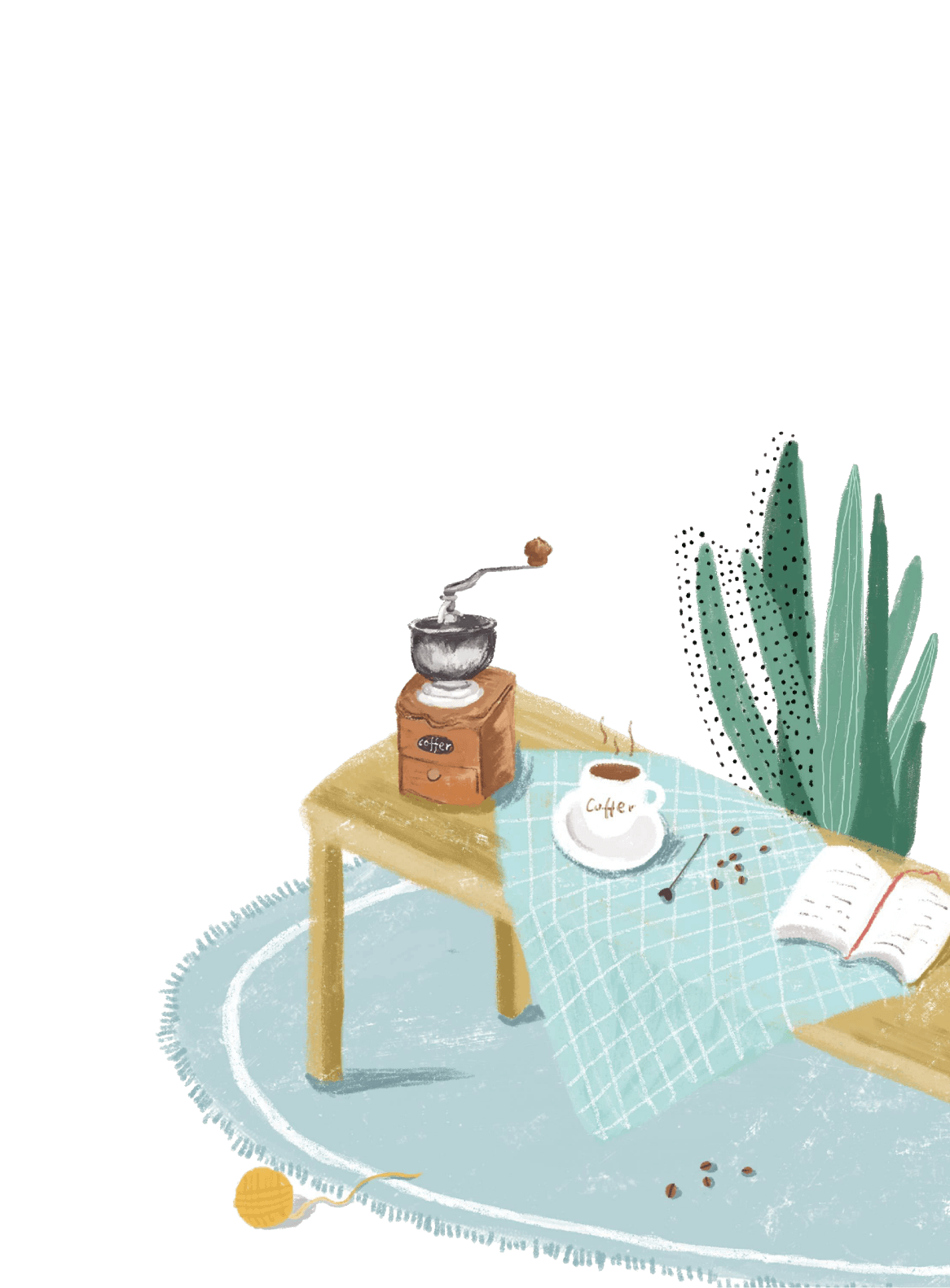 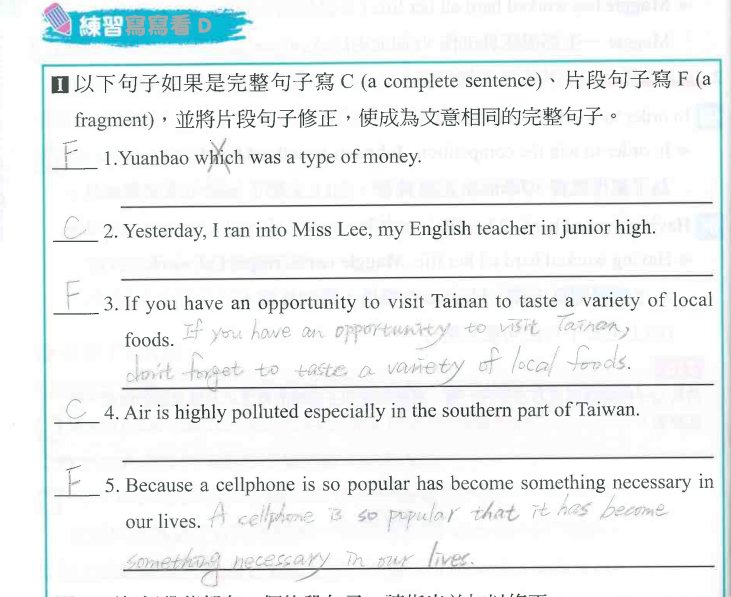 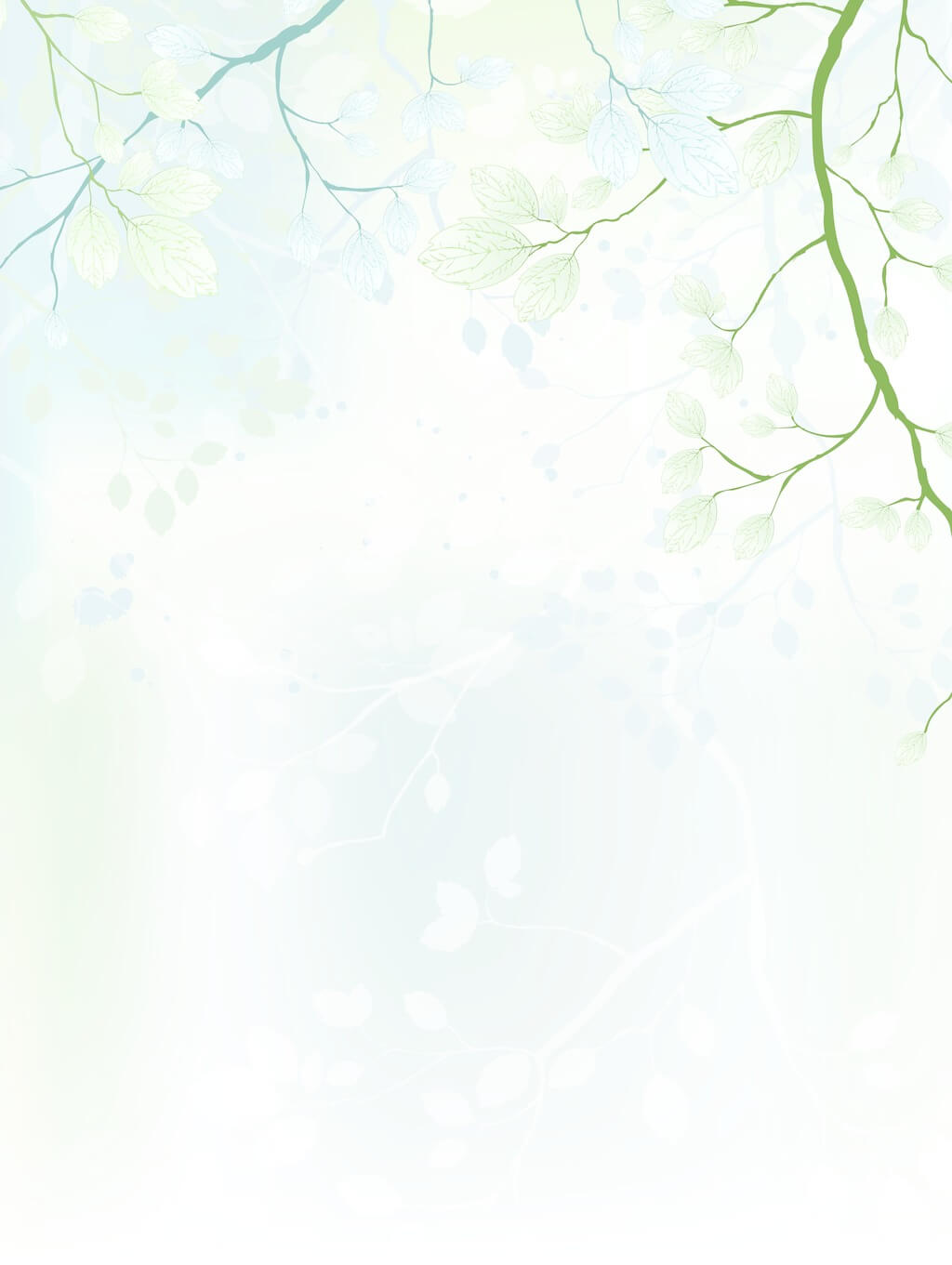 01
Sentence Structures
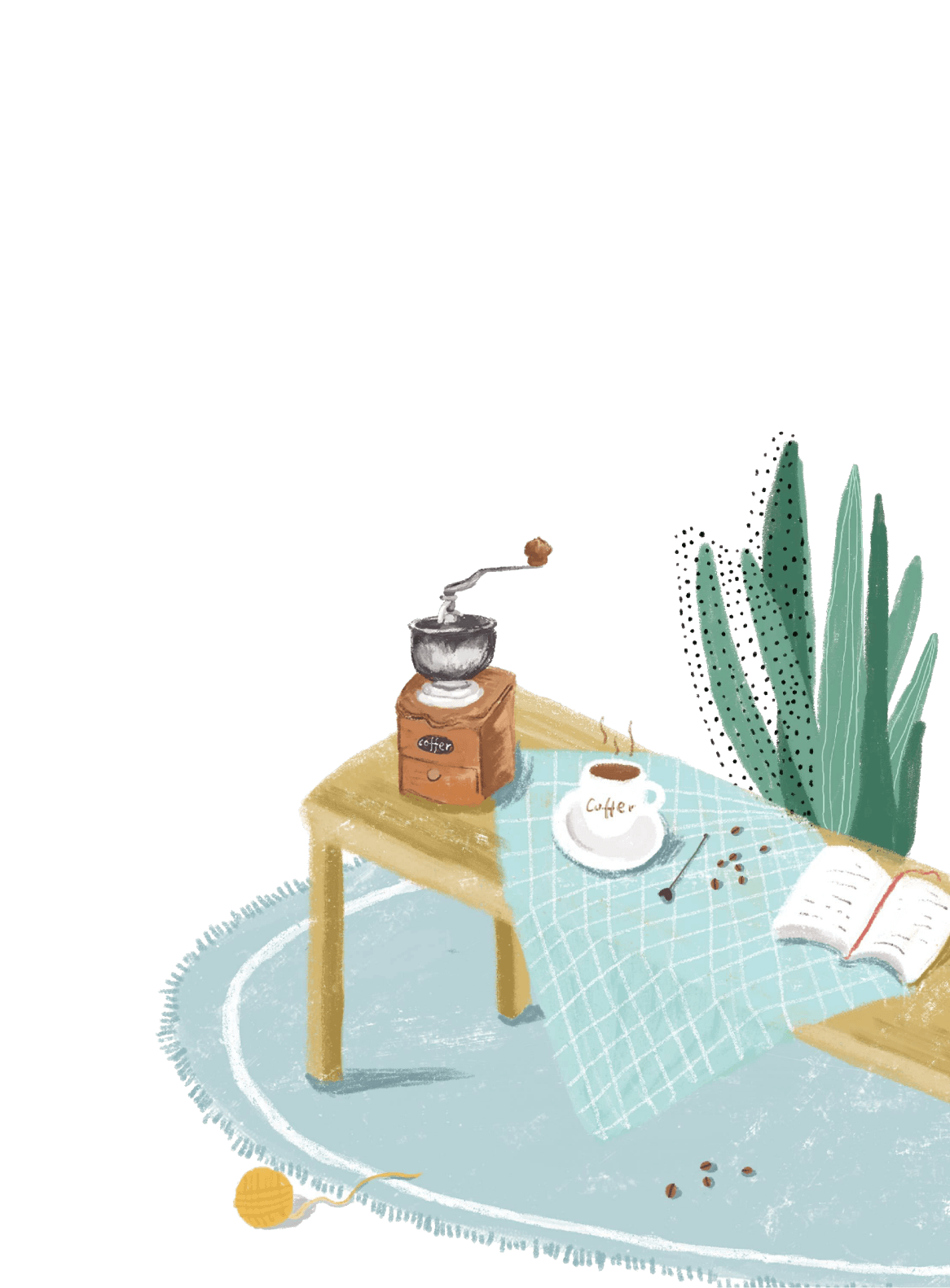 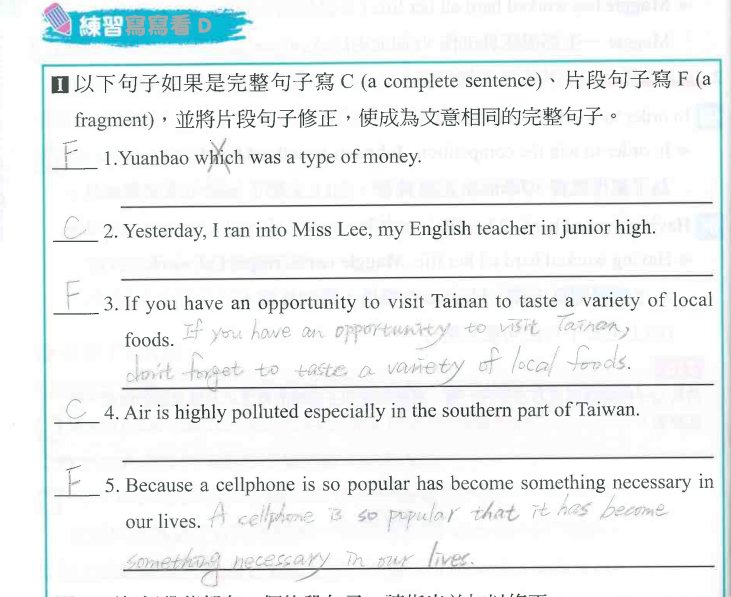 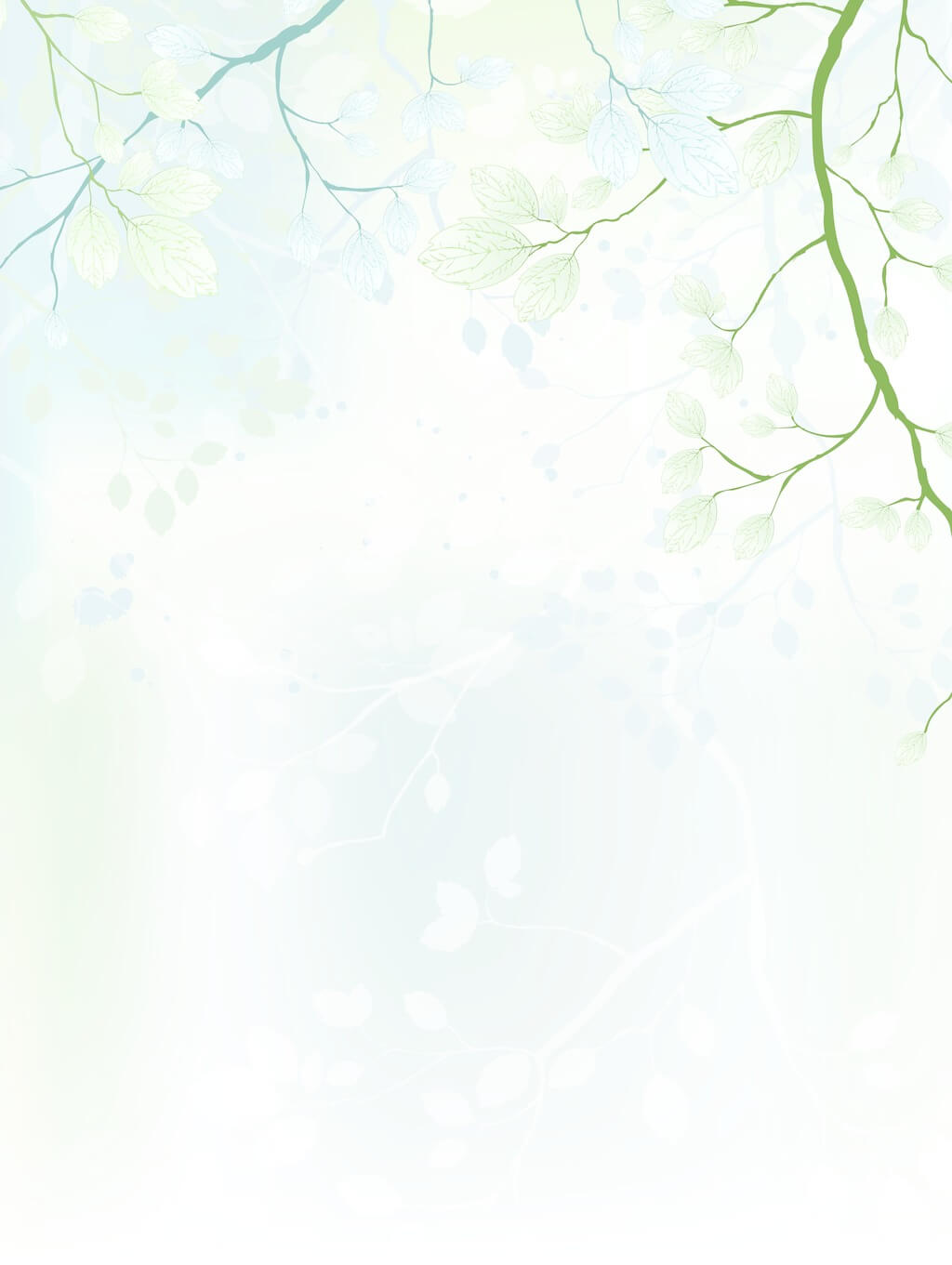 01
Sentence Structures
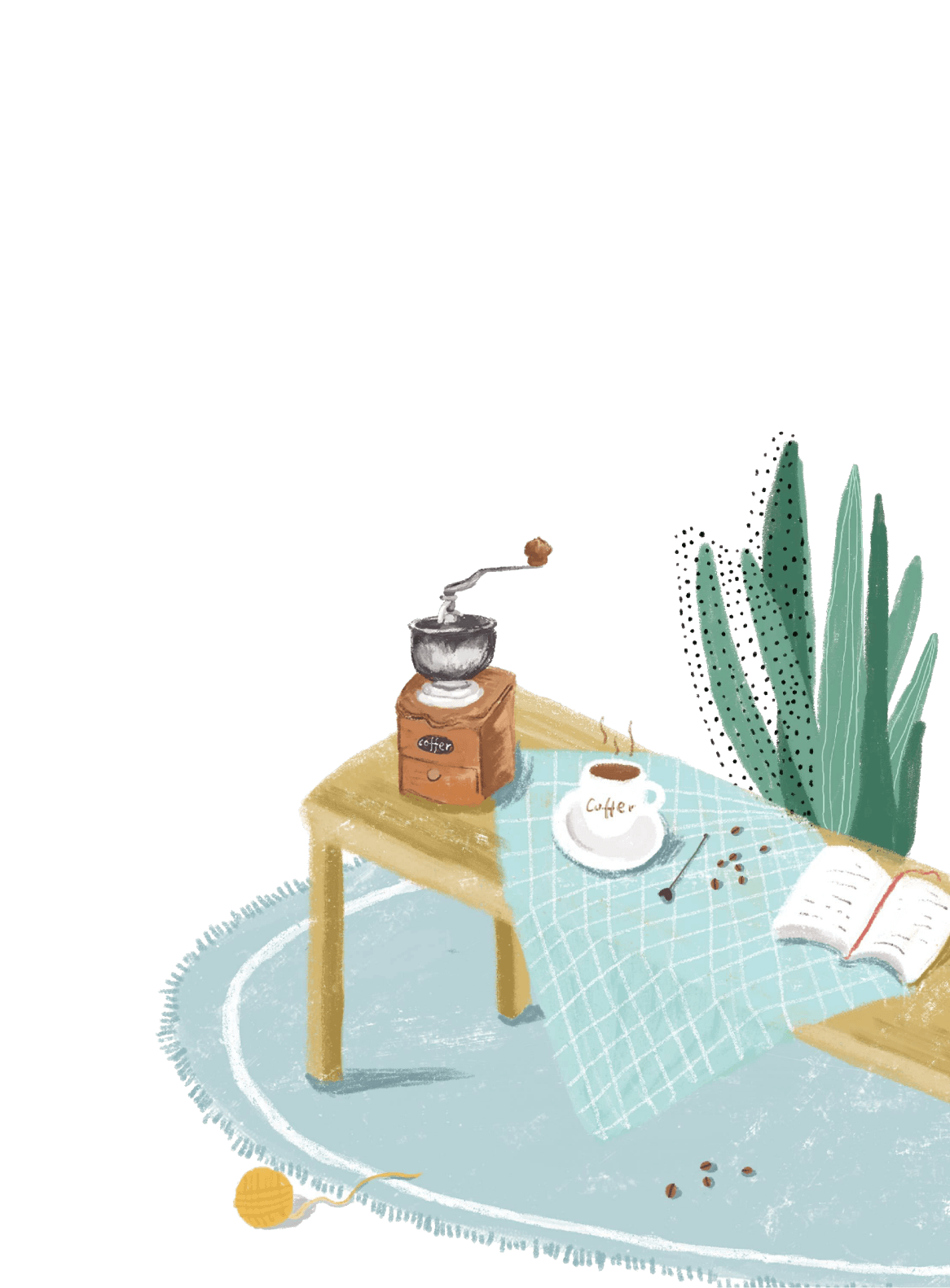 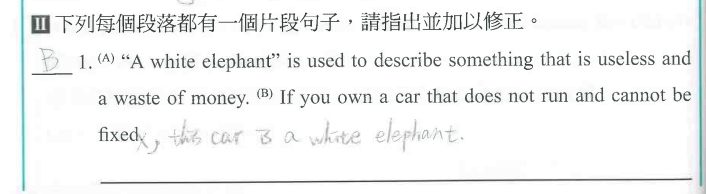 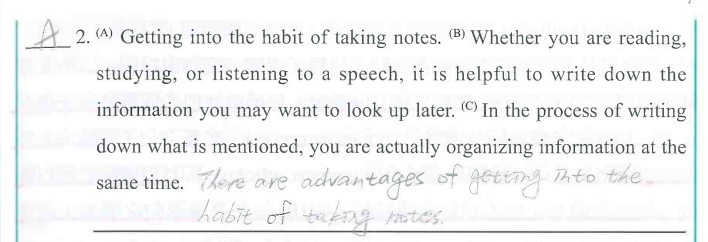 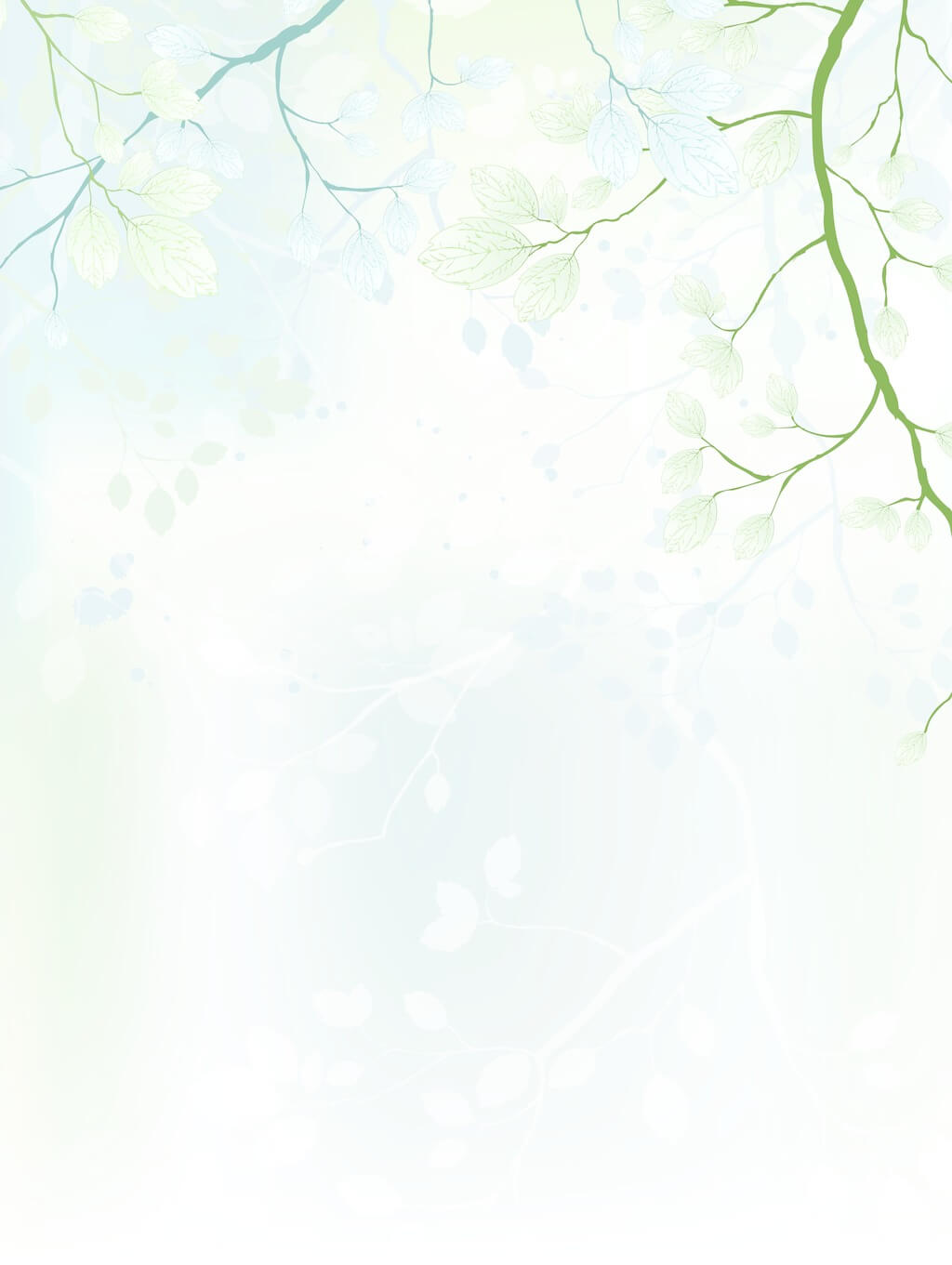 01
Sentence Structures
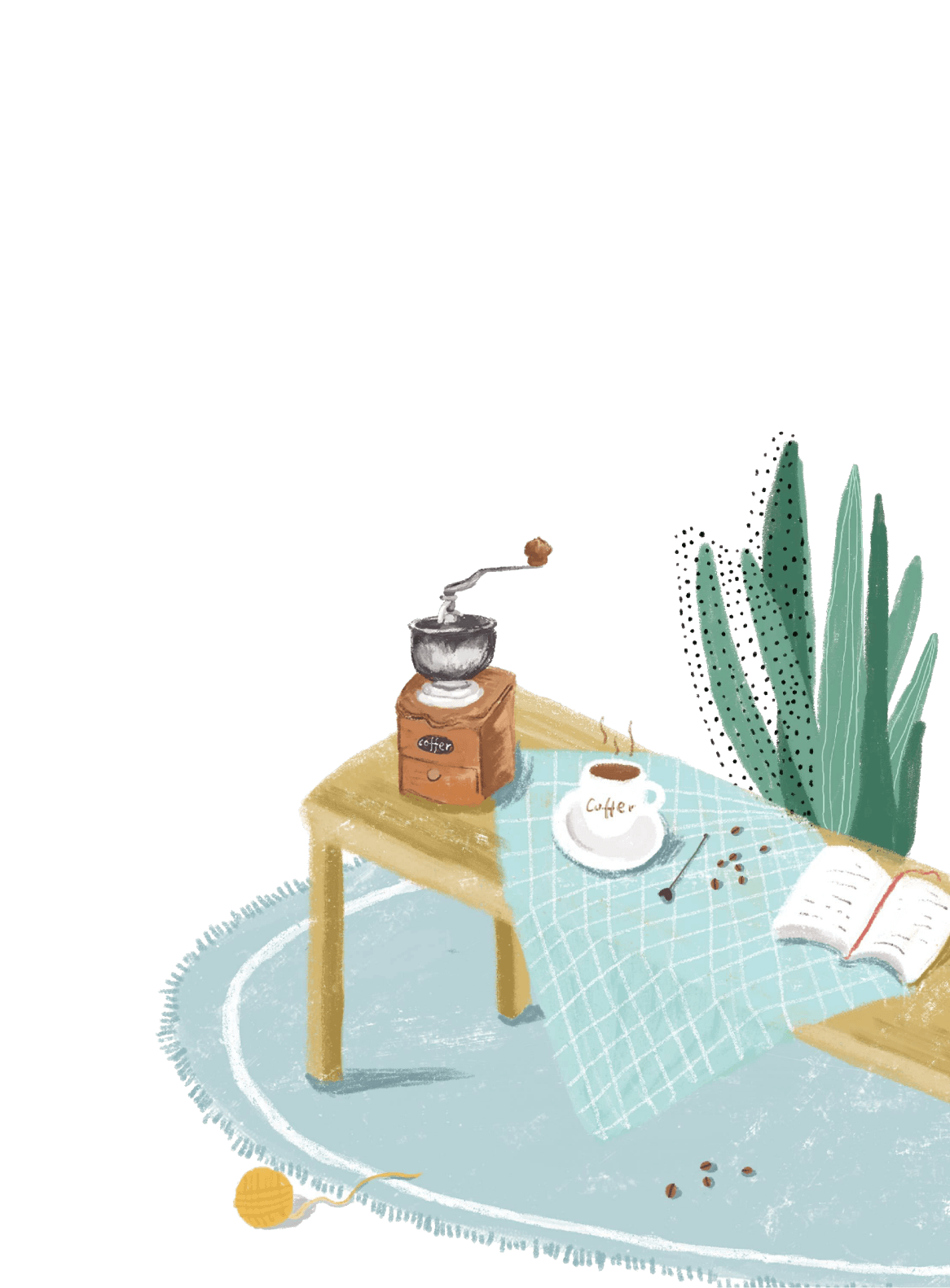 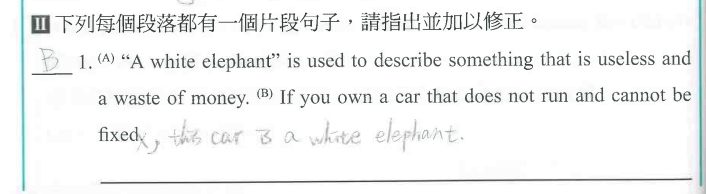 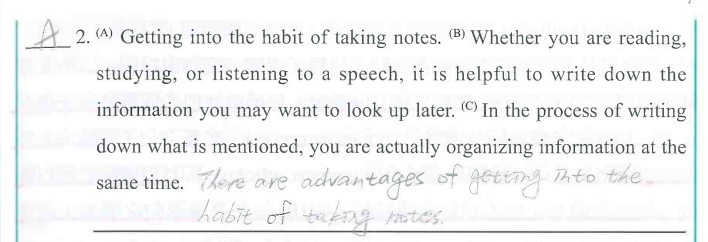 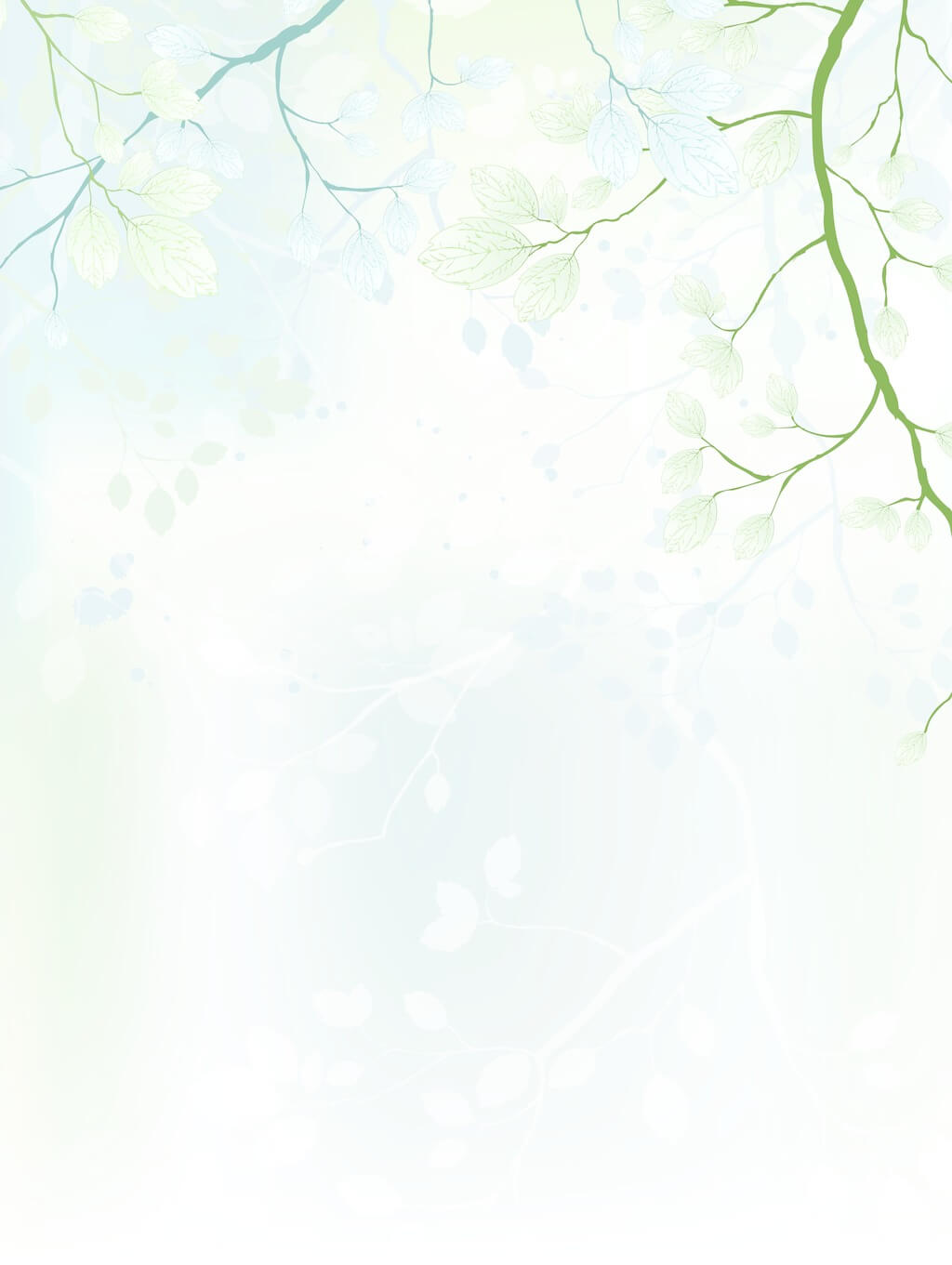 01
Sentence Structures
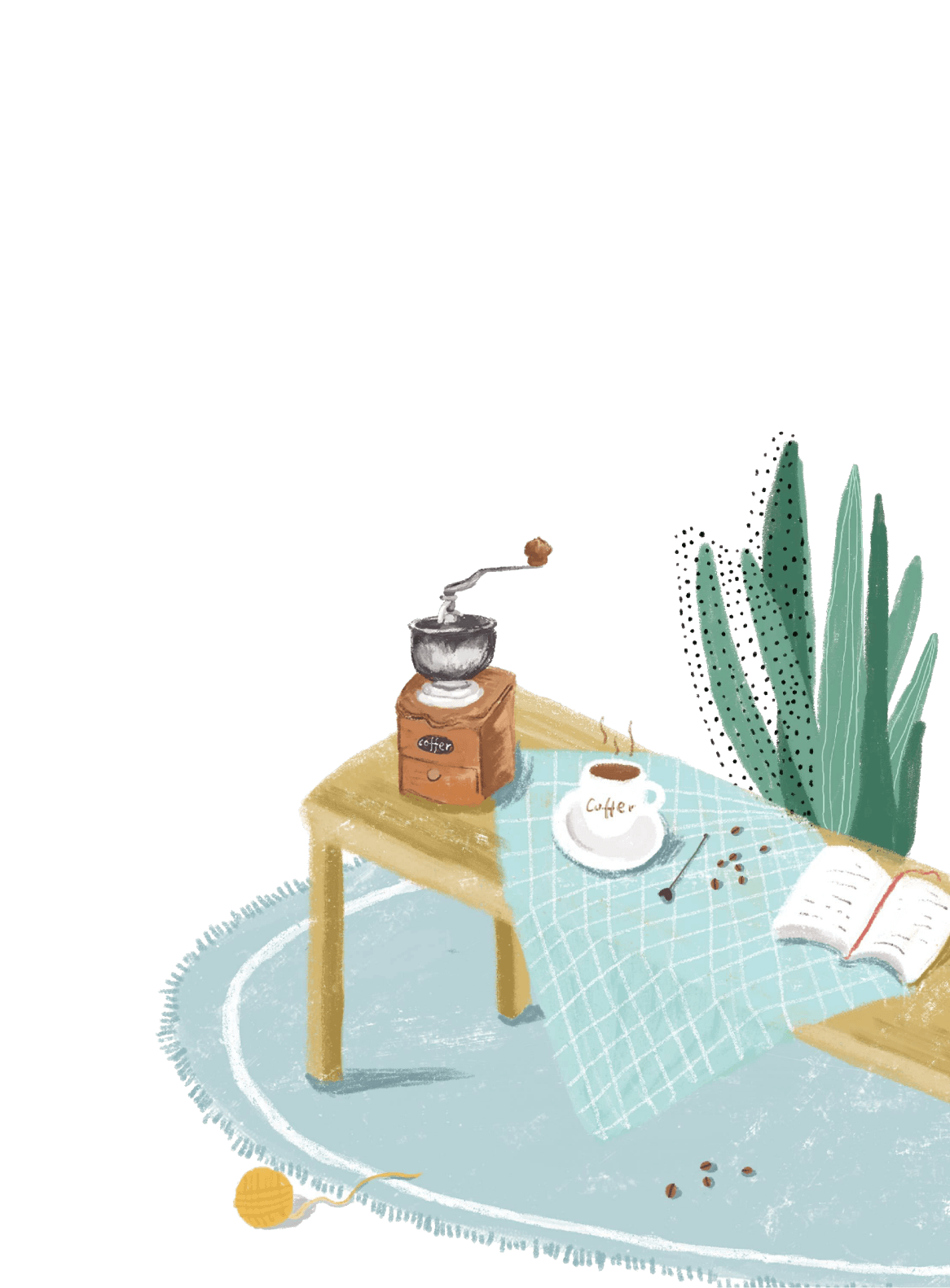 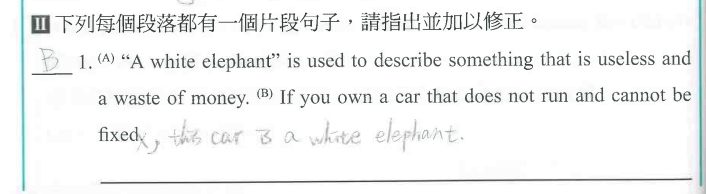 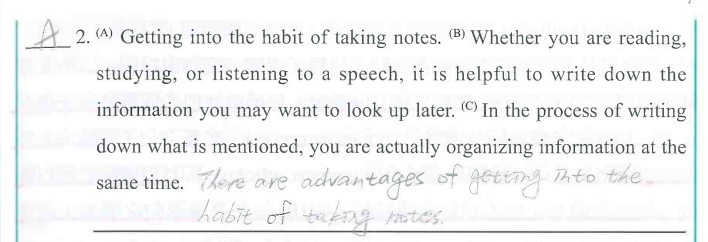 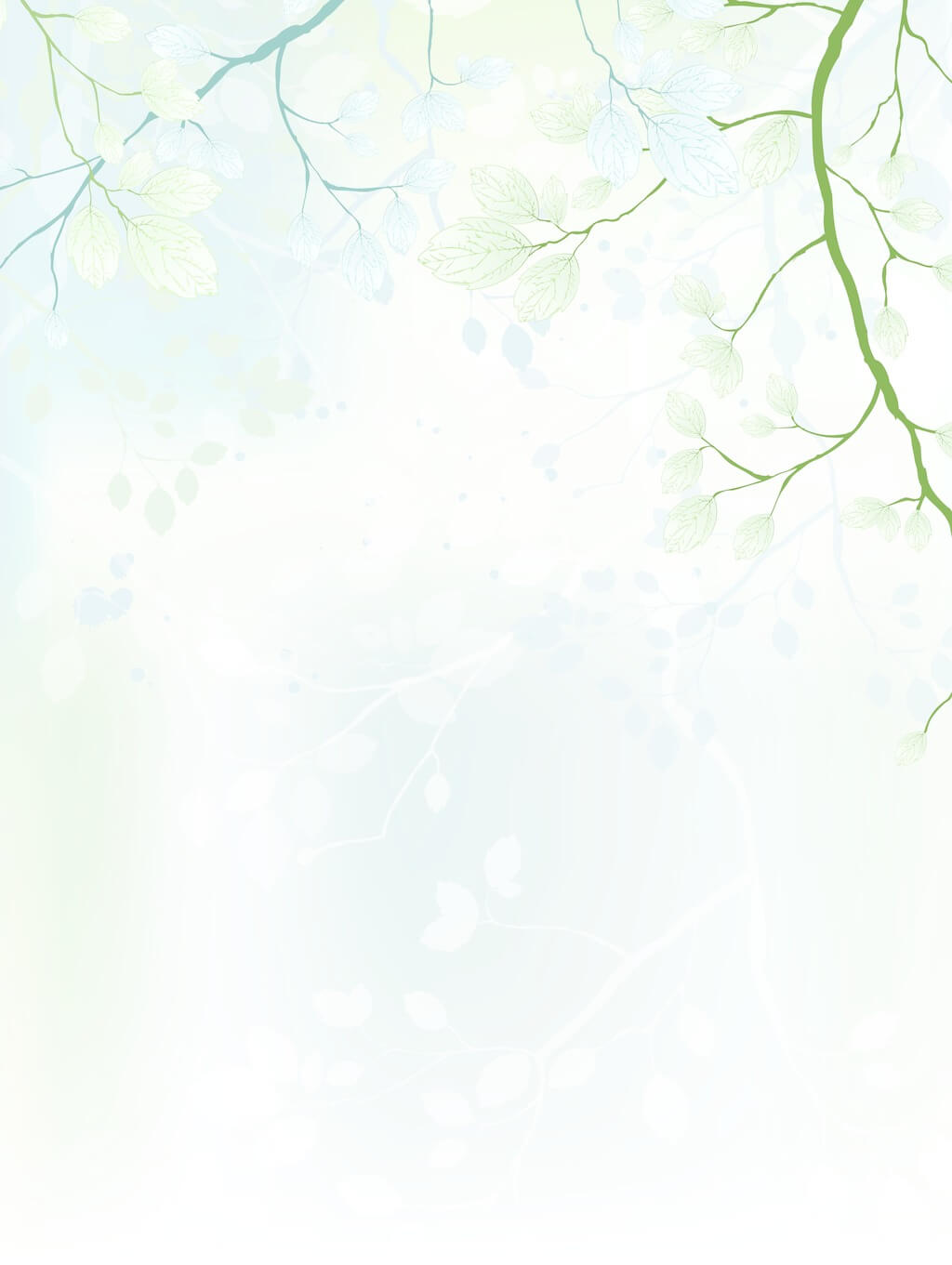 01
Sentence Structures
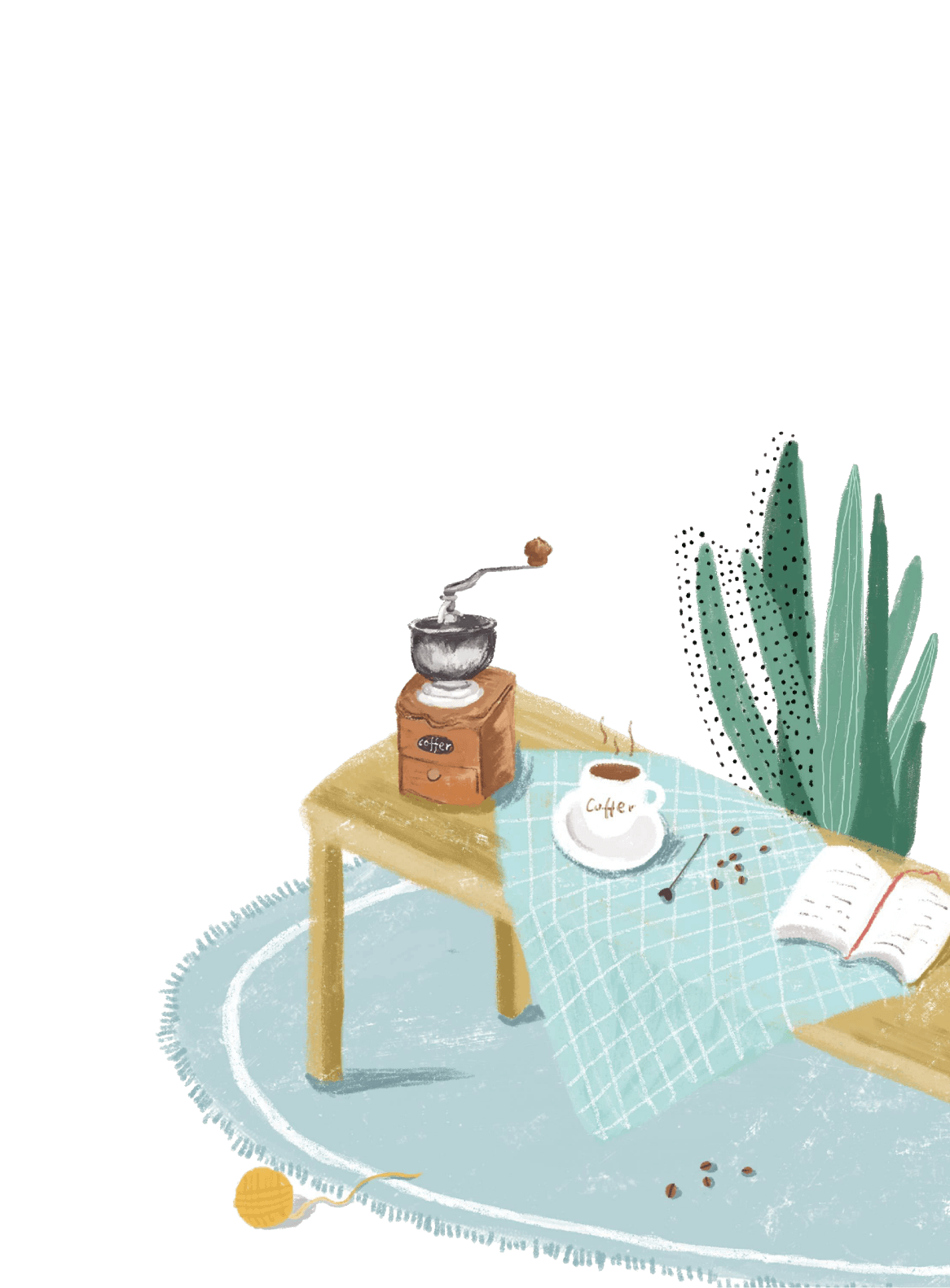 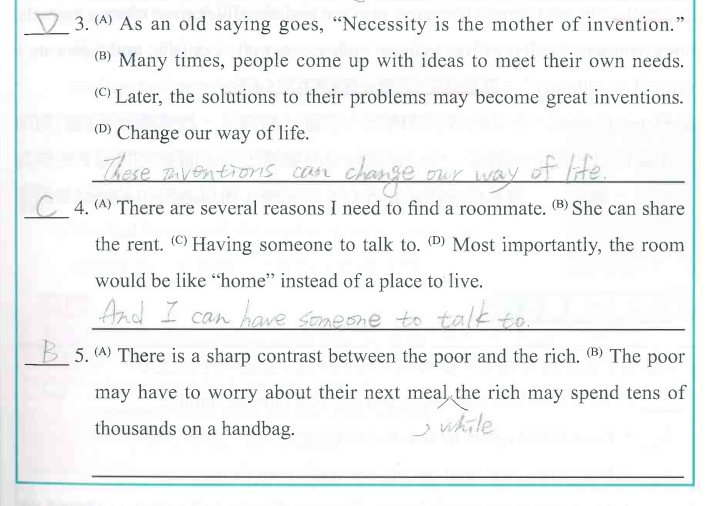 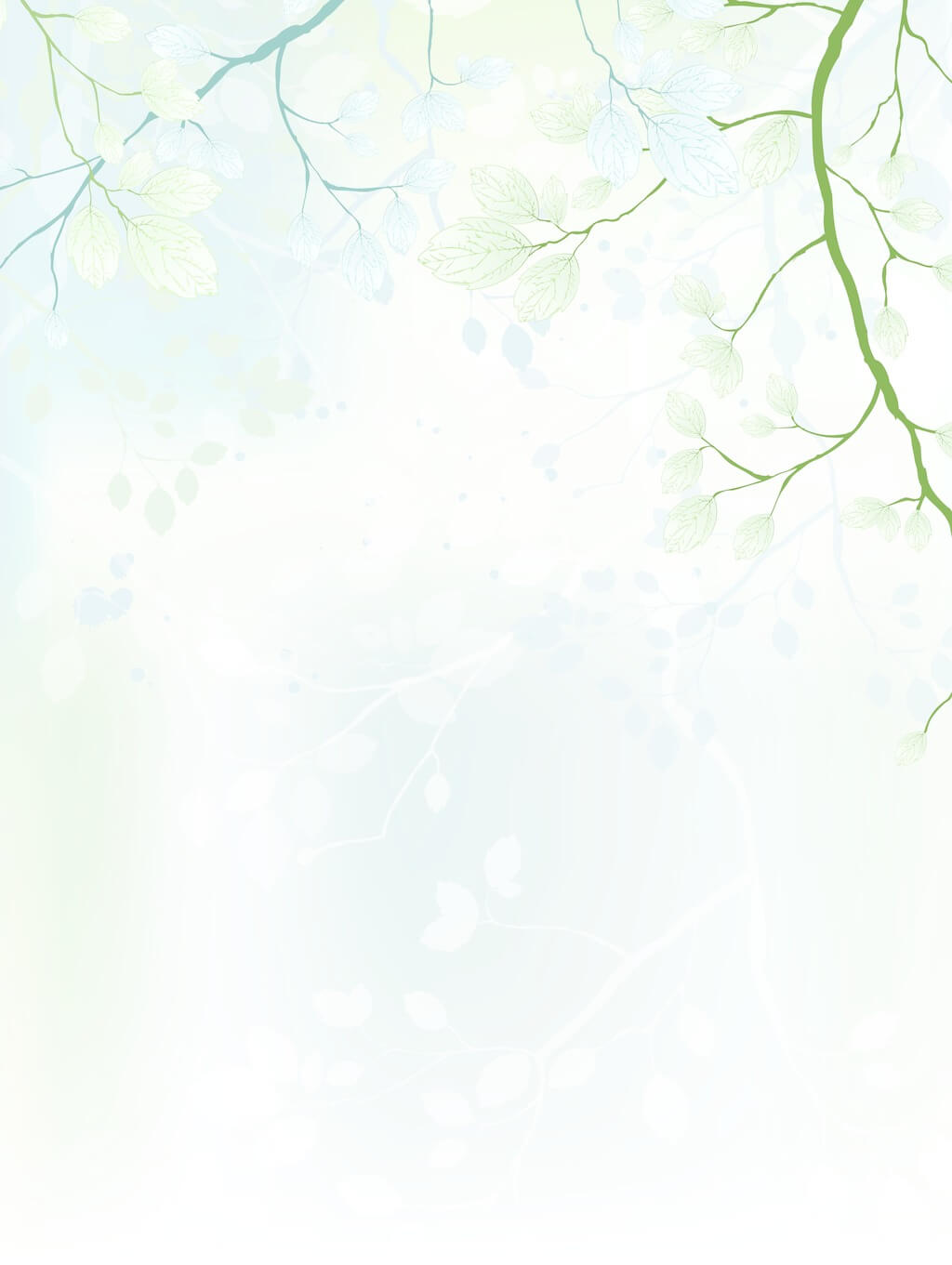 01
Sentence Structures
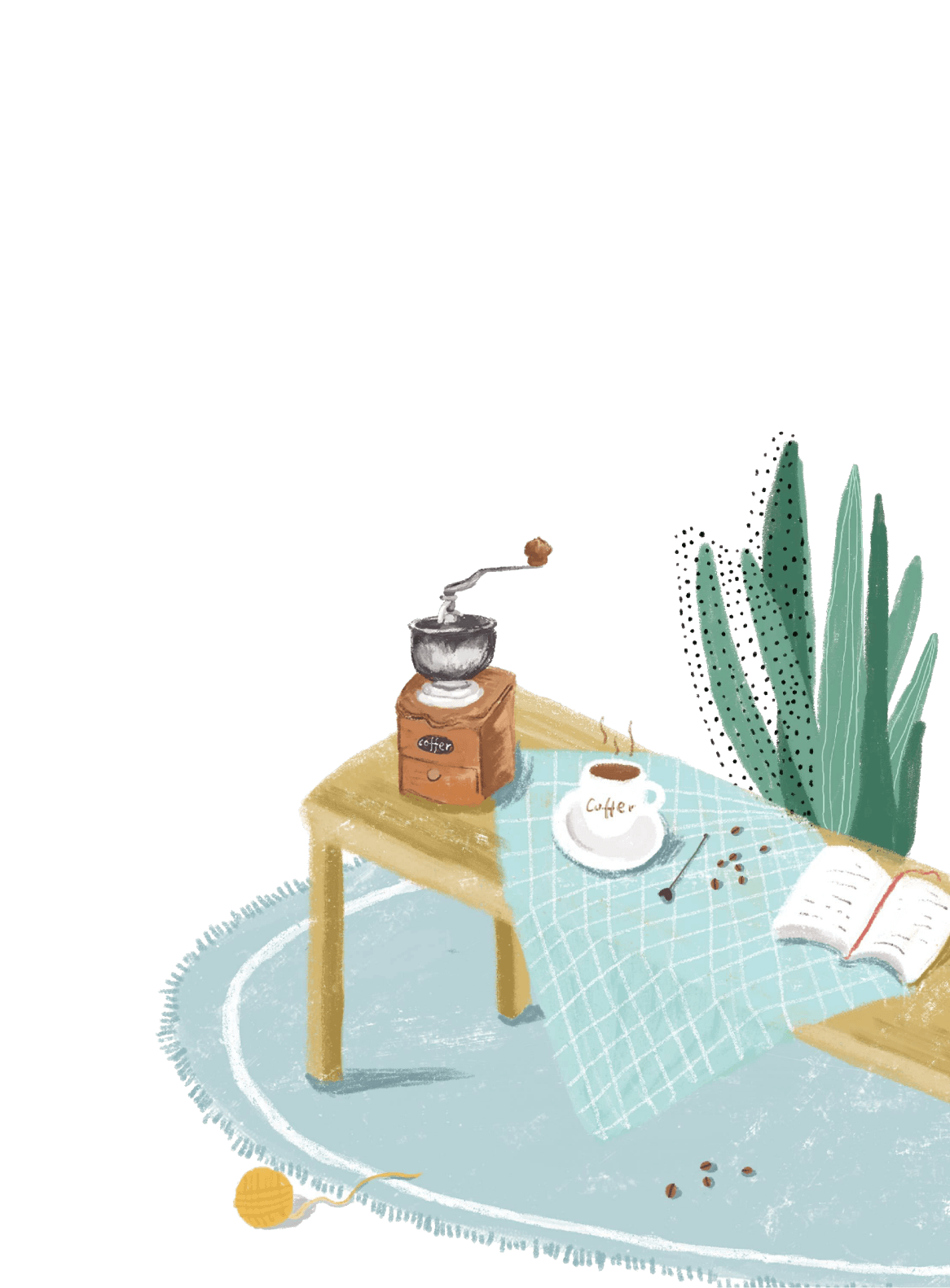 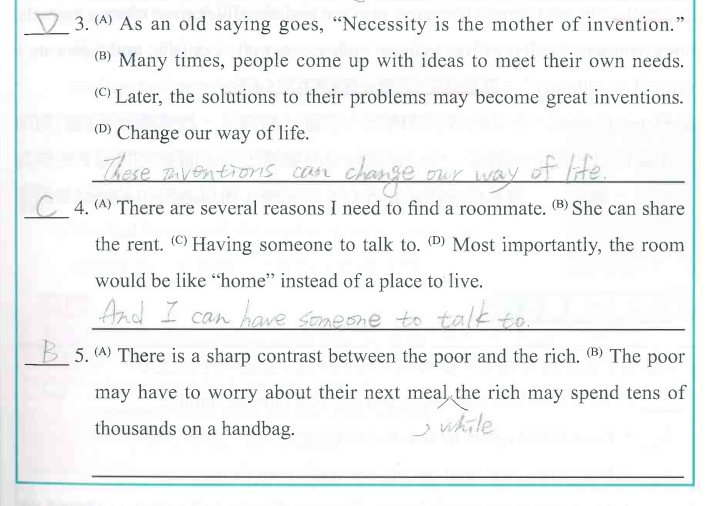 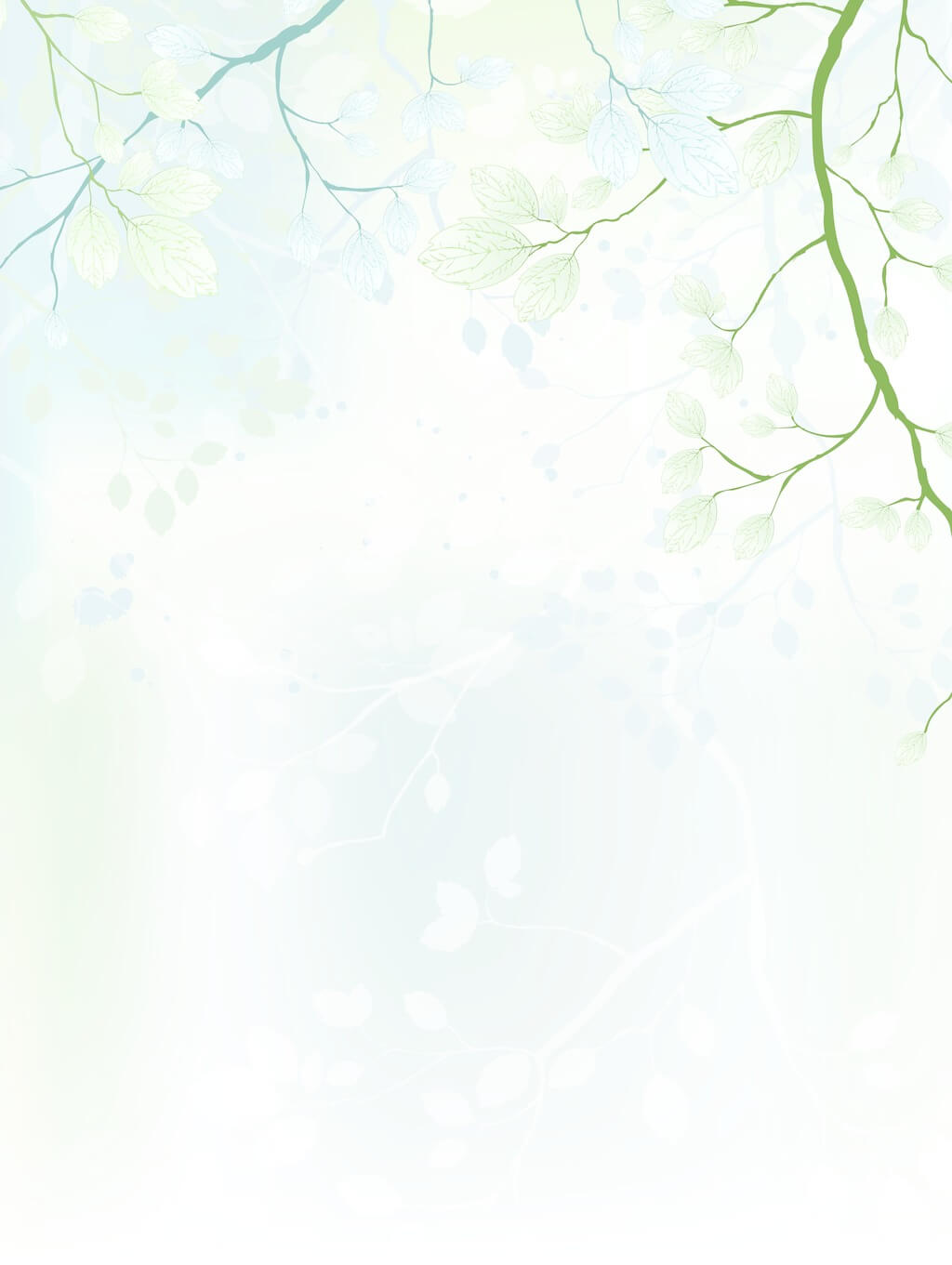 01
Sentence Structures
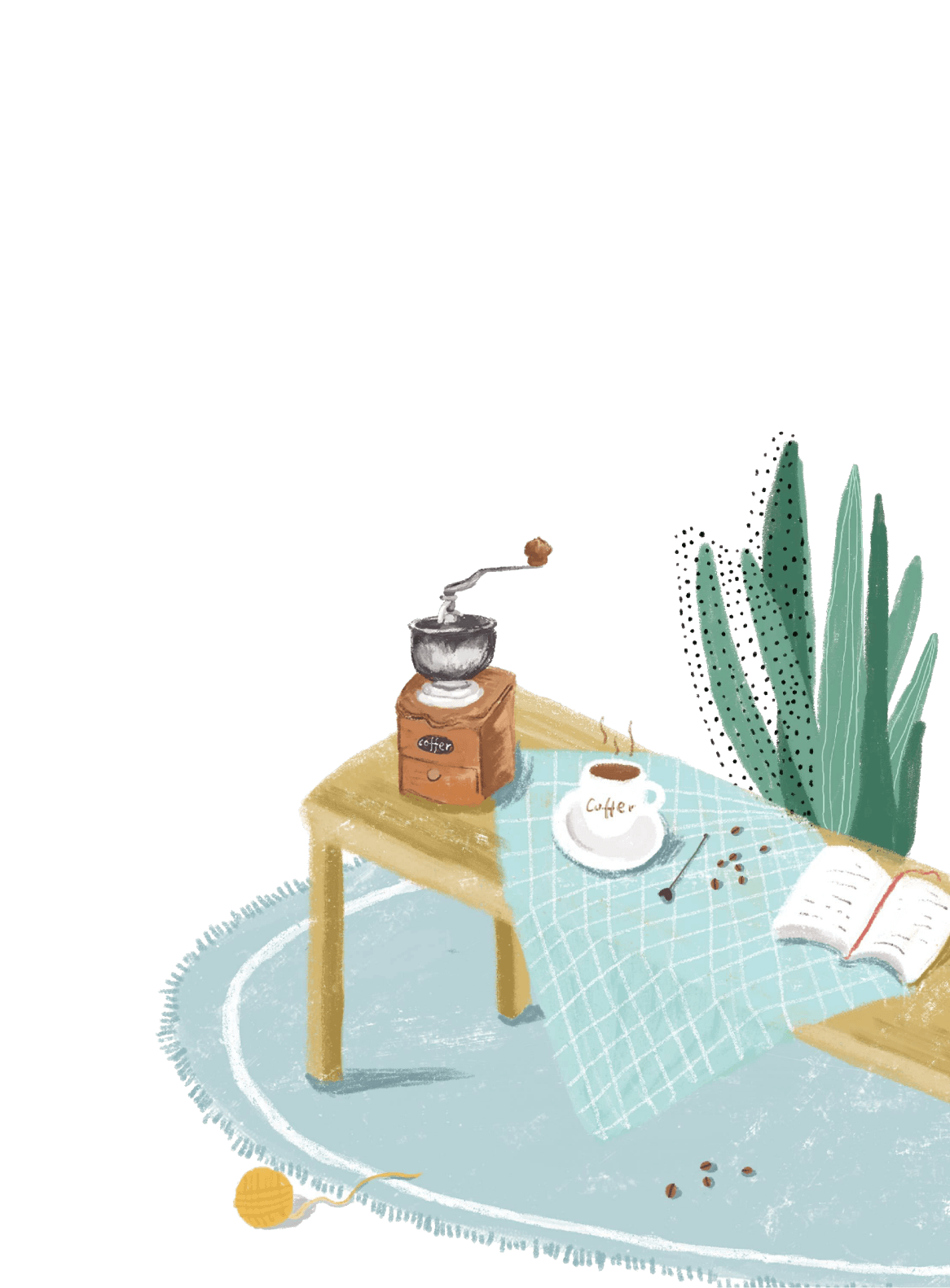 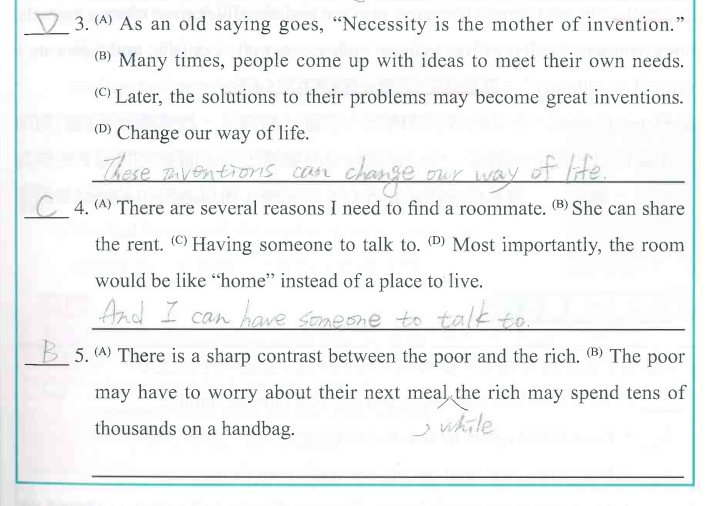 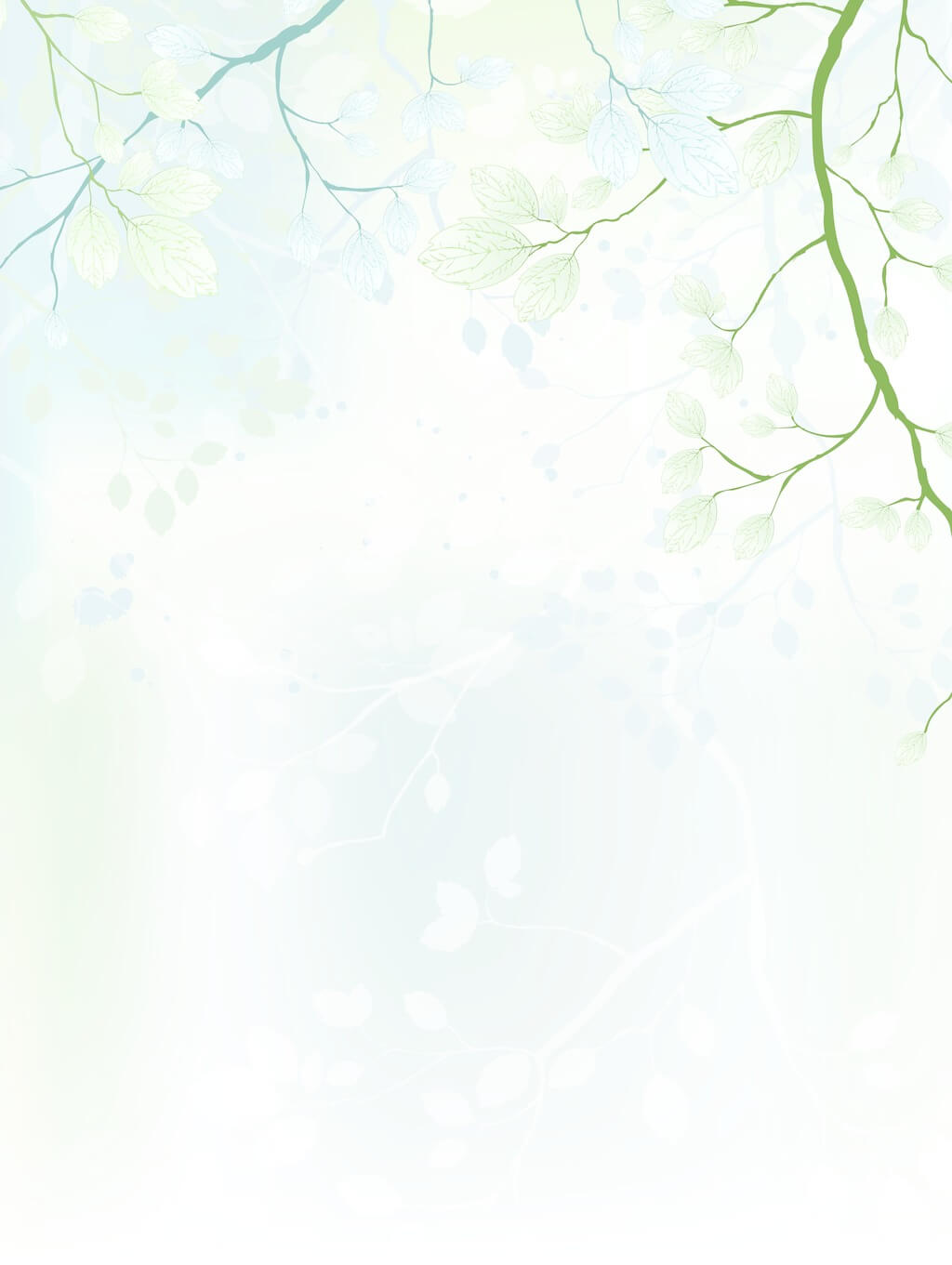 01
Sentence Structures
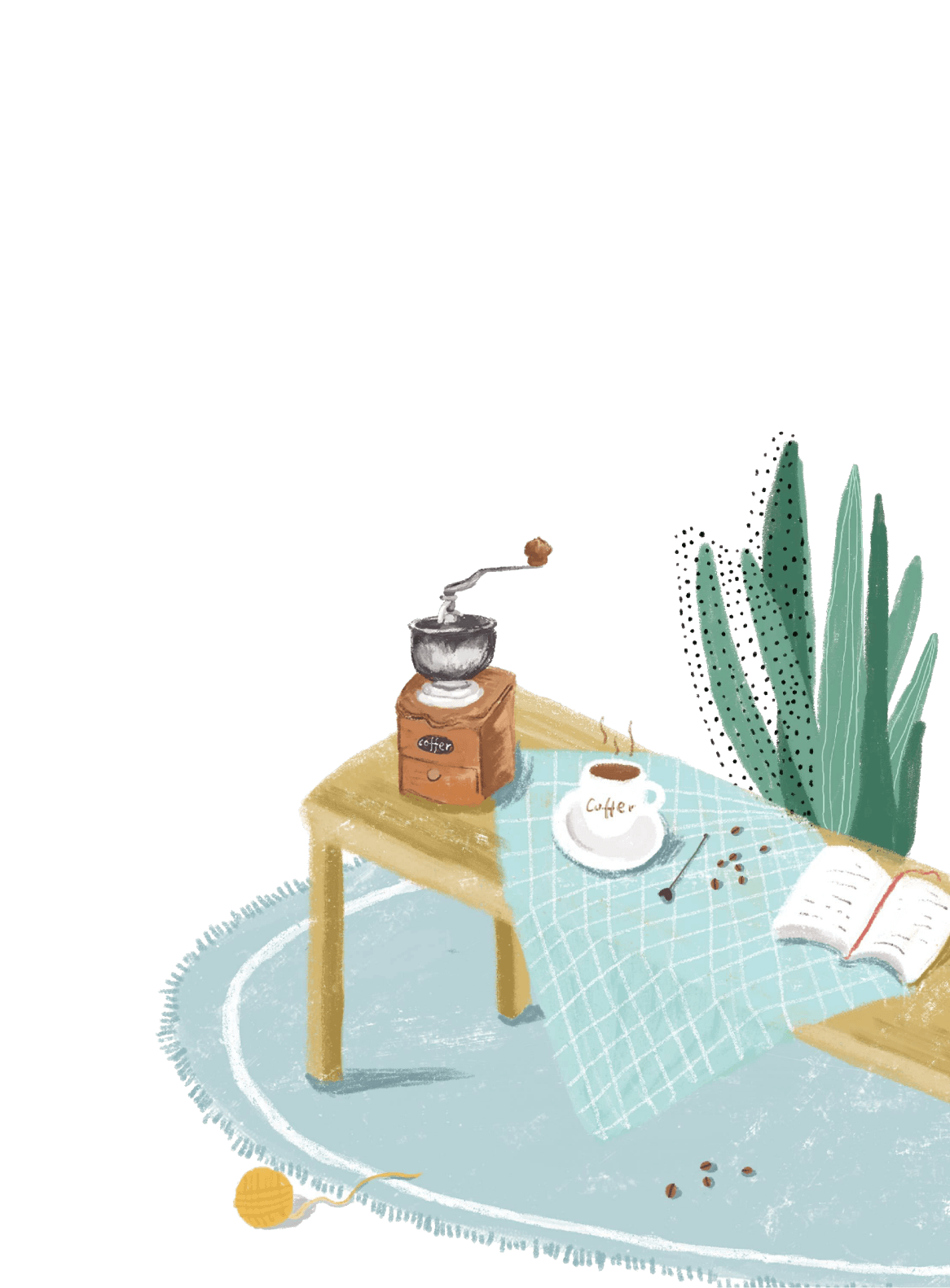 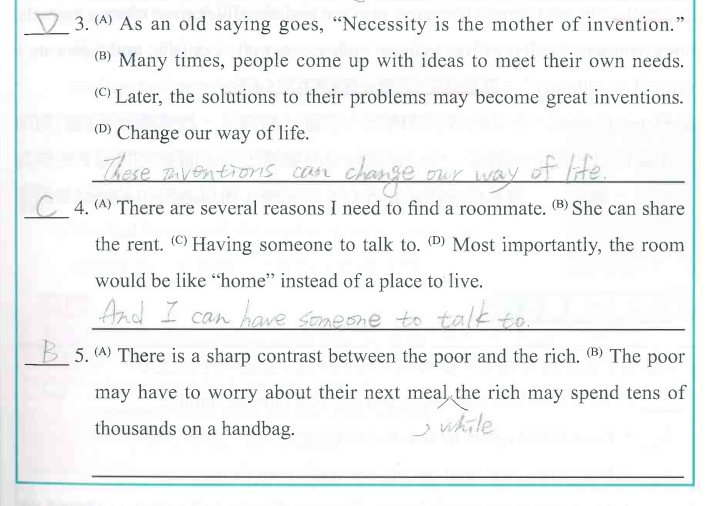 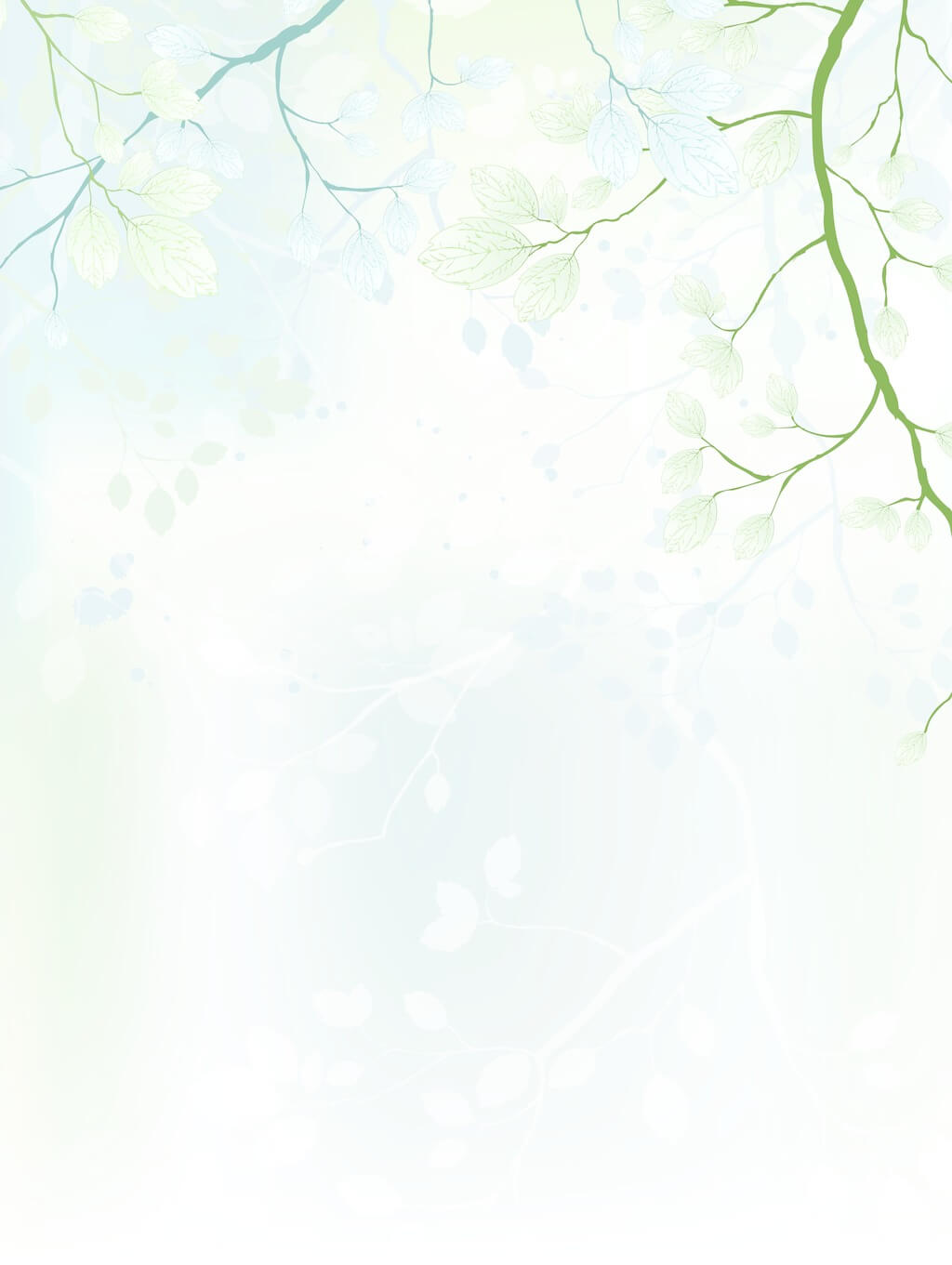 01
Sentence Structures
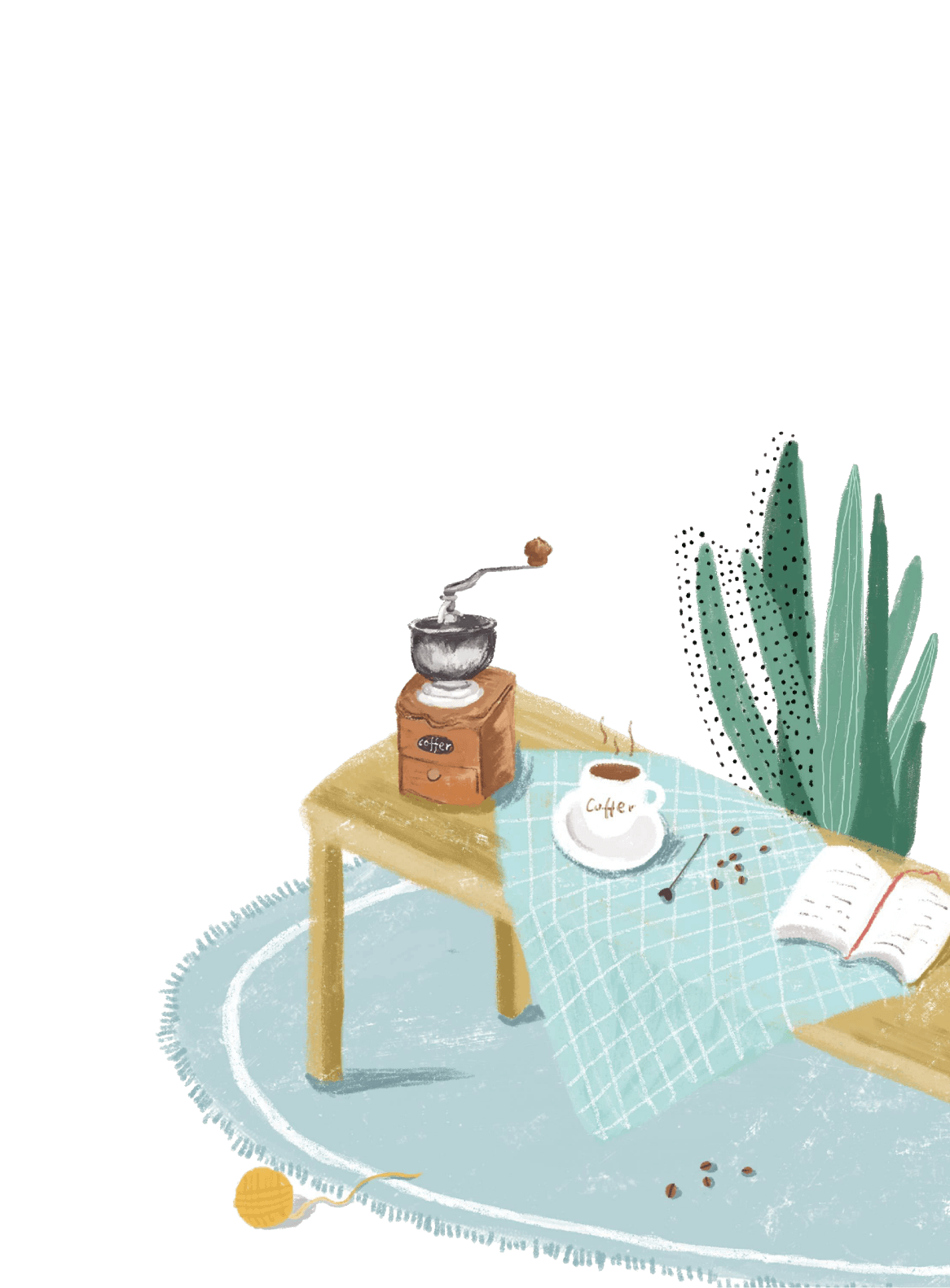 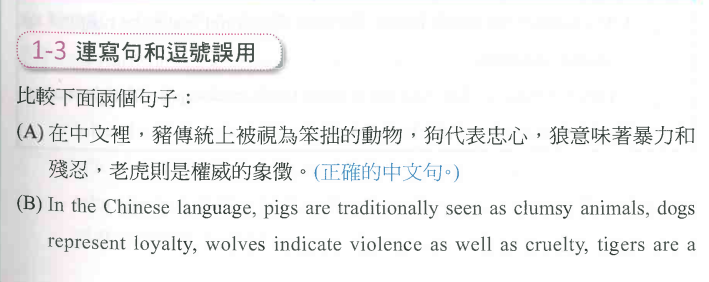 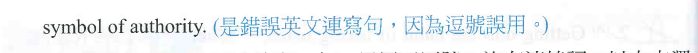 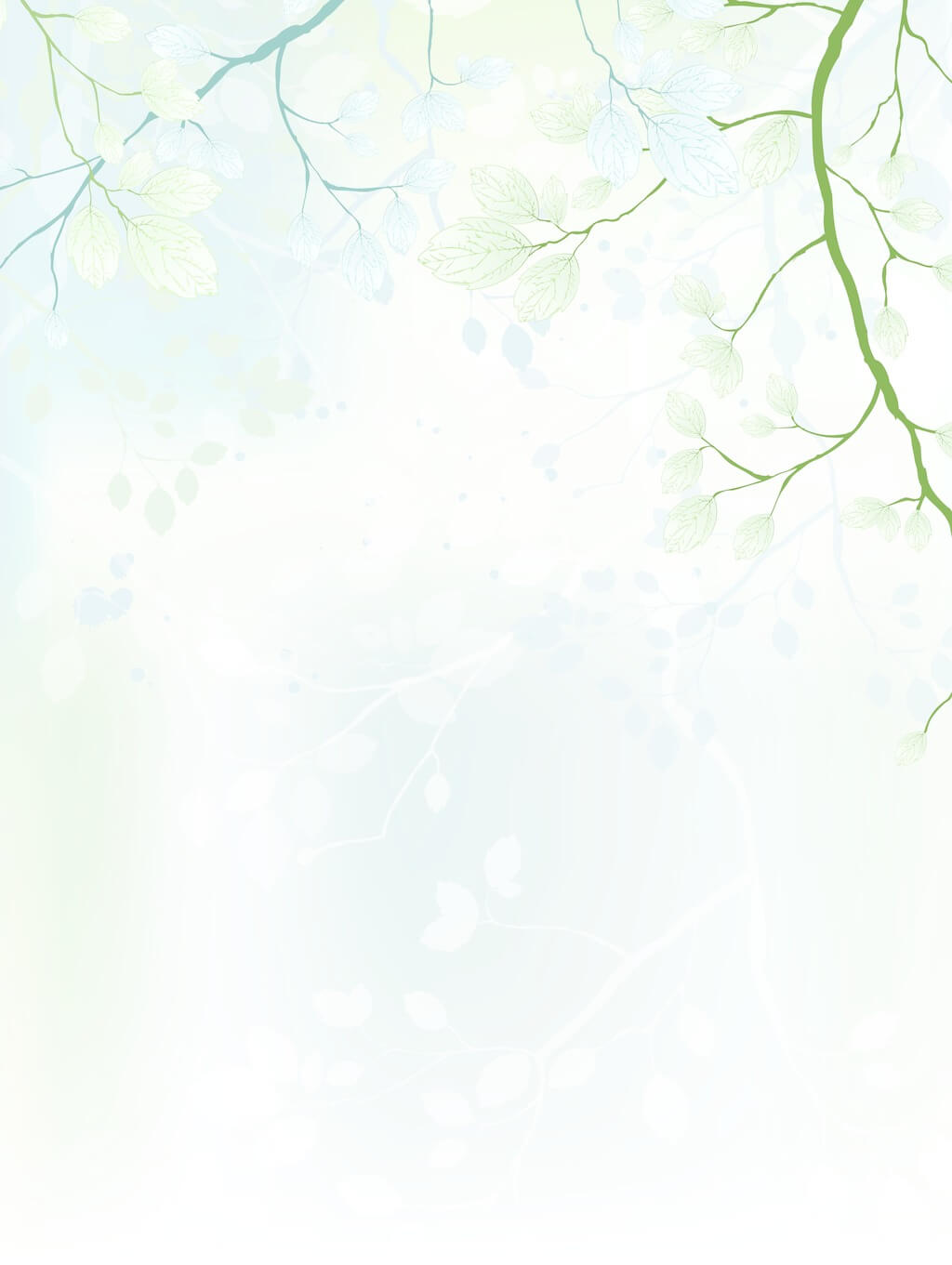 01
Sentence Structures
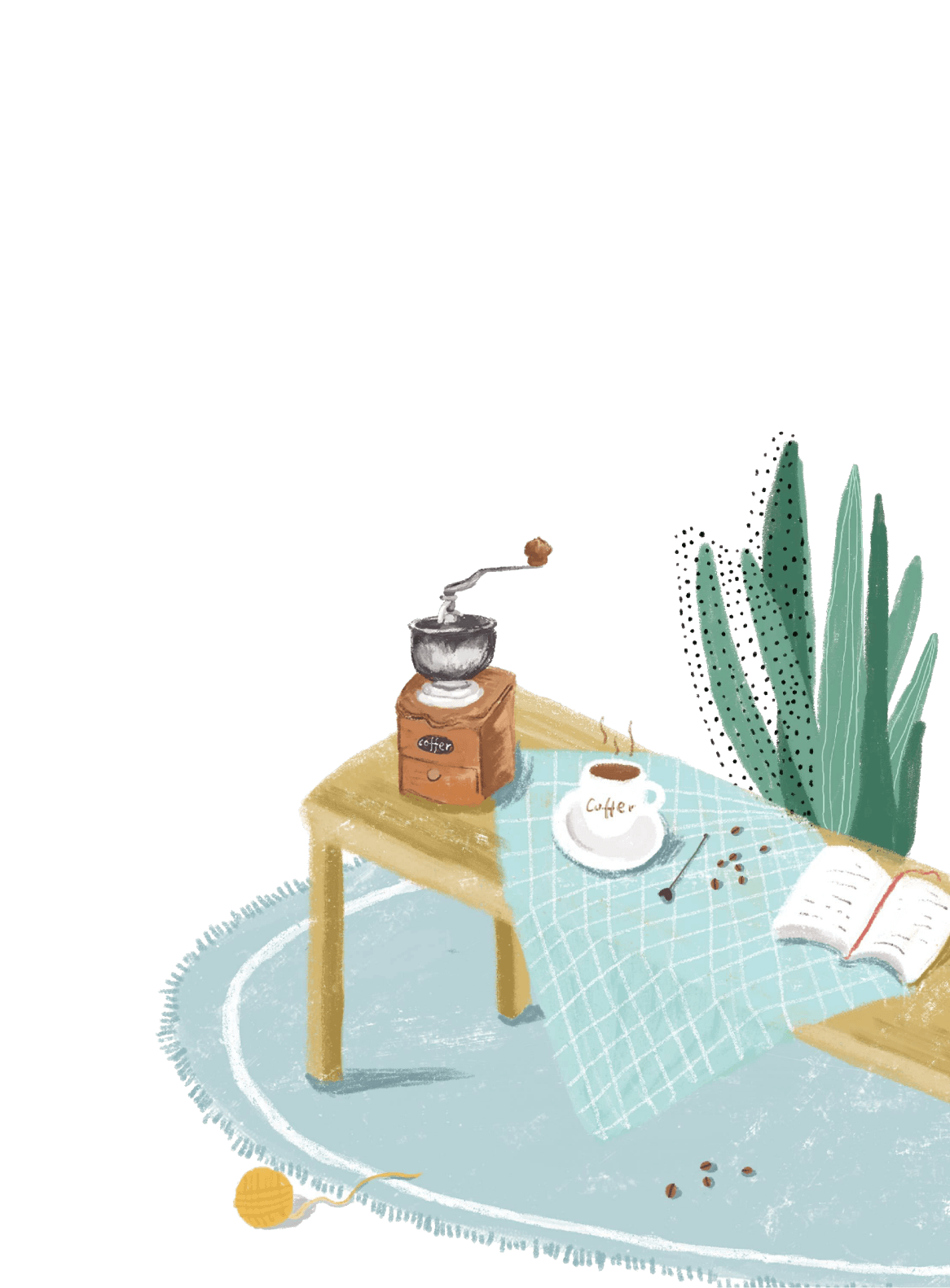 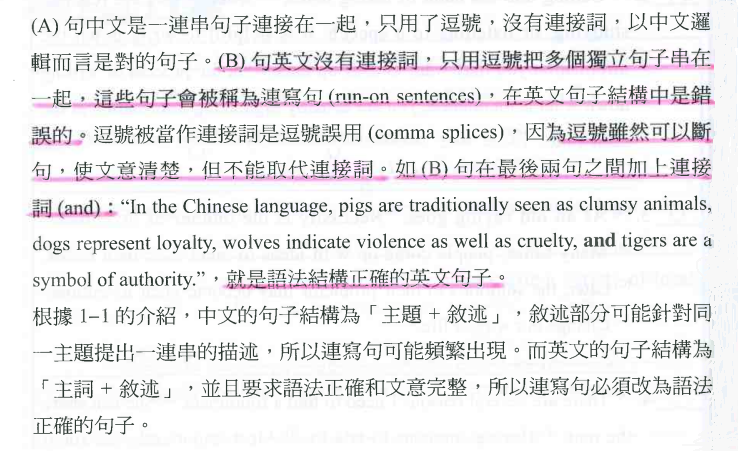 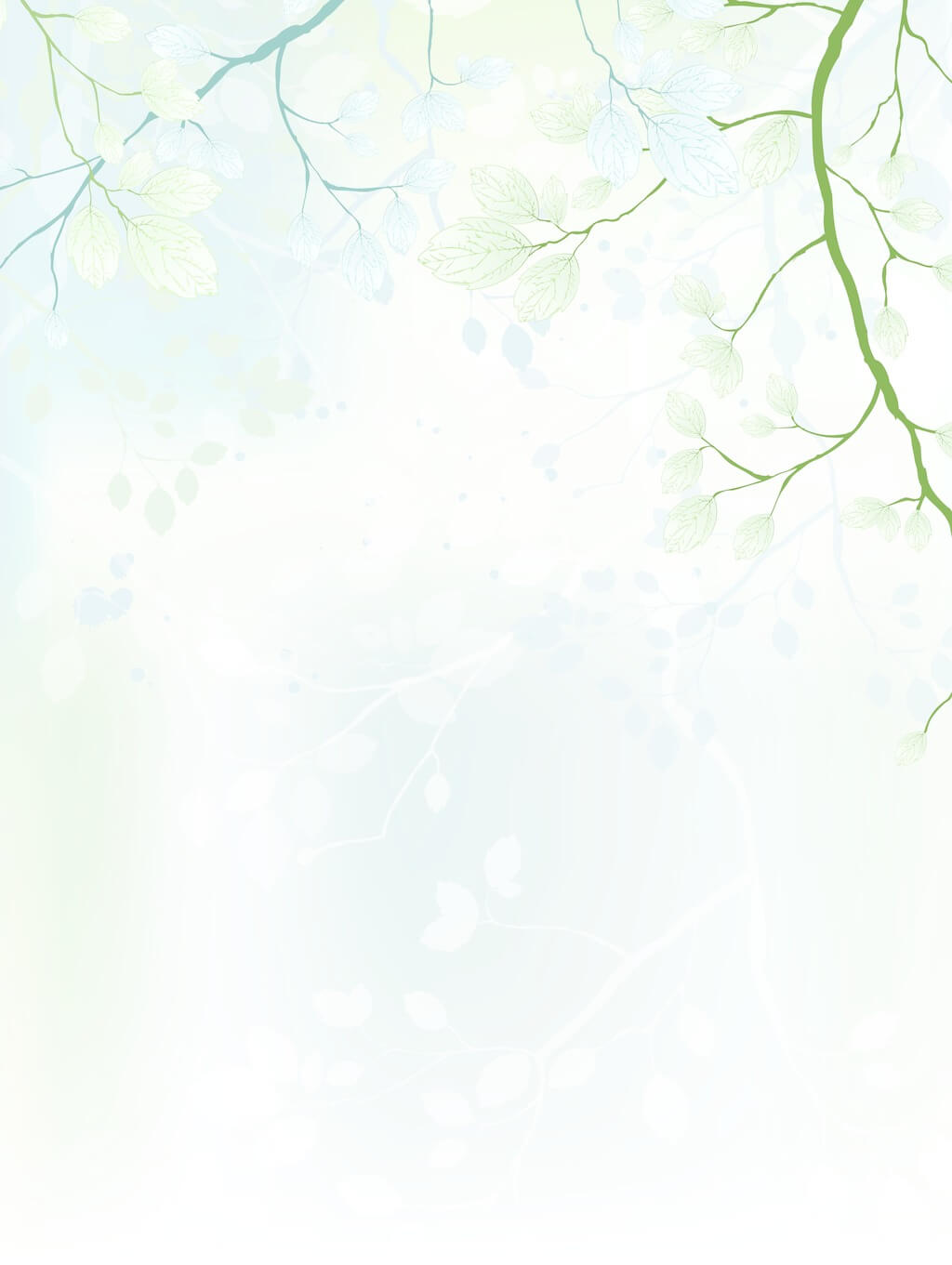 01
Sentence Structures
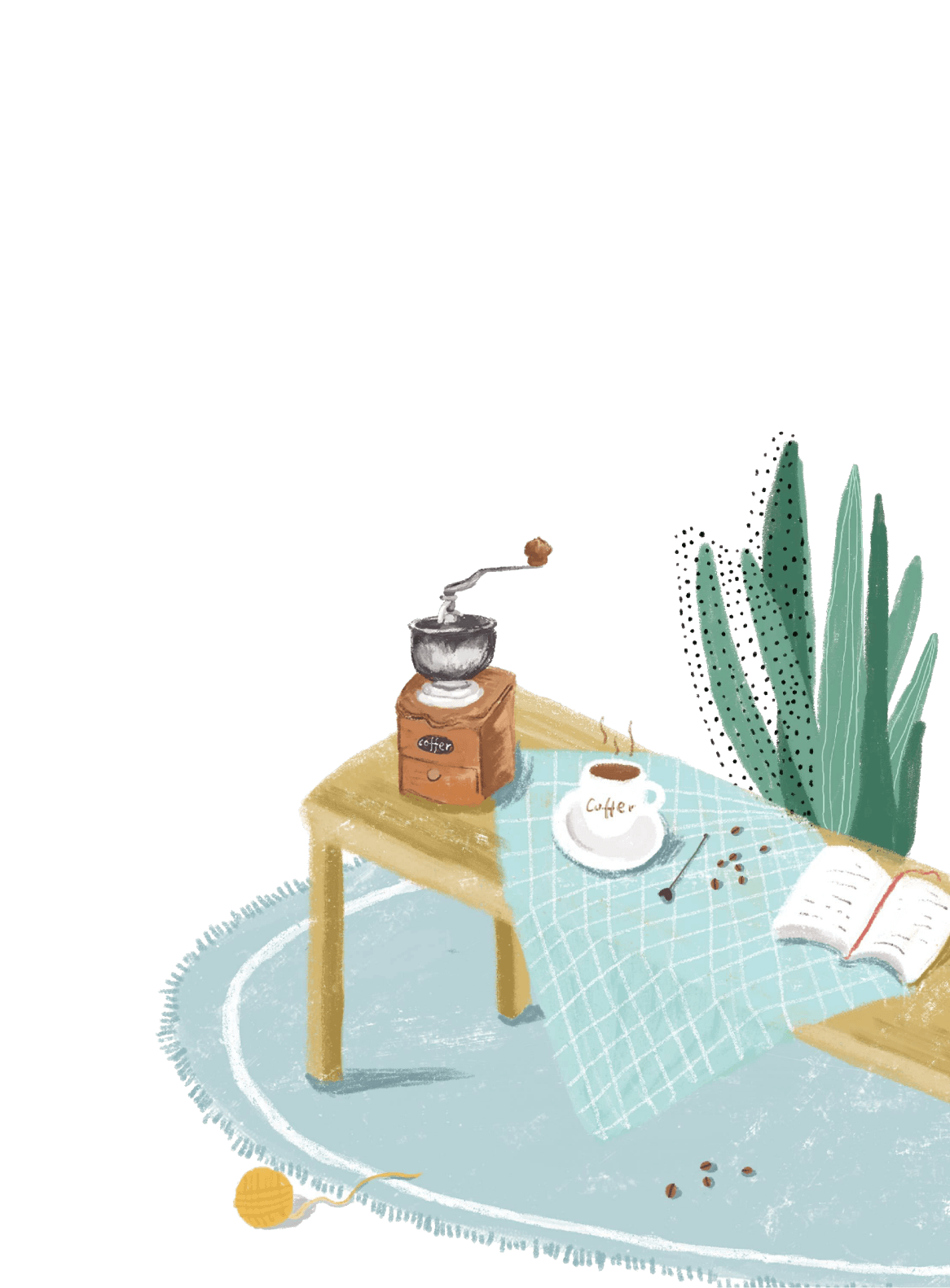 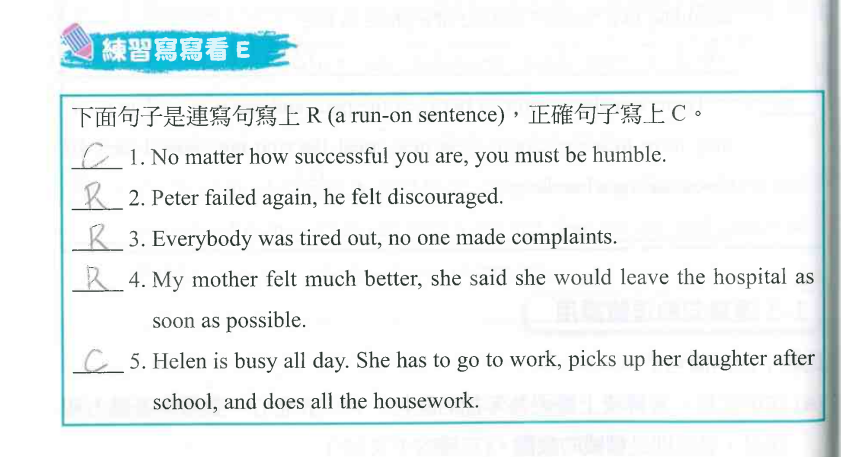 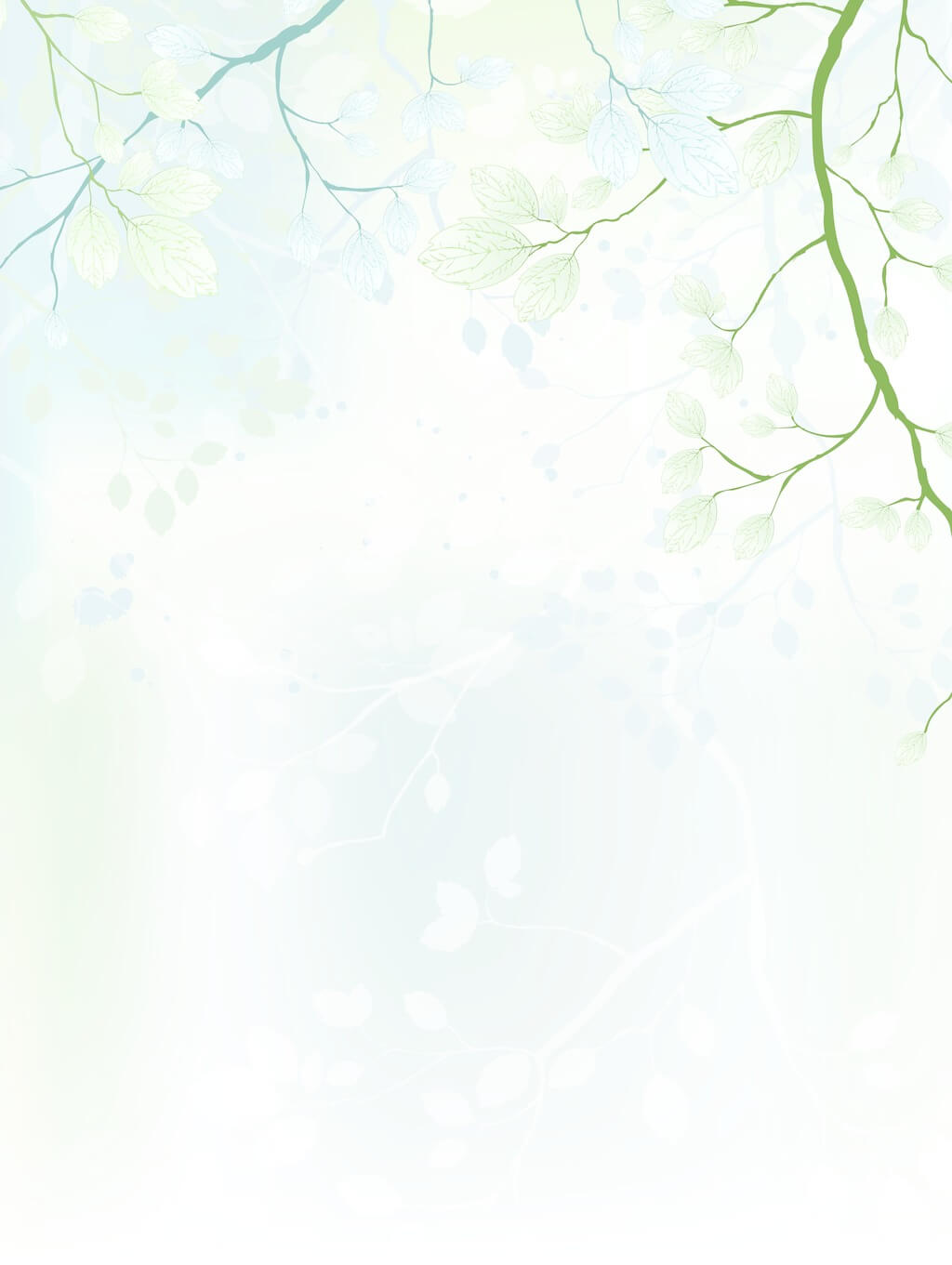 01
Sentence Structures
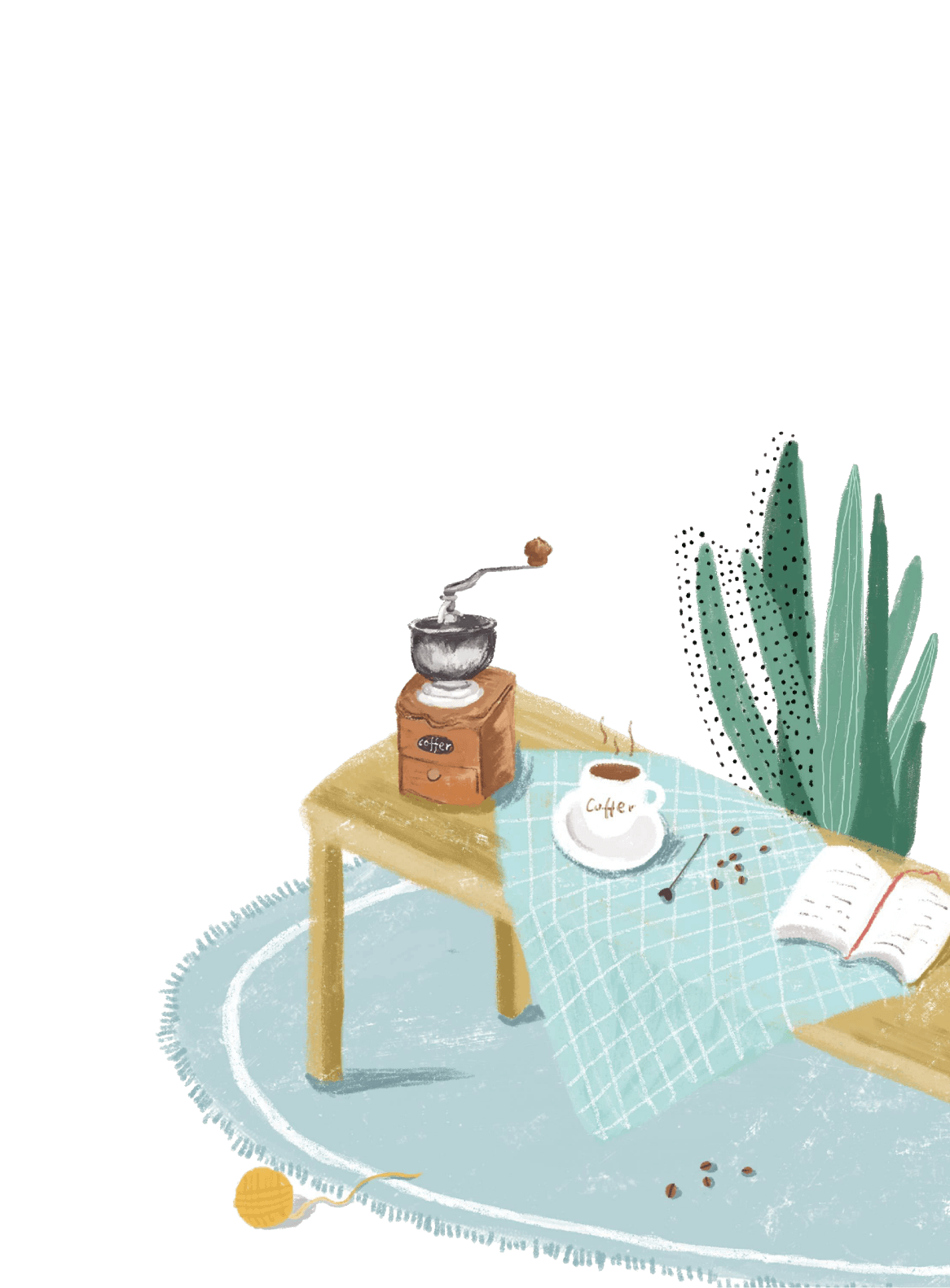 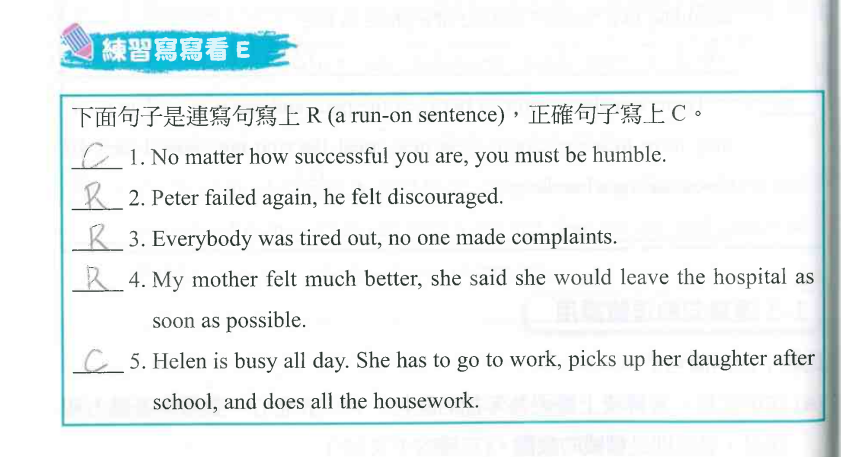 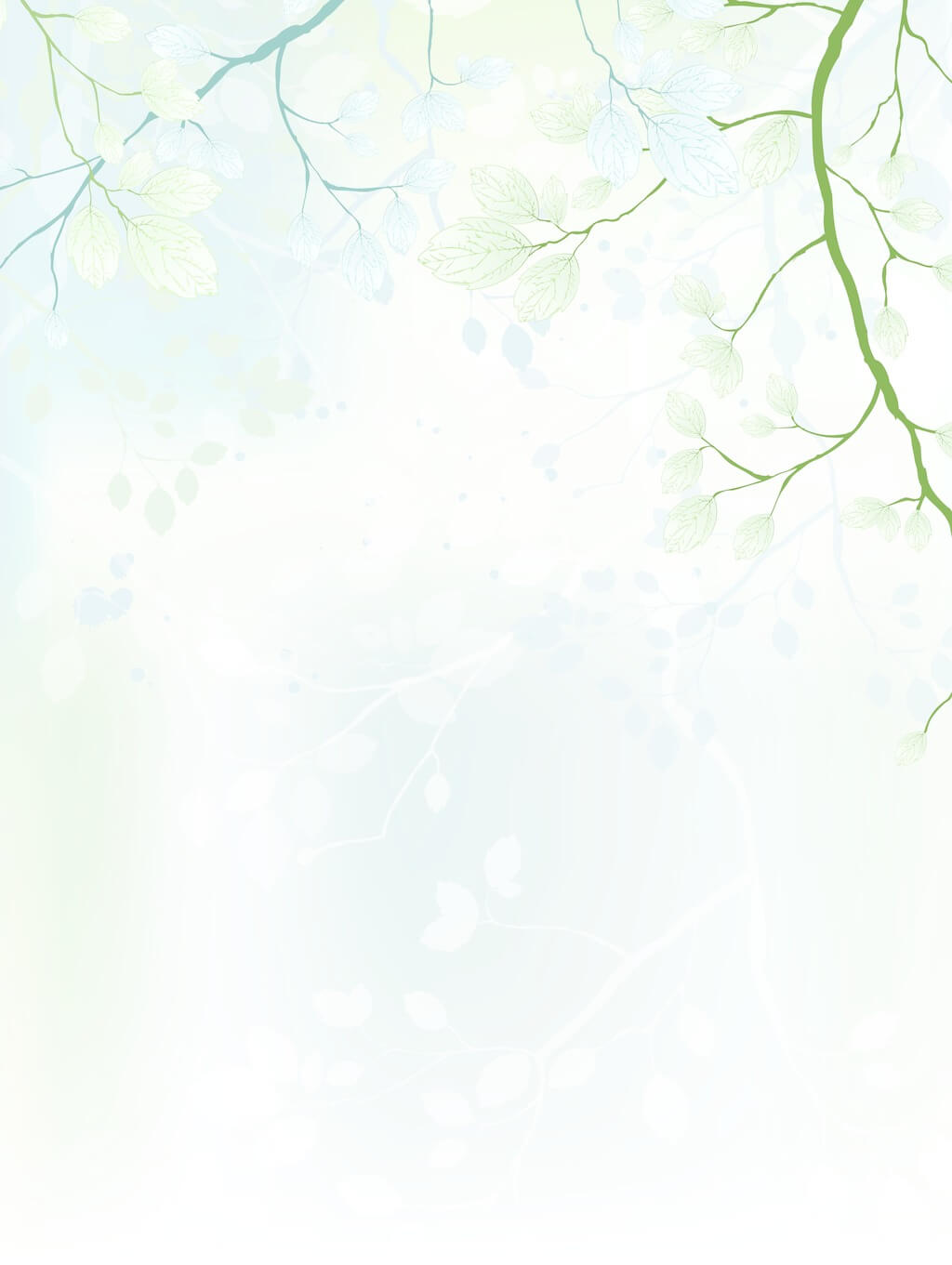 01
Sentence Structures
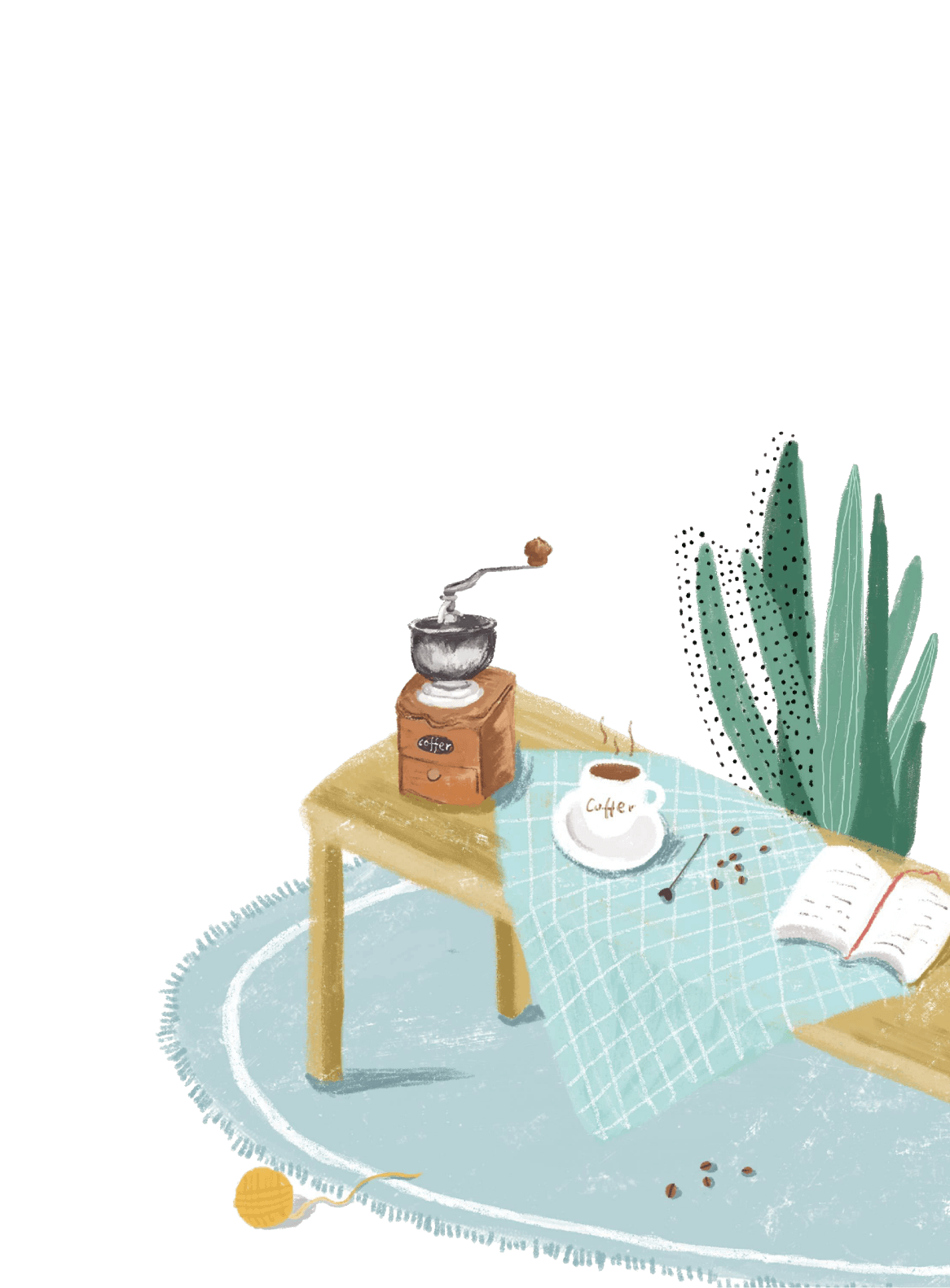 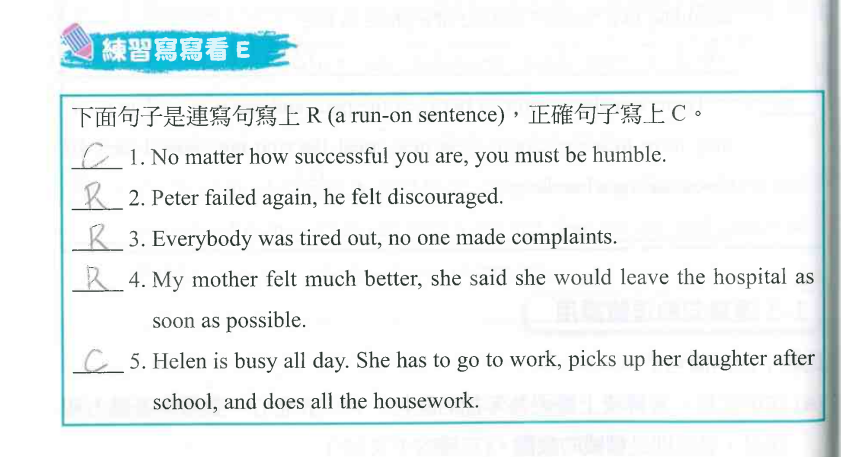 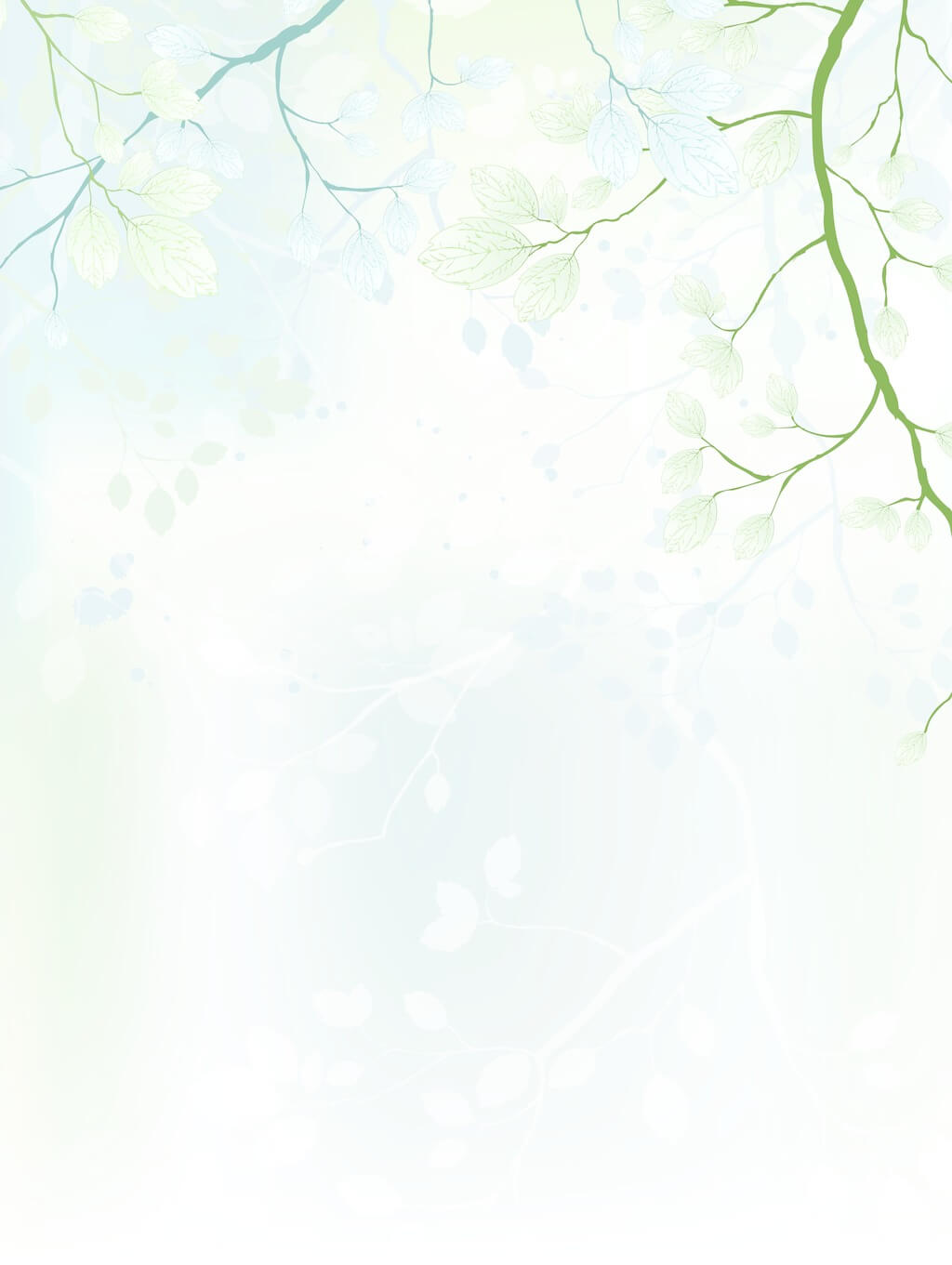 01
Sentence Structures
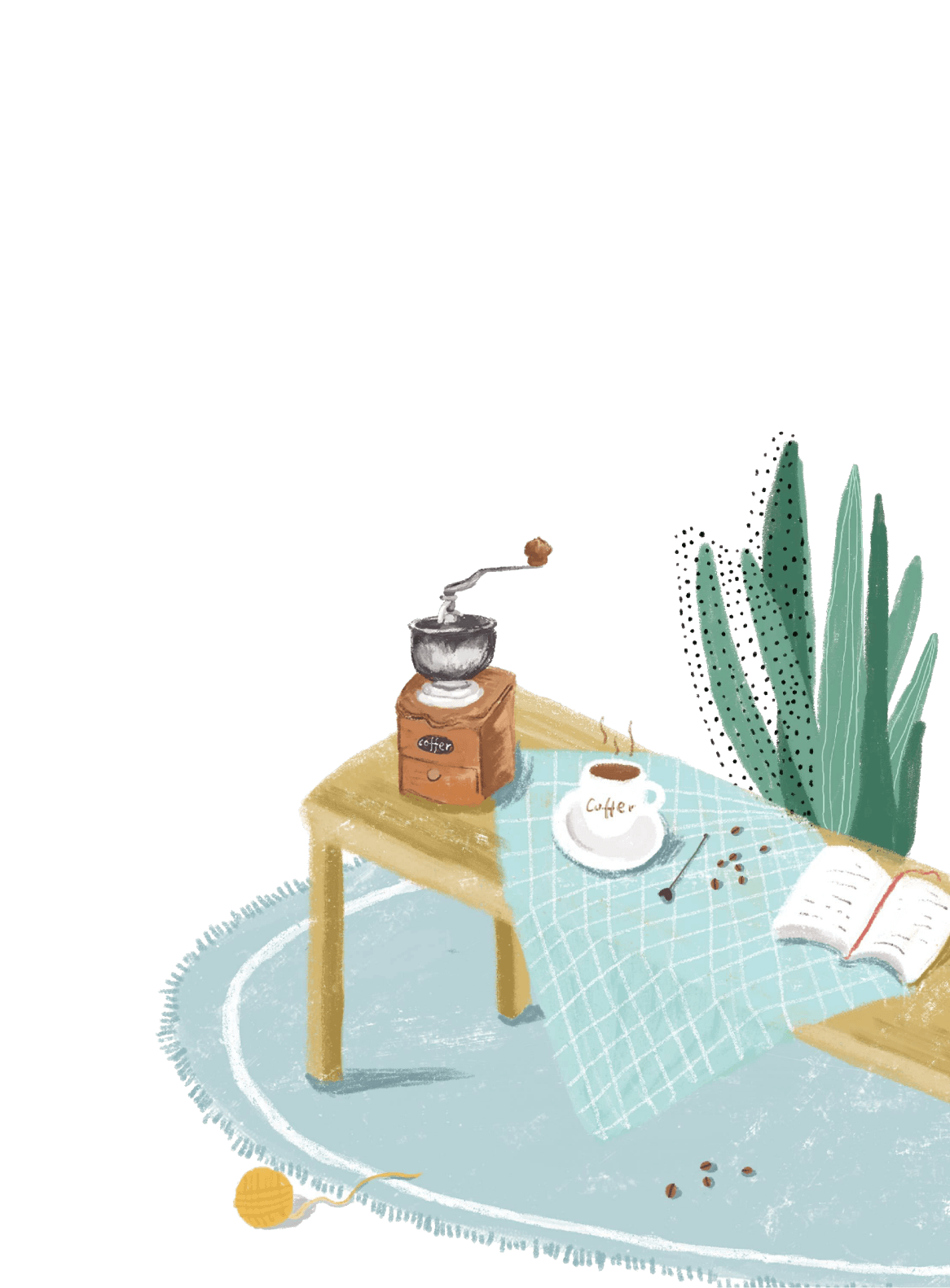 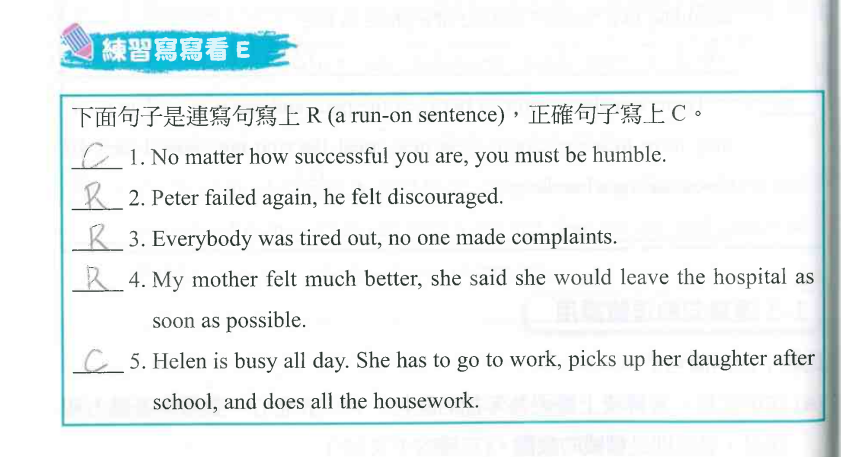 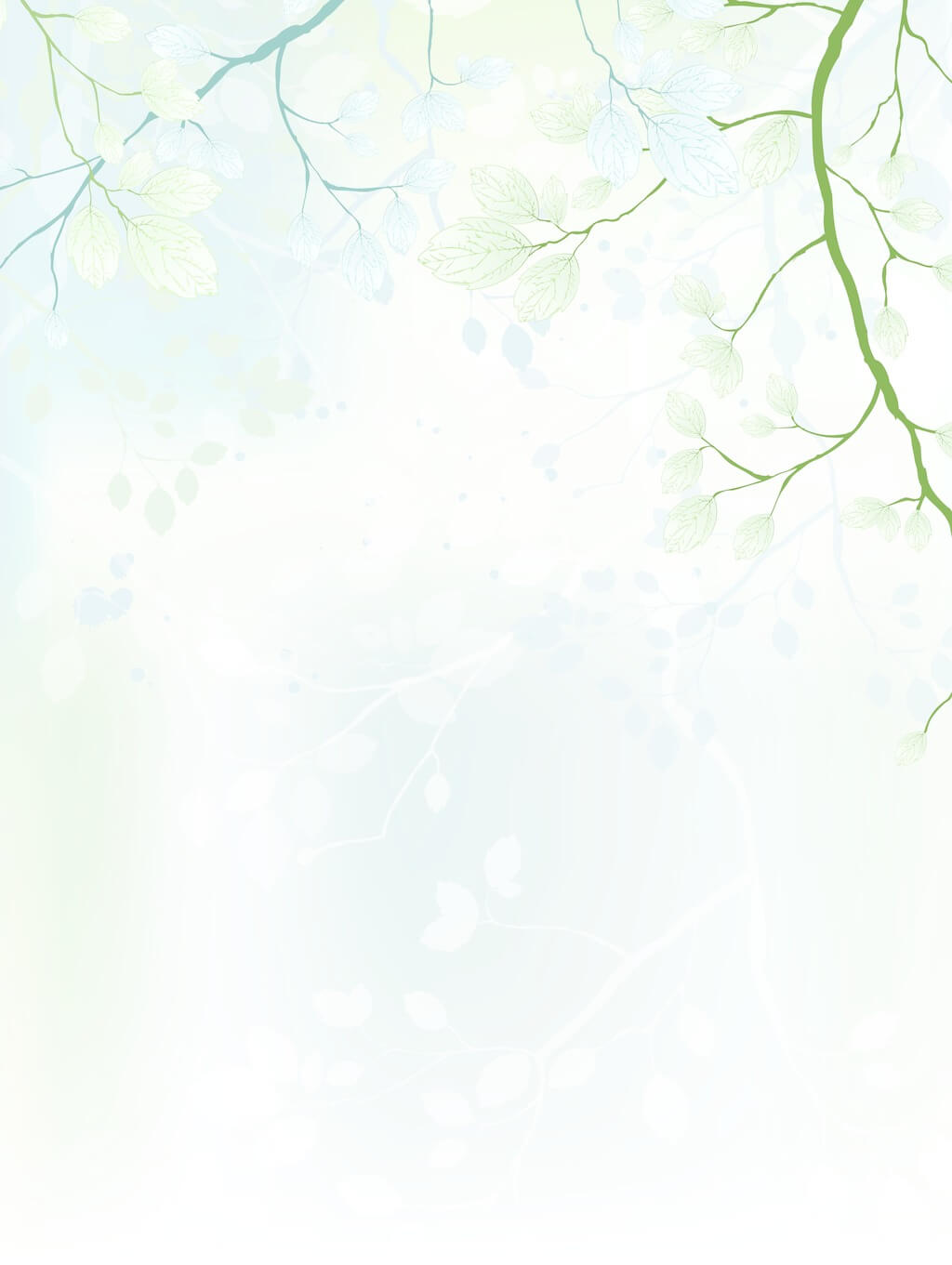 01
Sentence Structures
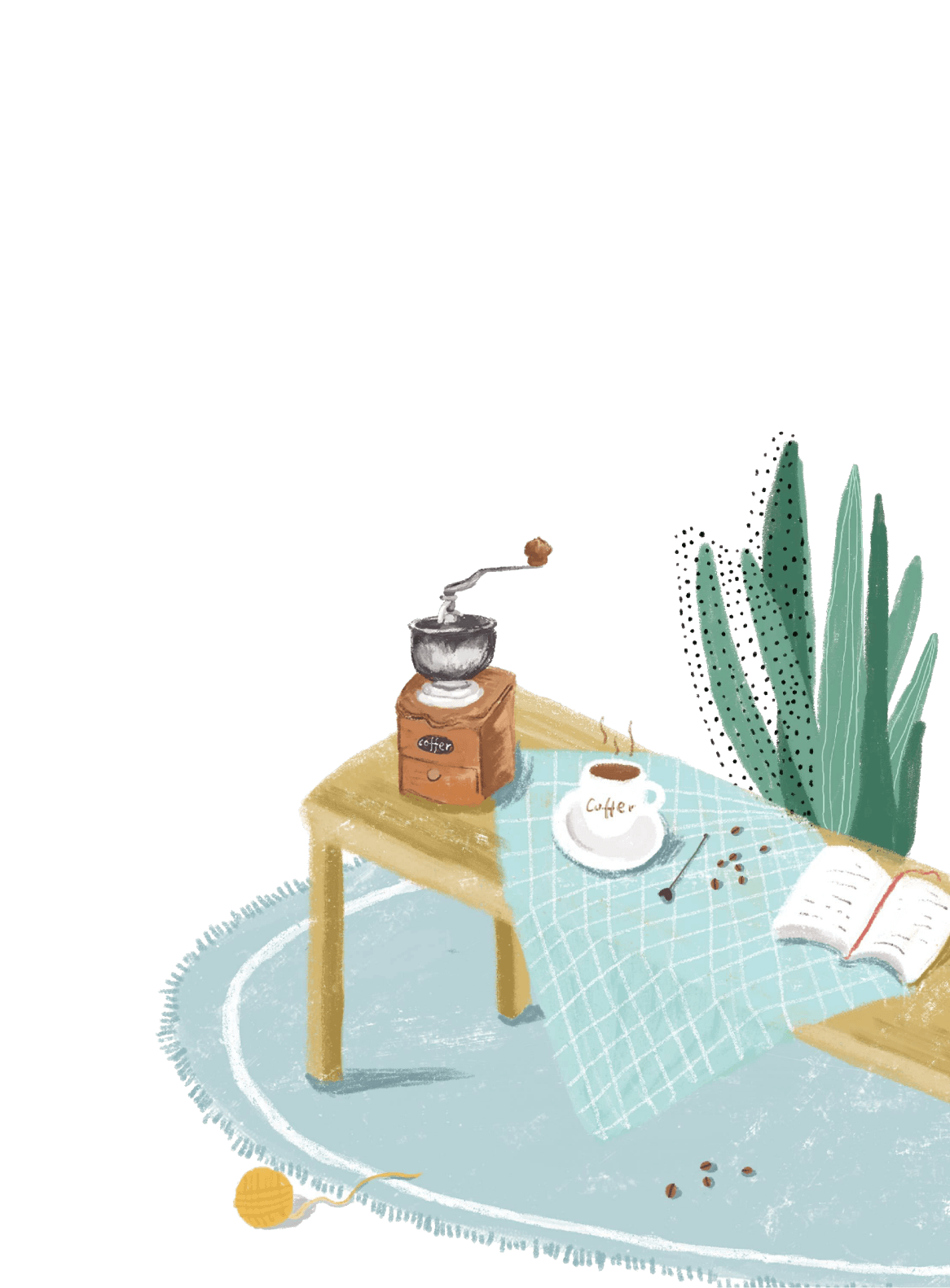 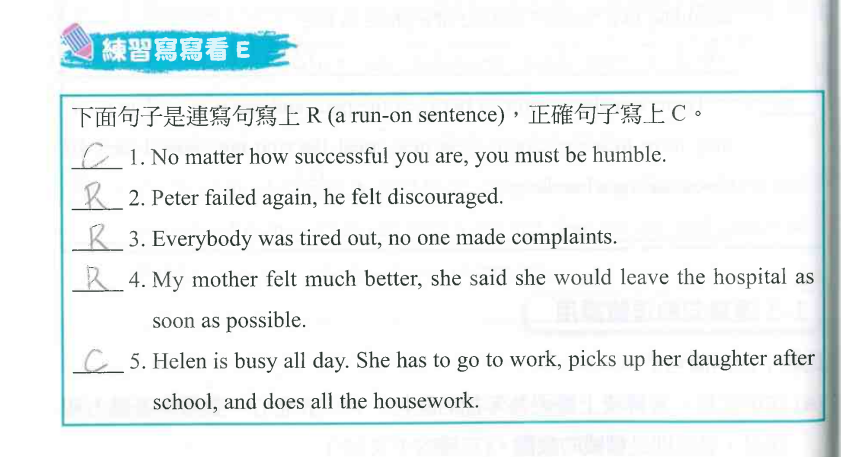 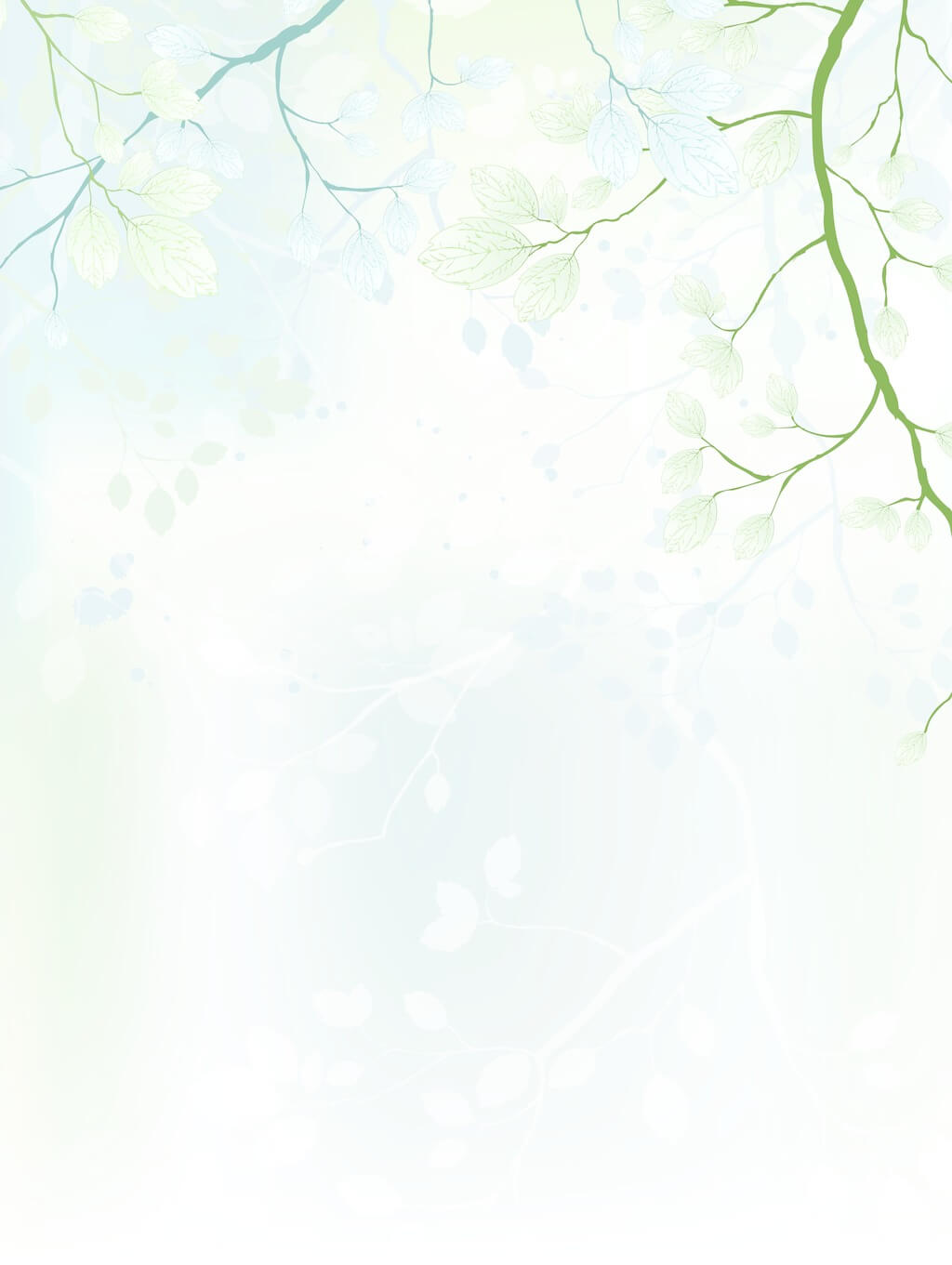 01
Sentence Structures
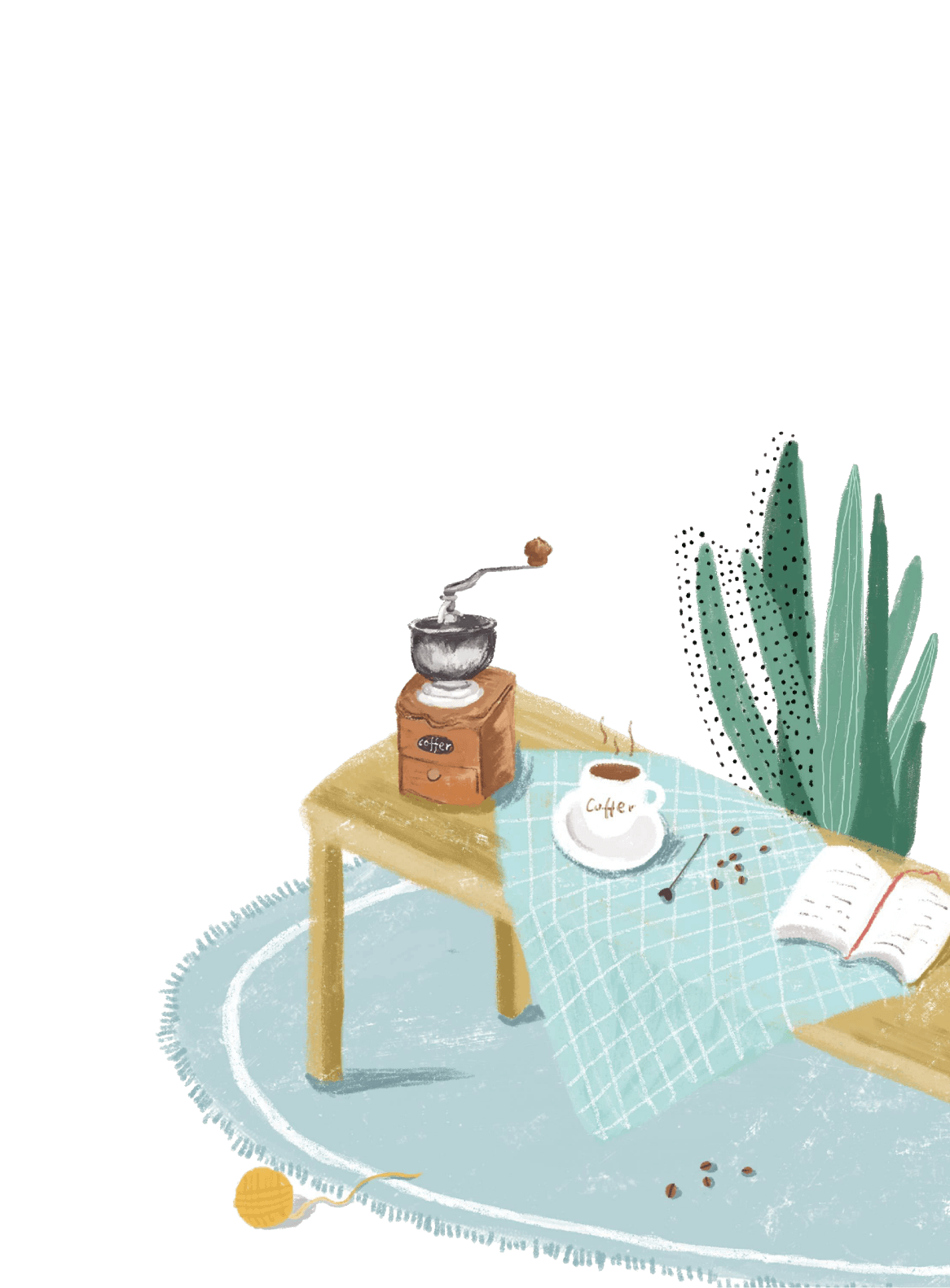 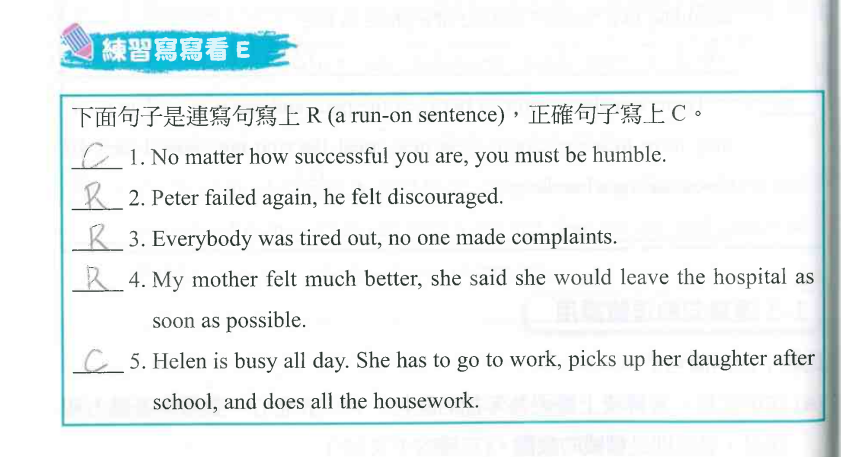 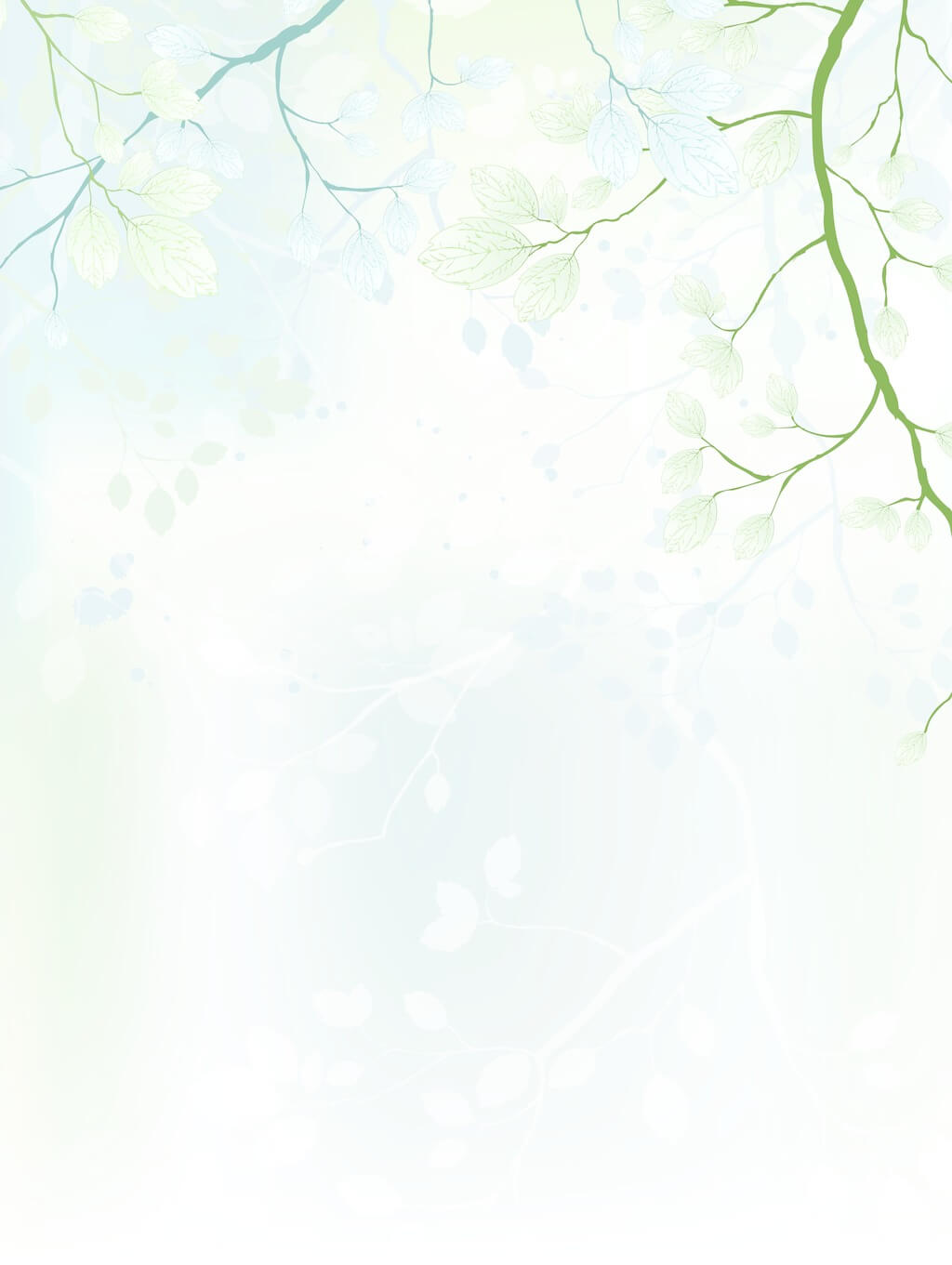 01
Sentence Structures
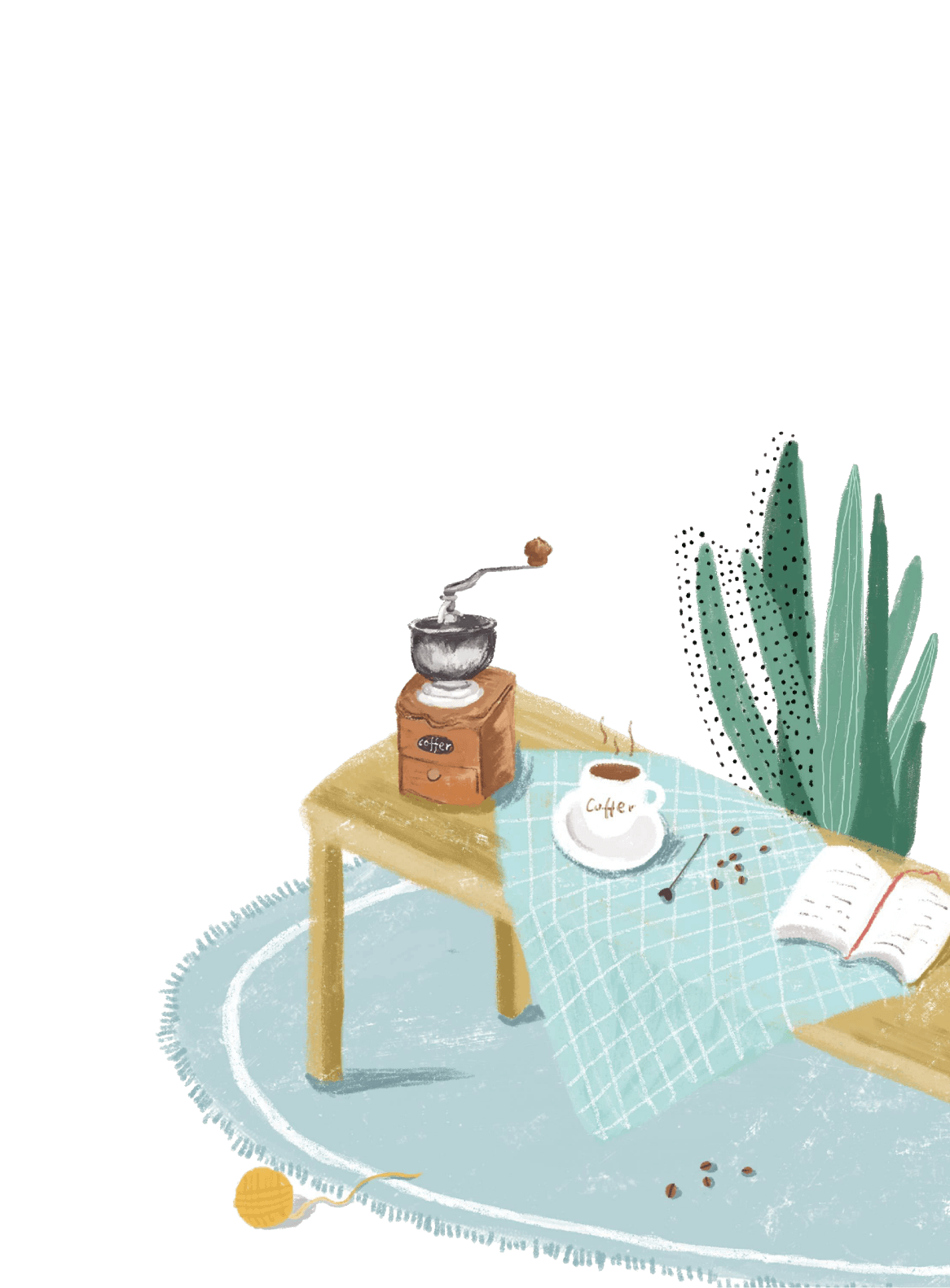 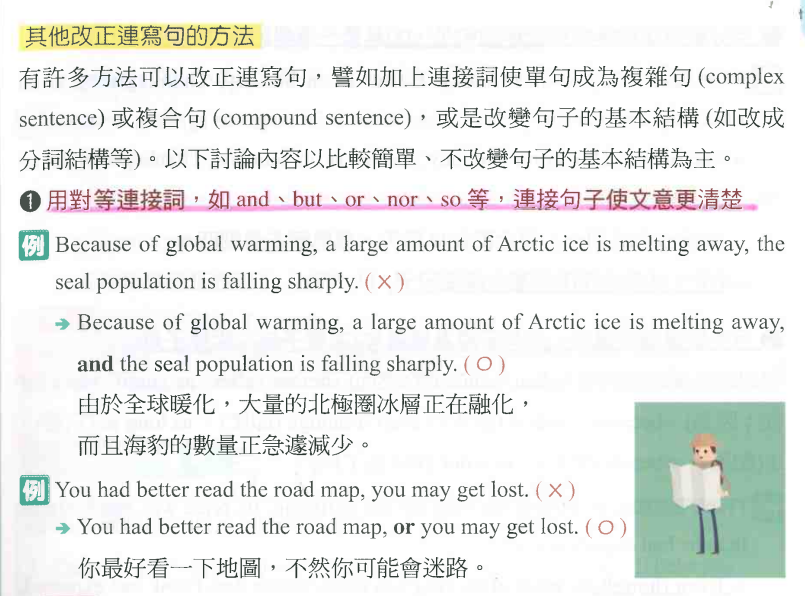 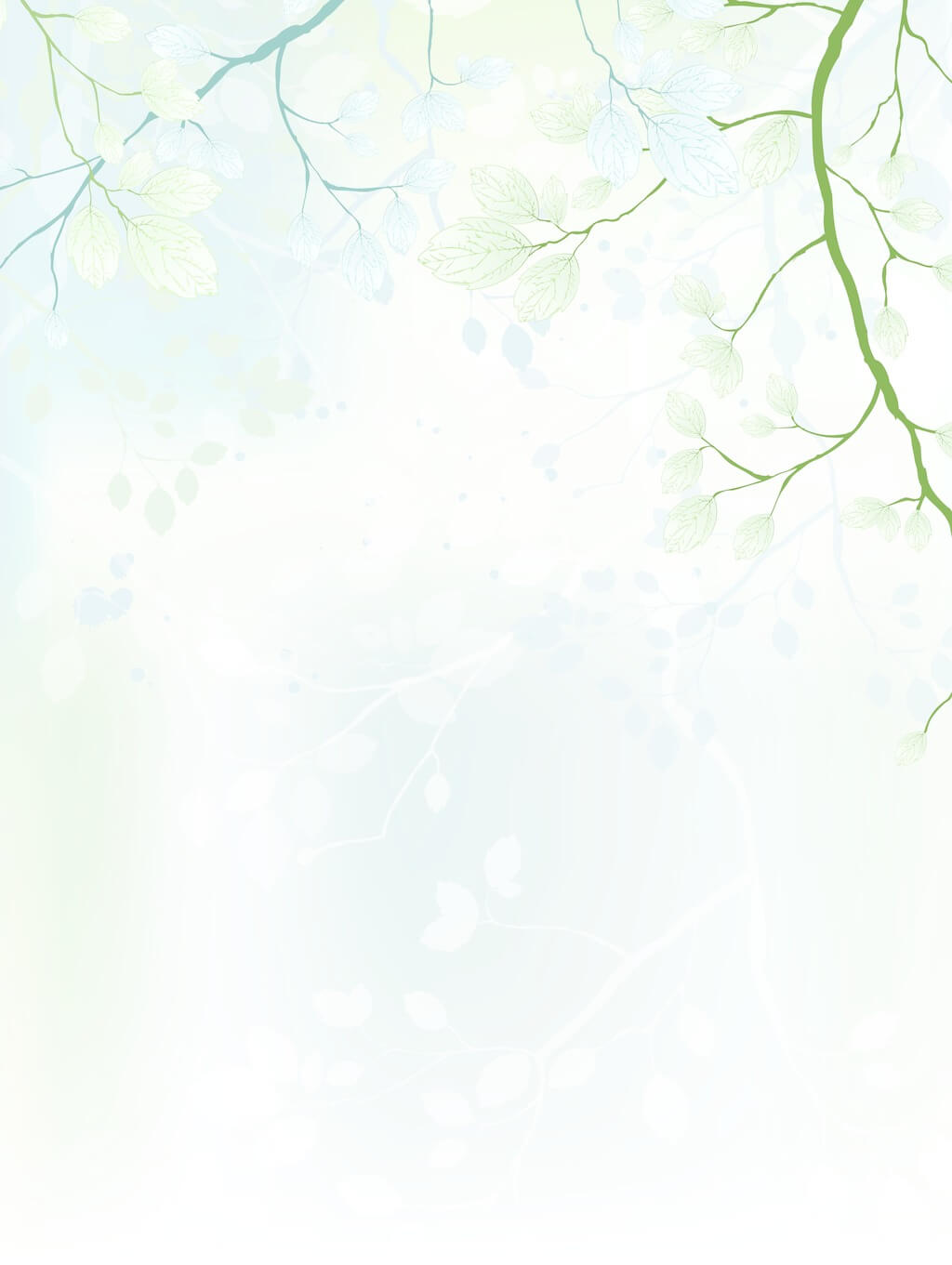 01
Sentence Structures
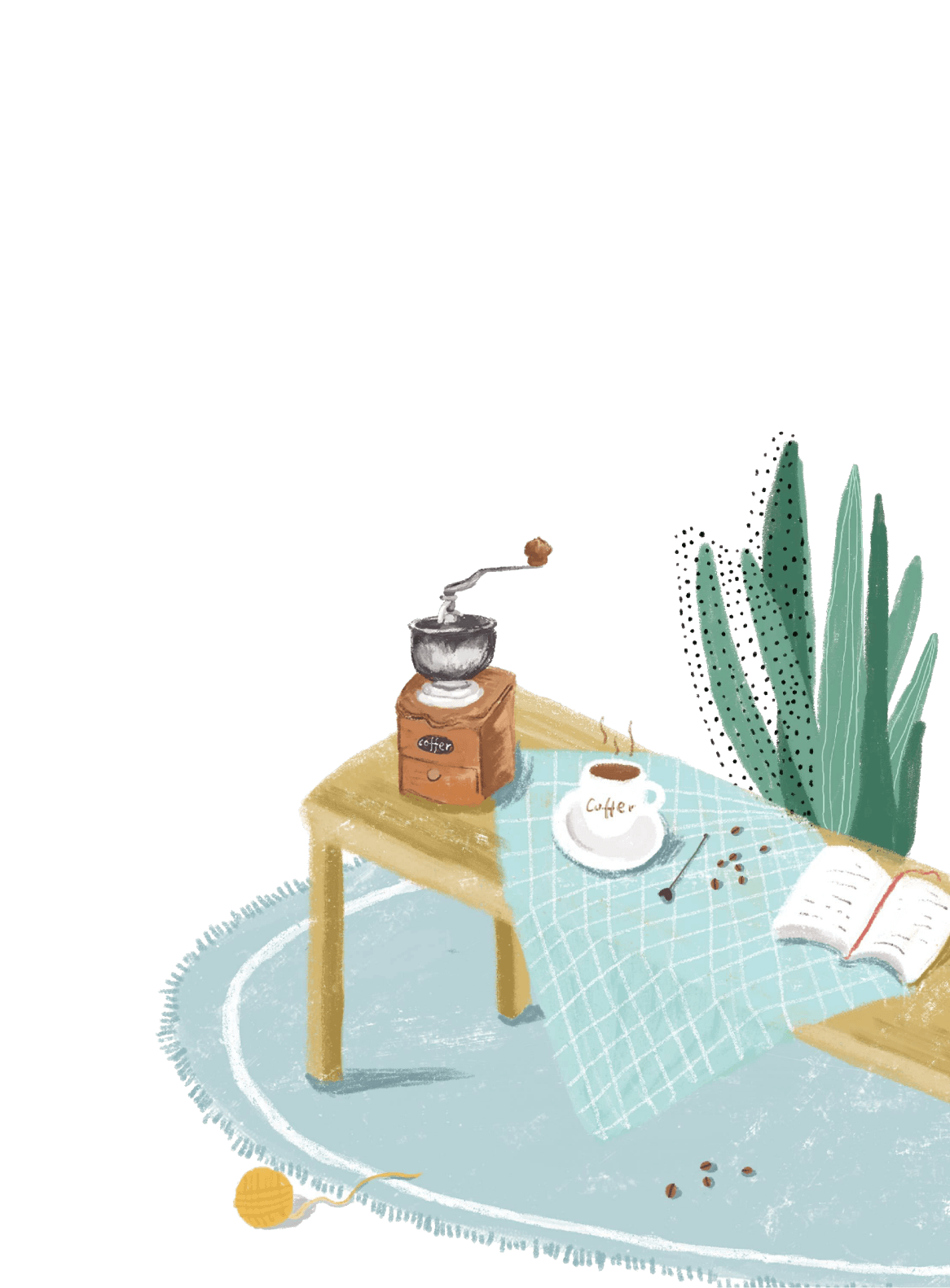 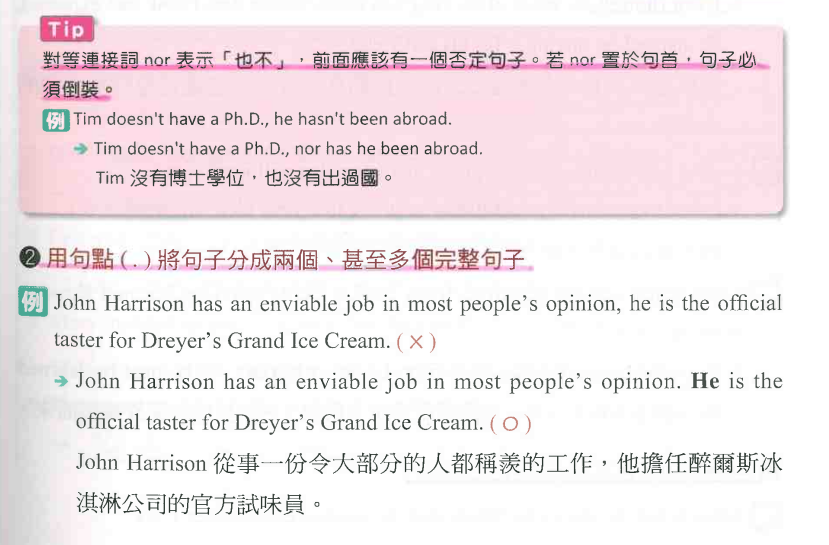 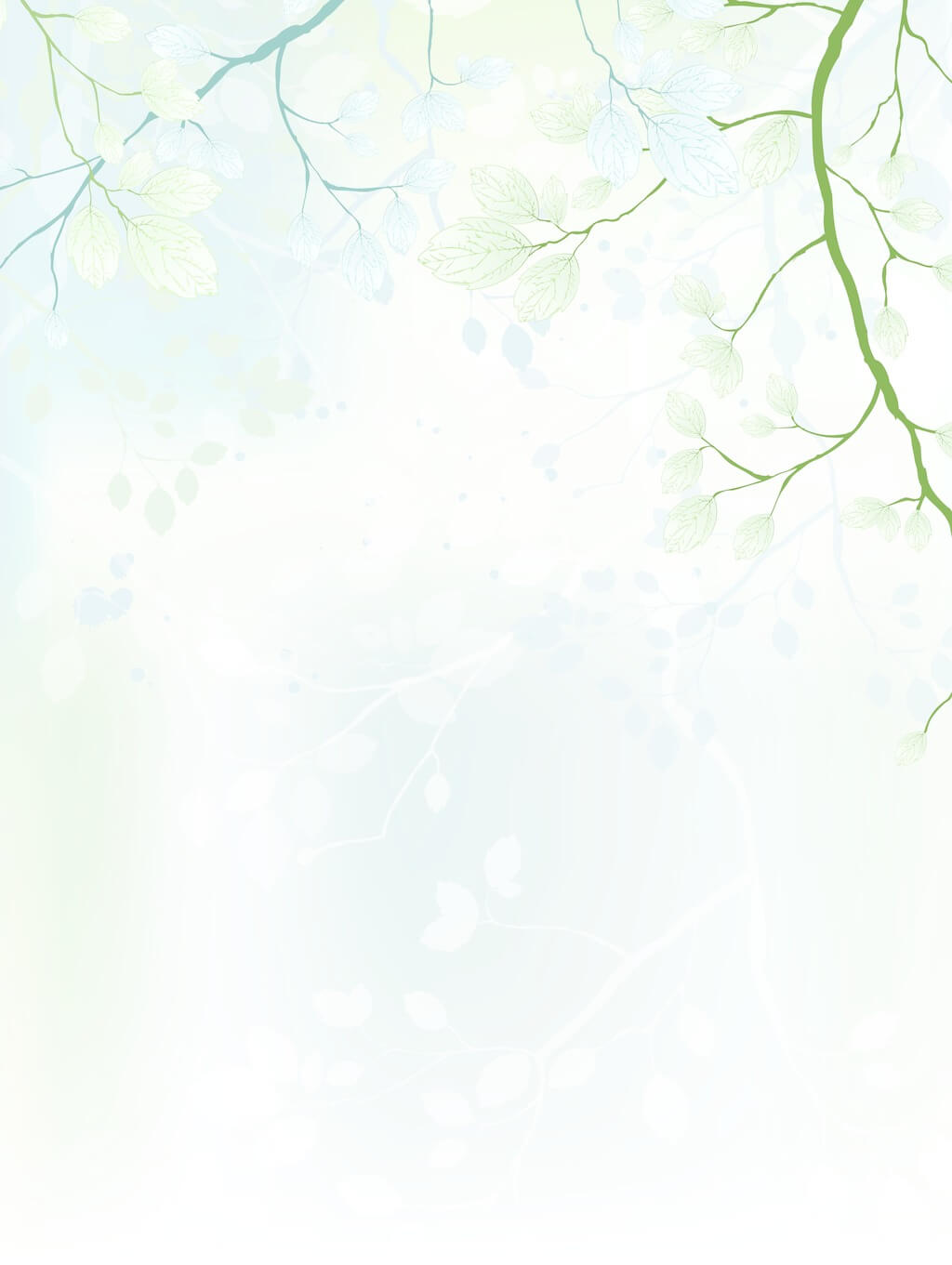 01
Sentence Structures
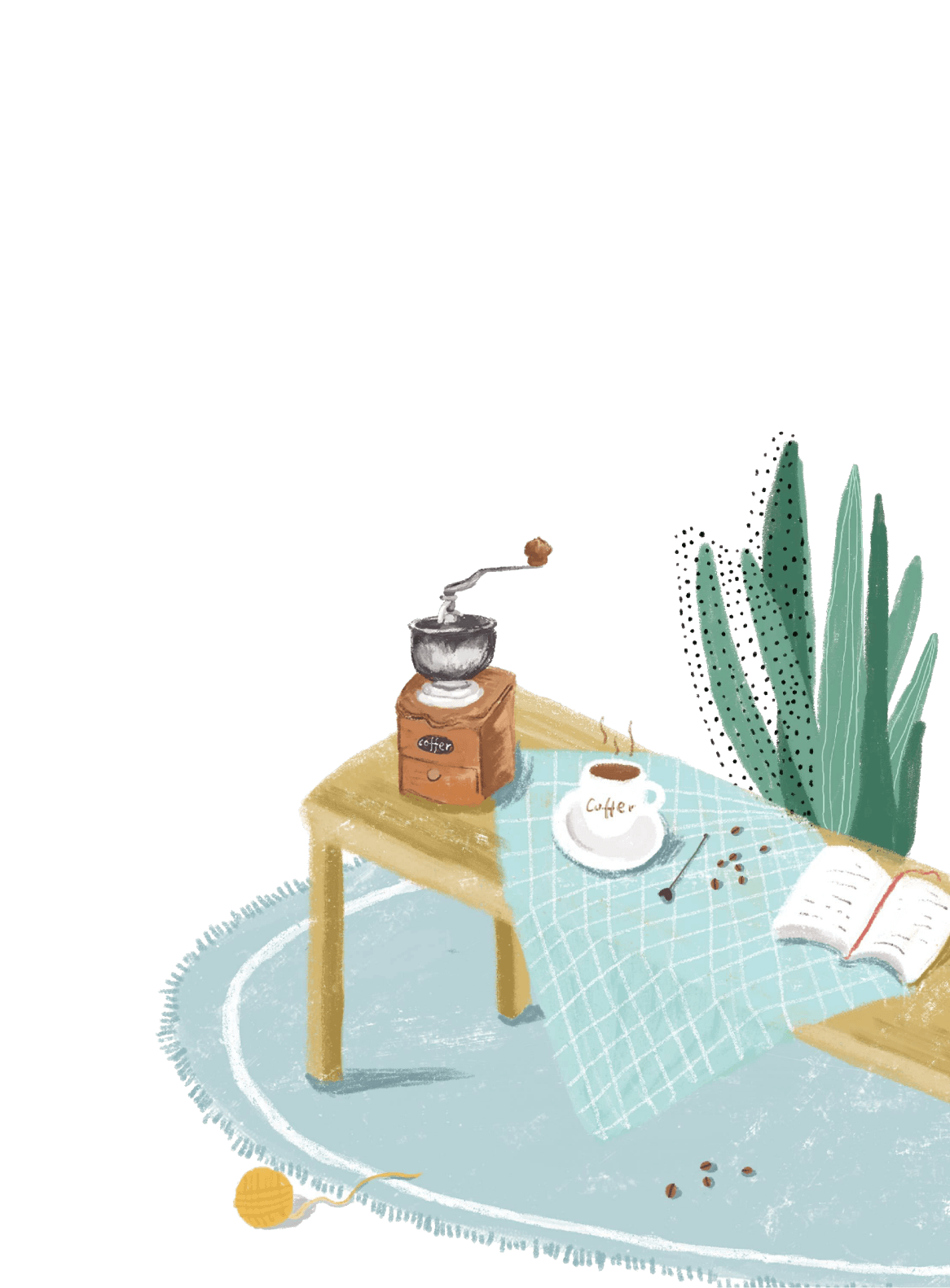 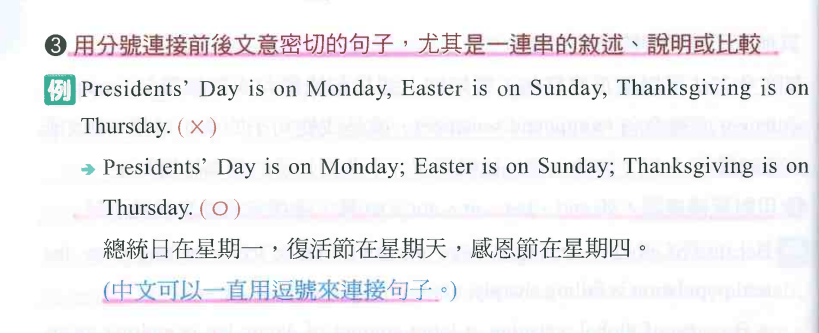 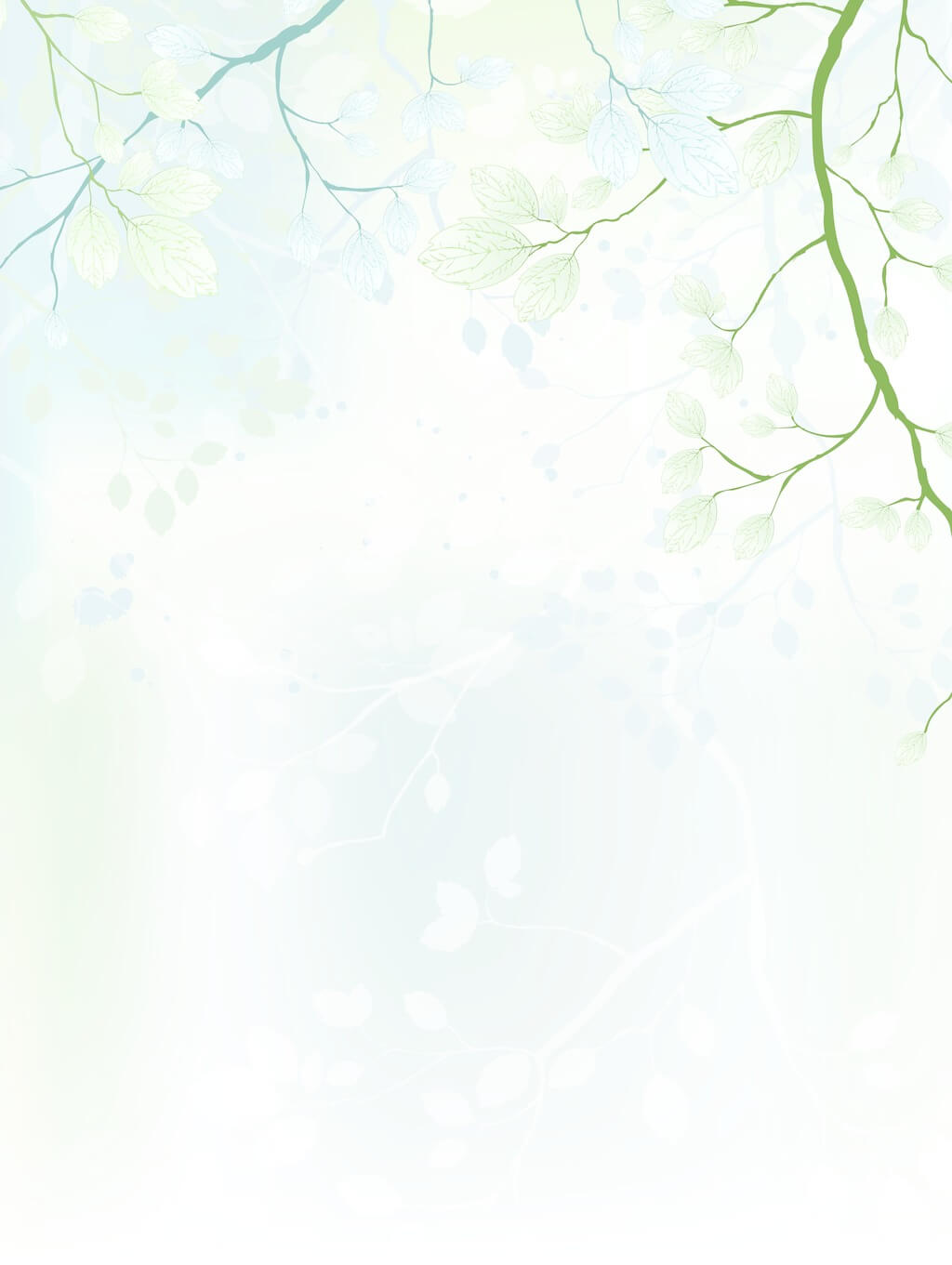 01
Sentence Structures
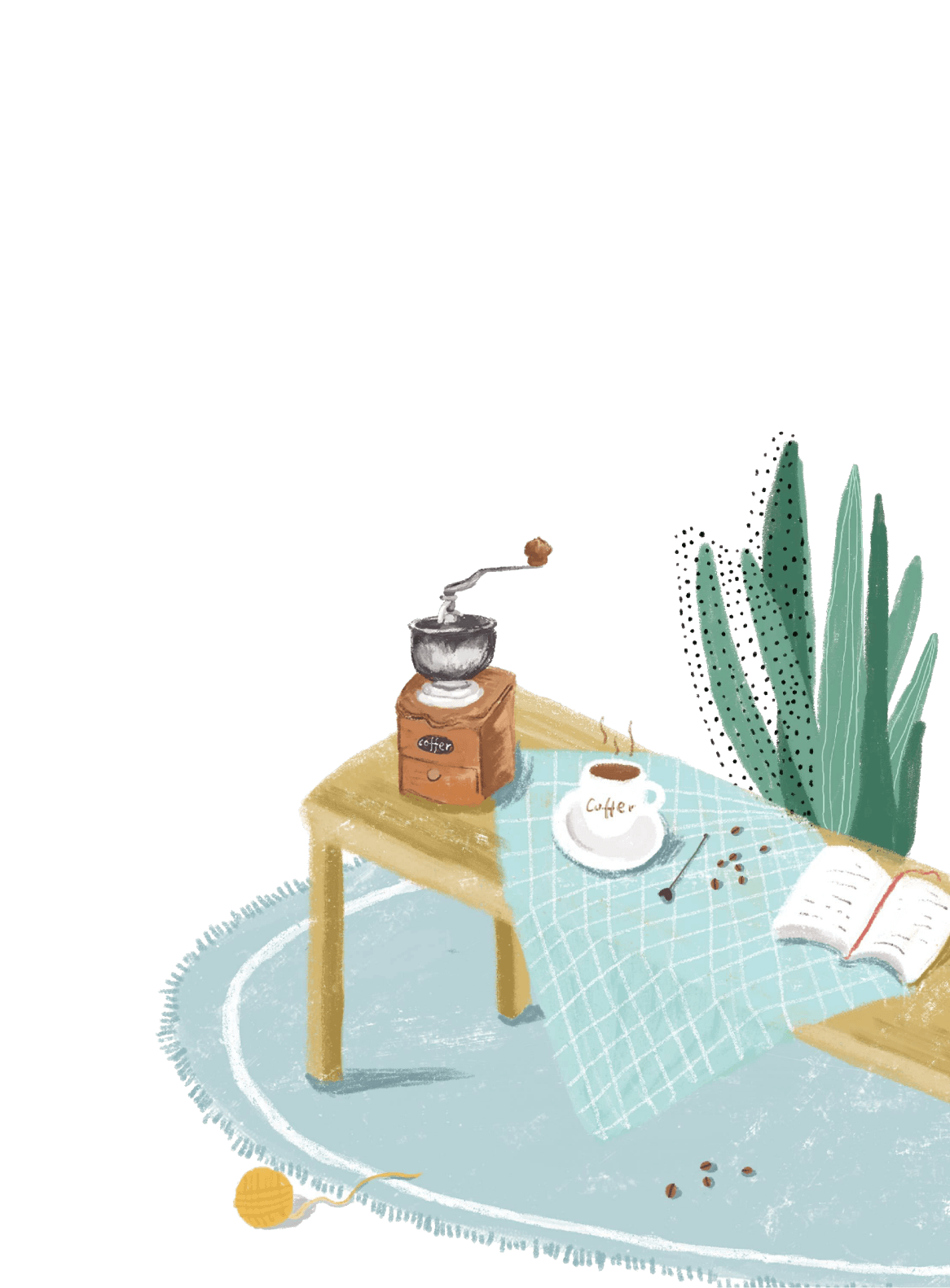 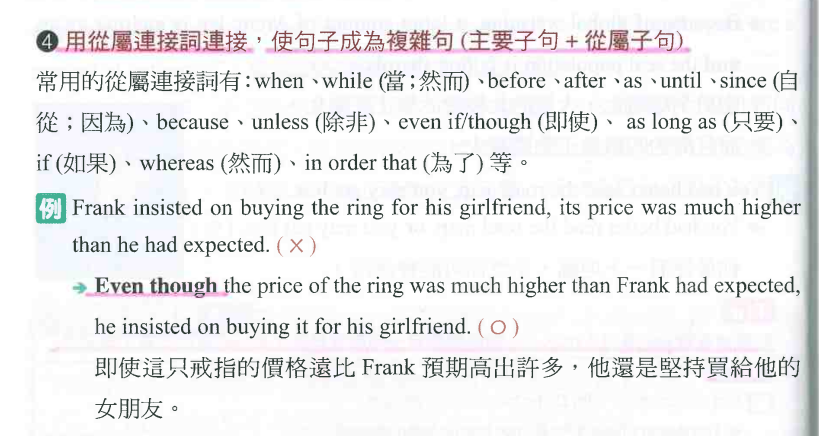 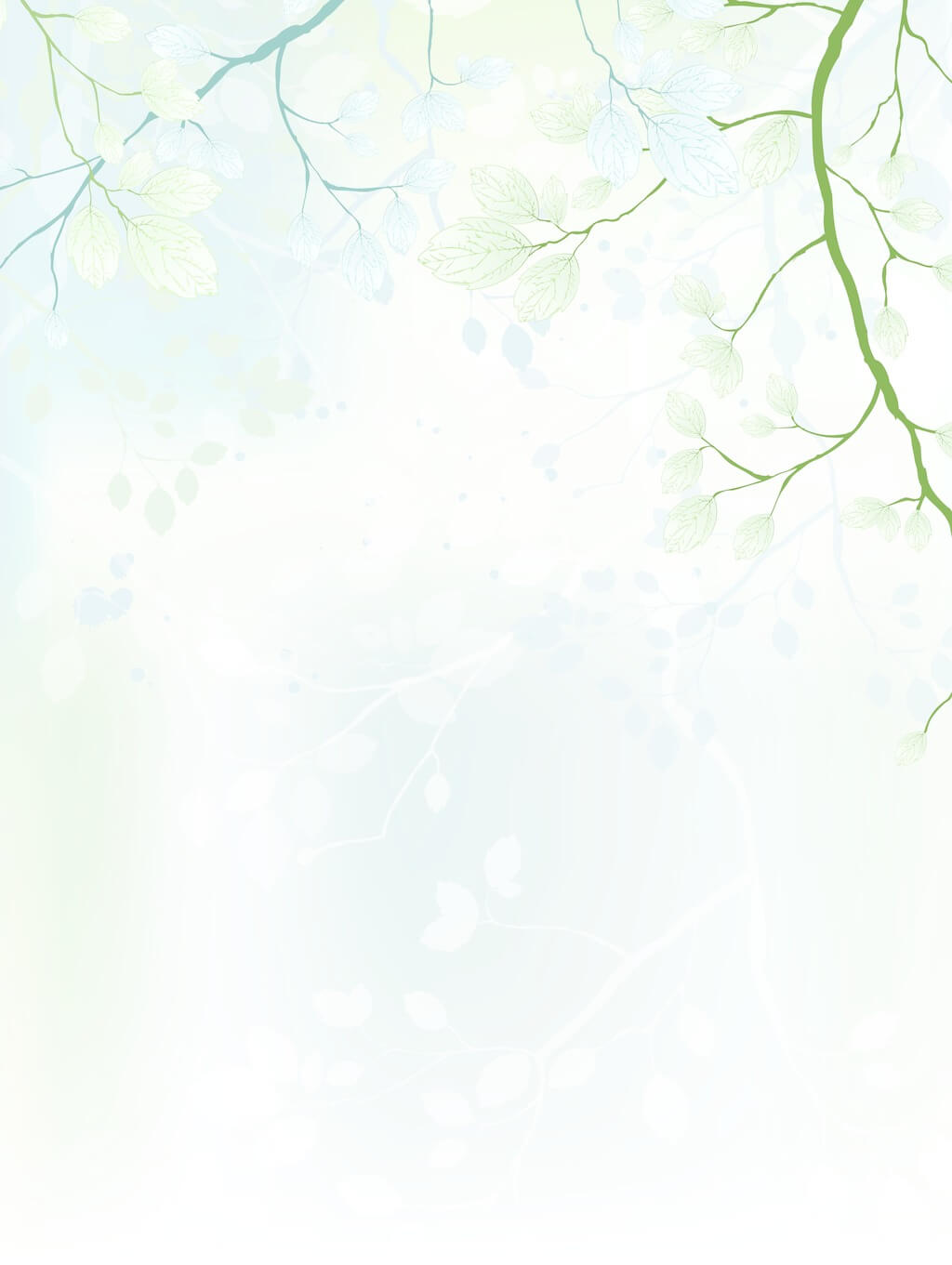 01
Sentence Structures
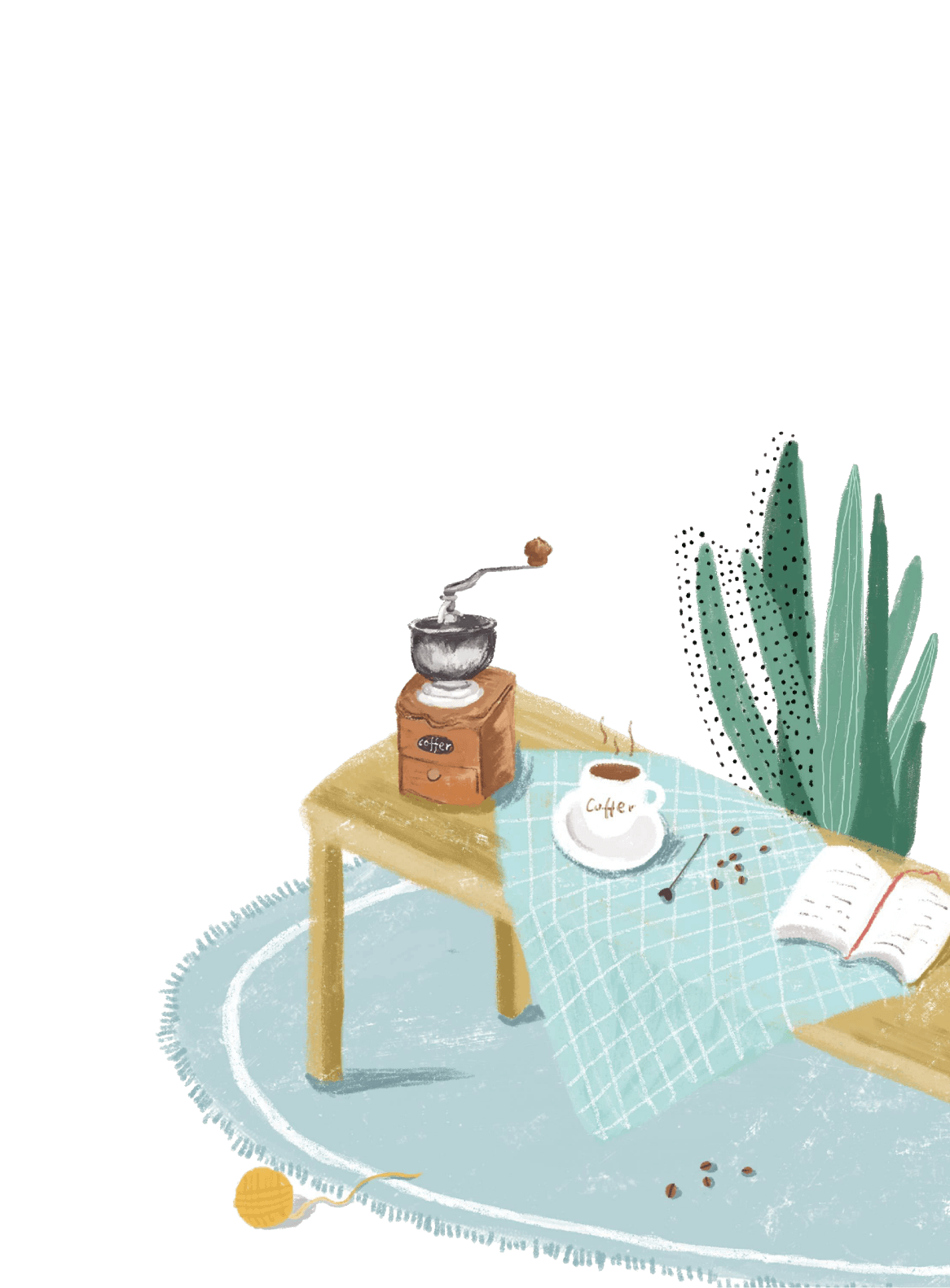 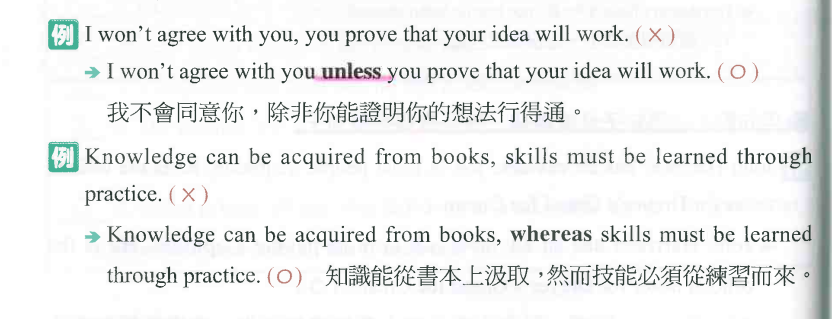 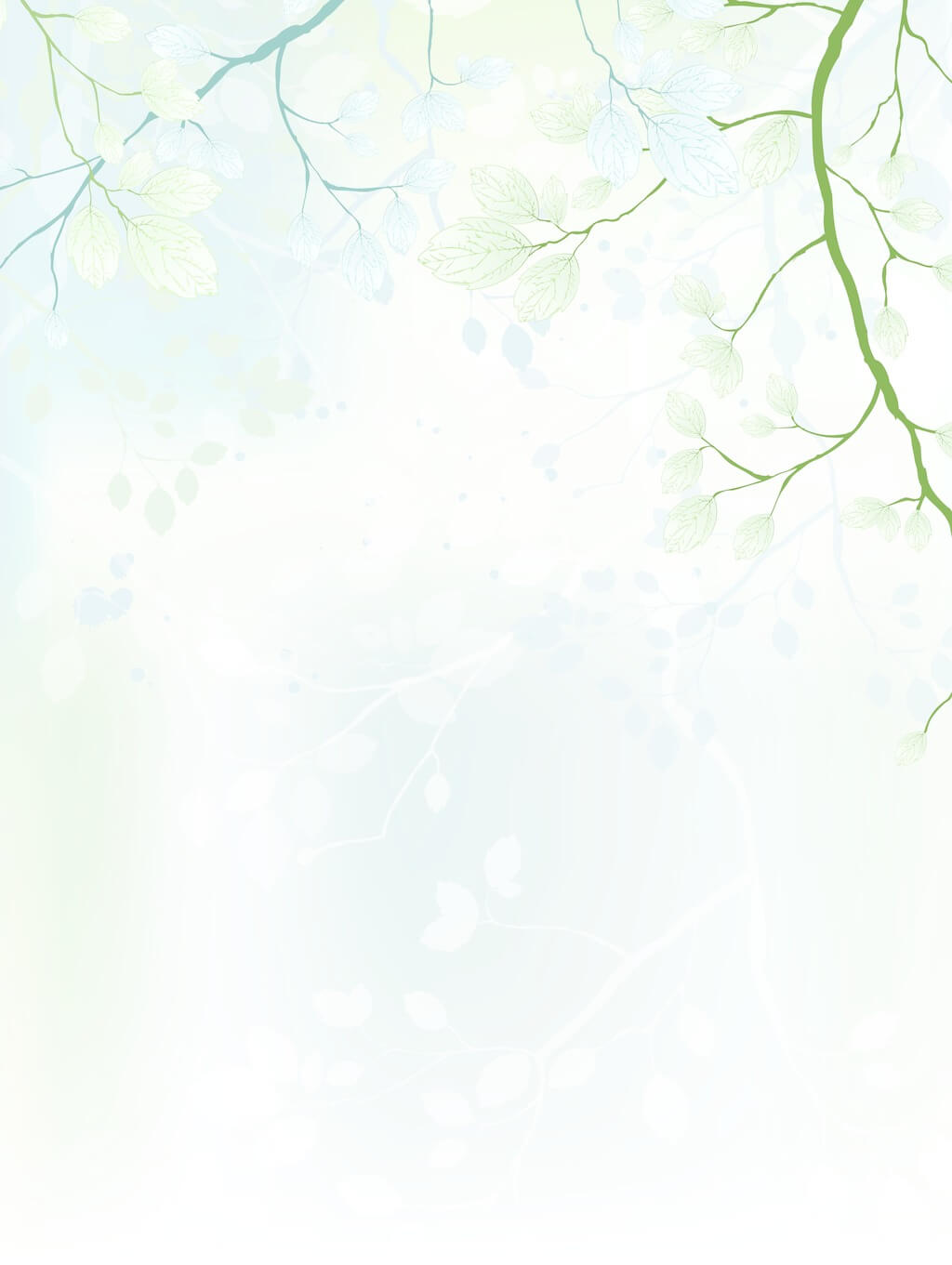 01
Sentence Structures
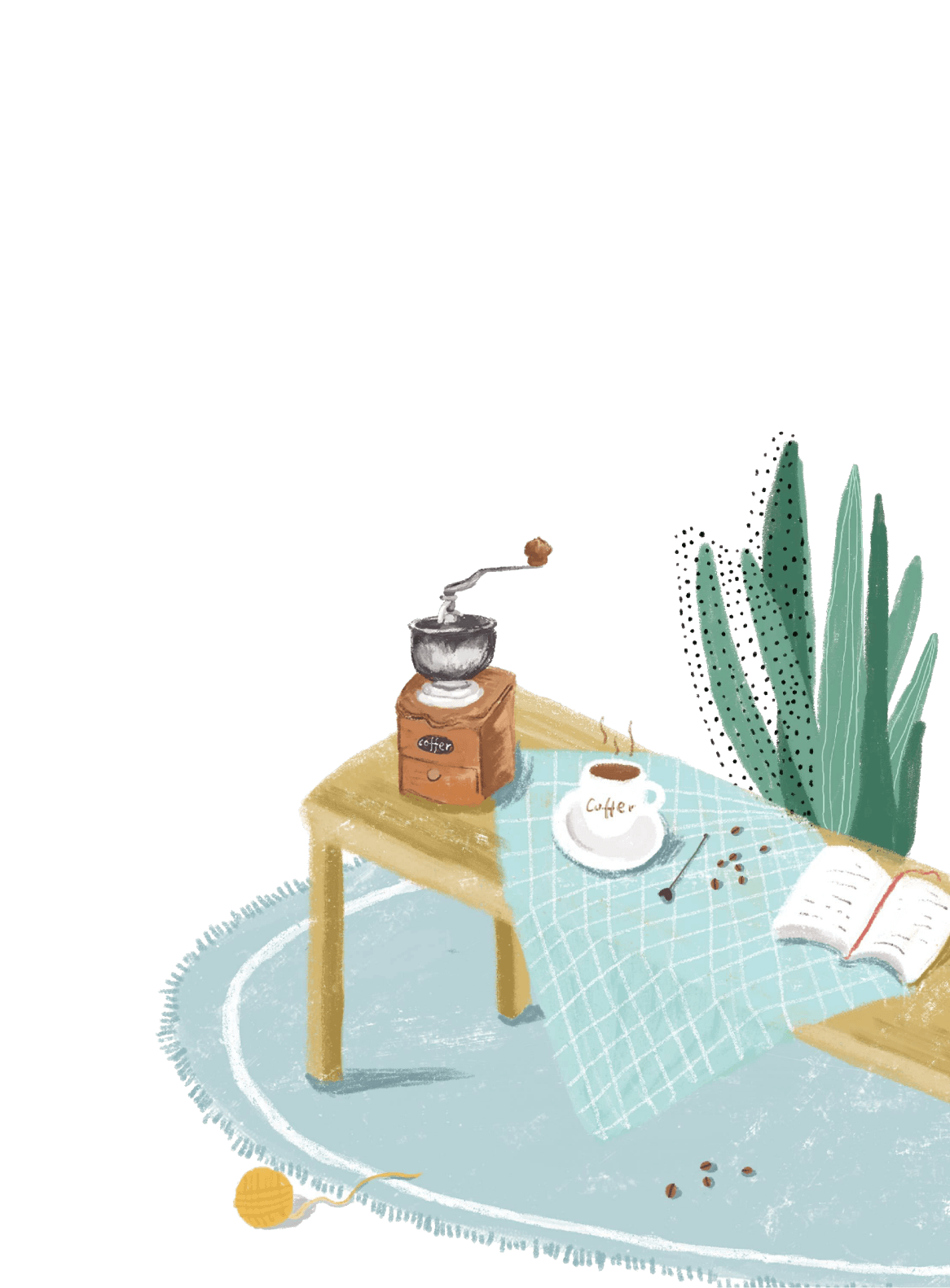 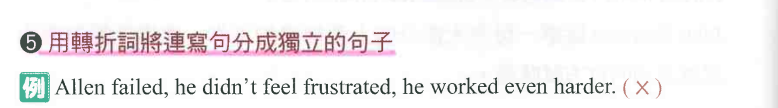 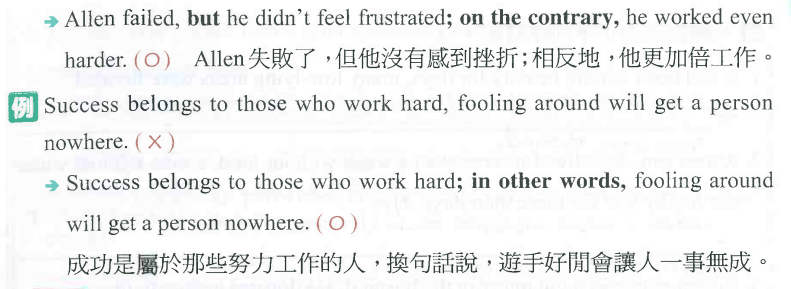 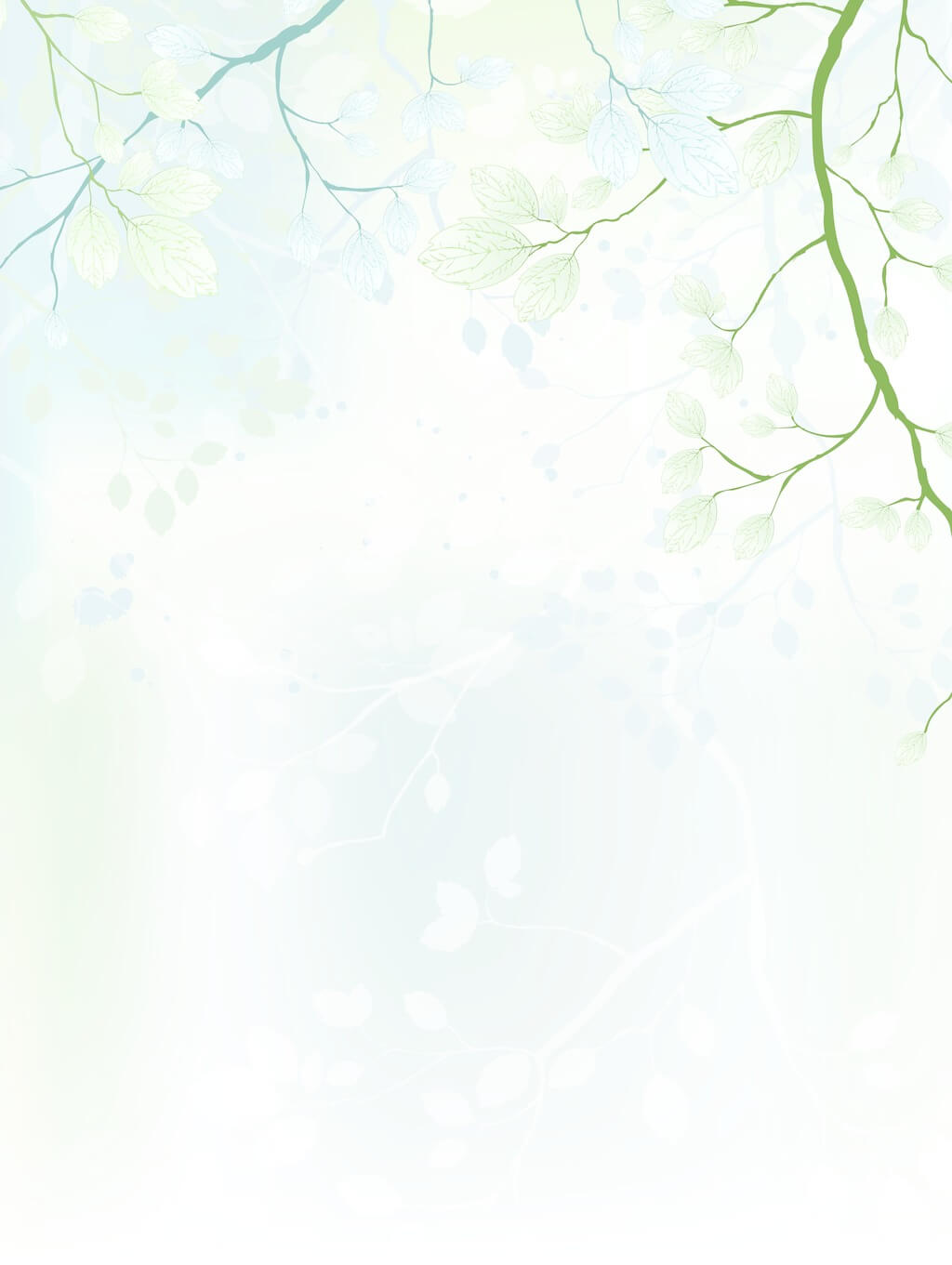 01
Sentence Structures
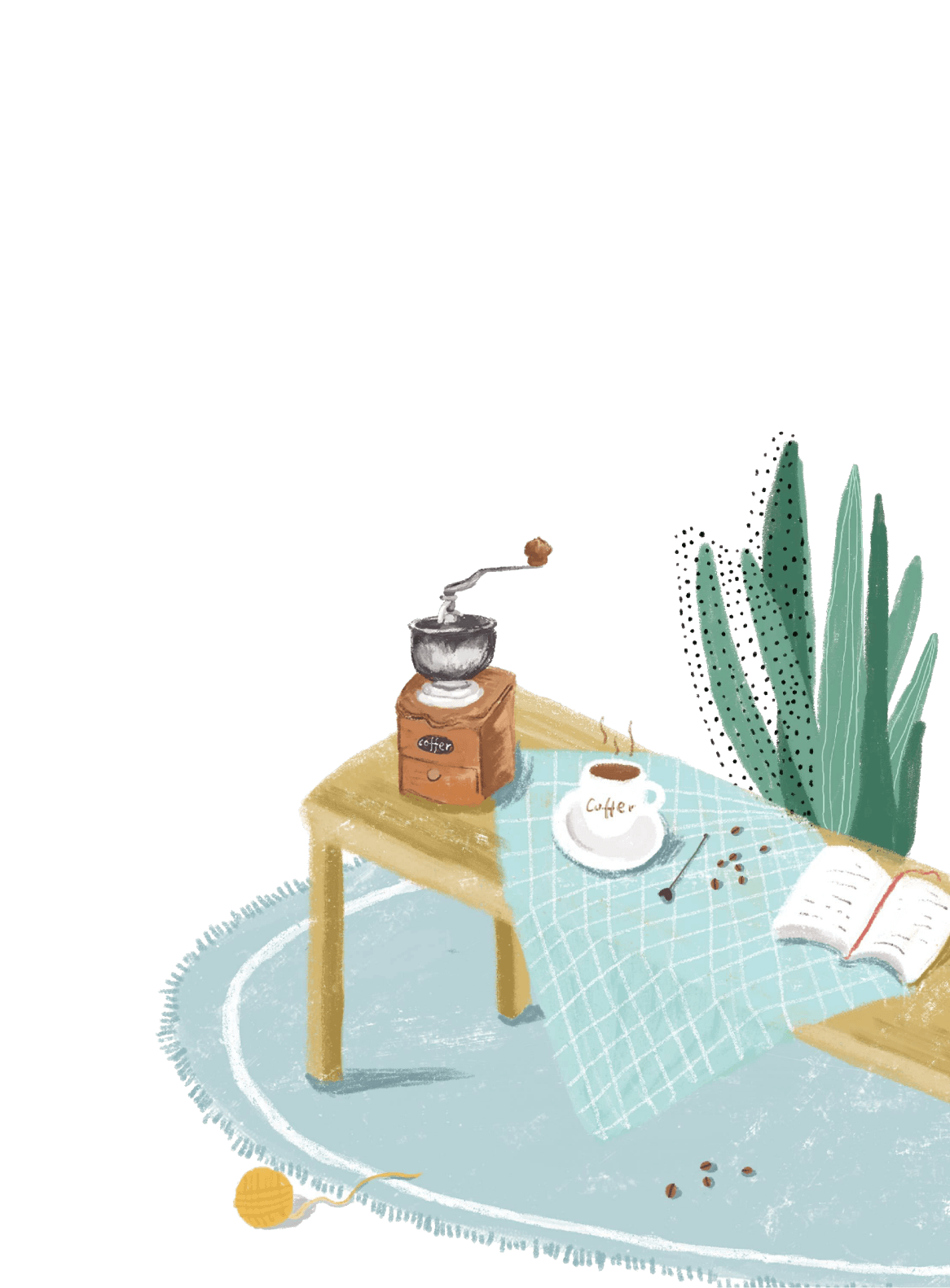 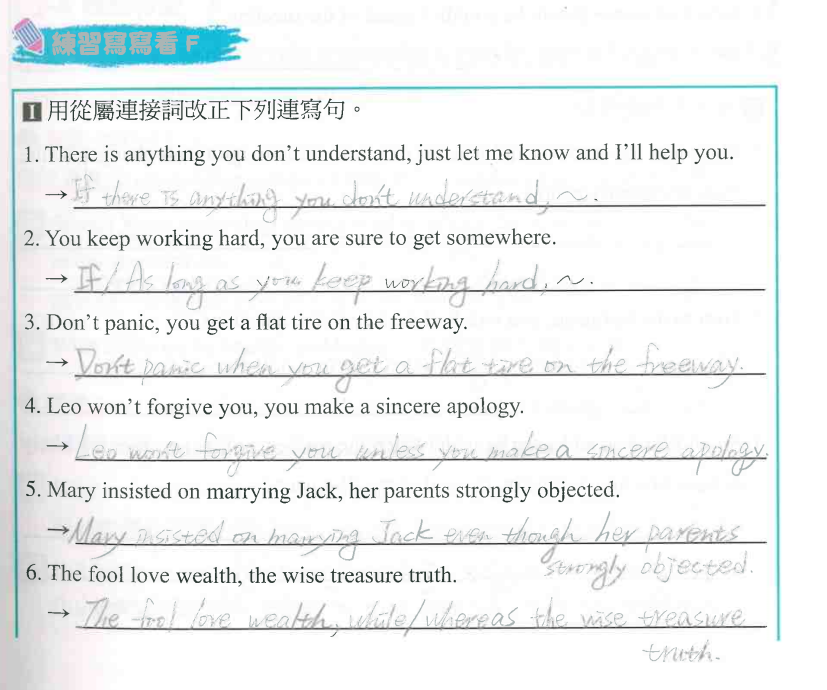 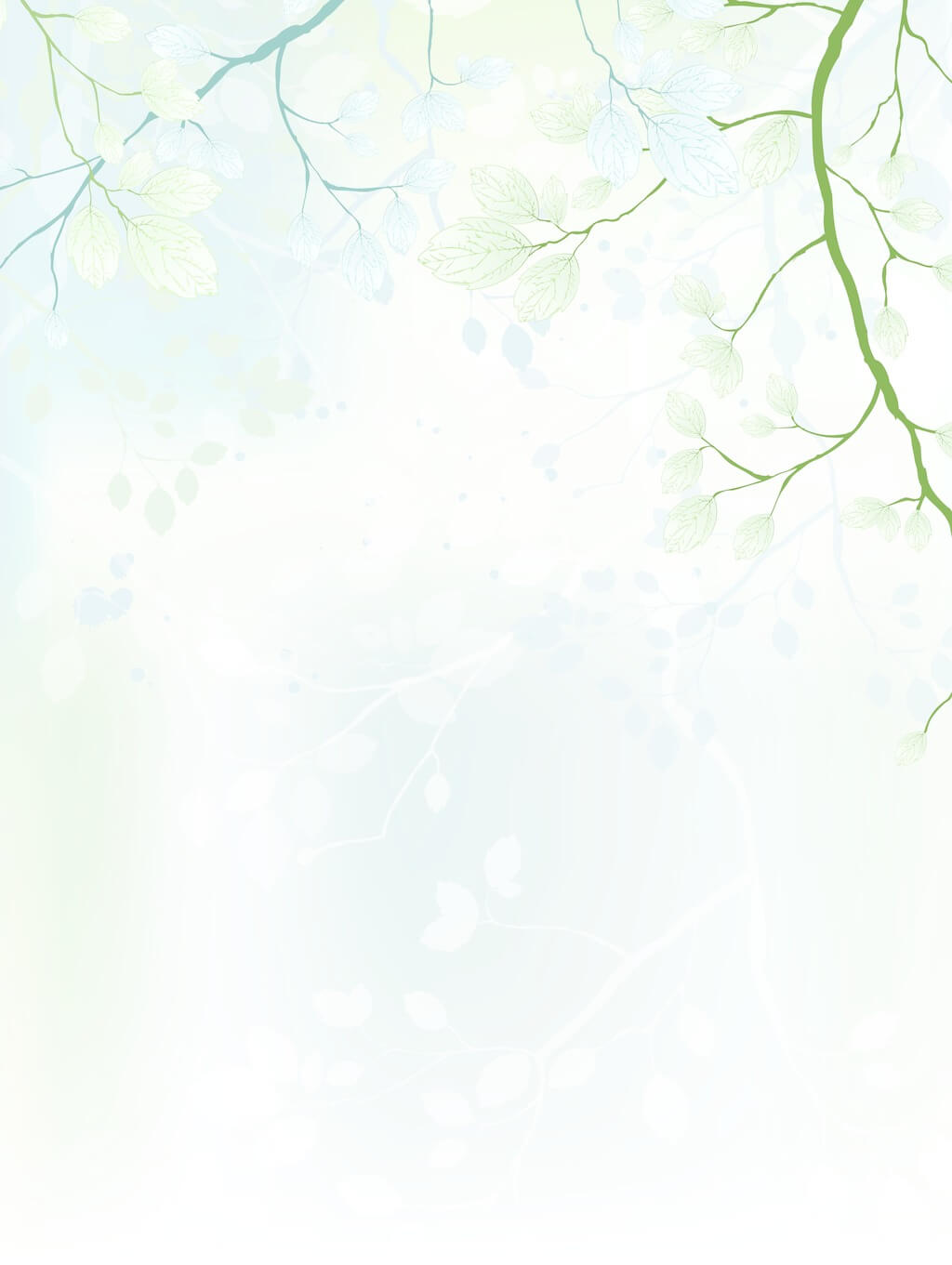 01
Sentence Structures
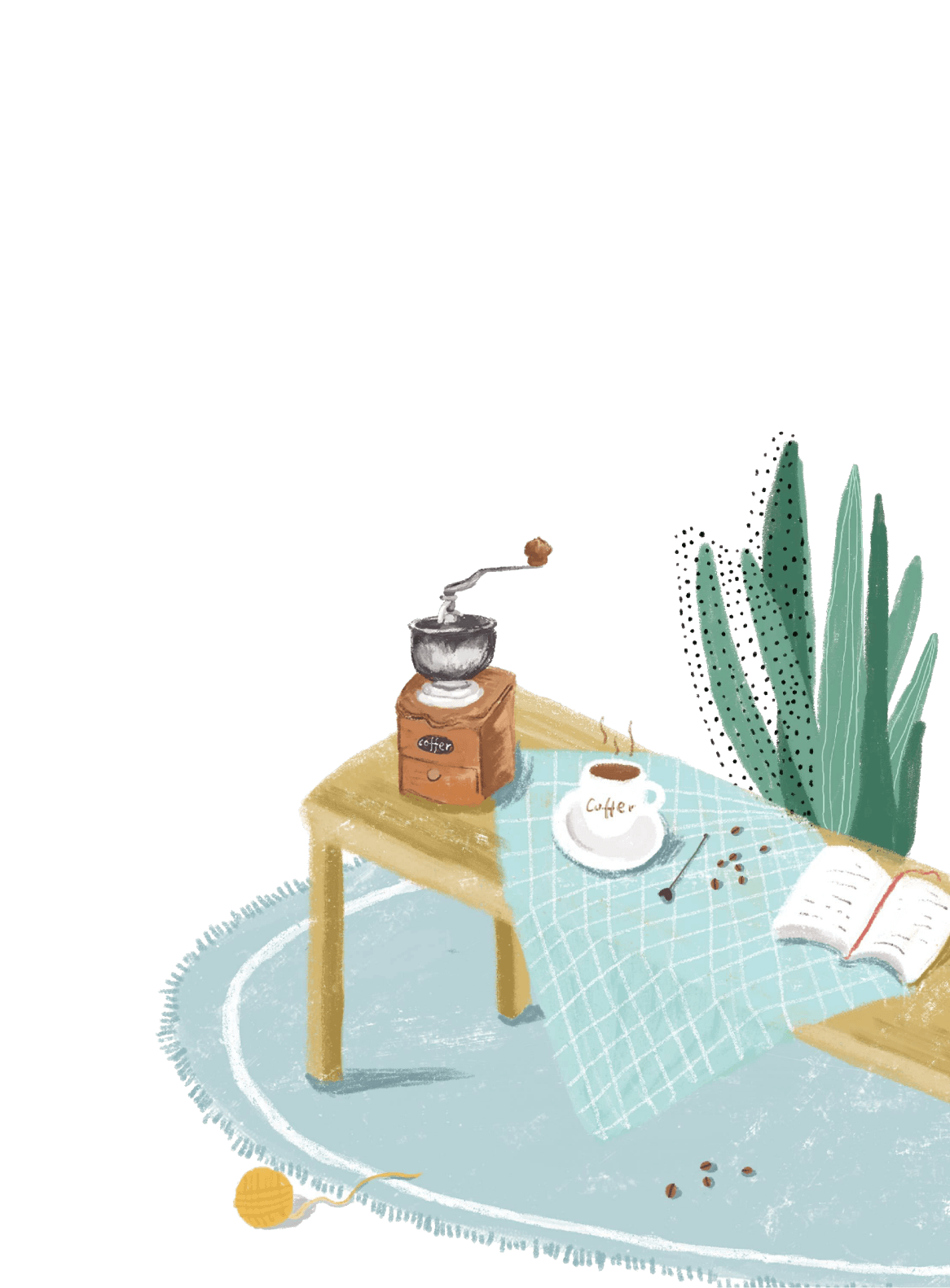 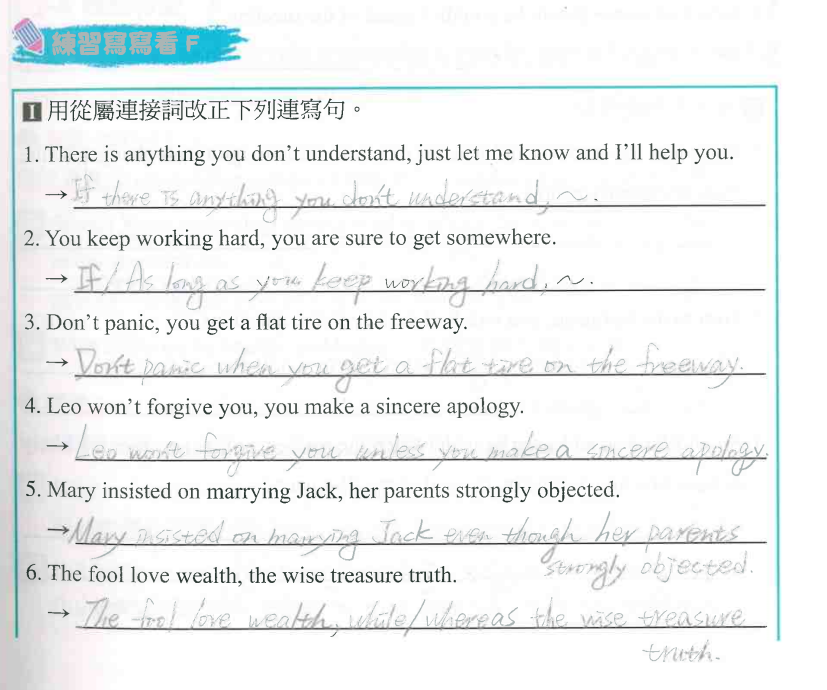 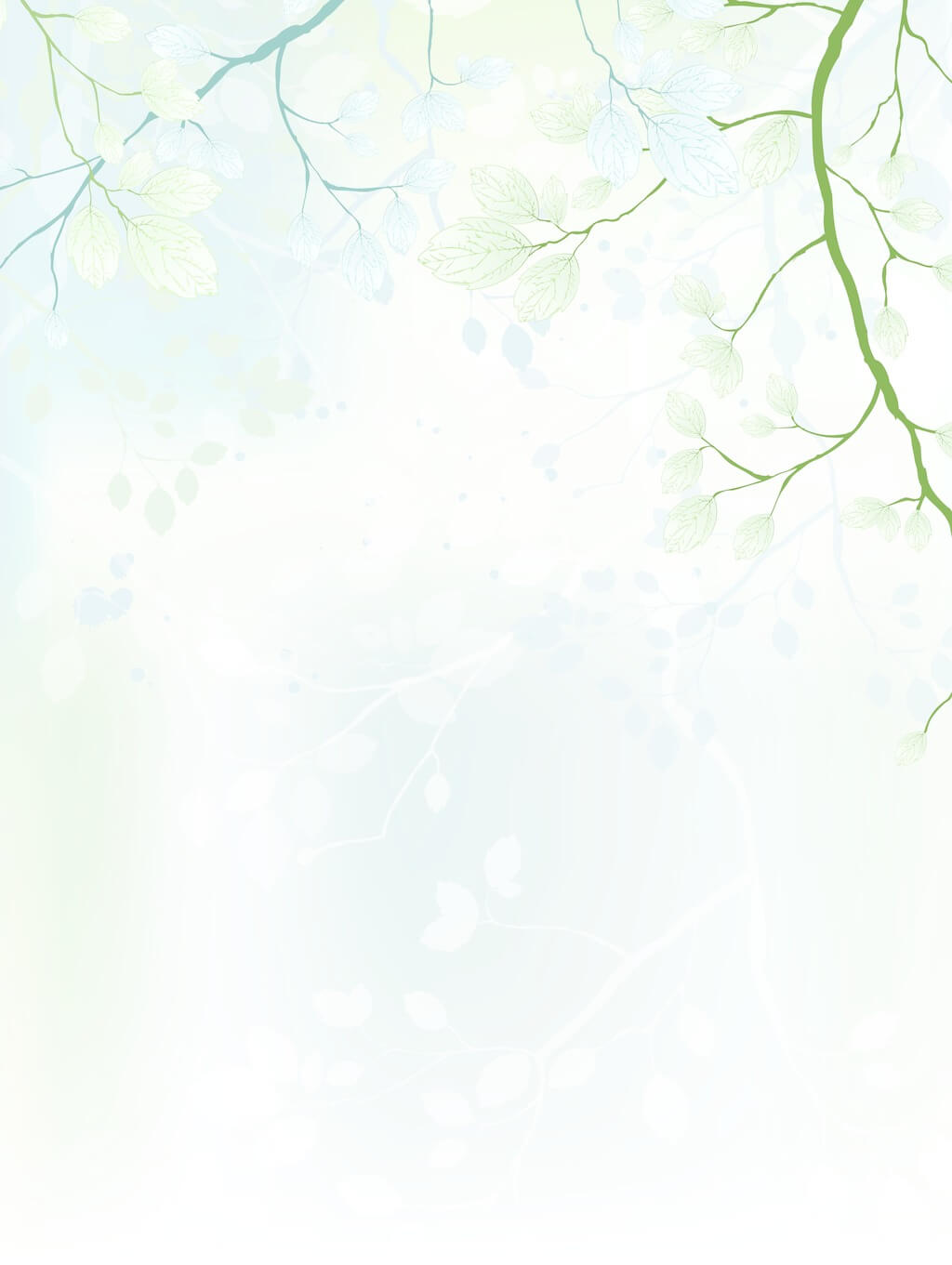 01
Sentence Structures
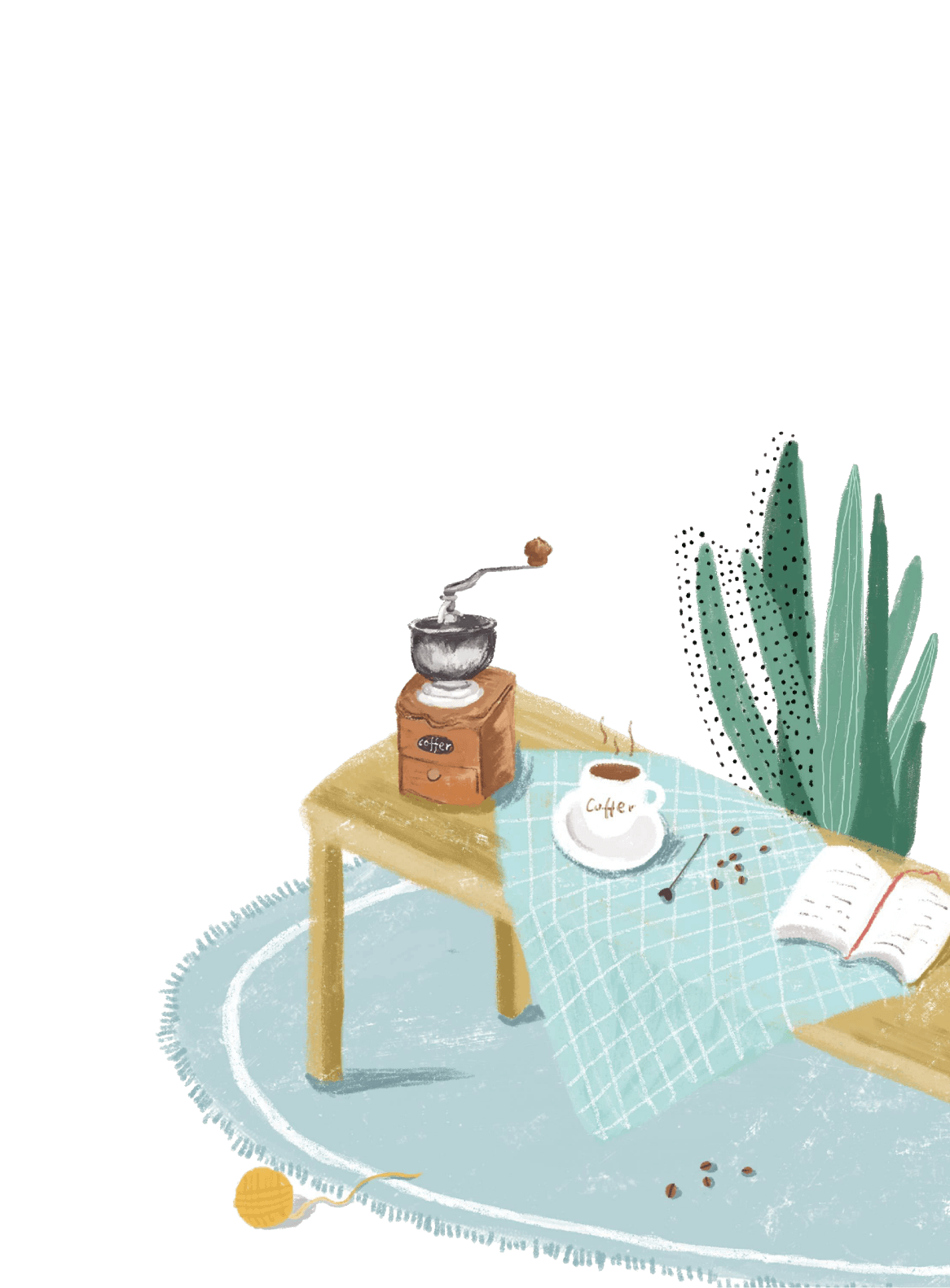 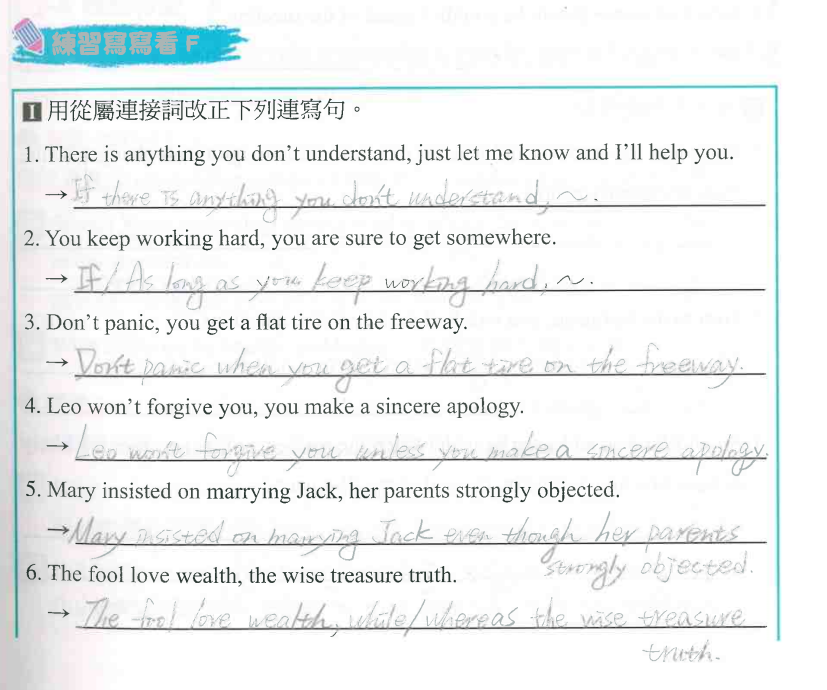 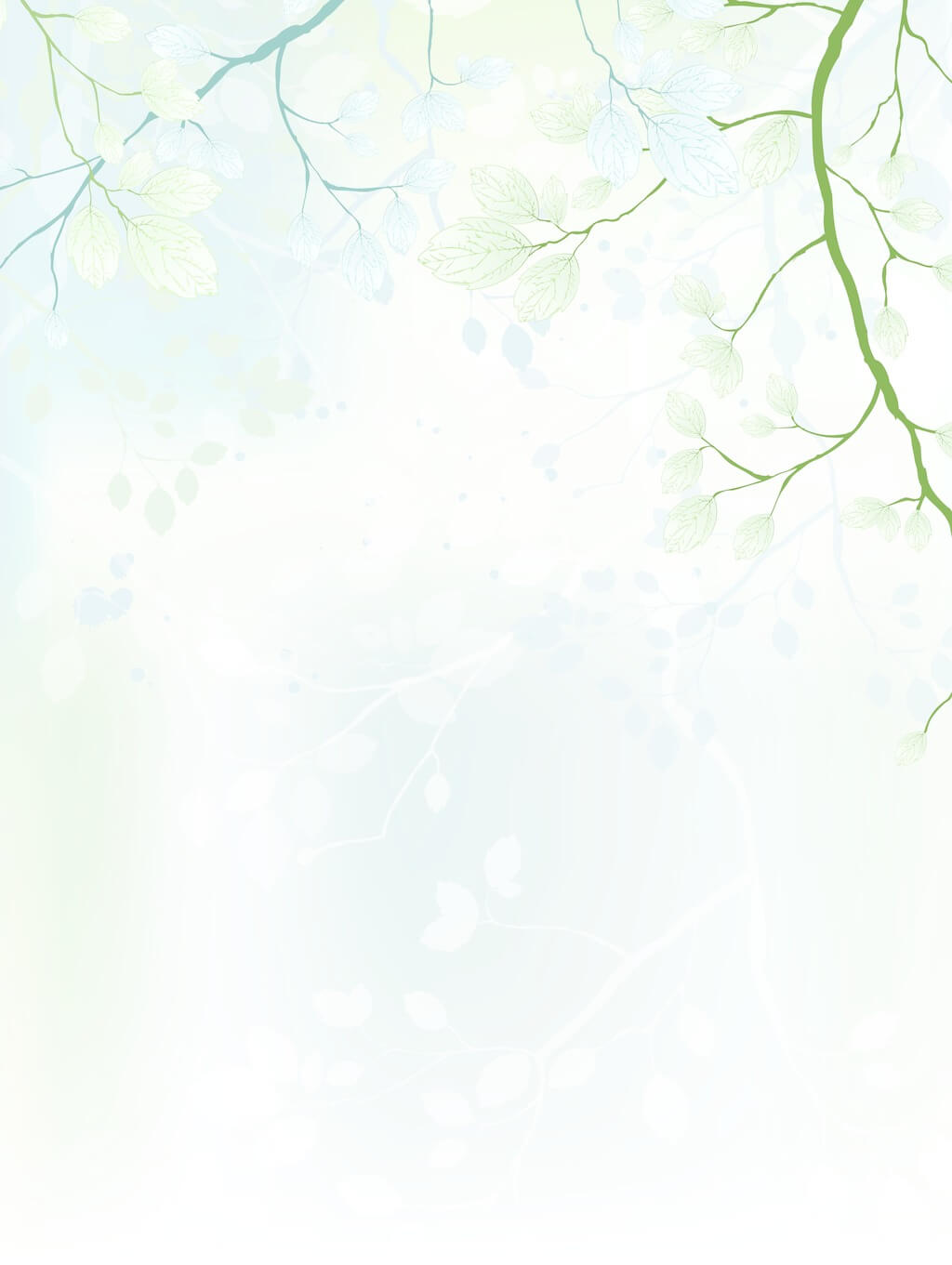 01
Sentence Structures
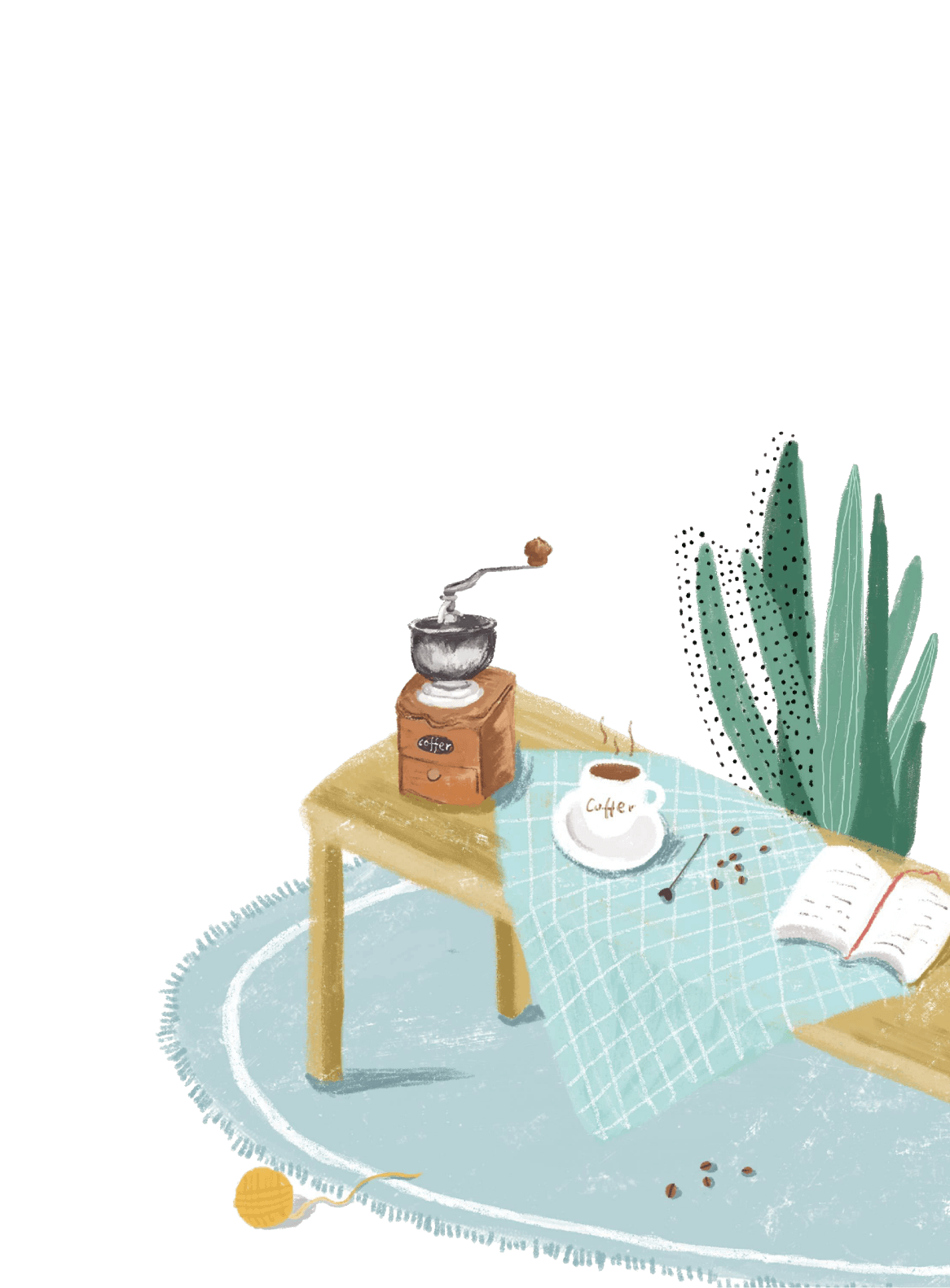 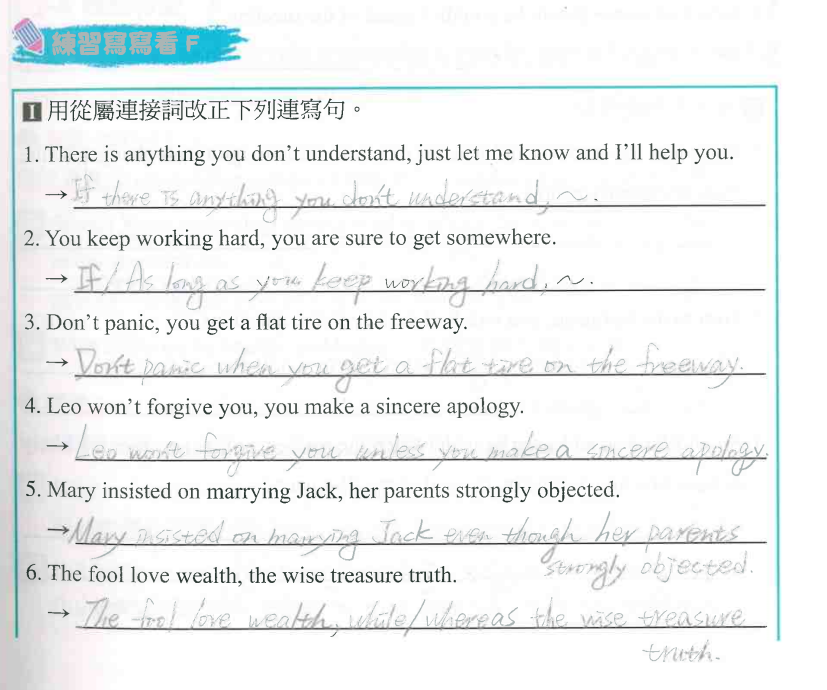 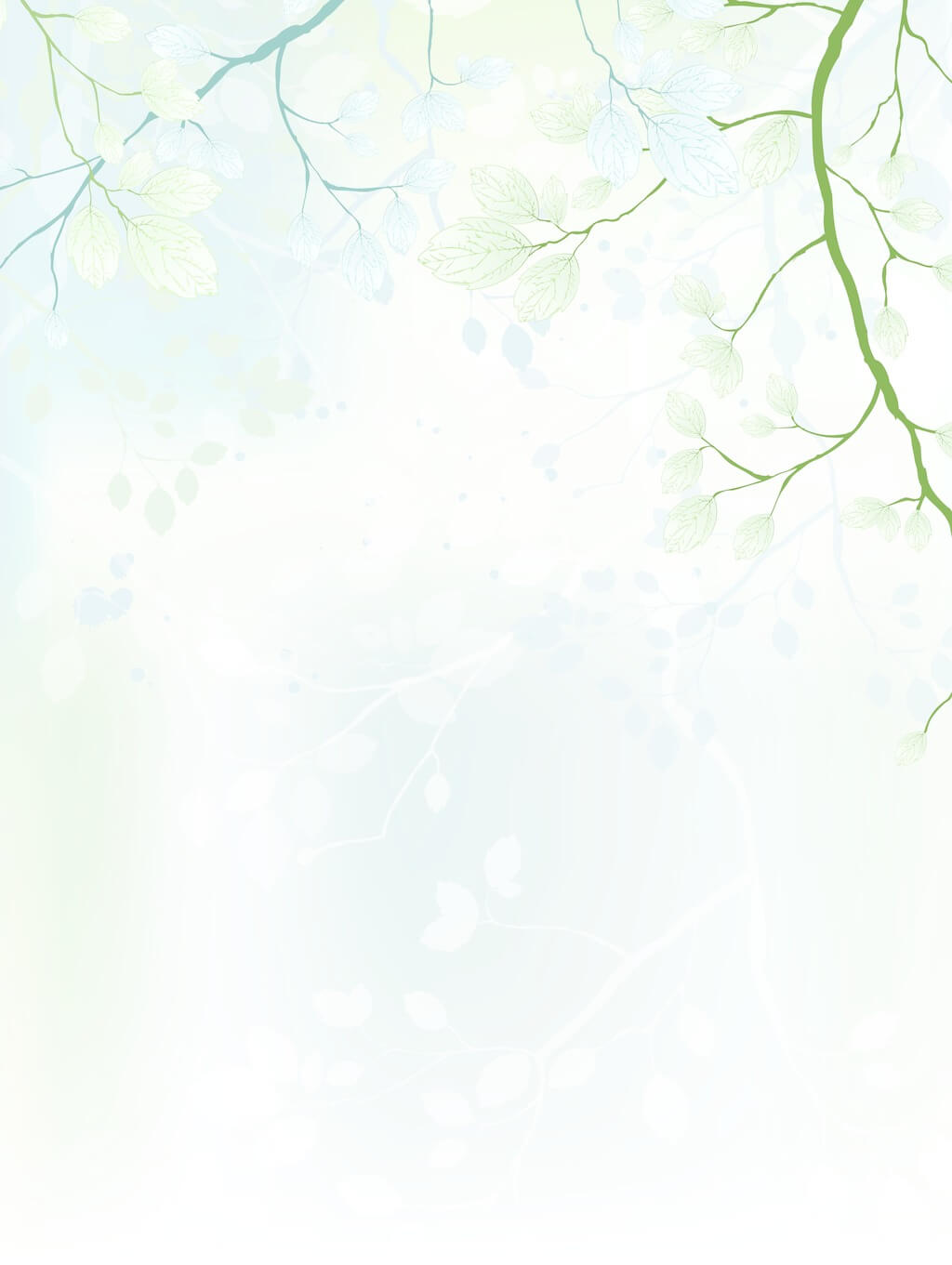 01
Sentence Structures
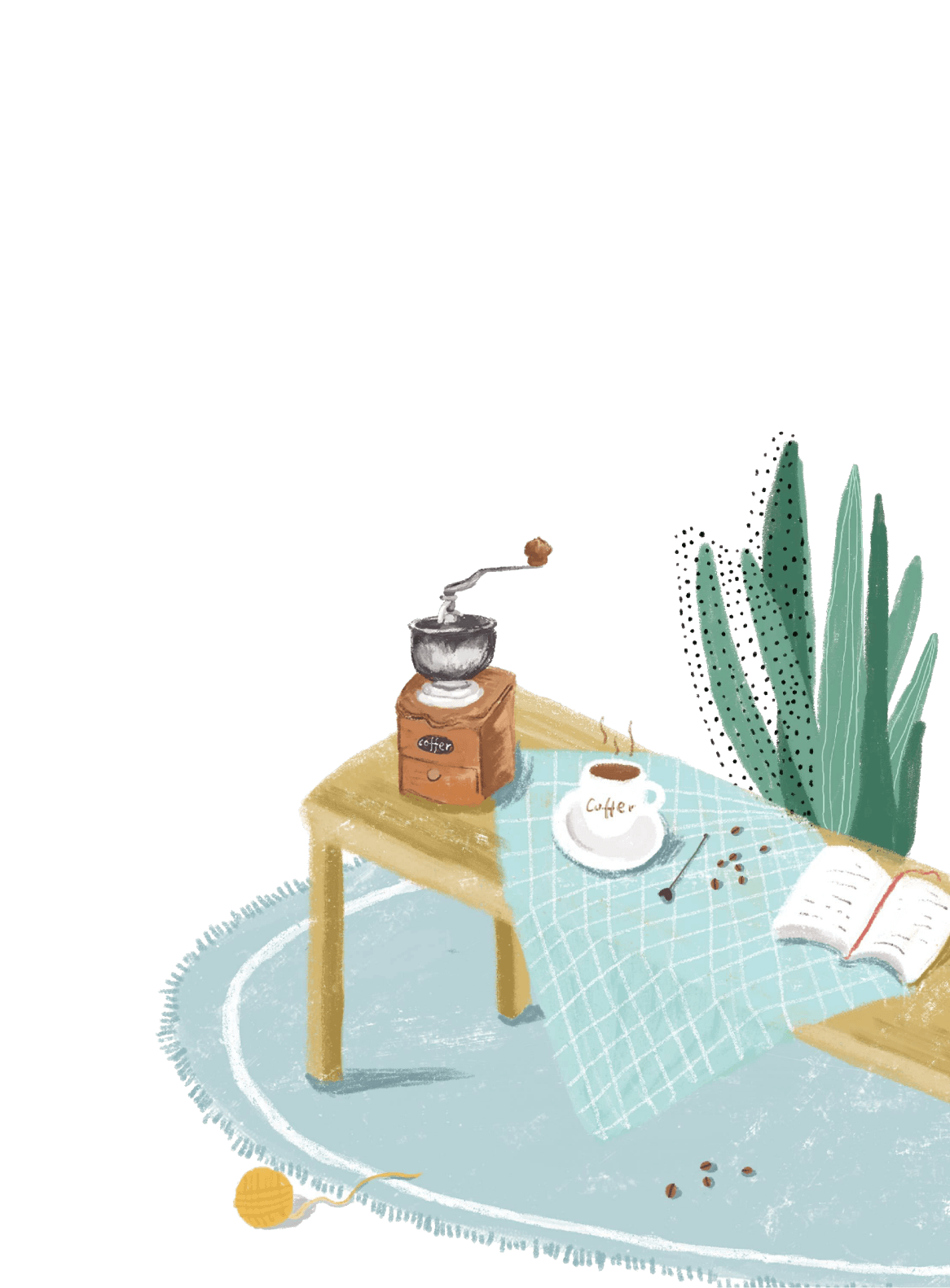 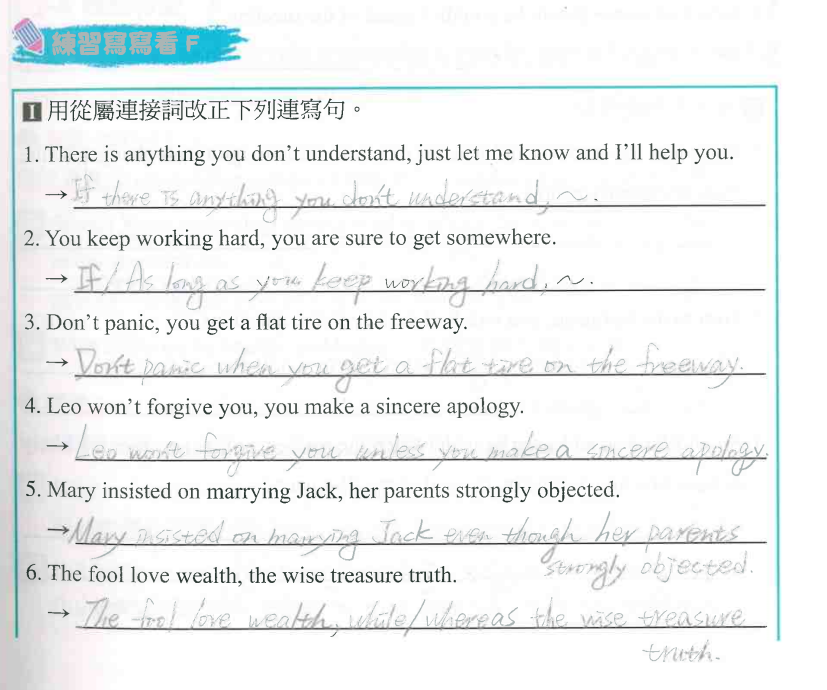 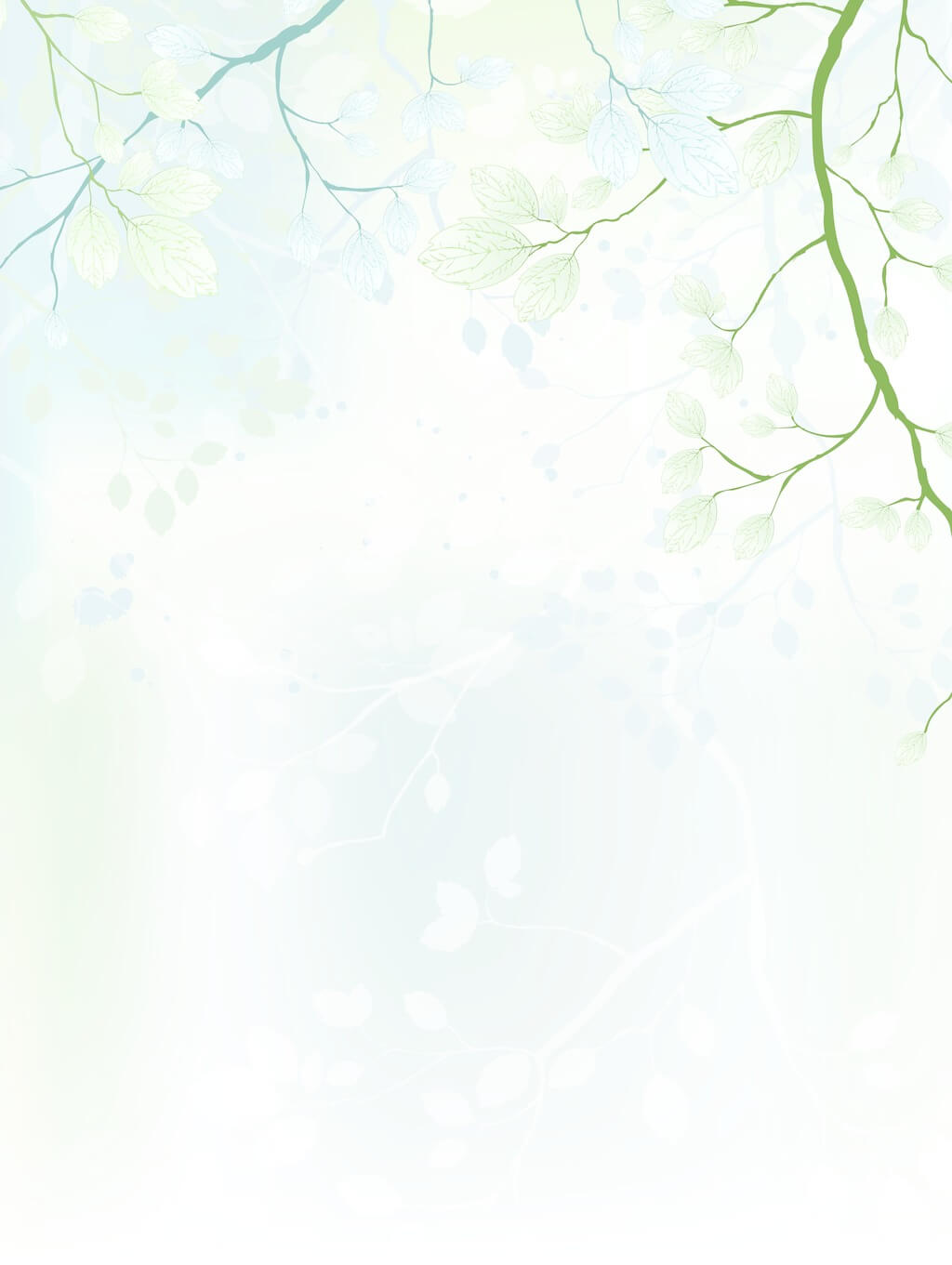 01
Sentence Structures
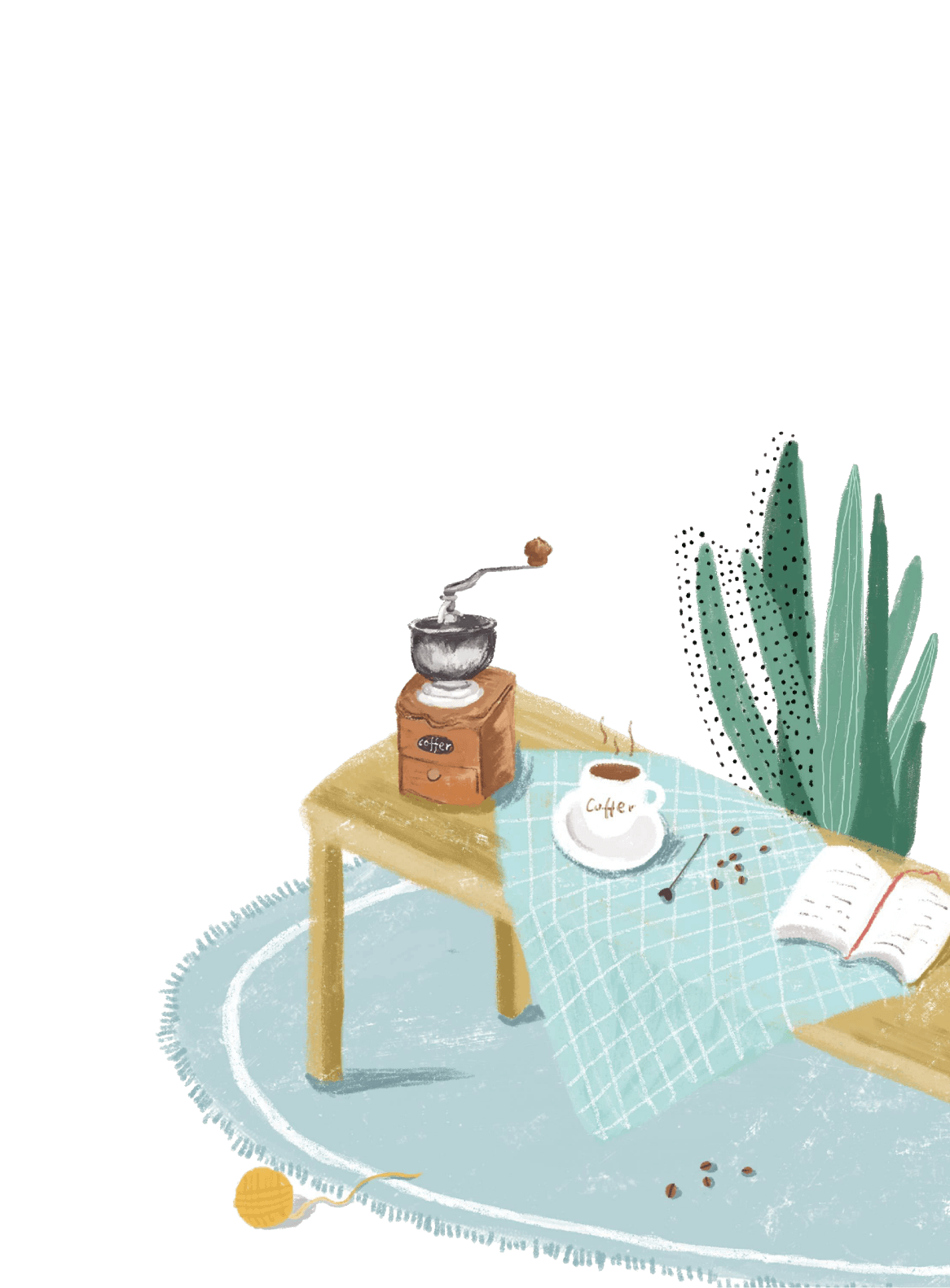 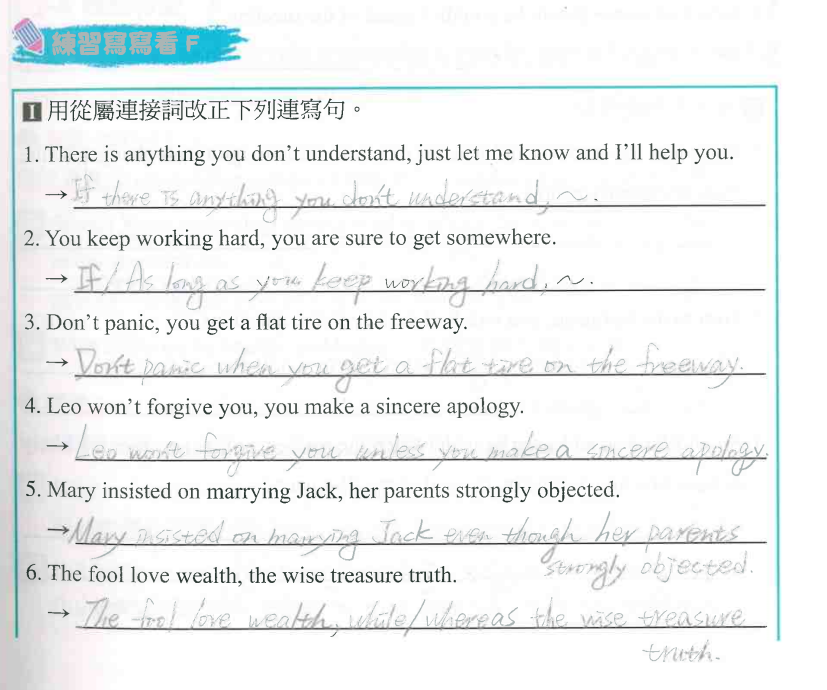 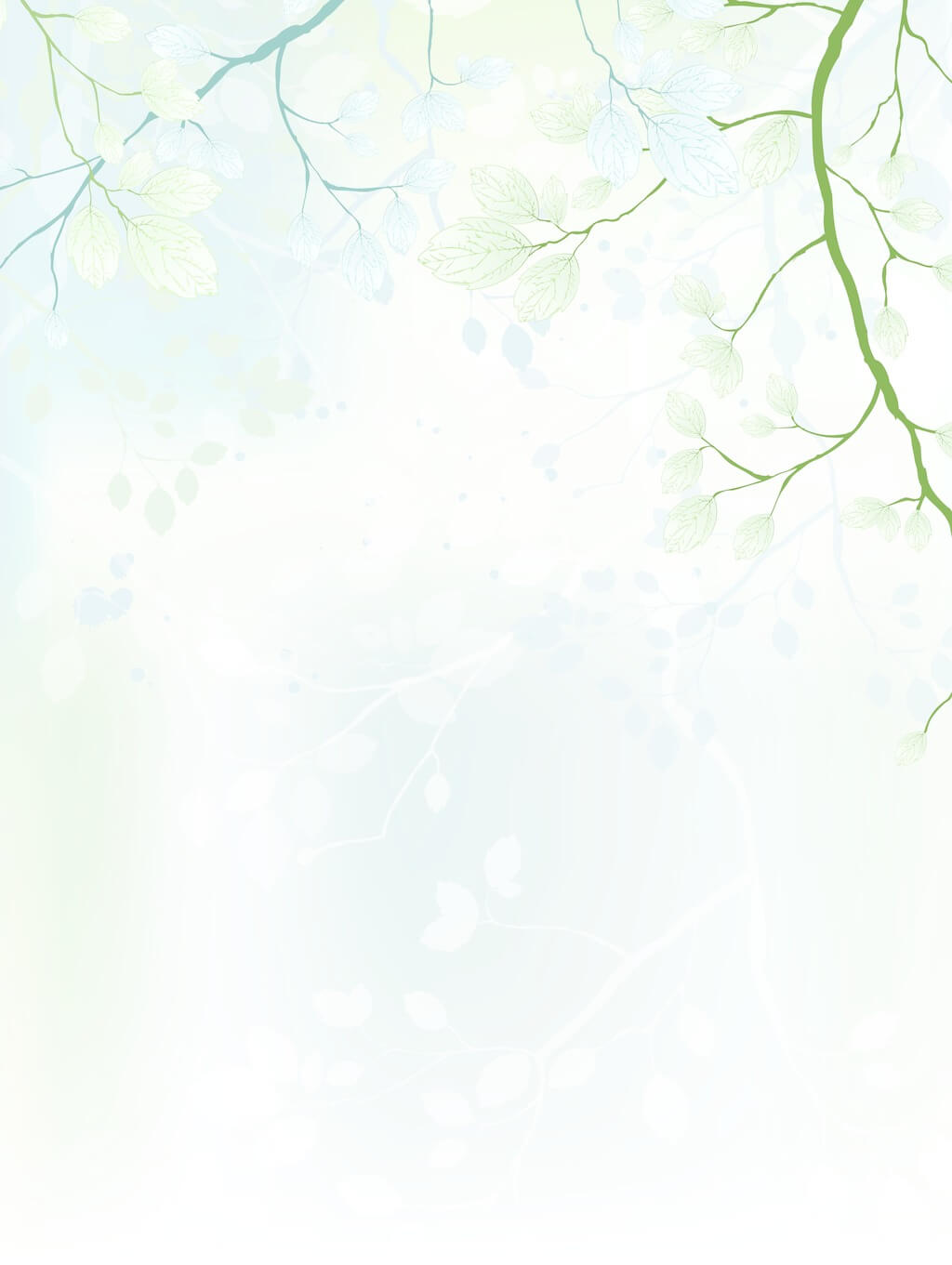 01
Sentence Structures
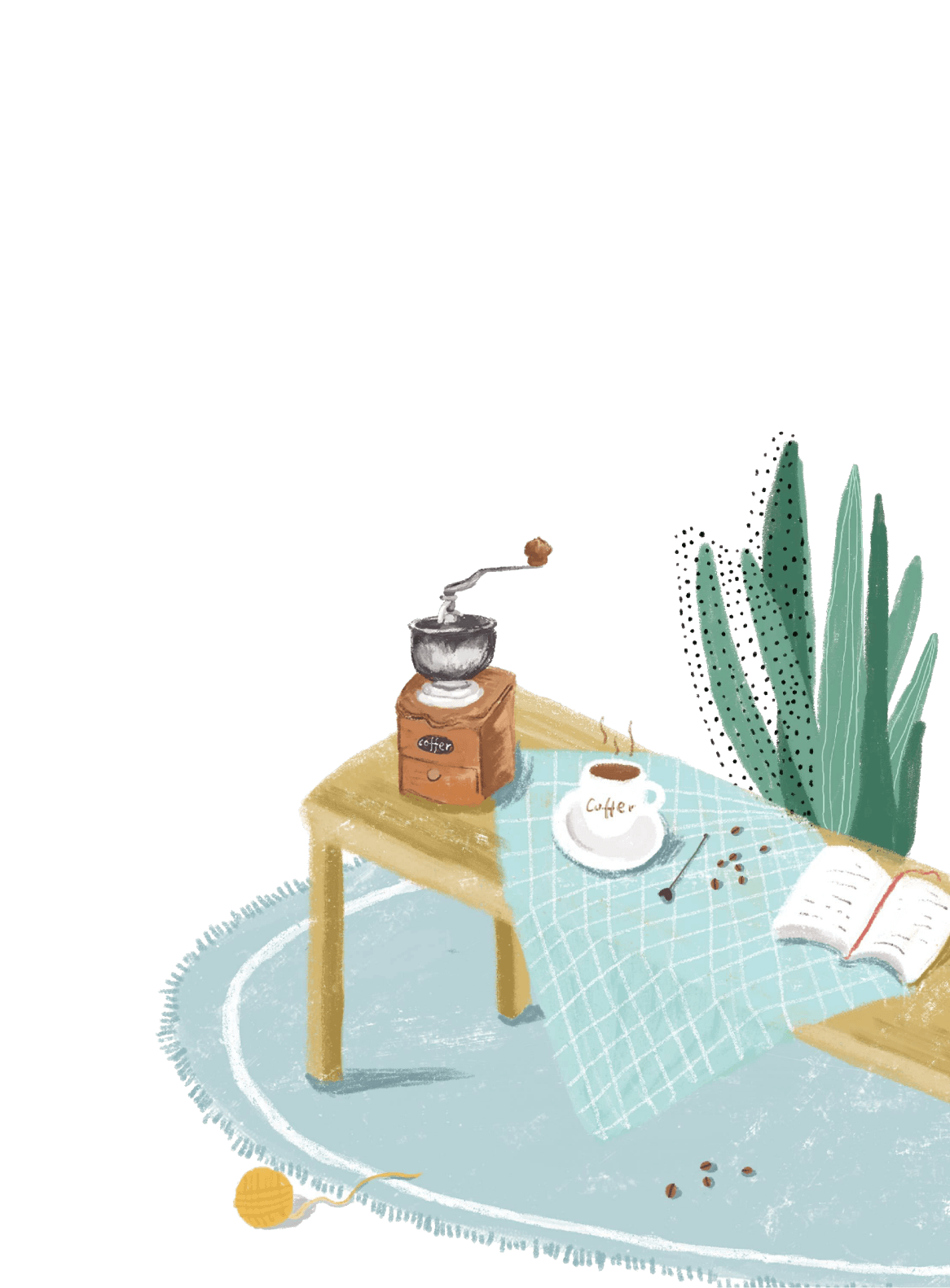 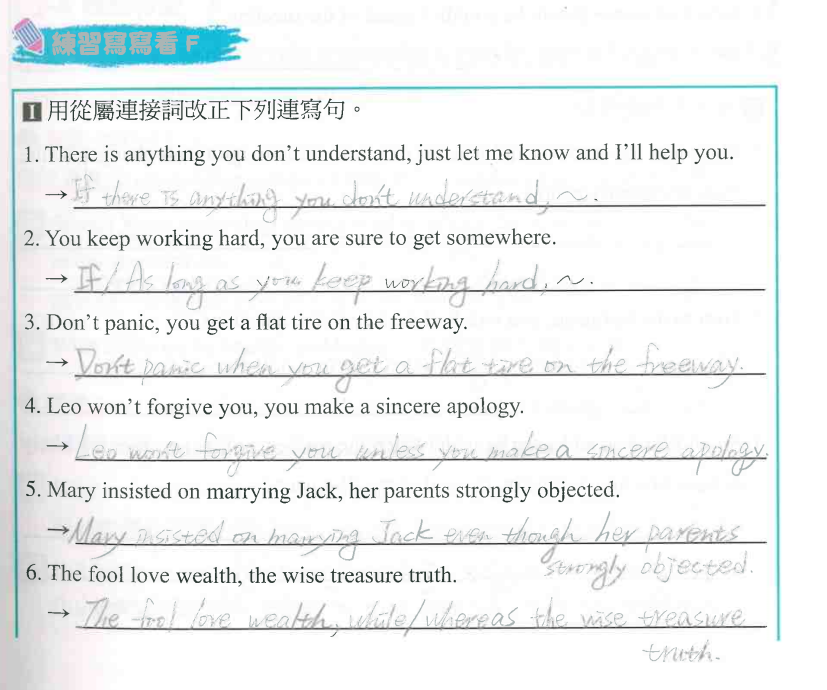 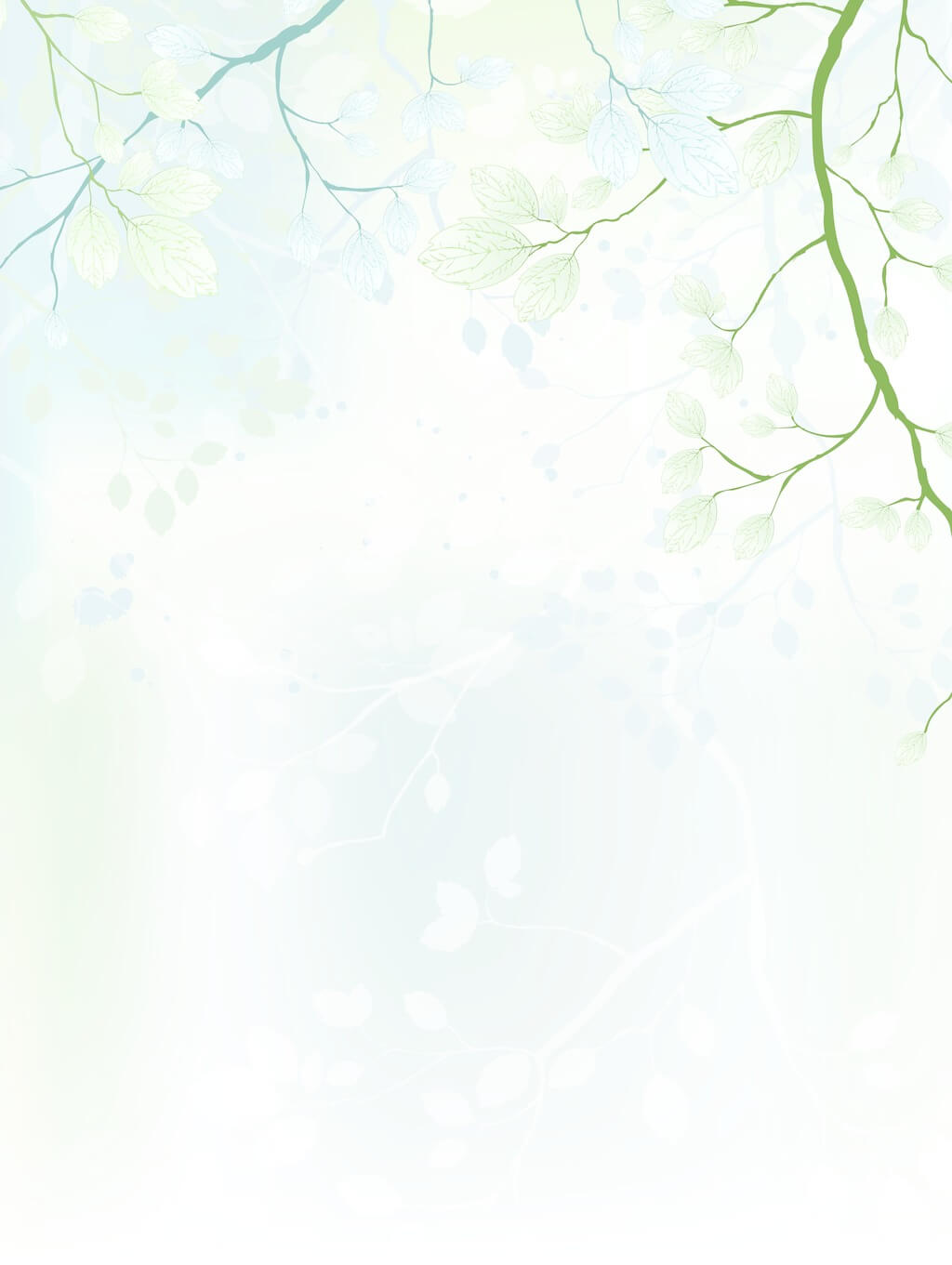 01
Sentence Structures
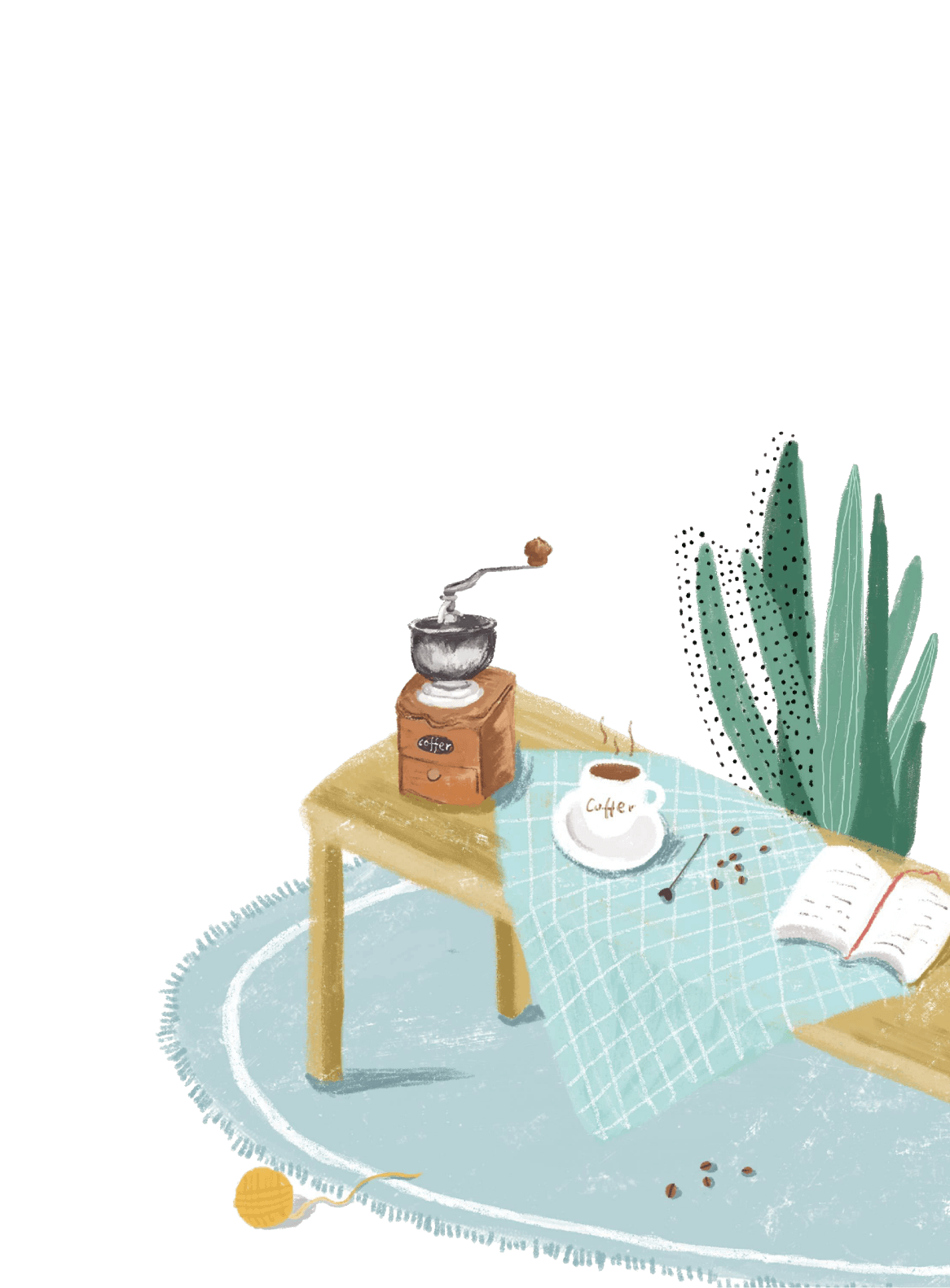 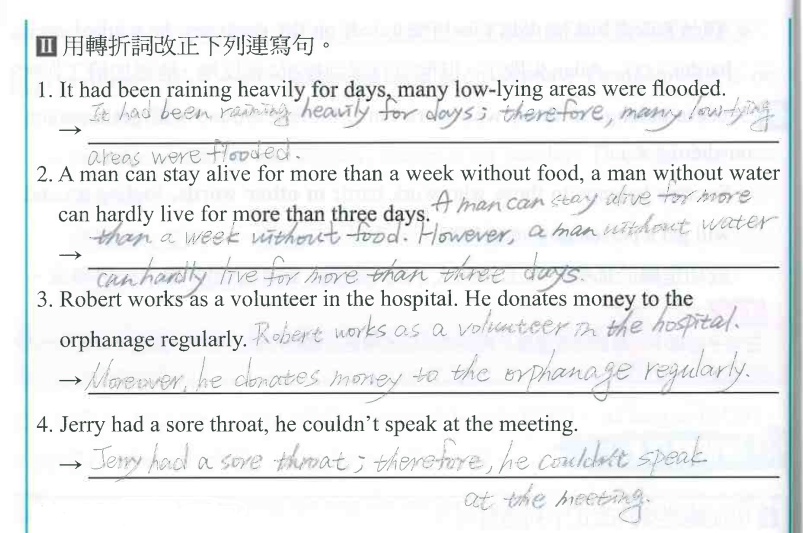 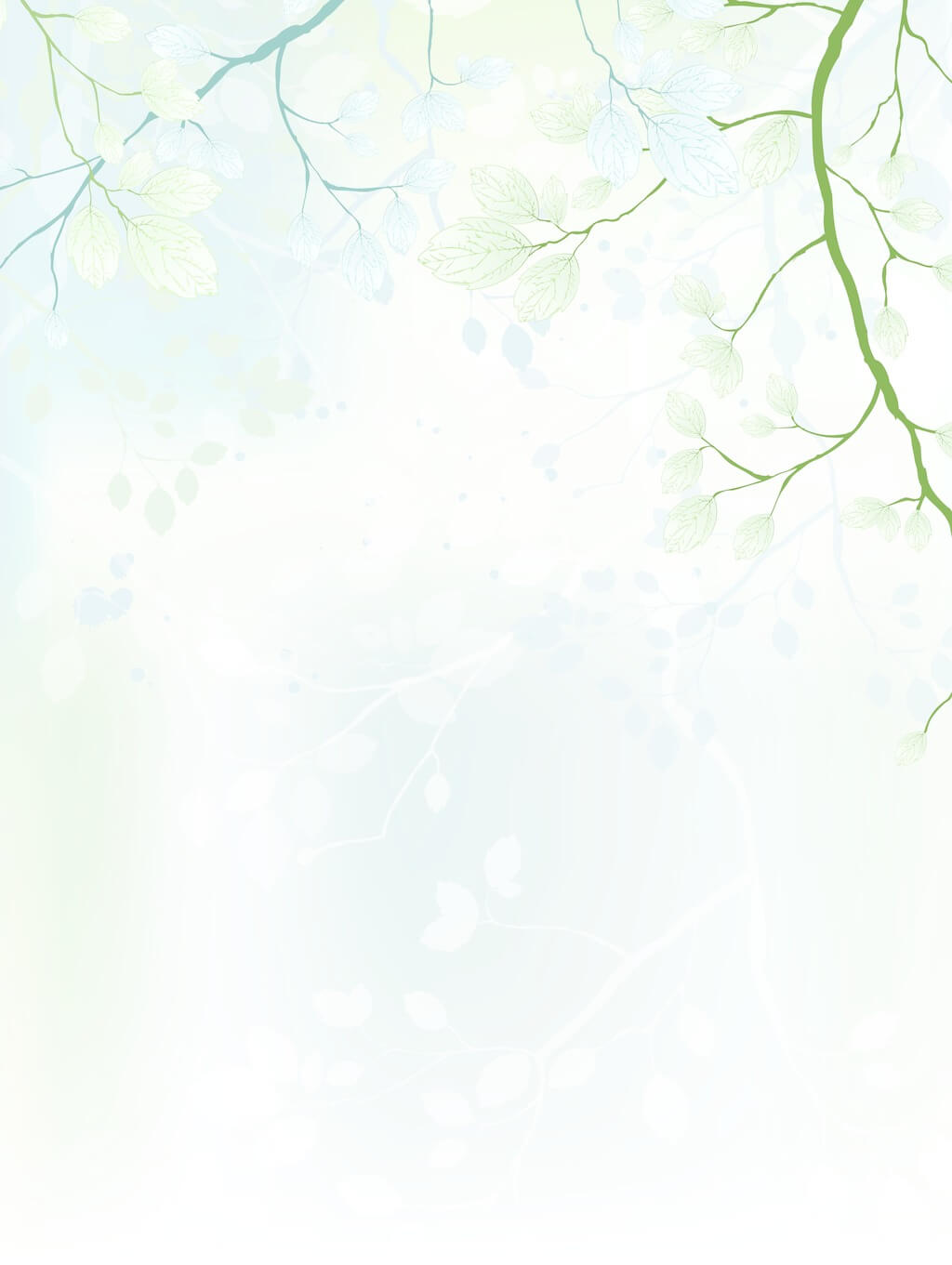 01
Sentence Structures
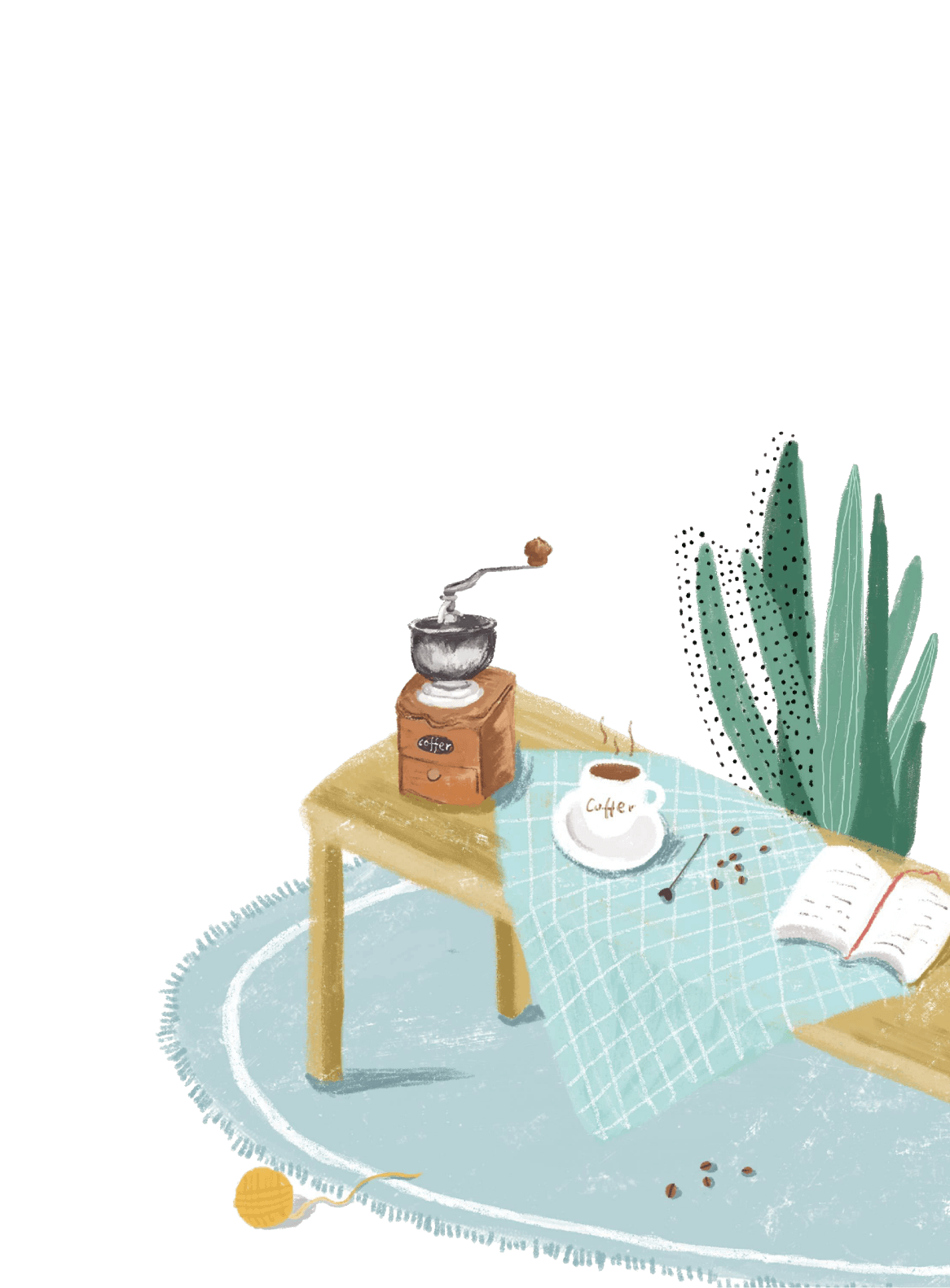 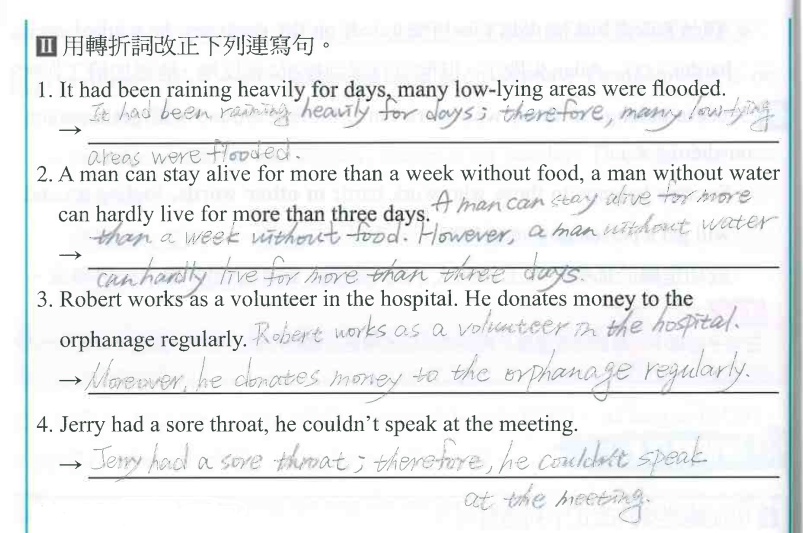 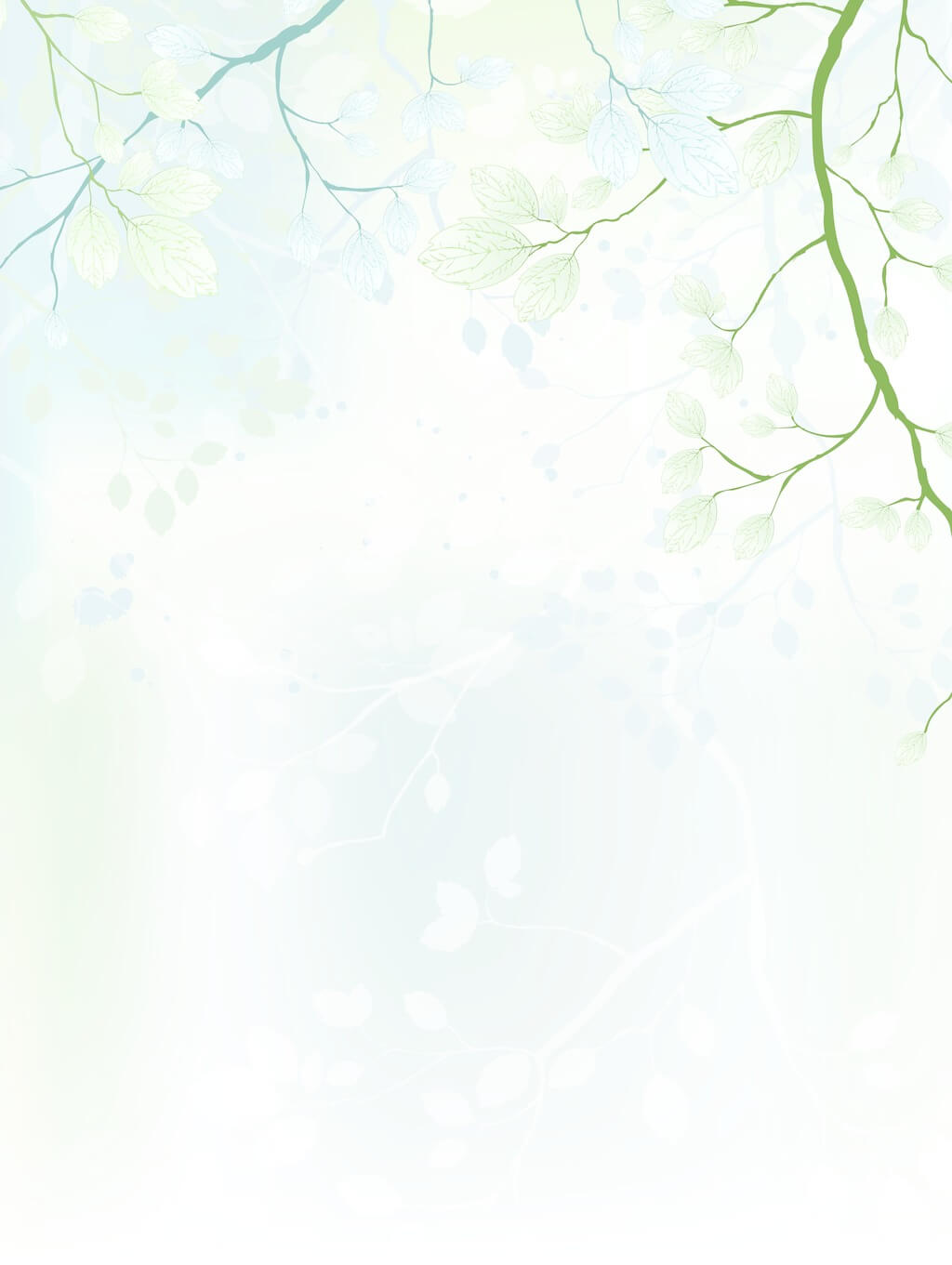 01
Sentence Structures
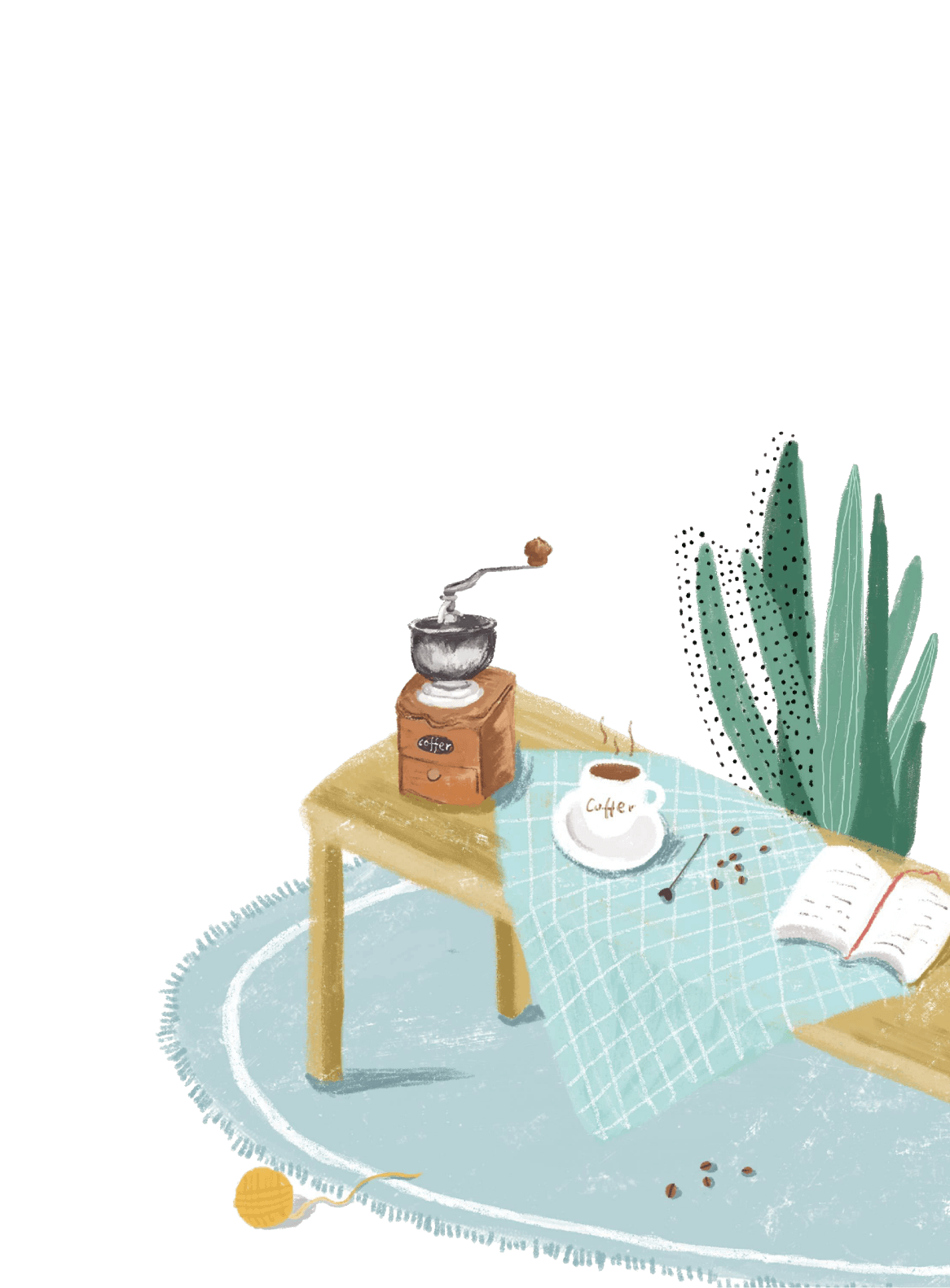 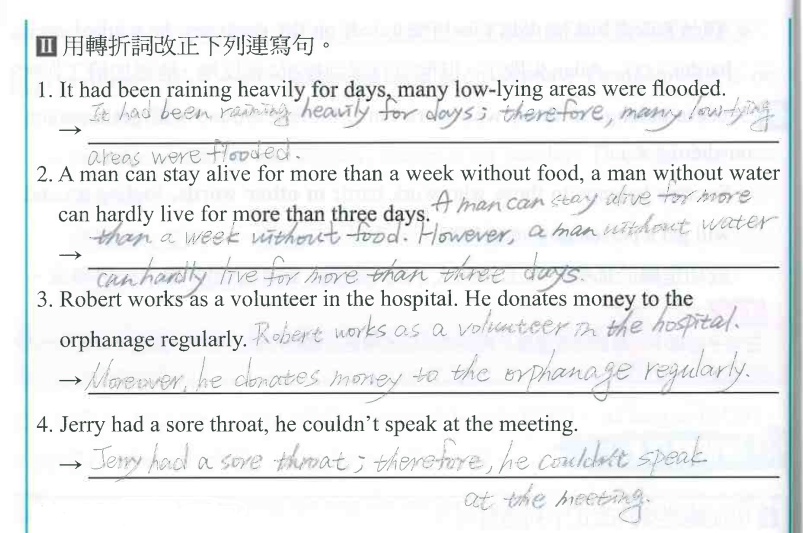 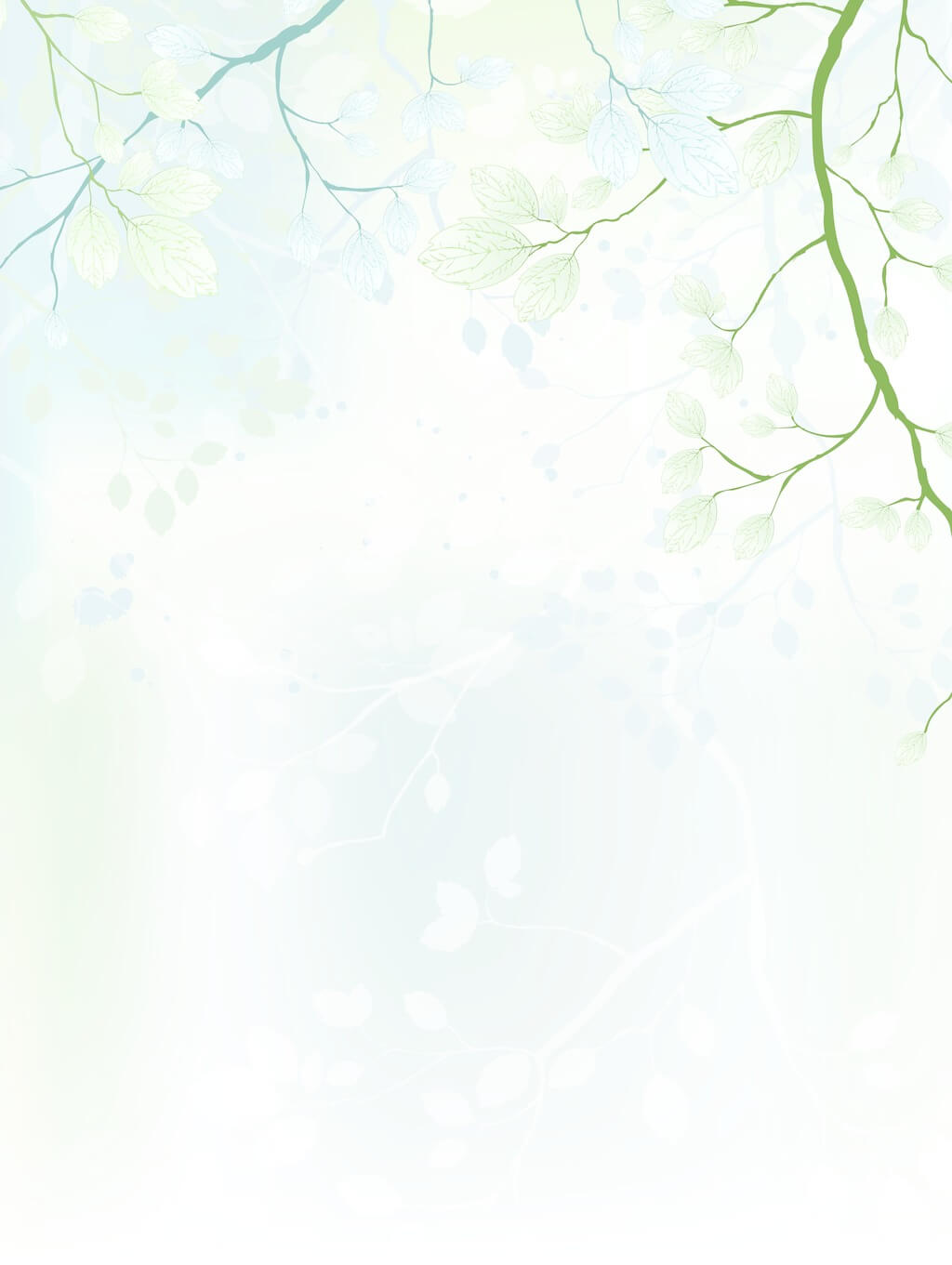 01
Sentence Structures
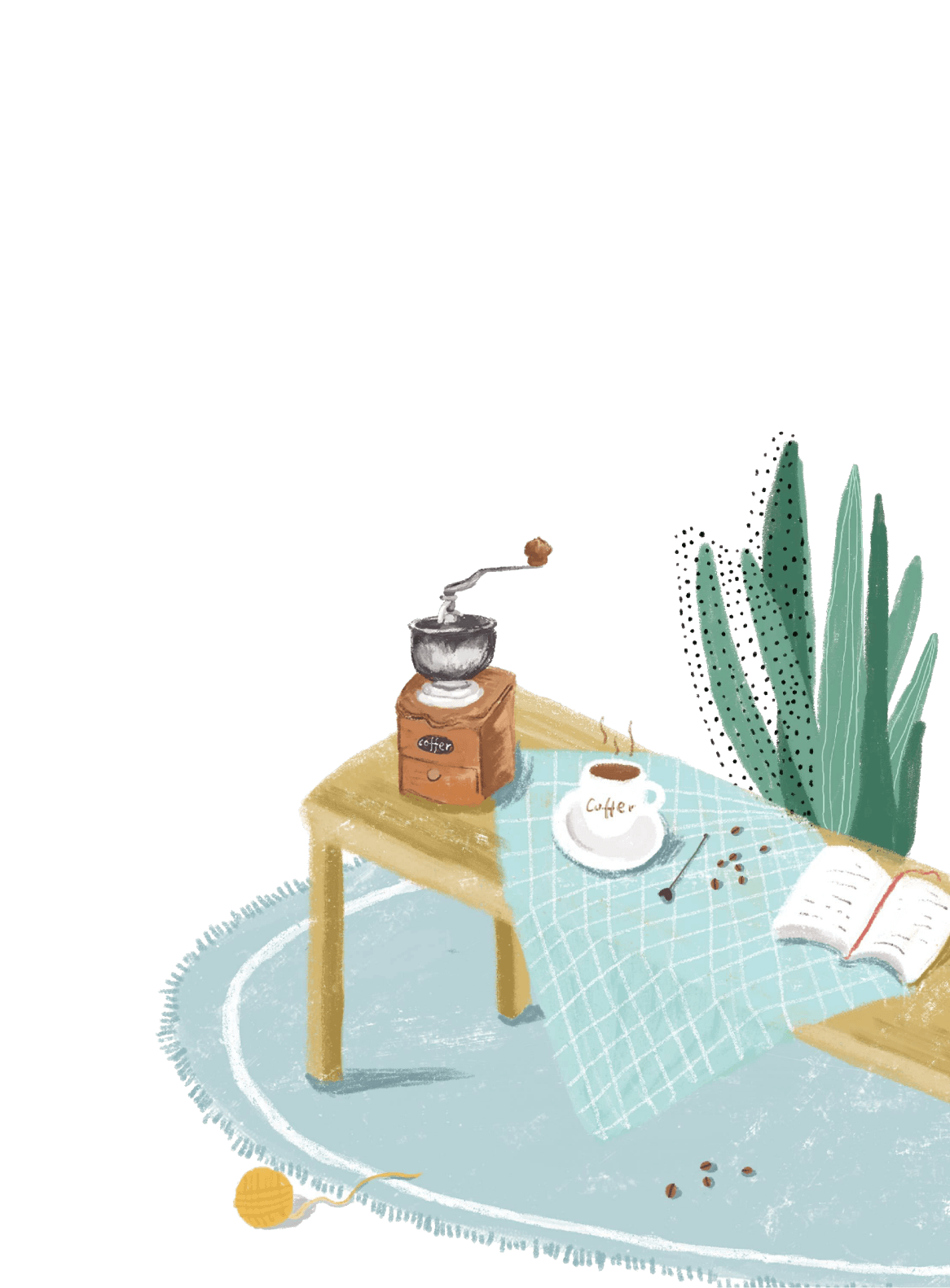 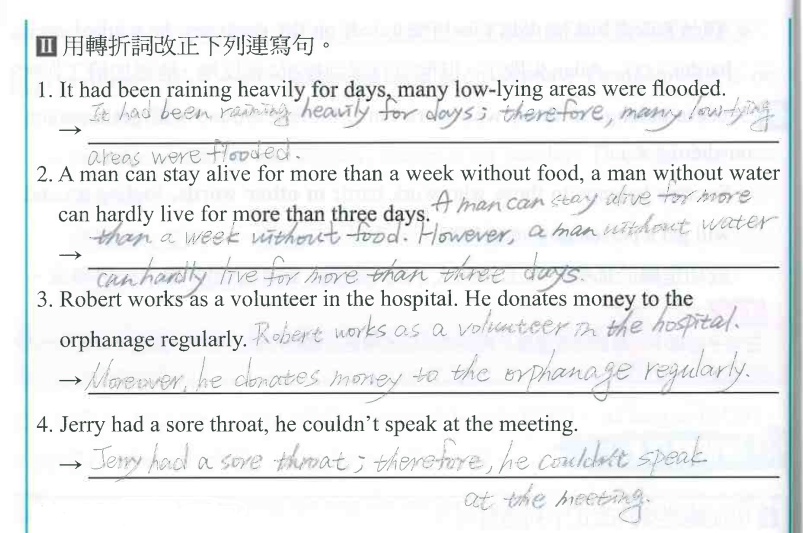 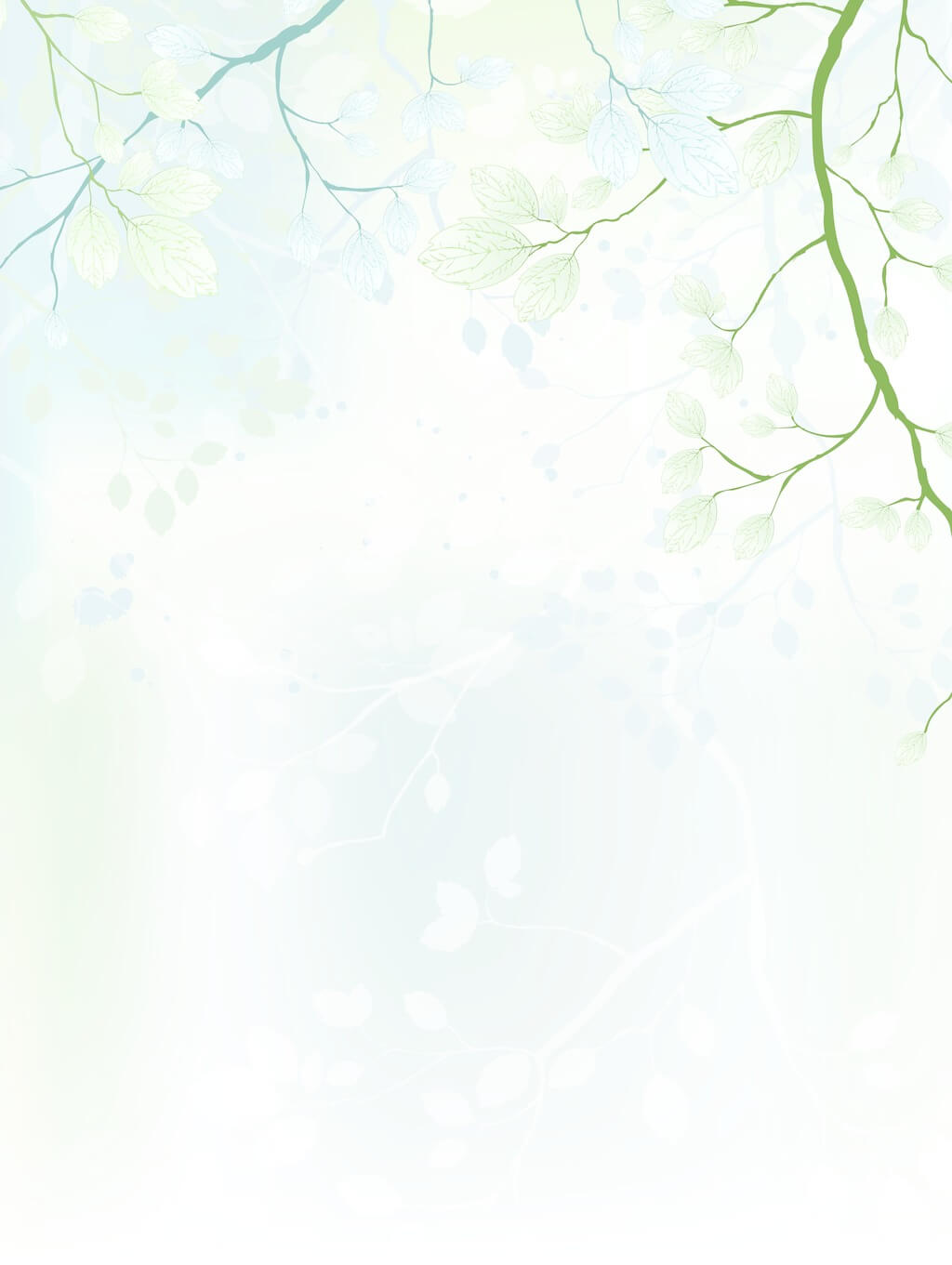 01
Sentence Structures
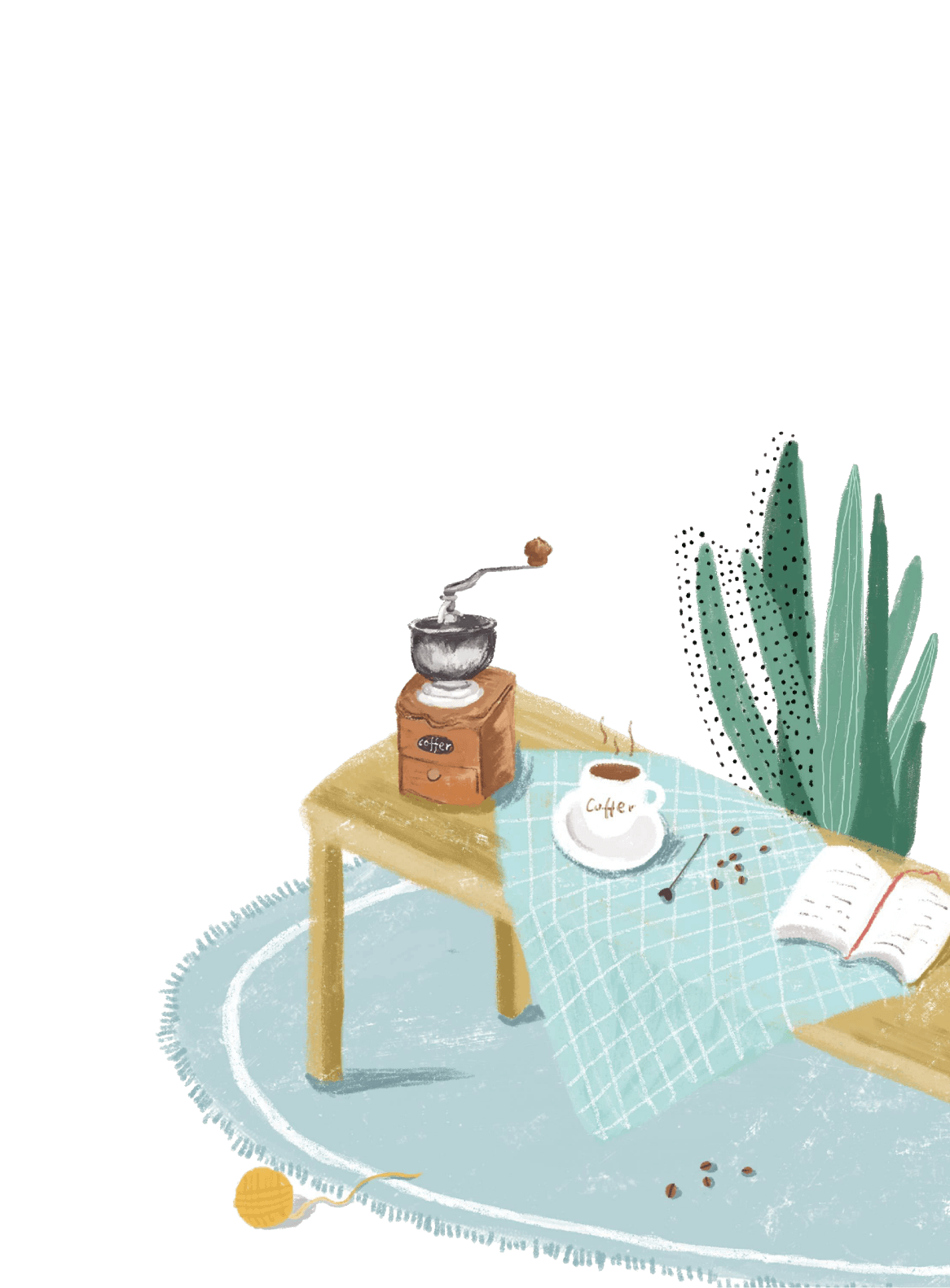 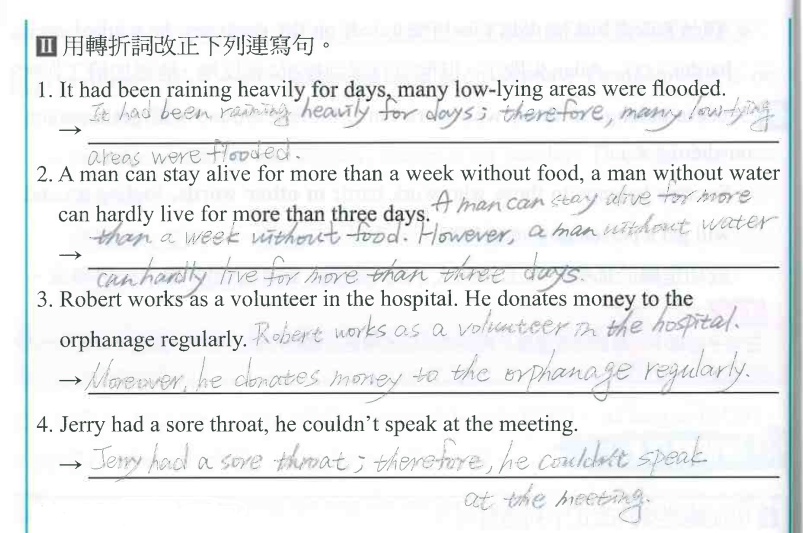 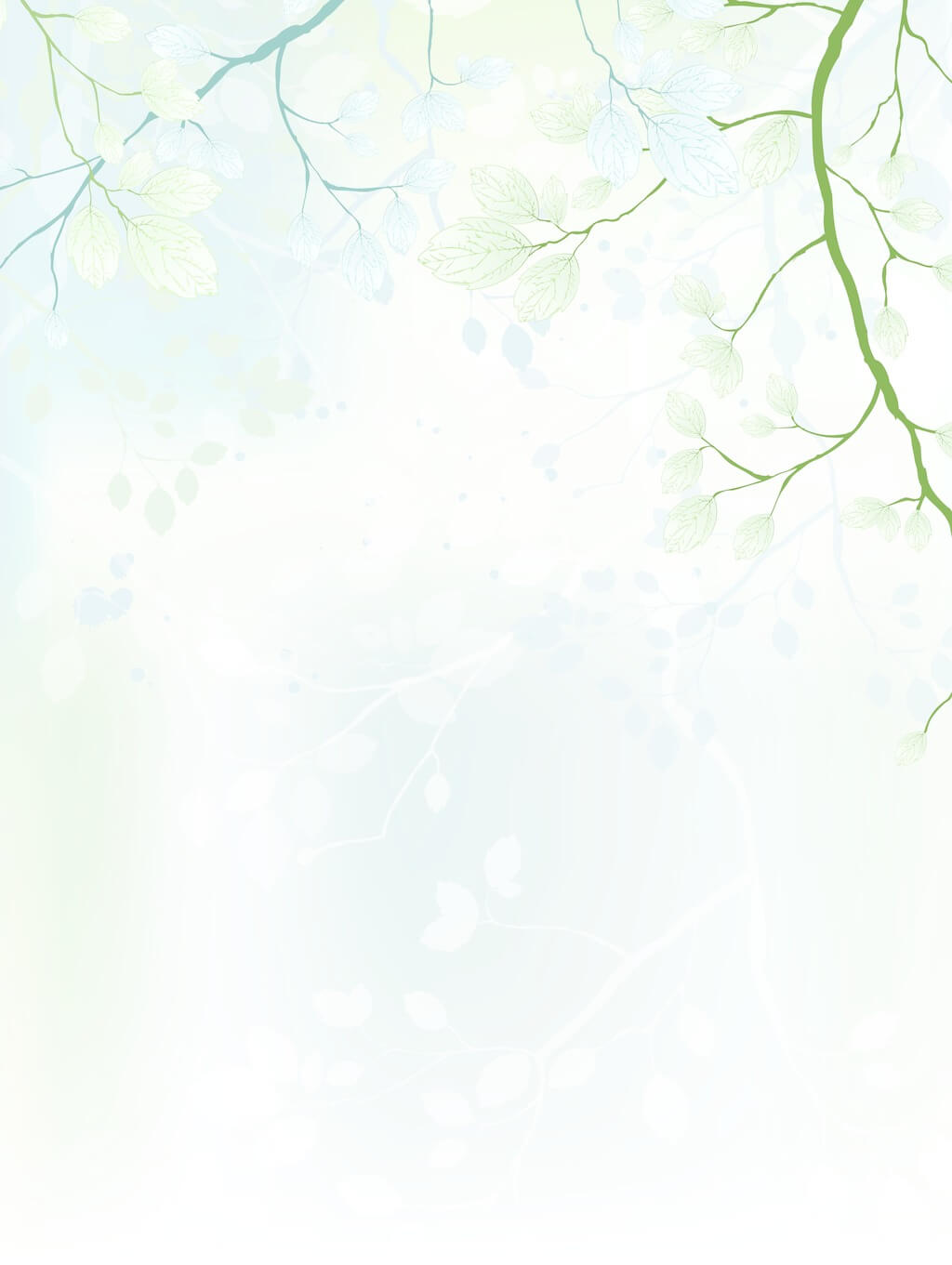 01
Sentence Structures
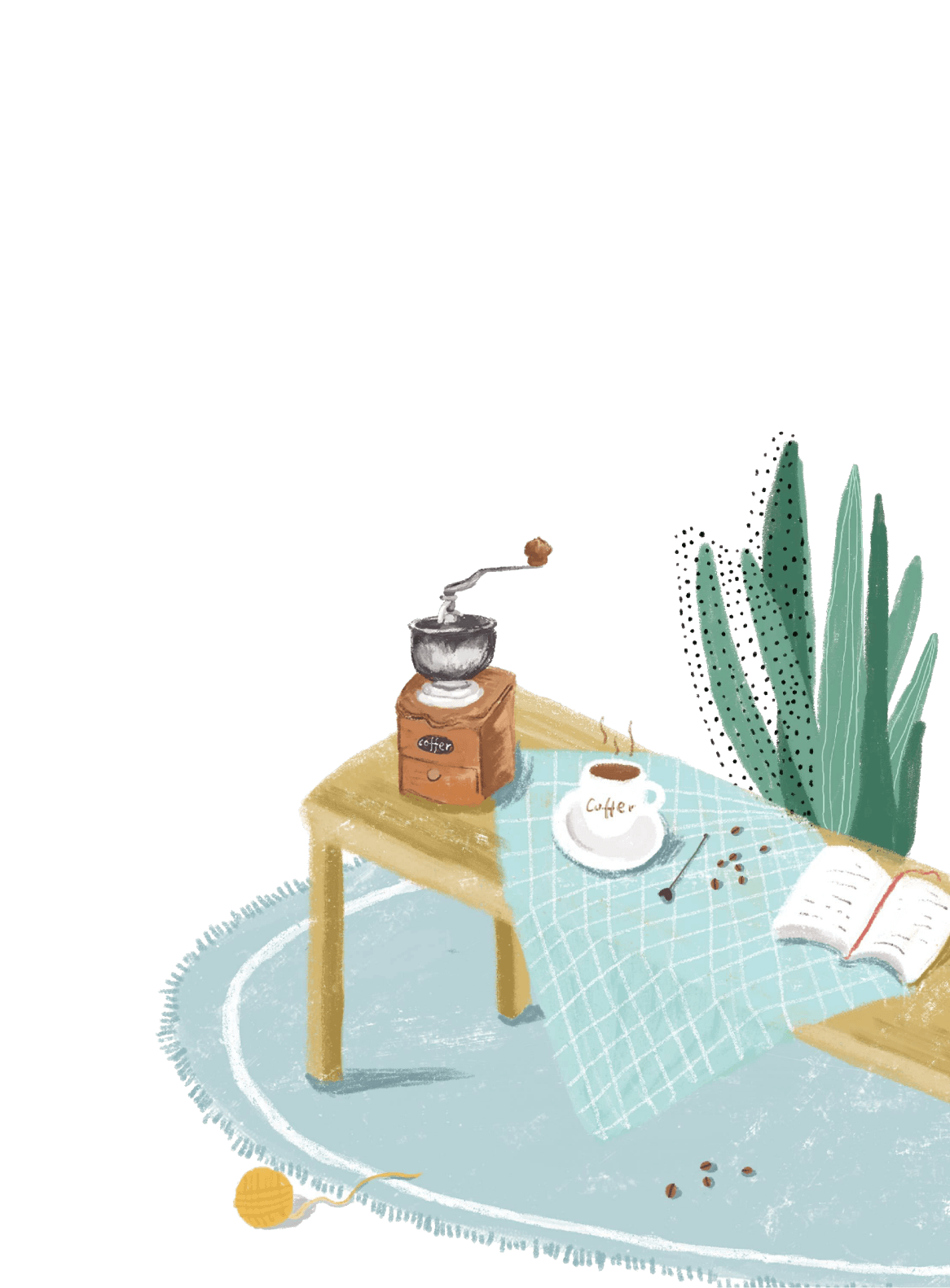 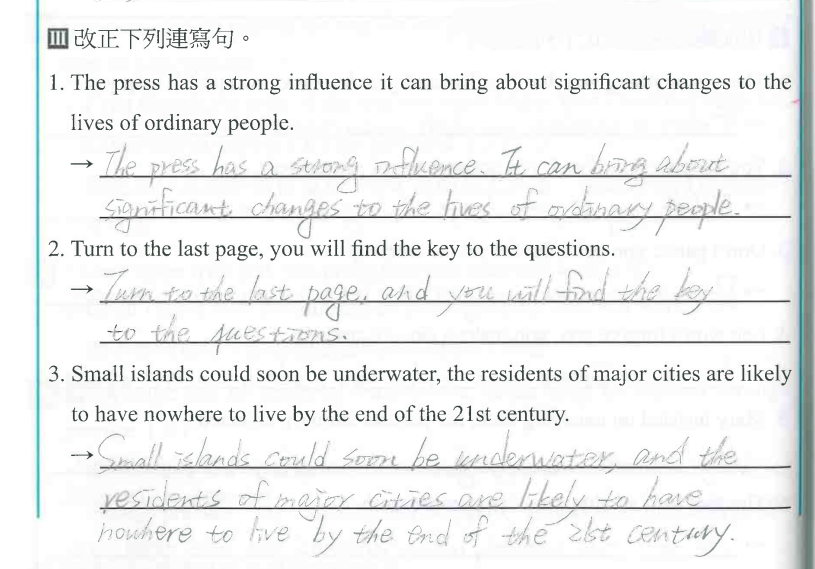 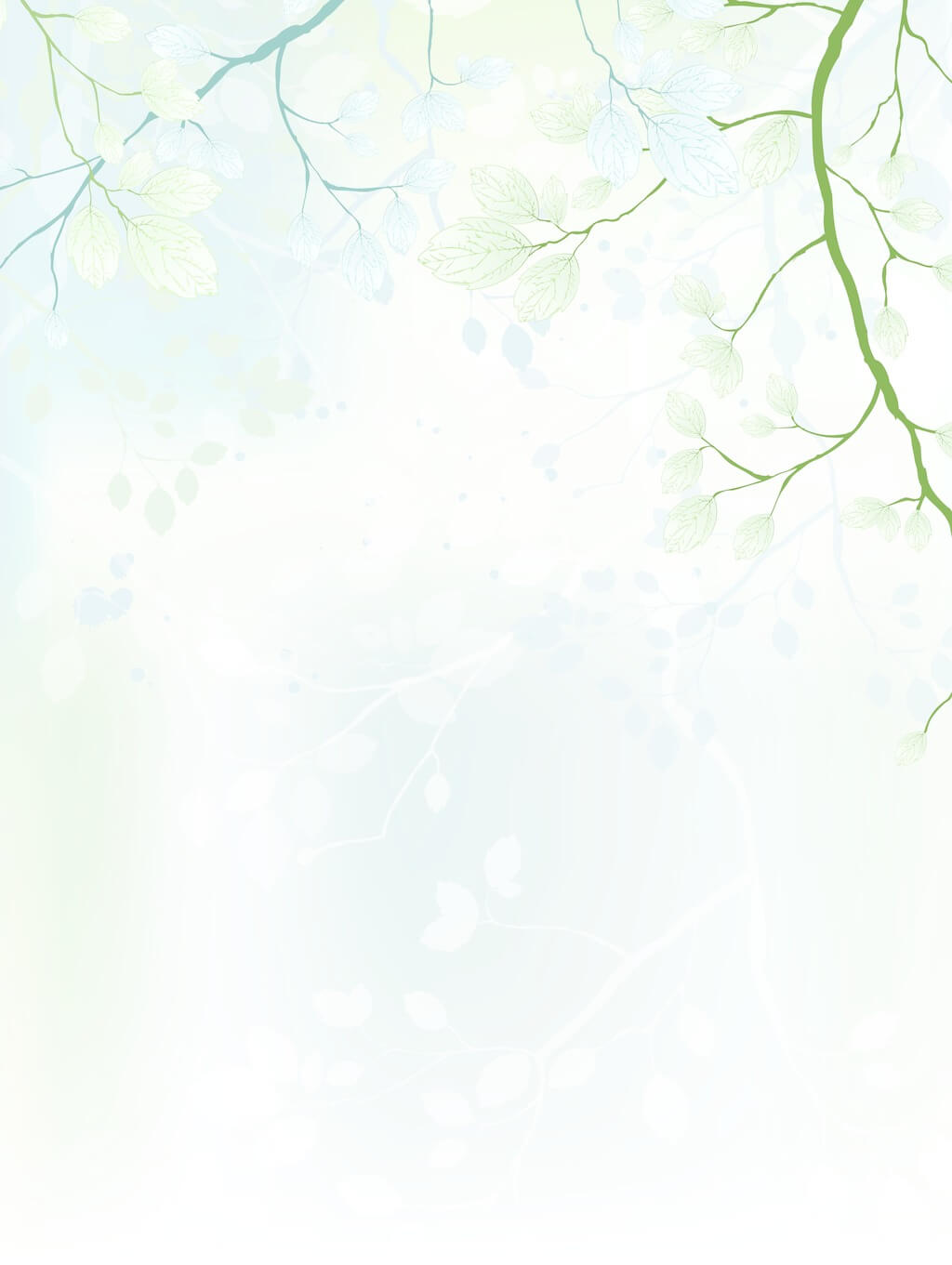 01
Sentence Structures
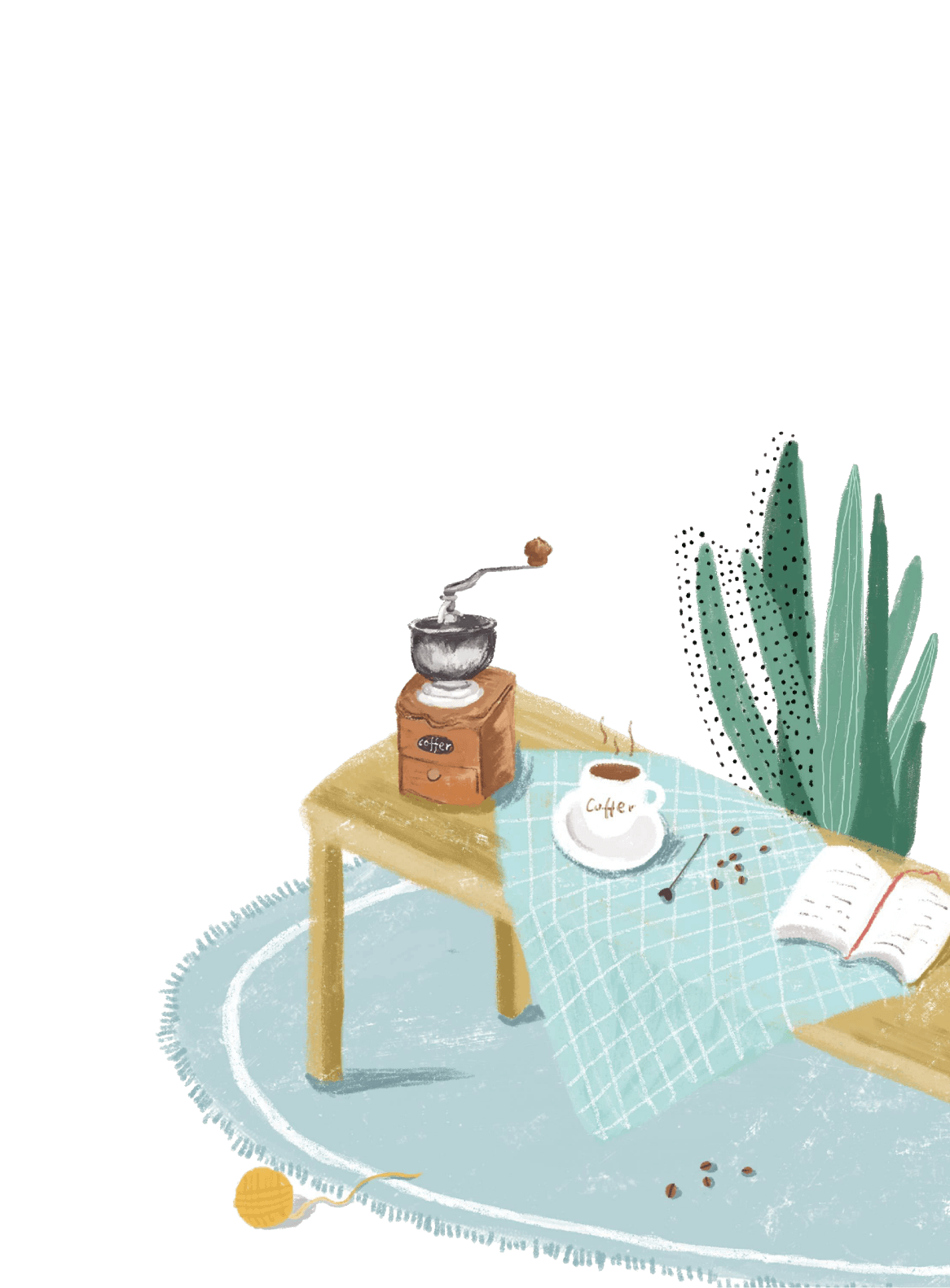 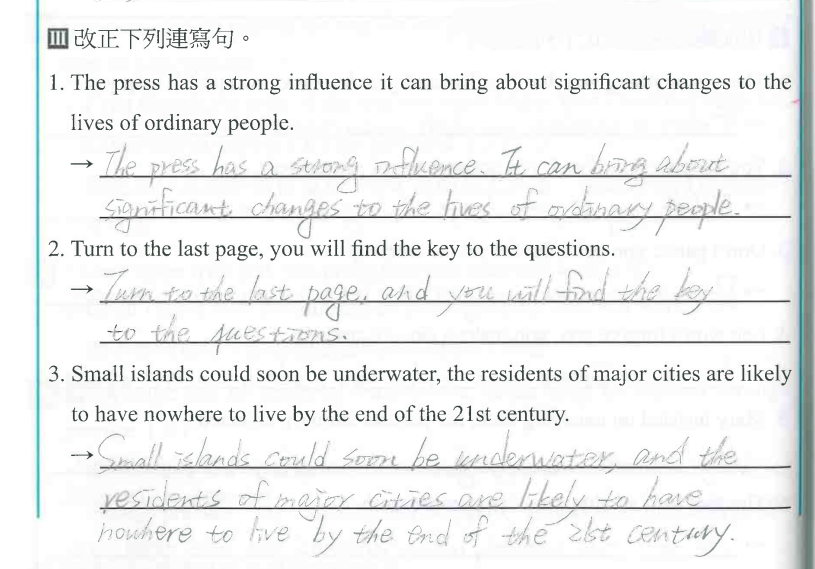 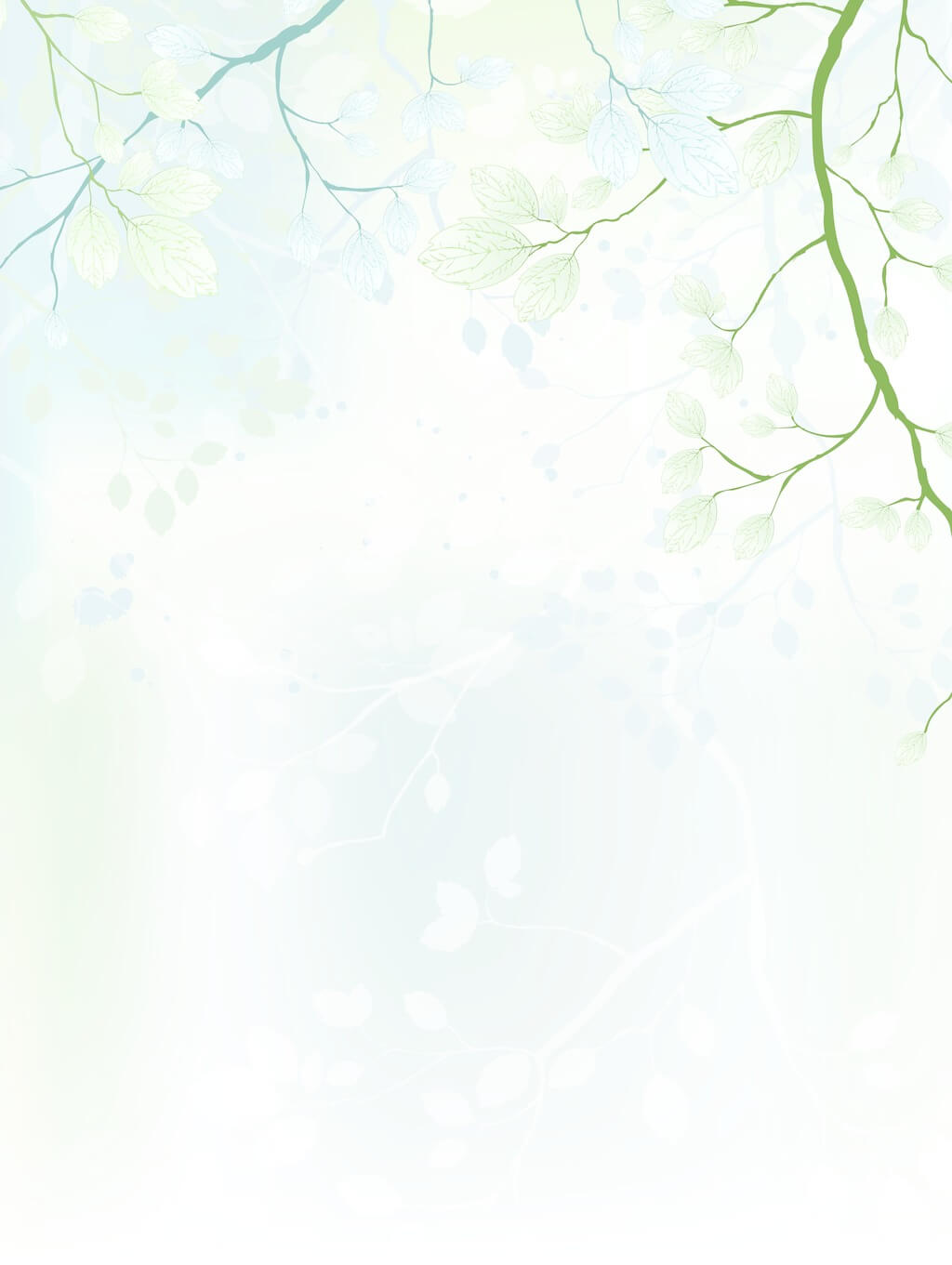 01
Sentence Structures
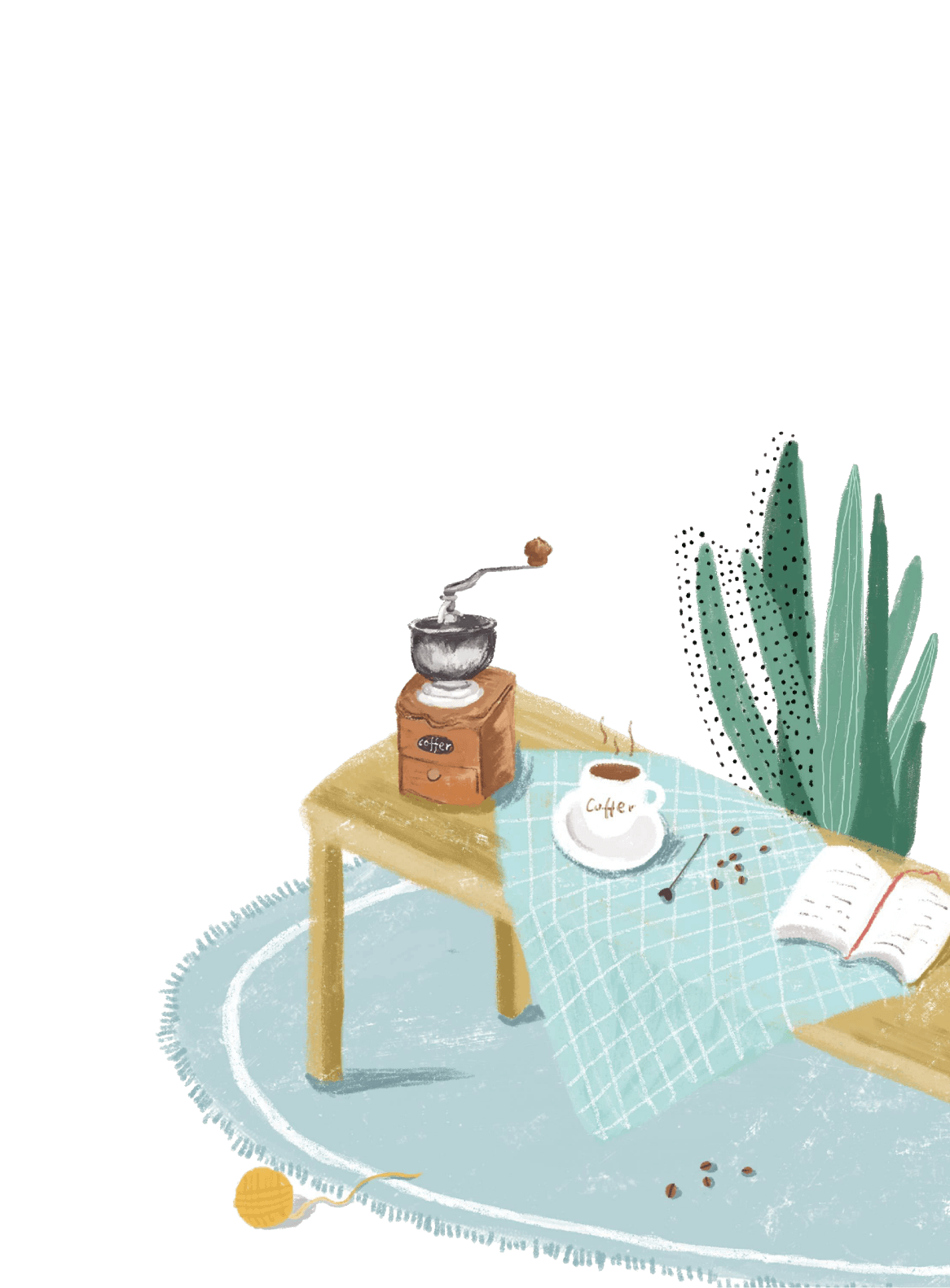 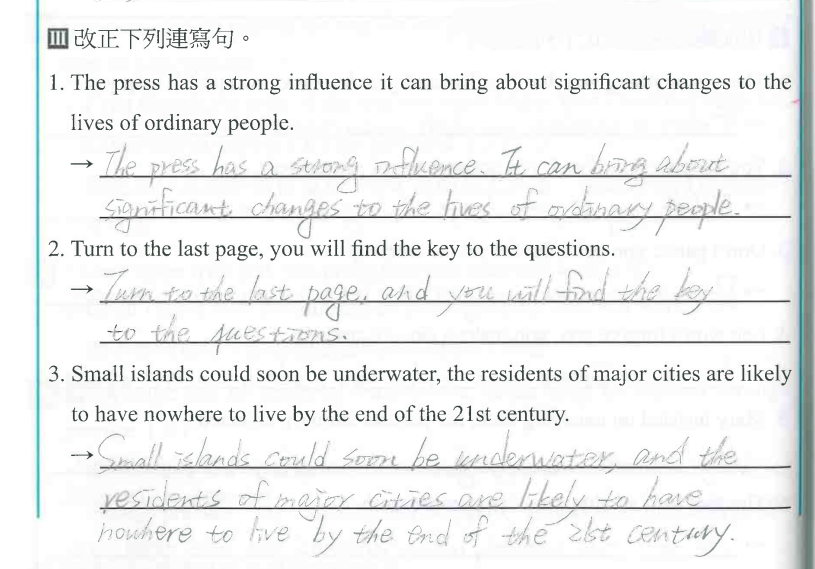 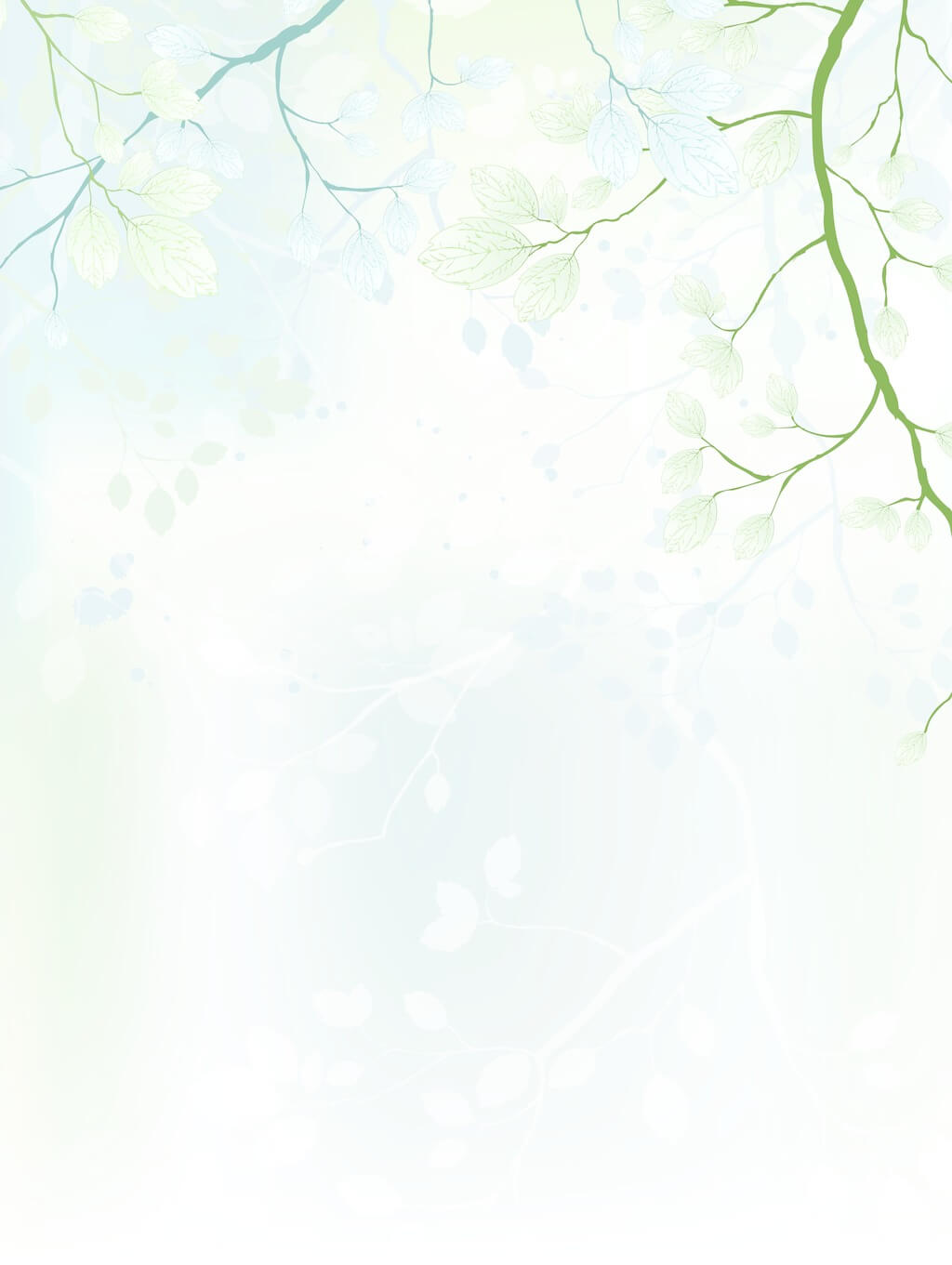 01
Sentence Structures
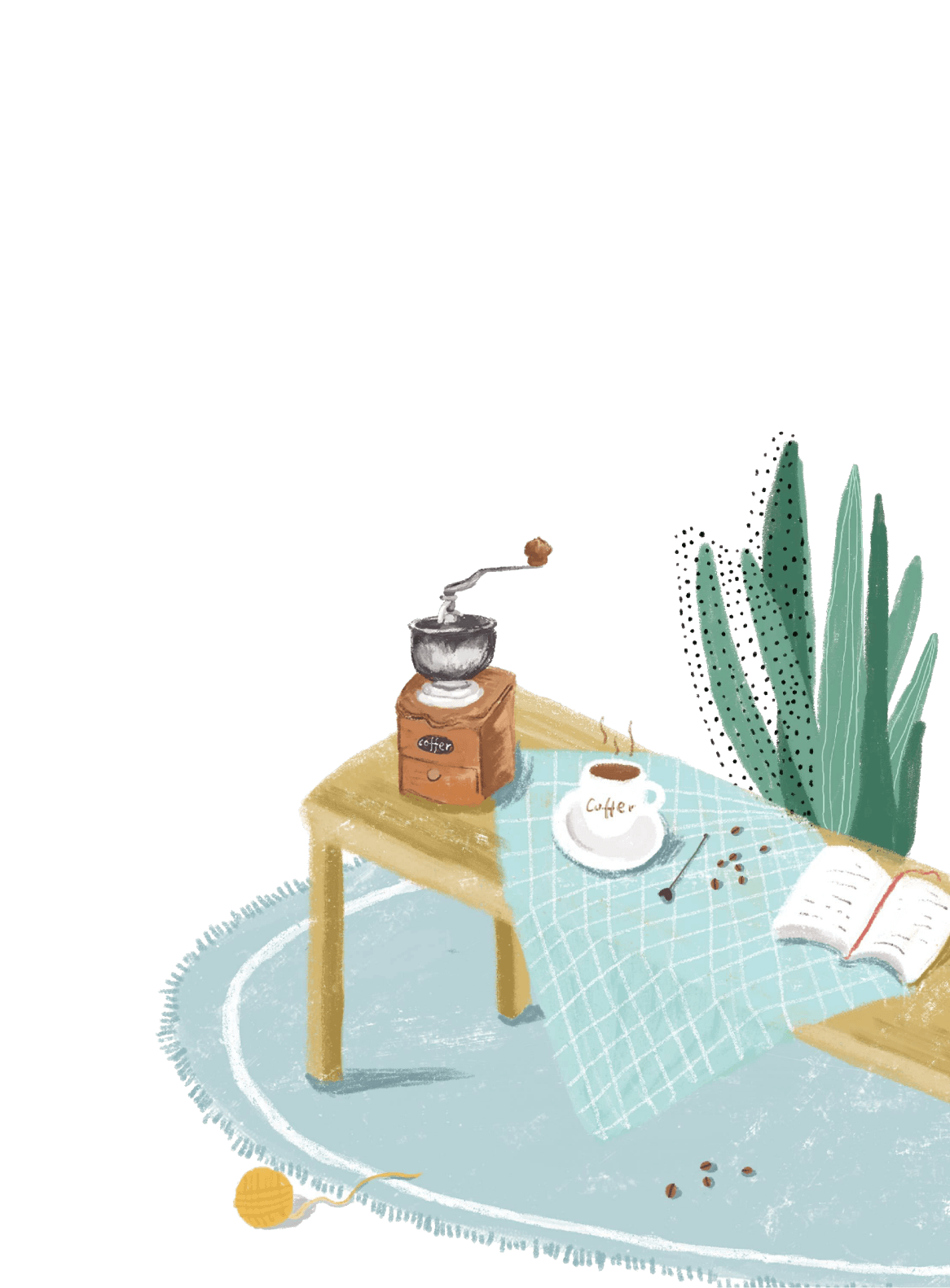 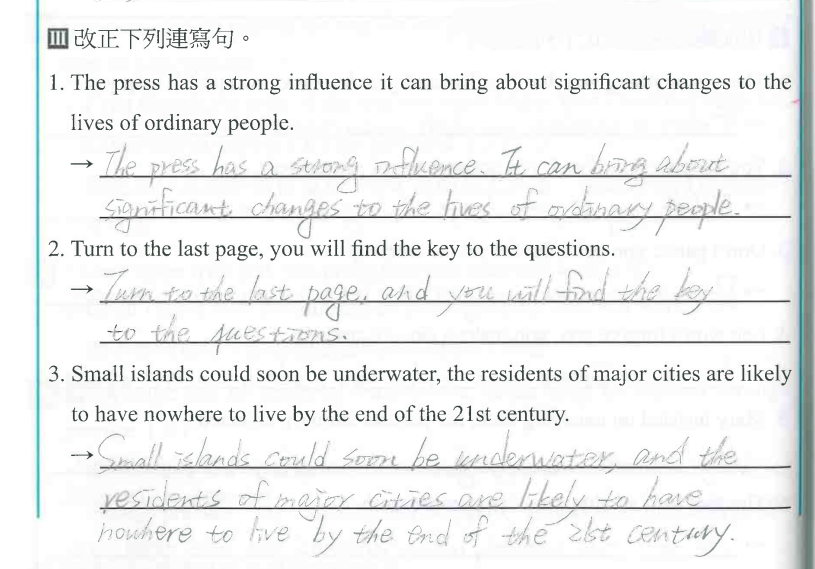 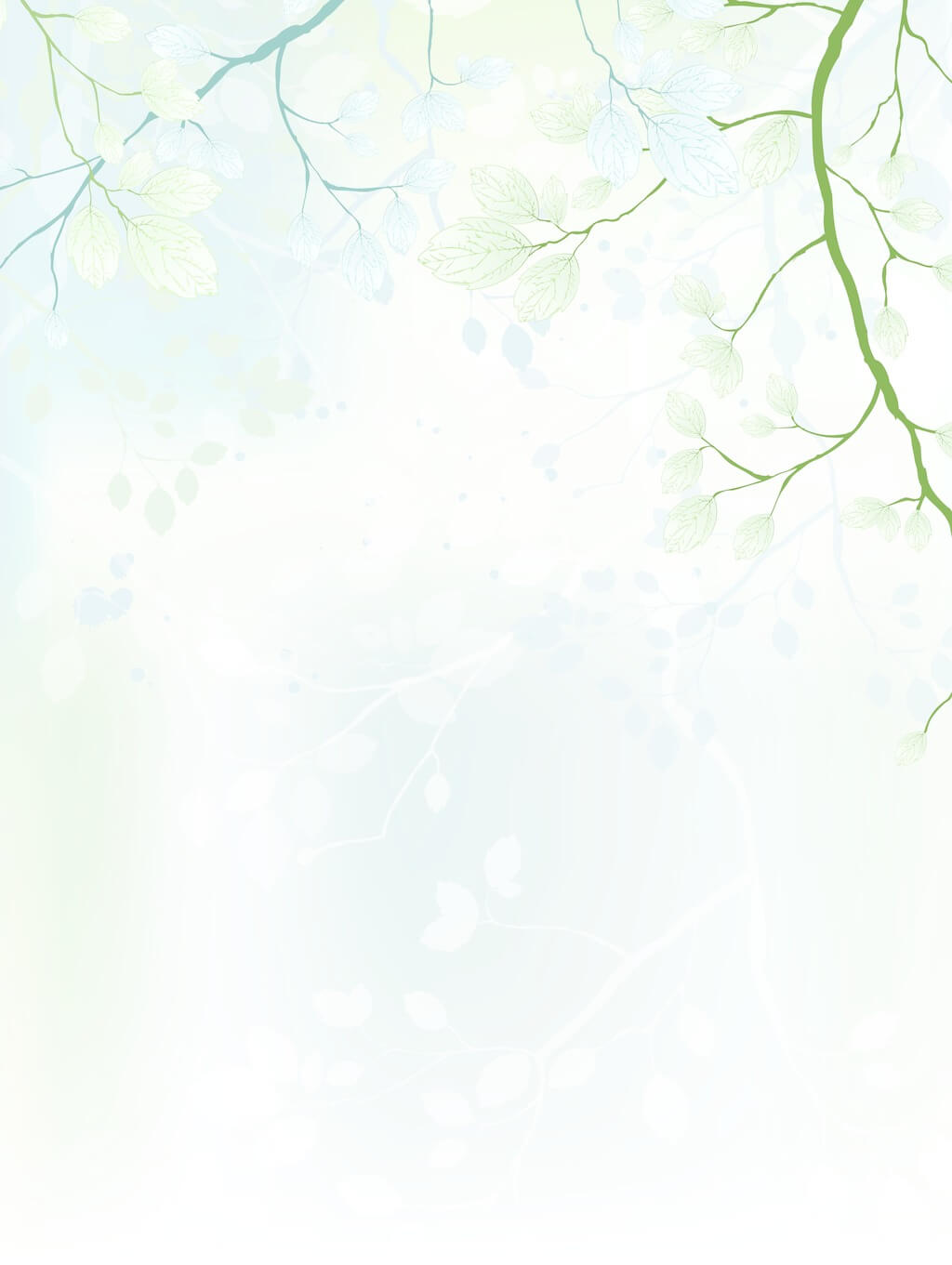 01
Sentence Structures
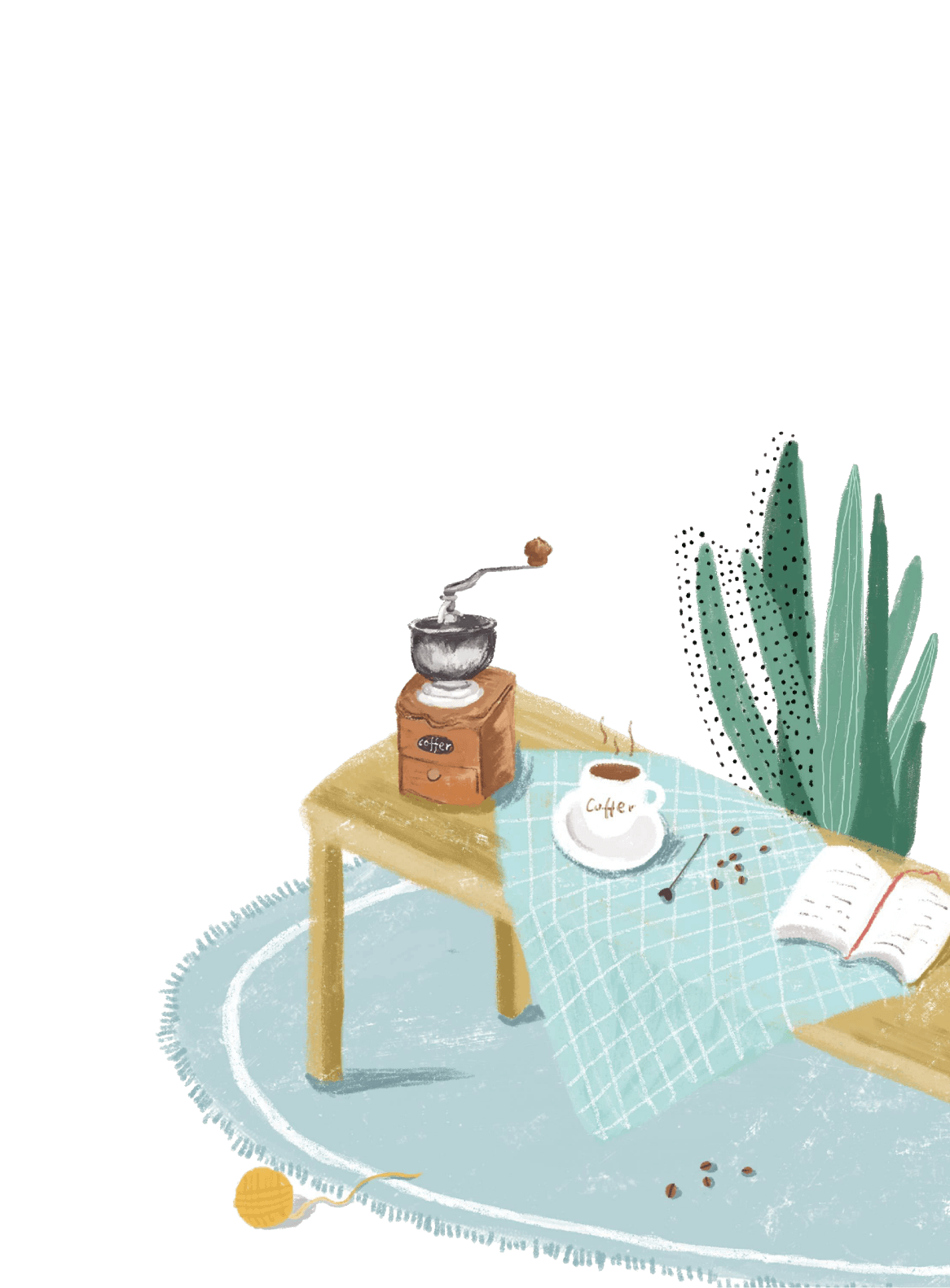 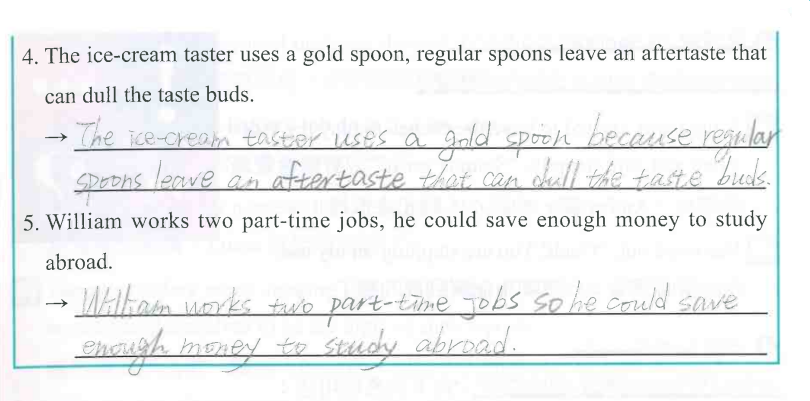 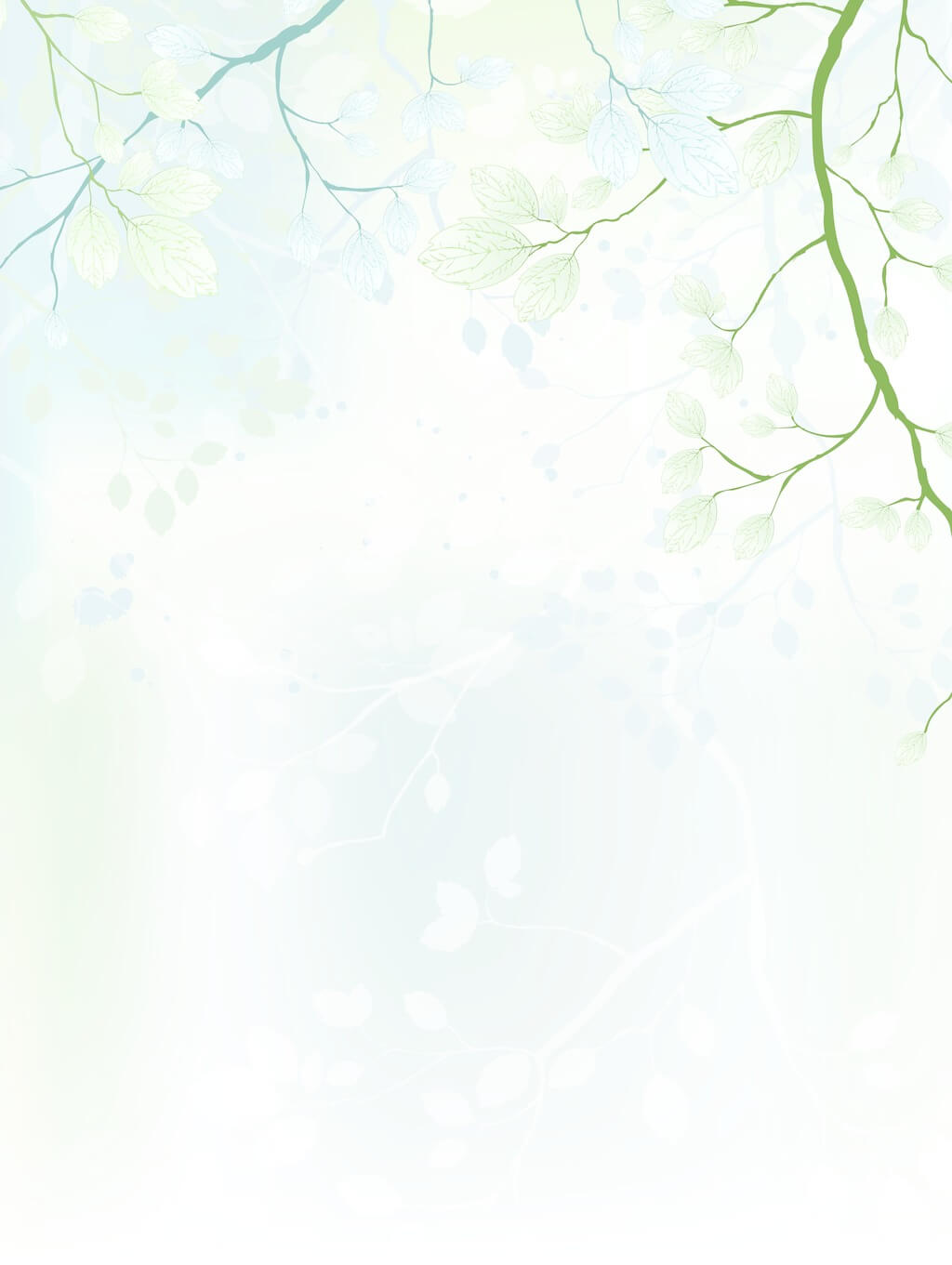 01
Sentence Structures
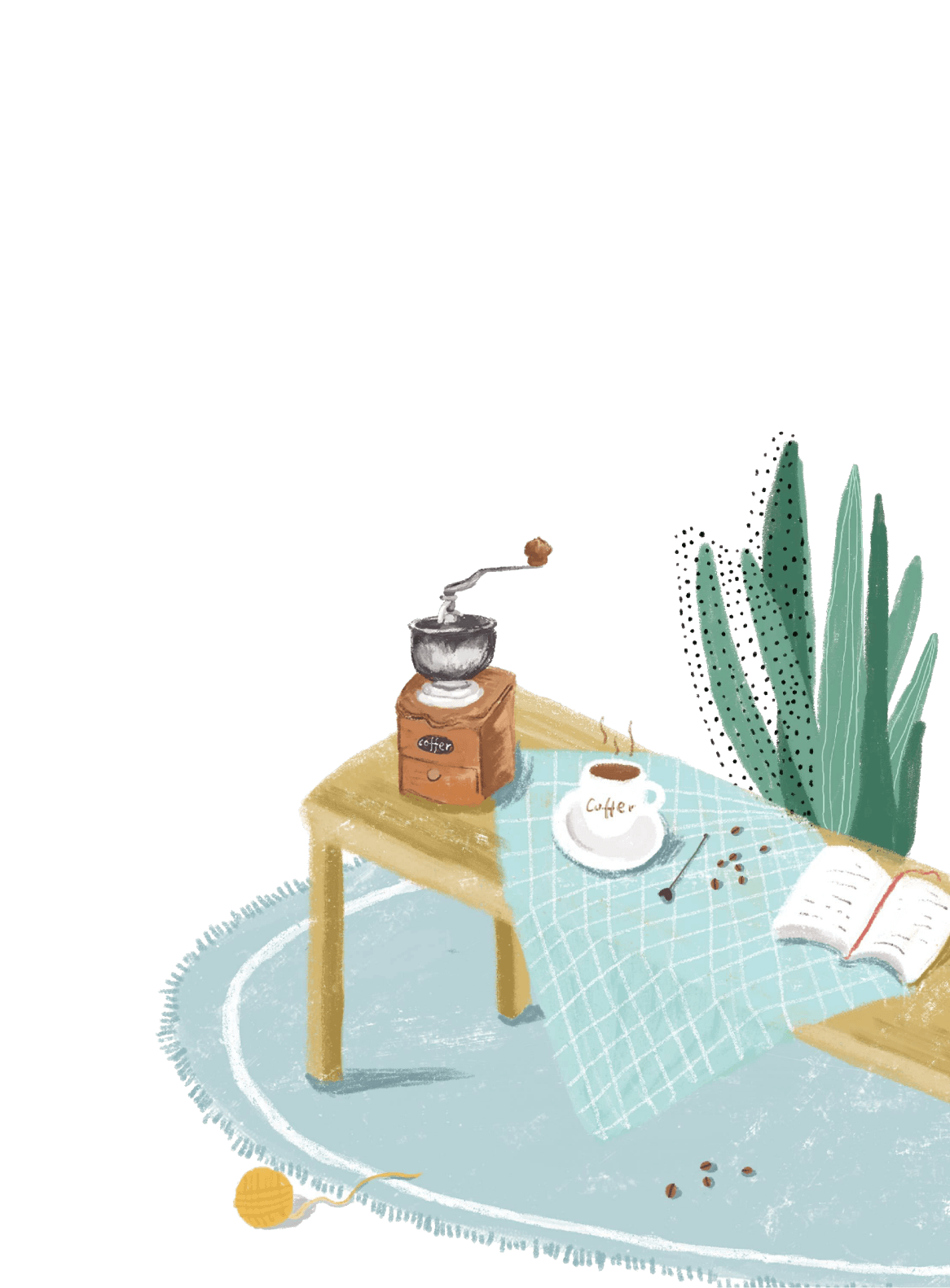 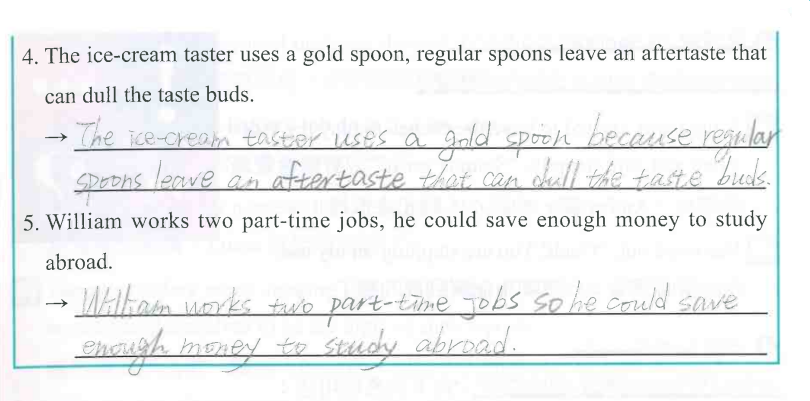 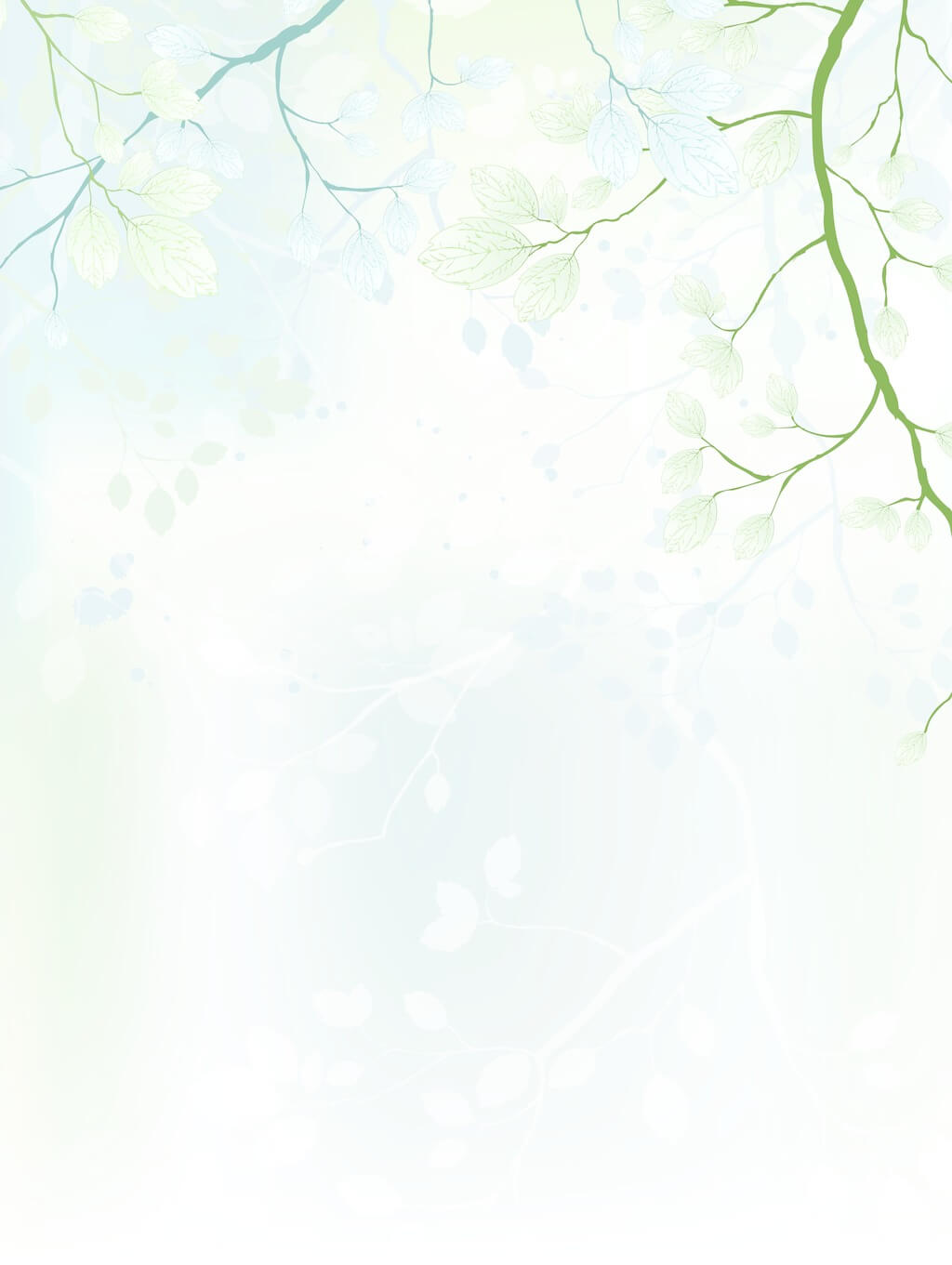 01
Sentence Structures
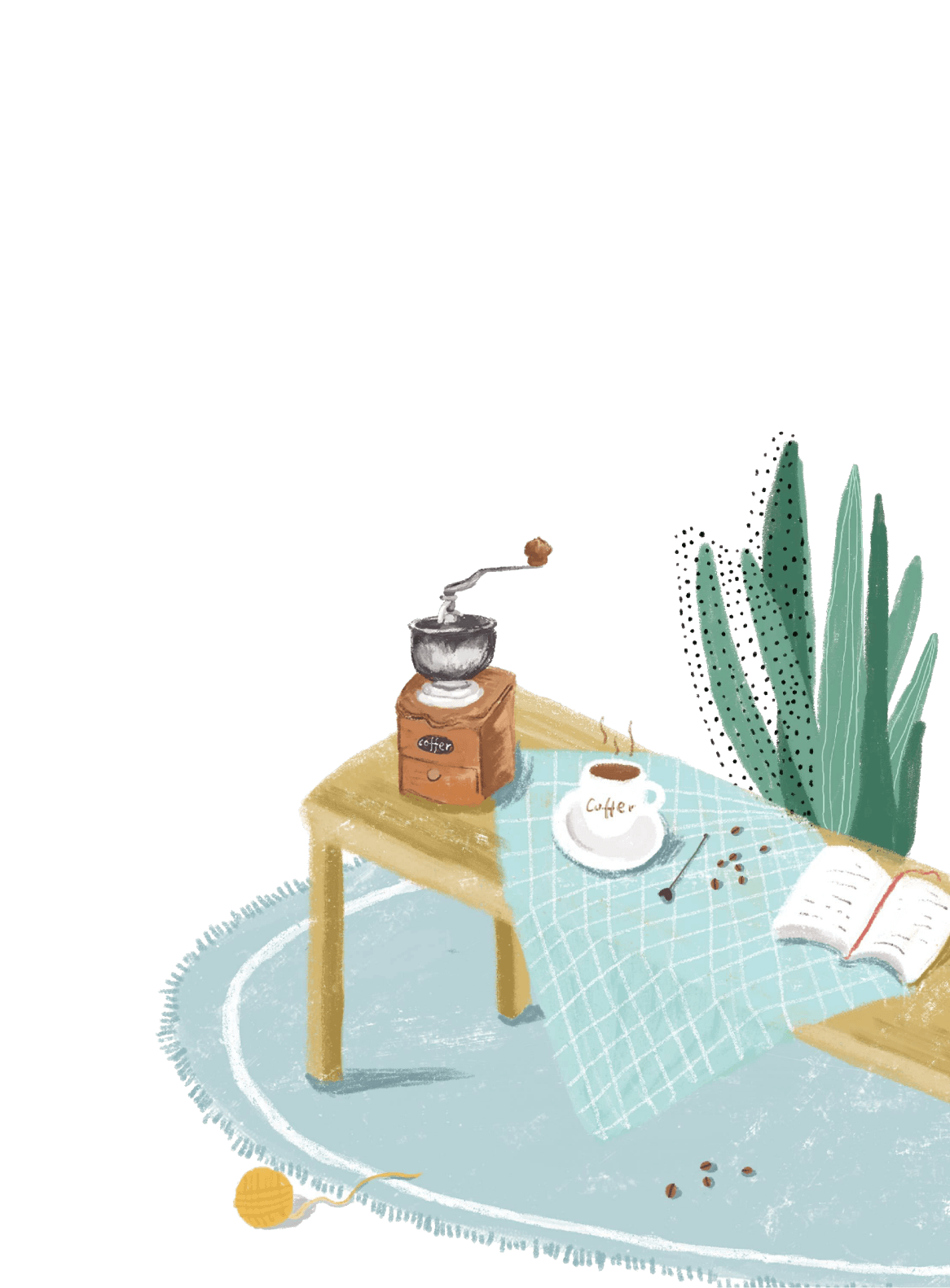 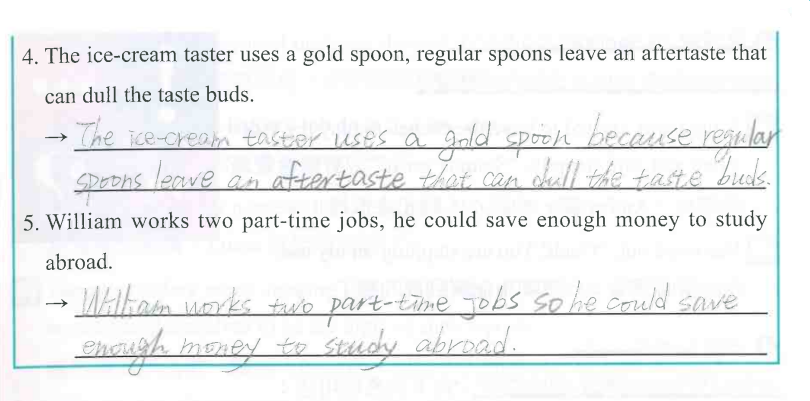 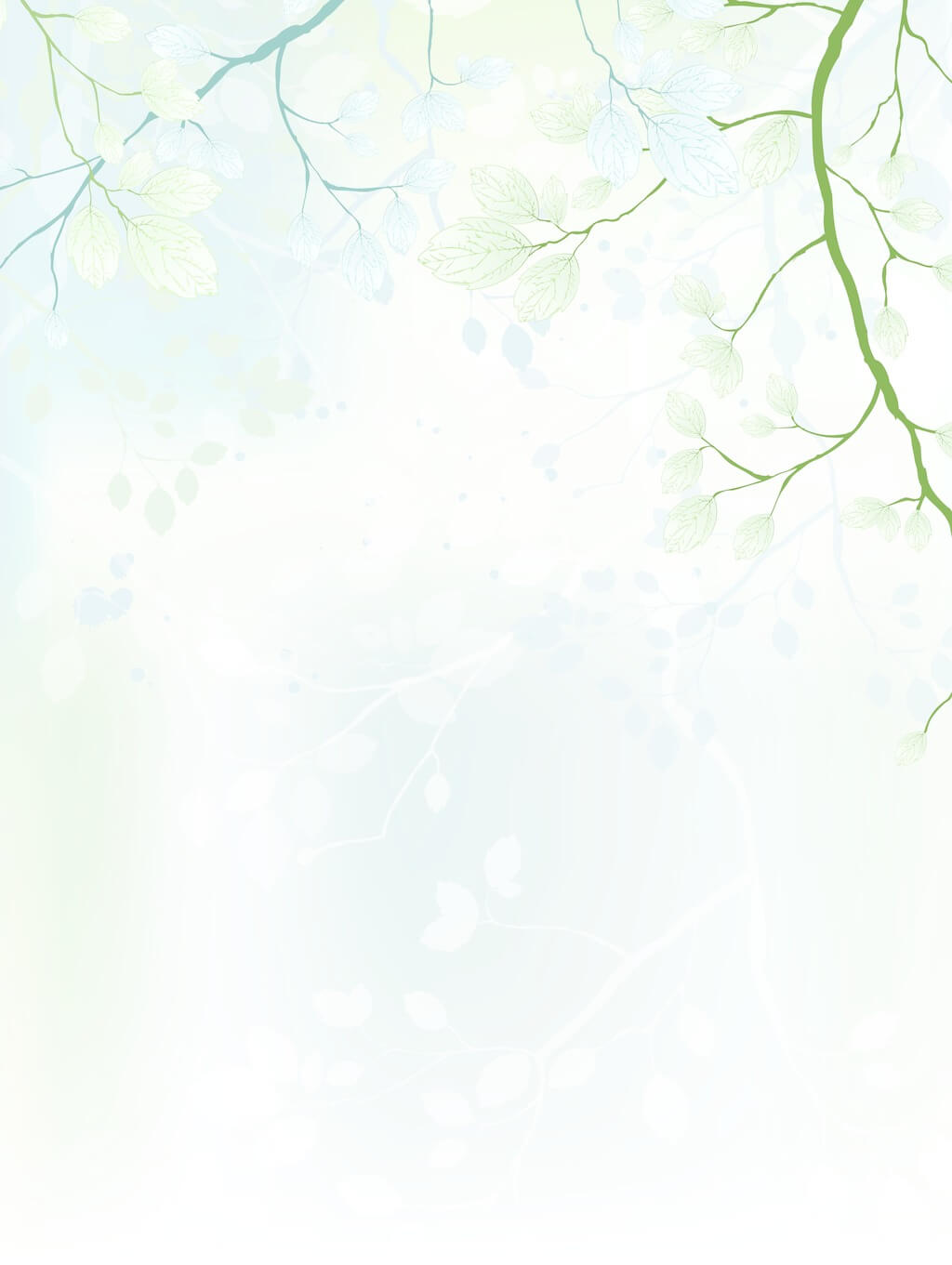 01
Sentence Structures
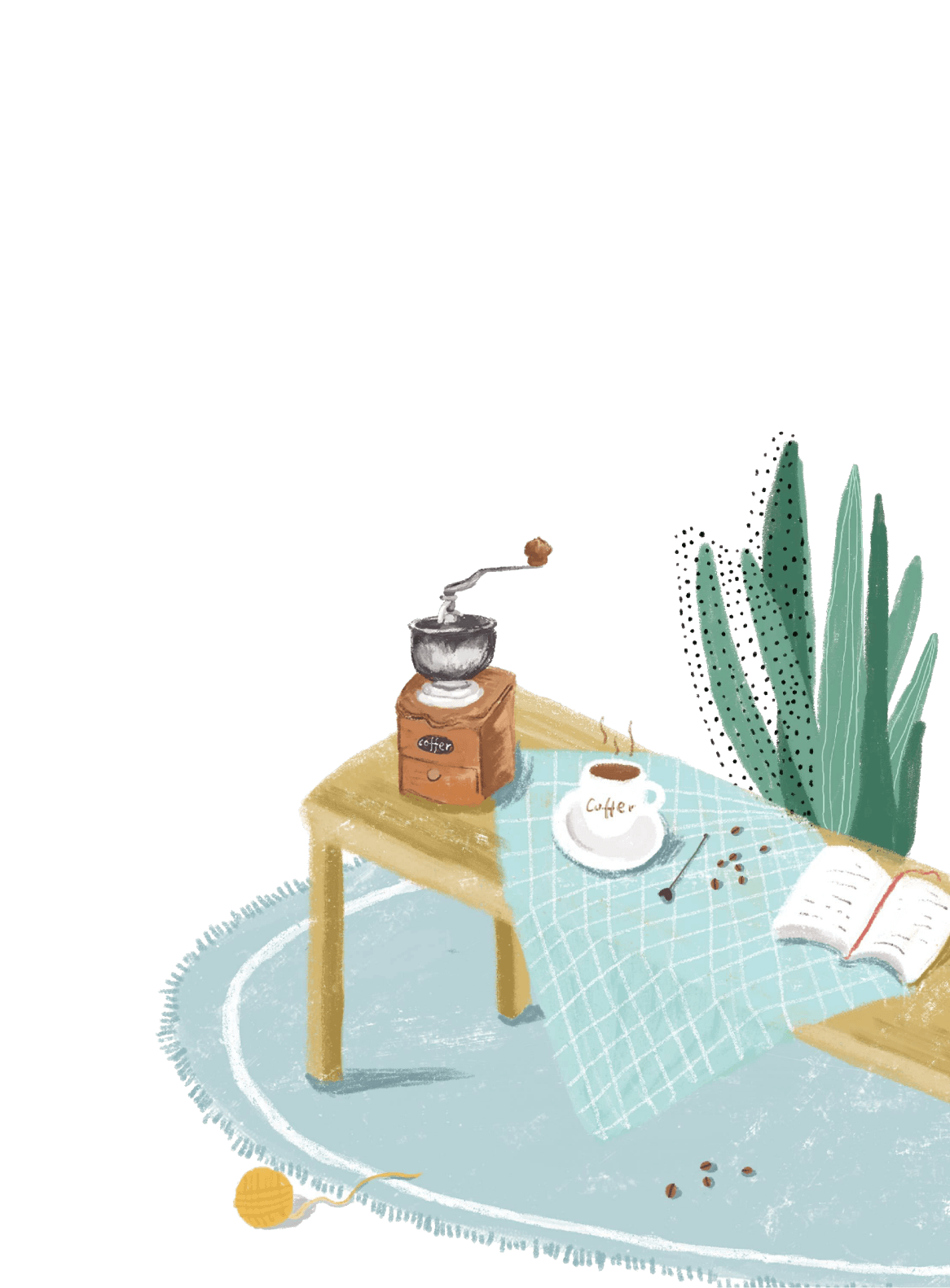 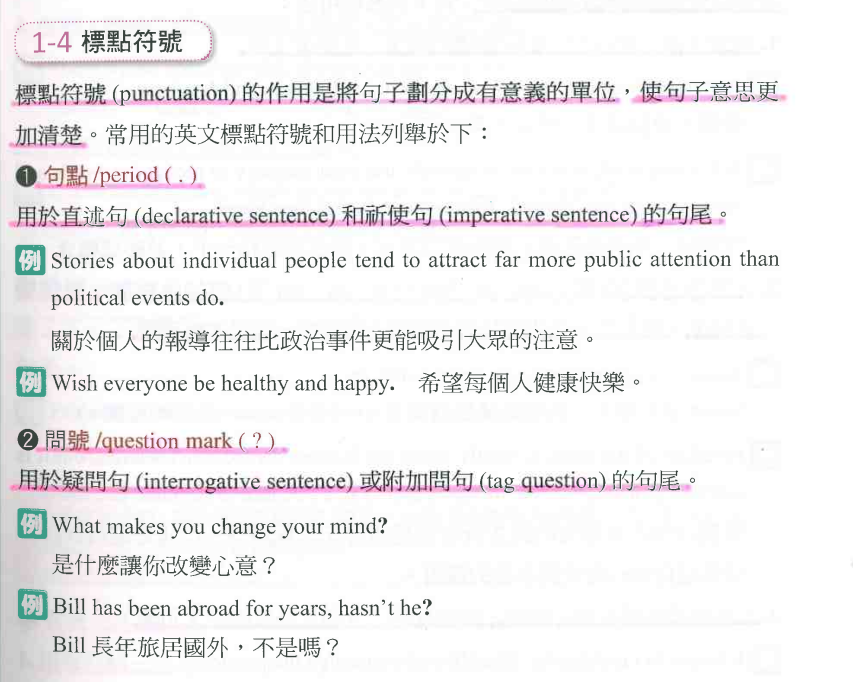 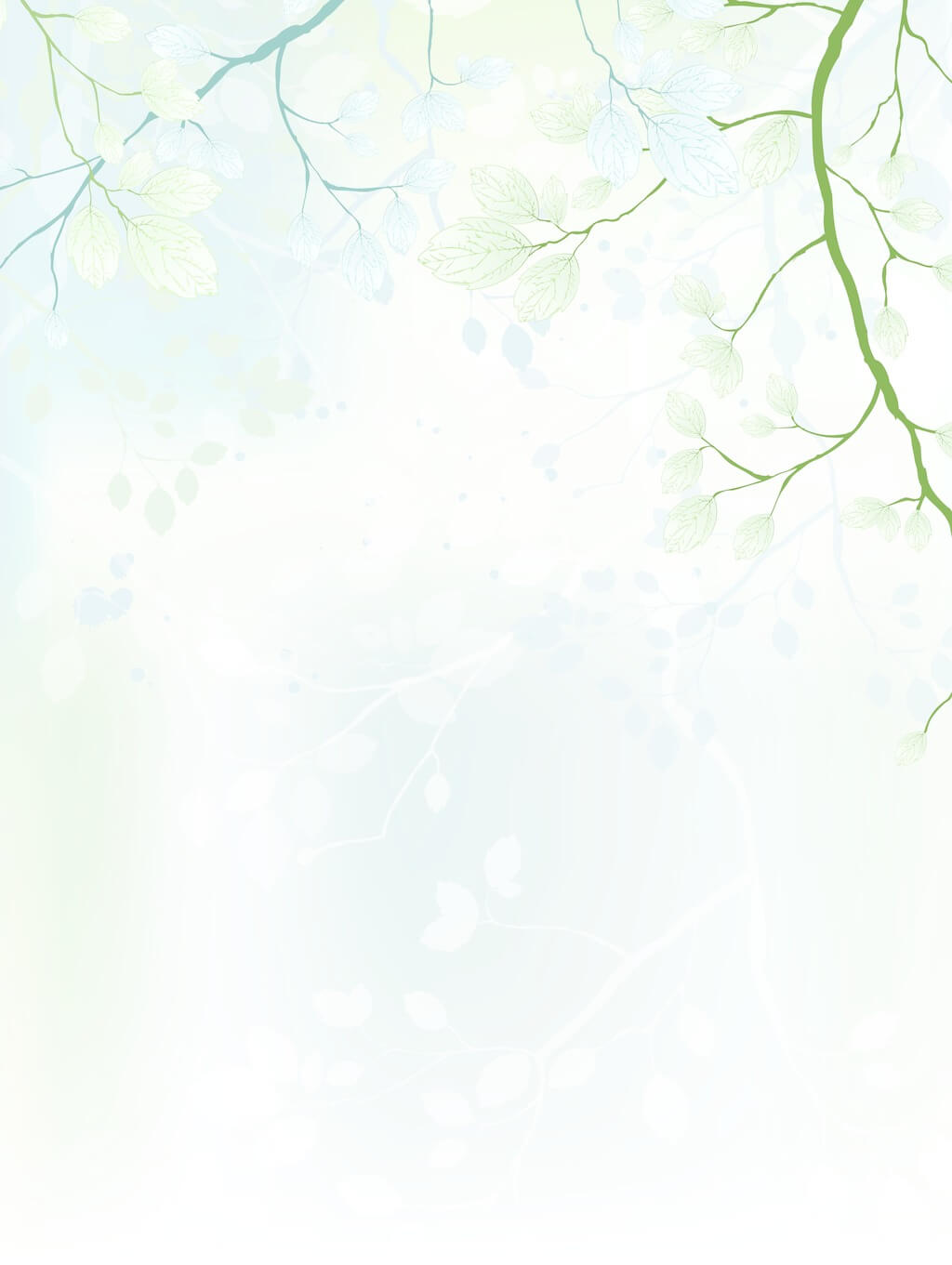 01
Sentence Structures
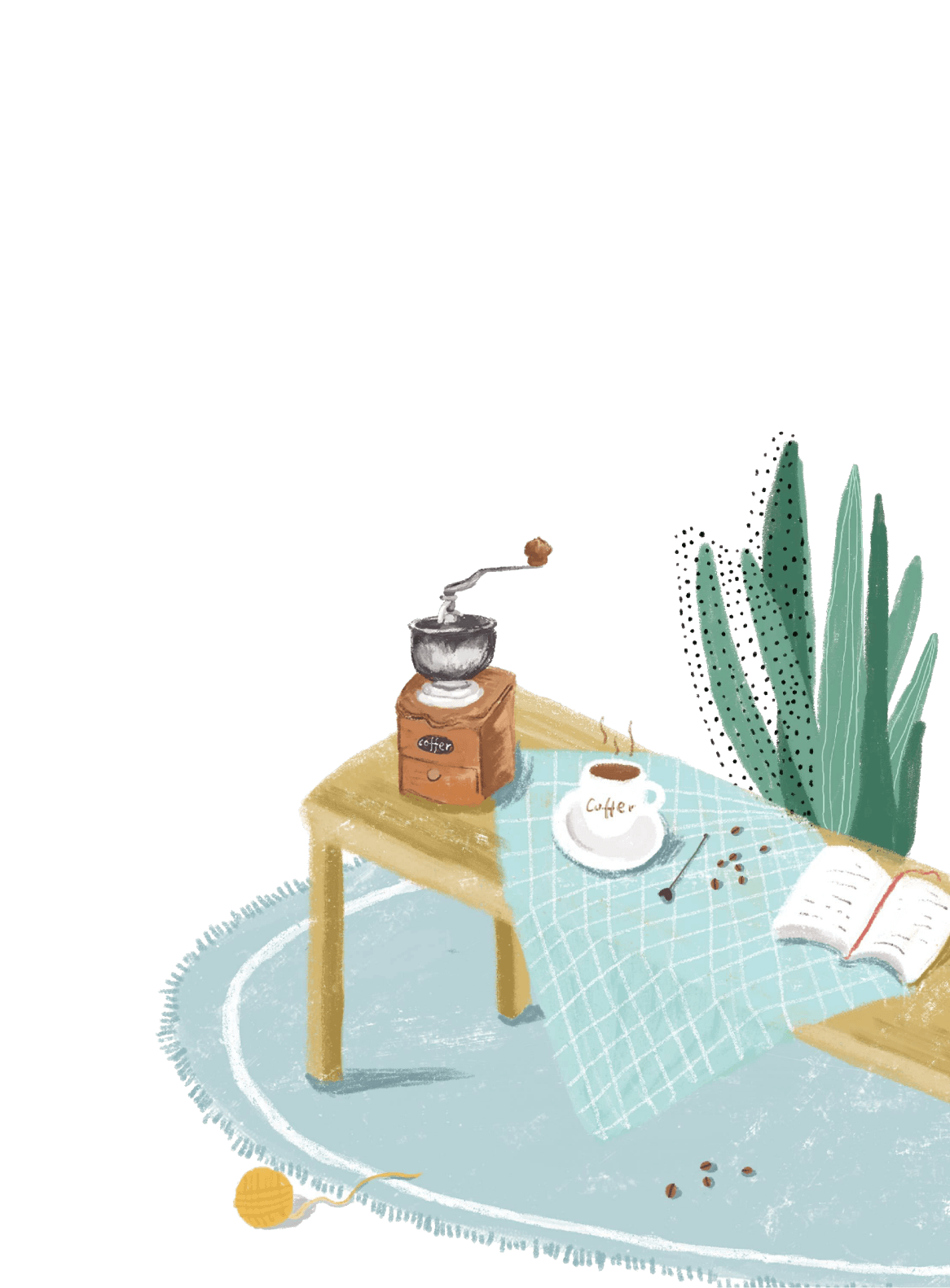 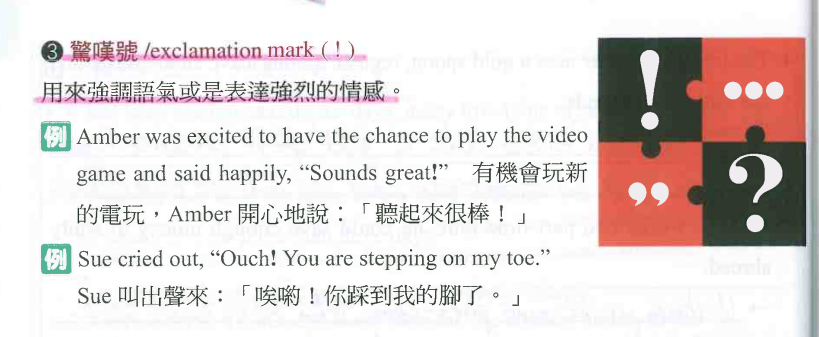 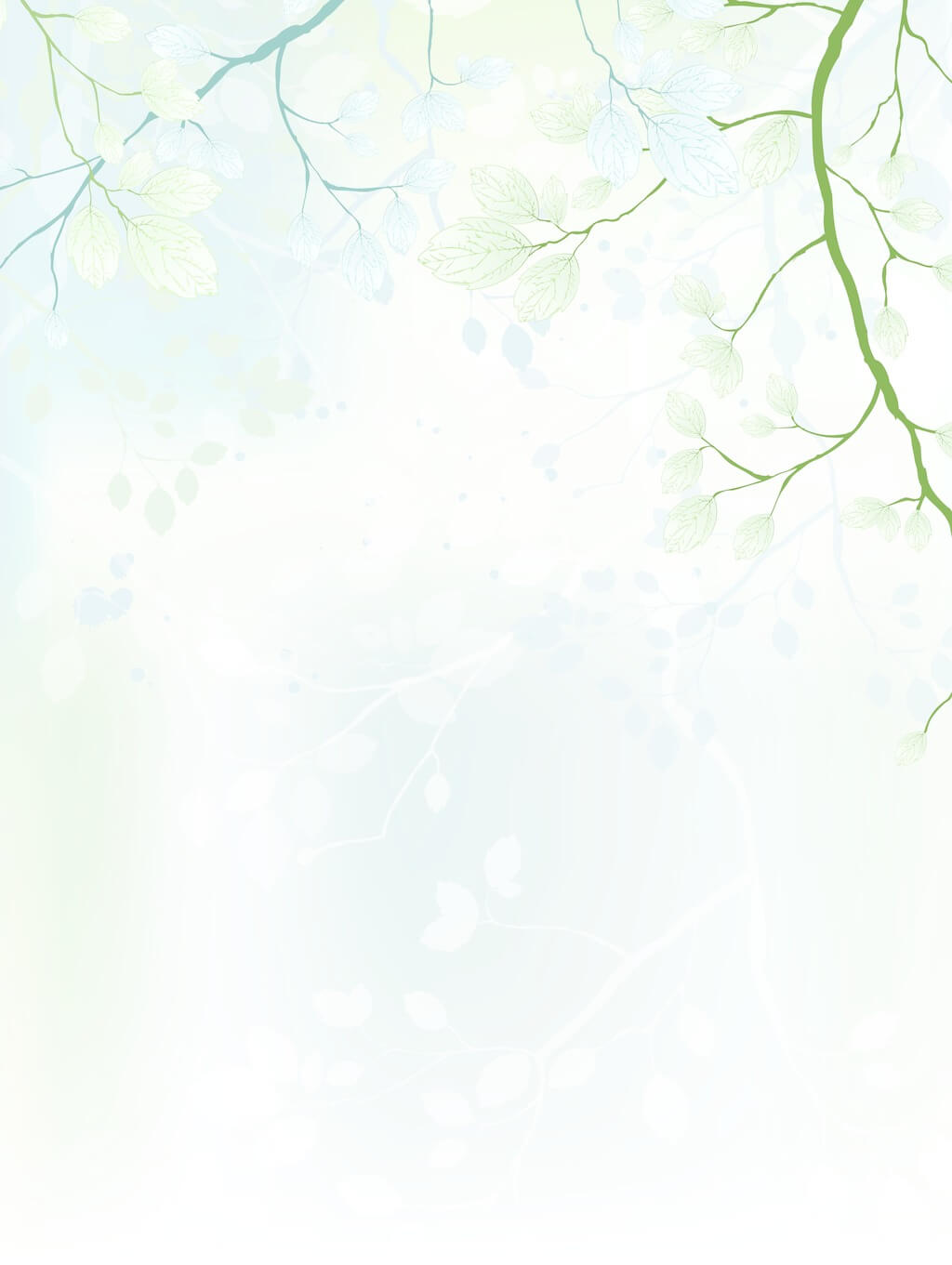 01
Sentence Structures
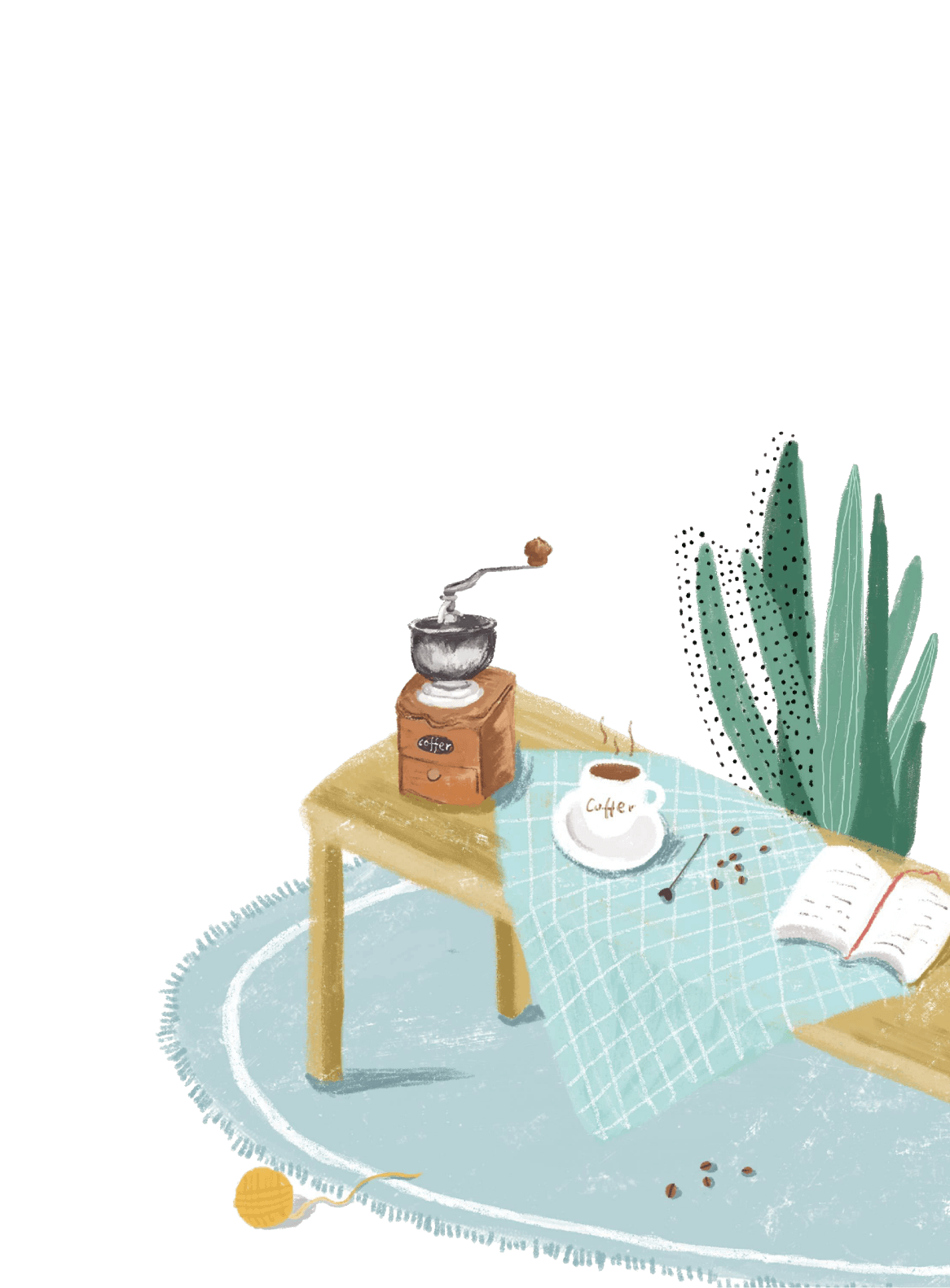 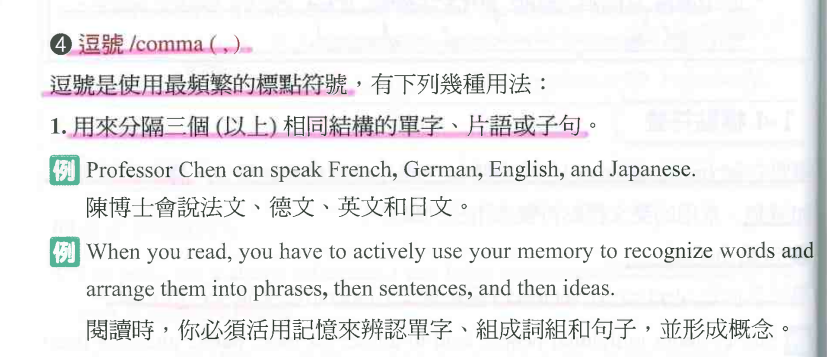 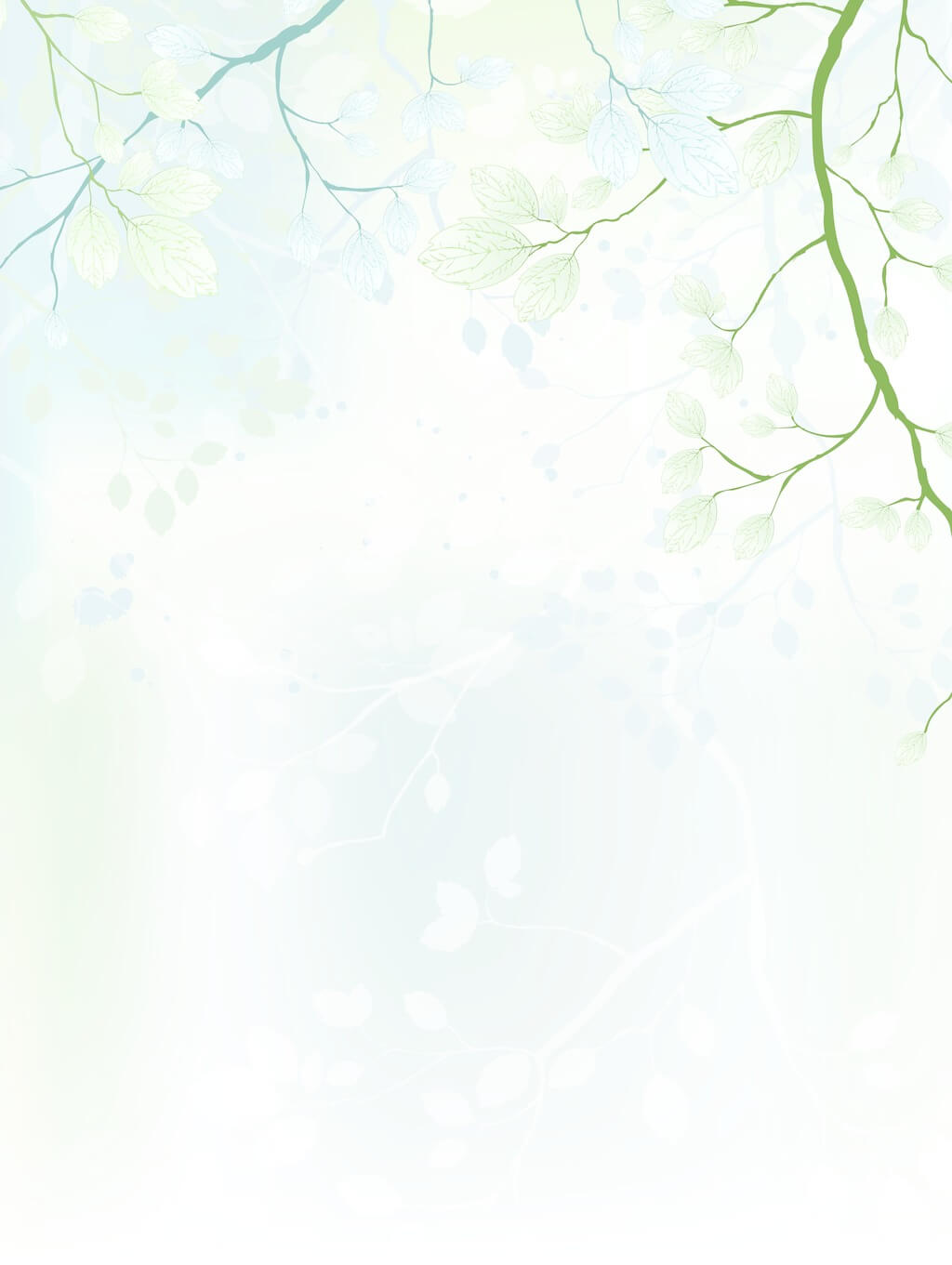 01
Sentence Structures
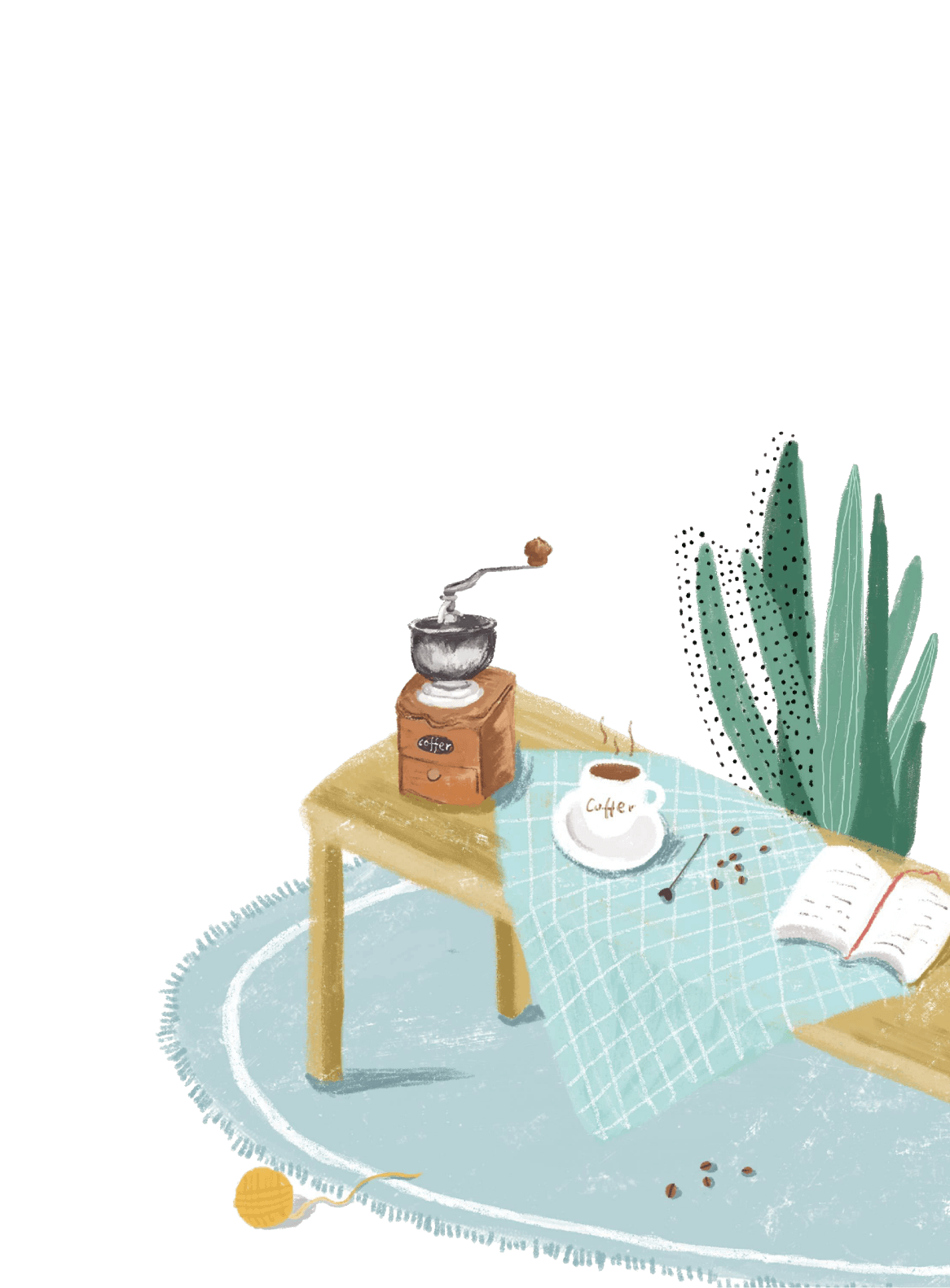 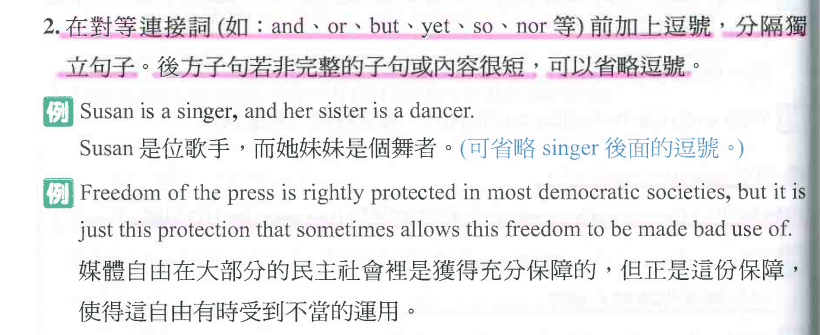 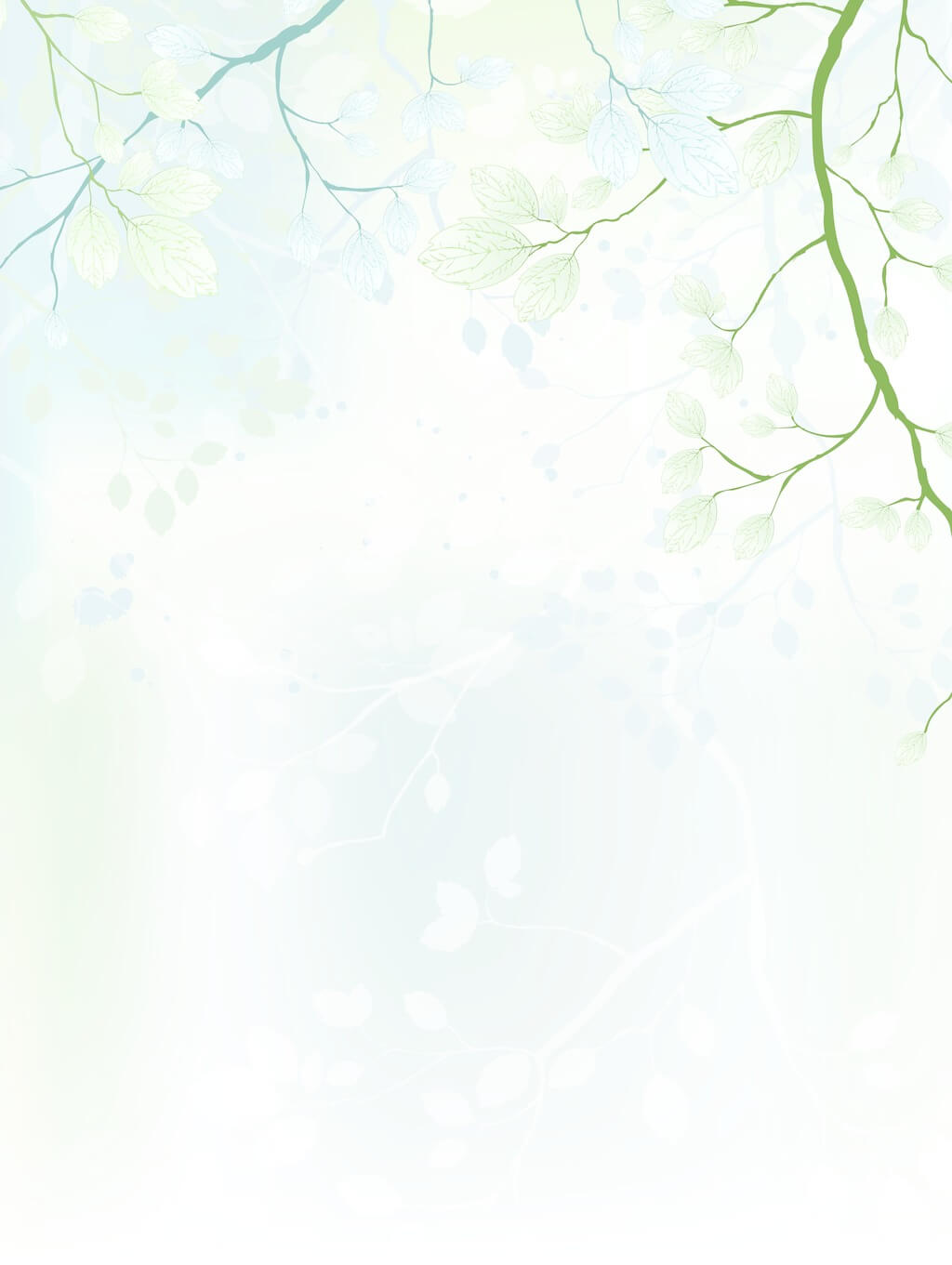 01
Sentence Structures
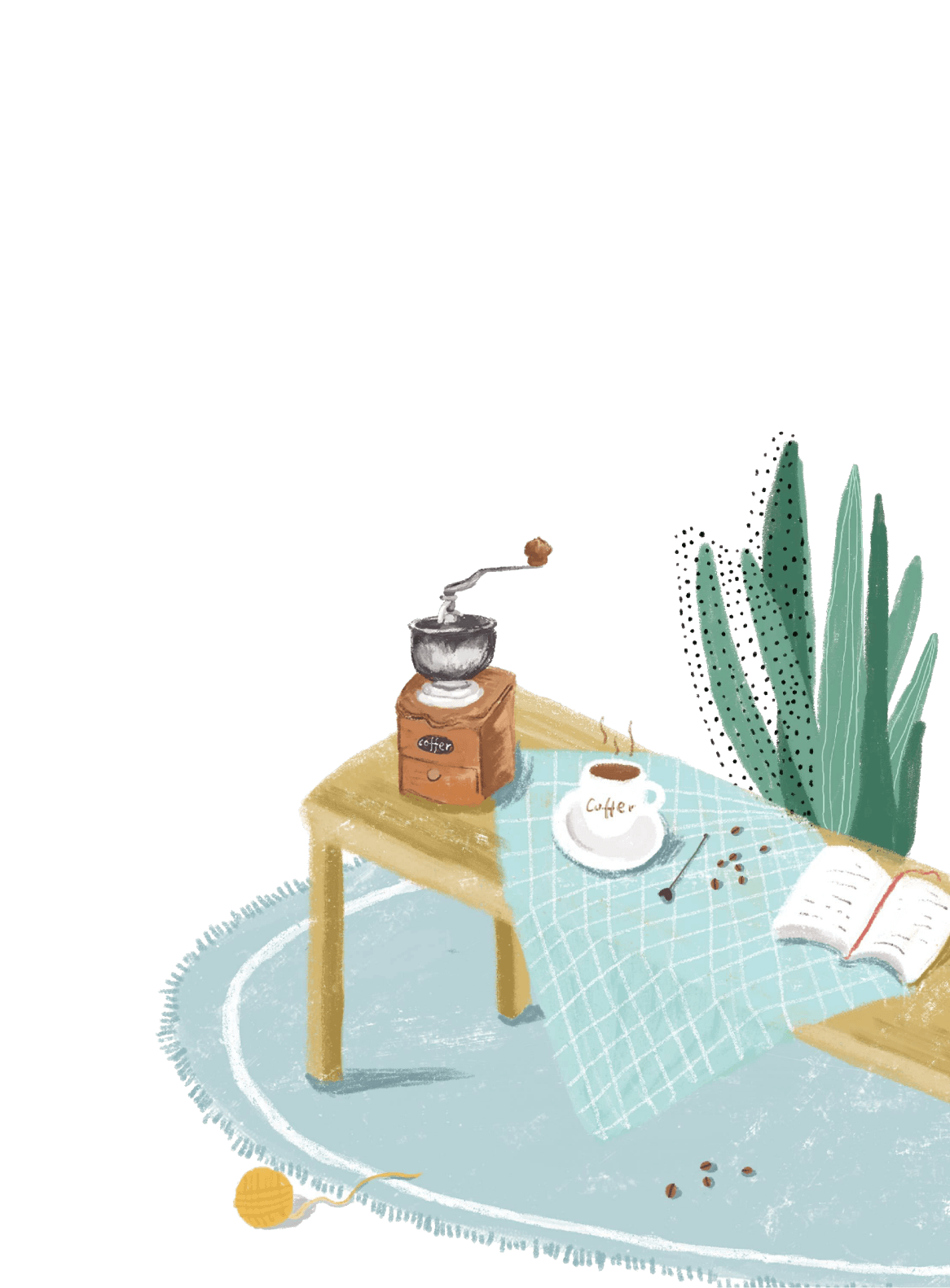 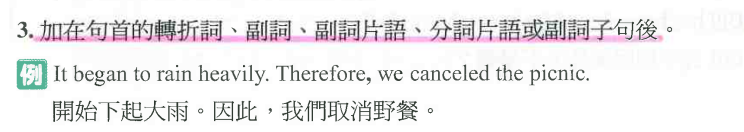 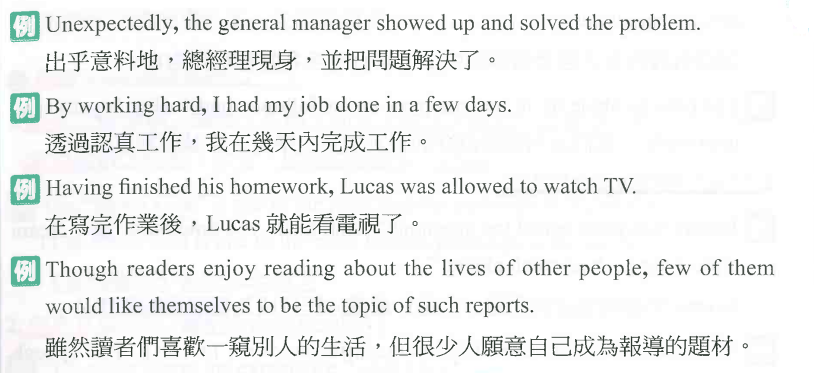 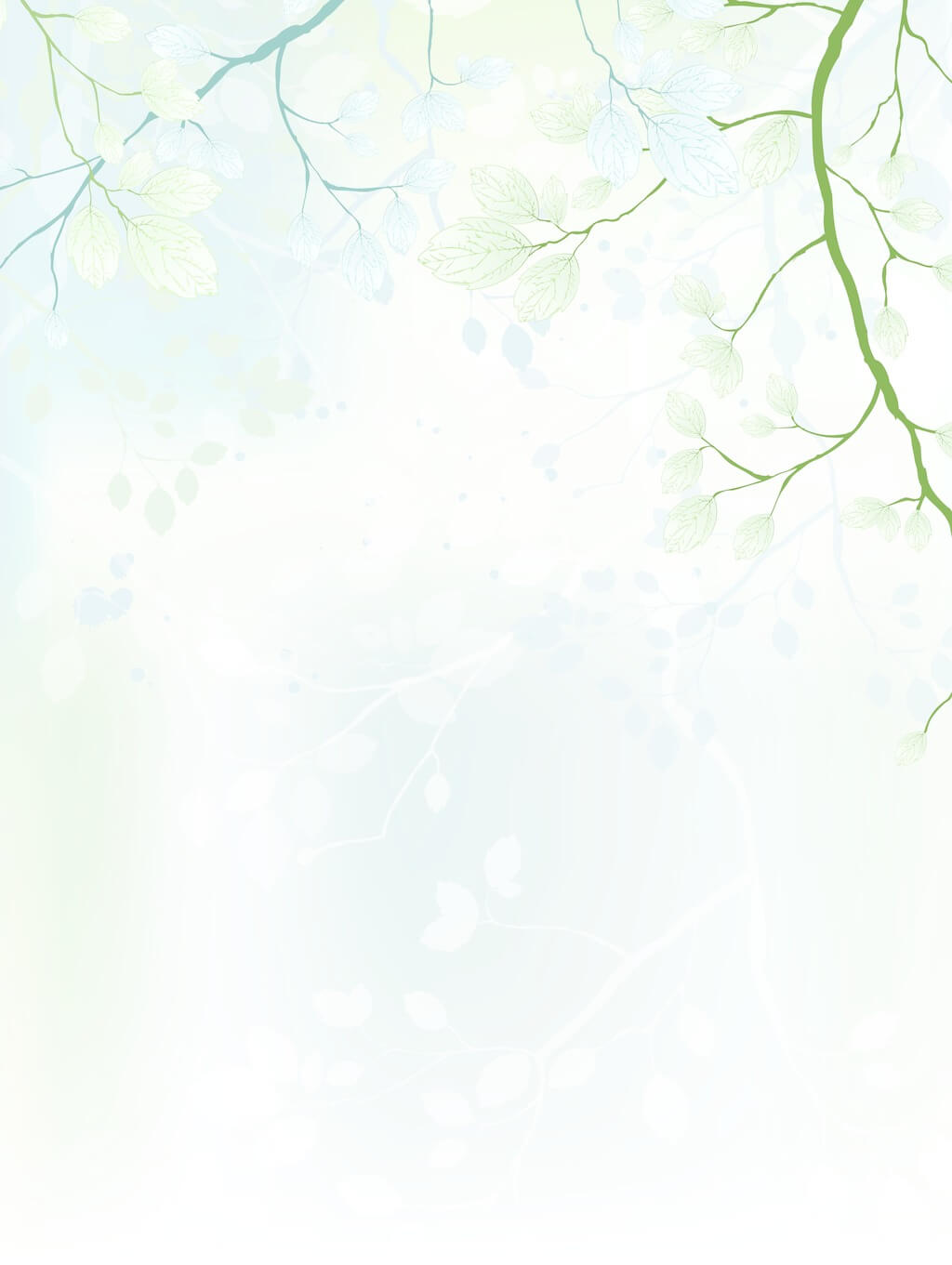 01
Sentence Structures
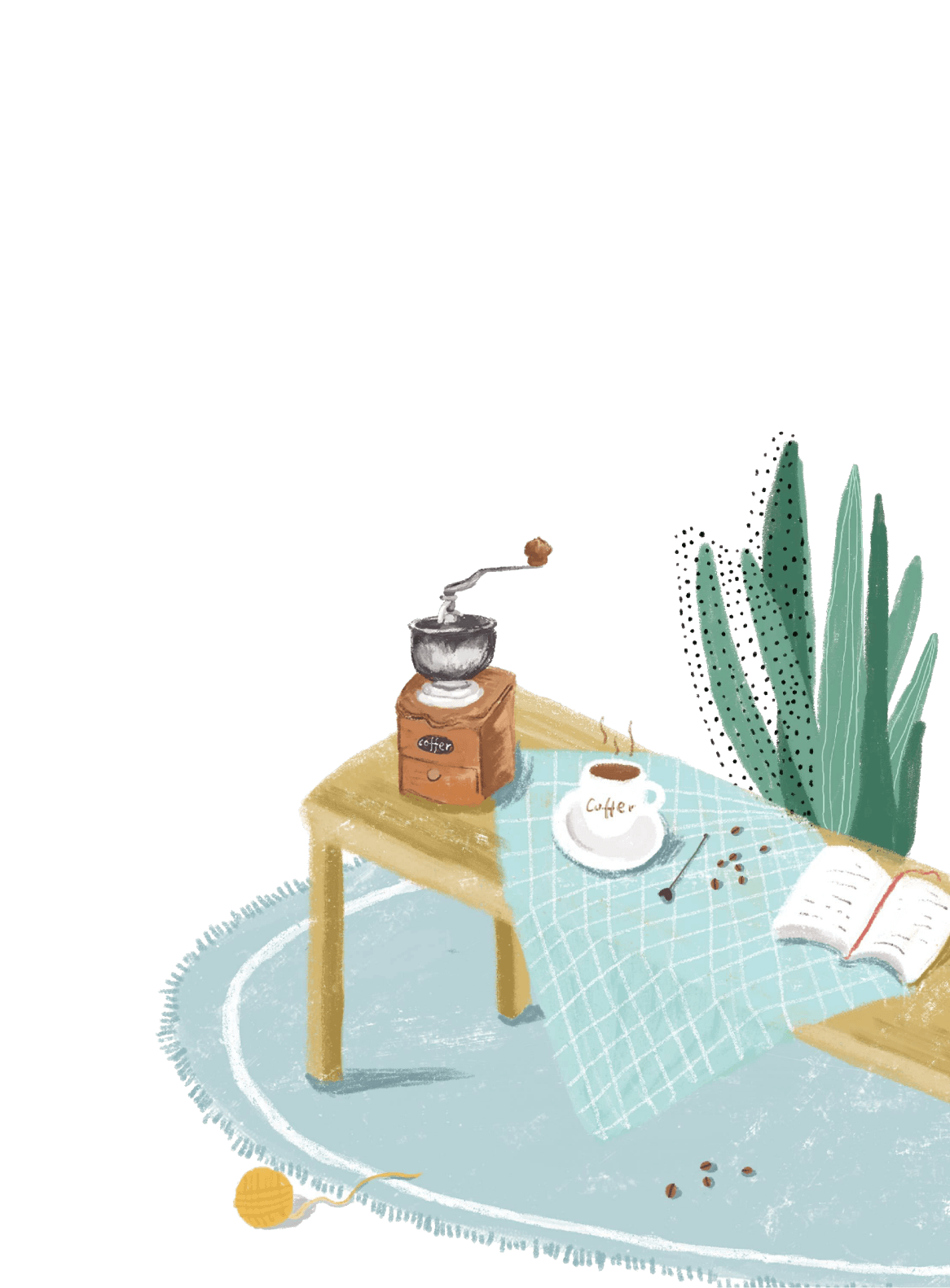 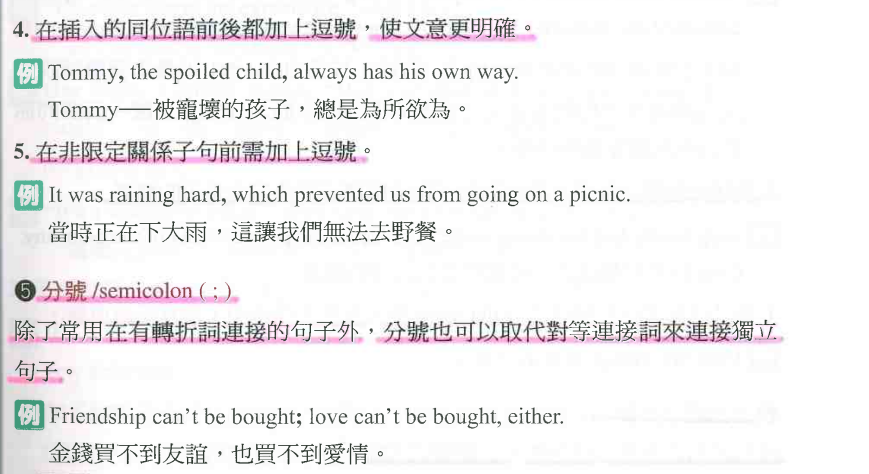 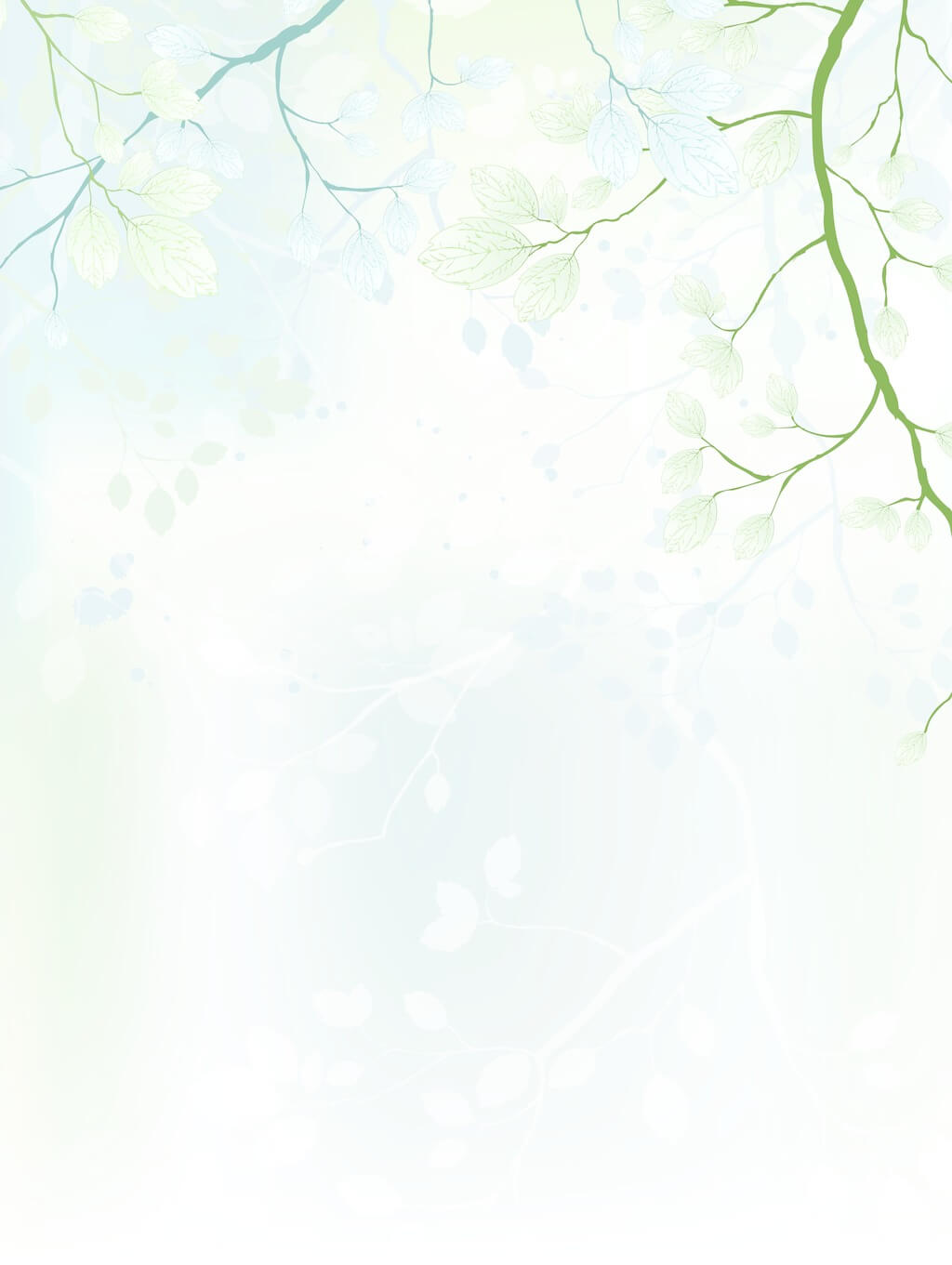 01
Sentence Structures
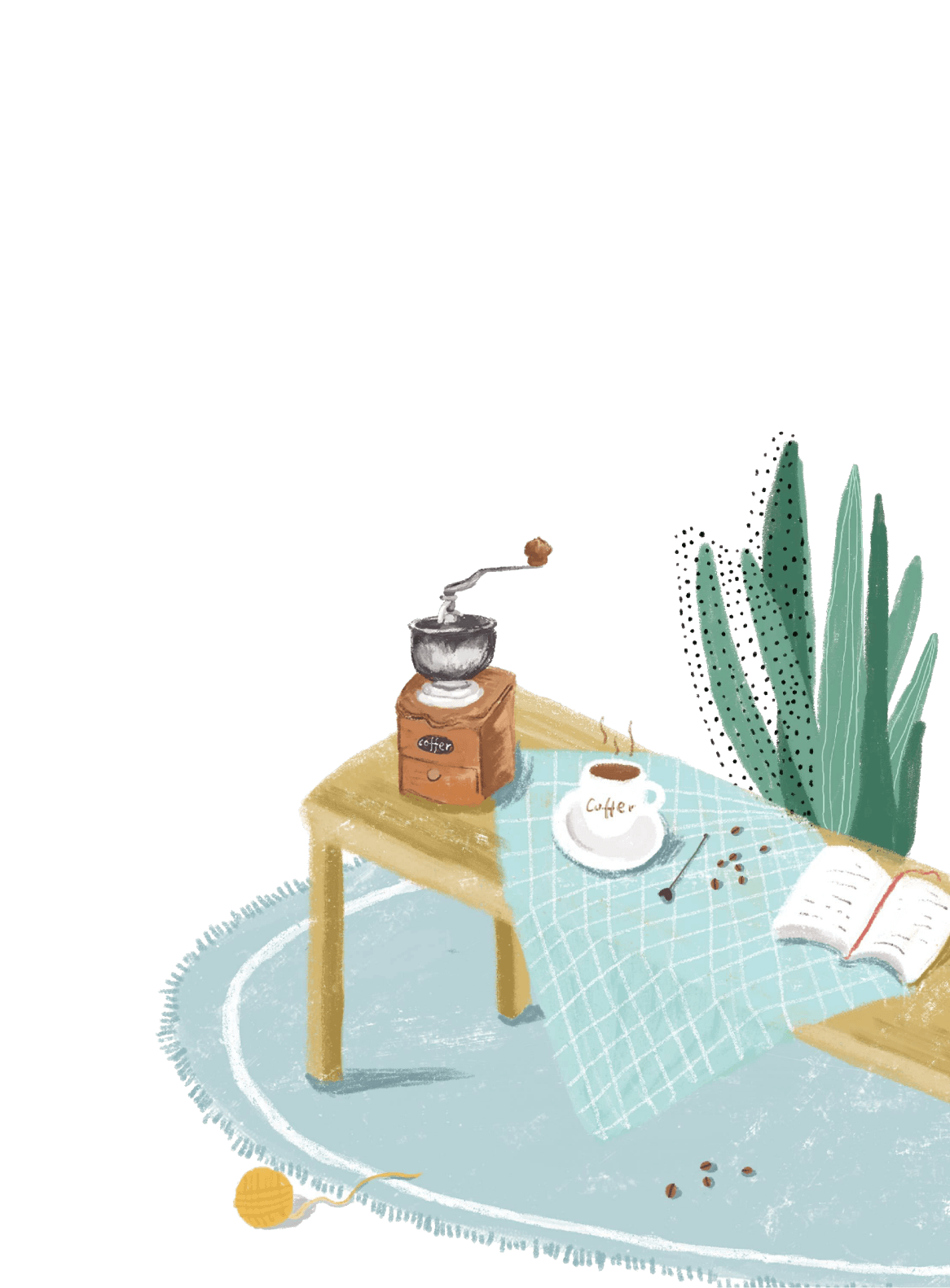 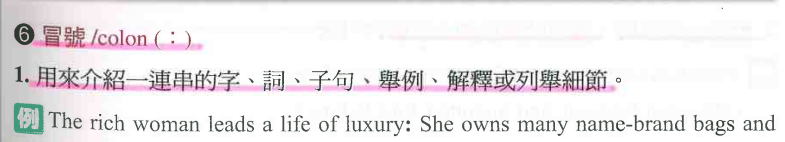 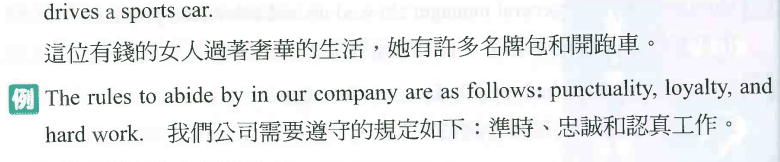 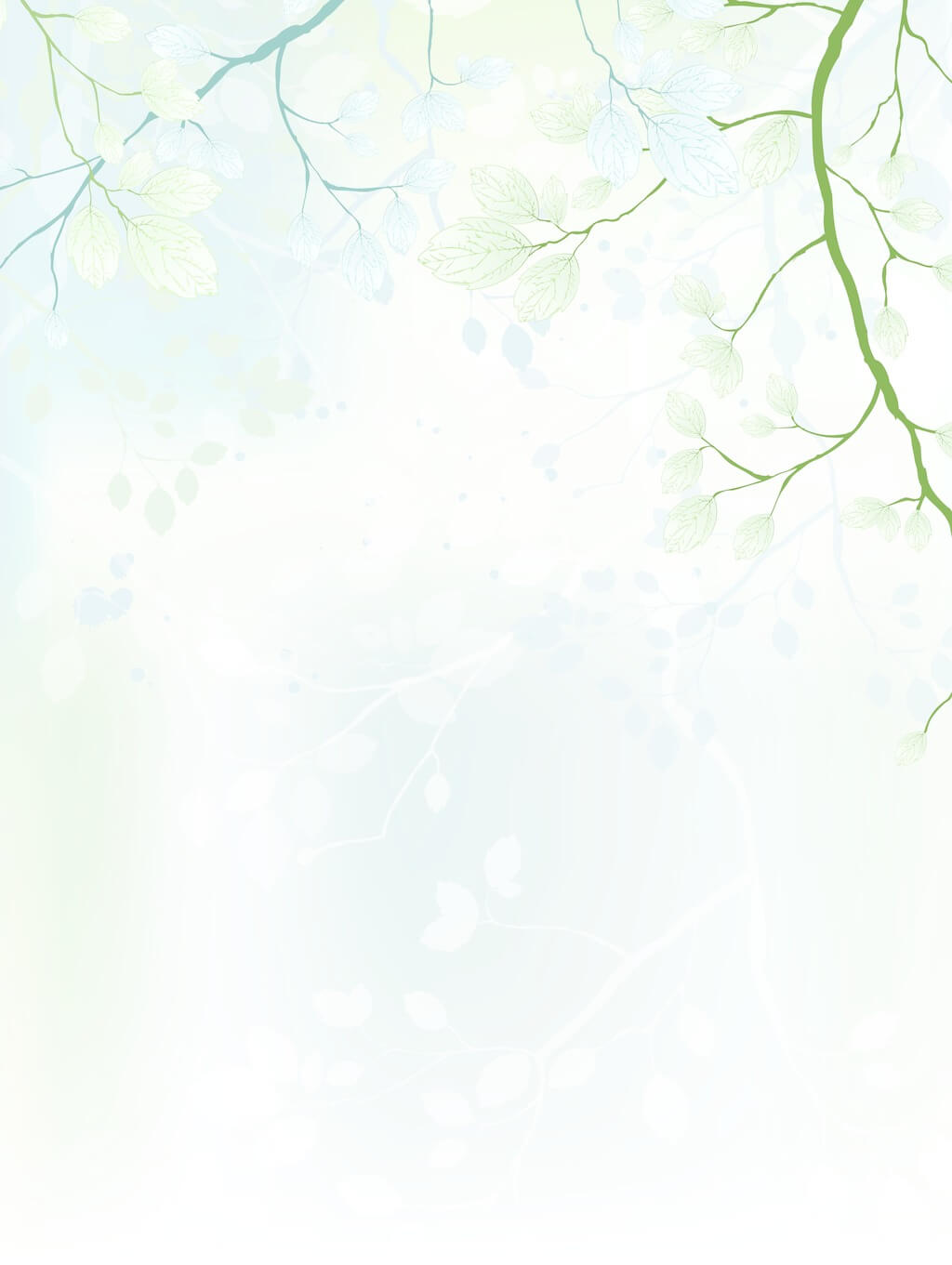 01
Sentence Structures
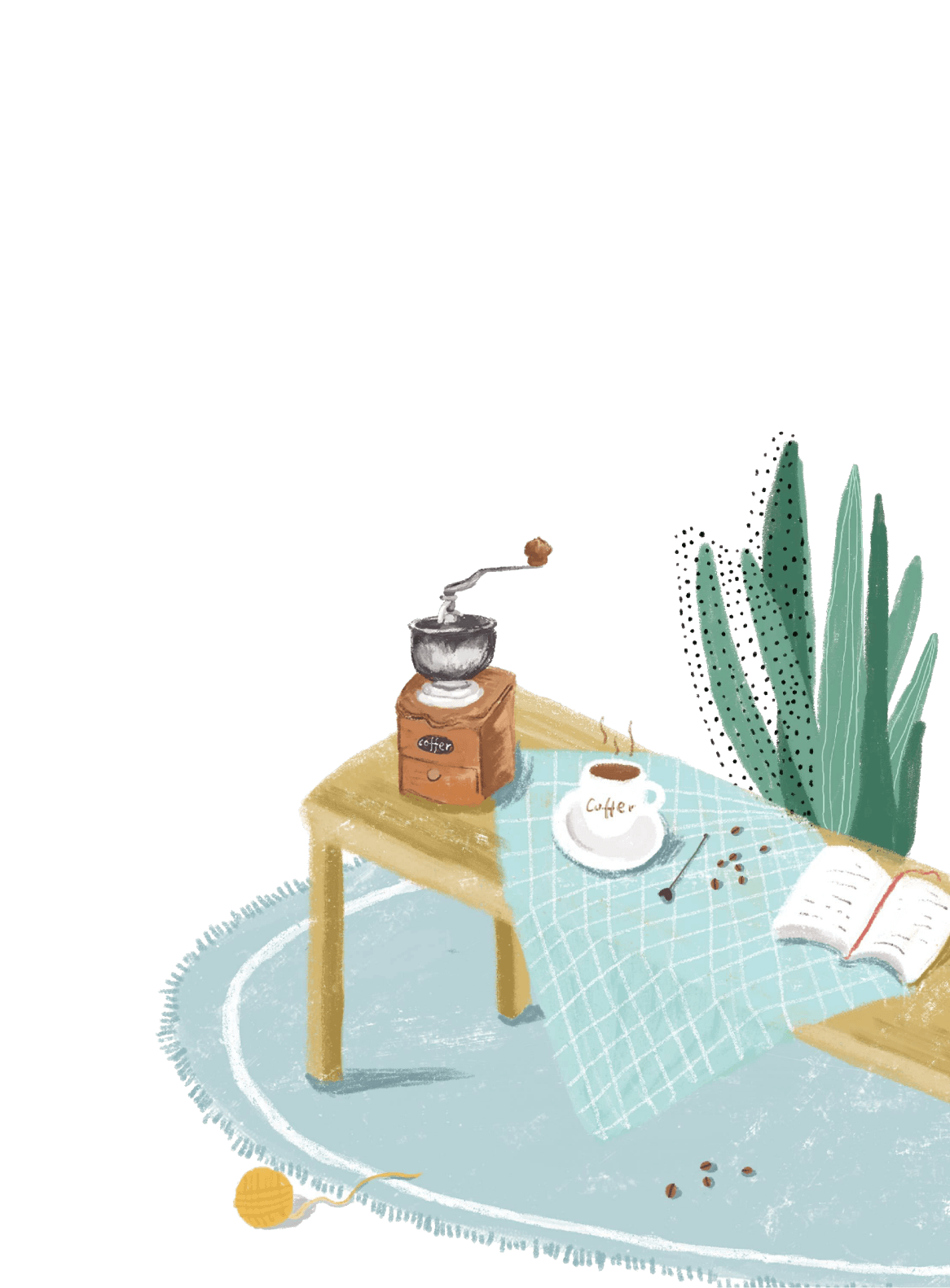 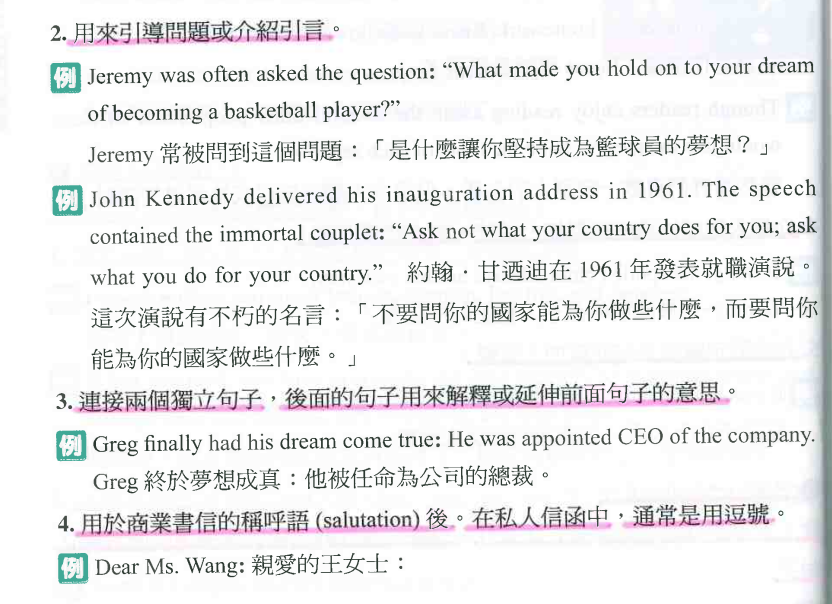 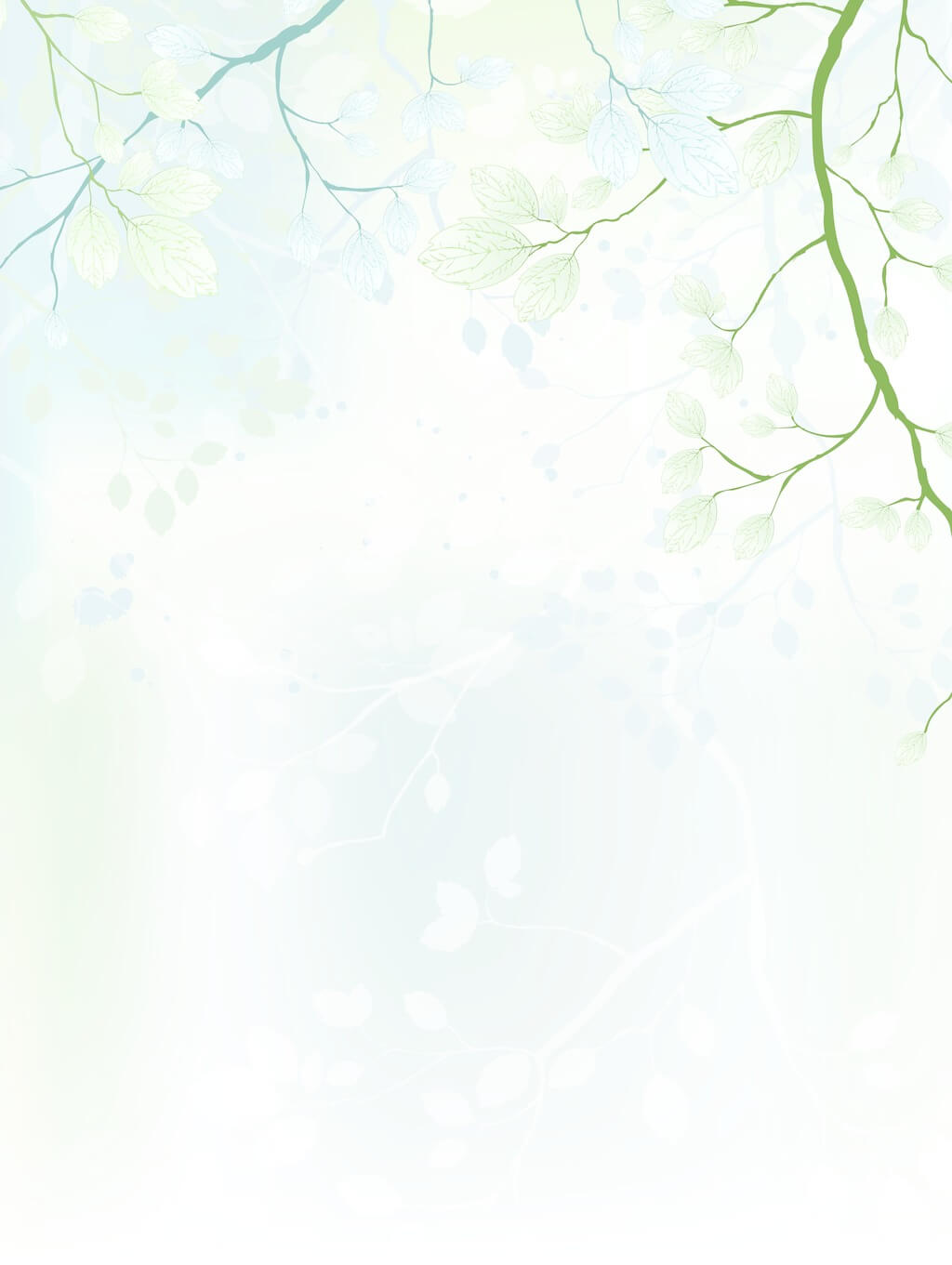 01
Sentence Structures
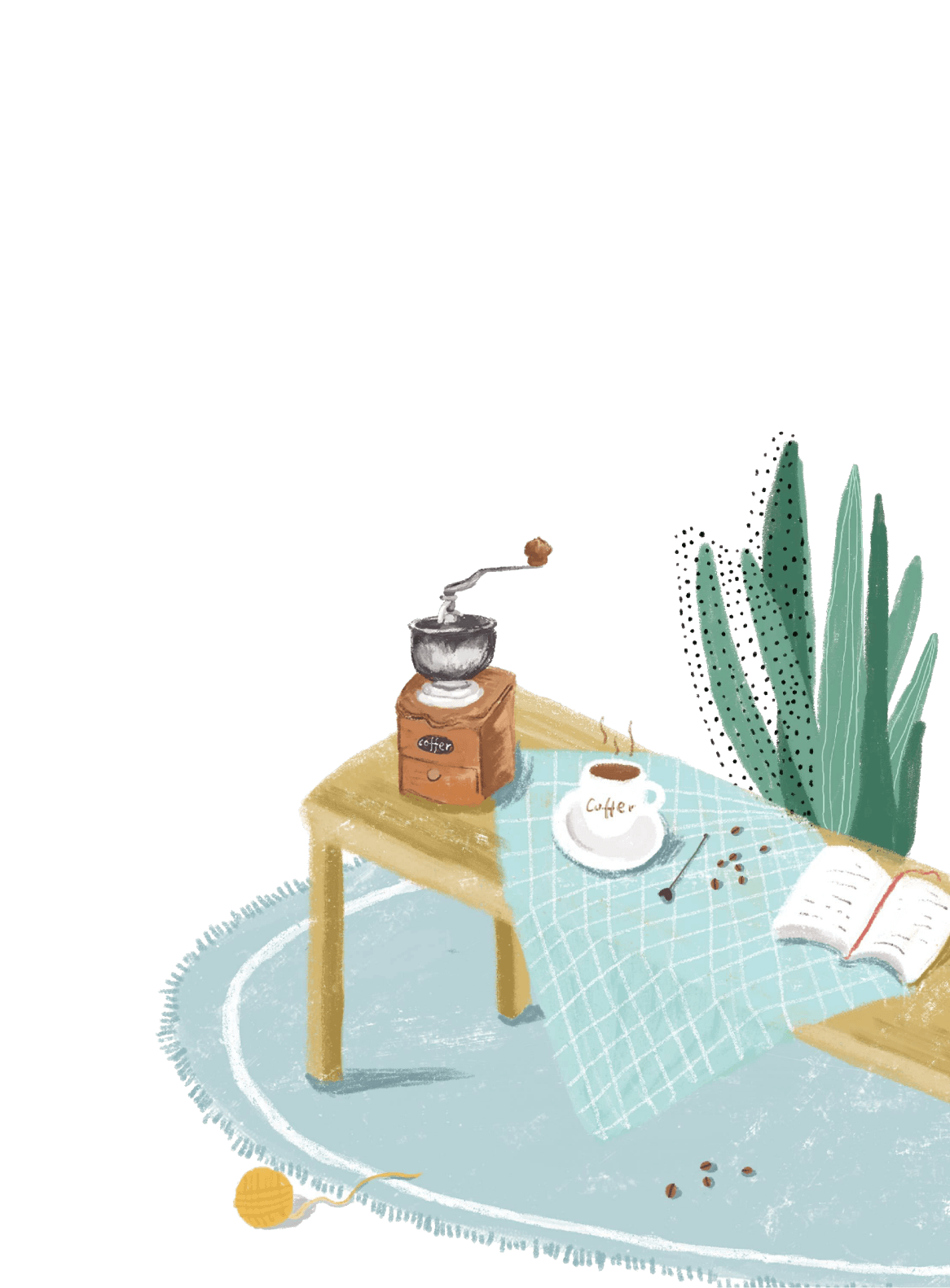 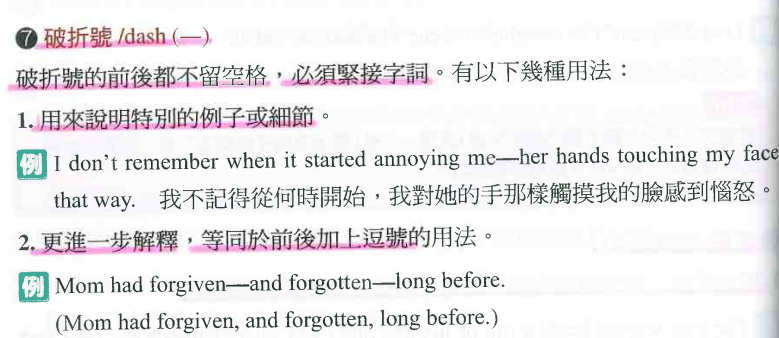 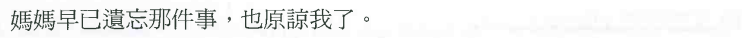 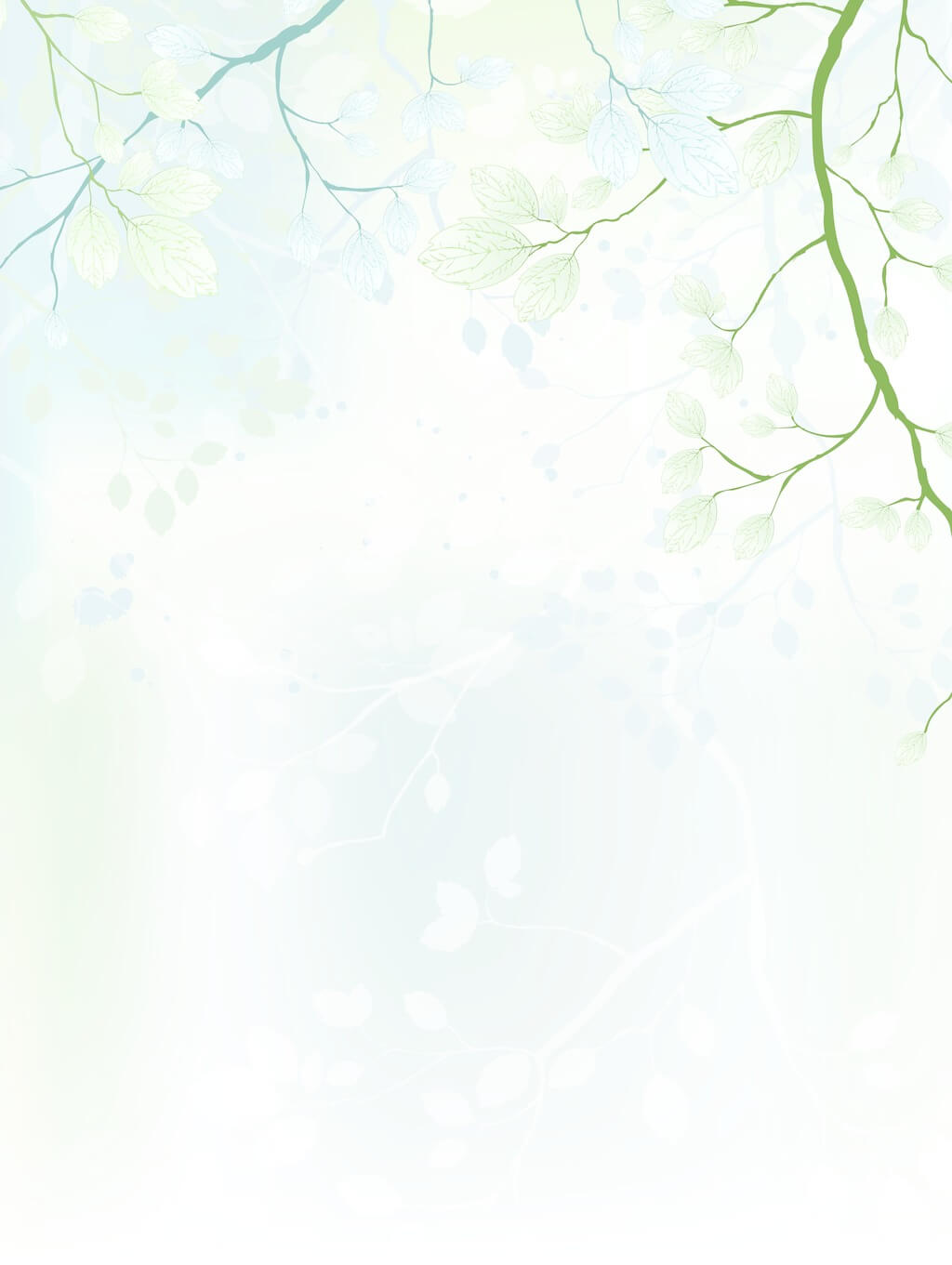 01
Sentence Structures
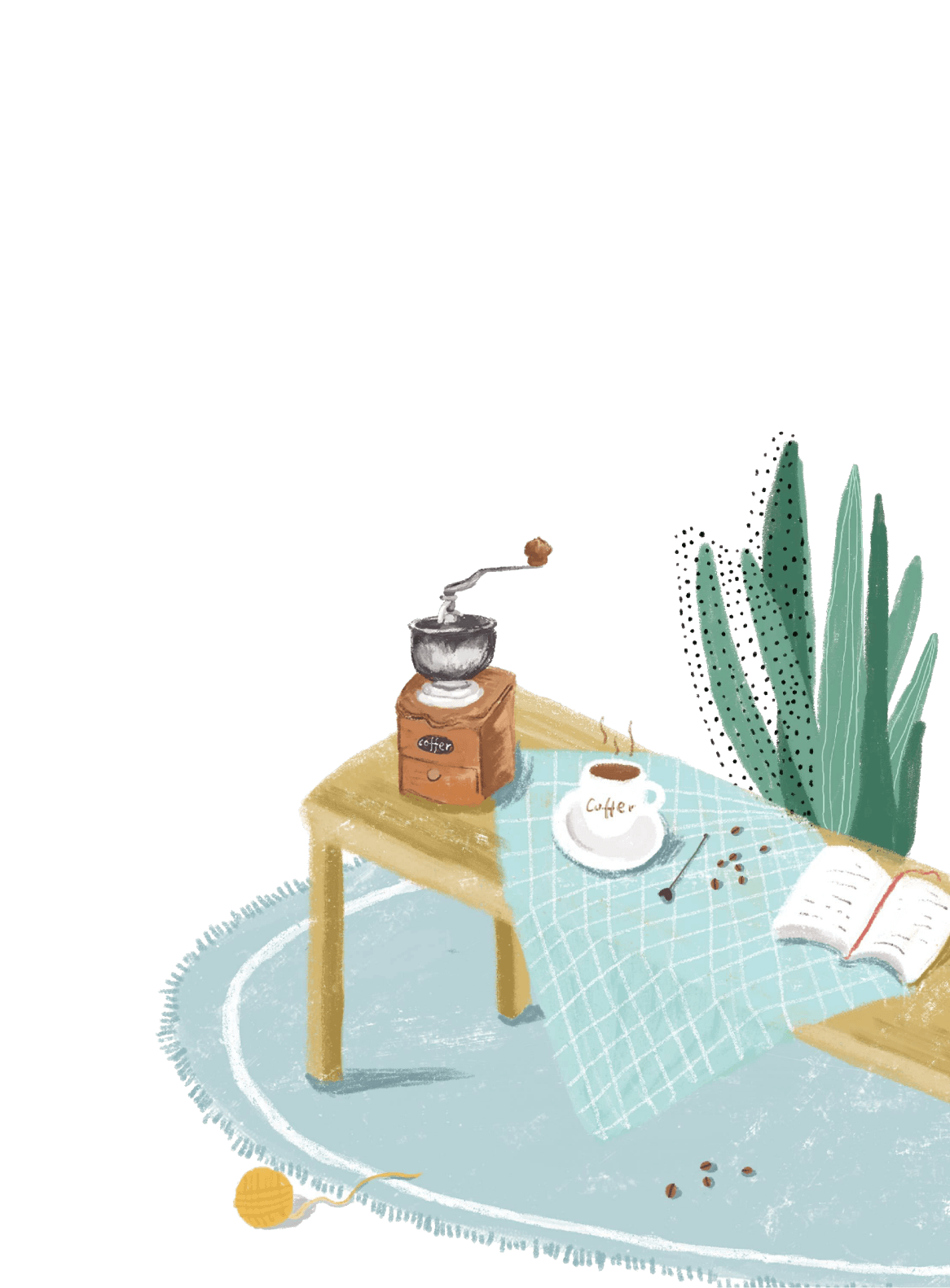 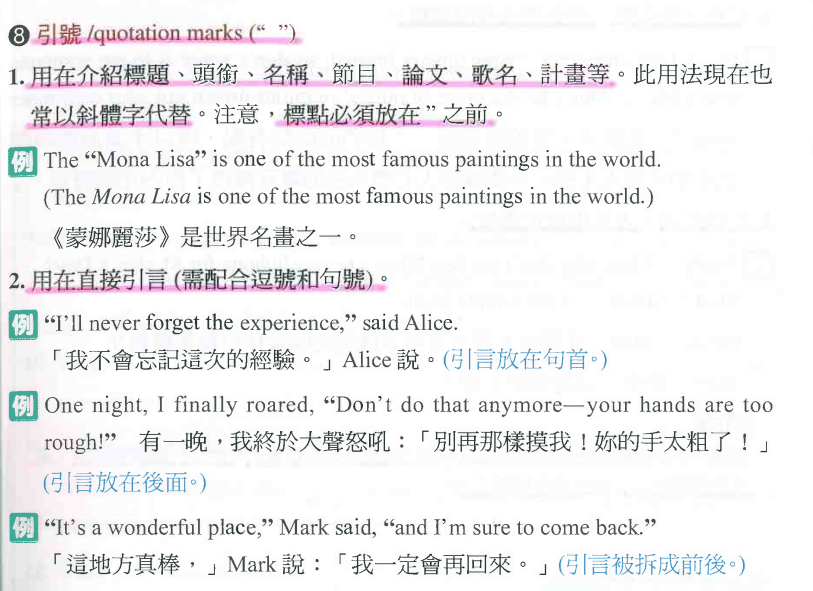 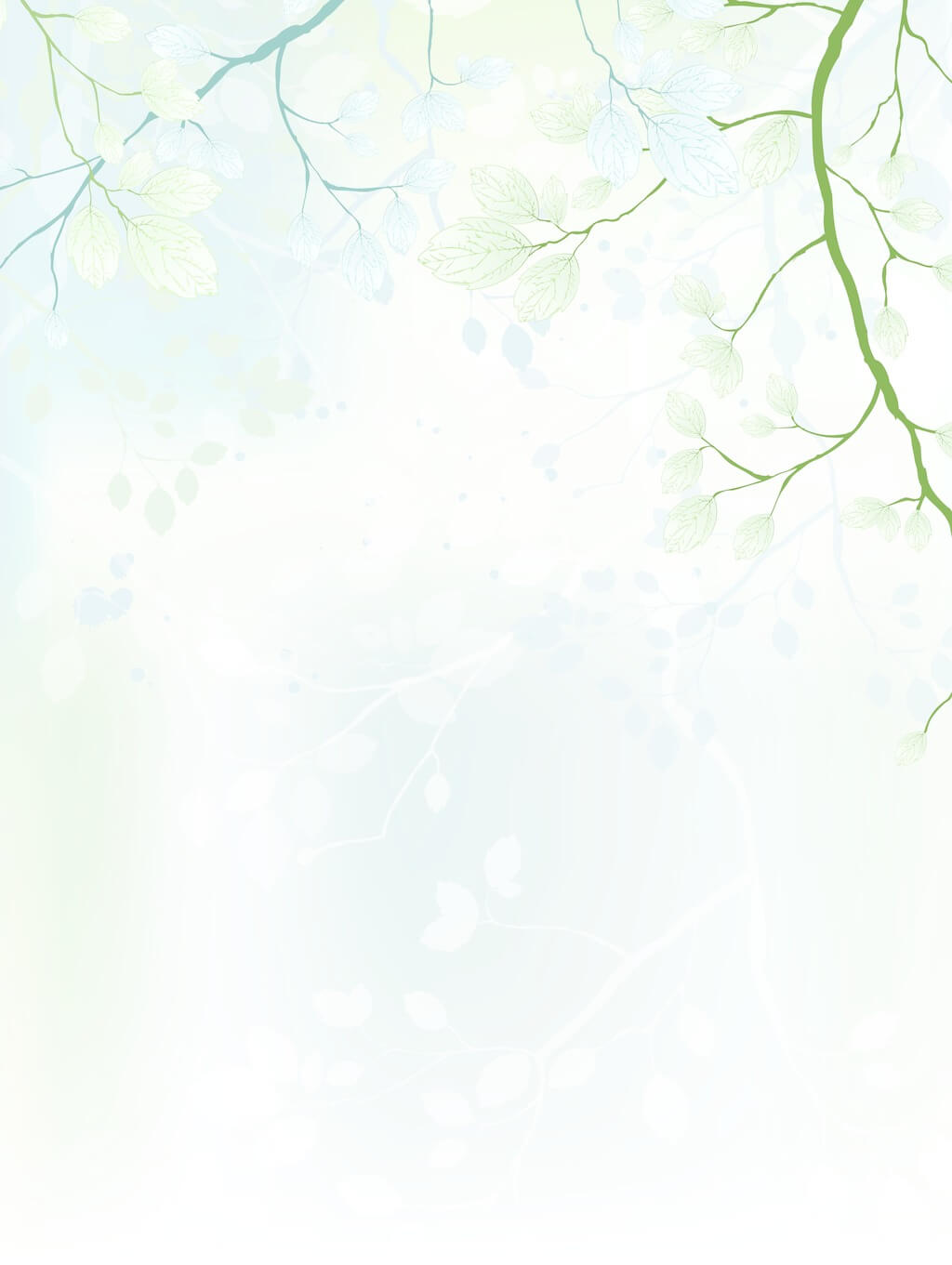 01
Sentence Structures
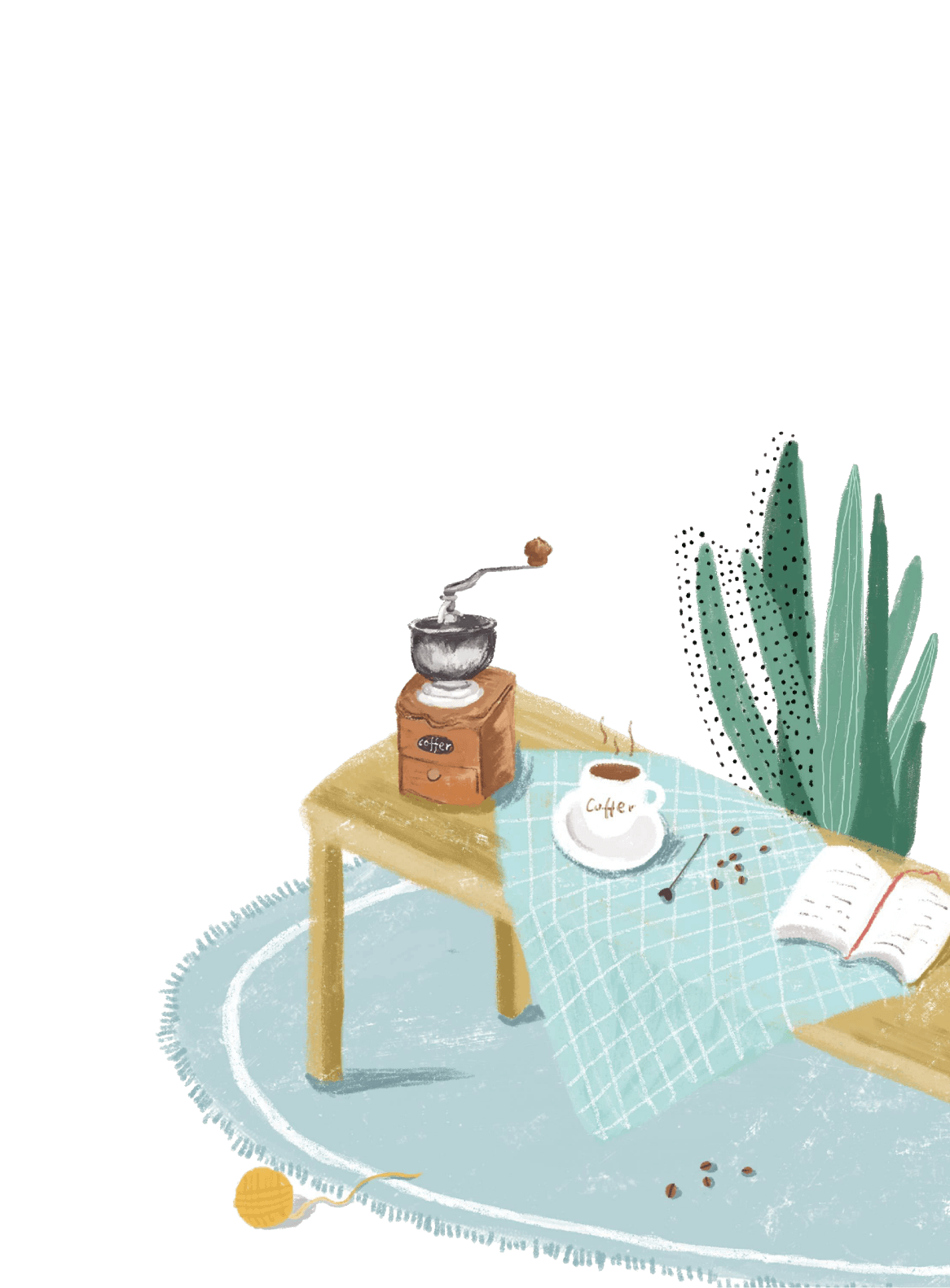 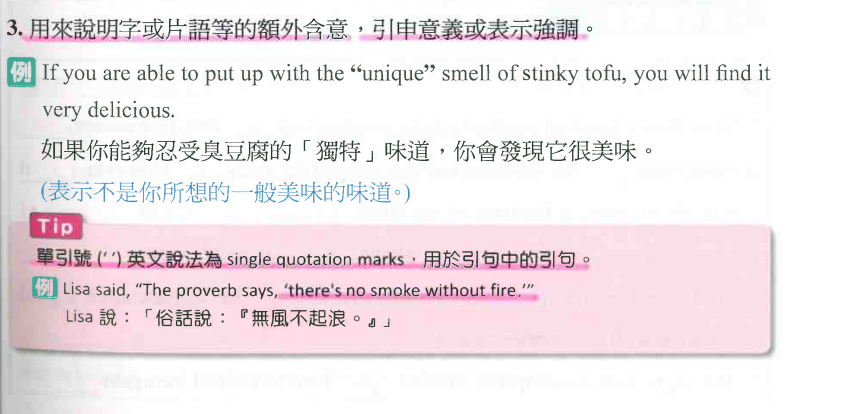 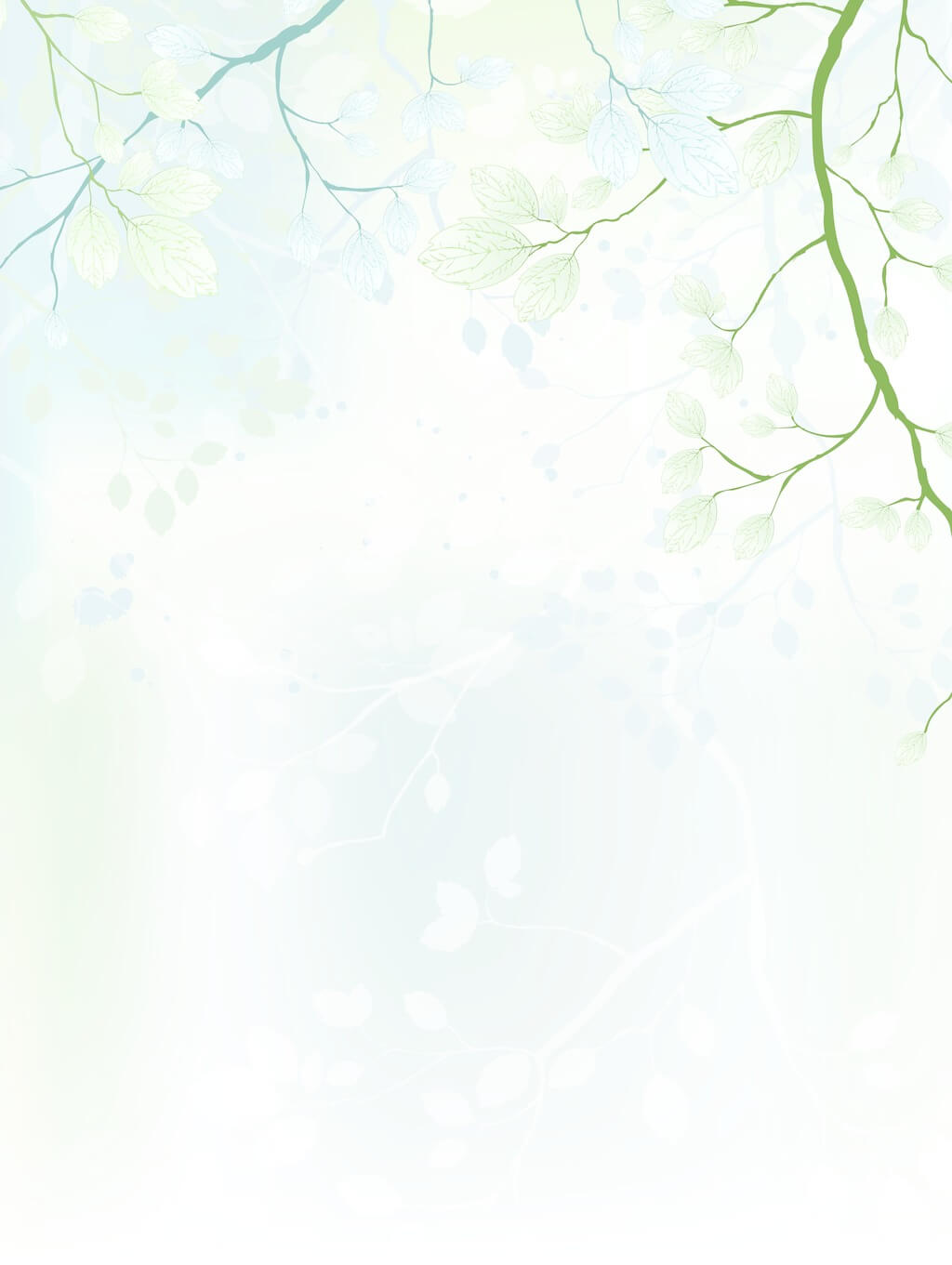 01
Sentence Structures
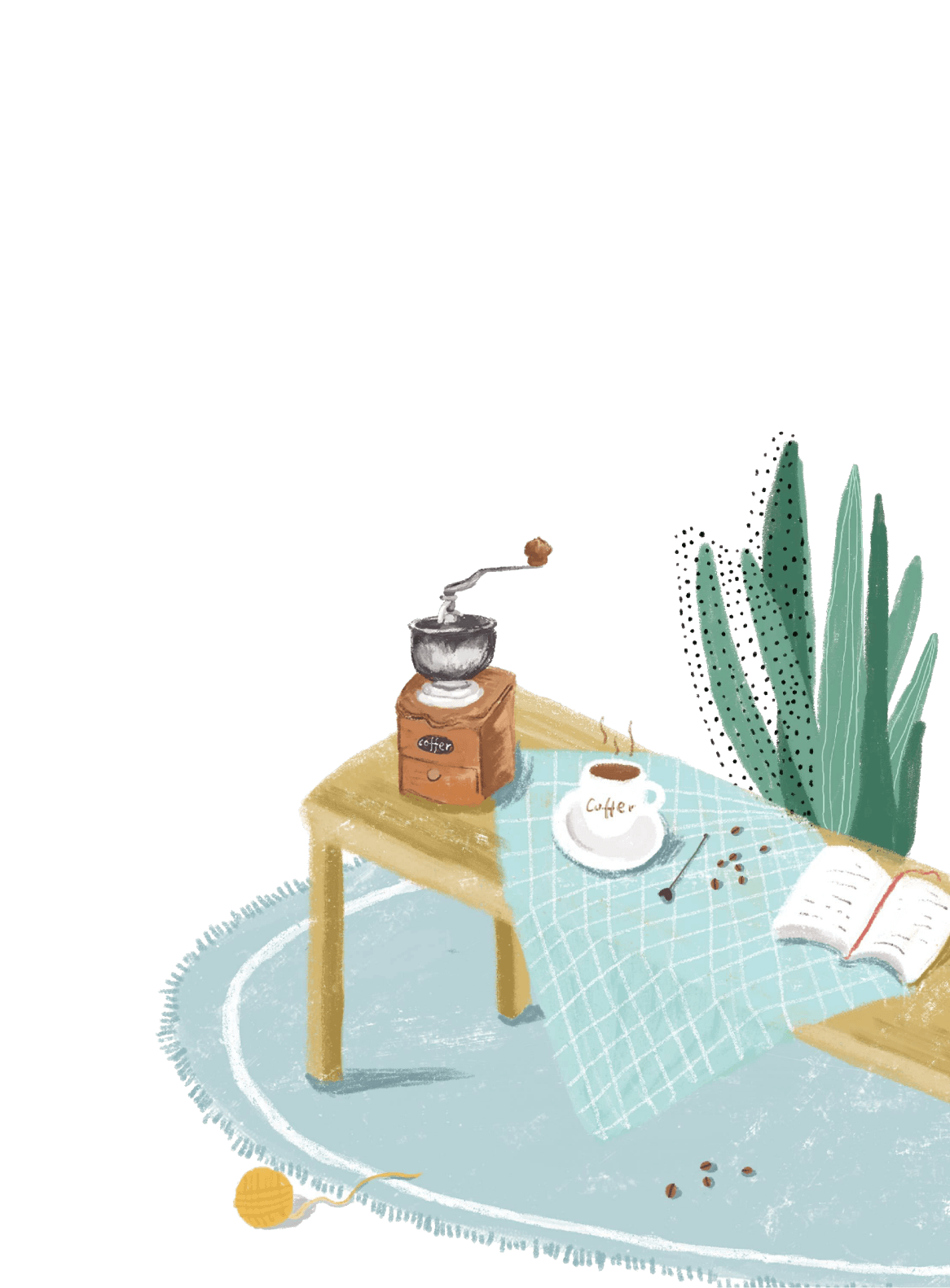 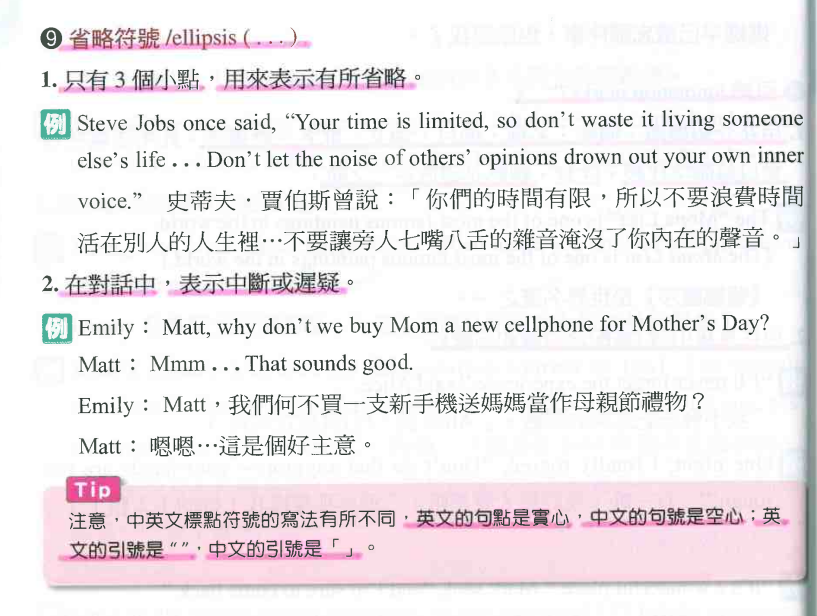 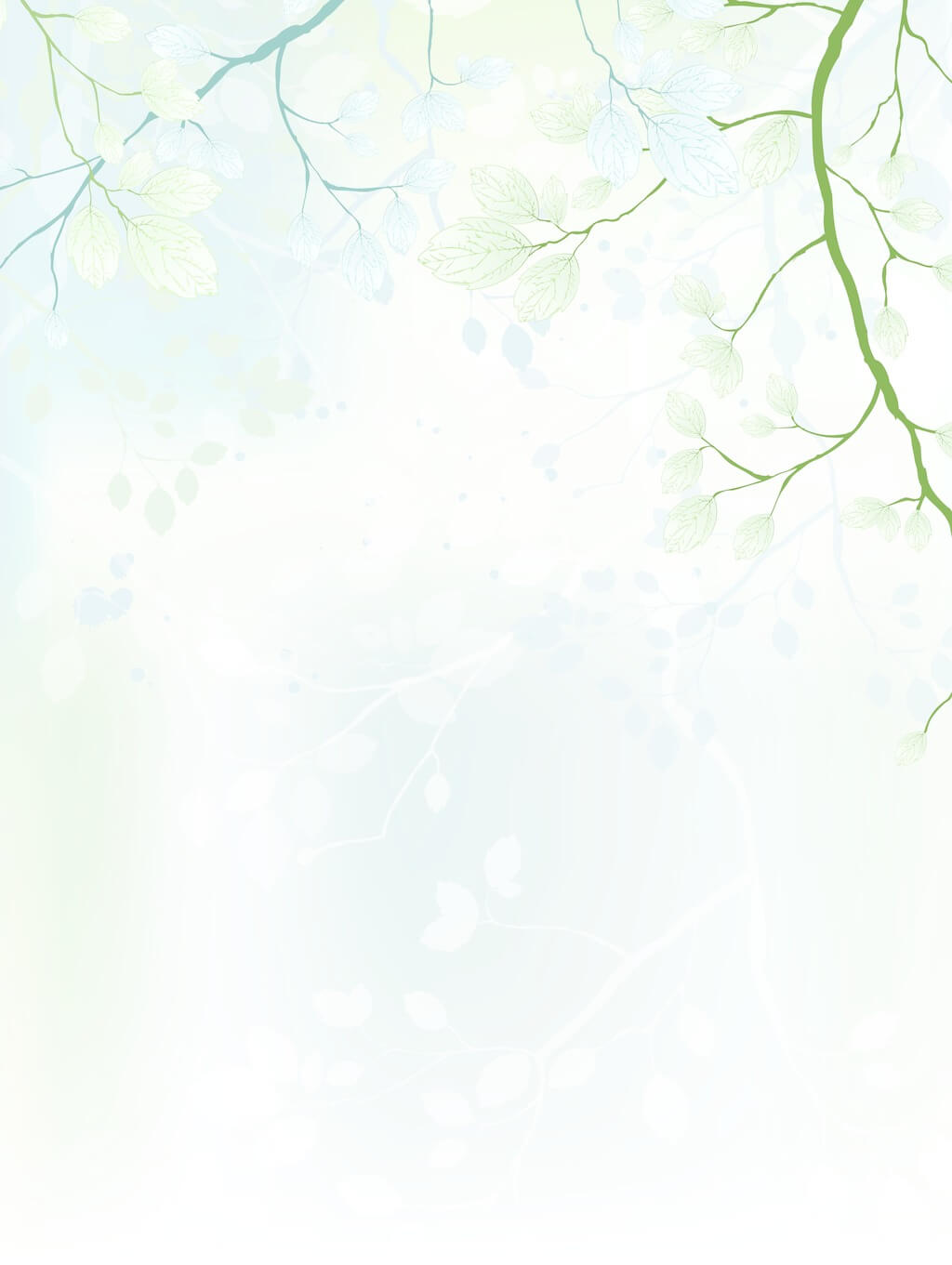 01
Sentence Structures
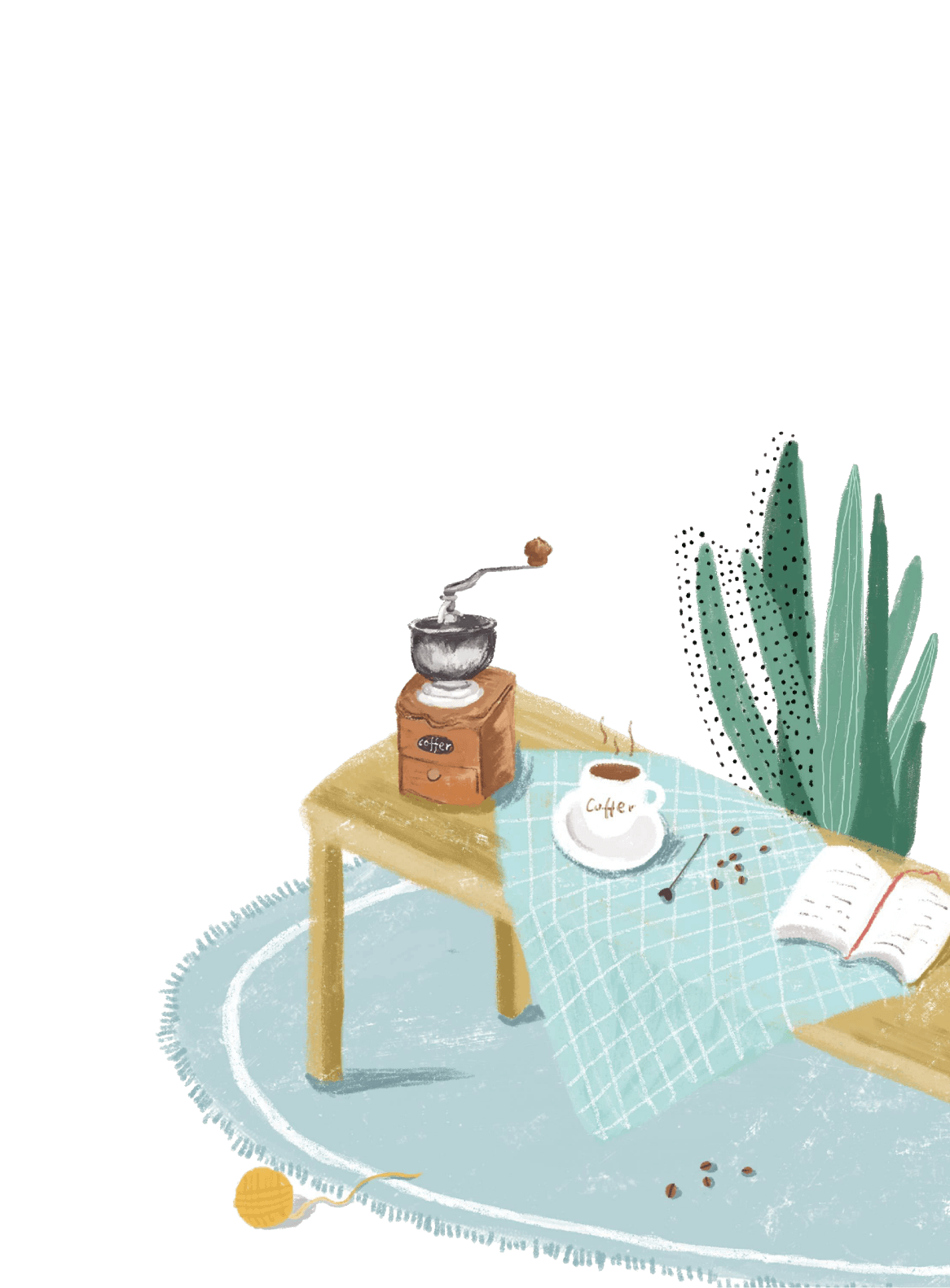 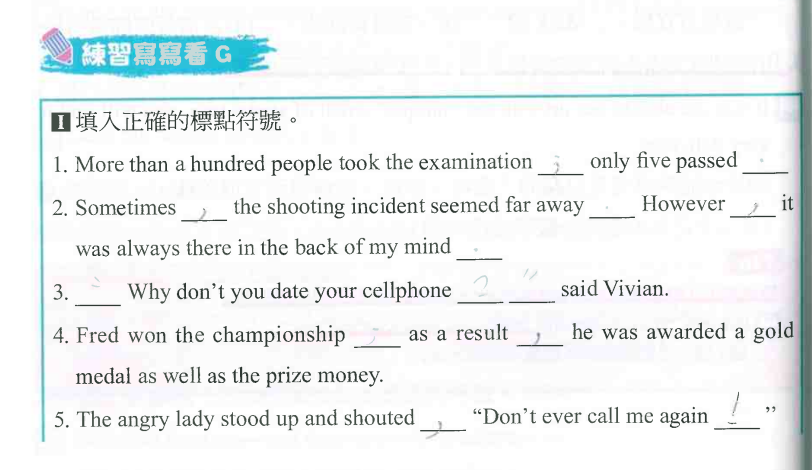 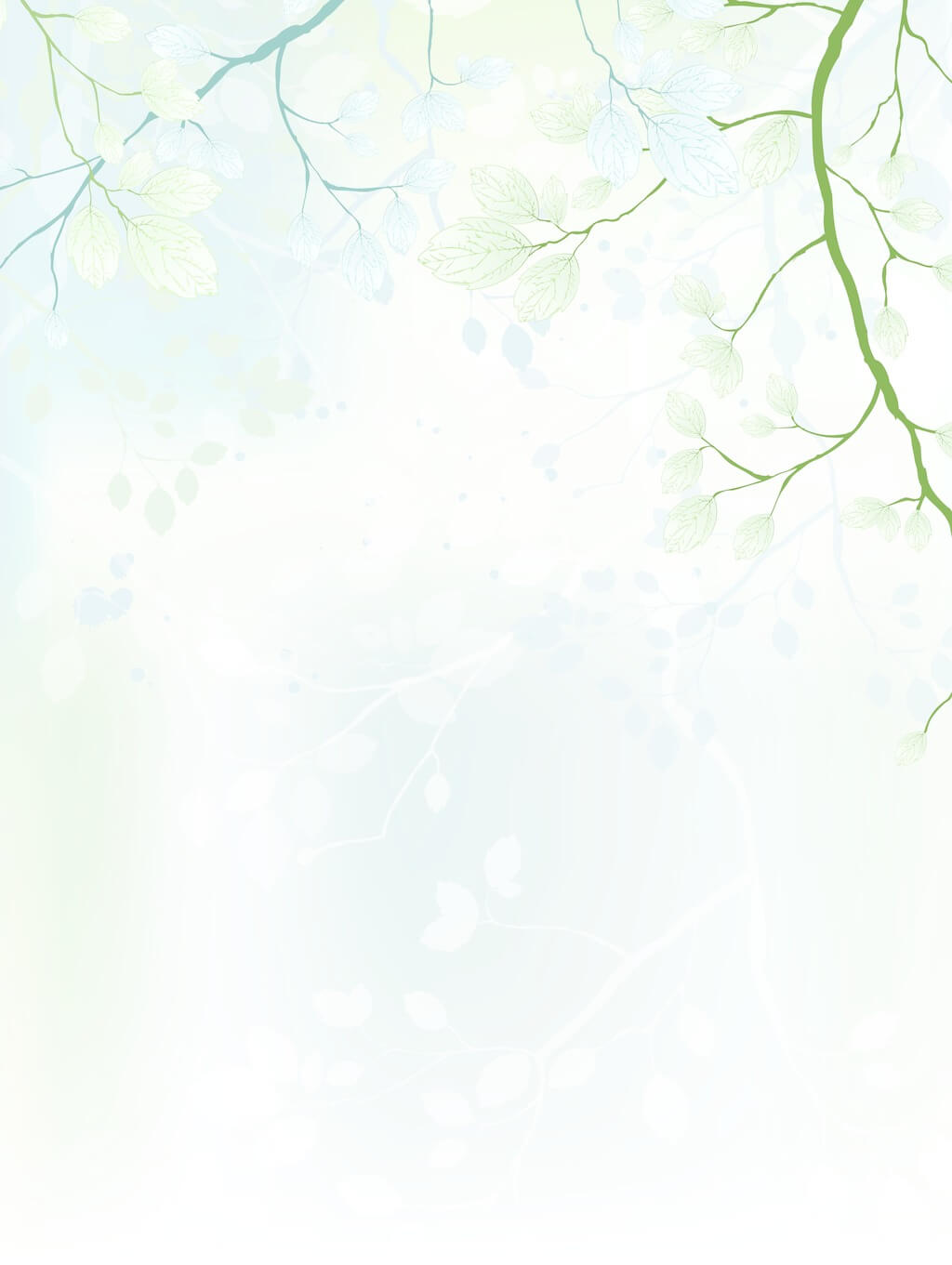 01
Sentence Structures
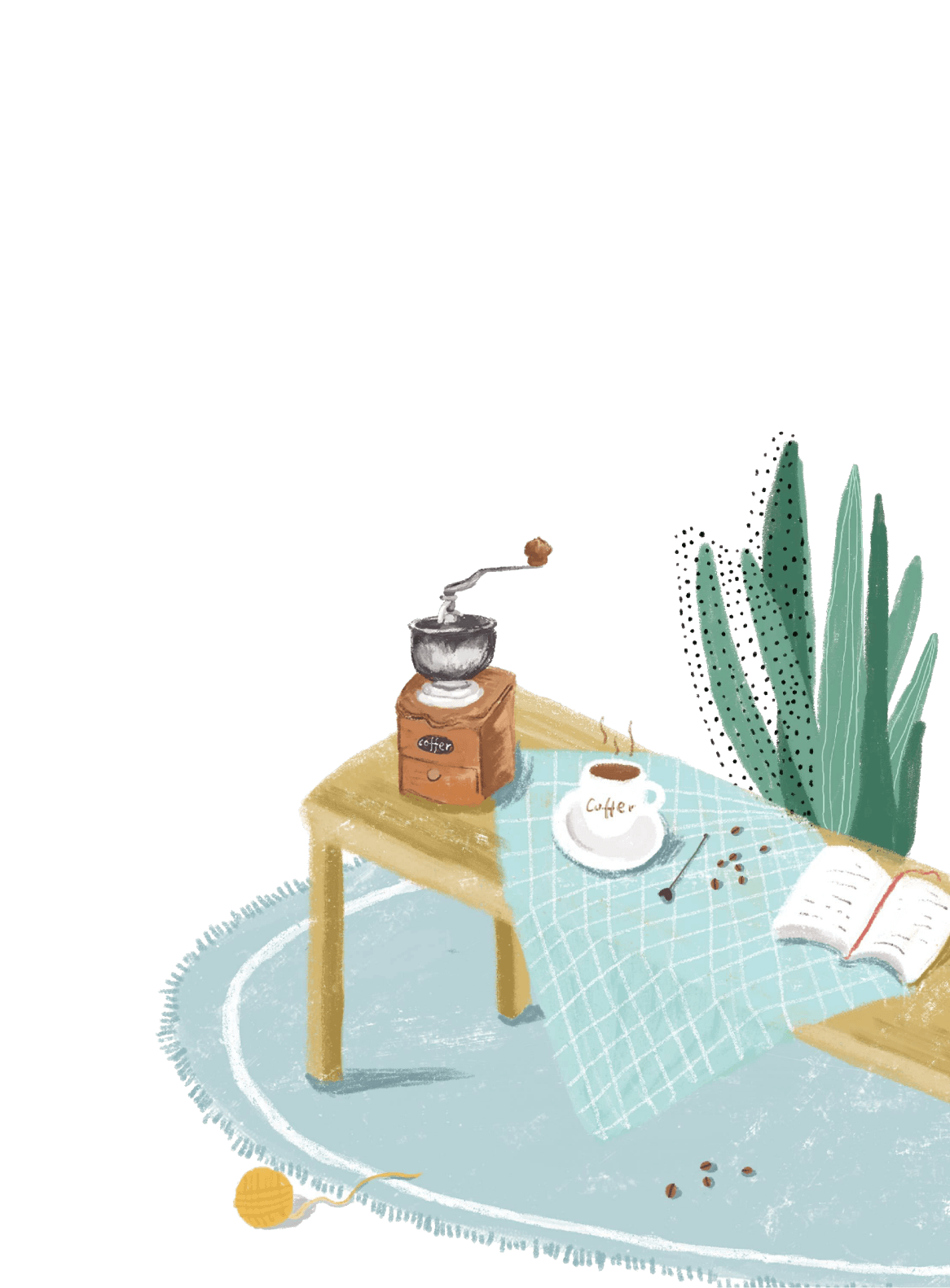 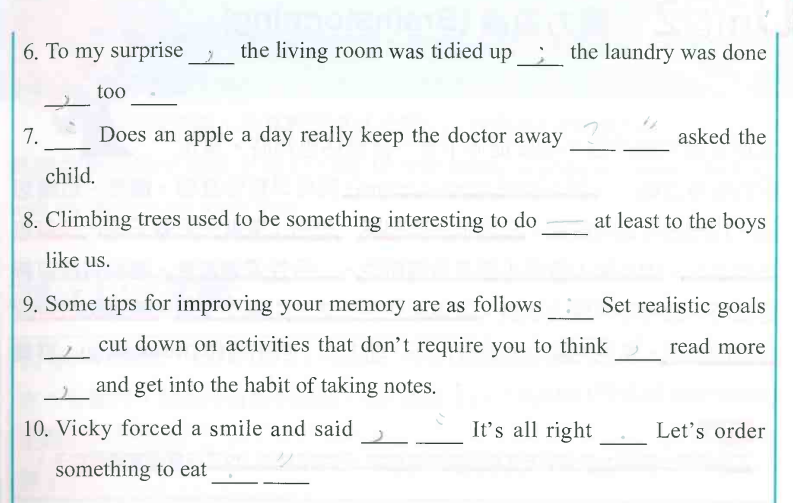 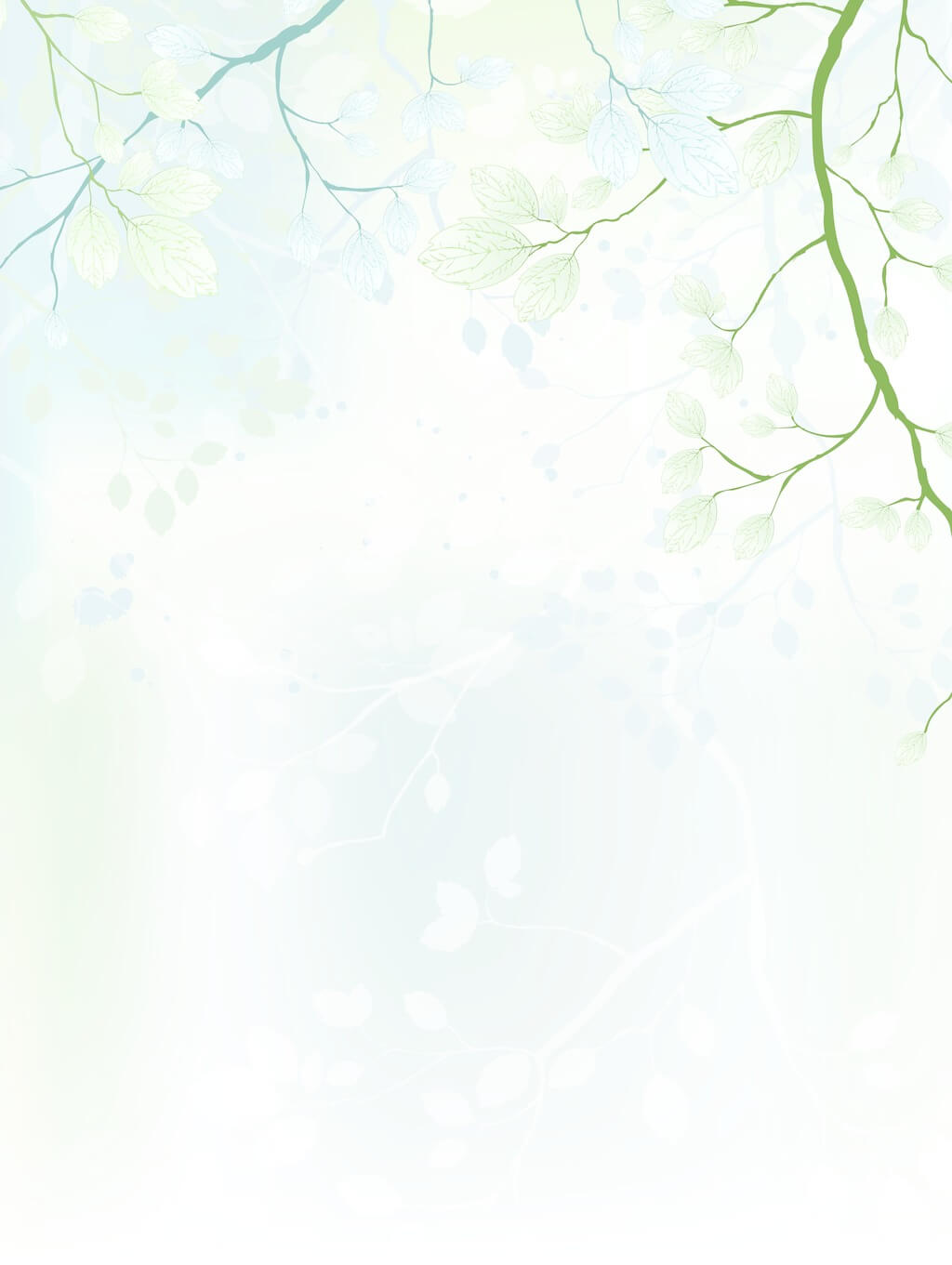 01
Sentence Structures
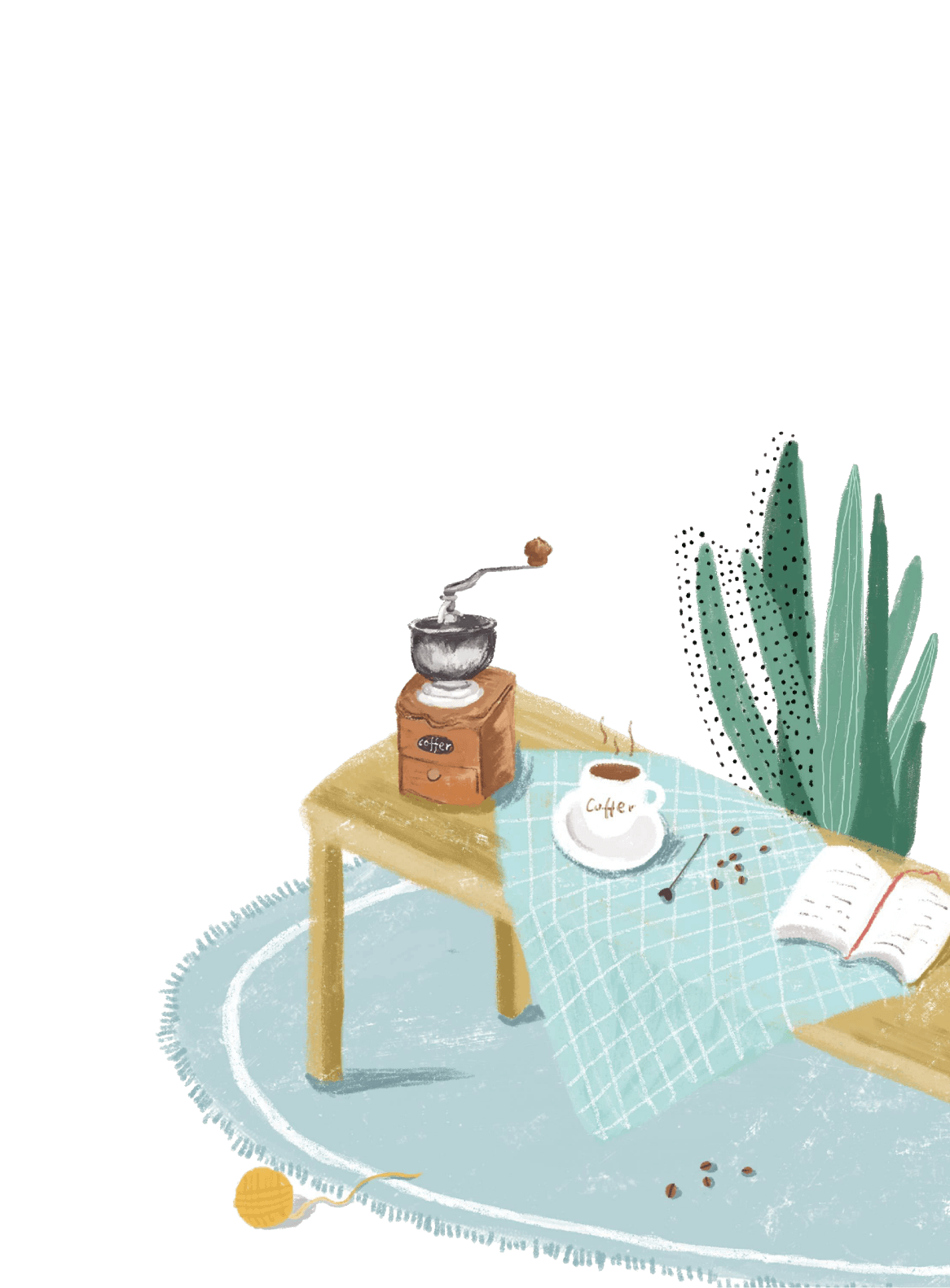 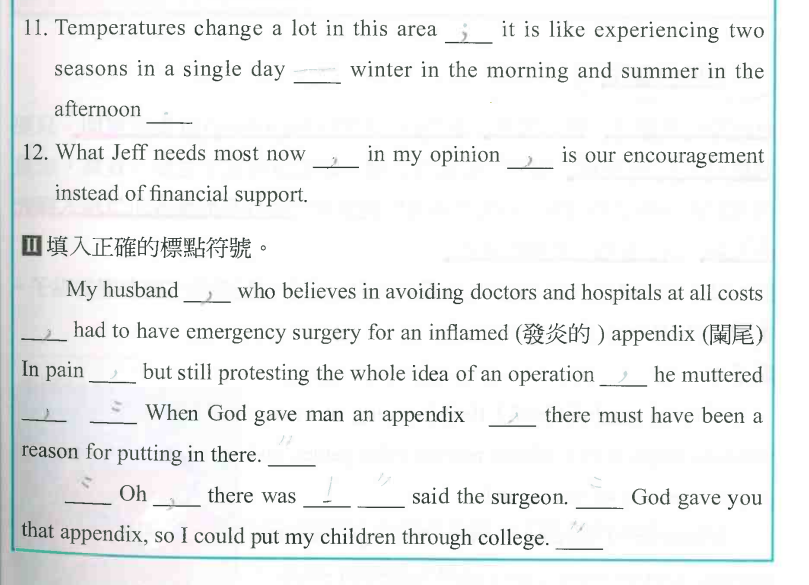